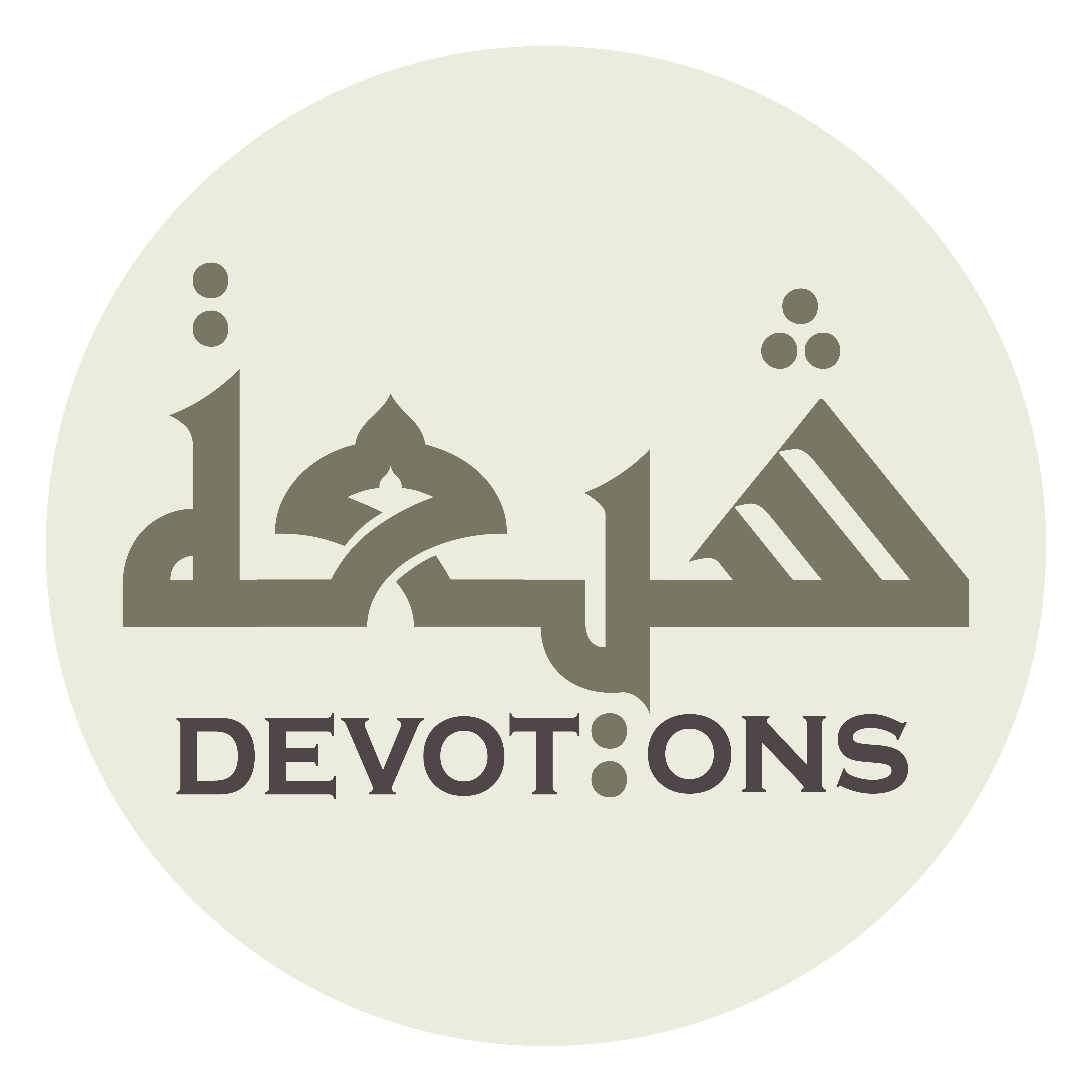 Dua Kumayl
اَللّٰهُمَّ إِنِّي أَسْأَلُكَ بِرَحْمَتِكَ الَّتِيْ وَسِعَتْ كُلَّ شَيْء
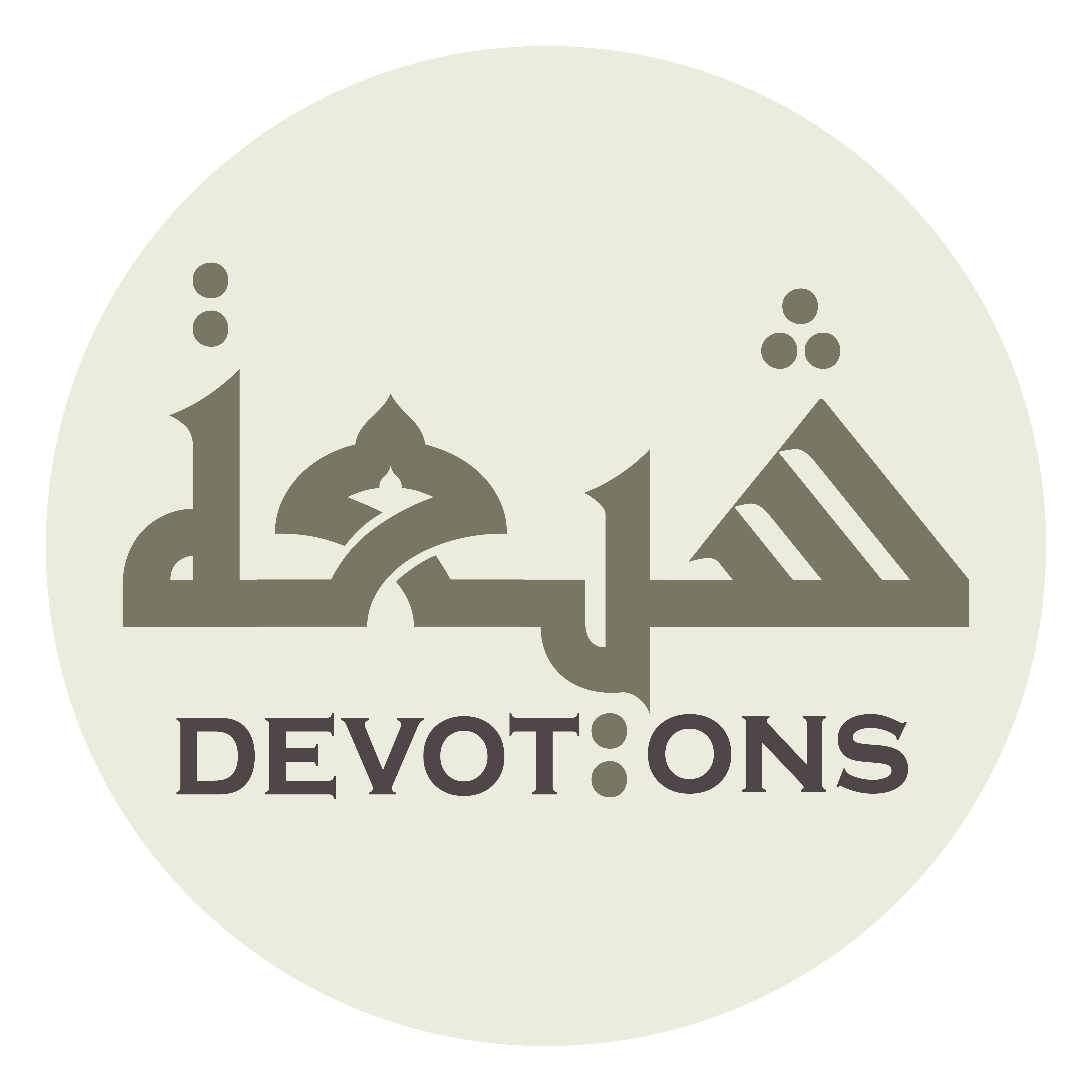 اَللَّهُمَّ صَلِّ عَلَى مُحَمَّدٍ وَ آلِ مُحَمَّدٍ

allāhumma ṣalli `alā muḥammadin wa āli muḥammad

O' Allāh send Your blessings on Muhammad and the family of Muhammad.
Dua Kumayl
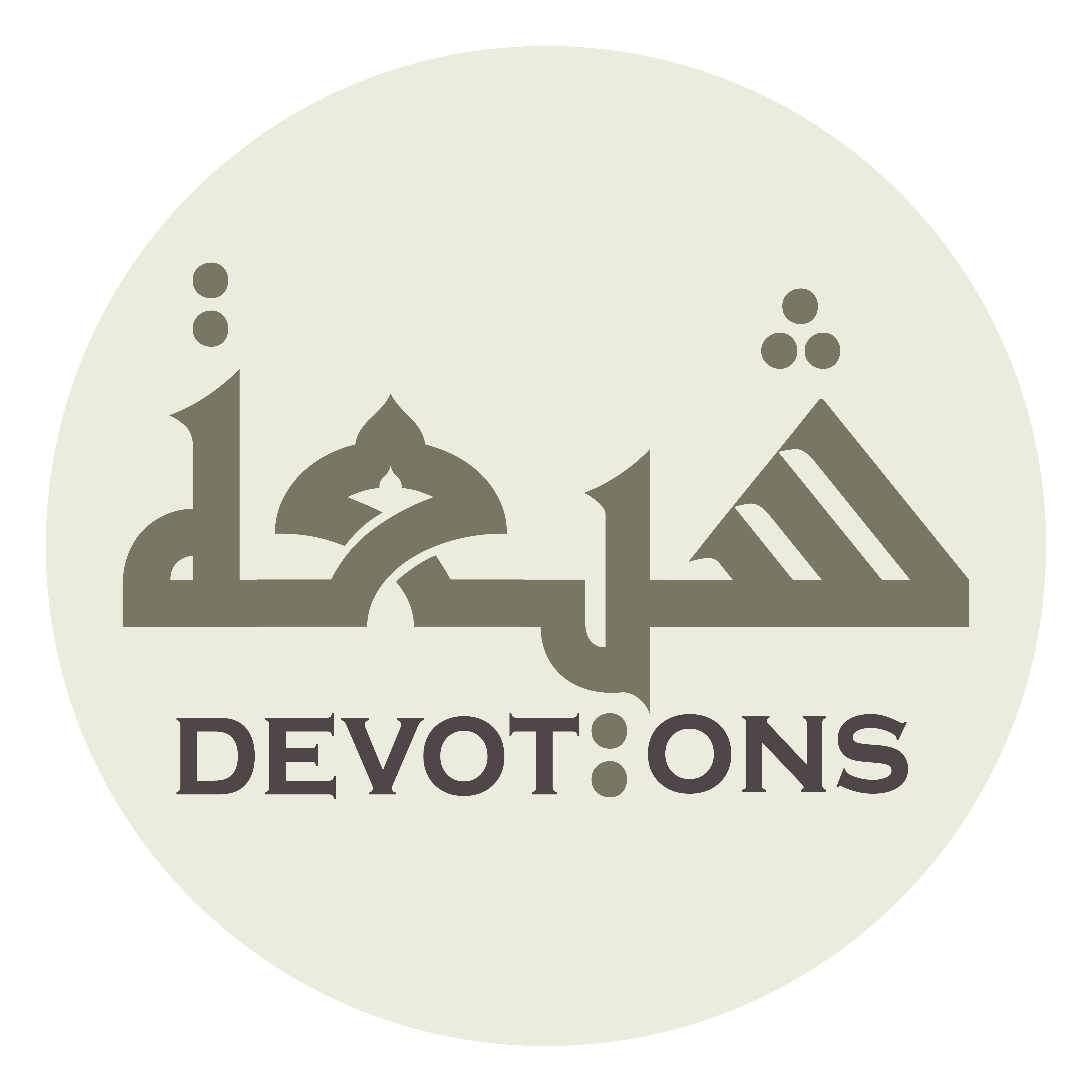 بِسْمِ اللَّـهِ الرَّحْمَـٰنِ الرَّحِيمِ

bismillāhir raḥmānir raḥīm

In the Name of Allāh,the All-beneficent, the All-merciful.
Dua Kumayl
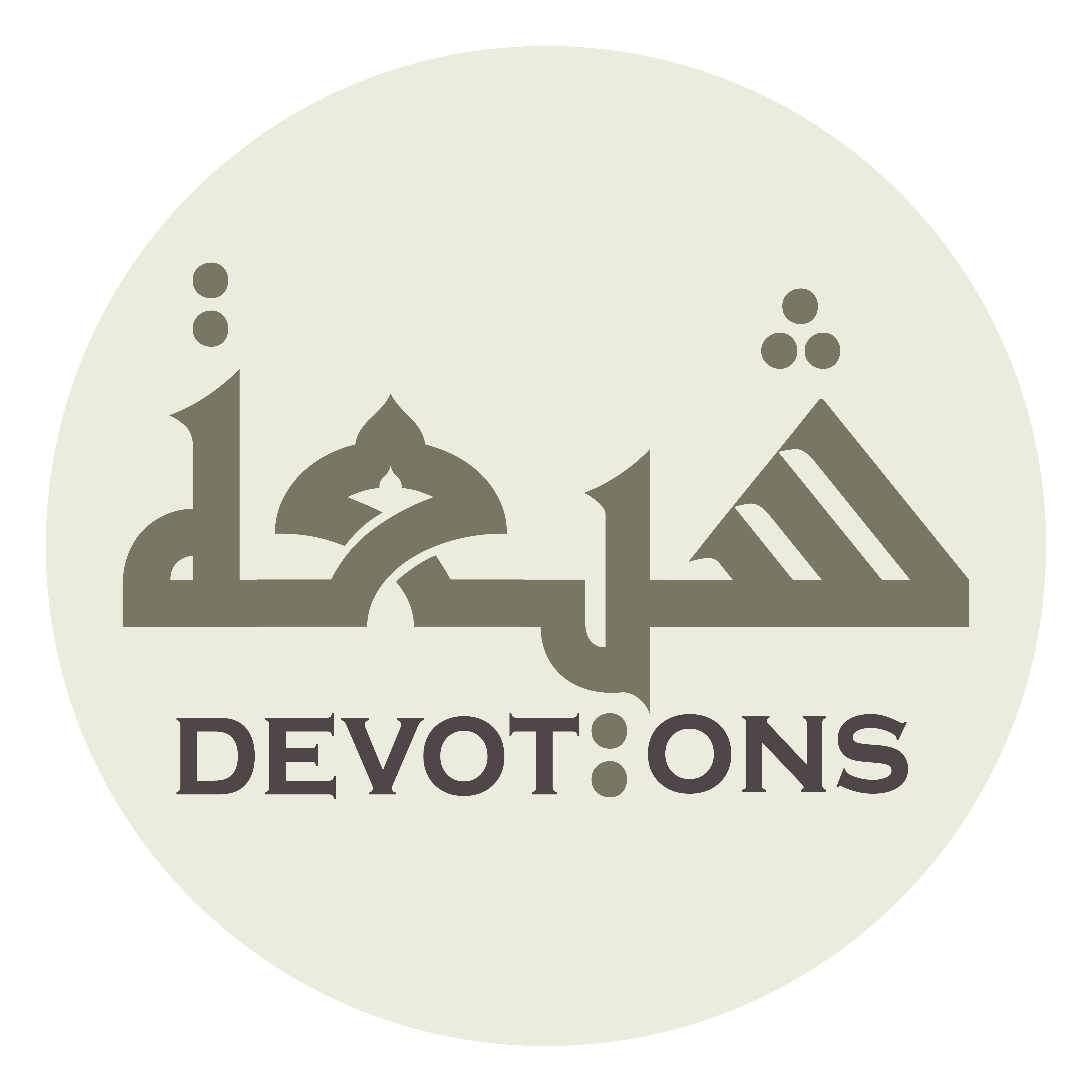 اَللّٰهُمَّ إِنِّي أَسْأَلُكَ بِرَحْمَتِكَ الَّتِيْ وَسِعَتْ كُلَّ شَيْء

allāhumma innī as-aluka biraḥmatikal latī wasi`at kulla shay

O Allah, I ask You by Your mercy, which embraces all things;
Dua Kumayl
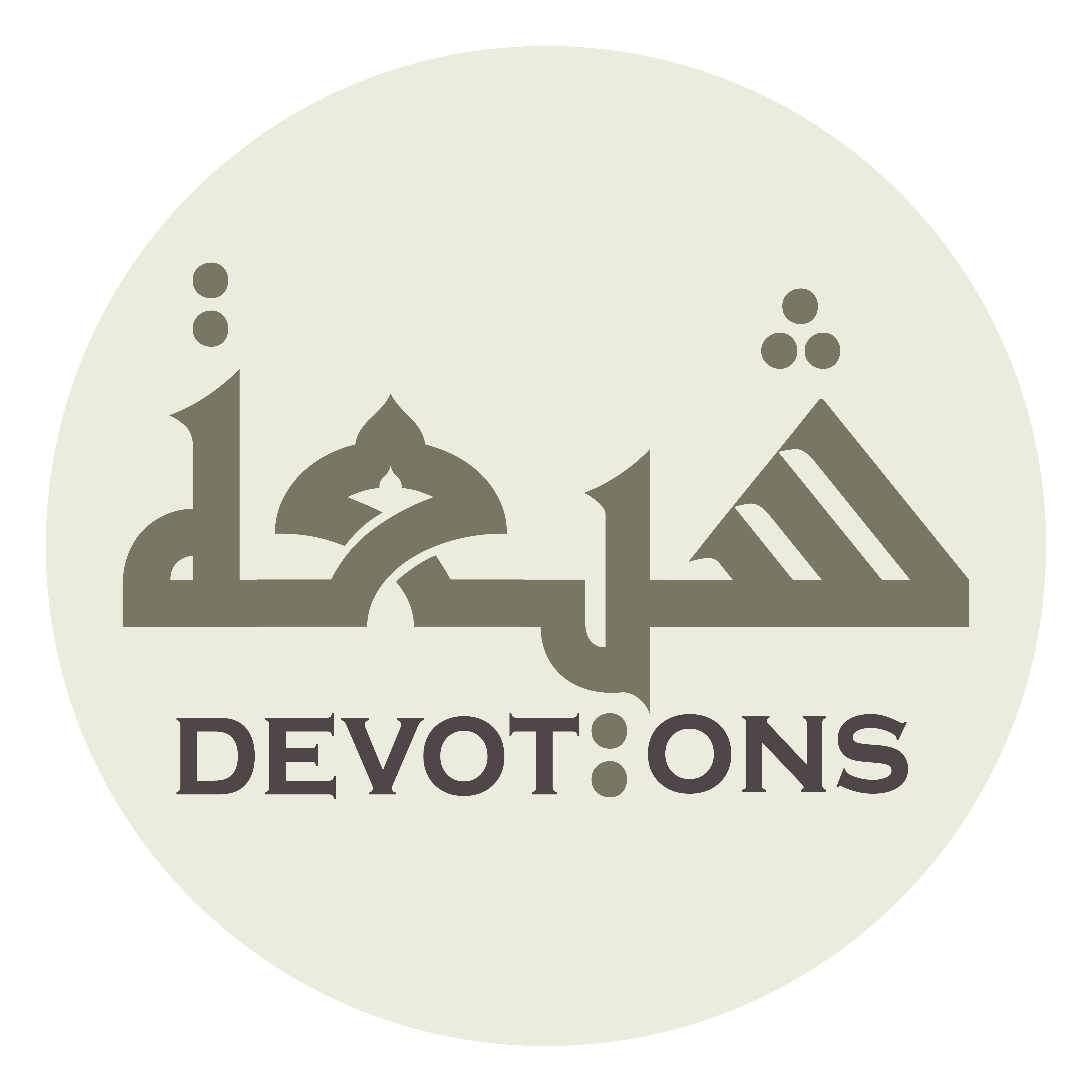 وَبِقُوَّتِكَ الَّتِيْ قَهَرْتَ بِهَا كُلَّ شَيْء

wabiquwwatikal latī qahar-ta bihā kulla shay

And by Your strength, through which You dominatest all things,
Dua Kumayl
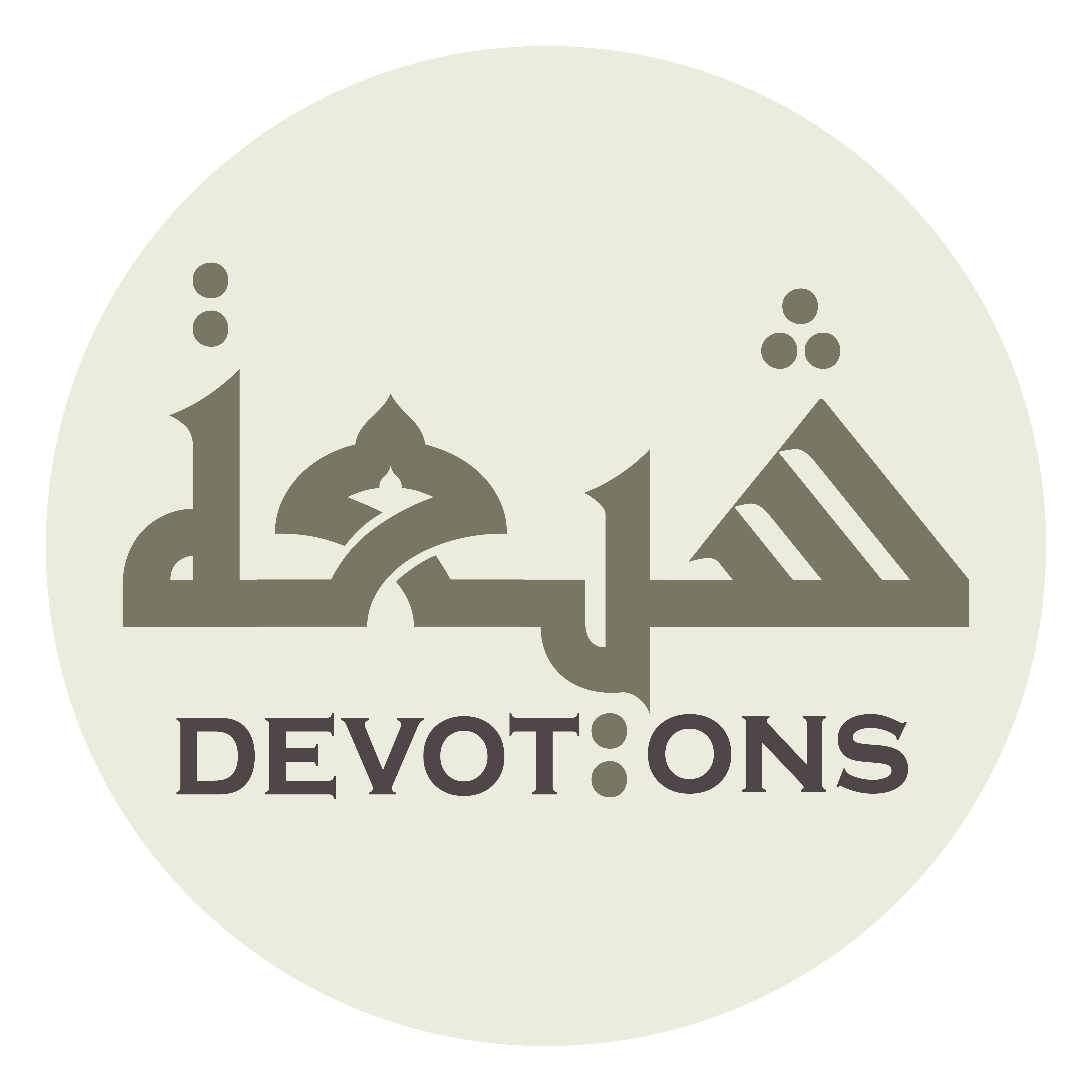 وَخَضَعَ لَهَا كُلُّ شَيْء

wakhaḍa`a lahā kullu shay

And toward which all things are humble
Dua Kumayl
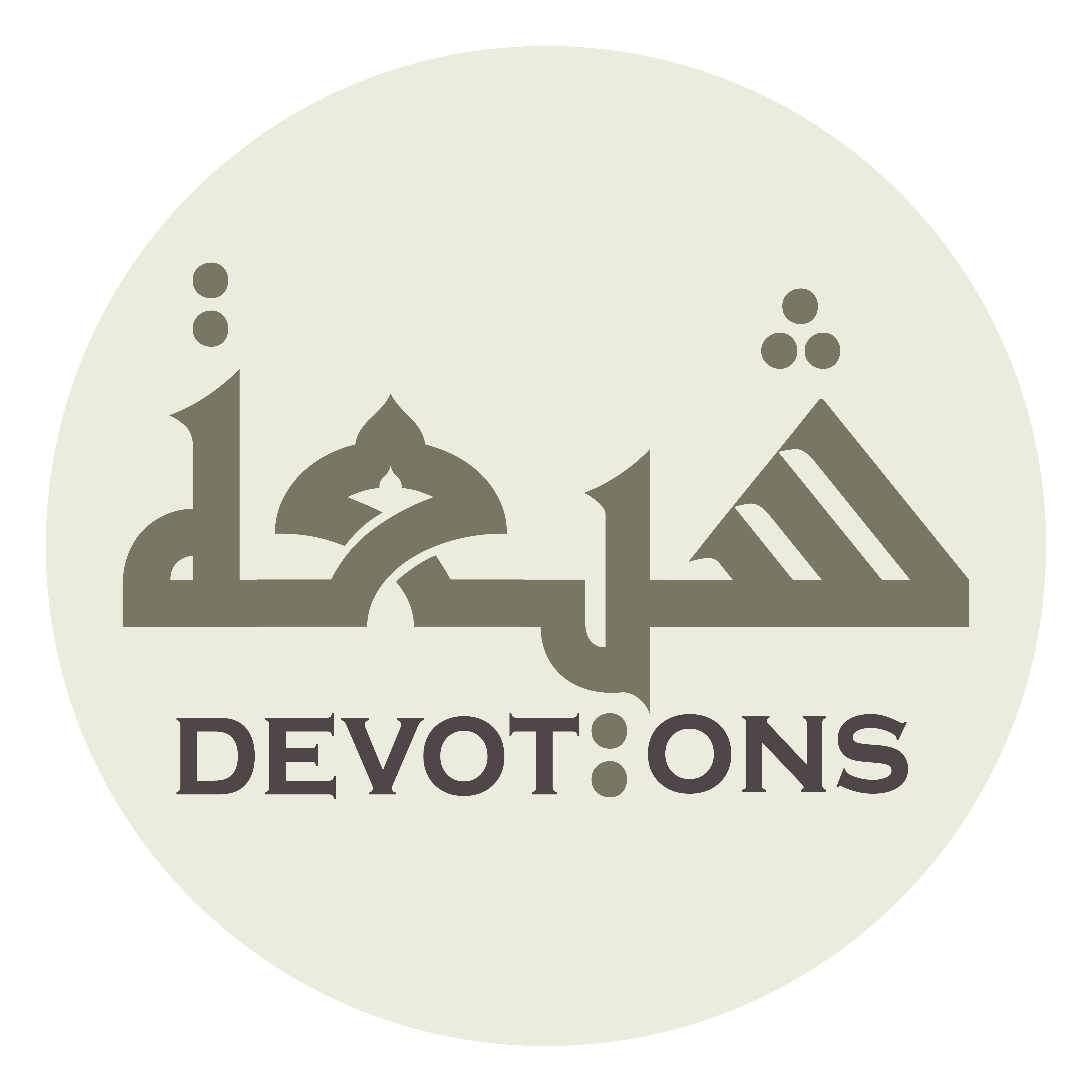 وَذَلَّ لَهَا كُلُّ شَيْء

wadhalla lahā kullu shay

And before which all things are lowly;
Dua Kumayl
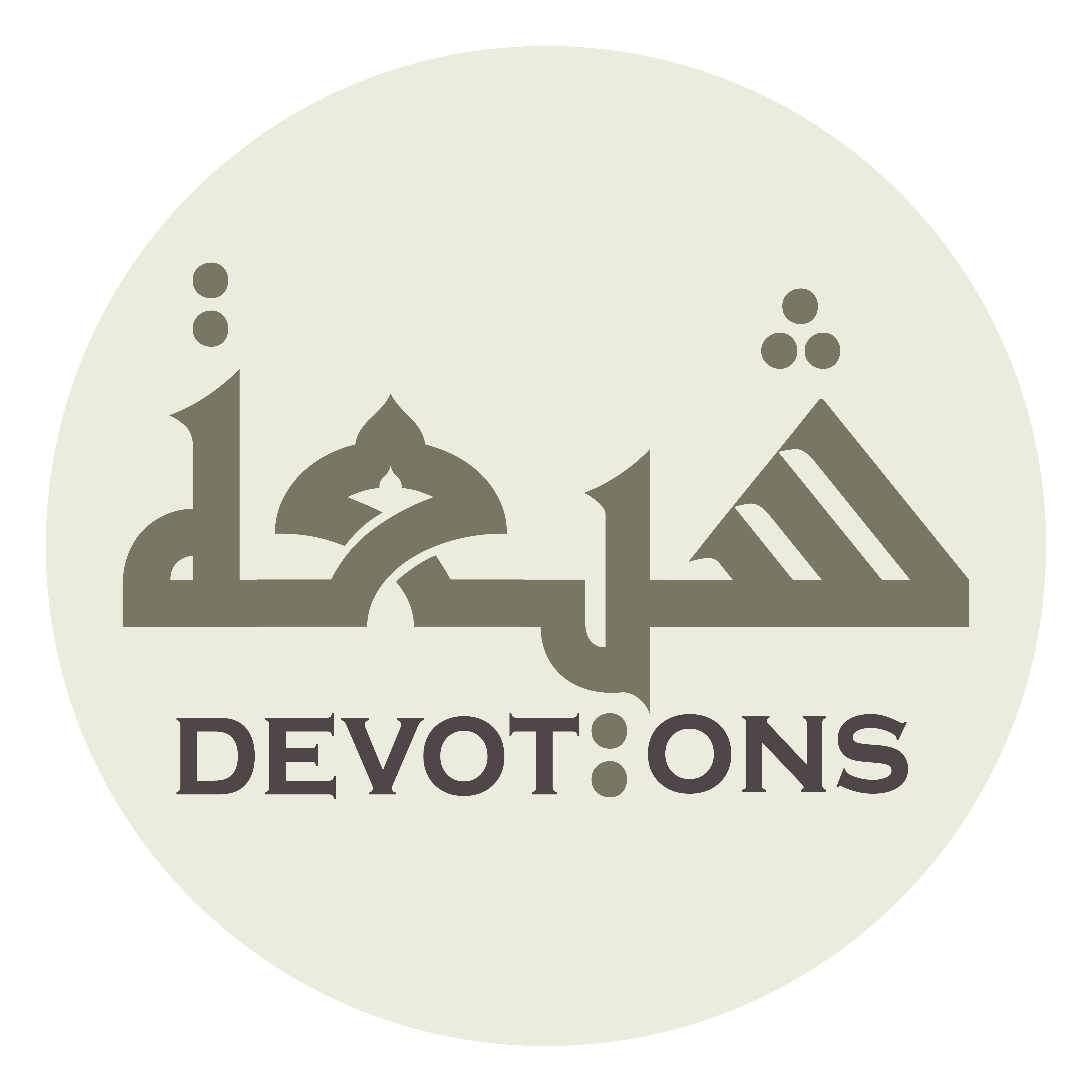 وَبِجَبَرُوتِكَ الَّتِيْ غَلَبْتَ بِهَا كُلَّ شَيْء

wabijabarūtikal latī ghalabta bihā kulla shay

And by Your invincibility through which You overwhelmest all things,
Dua Kumayl
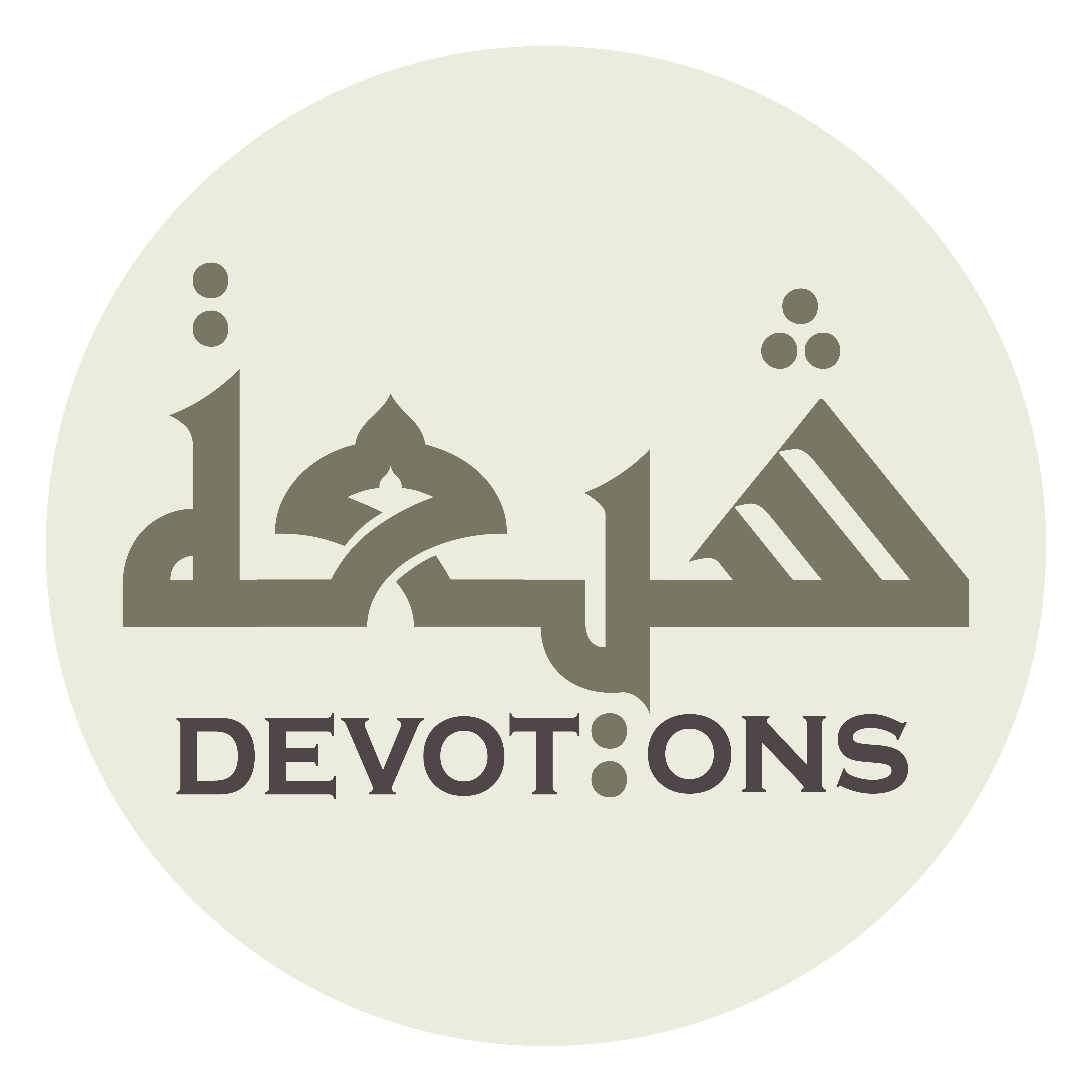 وَبِعِزَّتِكَ الَّتِيْ لَايَقُومُ لَهَا شَيْء

wabi`izzatikal latī lāyaqūmu lahā shay

And by Your might, which nothing can resist;
Dua Kumayl
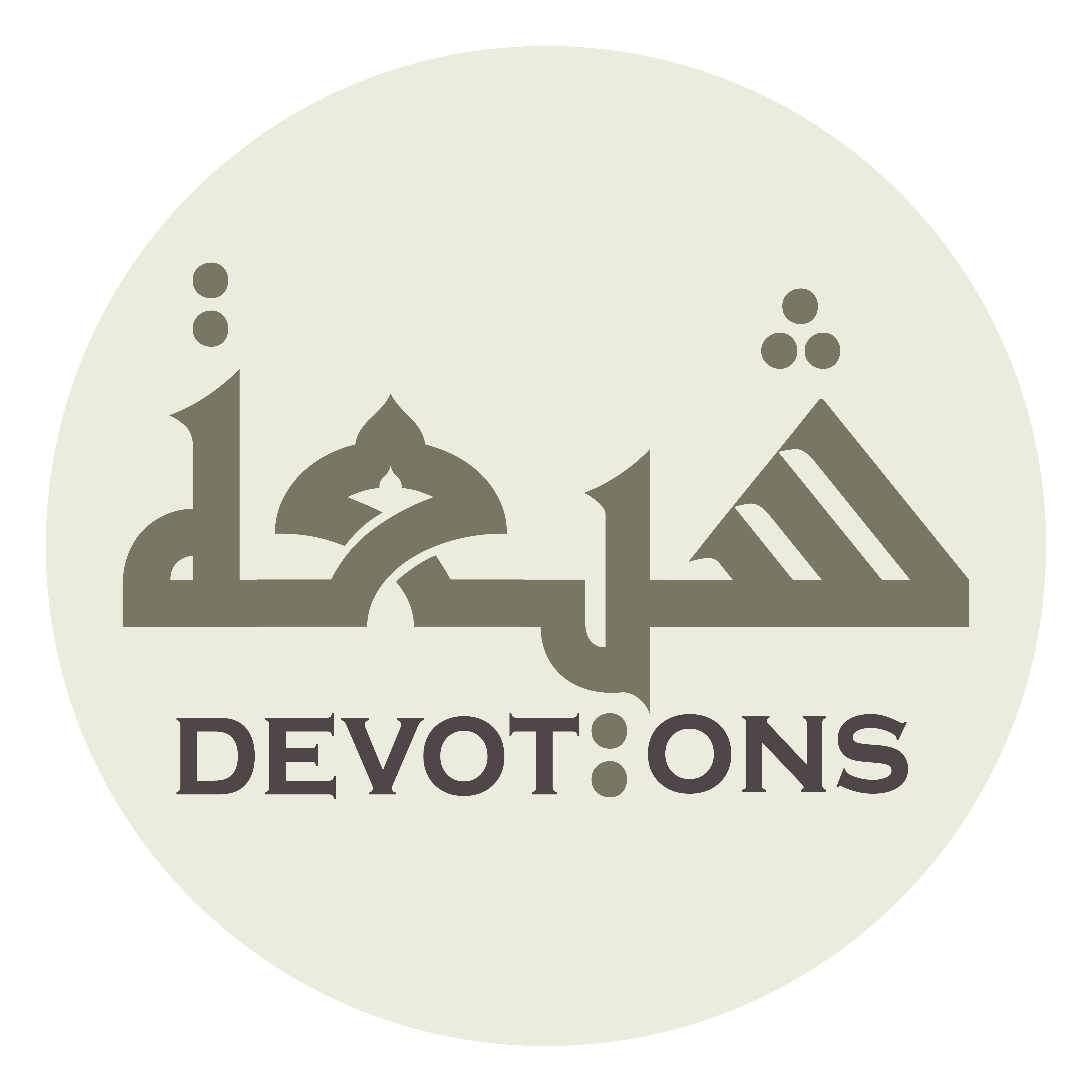 وَبِعَظَمَتِكَ الَّتِيْ مَلَأَتْ كُلَّ شَيْء

wabi`aẓamatikal latī mala-at kulla shay

And by Your tremendousness, which has filled all things;
Dua Kumayl
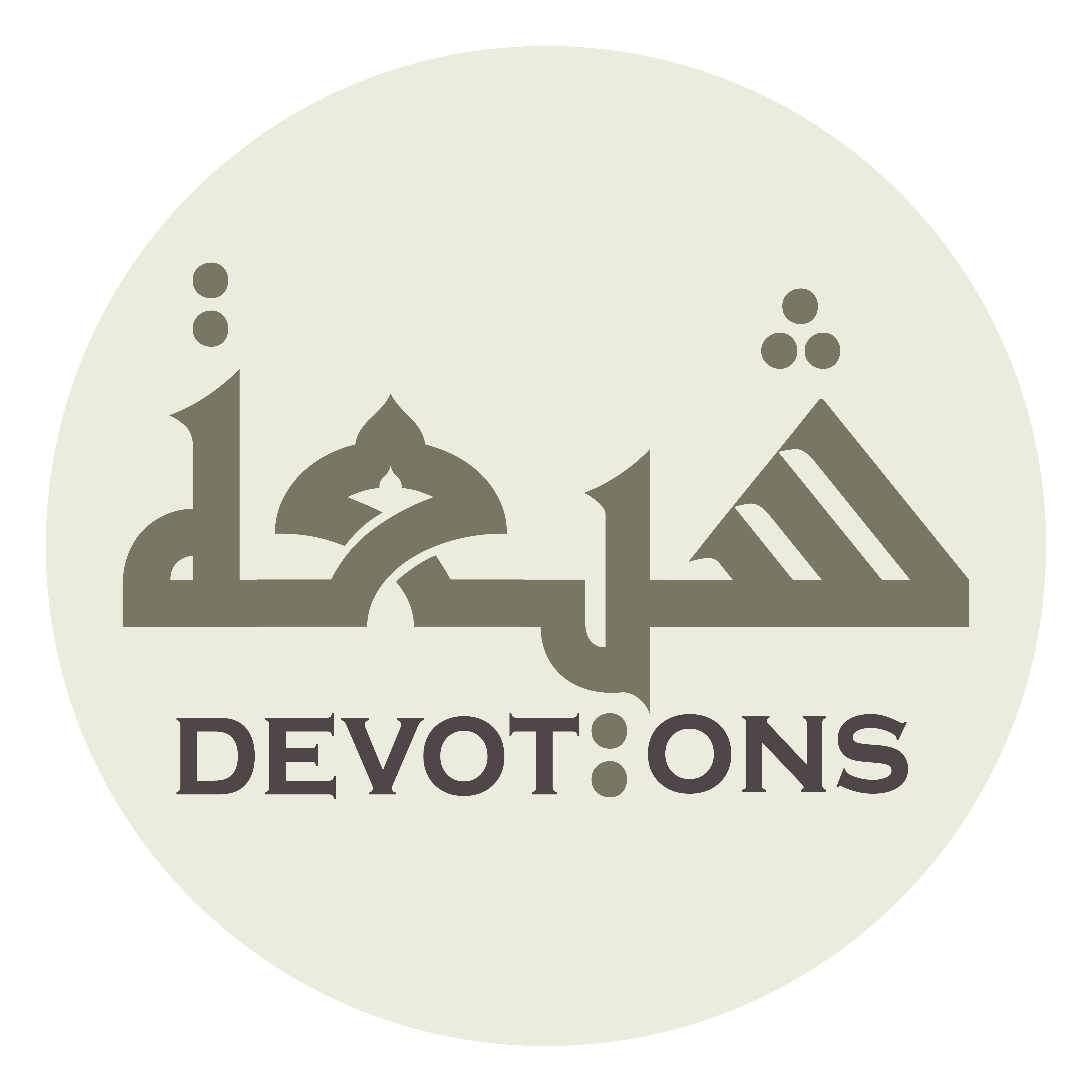 وَبِسُلْطَانِكَ الَّذِيْ عَلَا كُلَّ شَيْء

wabisulṭānikal ladhī `alā kulla shay

by Your force, which towers over all things;
Dua Kumayl
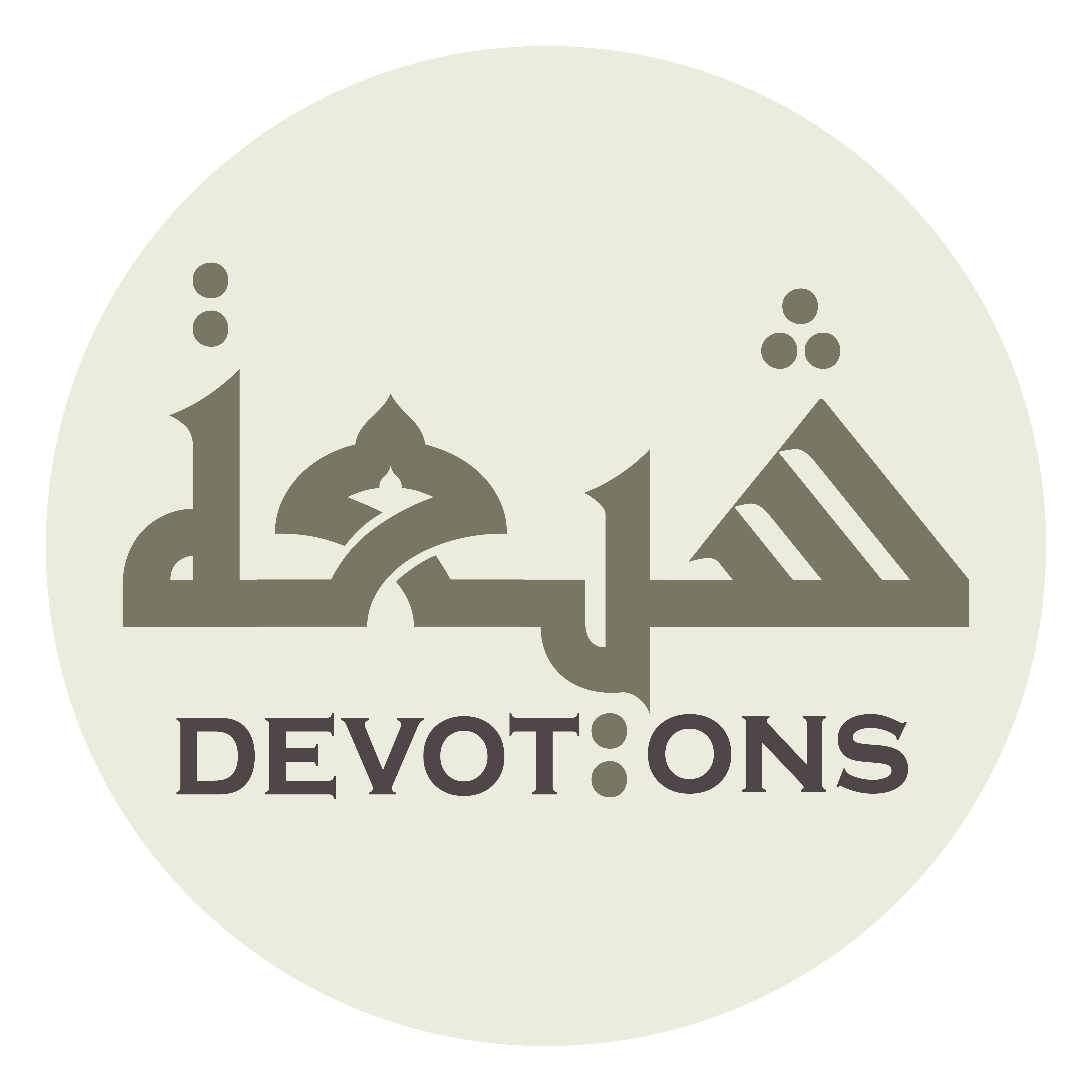 وَبِوَجْهِكَ الْبَاقِيْ بَعْدَ فَنَاءِ كُلِّ شَيْء

wabiwajhikal bāqī ba`da fanā-i kulli shay

And by Your face, which subsists after the annihilation of all things,
Dua Kumayl
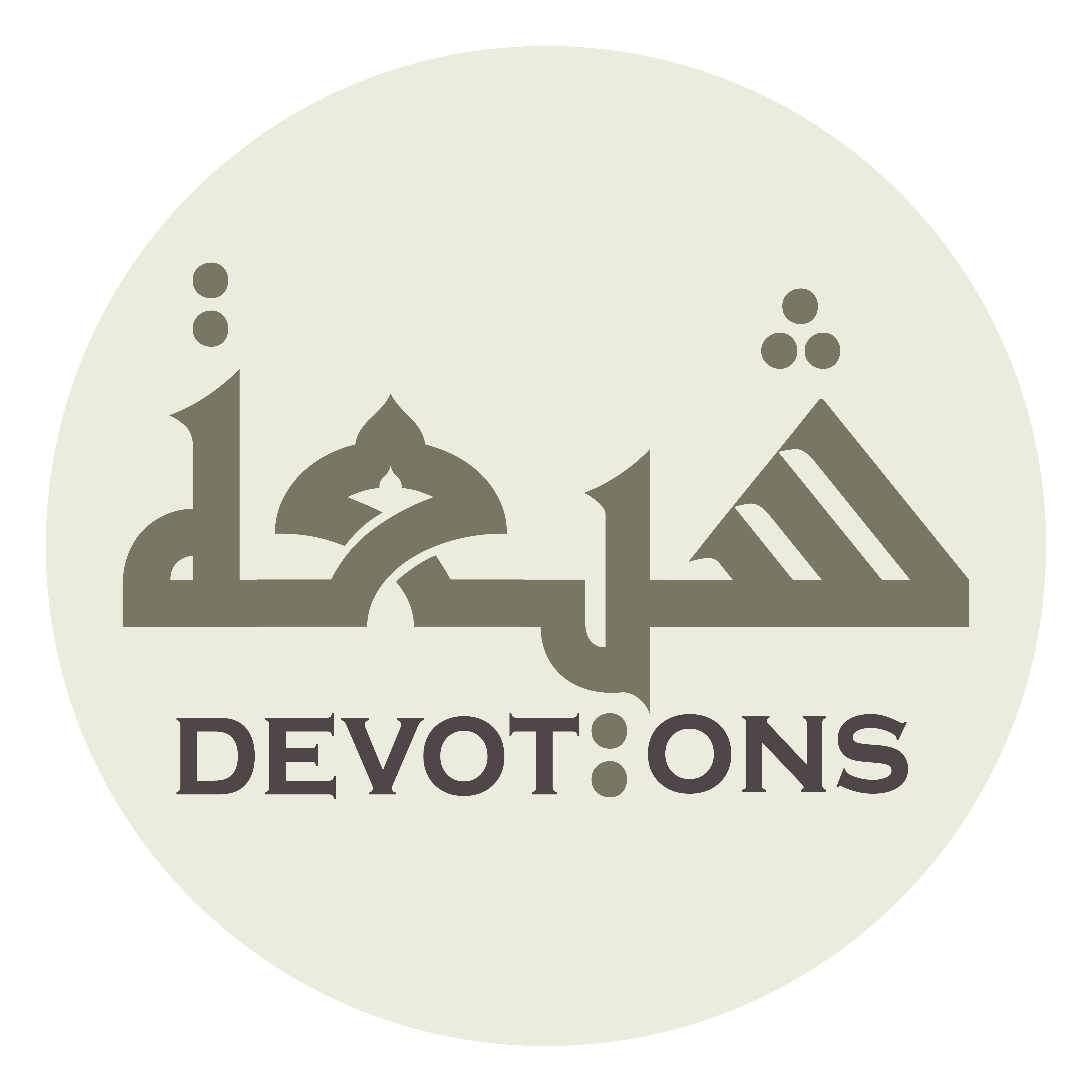 وَبِأَسْمَائِكَ الَّتِيْ مَلَأَتْ أَرْكَانَ كُلِّ شَيْء

wabi-asmā-ikal latī mala-at ar-kāna kulli shay

And by Your Names, which have filled the foundations of all things;
Dua Kumayl
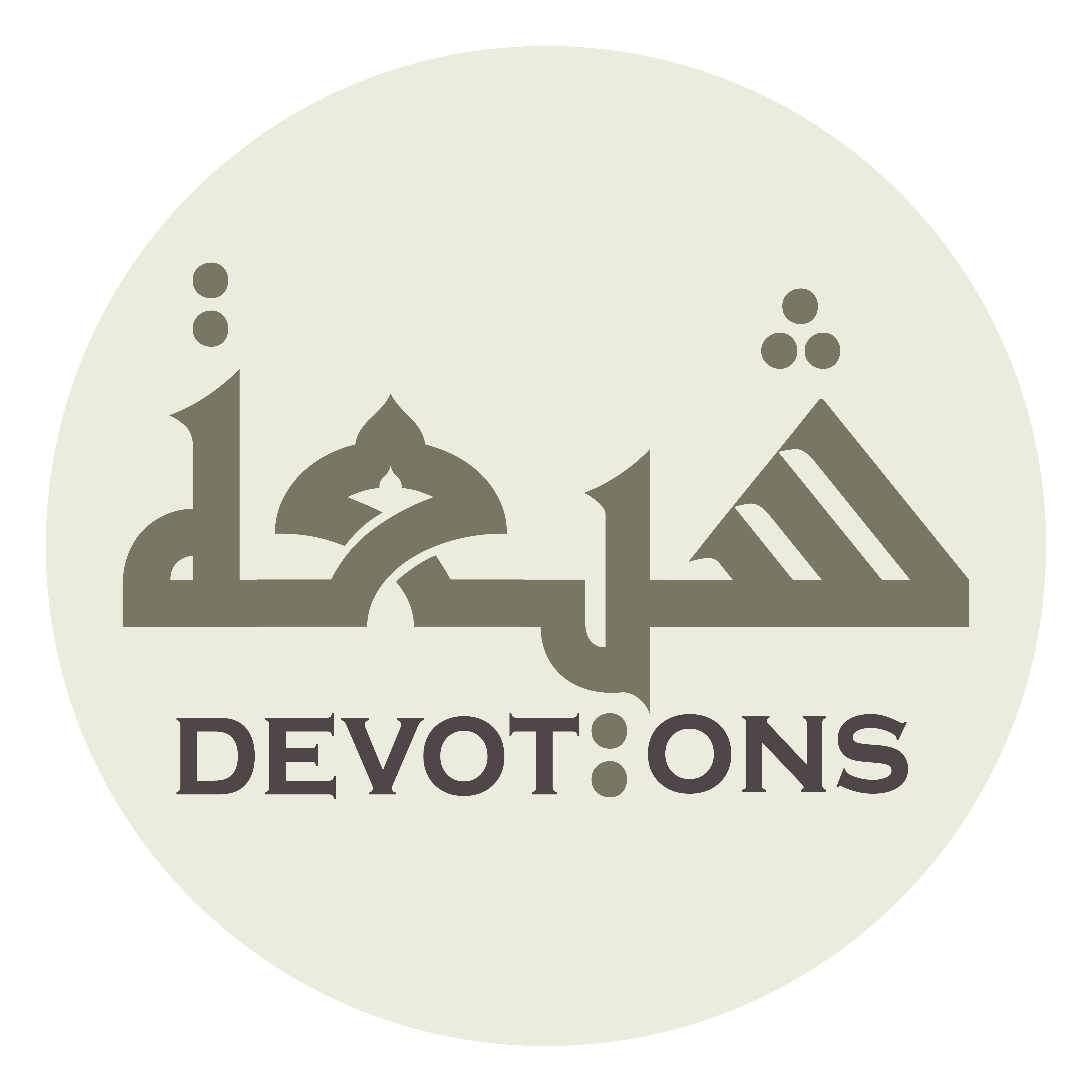 وَبِعِلْمِكَ الَّذِيْ أَحَاطَ بِكُلِّ شَيْء

wabi`ilmikal ladhī aḥāṭa bikulli shay

And by Your knowledge, which encompasses all things;
Dua Kumayl
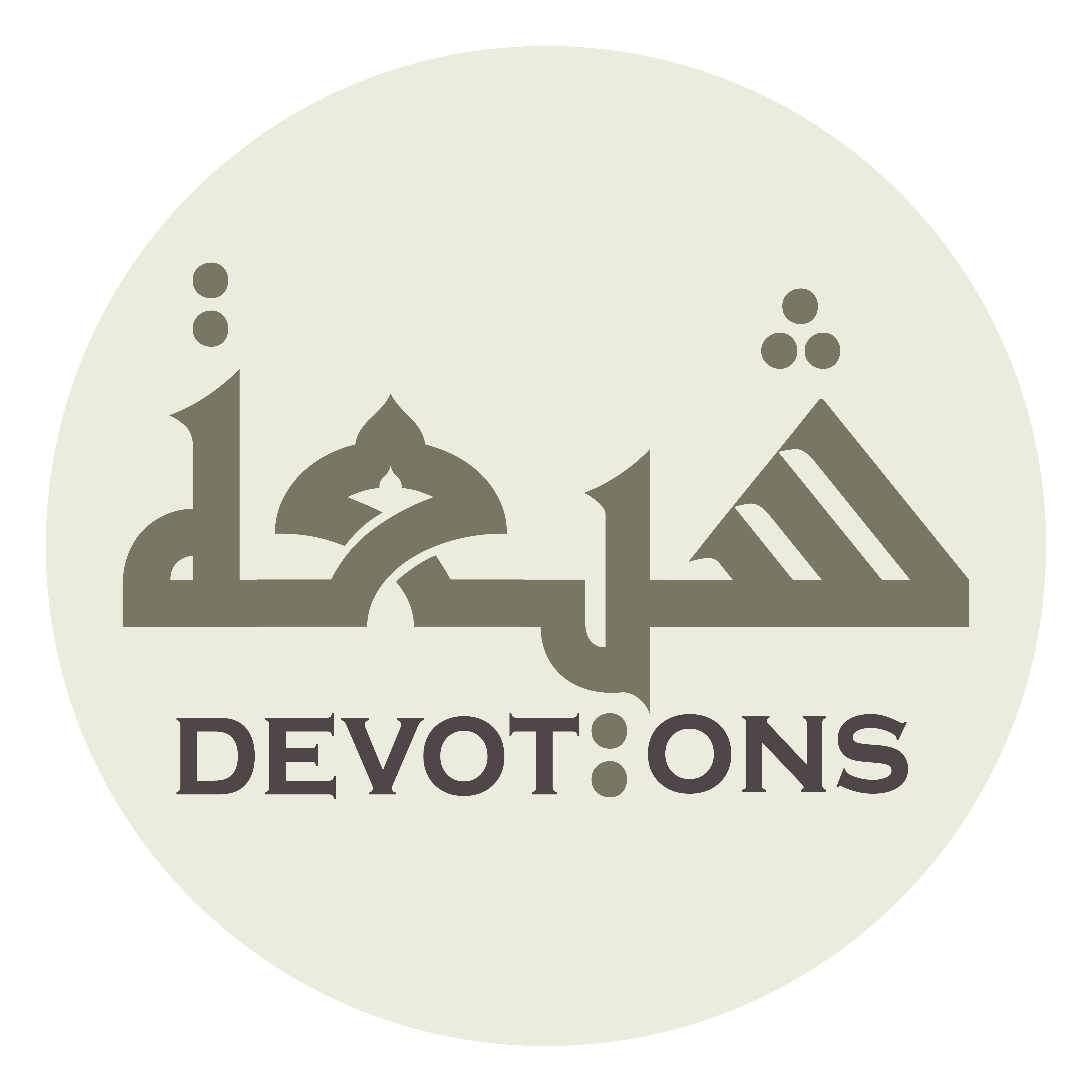 وَبِنُوْرِ وَجْهِكَ الَّذِيْ أَضَاءَ لَهُ كُلُّ شَيْء

wabinūri wajhikal ladhī aḍā-a lahu kullu shay

And by the light of Your face, through which all things are illumined!
Dua Kumayl
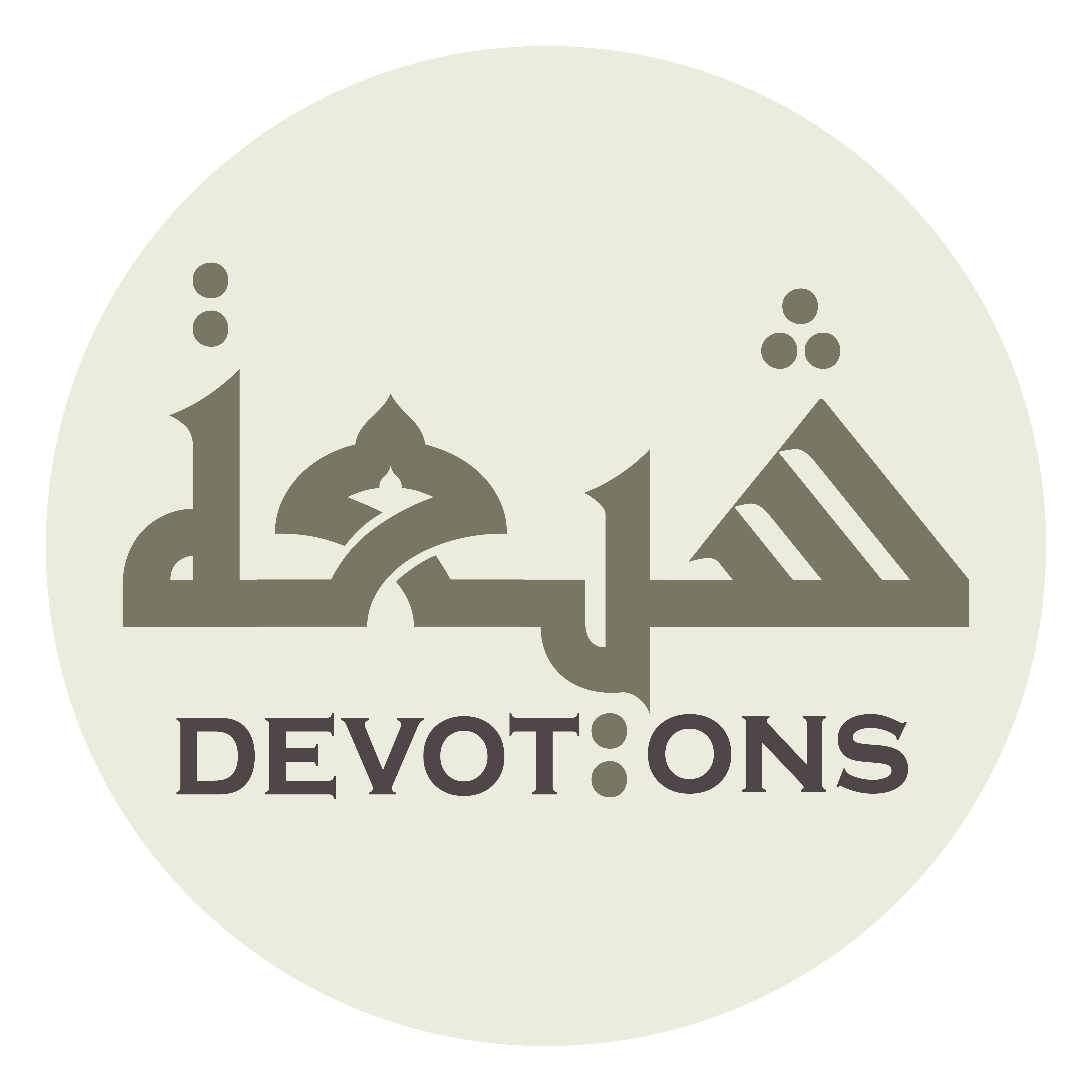 يَا نُوْرُ يَا قُدُّوْسُ

yā nūru yā quddūs

O Light! O All-holy!
Dua Kumayl
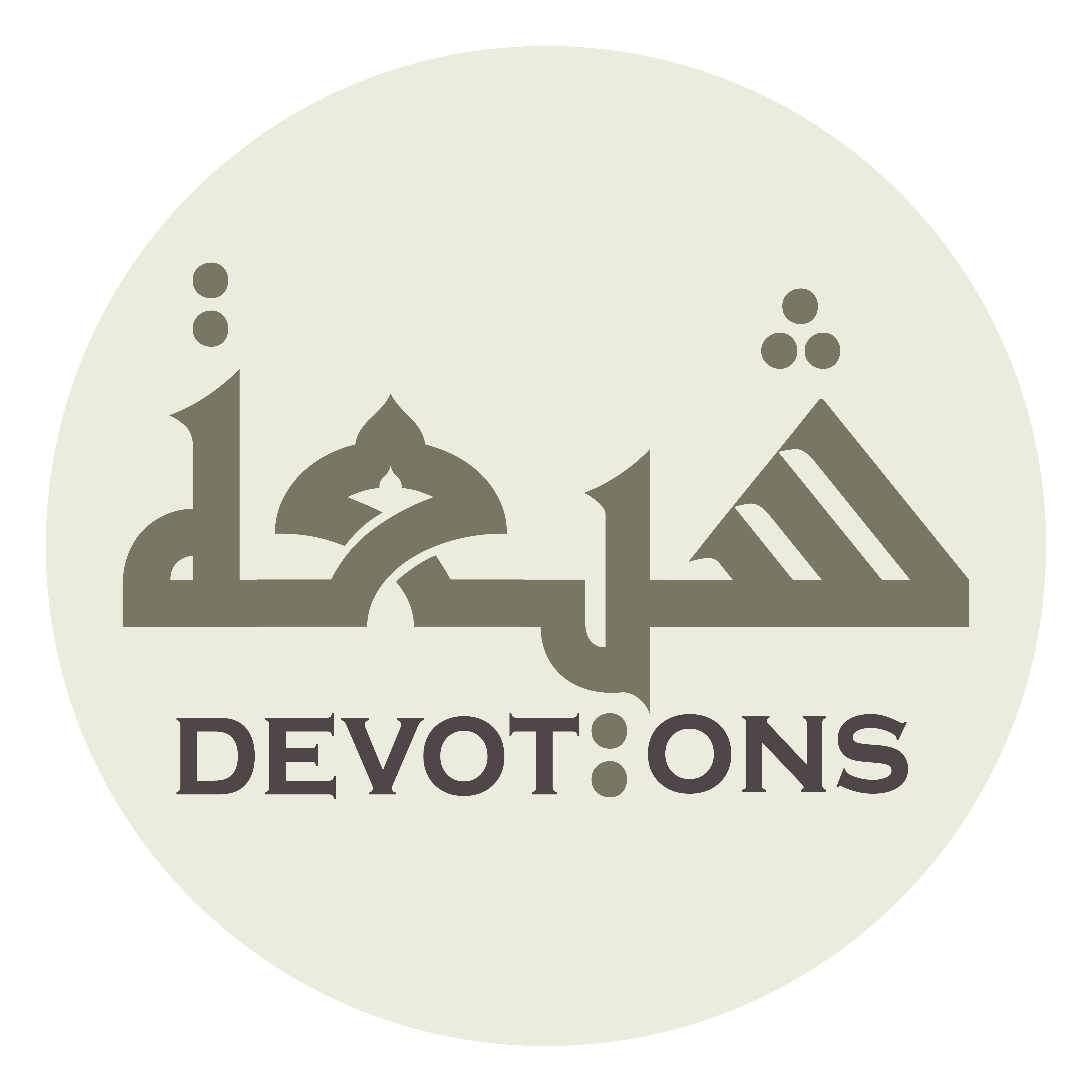 يَا أَوَّلَ الْأَوَّلِينَ

yā awwalal awwalīn

O First of those who are first
Dua Kumayl
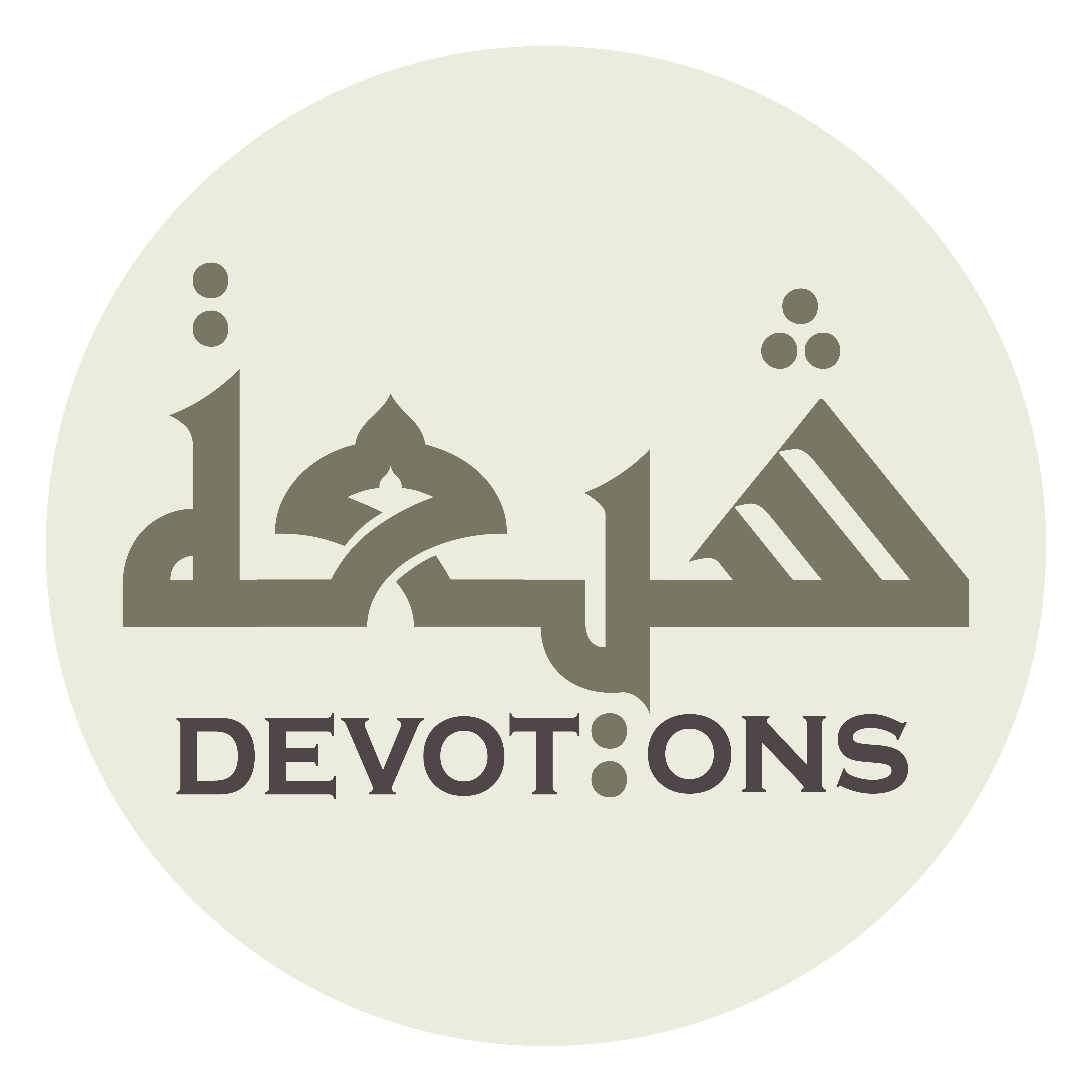 وَيَا آخِرَ الْآخِرِينَ

wayā-ākhiral-ākhirīn

And O Last of those who are last!
Dua Kumayl
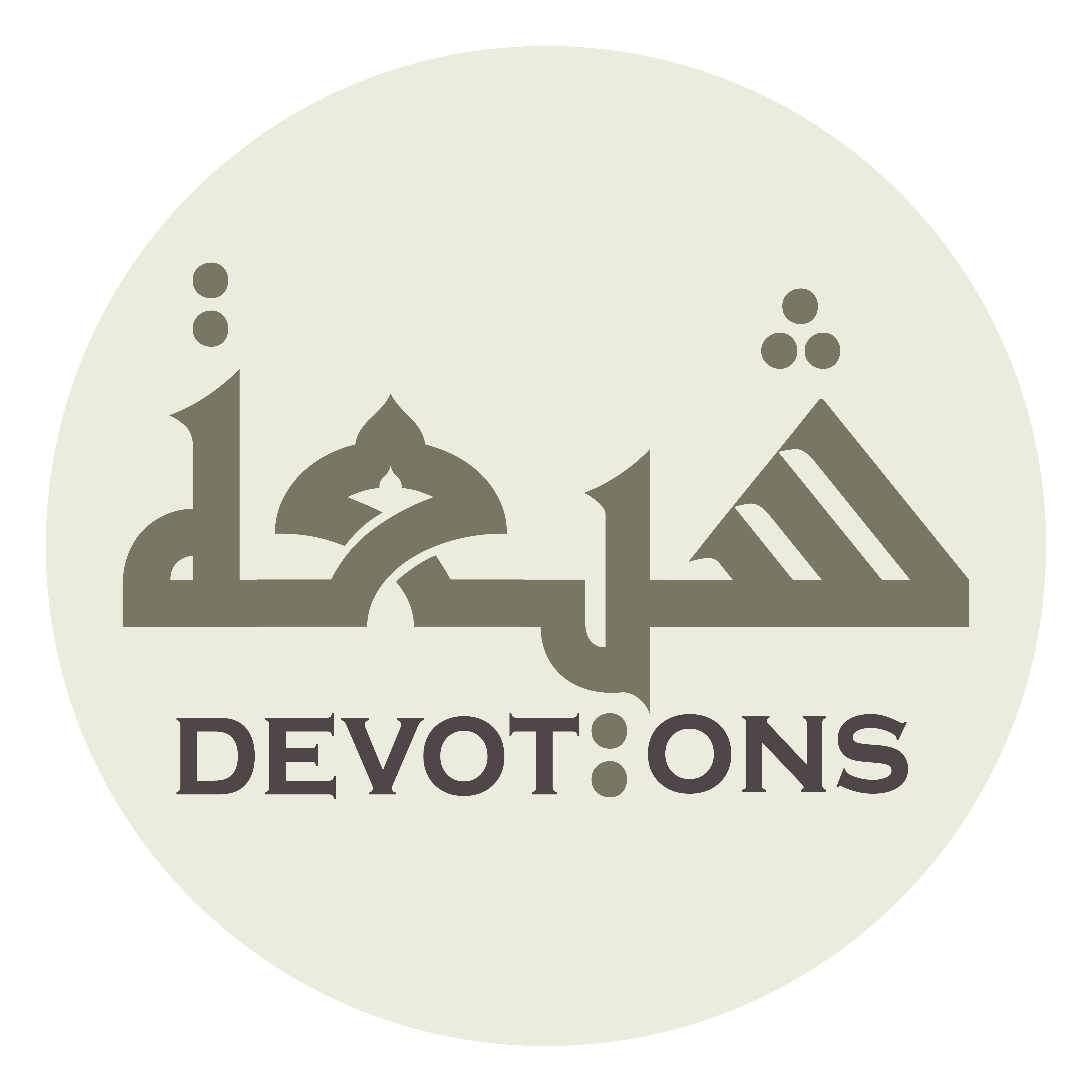 اَللّٰهُمَّ اغْفِرْ لِيَ الذُّنُوبَ الَّتِيْ تَهْتِكُ الْعِصَمَ

allāhummaghfir liyadh dhunūbal latī tahtikul `iṣam

O Allah, forgive me those sins which tear apart safeguards!
Dua Kumayl
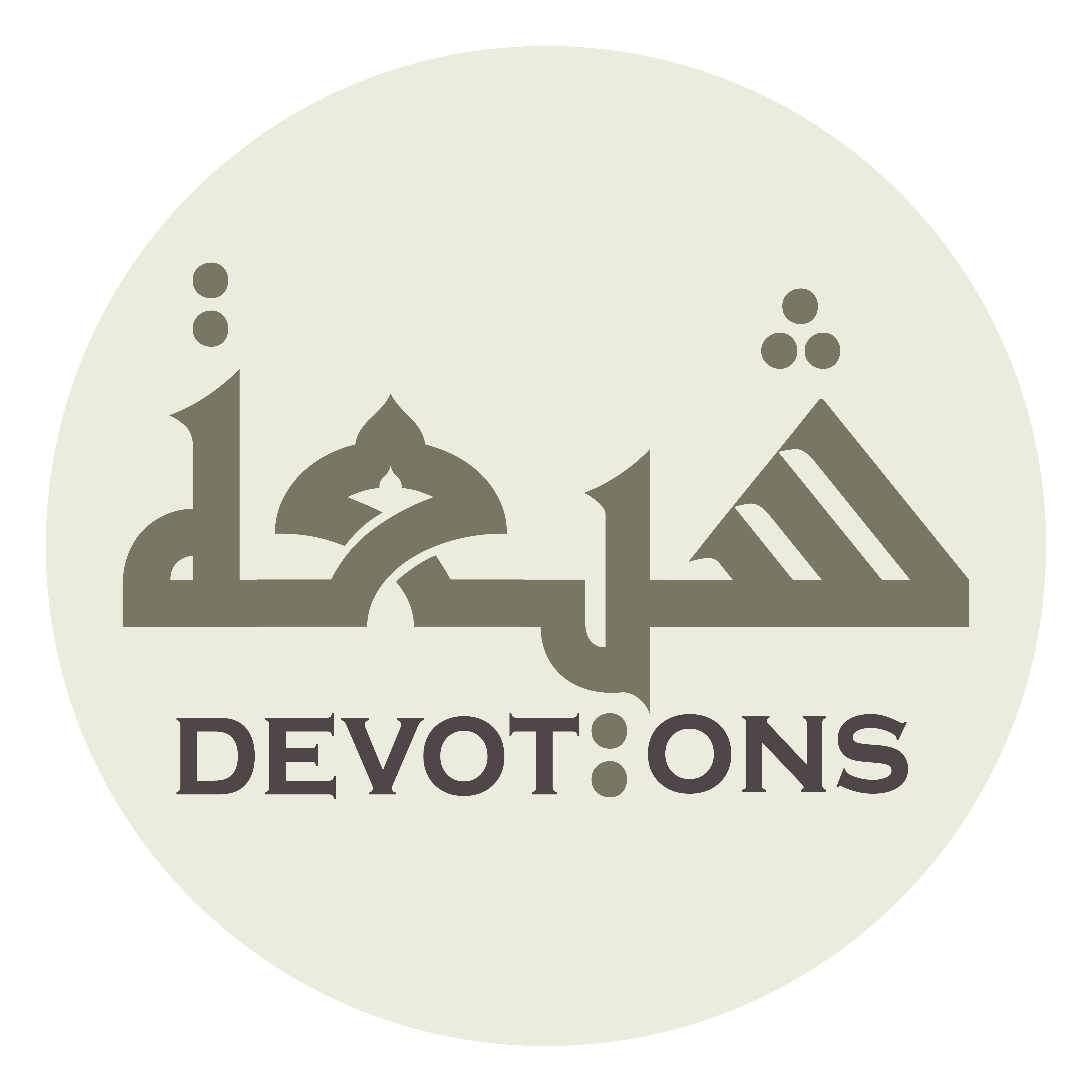 اَللّٰهُمَّ اغْفِرْ لِيَ الذُّنُوبَ الَّتِيْ تُنْزِلُ النِّقَمَ

allāhummaghfir liyadh dhunūbal latī tunzilun niqam

O Allah, forgive me those sins which draw down adversities!
Dua Kumayl
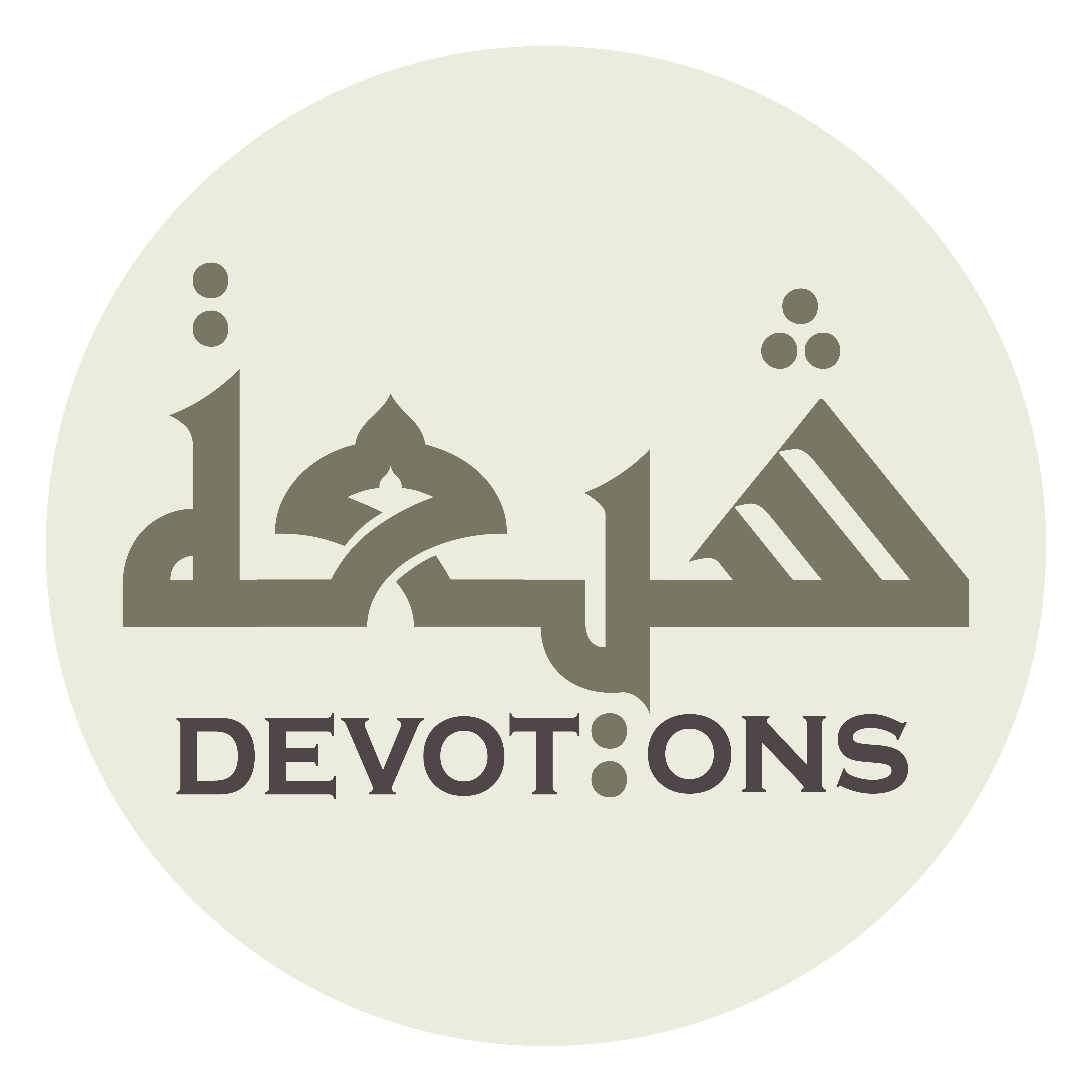 اَللّٰهُمَّ اغْفِرْ لِيَ الذُّنُوبَ الَّتِيْ تُغَيِّرُ النِّعَمَ

allāhummaghfir liyadh dhunūbal latī tughayyirun ni`am

O Allah, forgive me those sins which alter blessings!
Dua Kumayl
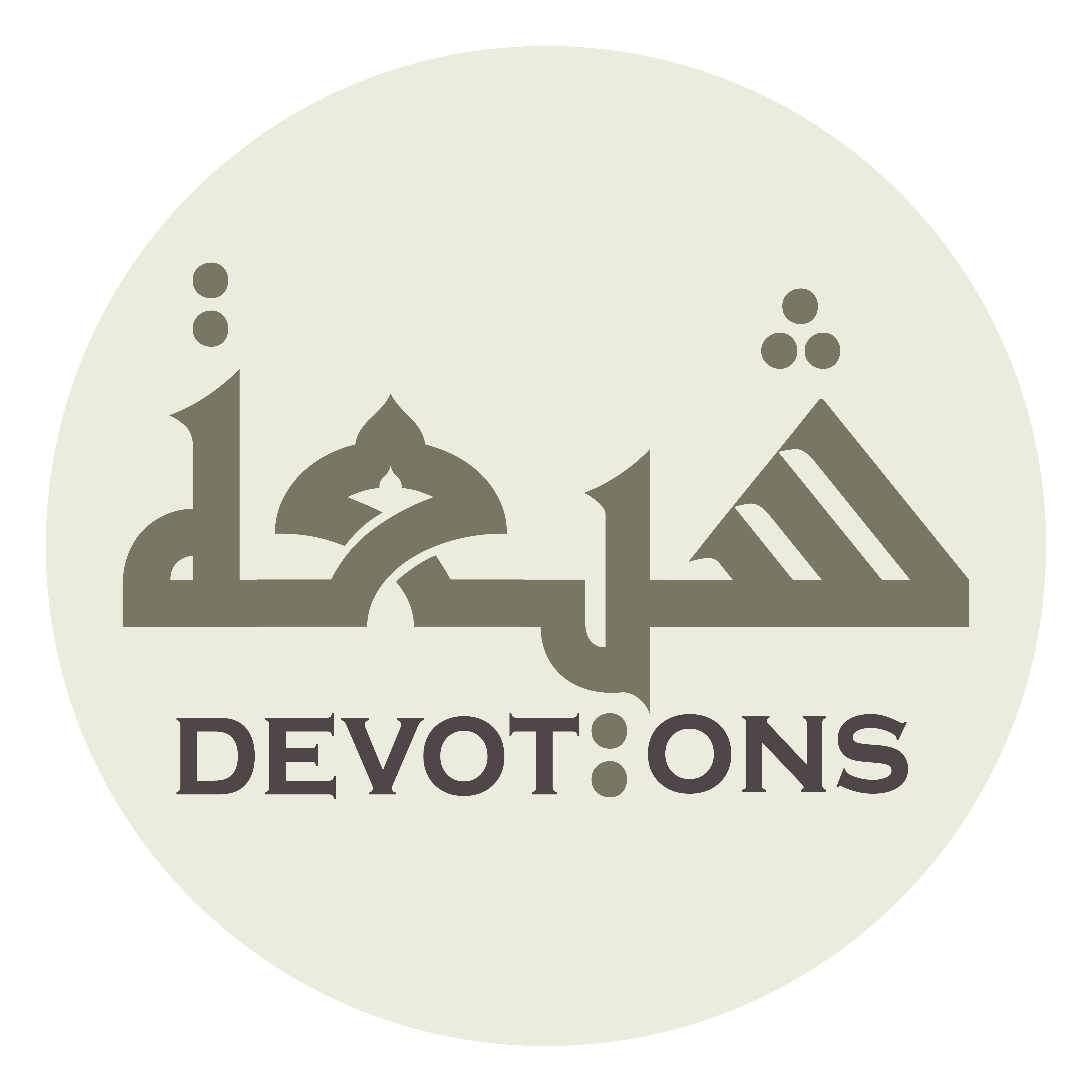 اَللّٰهُمَّ اغْفِرْ لِيَ الذُّنُوبَ الَّتِيْ تَحْبِسُ الدُّعَاءَ

allāhummaghfir liyadh dhunūbal latī taḥbisud du`ā

O Allah forgive me those sins which hold back supplication!
Dua Kumayl
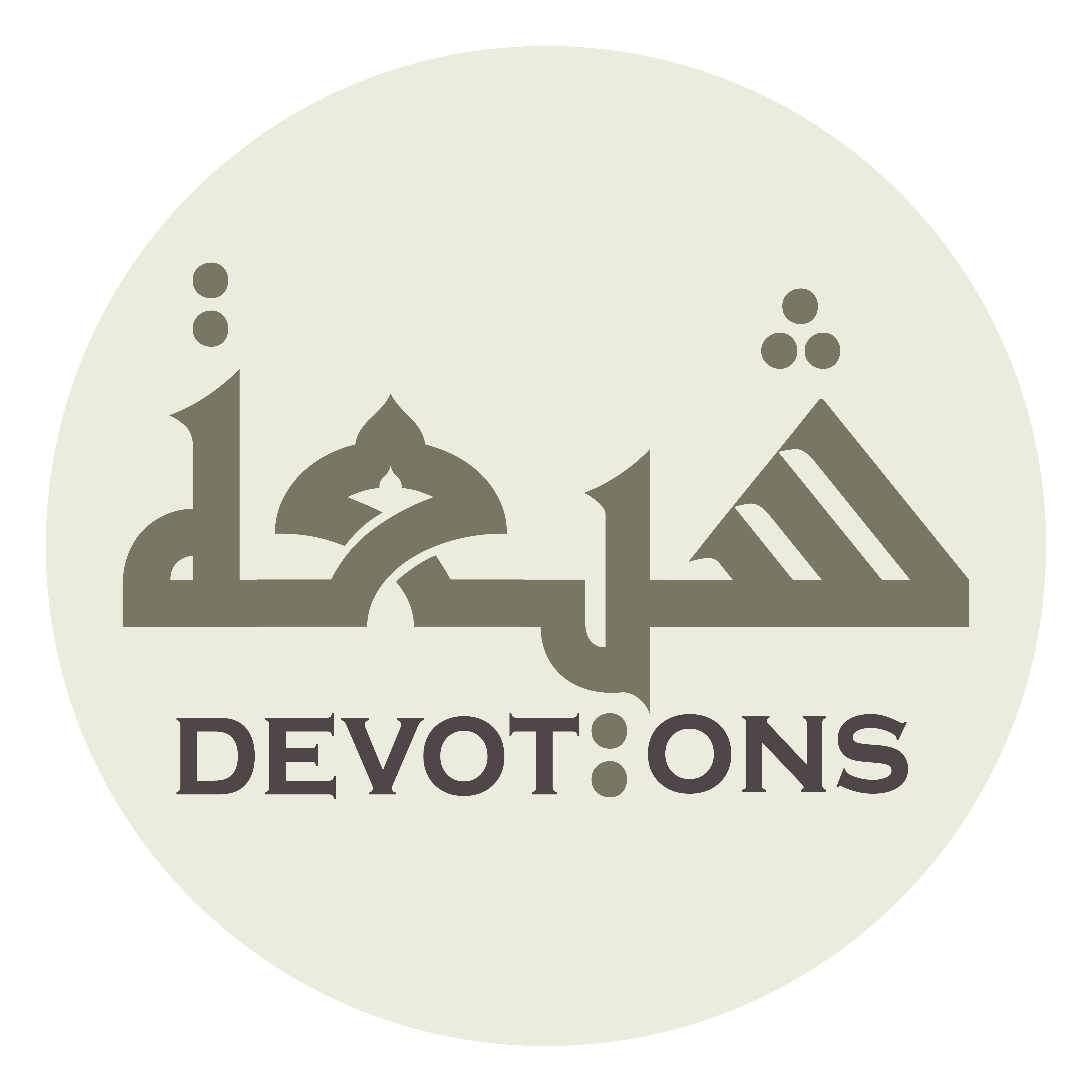 اَللّٰهُمَّ اغْفِرْ لِيَ الذُّنُوبَ الَّتِيْ تَقْطَعُ الرَّجَاءَ

allāhummaghfir liyadh dhunūbal latī taqṭa`ur rajā

O Allah forgive me those sins which cut down the hopes!
Dua Kumayl
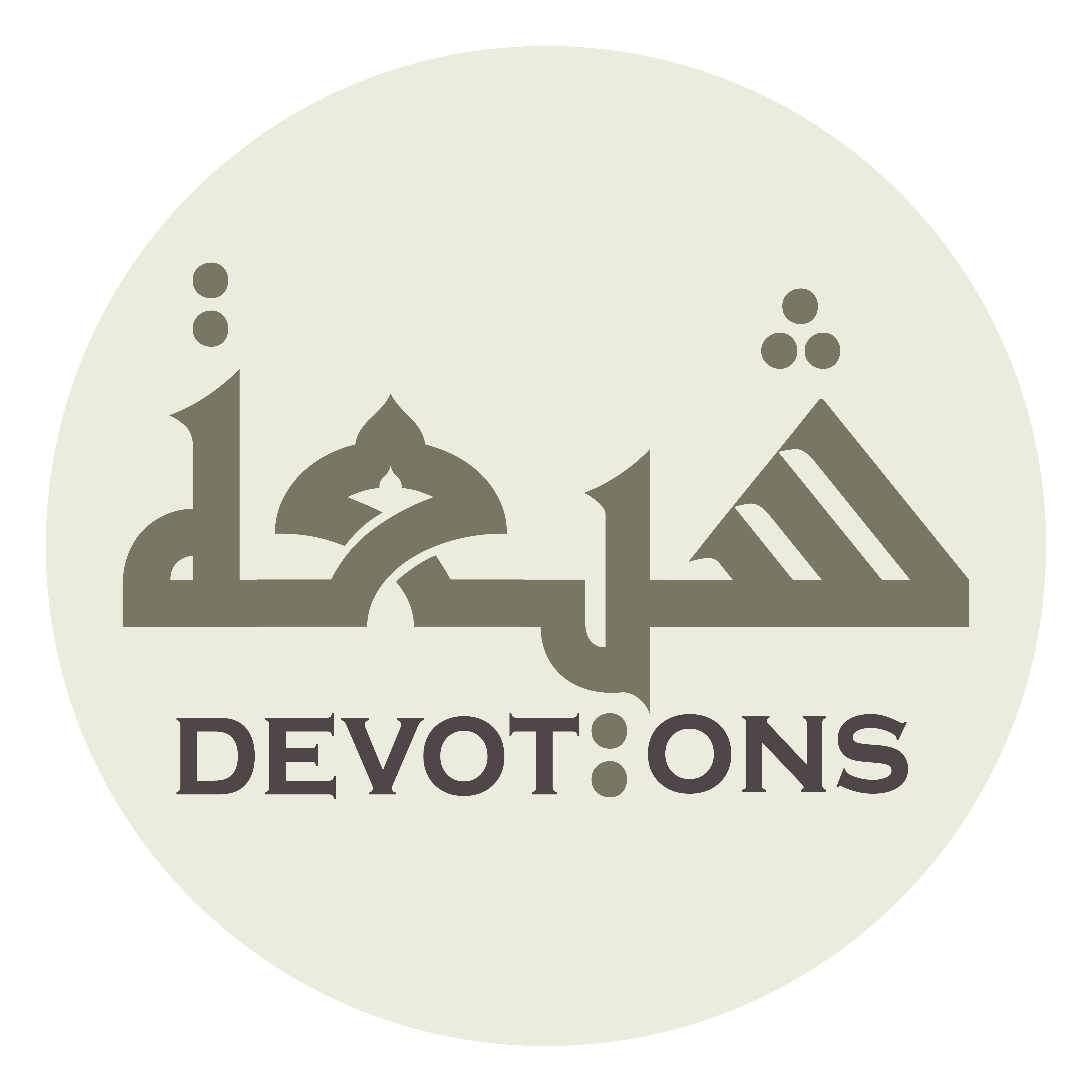 اَللّٰهُمَّ اغْفِرْ لِيَ الذُّنُوبَ الَّتِيْ تُنْزِلُ الْبَلَاءَ

allāhummaghfir liyadh dhunūbal latī tunzilul balā

O Allah, forgive me those sins which draw down tribulation!
Dua Kumayl
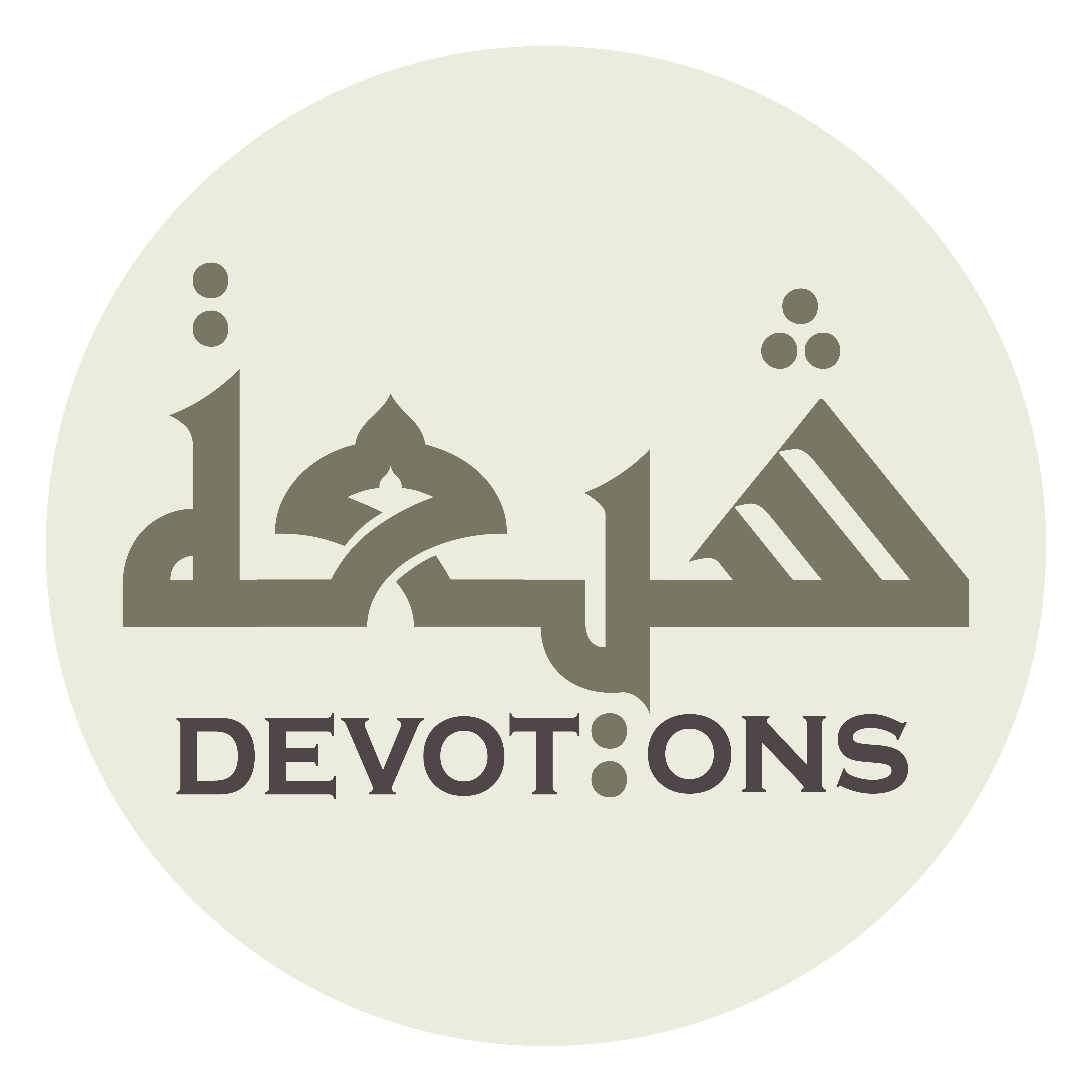 اَللّٰهُمَّ اغْفِرْ لِيْ كُلَّ ذَنْبٍ أَذْنَبْتُهُ، وَكُلَّ خَطِيئَةٍ أَخْطَأْتُهَا

allāhummaghfir lī kulla dhanbin adhnabtuh, wakulla khaṭī-atin akhṭa-tuhā

O Allah, forgive me every sin I have committed and every mistake I have made!
Dua Kumayl
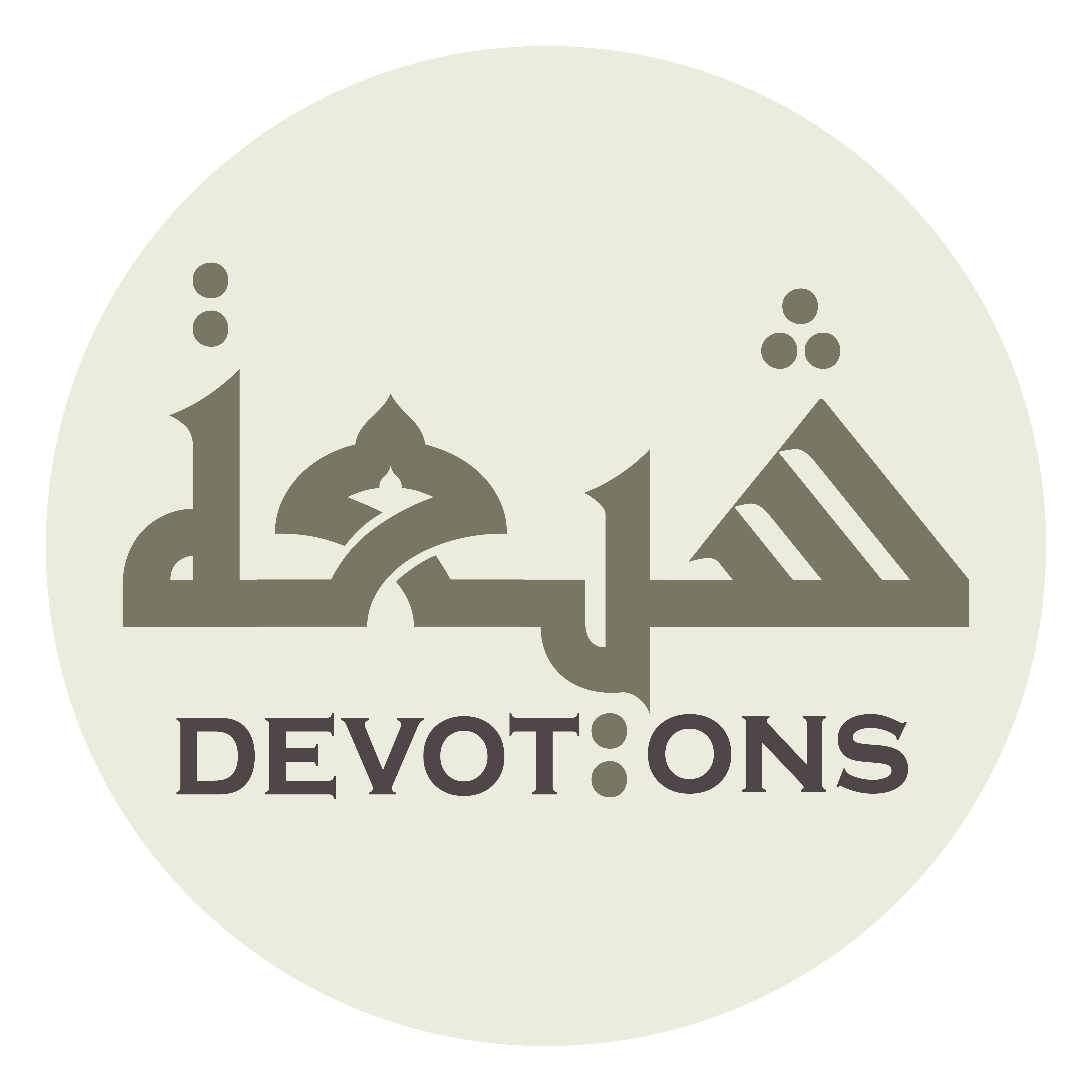 اَللّٰهُمَّ إِنِّي أَتَقَرَّبُ إِلَيْكَ بِذِكْرِكَ

allāhumma innī ataqarrabu ilayka bidhikrik

O Allah, verily I seek nearness to You through remembrance of You,
Dua Kumayl
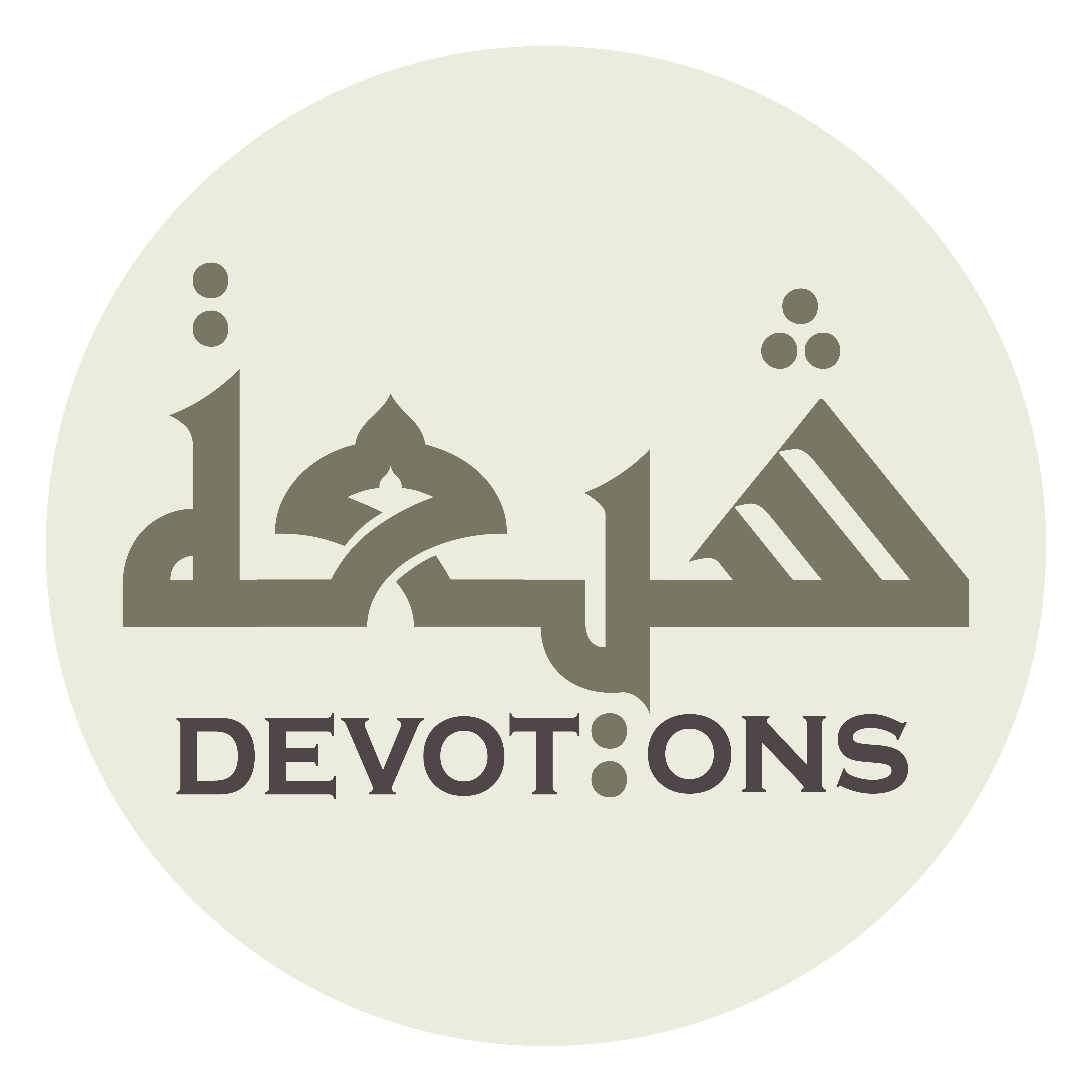 وَأَسْتَشْفِعُ بِكَ إِلٰى نَفْسِكَ

wa-astashfi`u bika ilā nafsik

And I seek intercession from You with Yourself,
Dua Kumayl
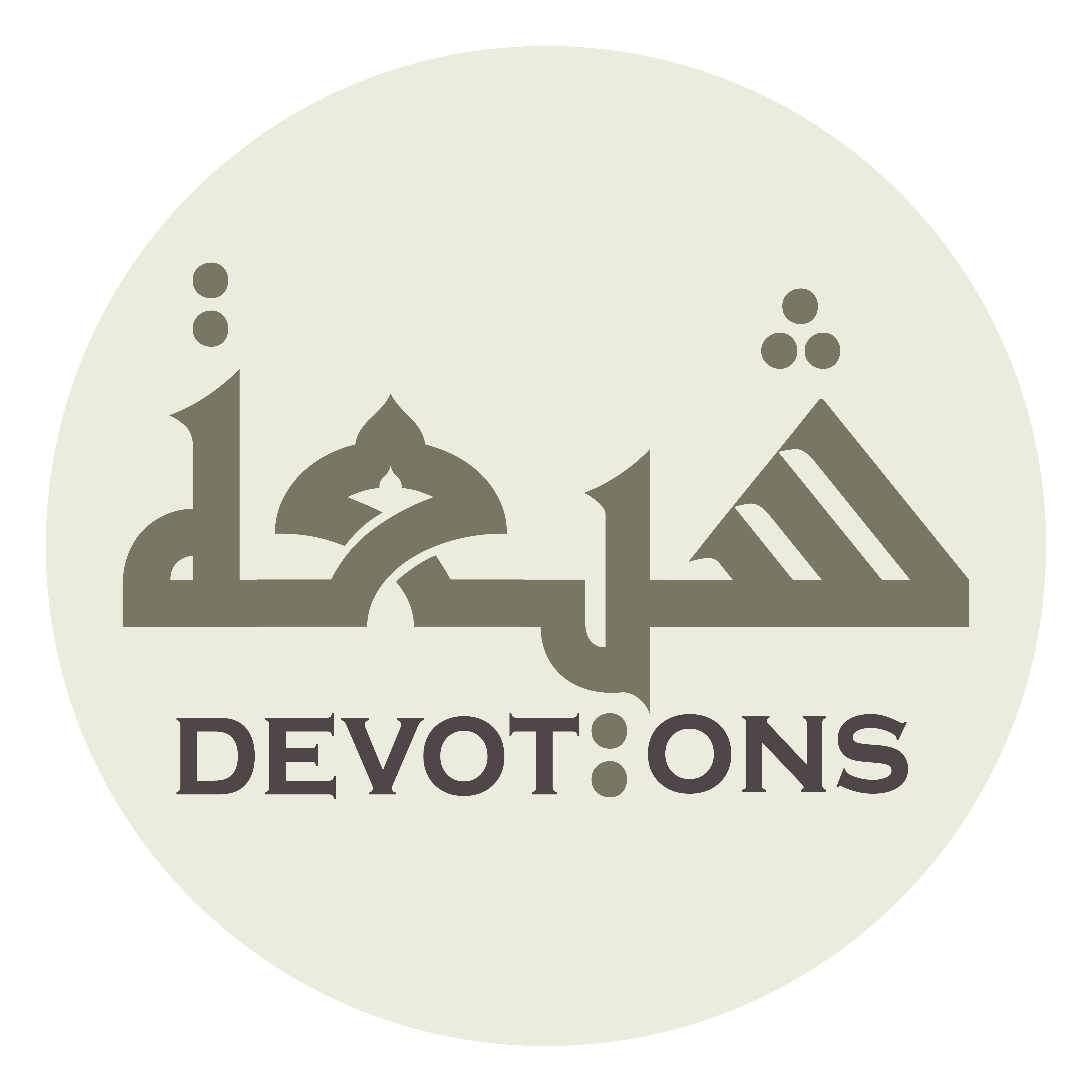 وَأَسْأَلُكَ بِجُودِكَ أَنْ تُدْنِيَنِيْ مِنْ قُرْبِكَ

wa-as-aluka bijūdika an tudniyanī min qur-bik

And I ask You through Your munificence to bring me near to Your proximity,
Dua Kumayl
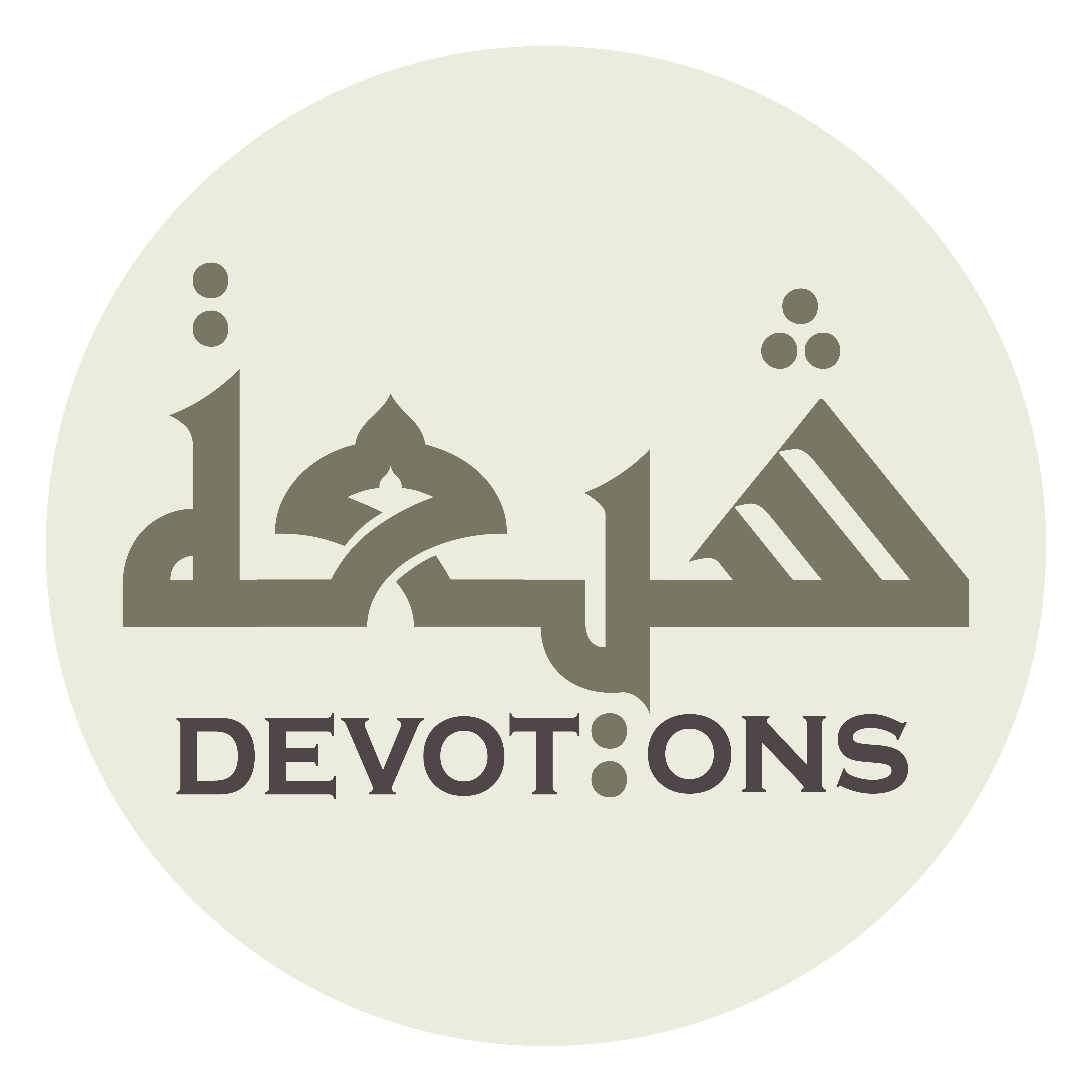 وَأَنْ تُوزِعَنِيْ شُكْرَكَ

wa-an tūzi`anī shukrak

And to provide me with gratitude toward You
Dua Kumayl
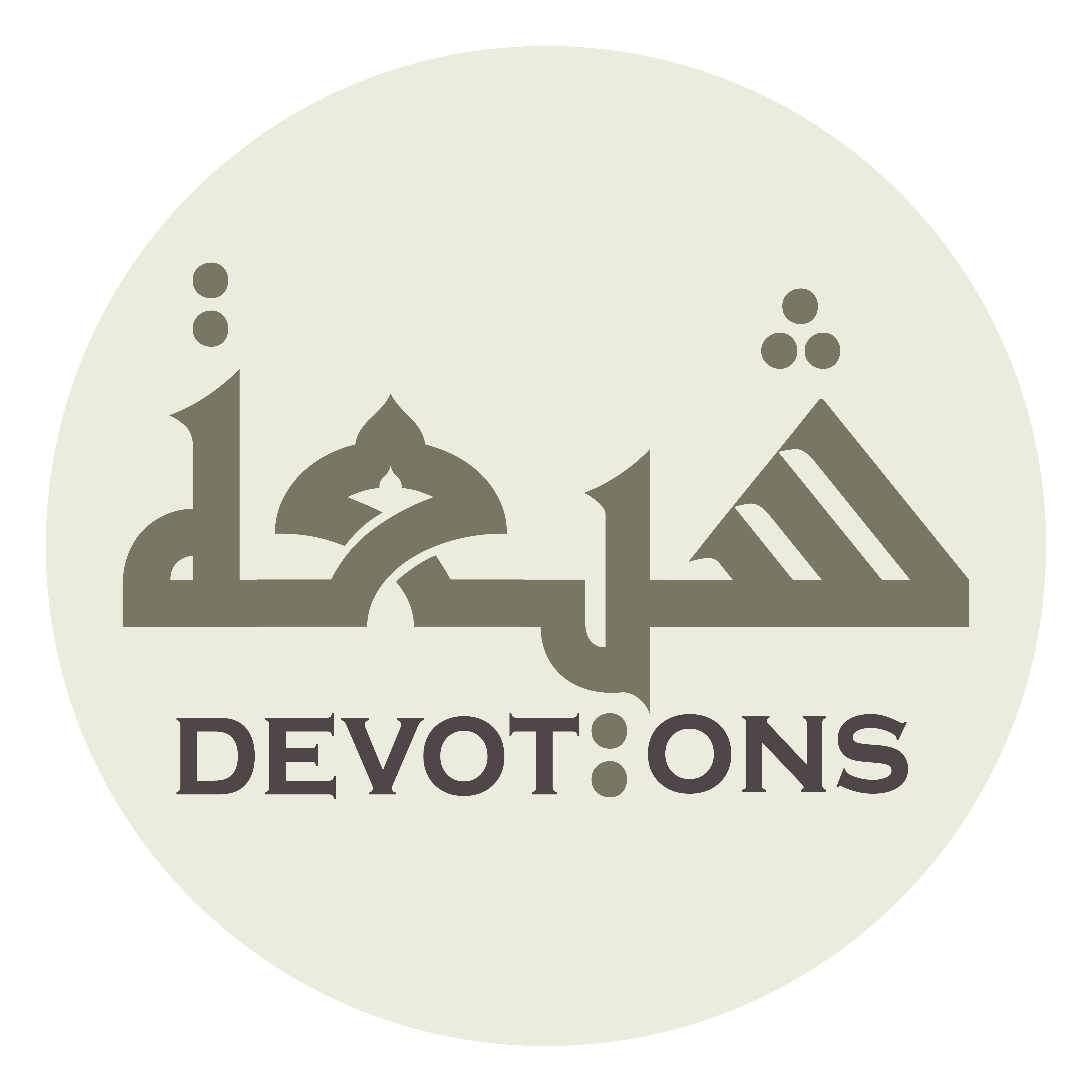 وَأَنْ تُلْهِمَنِيْ ذِكْرَكَ

wa-an tulhimanī dhikrak

And to inspire me with Your remembrance.
Dua Kumayl
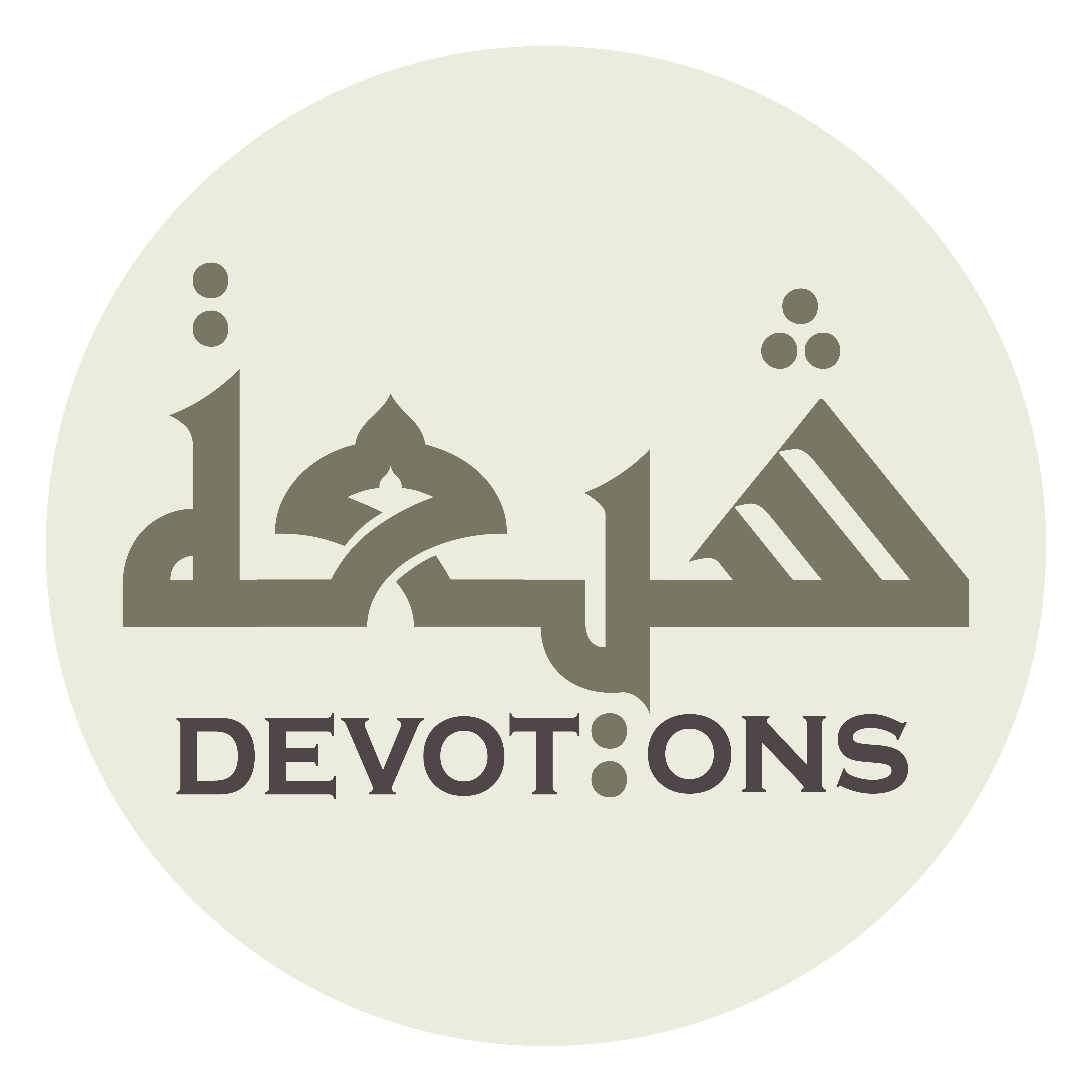 اَللّٰهُمَّ إِنِّي أَسْأَلُكَ سُؤَالَ خَاضِعٍ مُتَذَلِّلٍ خَاشِعٍ، أَنْ تُسَامِحَنِيْ وَتَرْحَمَنِي

allāhumma innī as-aluka su-āla khāḍi`in mutadhallilin khāshi`, an tusāmiḥanī watar-ḥamanī

O Allah, verily I ask You with the asking of a submissive, abased and lowly man to show me forbearance, to have mercy on me
Dua Kumayl
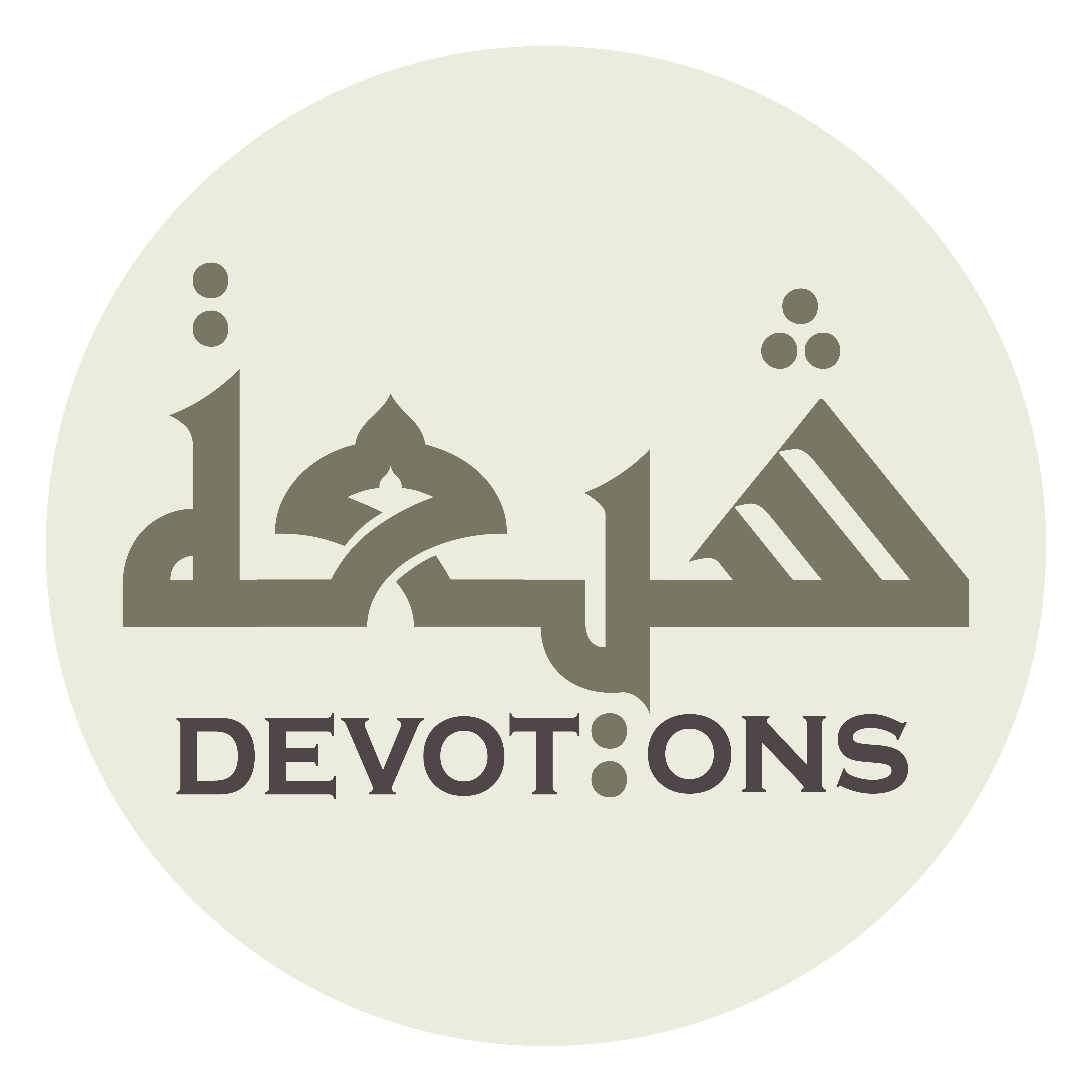 وَتَجْعَلَنِيْ بِقِسْمِكَ رَاضِيًا قَانِعًا، وَفِيْ جَمِيْعِ الْأَحْوَالِ مُتَوَاضِعًا

wataj`alanī biqismika rāḍiyan qāni`ā, wafī jamī`il aḥwāli mutawāḍi`ā

And to make me satisfied and content with Your appointment and [make me] humble in every state.
Dua Kumayl
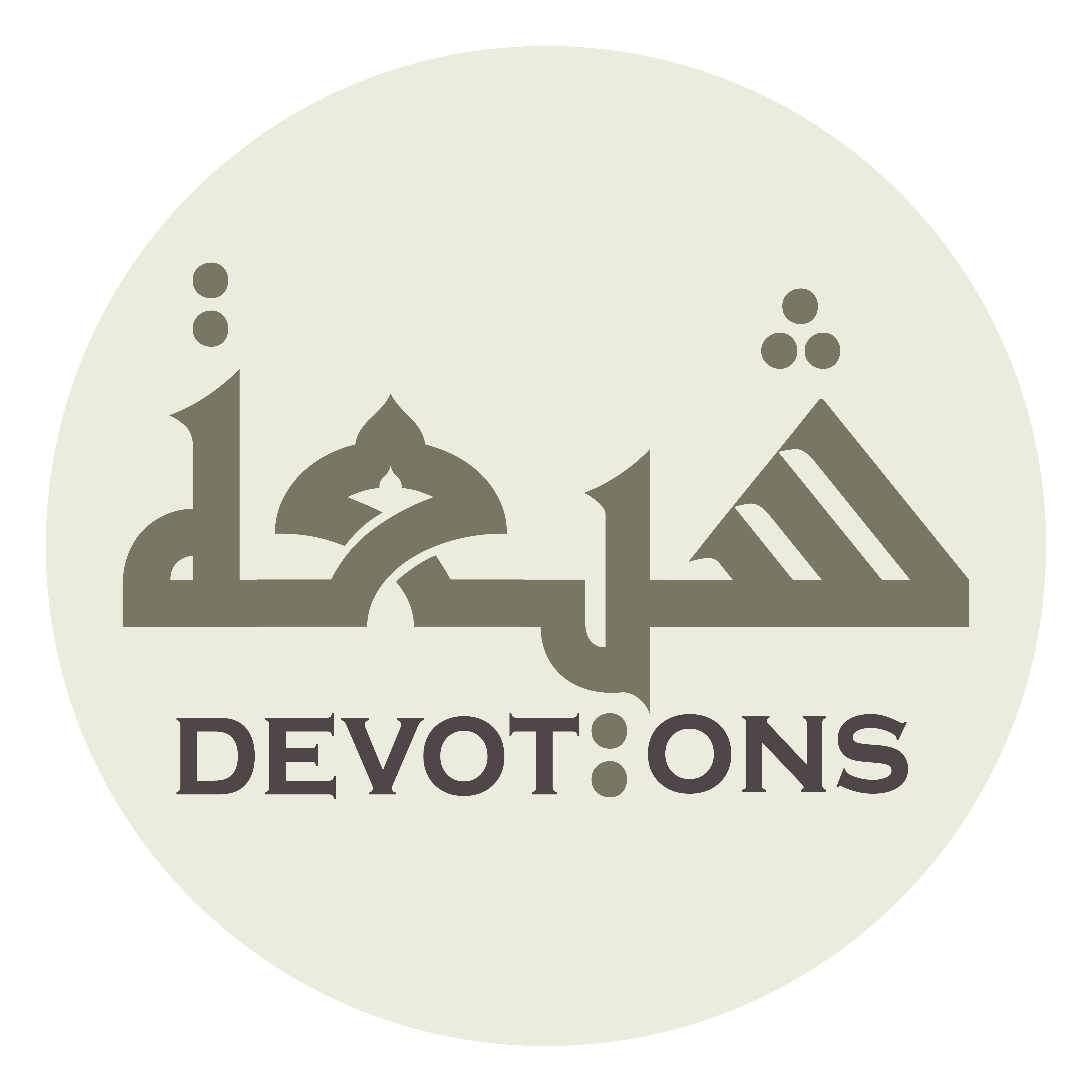 اَللّٰهُمَّ وَأَسْأَلُكَ سُؤَالَ مَنِ اشْتَدَّتْ فَاقَتُهُ

allāhumma wa-as-aluka su-āla manishtaddat fāqatuh

O Allah, I ask You the question of one whose indigence is extreme,
Dua Kumayl
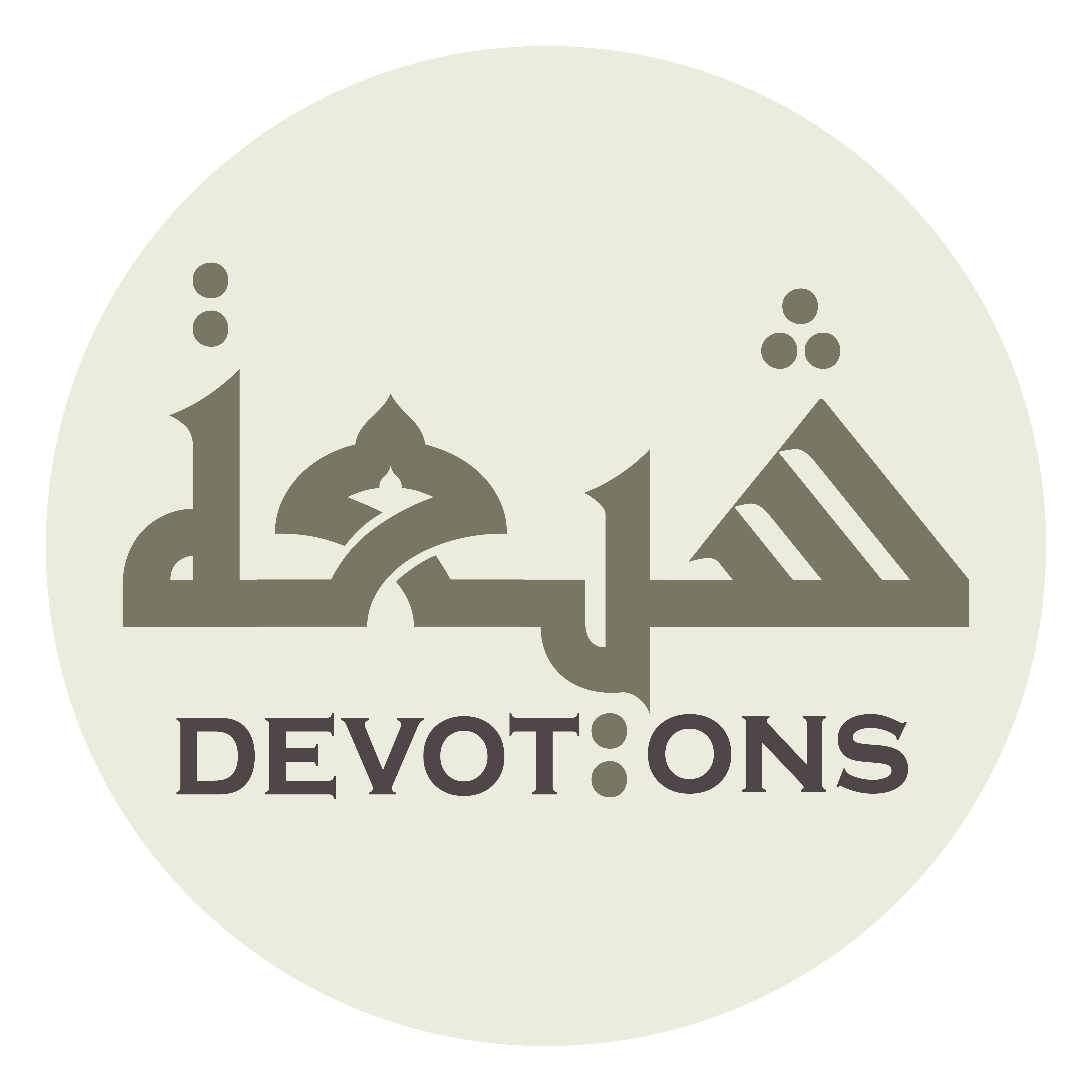 وَأَنْزَلَ بِكَ عِنْدَ الشَّدَائِدِ حَاجَتَهُ

wa-anzala bika `indash shadā-idi ḥājatah

And who has stated to You in difficulties his need
Dua Kumayl
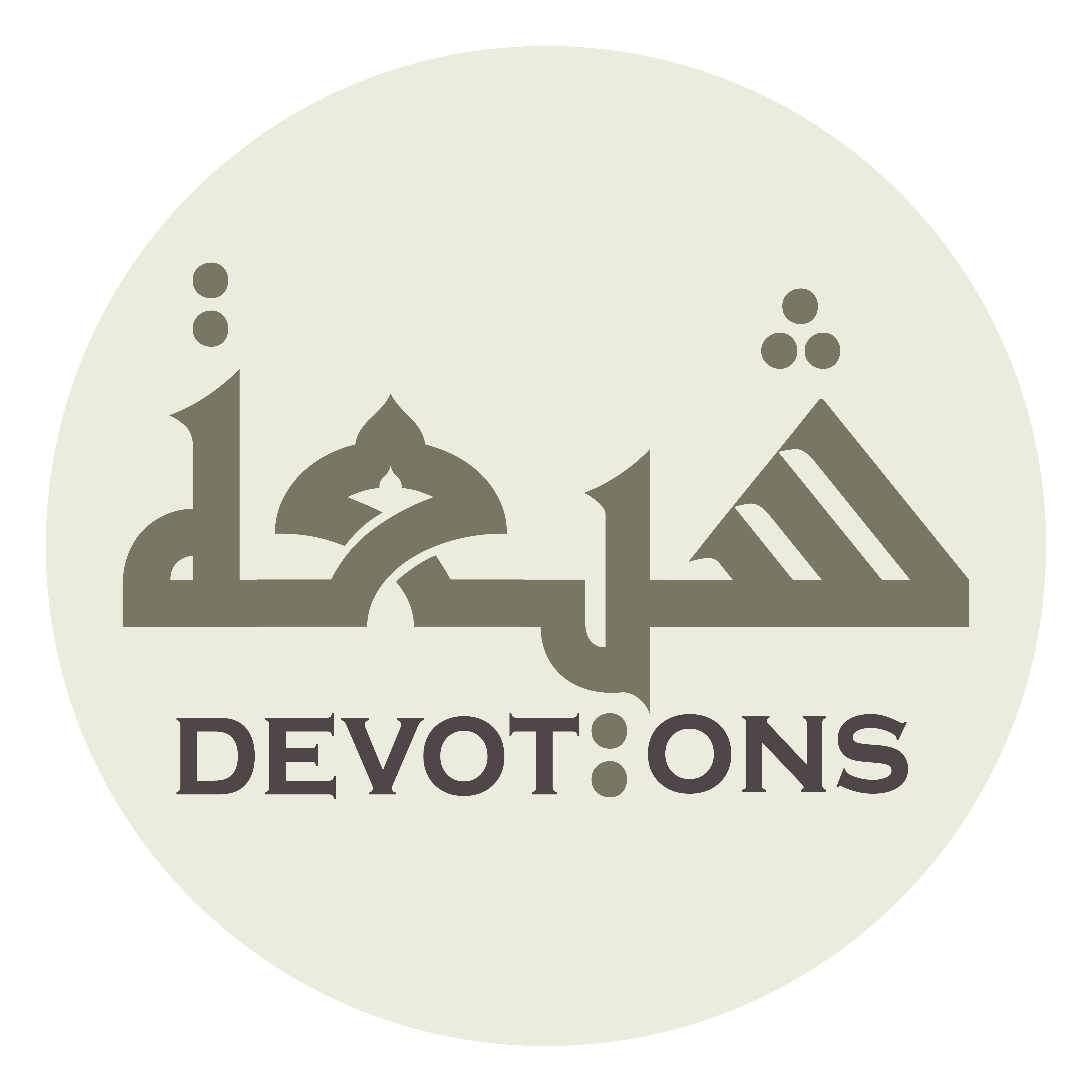 وَعَظُمَ فِيمَا عِنْدَكَ رَغْبَتُهُ

wa`aẓuma fīmā `indaka raghbatuh

And whose desire for what is with You has become great.
Dua Kumayl
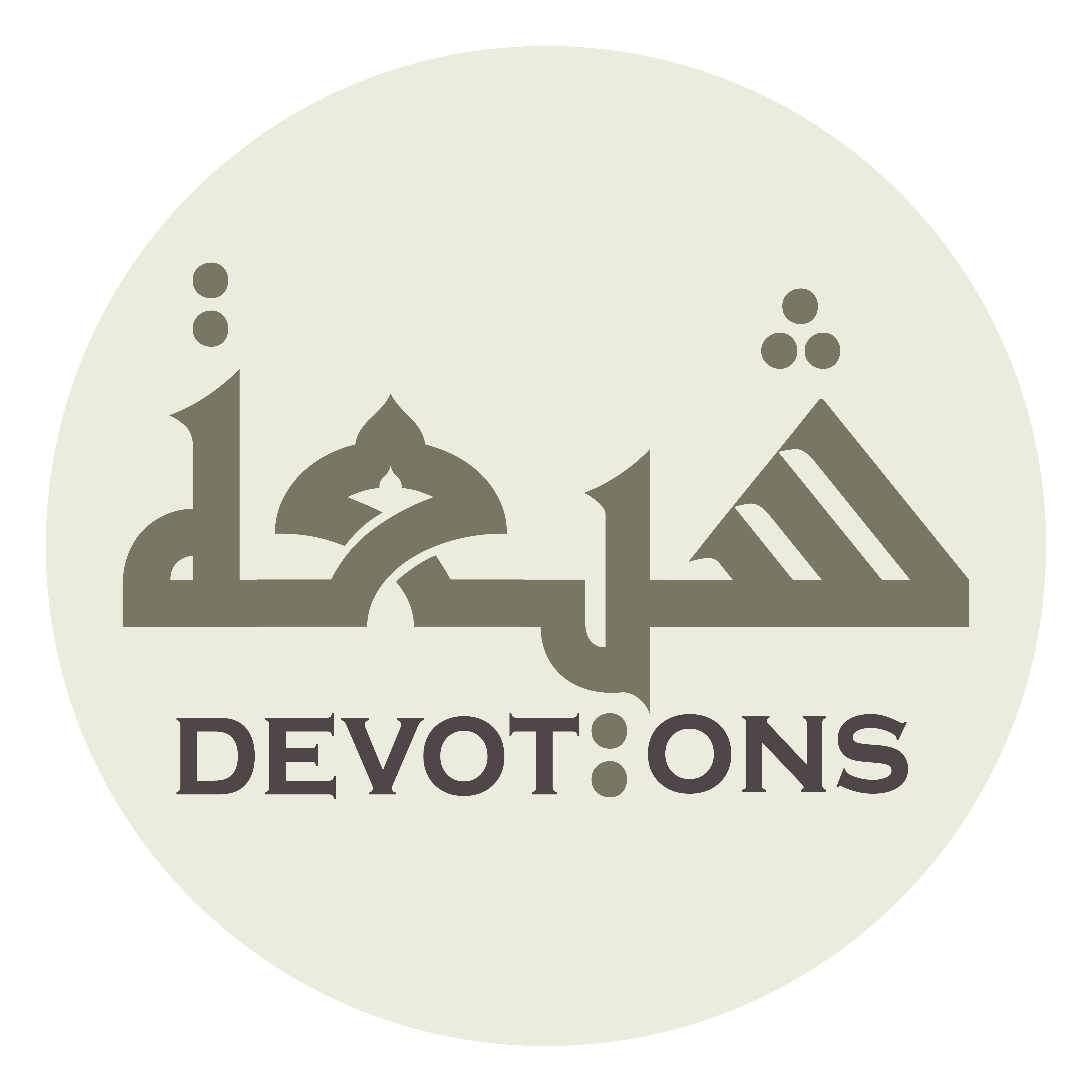 اَللّٰهُمَّ عَظُمَ سُلْطَانُكَ، وَعَلَا مَكَانُكَ

allāhumma `aẓuma sulṭānuk, wa`alā makānuk

O Allah, Your force is tremendous, Your place is lofty,
Dua Kumayl
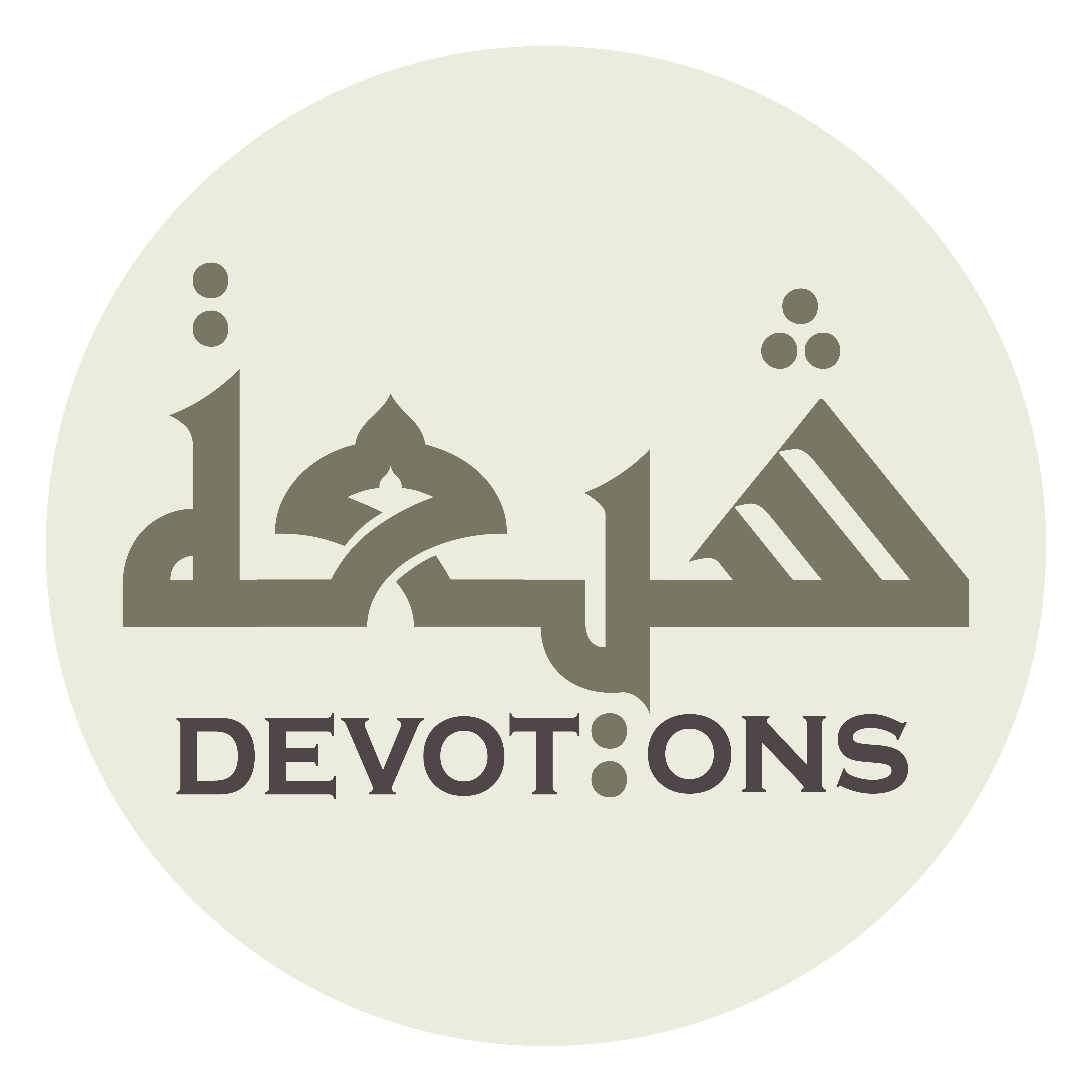 وَخَفِيَ مَكْرُكَ، وَظَهَرَ أَمْرُكَ

wakhafiya makruk, waẓahara amruk

And Your plan is hidden, Your command is manifest,
Dua Kumayl
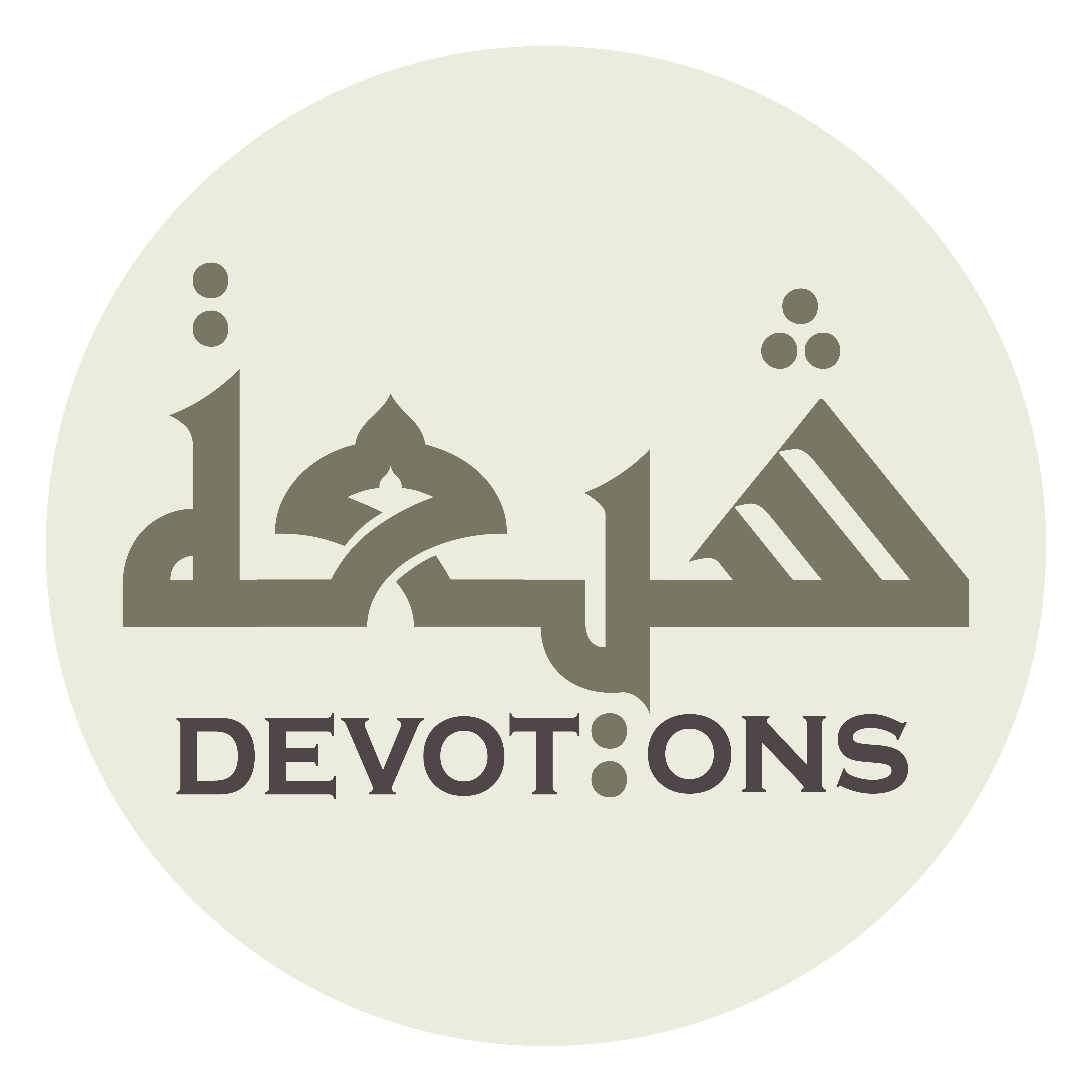 وَغَلَبَ قَهْرُكَ، وَجَرَتْ قُدْرَتُكَ

waghalaba qahruk, wajarat qudratuk

And Your domination is overwhelming, Your power is unhindered
Dua Kumayl
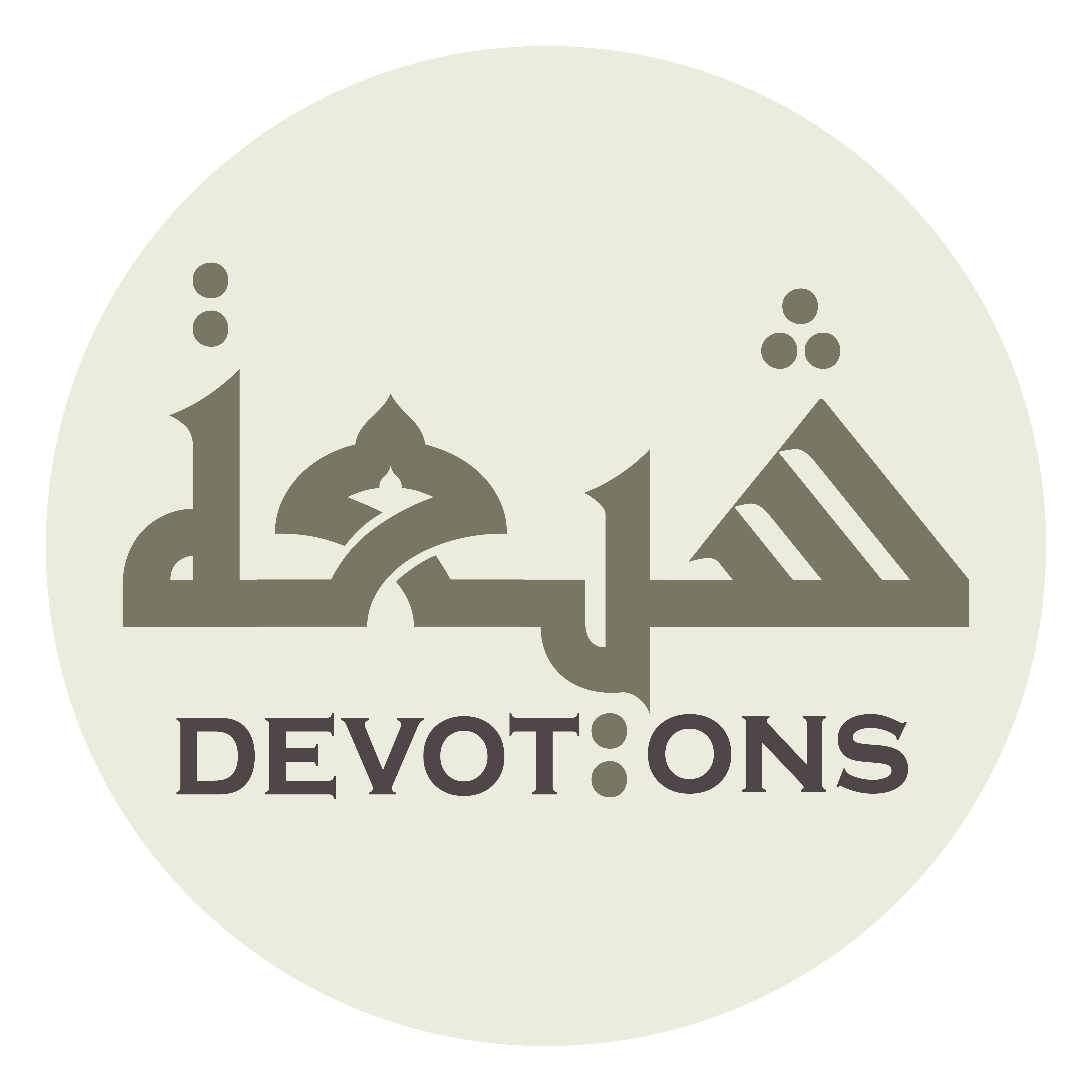 وَلَا يُمْكِنُ الْفِرَارُ مِنْ حُكُومَتِكَ

walā yumkinul firāru min ḥukūmatik

And escape from Your governance is impossible.
Dua Kumayl
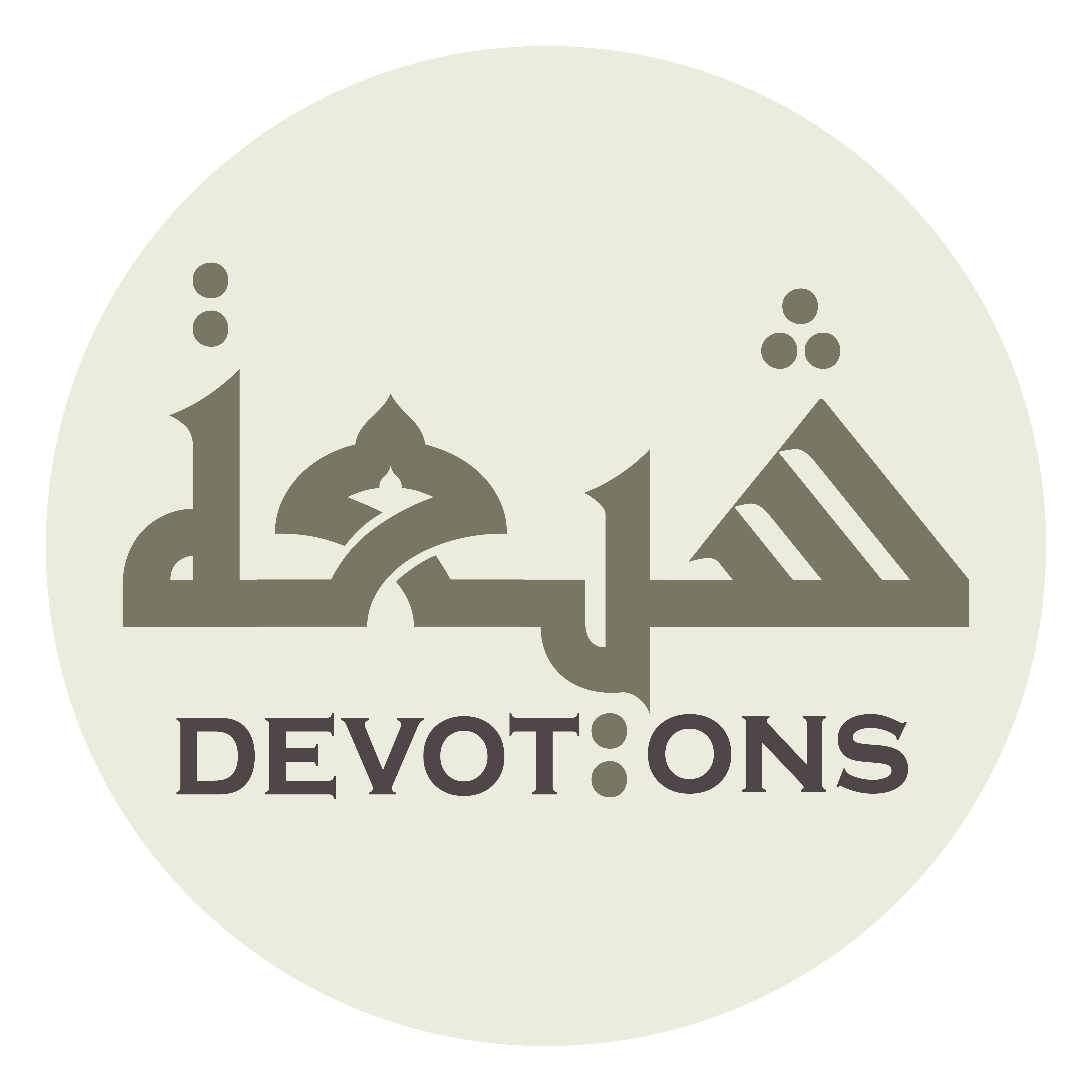 اَللّٰهُمَّ لَاأَجِدُ لِذُنُوبِىْ غَافِرًا

allāhumma lā-ajidu lidhunūbī ghāfirā

O Allah, I find no forgiver of my sins,
Dua Kumayl
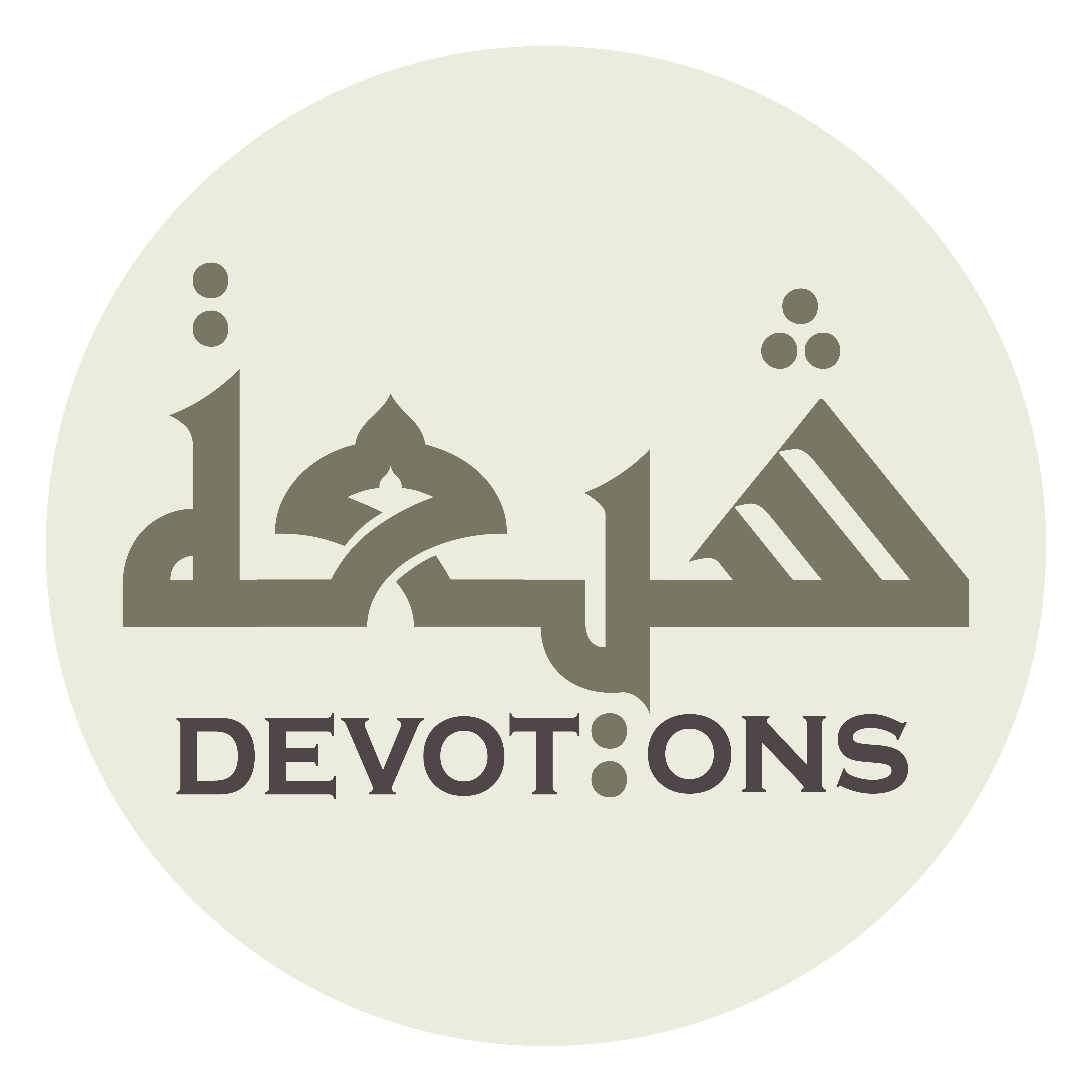 وَلَا لِقَبَائِحِيْ سَاتِرًا

walā liqabā-iḥī sātirā

Nor concealer of my ugly acts
Dua Kumayl
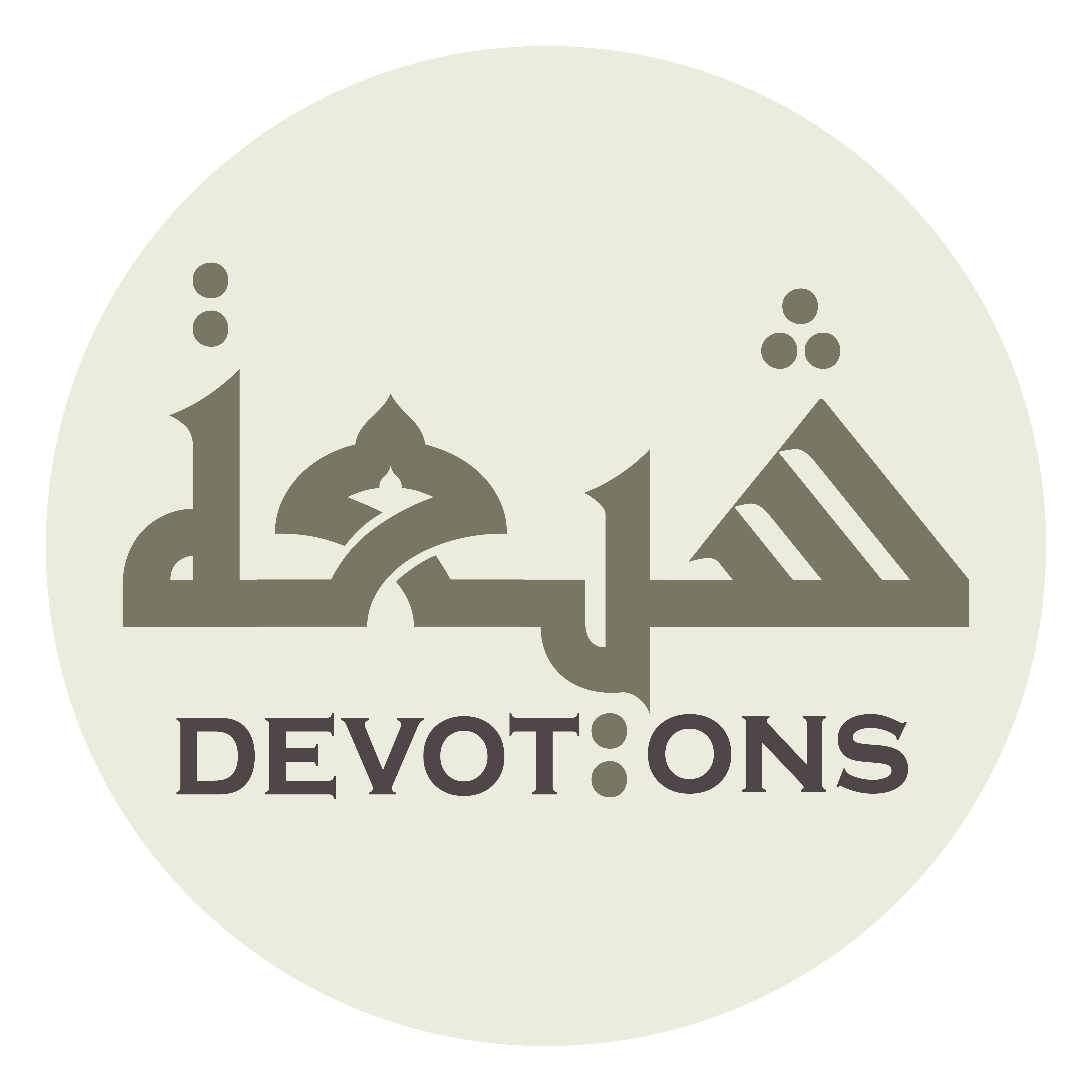 وَلَا لِشَيْءٍ مِنْ عَمَلِيَ الْقَبِيحِ بِالْحَسَنِ مُبَدِّلًا غَيْرَكَ

walā lishay-in min `amaliyal qabīḥi bil ḥasani mubaddilan ghayrak

Nor transformer of any of my ugly acts into good acts but You
Dua Kumayl
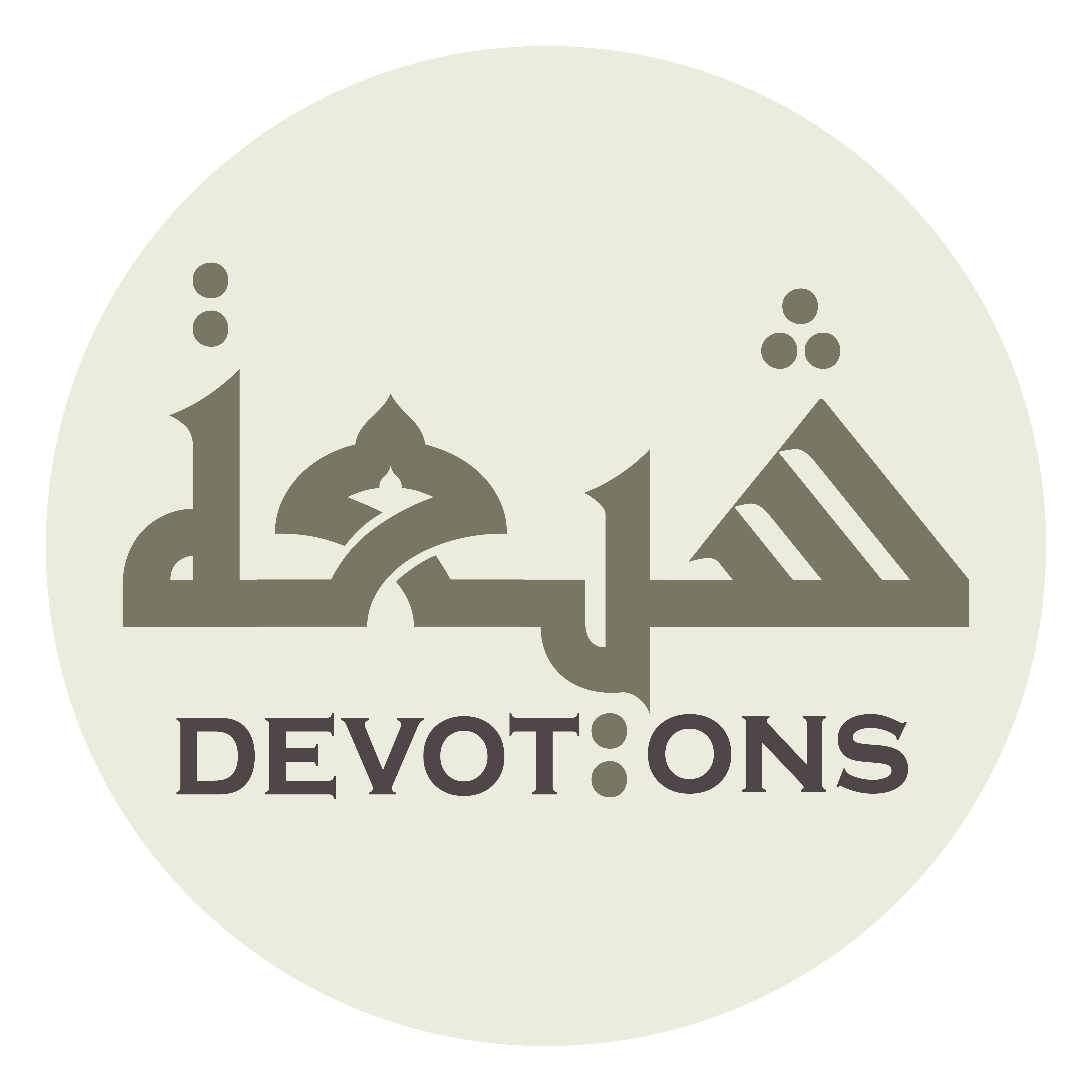 لَاإِلٰهَ إِلَّا أَنْتَ

la-ilāha illā ant

There is no god but You!
Dua Kumayl
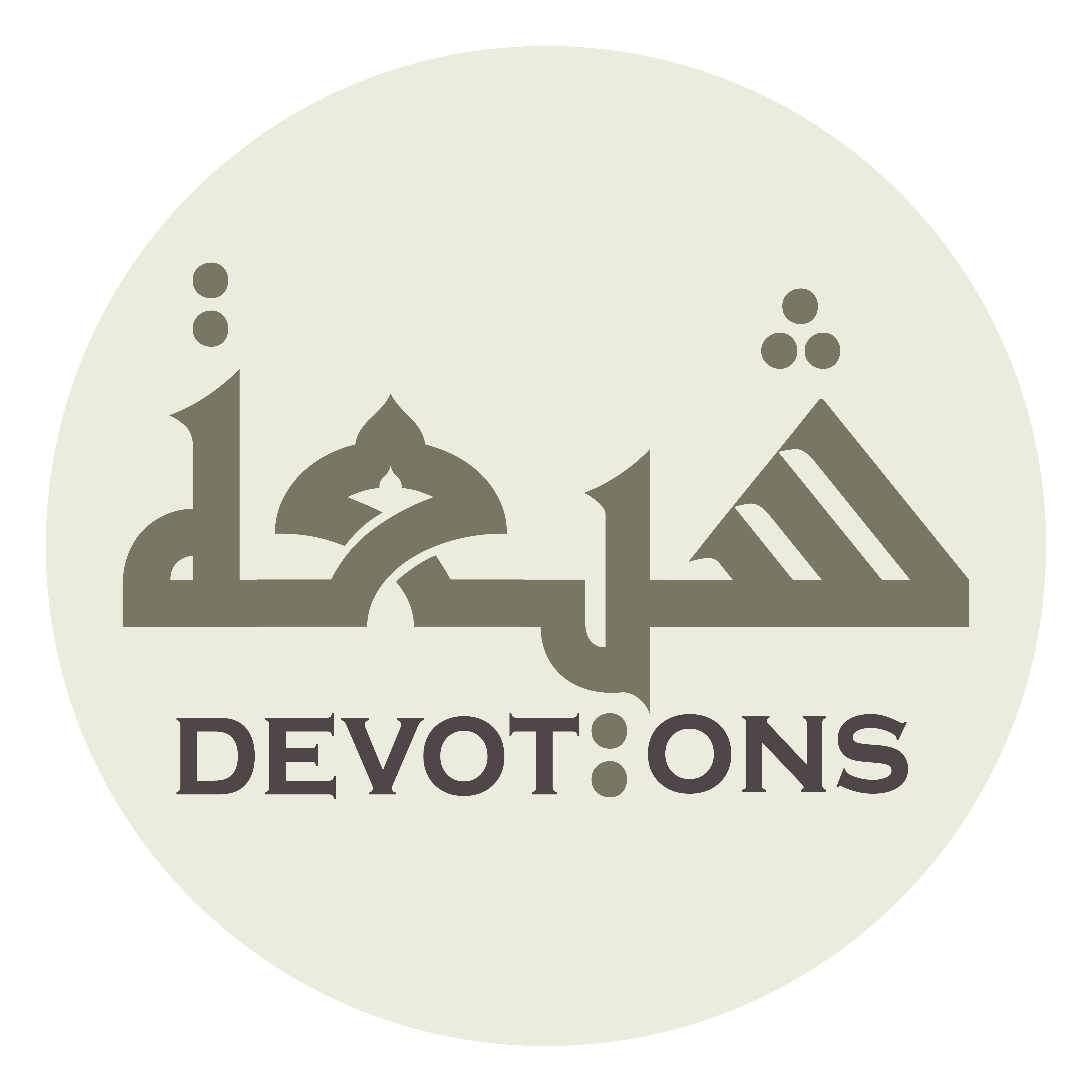 سُبْحَانَكَ وَبِحَمْدِكَ

subḥānaka wabiḥamdik

Glory be to You, and Thine is the praise!
Dua Kumayl
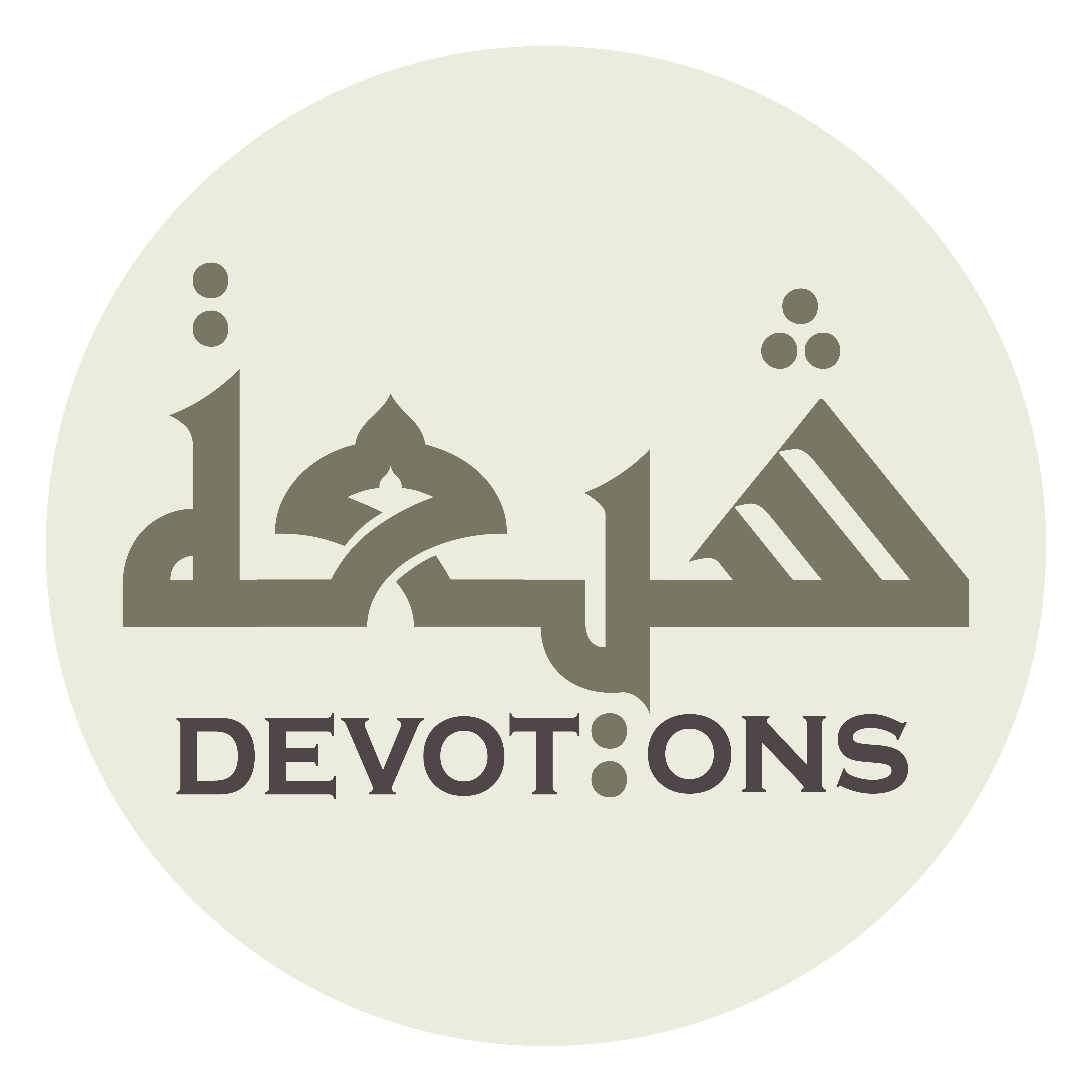 ظَلَمْتُ نَفْسِي

ẓalamtu nafsī

I have wronged myself,
Dua Kumayl
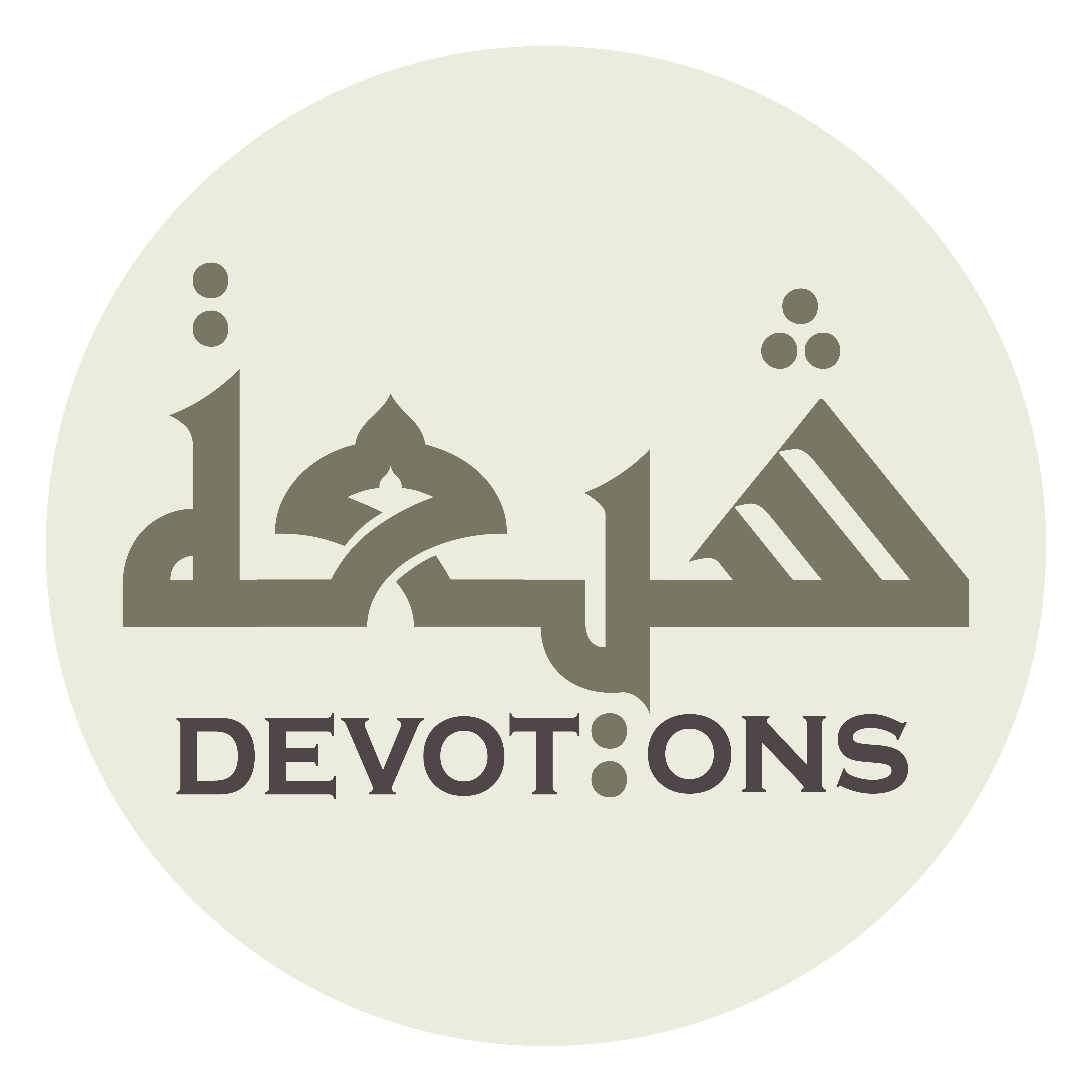 وَتَجَرَّأْتُ بِجَهْلِيْ

watajarra-tu bijahlī

And I have been audacious in my ignorance
Dua Kumayl
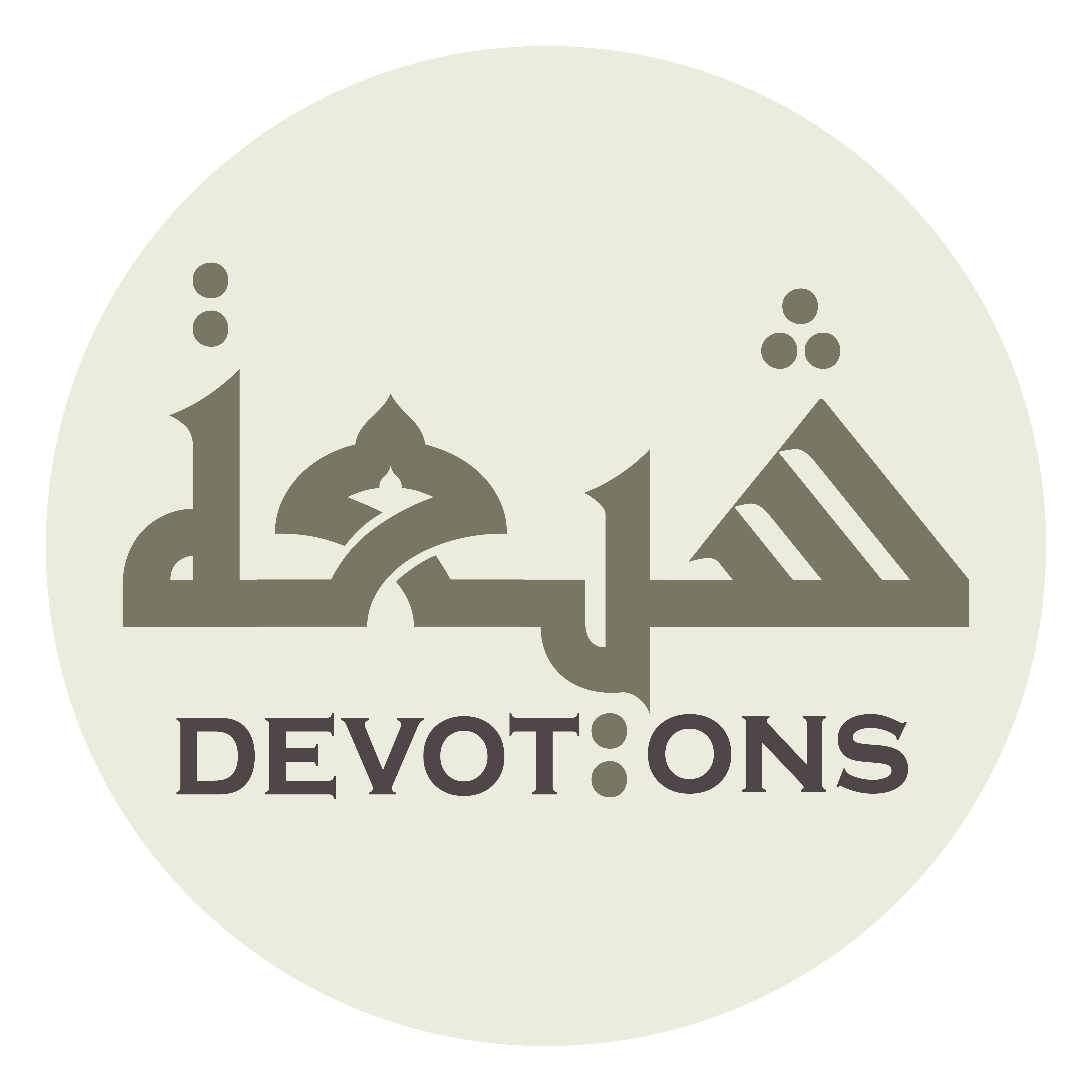 وَسَكَنْتُ إِلٰى قَدِيمِ ذِكْرِكَ لِيْ وَمَنِّكَ عَلَيَّ

wasakantu ilā qadīmi dhikrika lī wamannika `alayy

And I have depended upon Your ancient remembrance of me and Your favour toward me.
Dua Kumayl
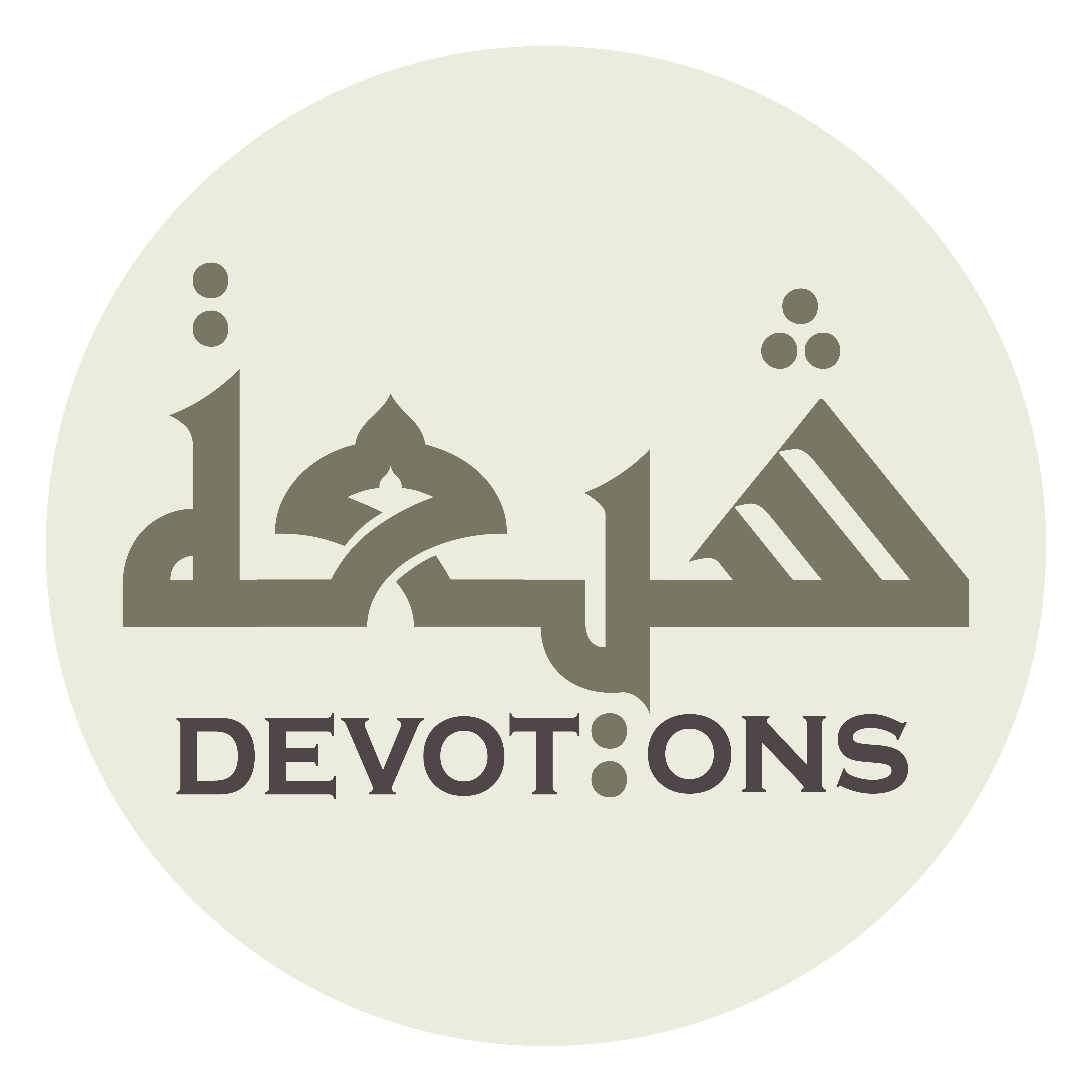 اَللّٰهُمَّ مَوْلَايَ

allāhumma mawlāy

O Allah! O my Protector!
Dua Kumayl
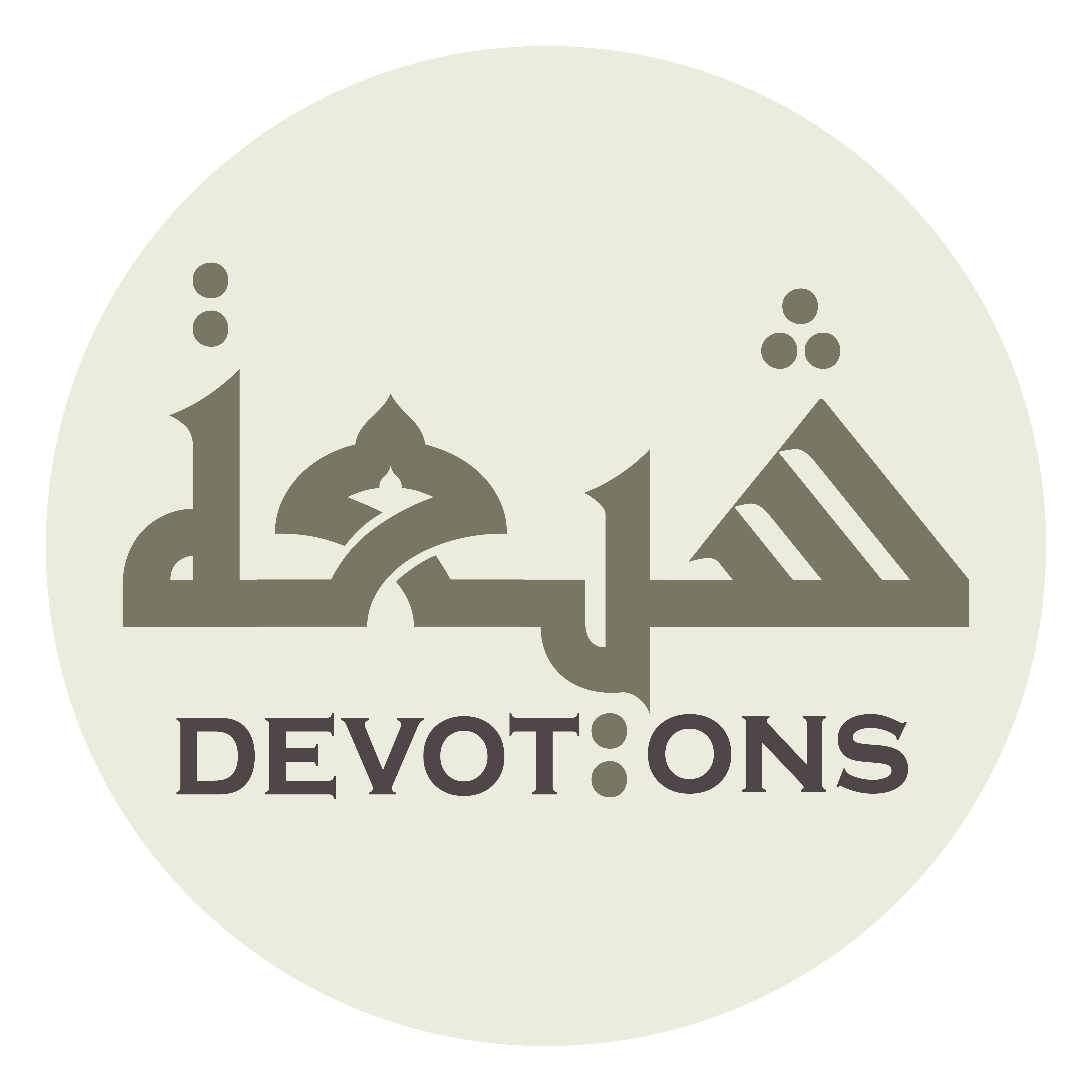 كَمْ مِنْ قَبِيحٍ سَتَرْتَهُ

kam min qabīḥin satar-tah

How many ugly things You hast concealed!
Dua Kumayl
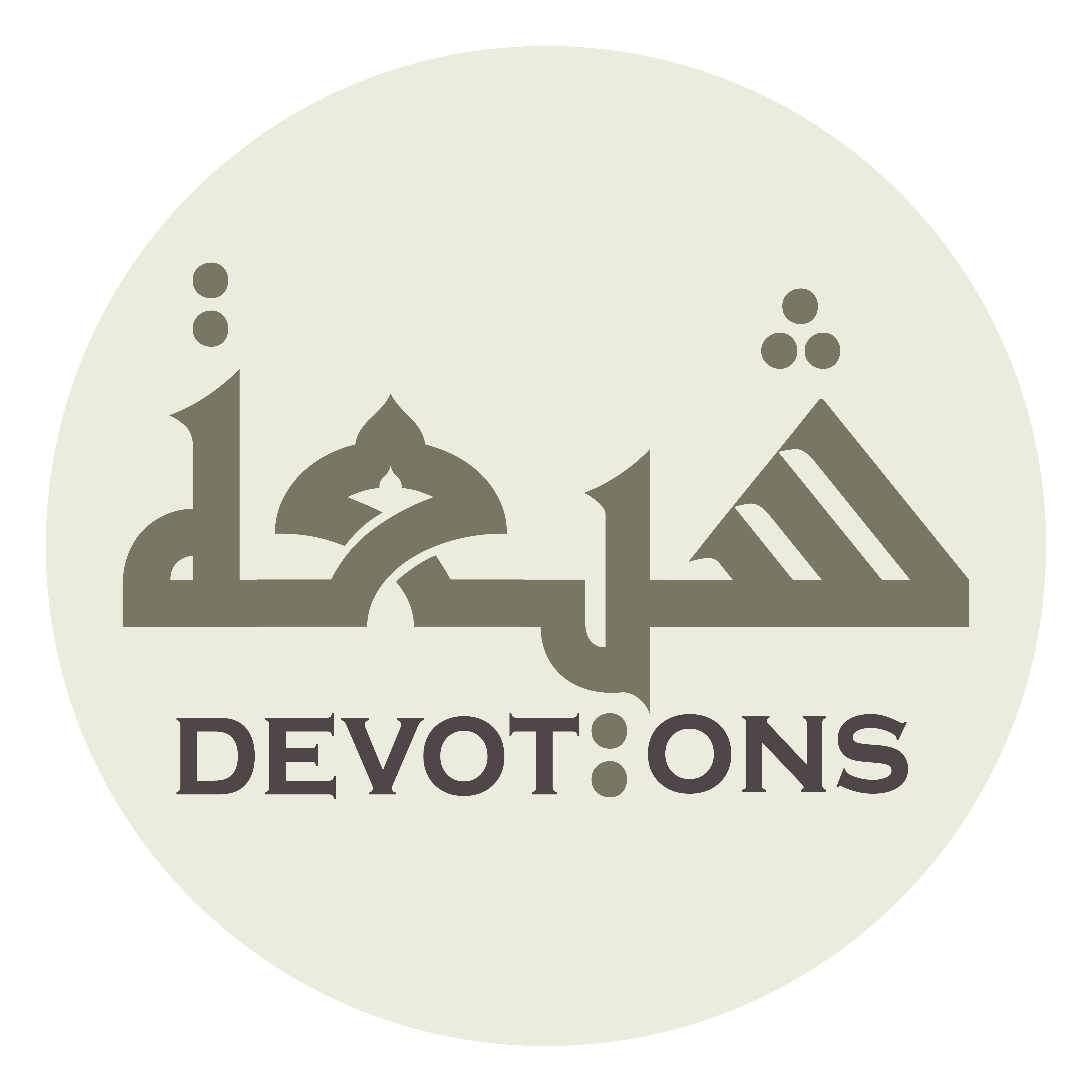 وَكَمْ مِنْ فَادِحٍ مِنَ الْبَلَاءِ أَقَلْتَهُ

wakam min fādiḥin minal balā-i aqaltah

How many burdensome tribulations You hast abolished!
Dua Kumayl
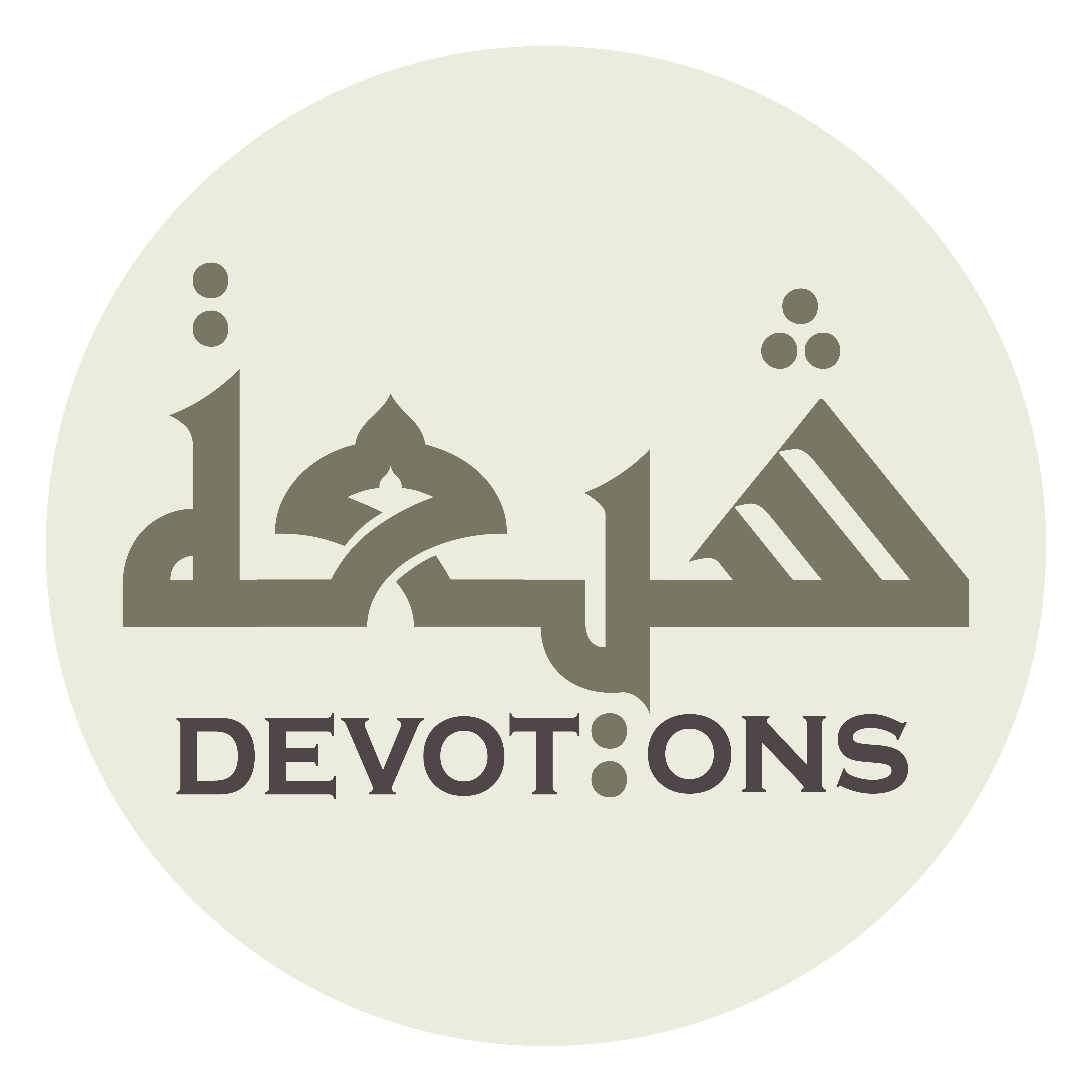 وَكَمْ مِنْ عِثَارٍ وَقَيْتَهُ

wakam min `ithārin waqaytah

And how many stumbles You hast prevented!
Dua Kumayl
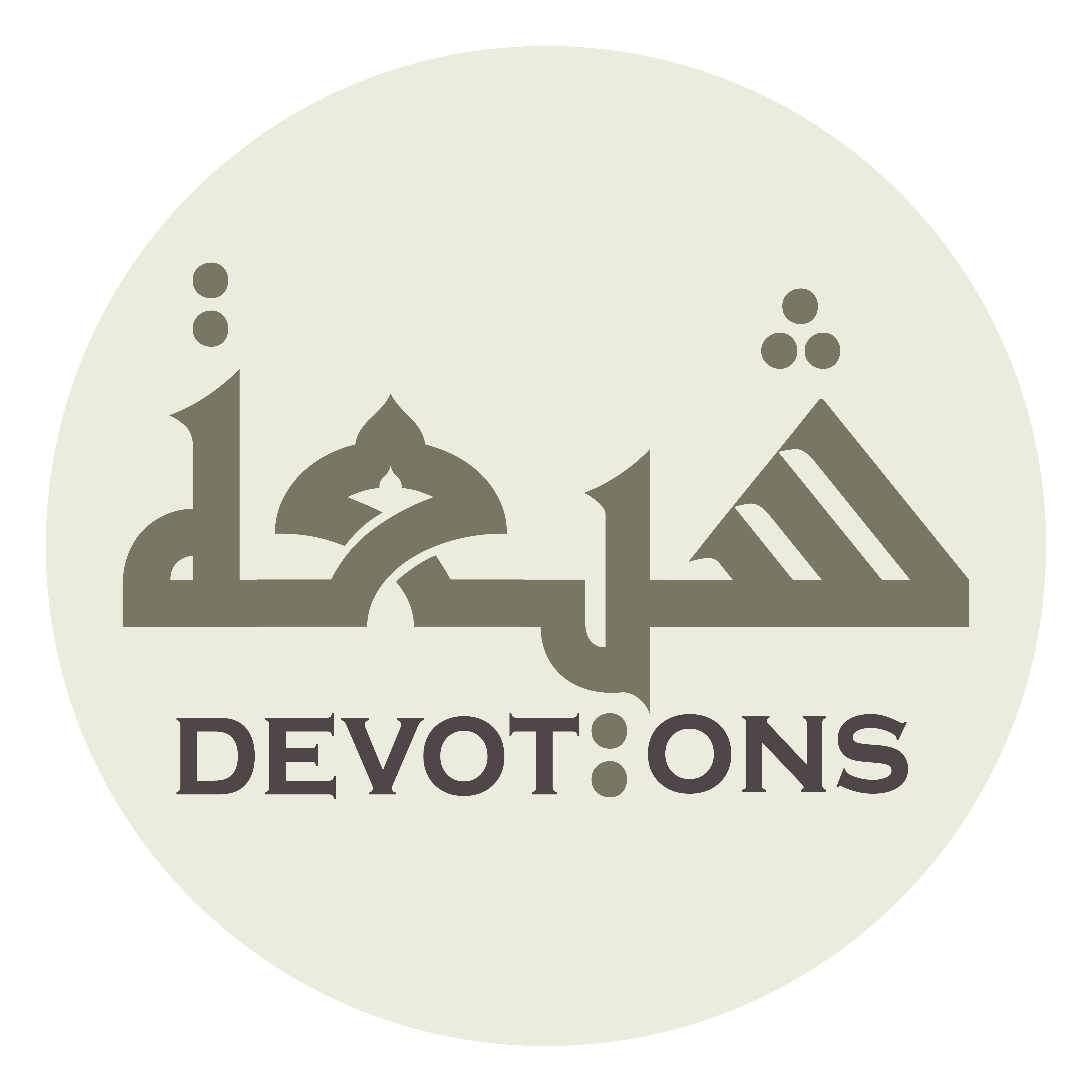 وَكَمْ مِنْ مَكْرُوهٍ دَفَعْتَهُ

wakam min makrūhin dafa`tah

And how many ordeals You hast repelled!
Dua Kumayl
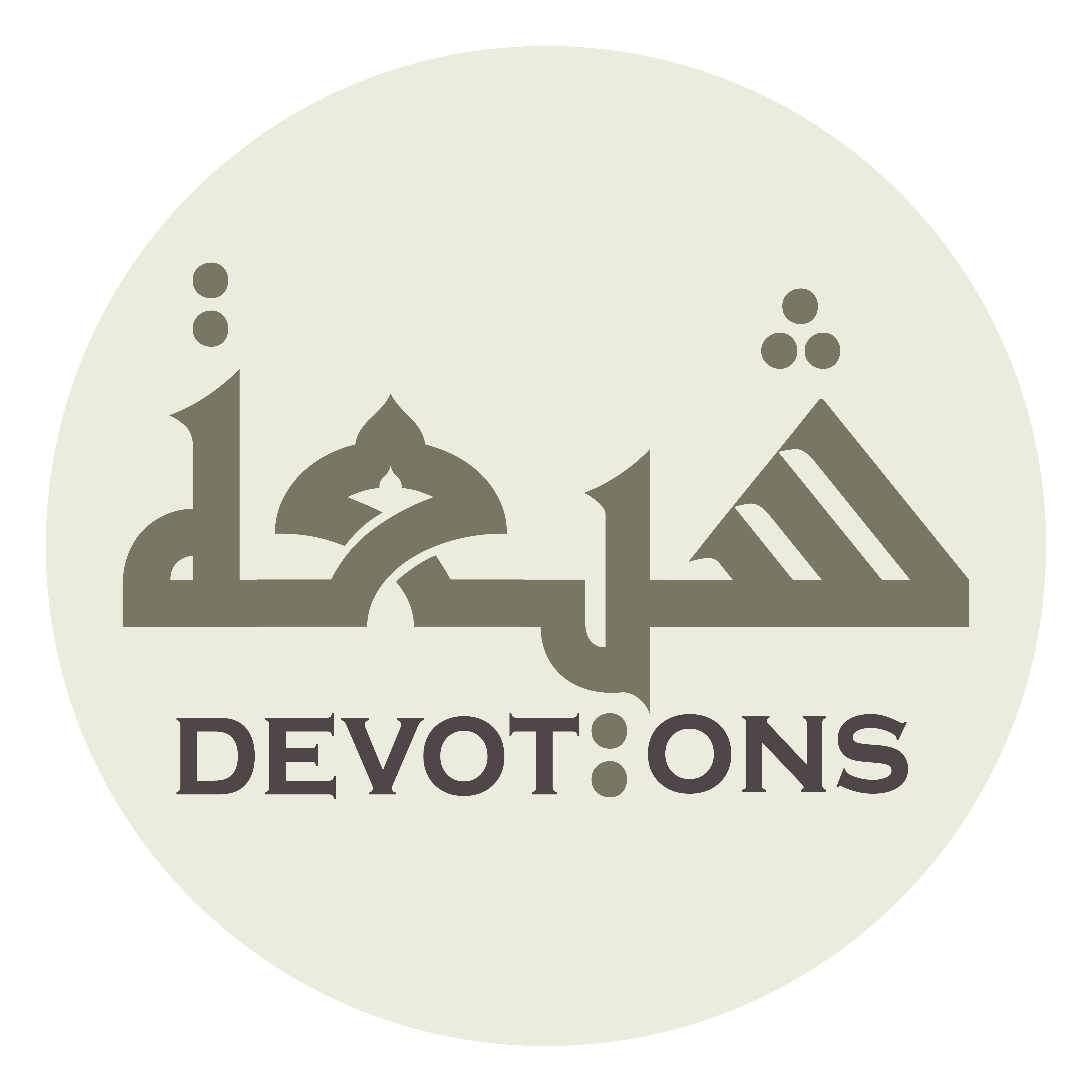 وَكَمْ مِنْ ثَنَاءٍ جَمِيلٍ لَسْتُ أَهْلًا لَهُ نَشَرْتَهُ

wakam min thanā-in jamīlin lastu ahlan lahu nashar-tah

And how much beautiful praise, for which I was unworthy, You hast spread abroad!
Dua Kumayl
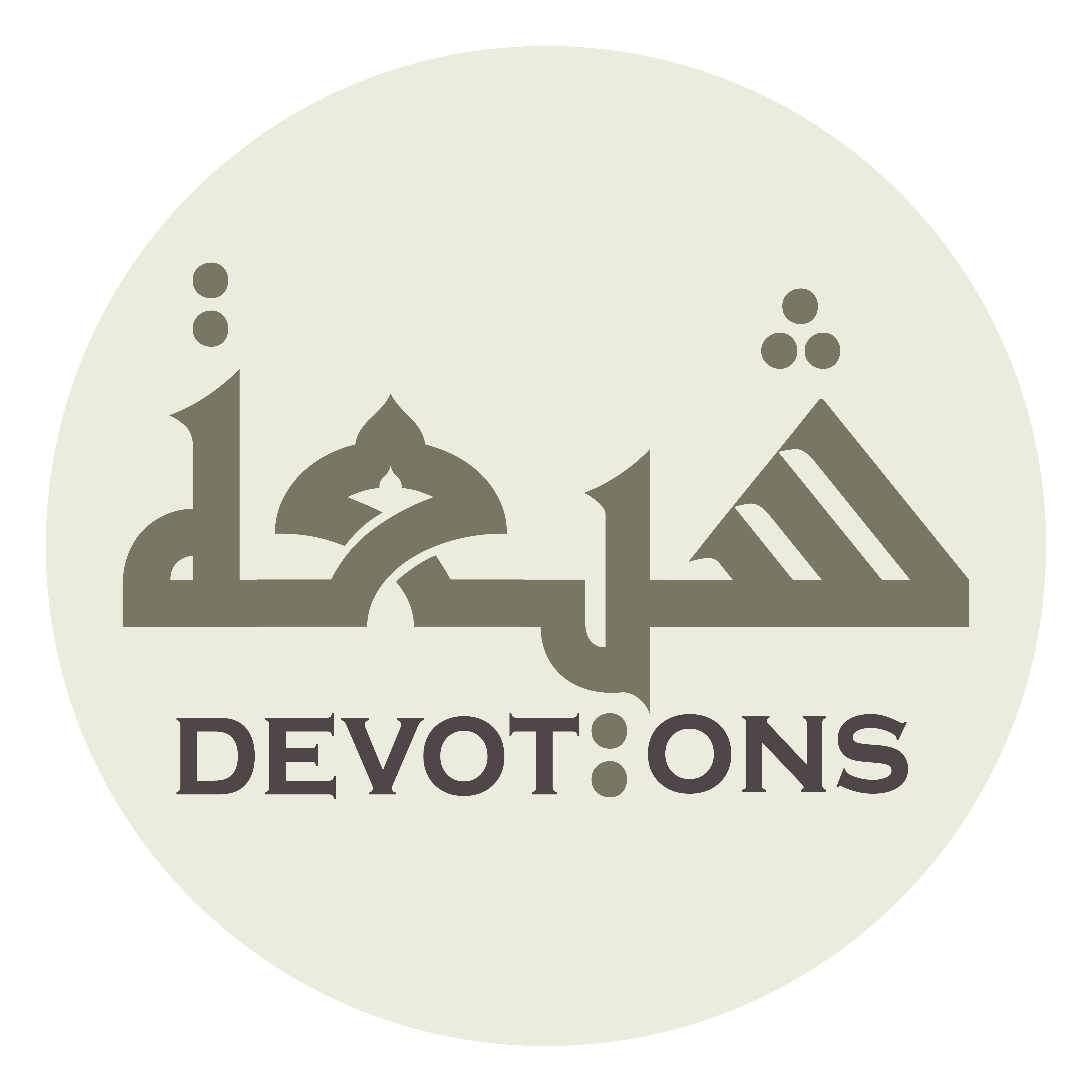 اَللّٰهُمَّ عَظُمَ بَلَائِيْ

allāhumma `aẓuma balā-ī

O Allah, my tribulation is tremendous,
Dua Kumayl
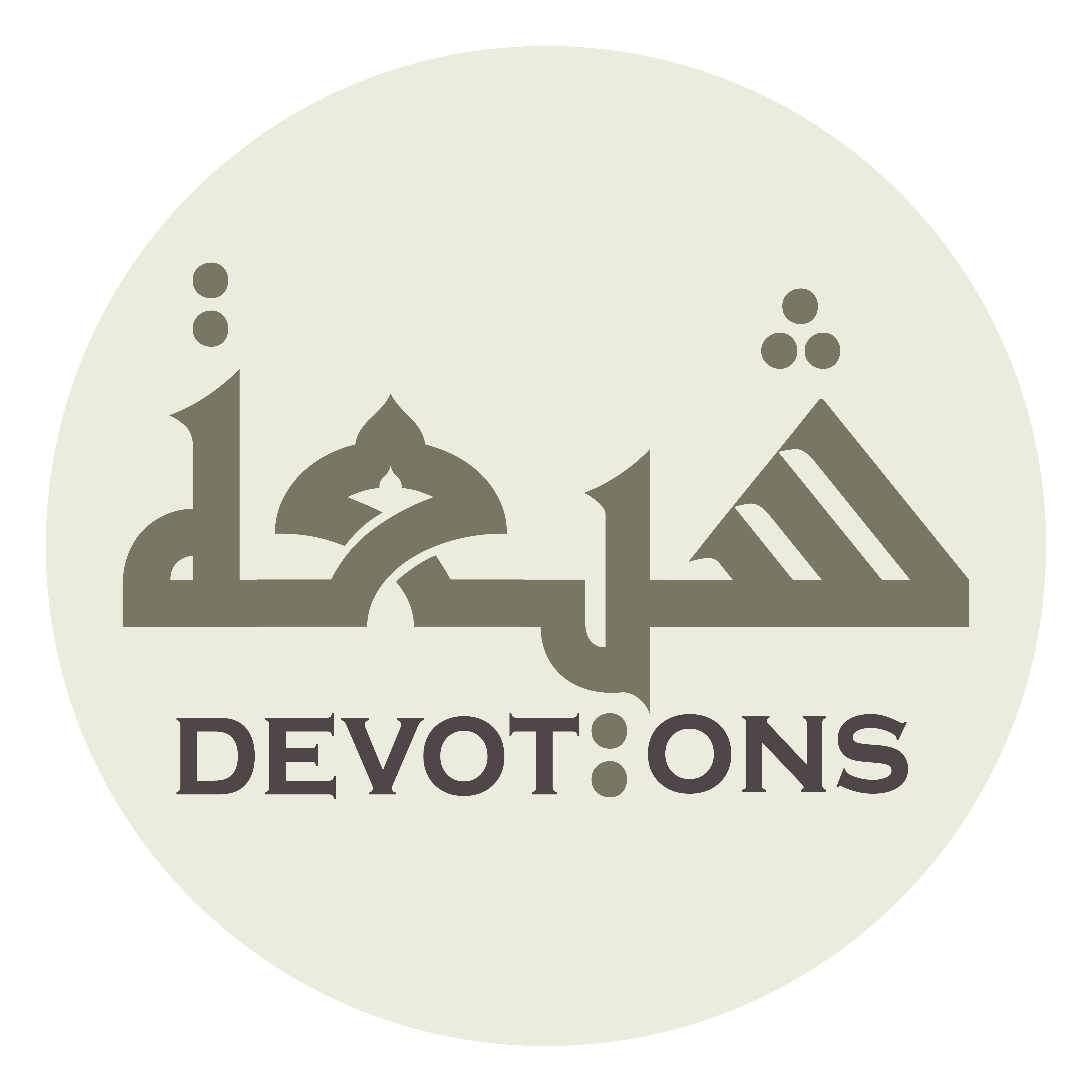 وَأَفْرَطَ بِىْ سُوءُ حَالِيْ

wa-afraṭa bī sū-u ḥālī

And my bad state is excessive,
Dua Kumayl
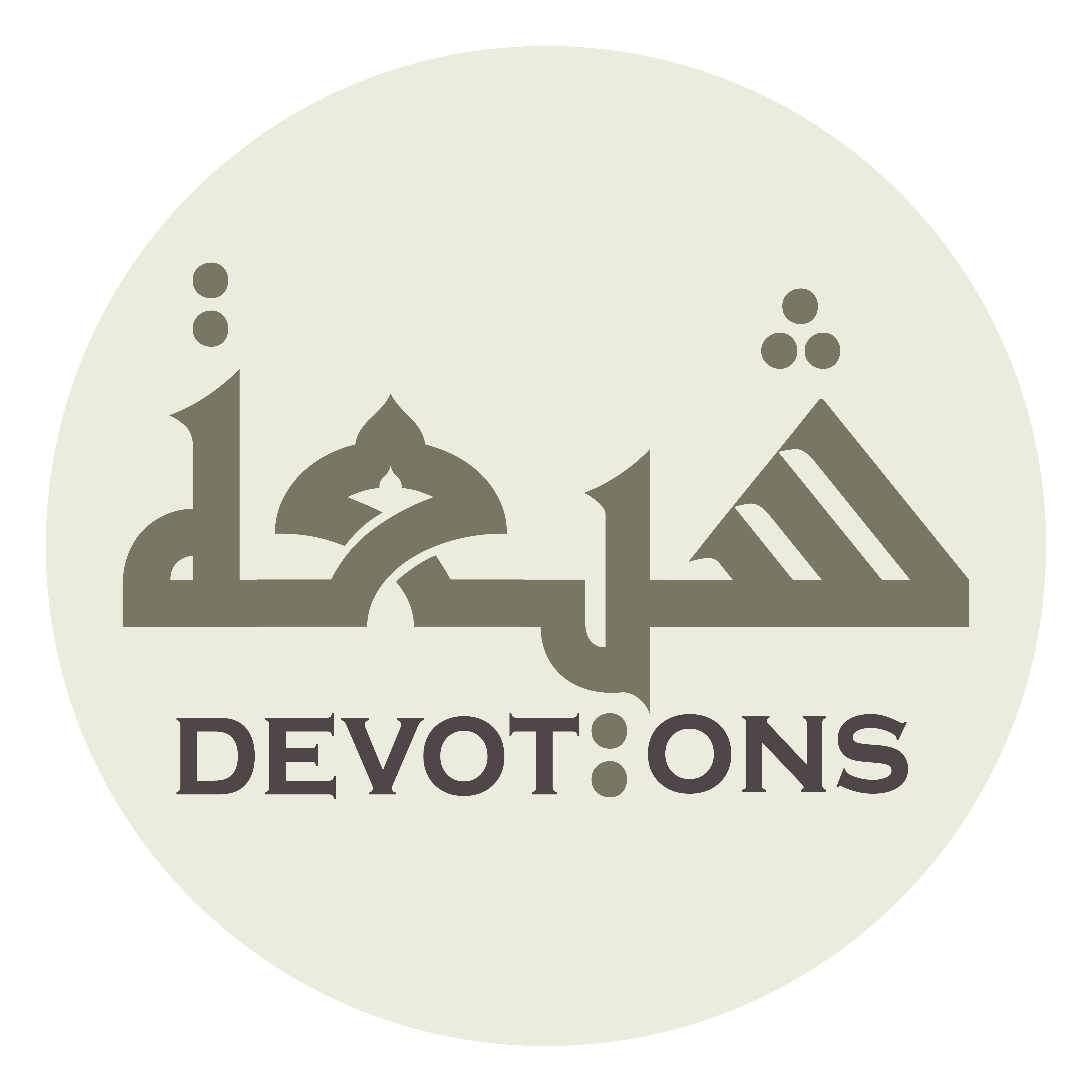 وَقَصُرَتْ بِىْ أَعْمَالِيْ

waqaṣurat bī a`mālī

And my acts are inadequate,
Dua Kumayl
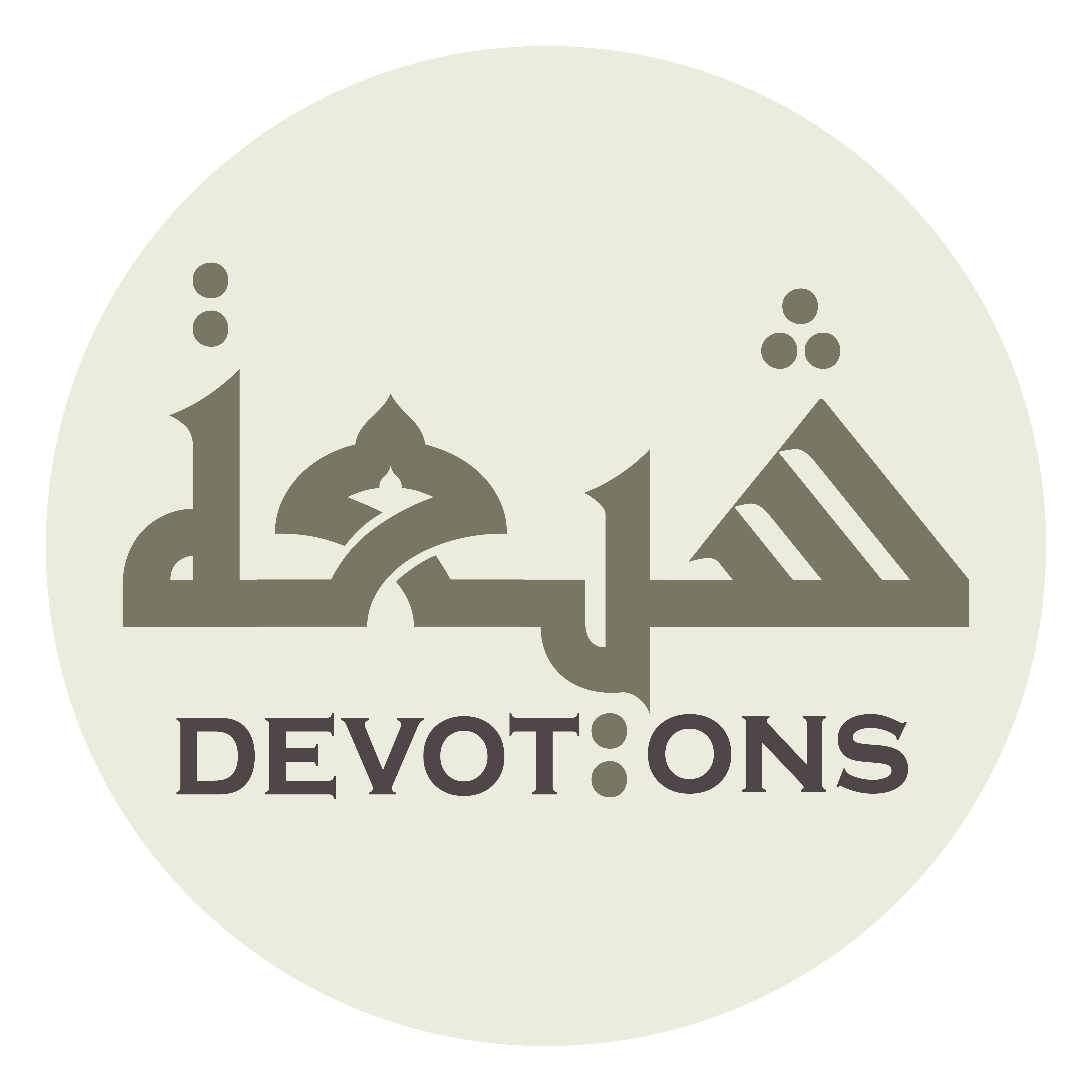 وَقَعَدَتْ بِىْ أَغْلاَلِيْ

waqa`adat bī aghlālī

And my fetters have tied me down,
Dua Kumayl
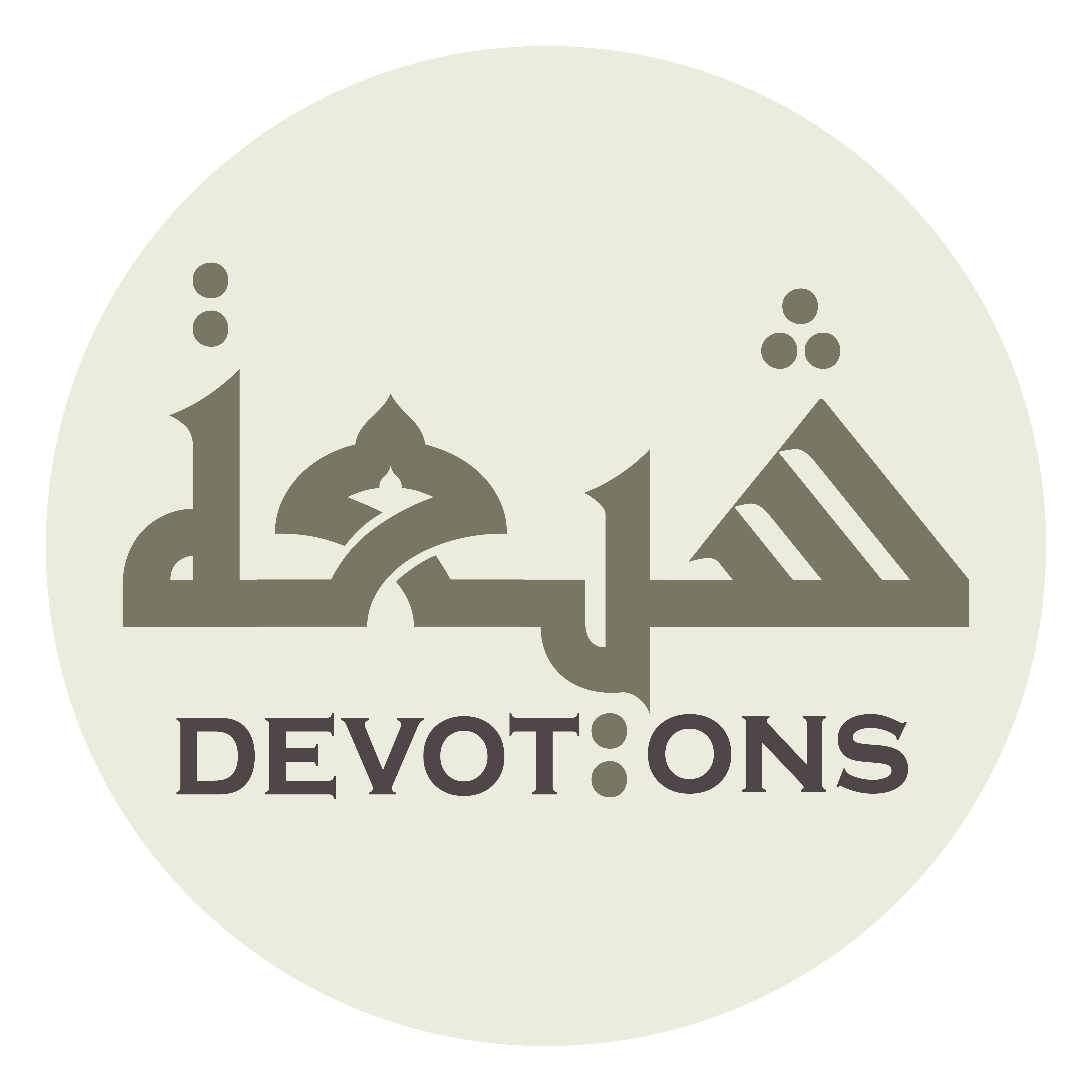 وَحَبَسَنِيْ عَنْ نَفْعِيْ بُعْدُ أَمَلِيْ

waḥabasanī `an naf`ī bu`du amalī

And my far-fetched hopes have held me back from my gain
Dua Kumayl
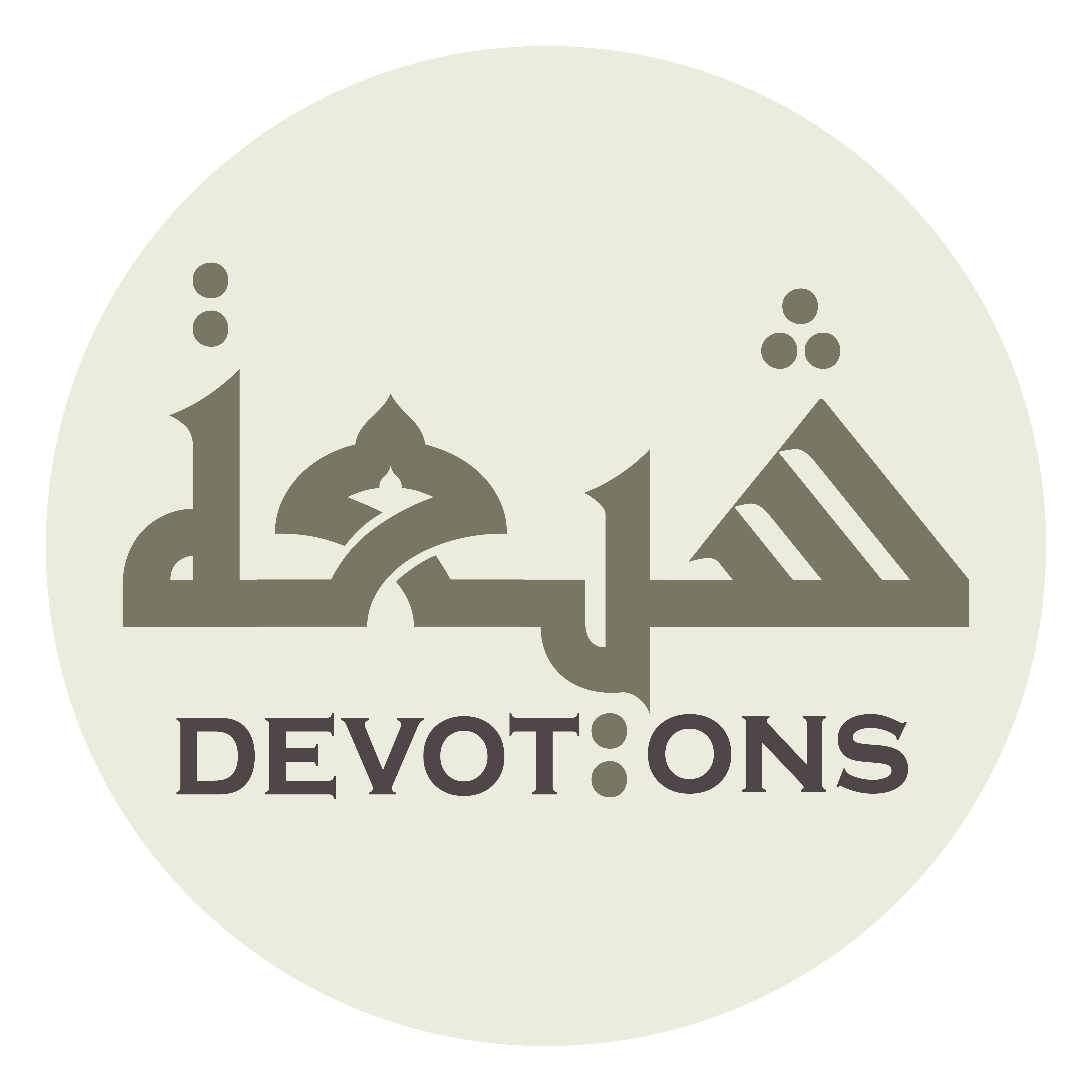 وَخَدَعَتْنِيْ الدُّنْيَا بِغُرُورِهَا، وَنَفْسِيْ بِجِنَايَتِهَا وَمِطَالِيْ

wakhada`atnid dunyā bighurūrihā, wanafsī bijināyatihā wamiṭālī

And this world with its delusions, my own soul with its offences and my delay have deceived me.
Dua Kumayl
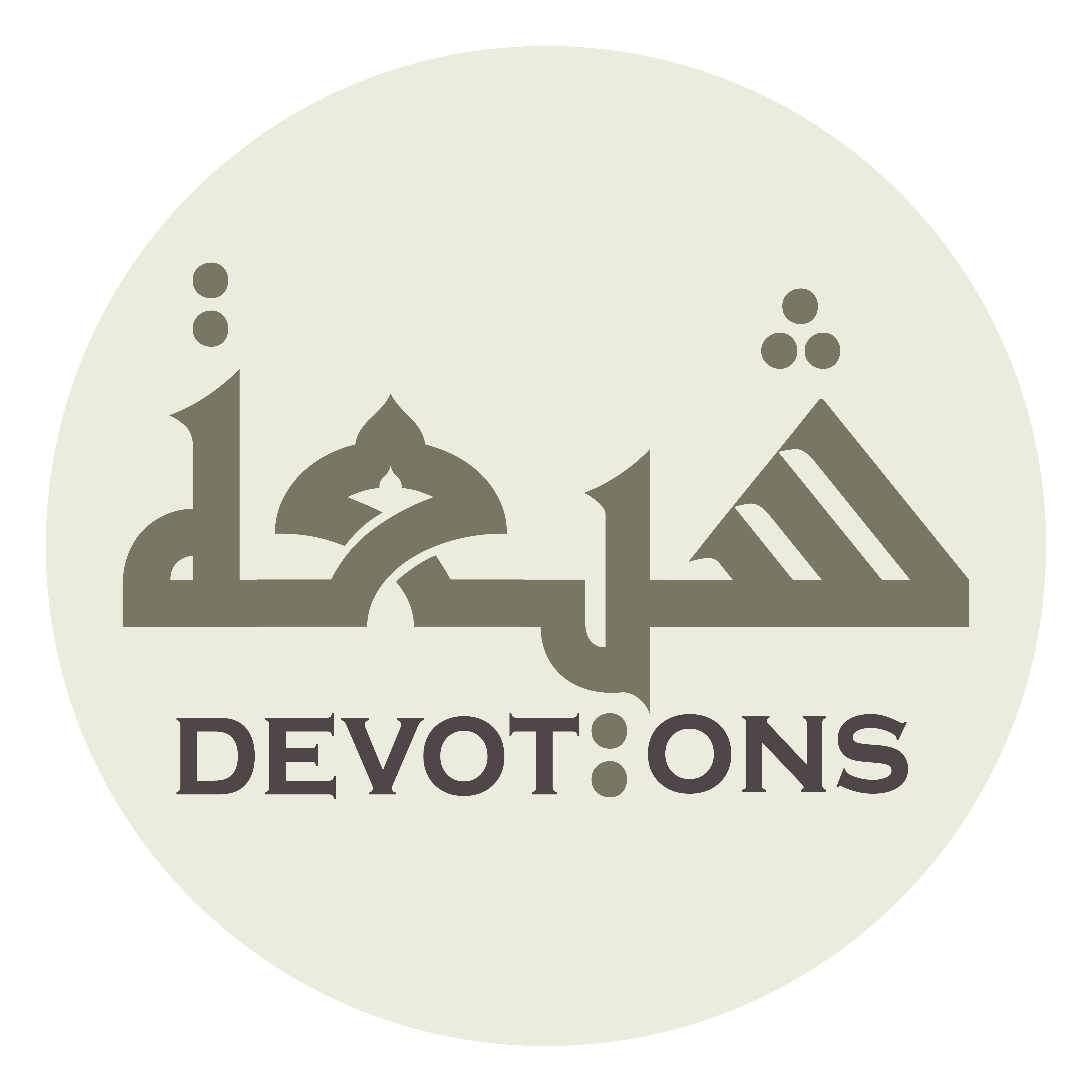 يَا سَيِّدِيْ فَأَسْأَلُكَ بِعِزَّتِكَ أَنْ لَايَحْجُبَ عَنْكَ دُعَائِي سُوءُ عَمَلِيْ وَفِعَالِْ

yā sayyidī fa-as-aluka bi`izzatika an lāyaḥjuba `anka du`ā-ī sū-u `amalī wafi`āli

O my Master! So I ask You by Your might not to let my evil works and acts veil my supplication from You,
Dua Kumayl
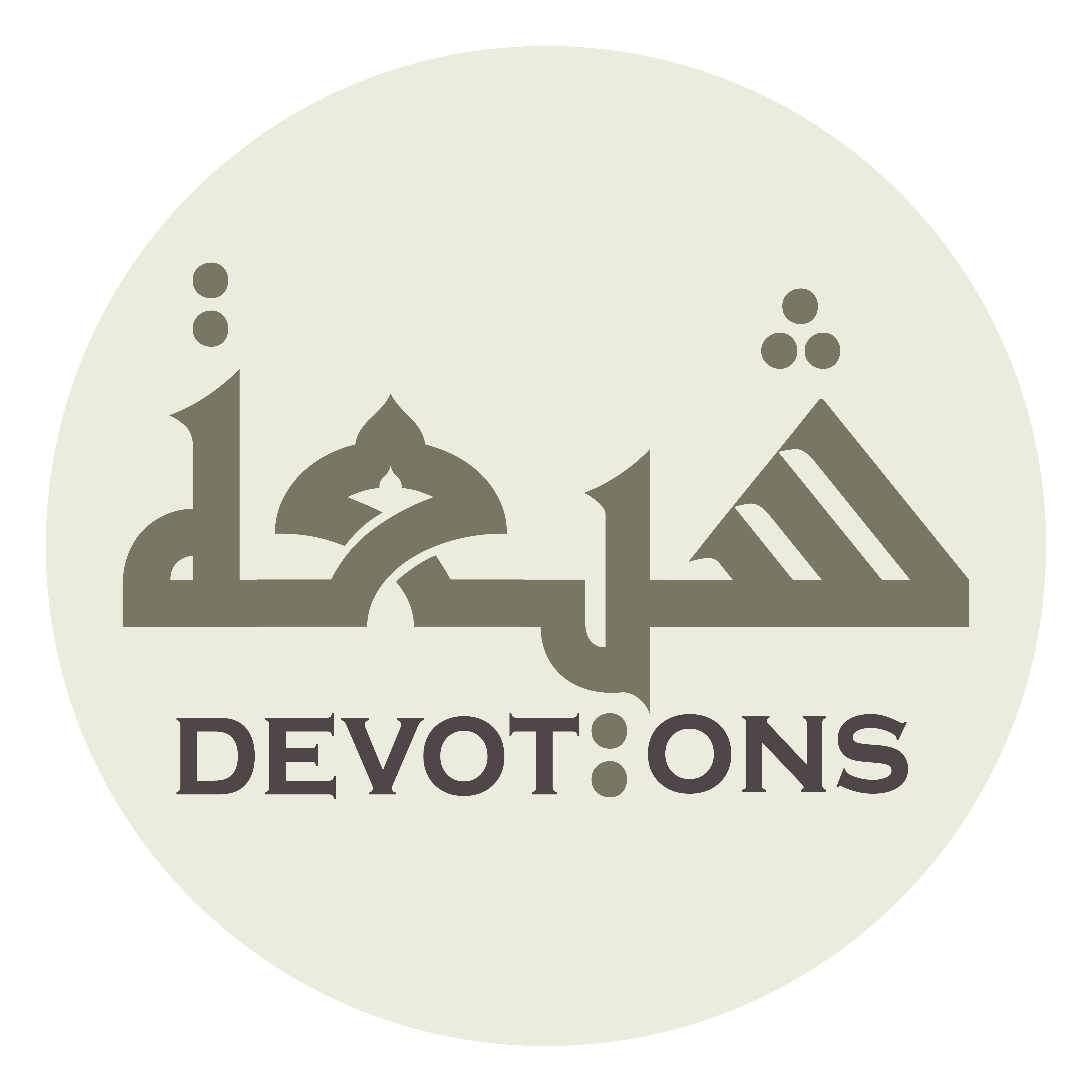 وَلَا تَفْضَحْنِيْ بِخَفِيِّ مَا اطَّلَعْتَ عَلَيْهِ مِنْ سِرِّيْ

walā tafḍaḥnī bikhafiyyi māṭṭala`ta `alayhi min sirrī

And not to disgrace me through the hidden things You knowest of my secrets
Dua Kumayl
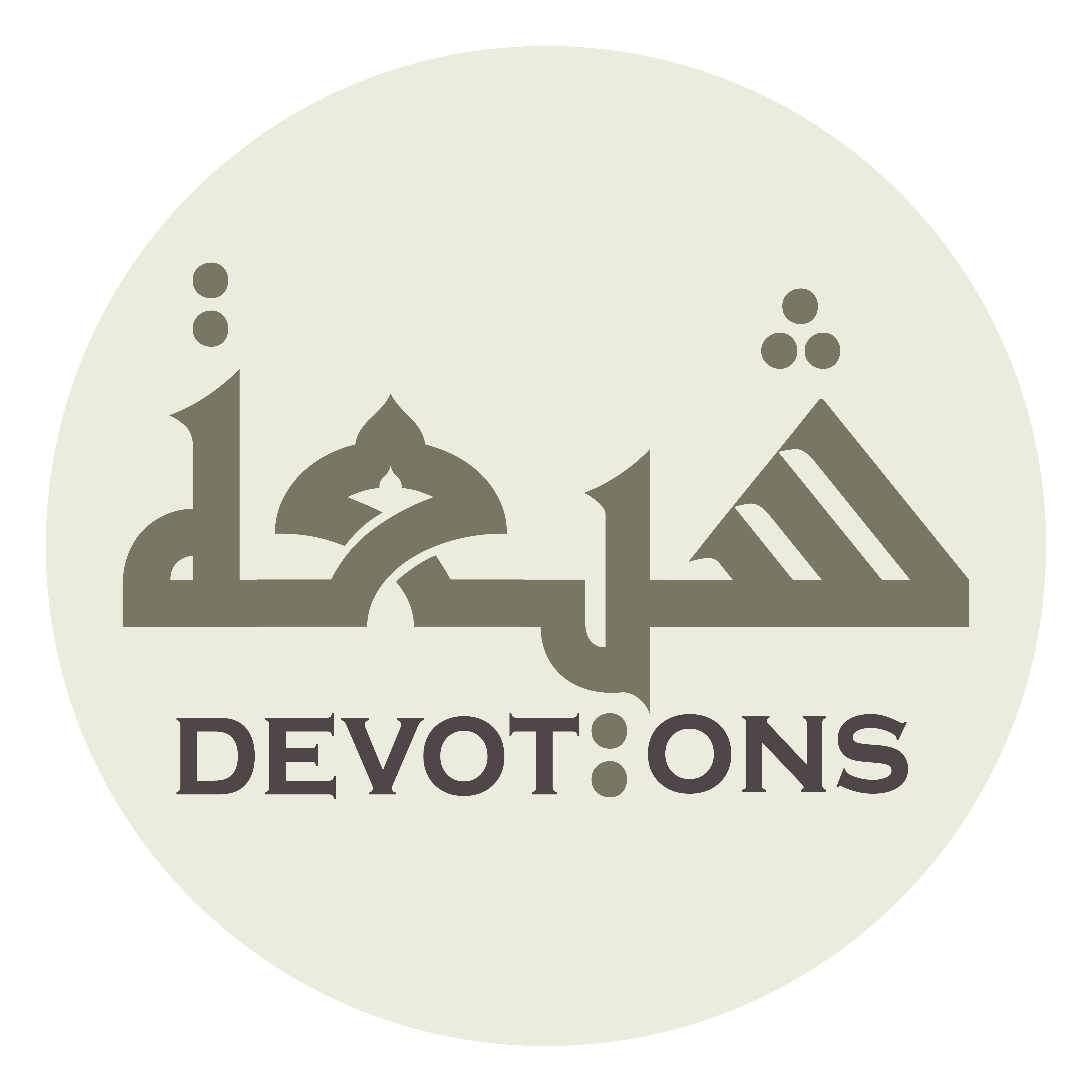 وَلَا تُعَاجِلْنِيْ بِالْعُقُوبَةِ عَلَى مَا عَمِلْتُهُ فِيْ خَلَوَاتِيْ

walā tu`ājilnī bil `uqūbati `alā mā `amiltuhu fī khalawātī

And not to hasten me to punishment for what I have done in private:
Dua Kumayl
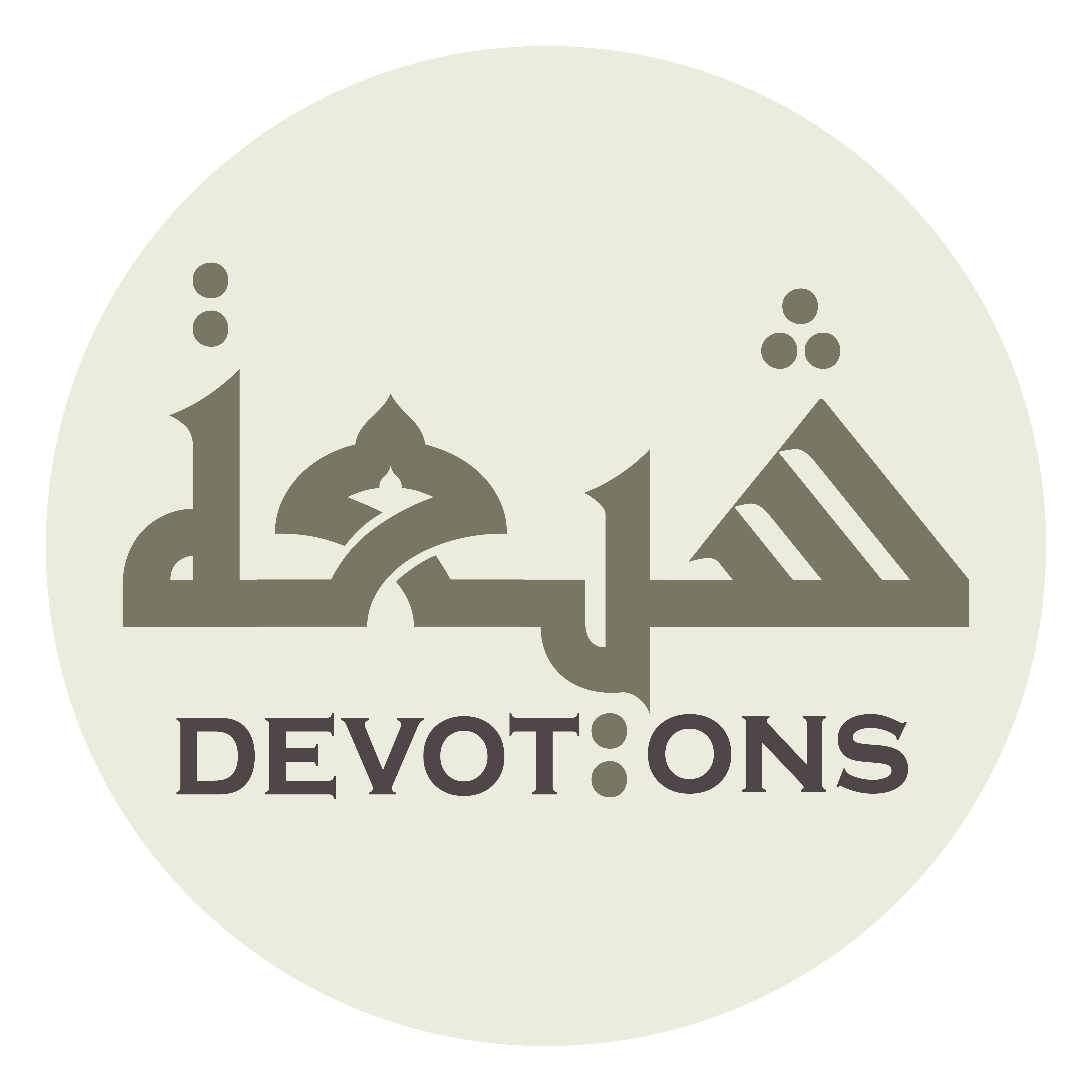 مِنْ سُوءِ فِعْلِيْ وَ إِسَاءَتِيْ

min sū-i fi`lī wa isā-atī

My evil acts in secrecy and my misdeeds
Dua Kumayl
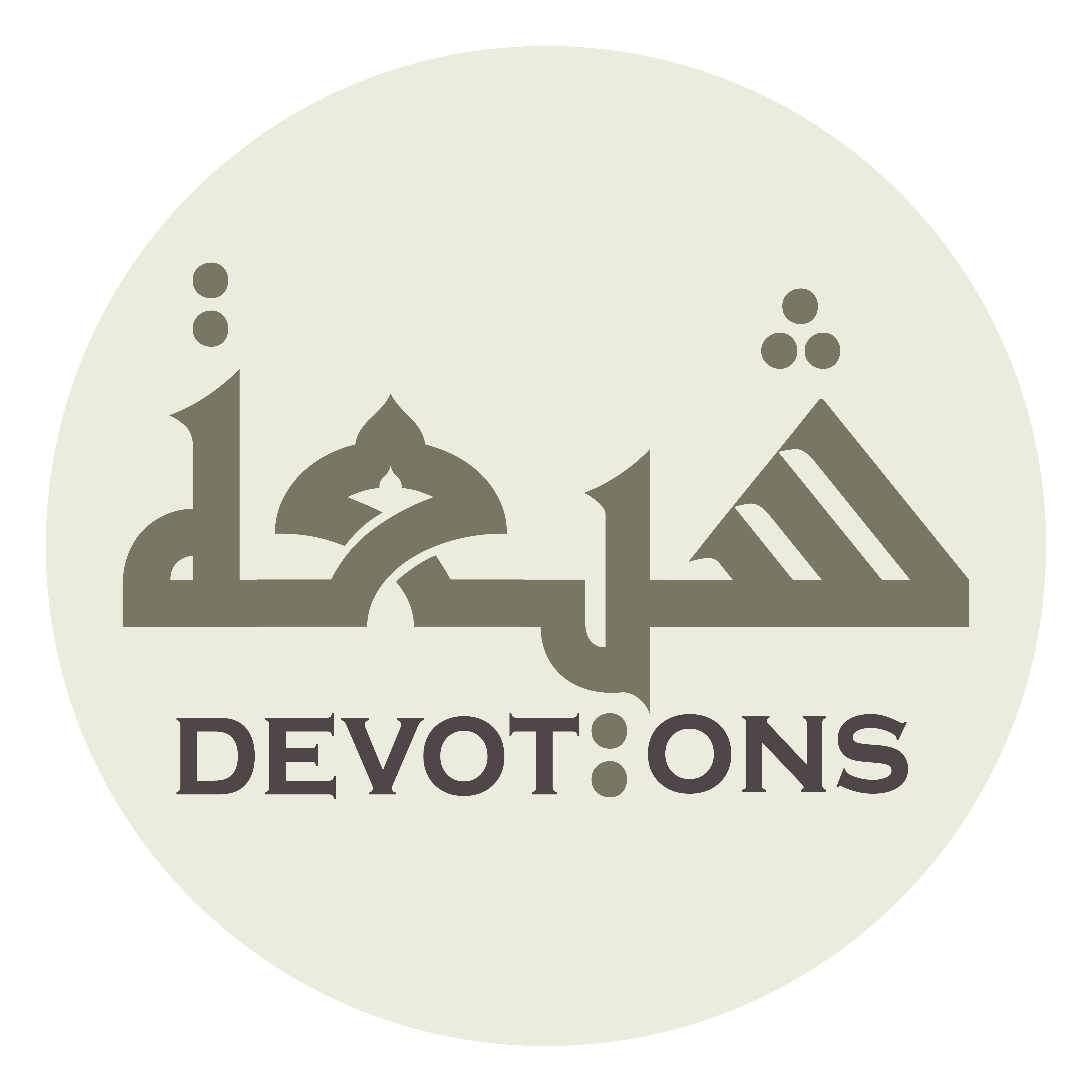 وَدَوَامِ تَفْرِيطِيْ وَجَهَالَتِيْ

wadawāmi tafrīṭī wajahālatī

And my continuous negligence and my ignorance
Dua Kumayl
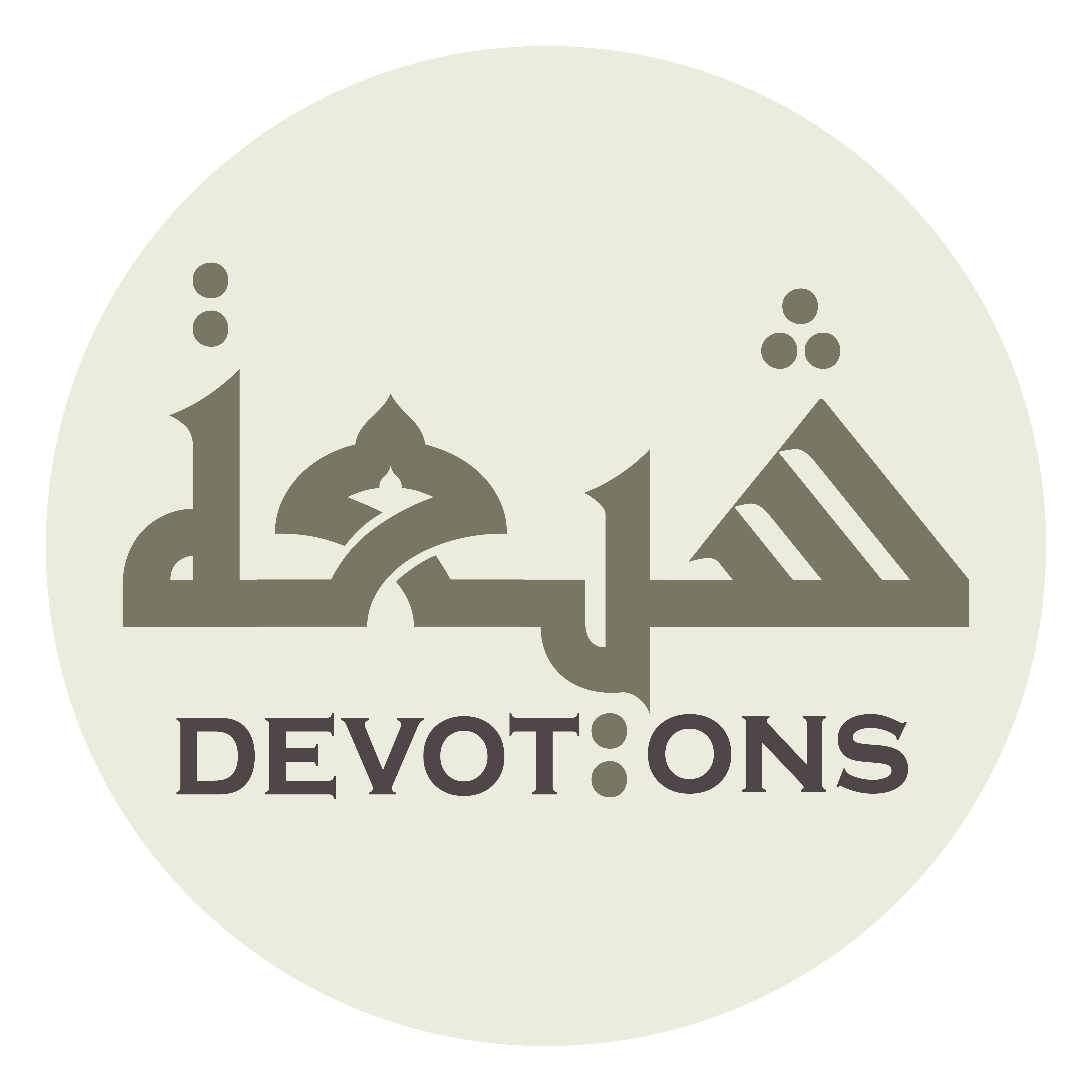 وَكَثْرَةِ شَهَوَاتِيْ وَغَفْلَتِيْ

wakathrati shahawātī waghaflatī

And my manifold passions and my forgetfulness.
Dua Kumayl
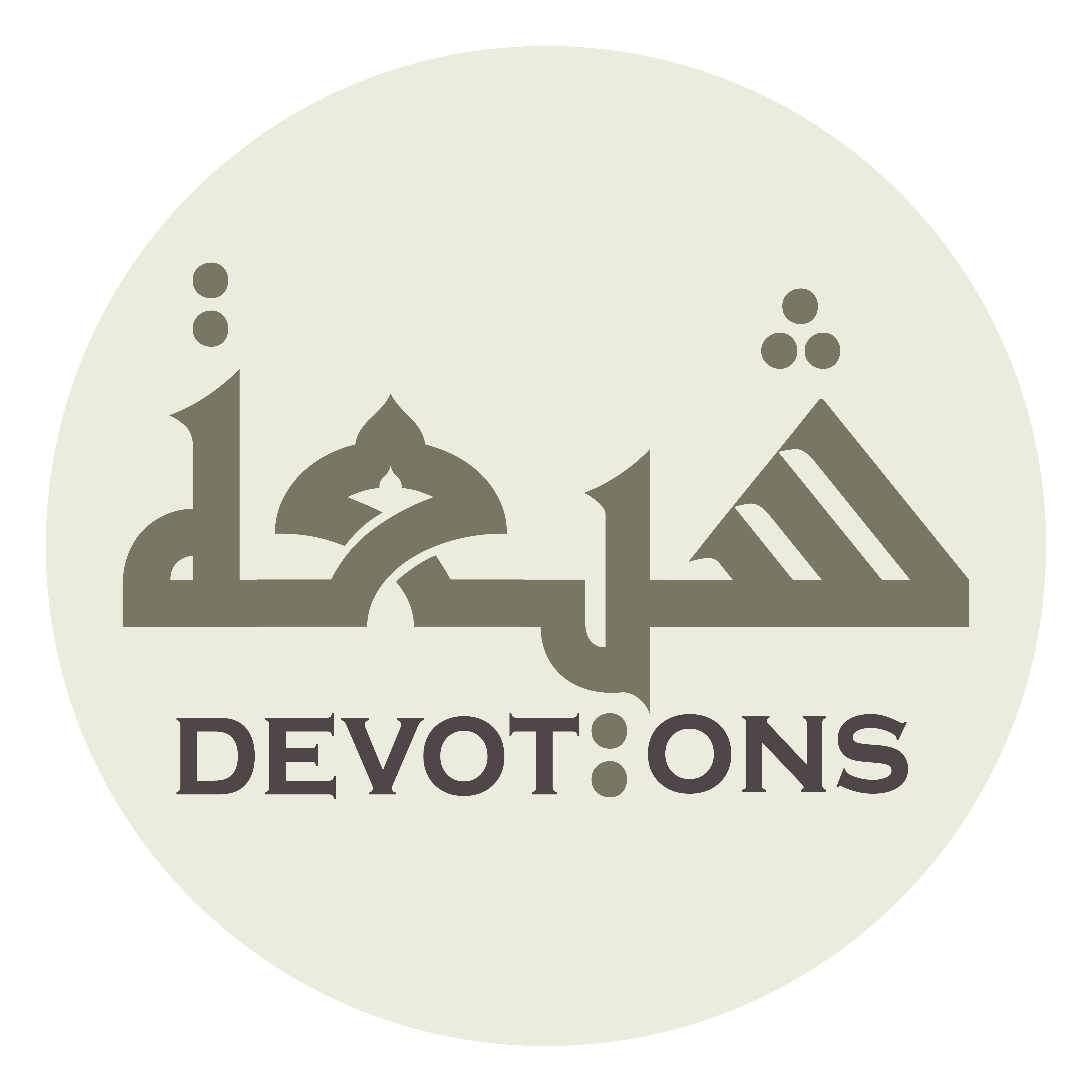 وَكُنِ اللَّهُمَّ بِعِزَّتِكَ لِيْ فِيْ كُلِّ الْأَحْوَالِ رَؤُوفًا

wakunillāhumma bi`izzatika lī fī kullil aḥwāli ra-ūfā

And by Your might, O Allah, be kind to me in all states
Dua Kumayl
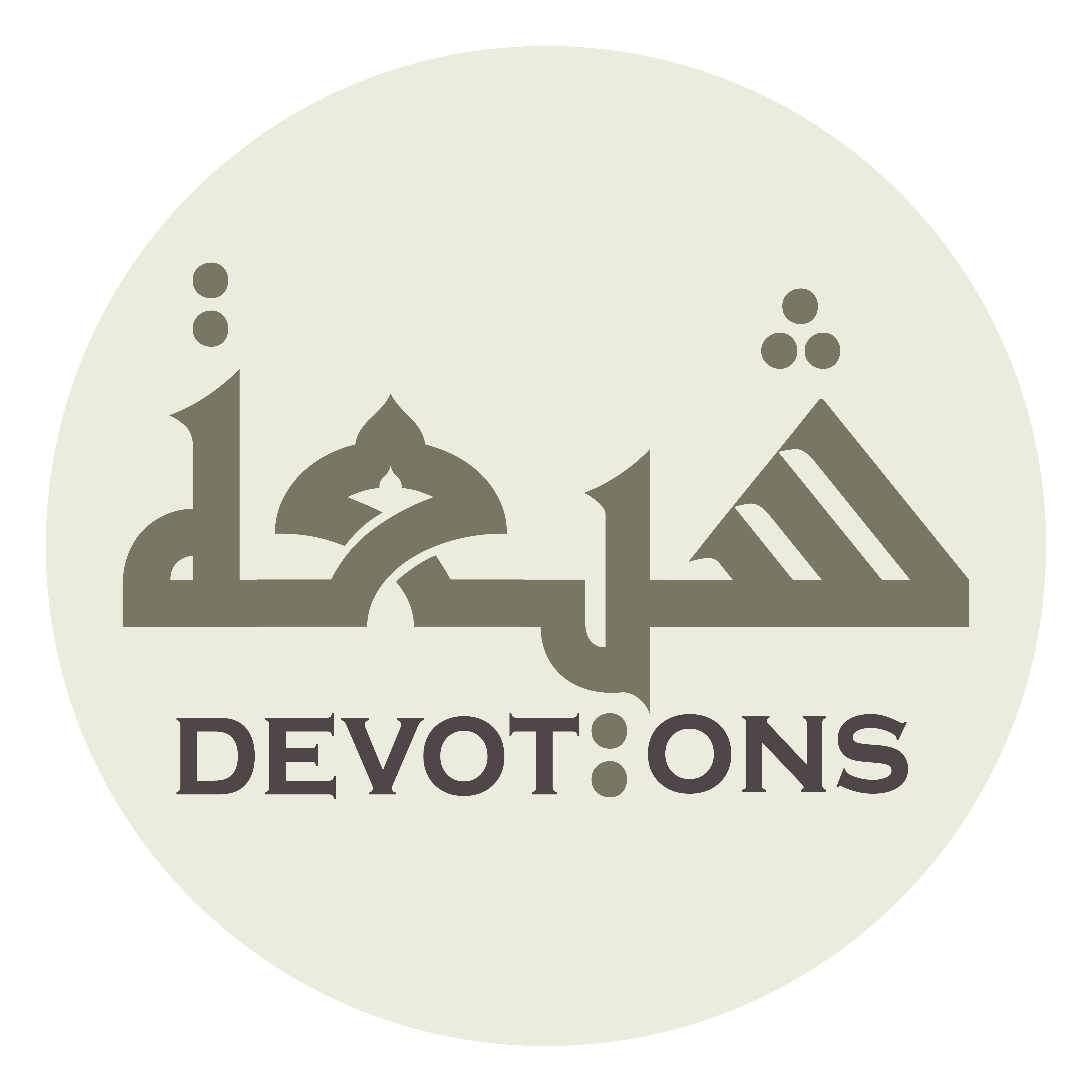 وَعَلَيَّ فِيْ جَمِيْعِ الْأُمُورِ عَطُوفًا

wa`alayya fī jamī`il umūri `aṭūfā

And be gracious to me in all affairs!
Dua Kumayl
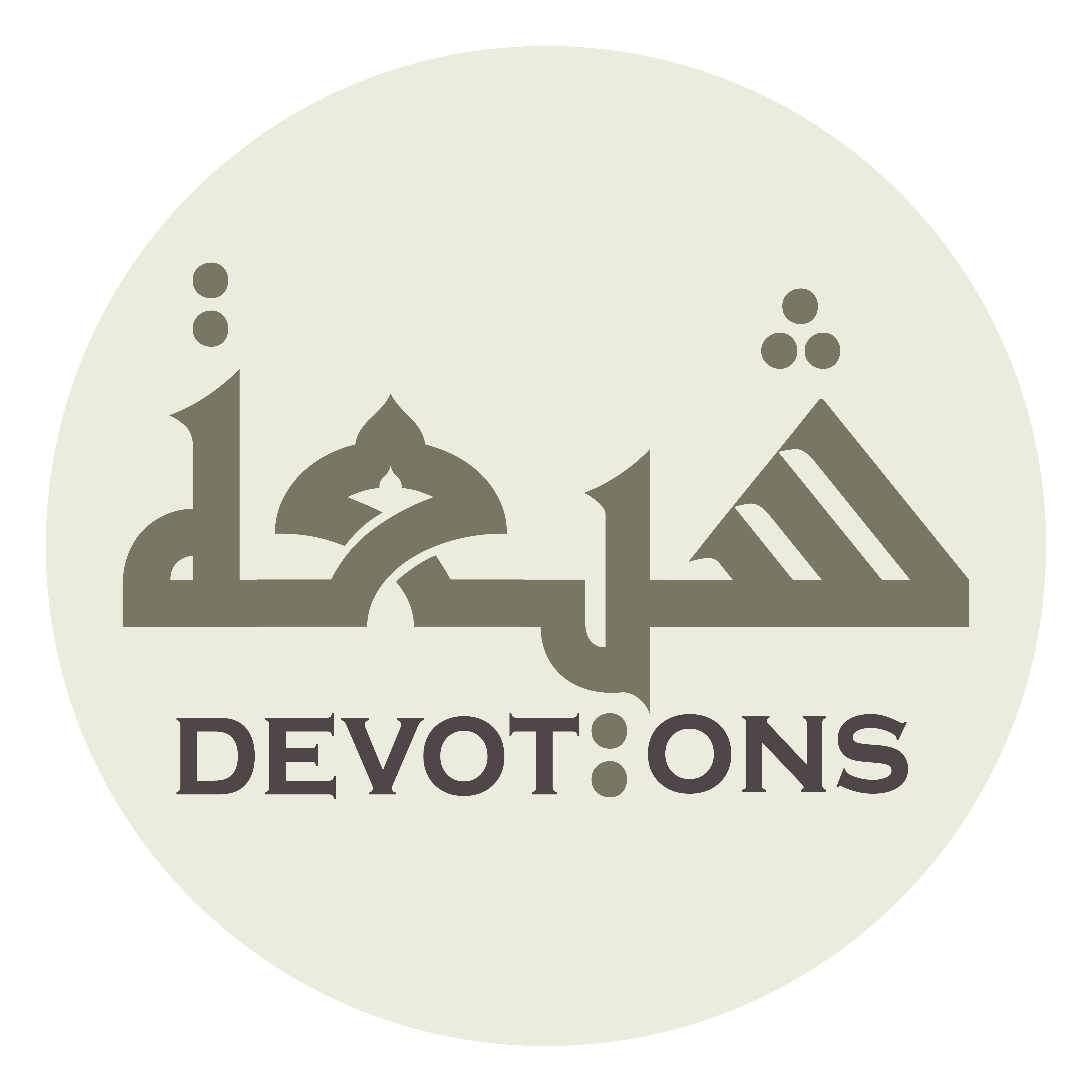 إِلٰهِيْ وَرَبِّي مَنْ لِيْ غَيْرُكَ، أَسْأَلُهُ كَشْفَ ضُرِّى، وَالنَّظَرَ فِيْ أَمْرِيْ

ilāhī warabbī man lī ghayruk, as-aluhu kashfa ḍurrī, wan naẓara fī amrī

My God and my Lord! Have I any but You from whom to ask removal of my affliction and regard for my affairs!
Dua Kumayl
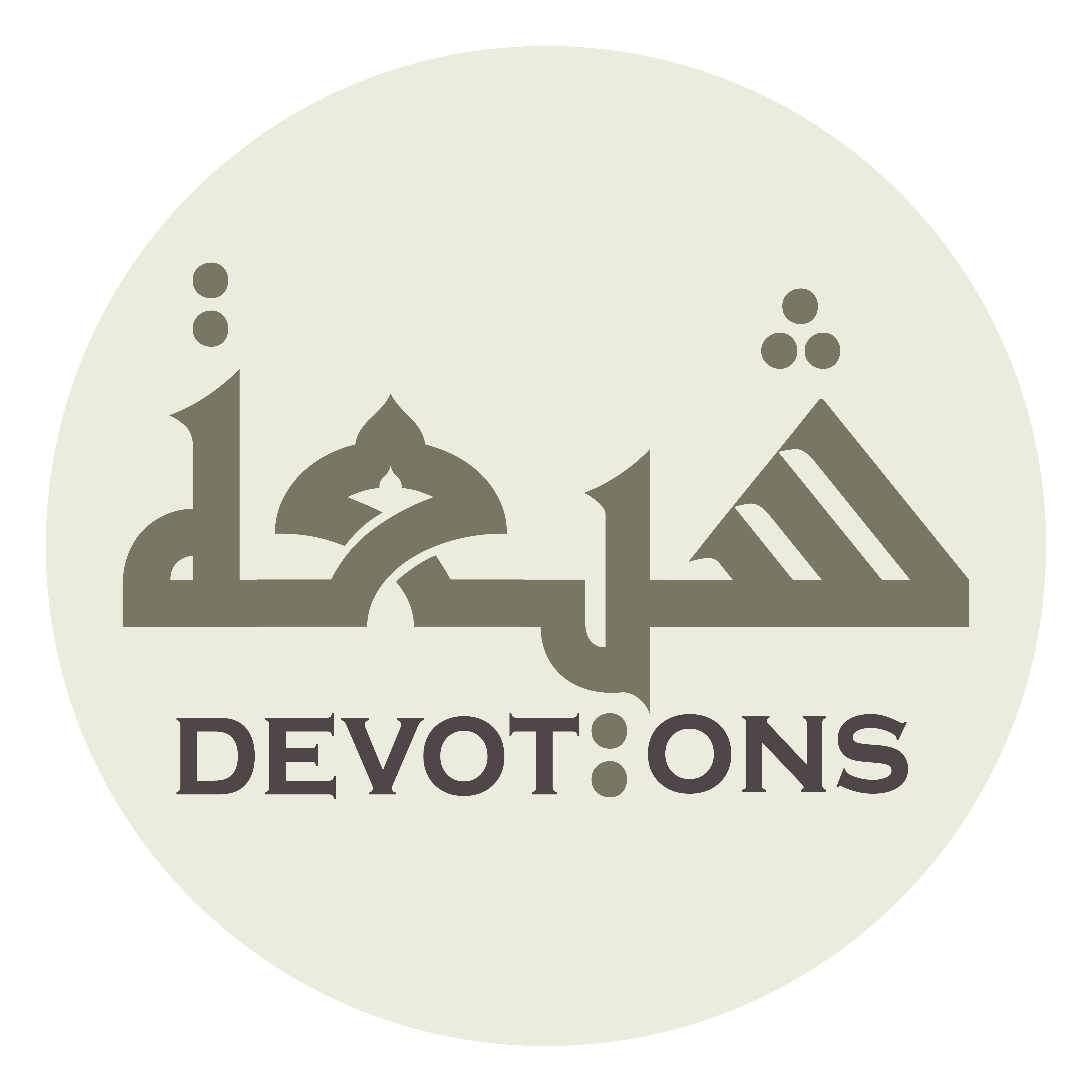 إِلٰهِيْ وَمَوْلَايَ أَجْرَيْتَ عَلَيَّ حُكْمًا اِتَّبَعْتُ فِيهِ هَوٰى نَفْسِي

ilāhī wamawlāya ajrayta `alayya ḥukman ittaba`tu fīhi hawā nafsī

My God and my Protector! You put into effect through me a decree in which I followed the caprice of my own soul
Dua Kumayl
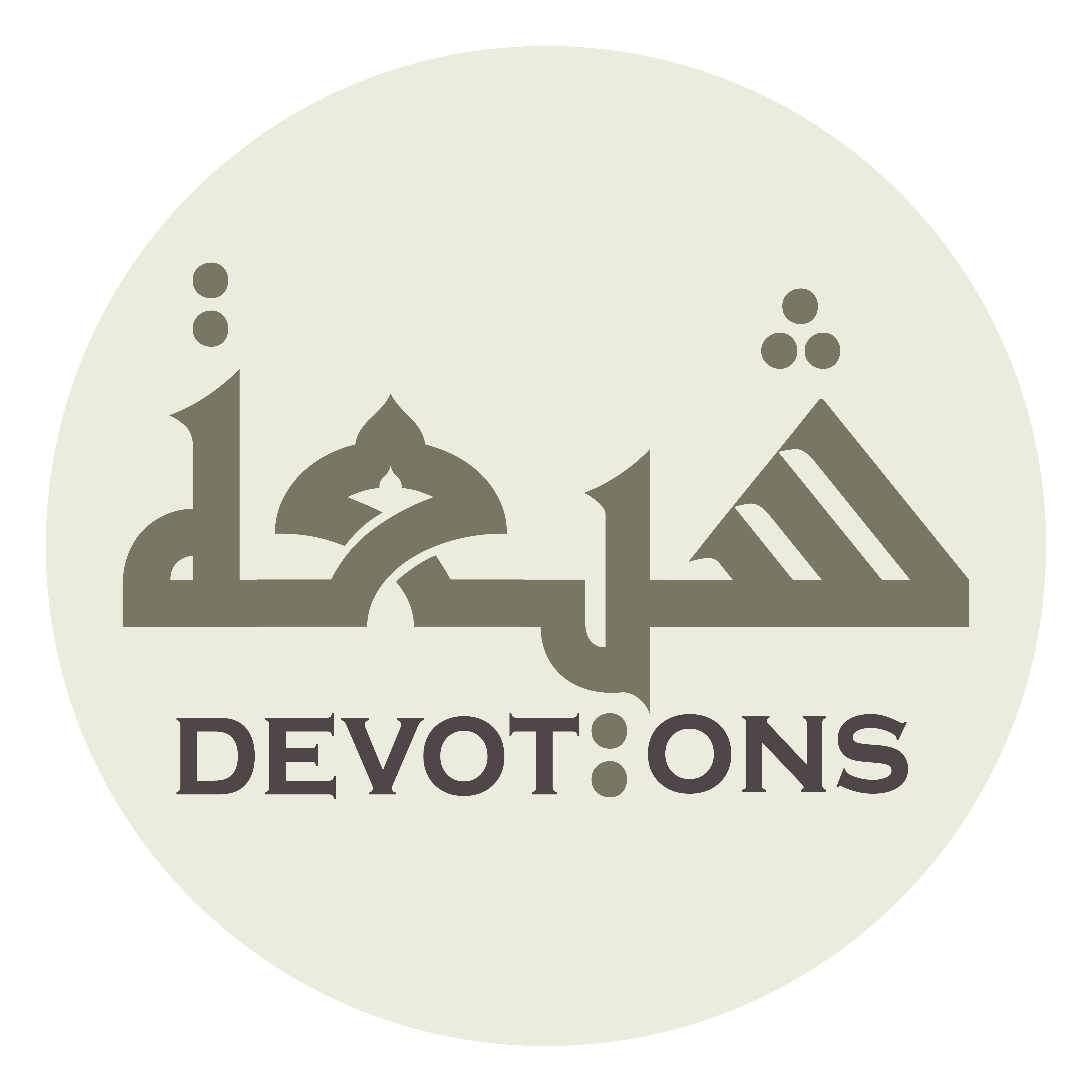 وَلَمْ أَحْتَرِسْ فِيهِ مِنْ تَزْيِينِ عَدُوِّيْ

walam aḥtaris fīhi min tazyīni `aduwwī

And [I] did not remain wary of adorning my enemy.
Dua Kumayl
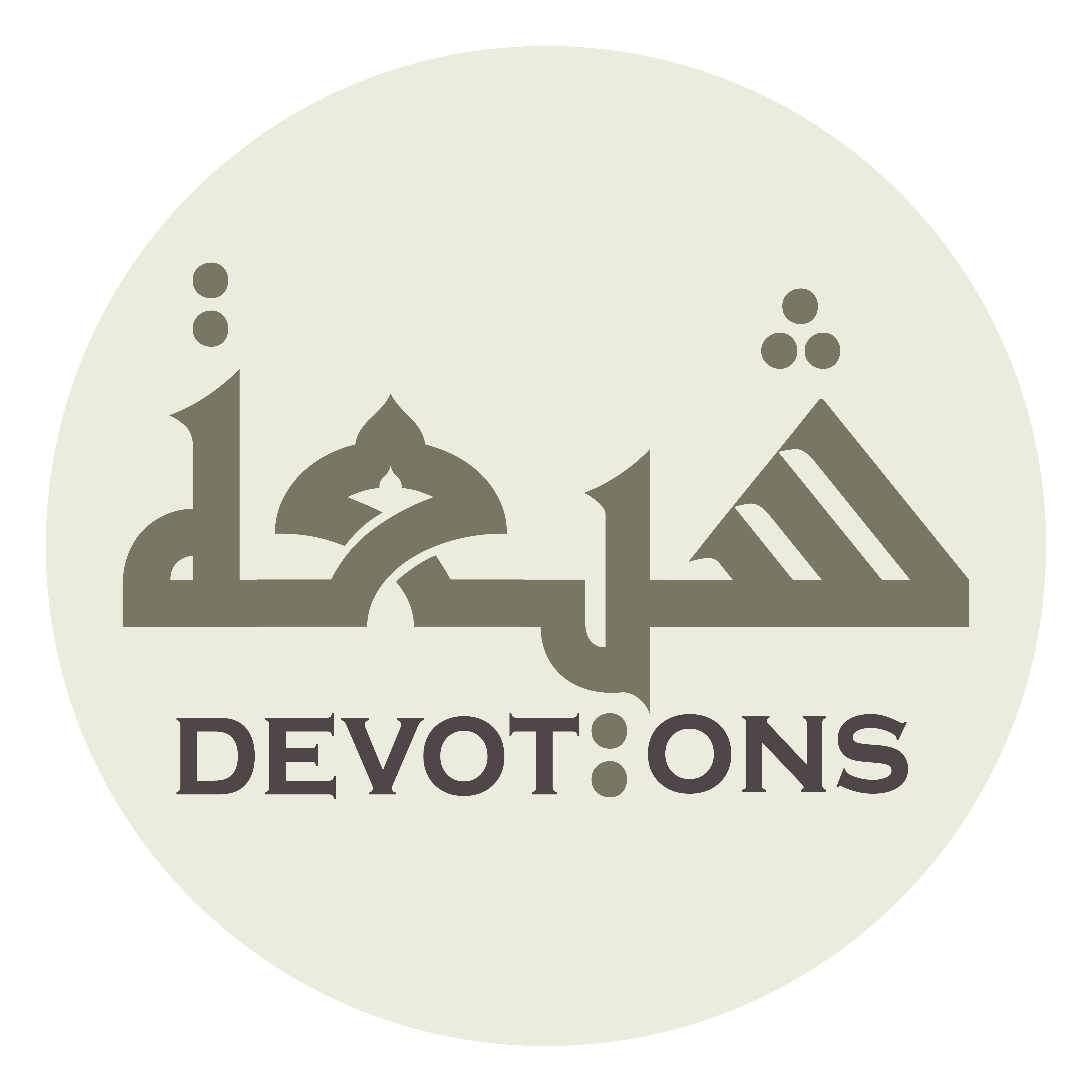 فَغَرَّنِيْ بِمَا أَهْوٰى وَأَسْعَدَهُ عَلٰى ذٰلِكَ الْقَضَاءُ

fagharranī bimā ahwā wa-as`adahu `alā dhālikal qaḍā

So he deluded me through my soul's caprice and therein destiny favoured him
Dua Kumayl
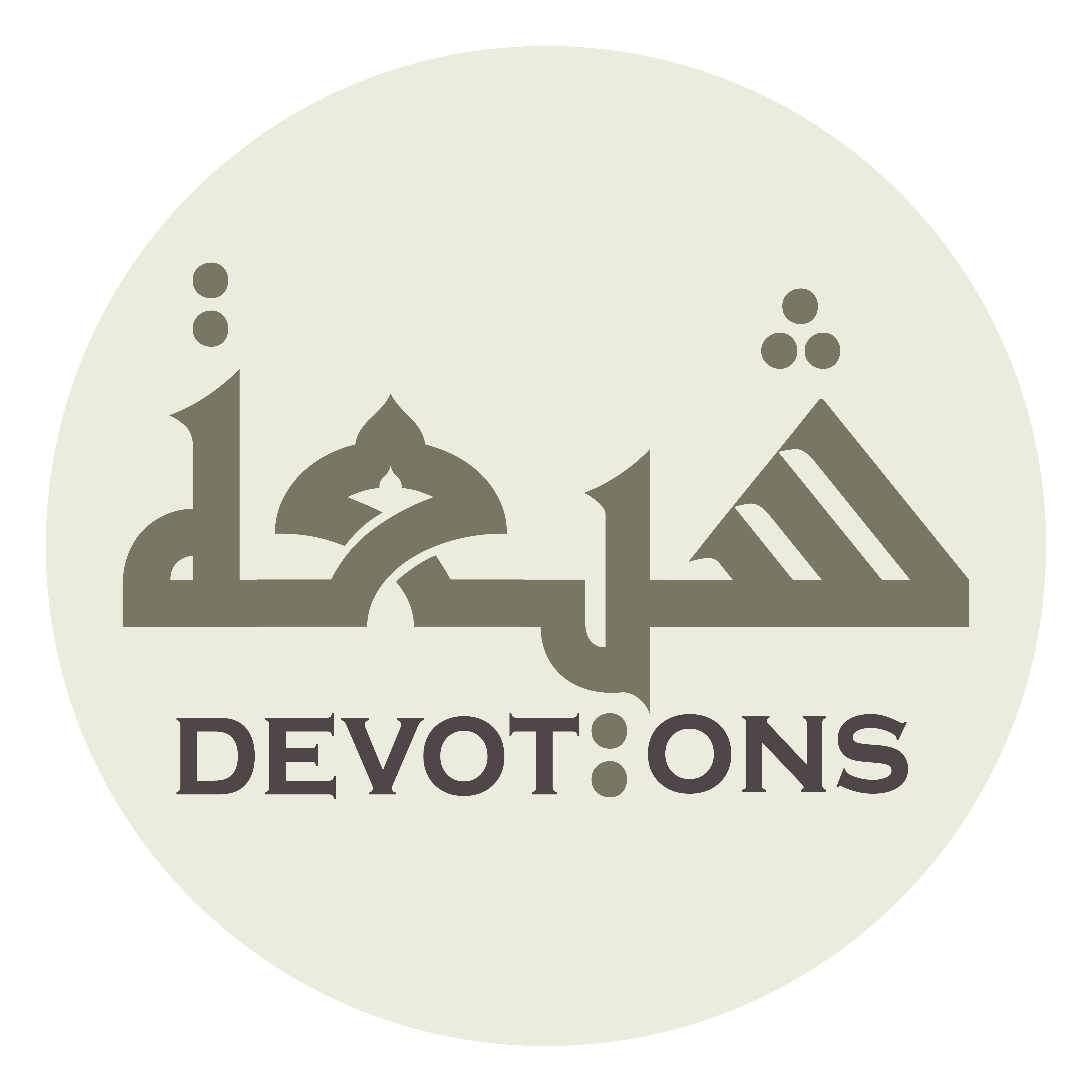 فَتَجَاوَزْتُ بِمَا جَرٰى عَلَيَّ مِنْ ذٰلِكَ بَعْضَ حُدُودِكَ

fatajāwaztu bimā jarā `alayya min dhālika ba`ḍa ḥudūdik

So, in what was put into effect through me in that situation, I transgressed some of Your statutes
Dua Kumayl
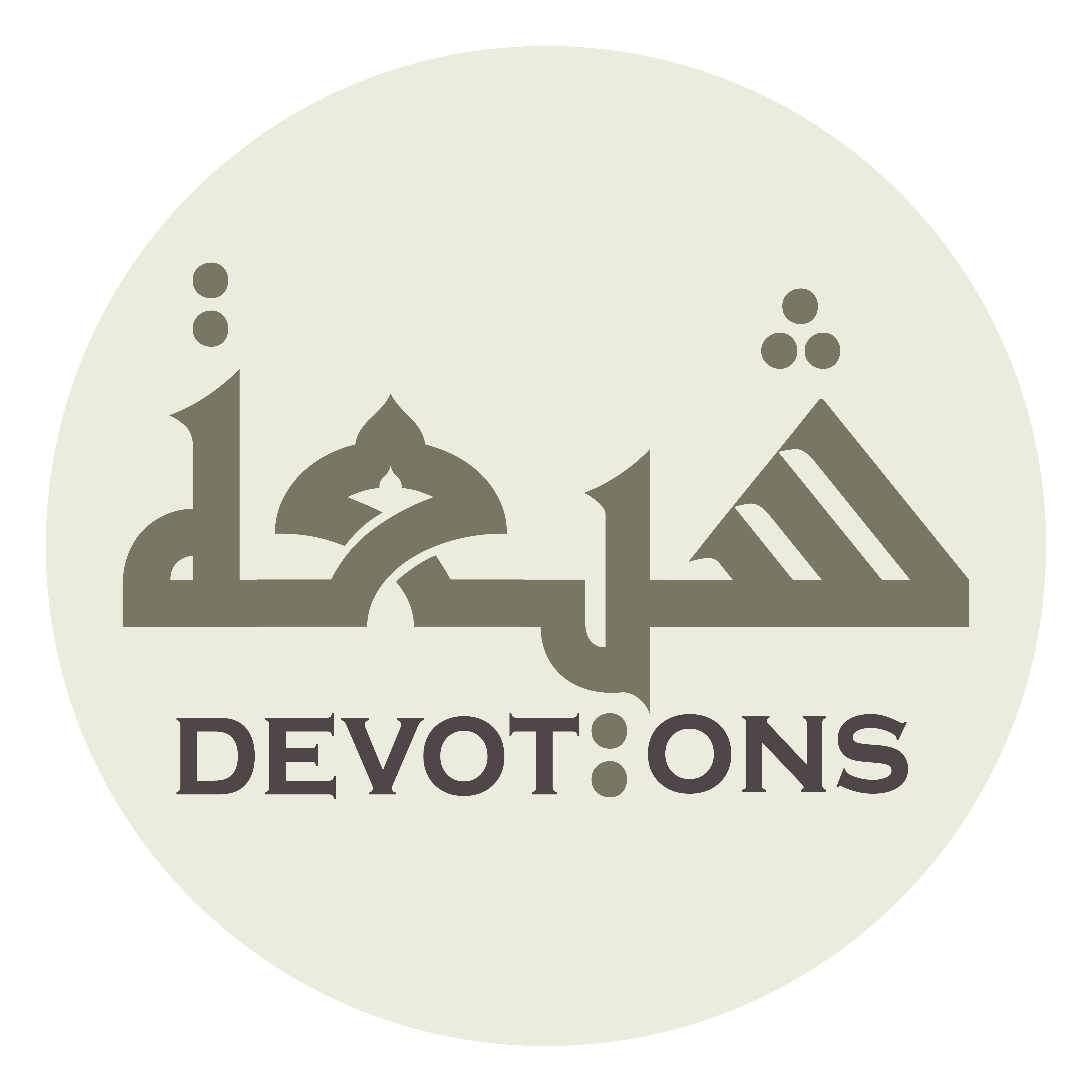 وَخَالَفْتُ بَعْضَ أَوَامِرِكَ

wakhālaftu ba`ḍa awāmirik

And disobeyed some of Your commands.
Dua Kumayl
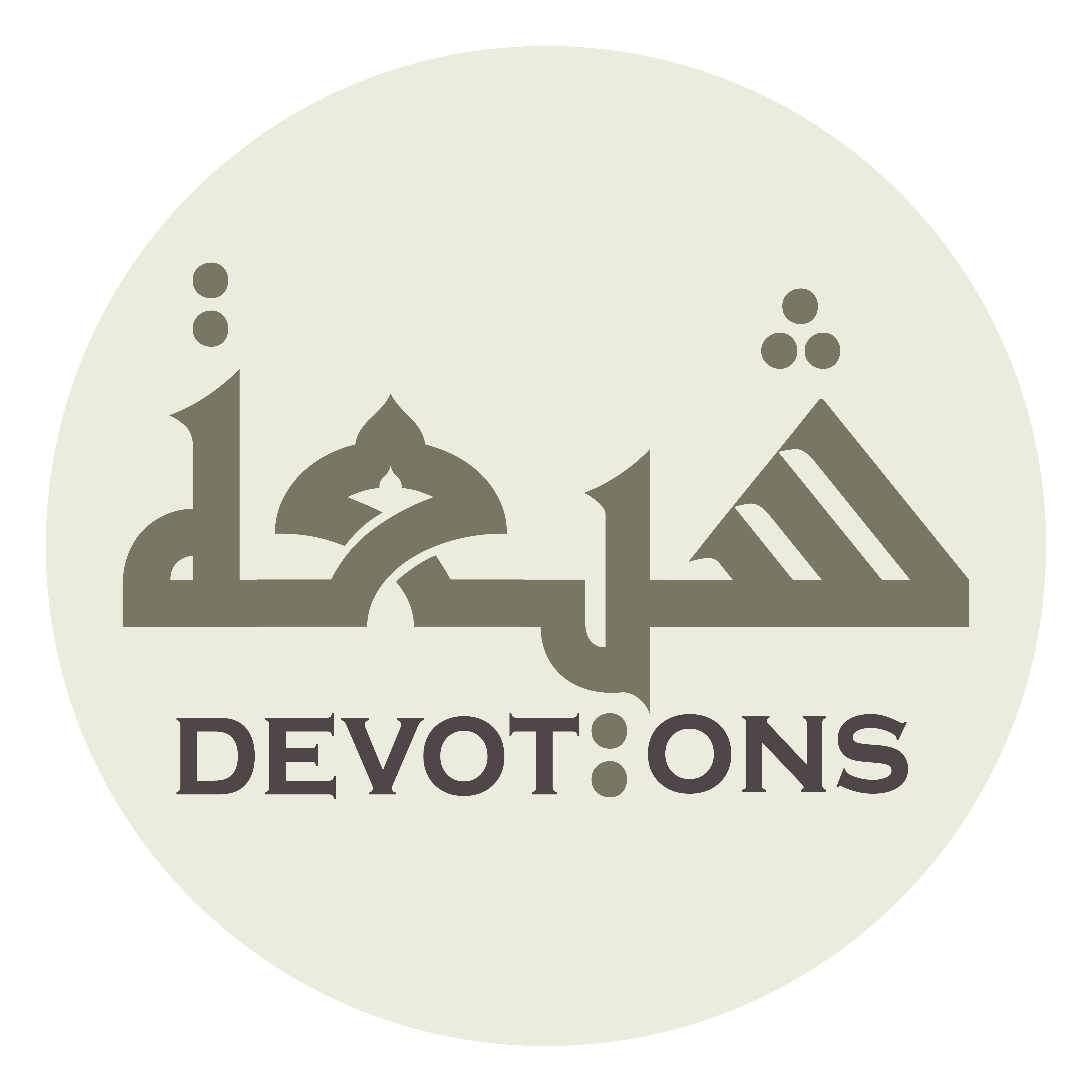 فَلَكَ الحَمْدُ عَلَيَّ فِيْ جَمِيْعِ ذٰلِكَ

falakal ḥamdu `alayya fī jamī`i dhālik

So Thine is the argument against me in all of that
Dua Kumayl
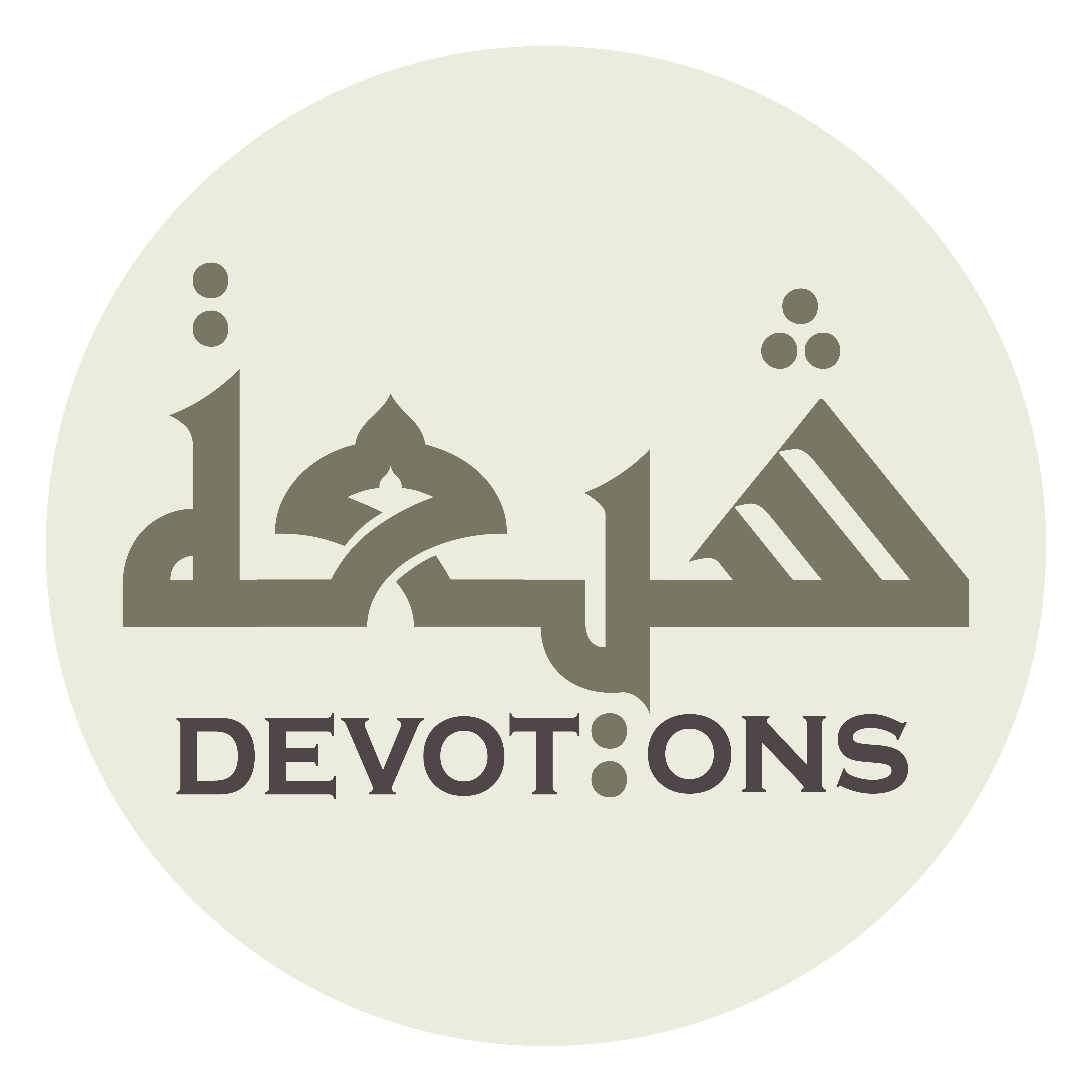 وَلَا حُجَّةَ لِيْ فِيمَا جَرٰى عَلَيَّ فِيهِ قَضَاؤُكَ

walā ḥujjata lī fīmā jarā `alayya fīhi qaḍa-uk

I have no argument in what Your destiny put into effect through me therein
Dua Kumayl
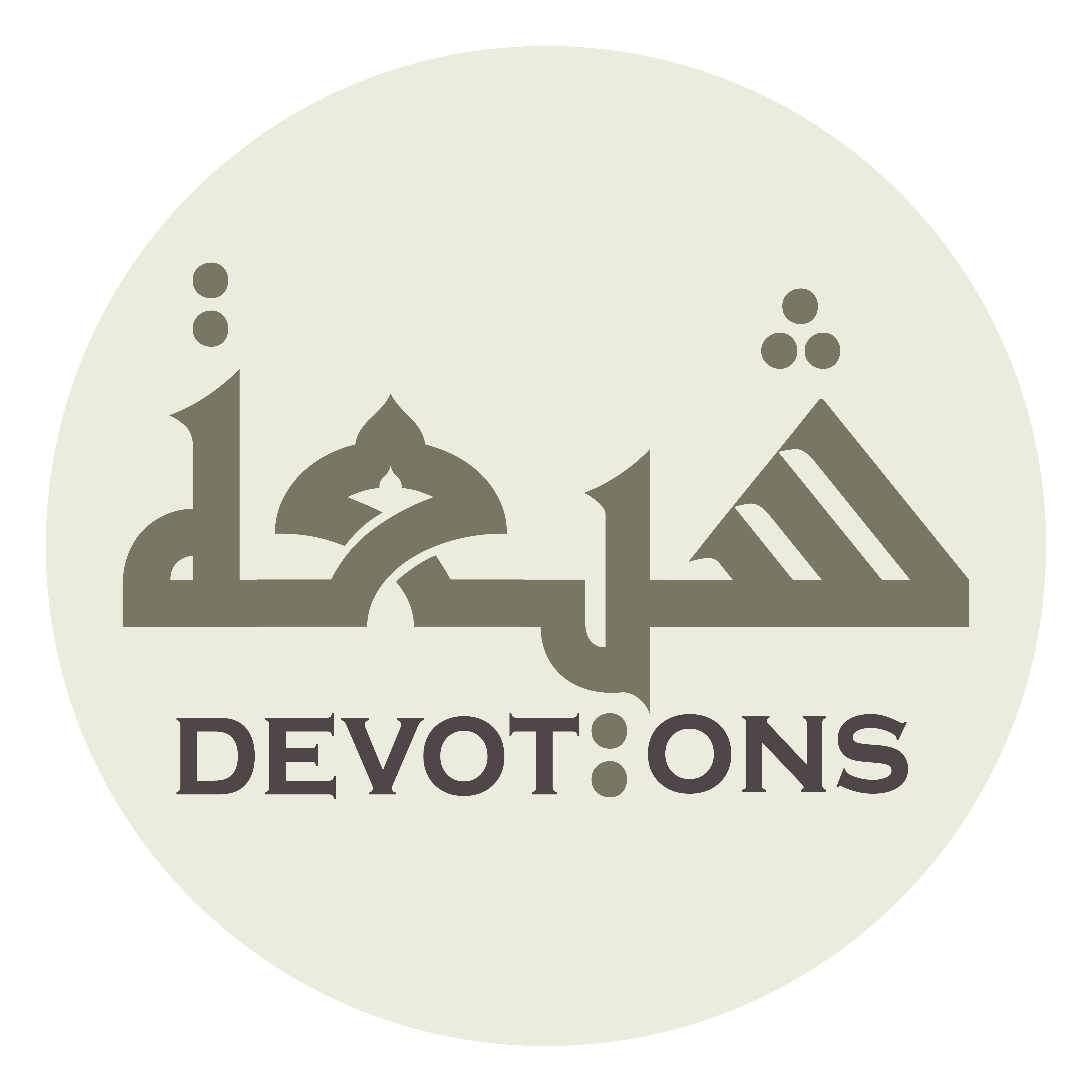 وَأَلْزَمَنِيْ حُكْمُكَ وَبَلَاؤُكَ

wa-alzamanī ḥukmuka wabala-uk

nor in what Your decree and Your tribulation imposed upon me.
Dua Kumayl
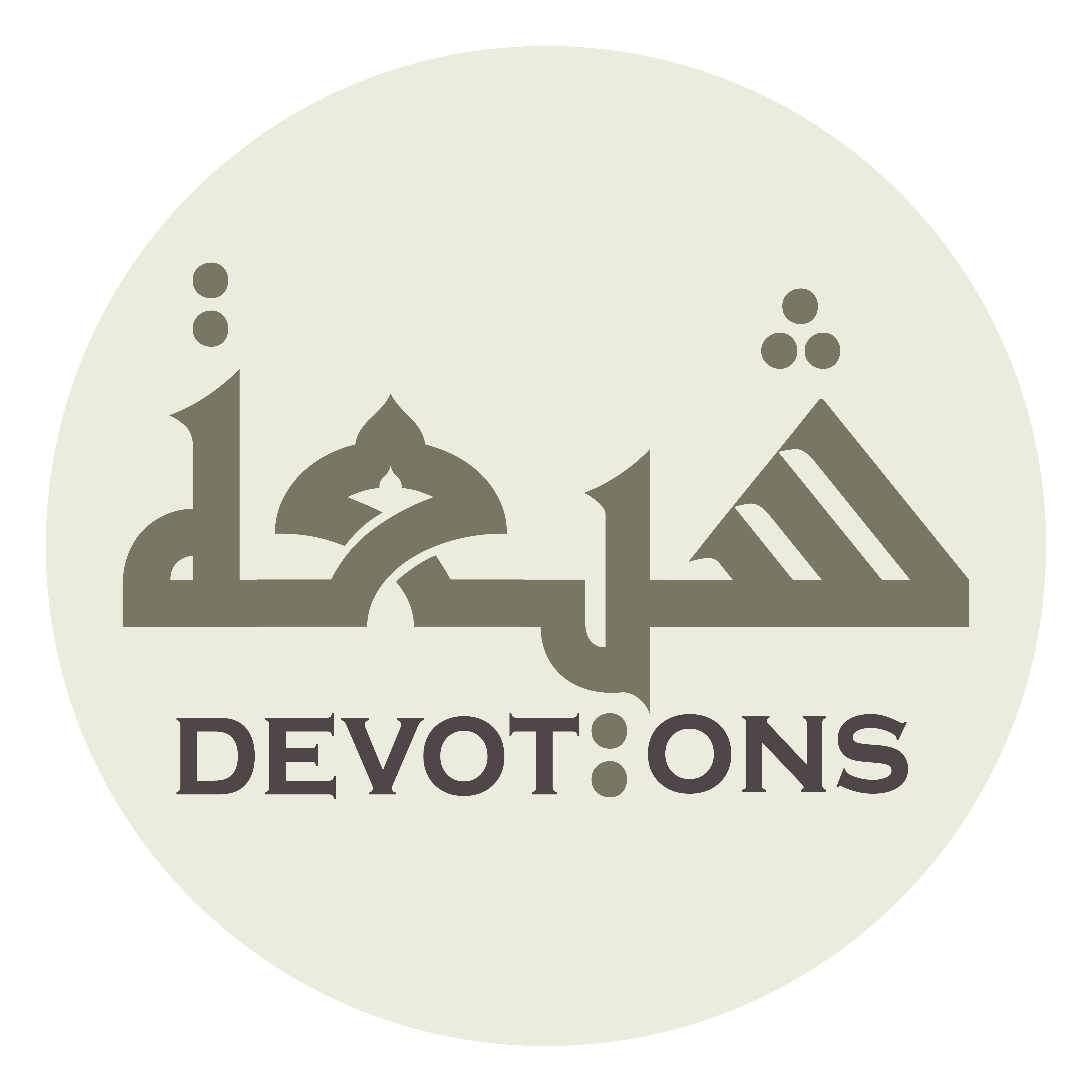 وَقَدْ أَتَيْتُكَ يَا إِلٰهِيْ بَعْدَ تَقْصِيرِيْ وَ إِسْرَافِيْ عَلَى نَفْسِي

waqad ataytuka yā ilāhī ba`da taqṣīrī wa isrāfī `alā nafsī

Now I have come to You, My God, after my shortcoming and my immoderation toward myself,
Dua Kumayl
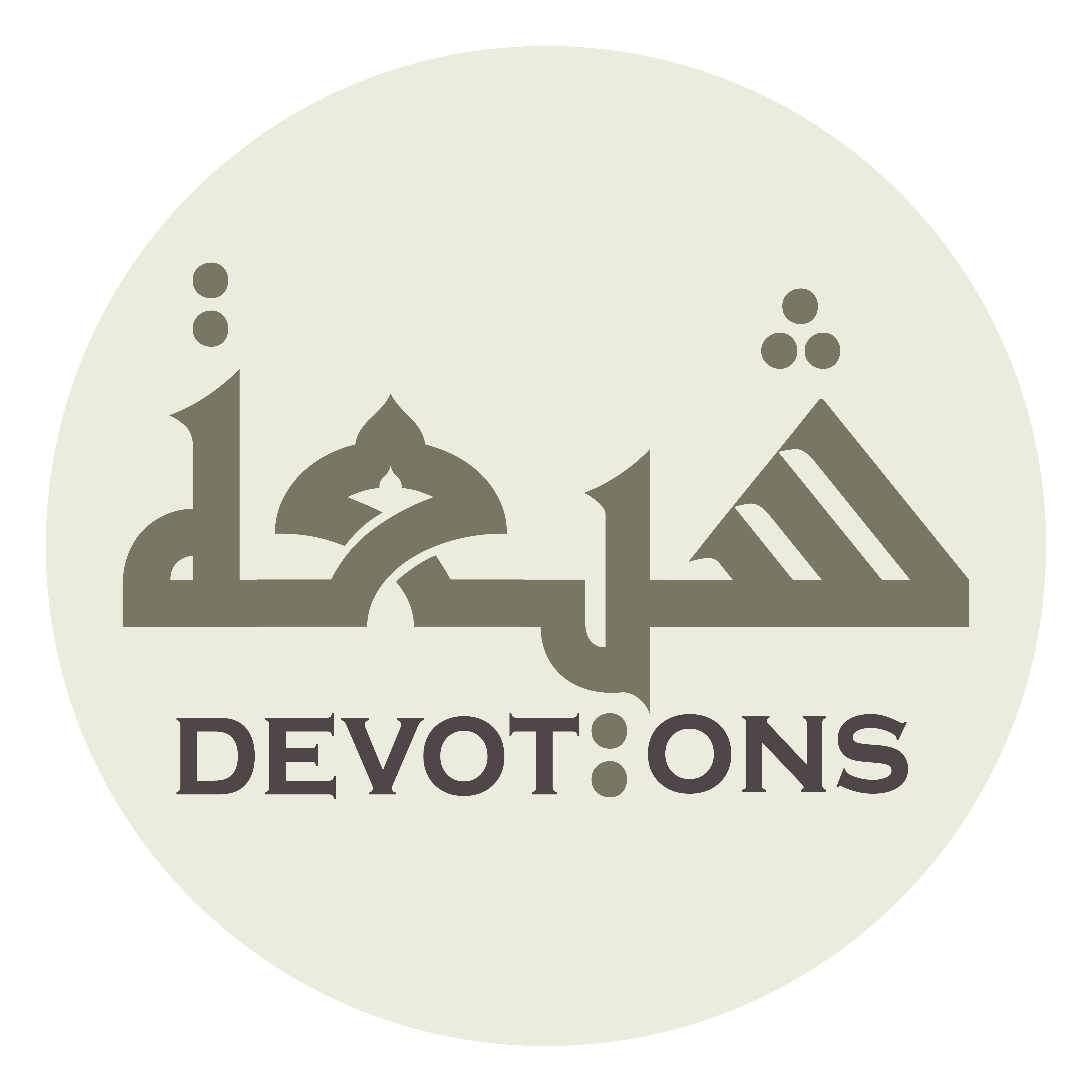 مُعْتَذِرًا نَادِمًا

mu`tadhiran nādimā

Proffering my excuse, regretful,
Dua Kumayl
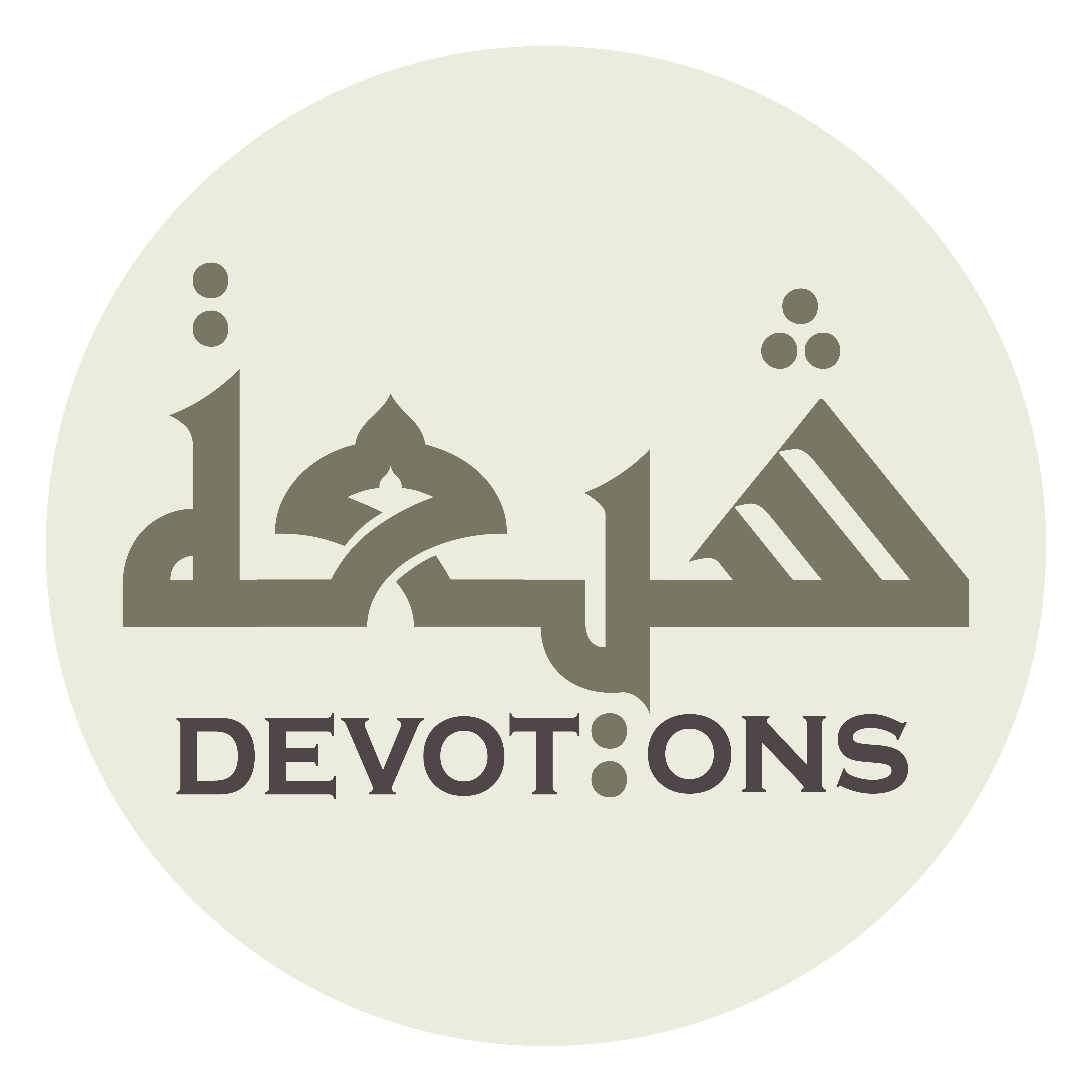 مُنْكَسِرًا مُسْتَقِيلًا

munkasiran mustaqīlā

Broken, apologizing,
Dua Kumayl
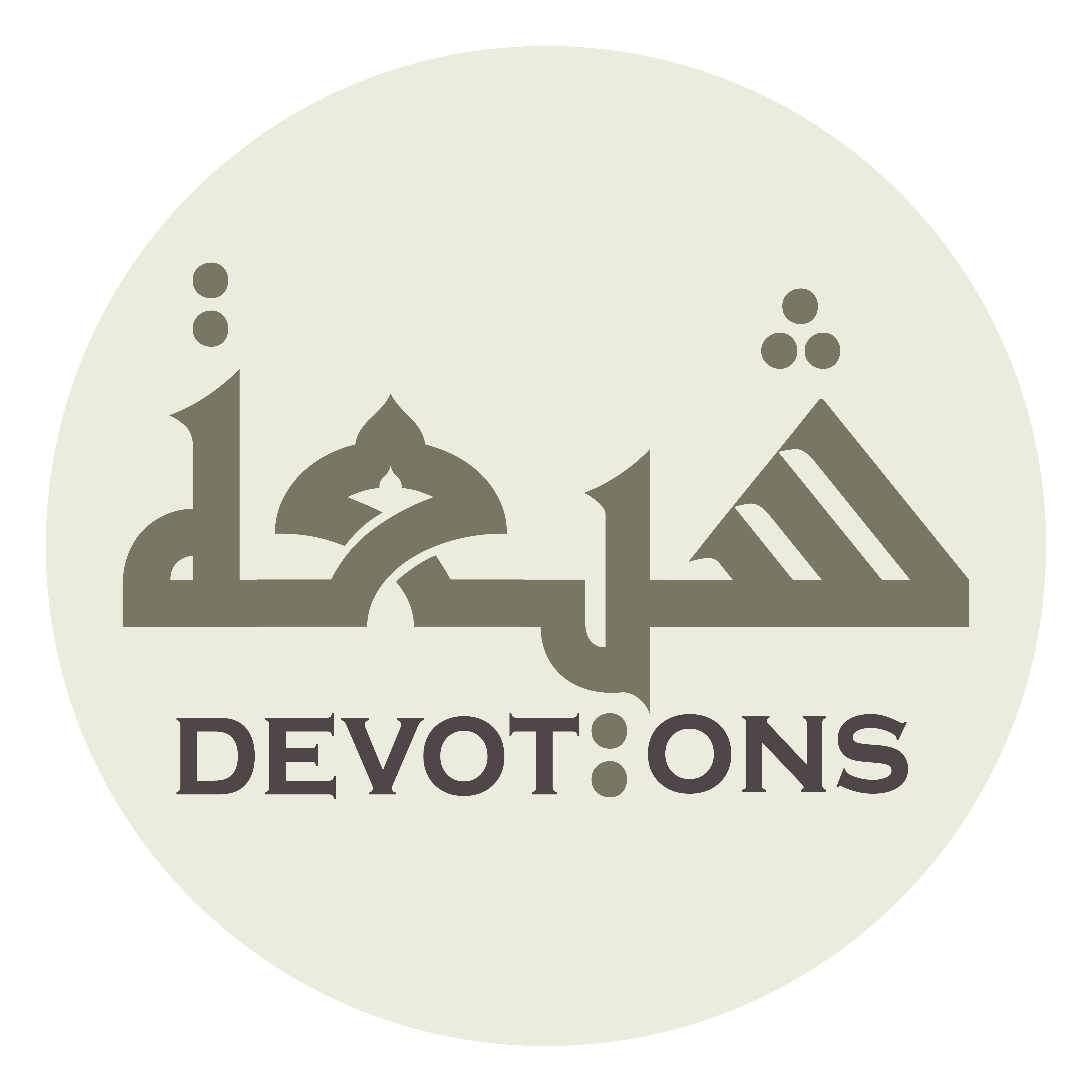 مُسْتَغْفِرًا مُنِيبًا

mustaghfiran munībā

Asking forgiveness, repenting,
Dua Kumayl
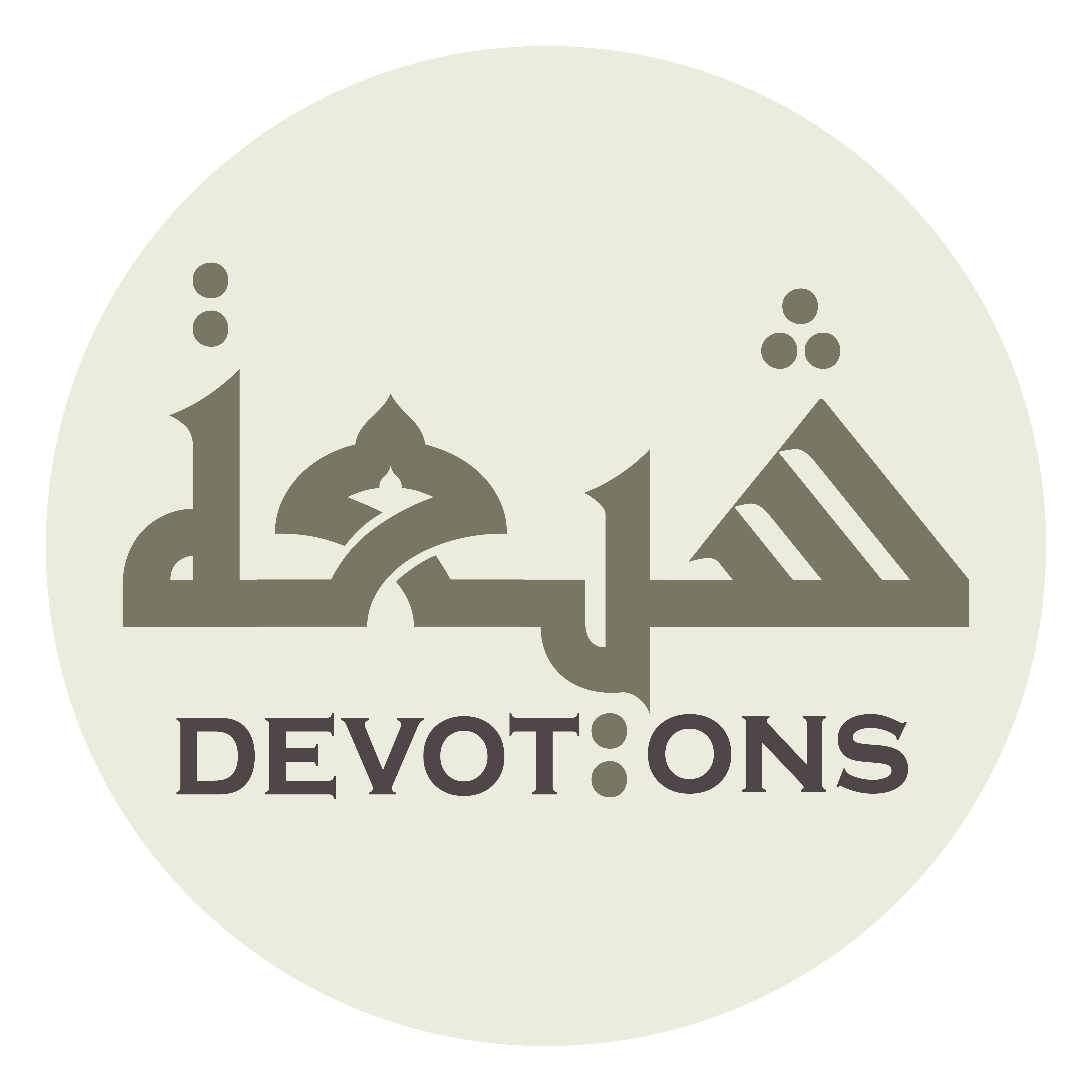 مُقِرًّا مُذْعِنًا مُعْتَرِفًا

muqirran mudh`inan mu`tarifā

Acknowledging, submissive, confessing.
Dua Kumayl
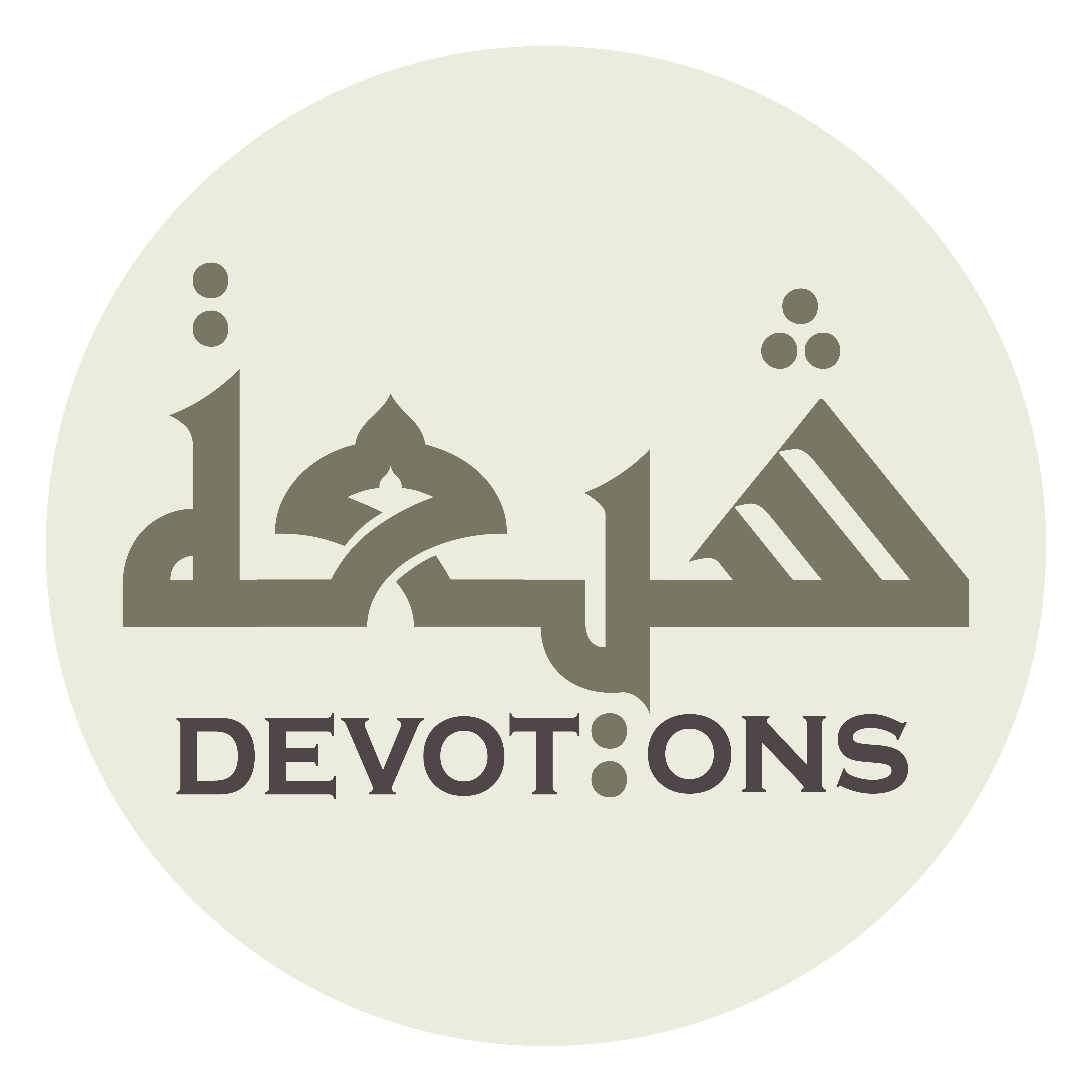 لَاأَجِدُ مَفَرًّا مِمَّا كَانَ مِنِّيْ

lā-ajidu mafarran mimmā kāna minnī

I find no place to flee from what occurred through me,
Dua Kumayl
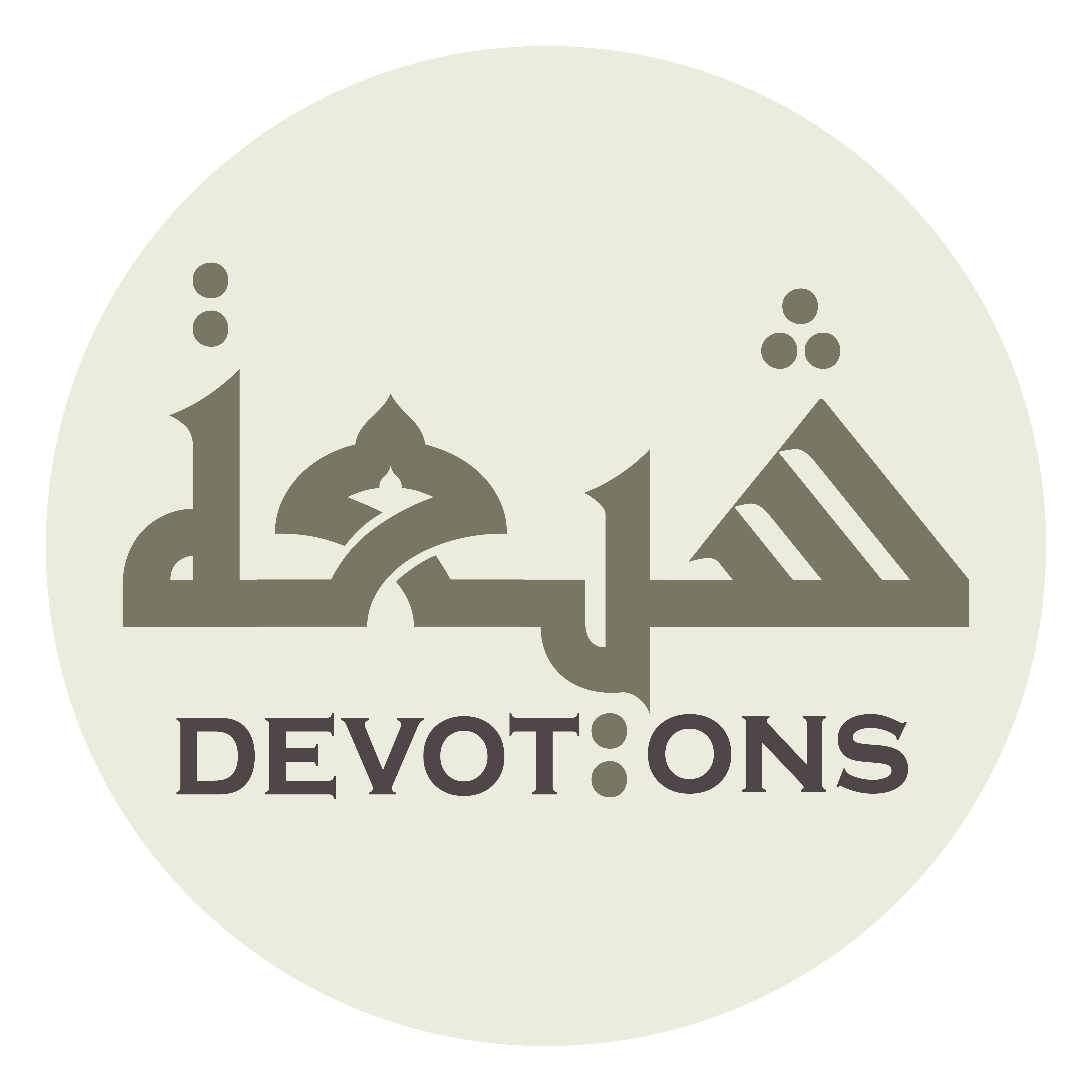 وَلَا مَفْزَعًا أَتَوَجَّهُ إِلَيْهِ فِيْ أَمْرِيْ

walā mafza`an atawajjahu ilayhi fī amrī

Nor any place of escape to which I may turn in my affairs,
Dua Kumayl
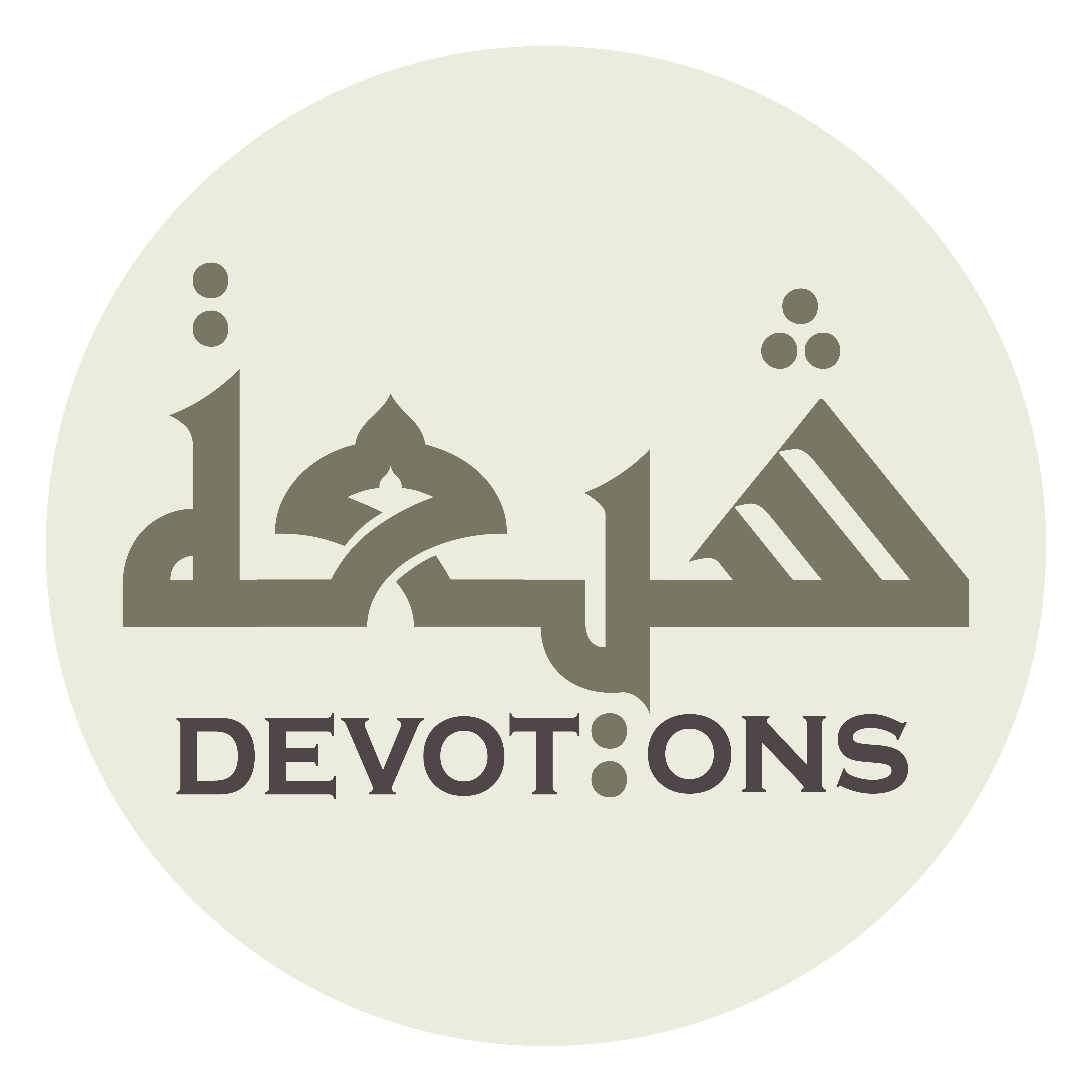 غَيْرَ قَبُوْ لِكَ عُذْرِيْ وَ إِدْخَالِكَ إِيَّايَ فِيْ سَعَةِ رَحْمَتِكَ

ghayra qabū lika `udhrī wa idkhālika iyyāya fī sa`ati raḥmatik

Other than Your acceptance of my excuse and Your entering me into the compass of Your mercy.
Dua Kumayl
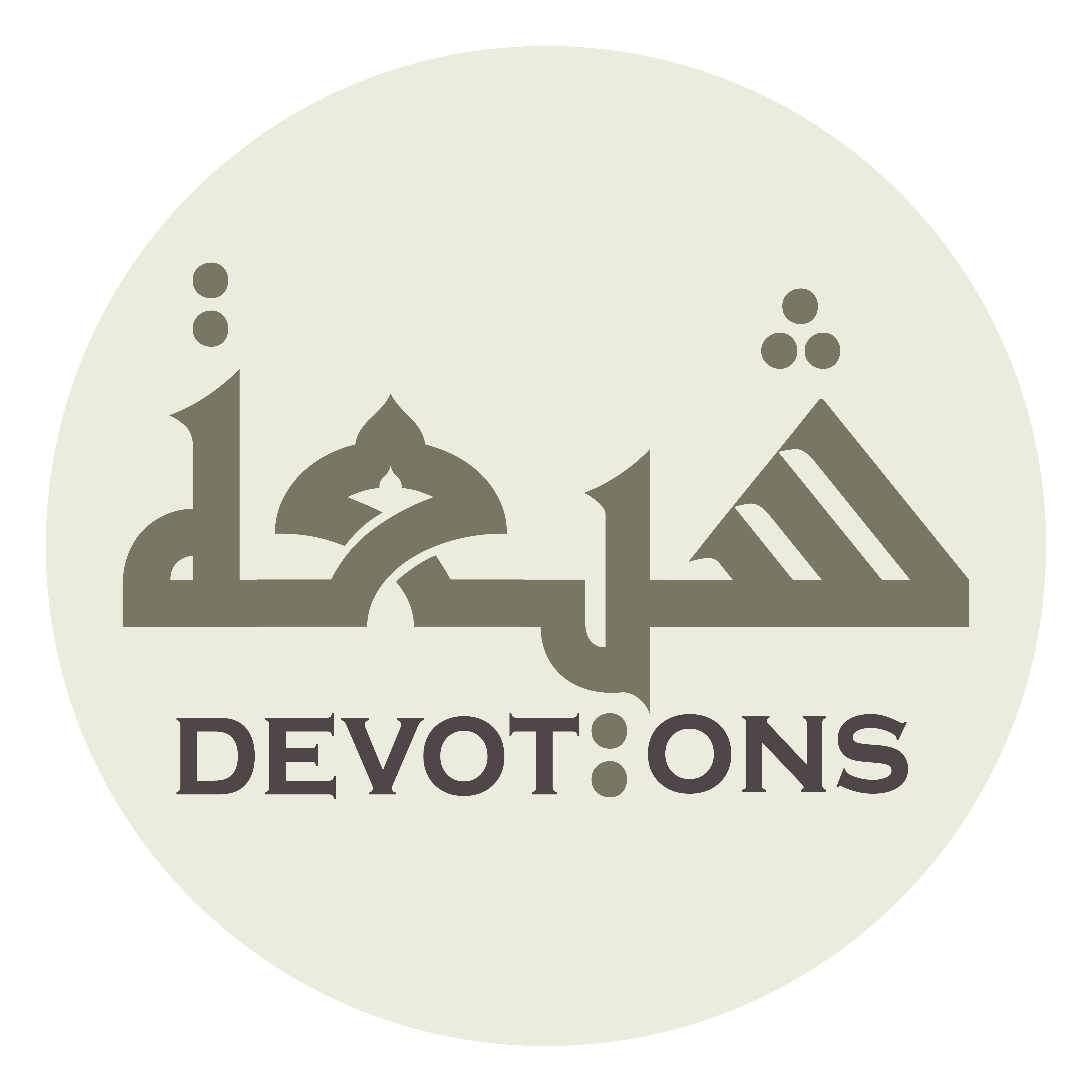 اَللّٰهُمَّ فَاقْبَلْ عُذْرِيْ

allāhumma faqbal `udhrī

O Allah, so accept my excuse,
Dua Kumayl
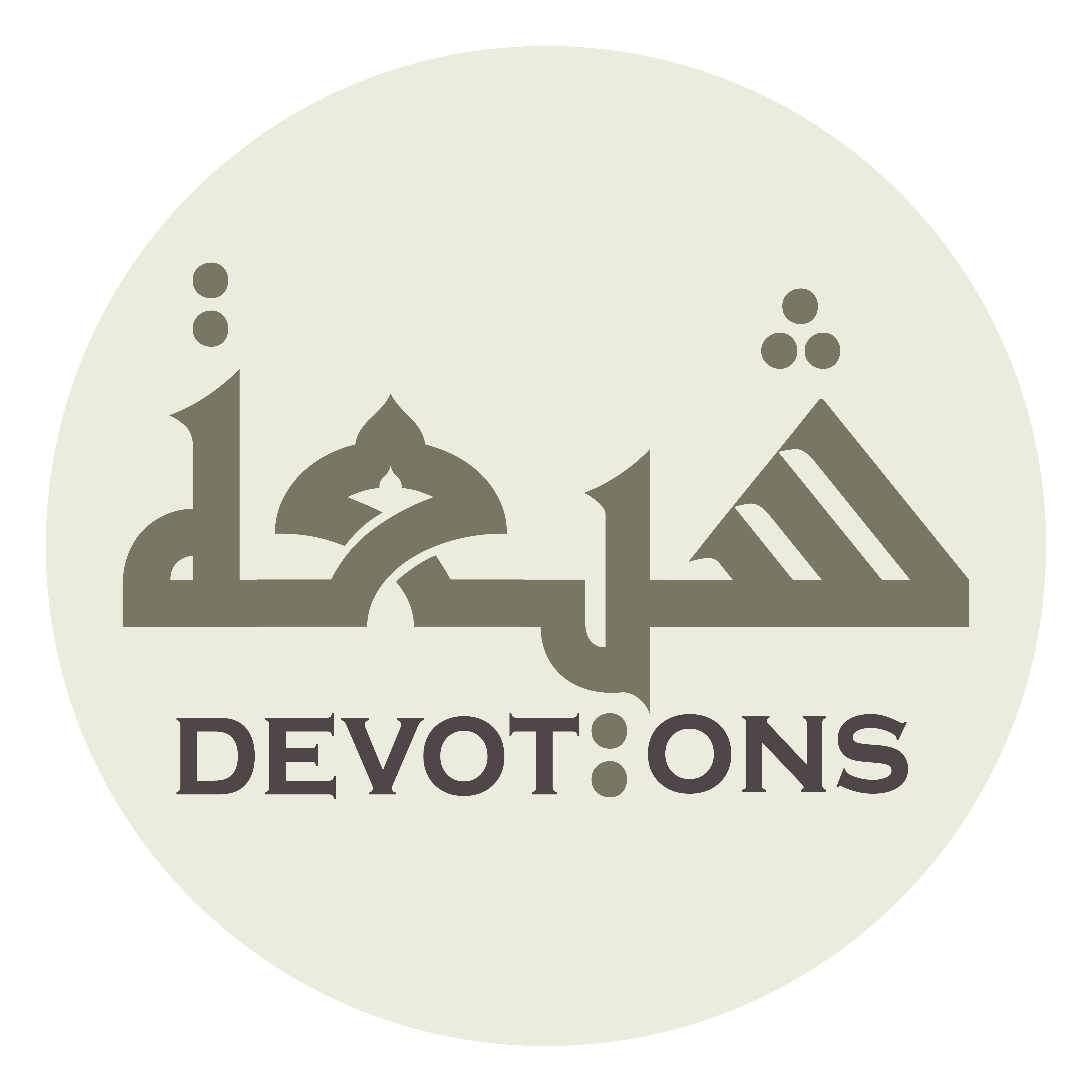 وَارْحَمْ شِدَّةَ ضُرِّيْ

war-ḥam shiddata ḍurrī

Have mercy upon the severity of my affliction
Dua Kumayl
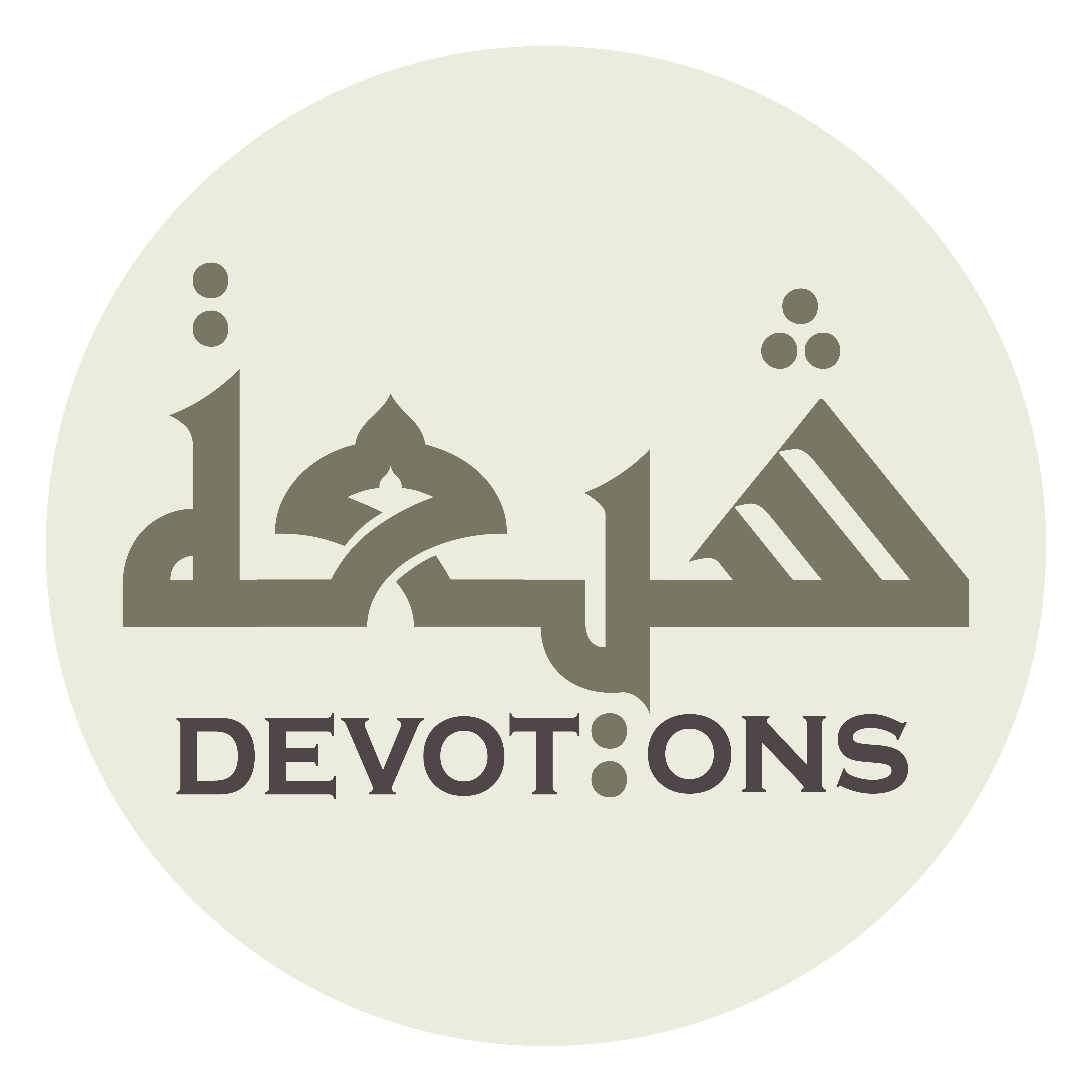 وَفُكَّنِيْ مِنْ شَدِّ وَثَاقِيْ

wafukkanī min shaddi wathāqī

And release me from the tightness of my fetters,
Dua Kumayl
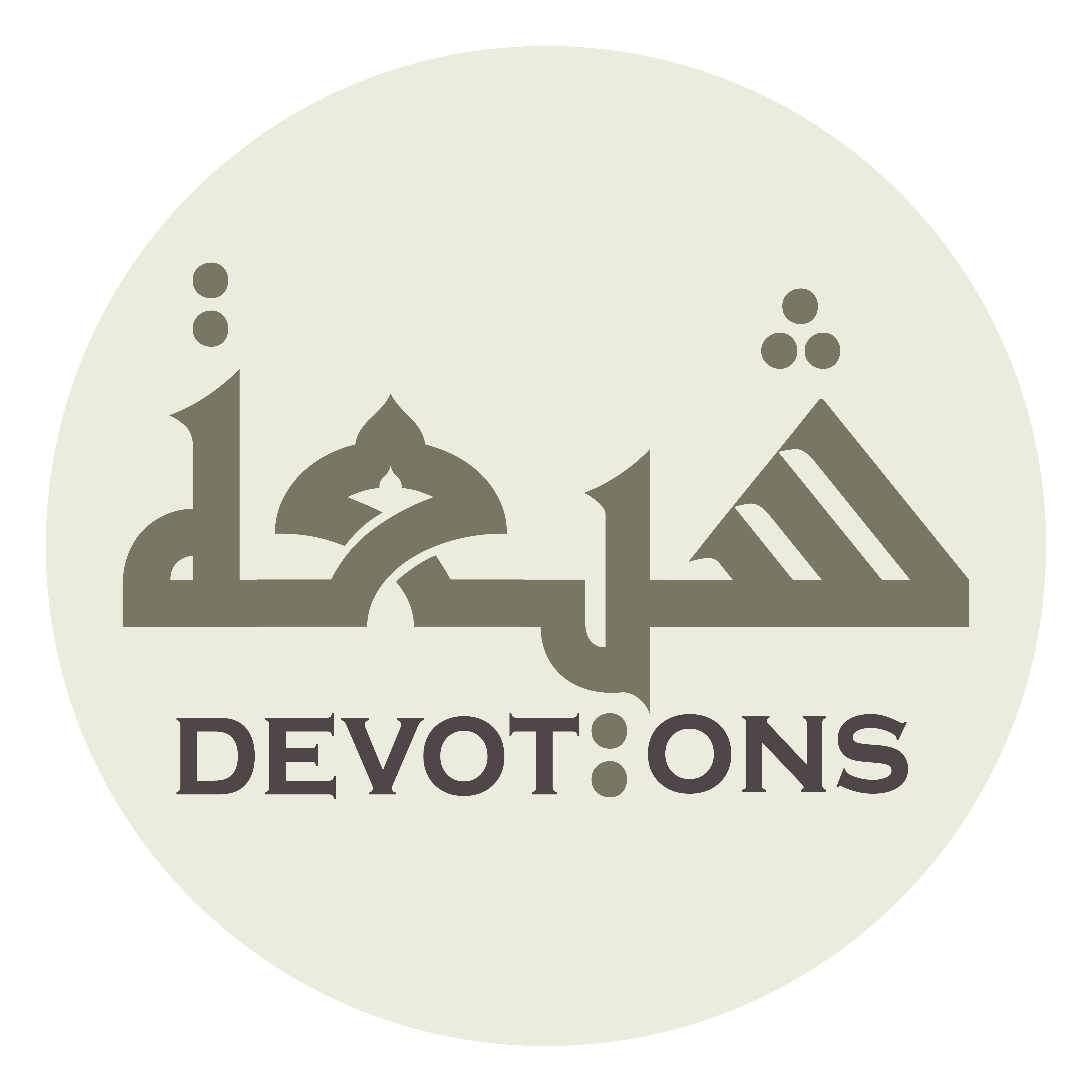 يَا رَبِّ ارْحَمْ ضَعْفَ بَدَنِيْ، وَرِقَّةَ جِلْدِيْ، وَدِقَّةَ عَظْمِيْ

yā rabbir-ḥam ḍa`fa badanī, wariqqata jildī, wadiqqata `aẓmī

My Lord, have mercy upon the weakness of my body, the thinness of my skin and the frailty of my bones.
Dua Kumayl
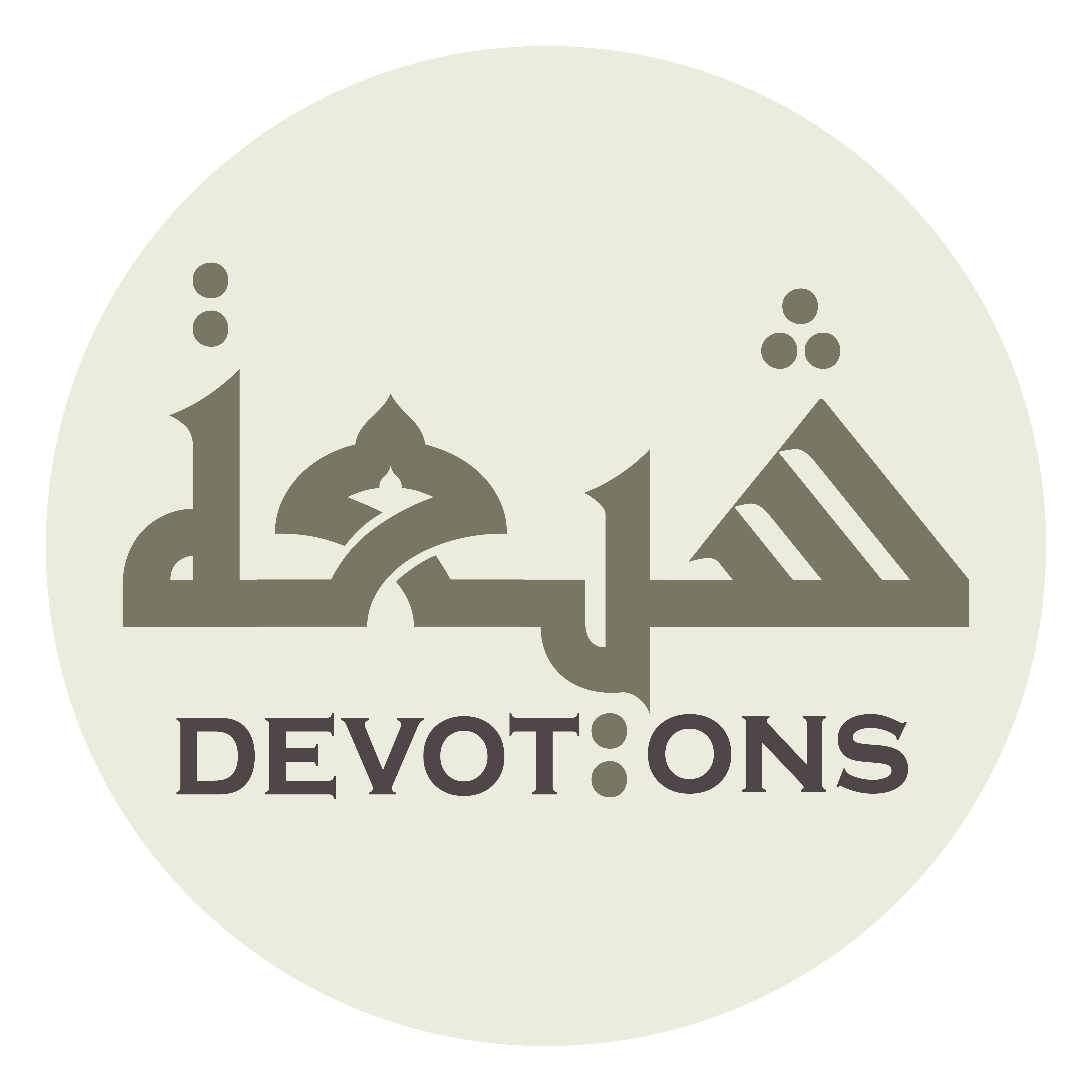 يَا مَنْ بَدَأَ خَلْقِيْ وَذِكْرِيْ وَتَرْبِيَتِيْ وَبِرِّى وَتَغْذِيَتِيْ

yā man bada-a khalqī wadhikrī watar-biyatī wabirrī wataghdhiyatī

O You who gave rise to my creation, to the remembrance of me, to the nurture of me, to goodness toward me and to nourishment on me,
Dua Kumayl
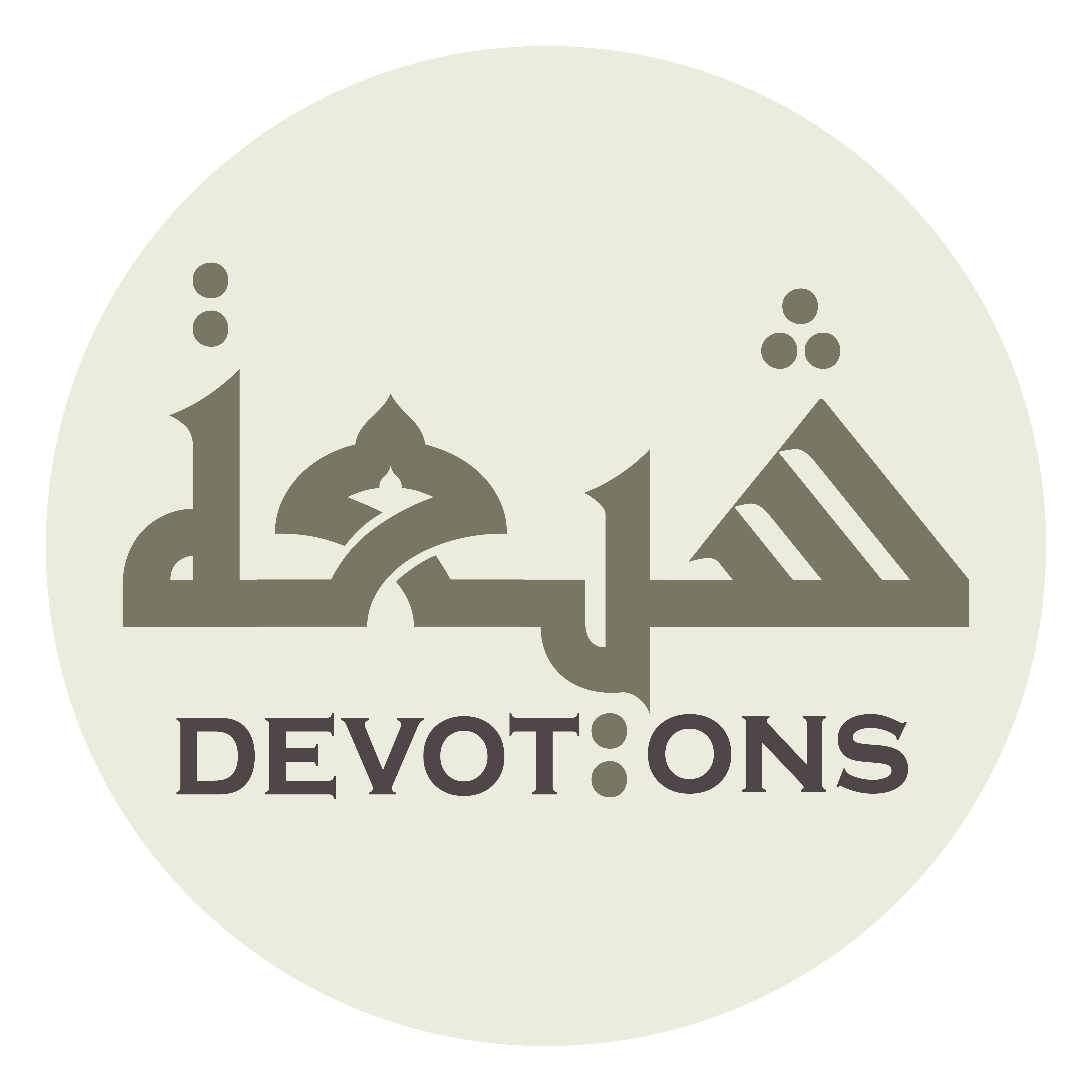 هَبْنِيْ لِابْتِدَاءِ كَرَمِكَ وَسَالِفِ بِرِّكَ بِيْ

habnī libtidā-i karamika wasālifi birrika bī

Bestow upon me for the sake of Your having given rise [to me] with generosity and Your previous goodness to me!
Dua Kumayl
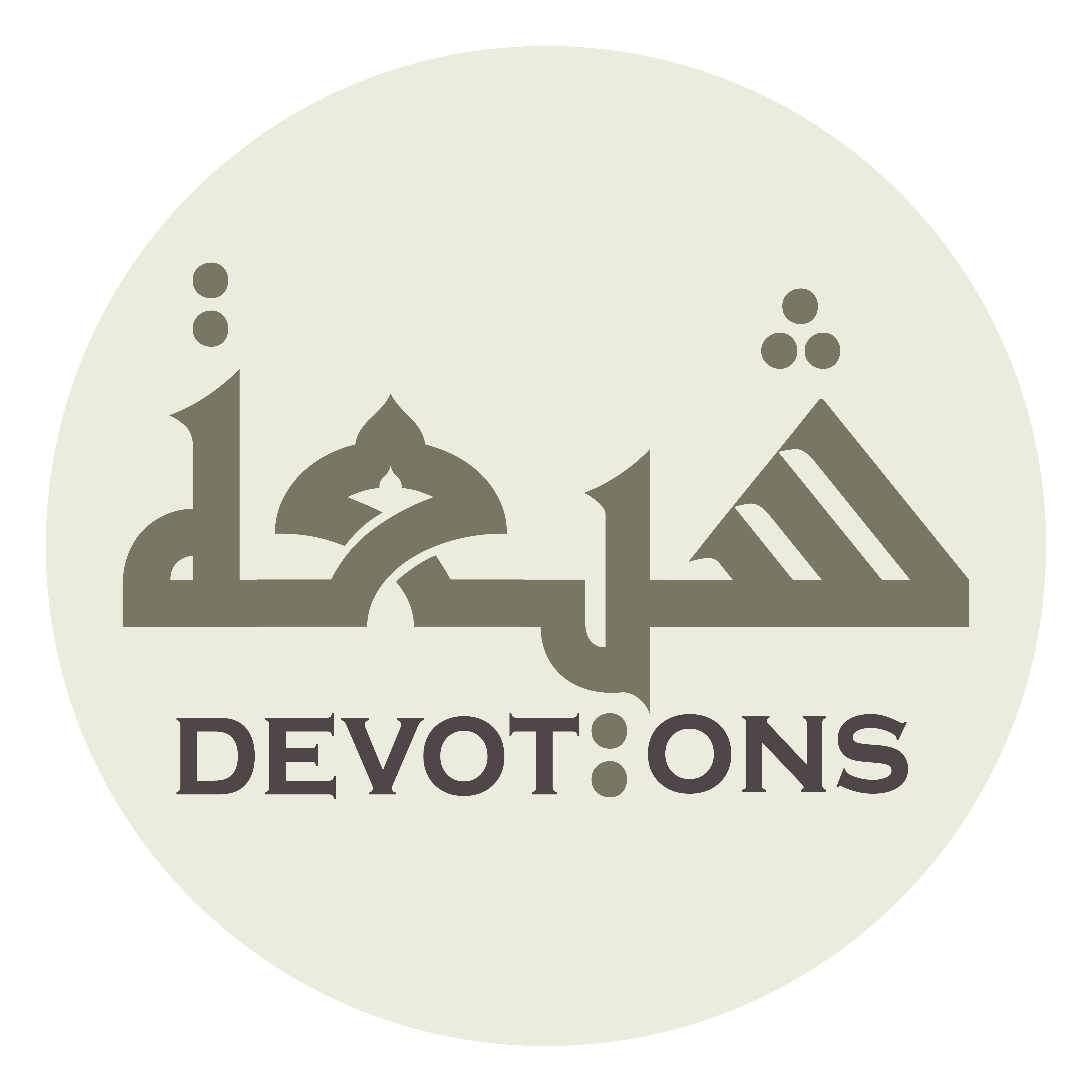 يَا إِلٰهِيْ وَسَيِّدِيْ وَرَبِّيْ

yā ilāhī wasayyidī warabbī

O Allah, my Master and my Lord!
Dua Kumayl
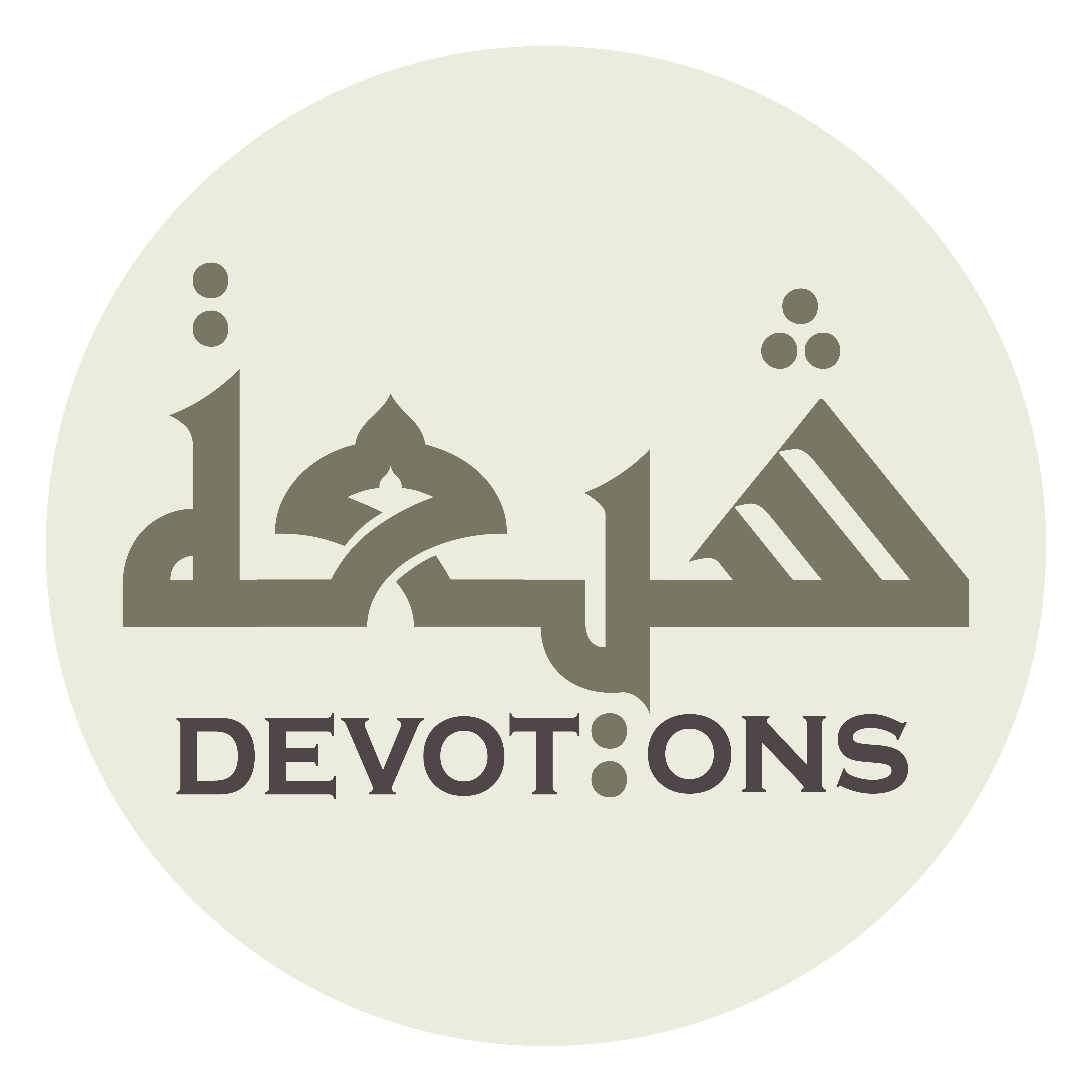 أَتُرَاكَ مُعَذِّبِىْ بِنَارِكَ بَعْدَ تَوْحِيدِكَ

aturāka mu`adhhibī binārika ba`da tawḥīdik

Canst You see Yourself tormenting me with Your fire after I have professed Your Unity
Dua Kumayl
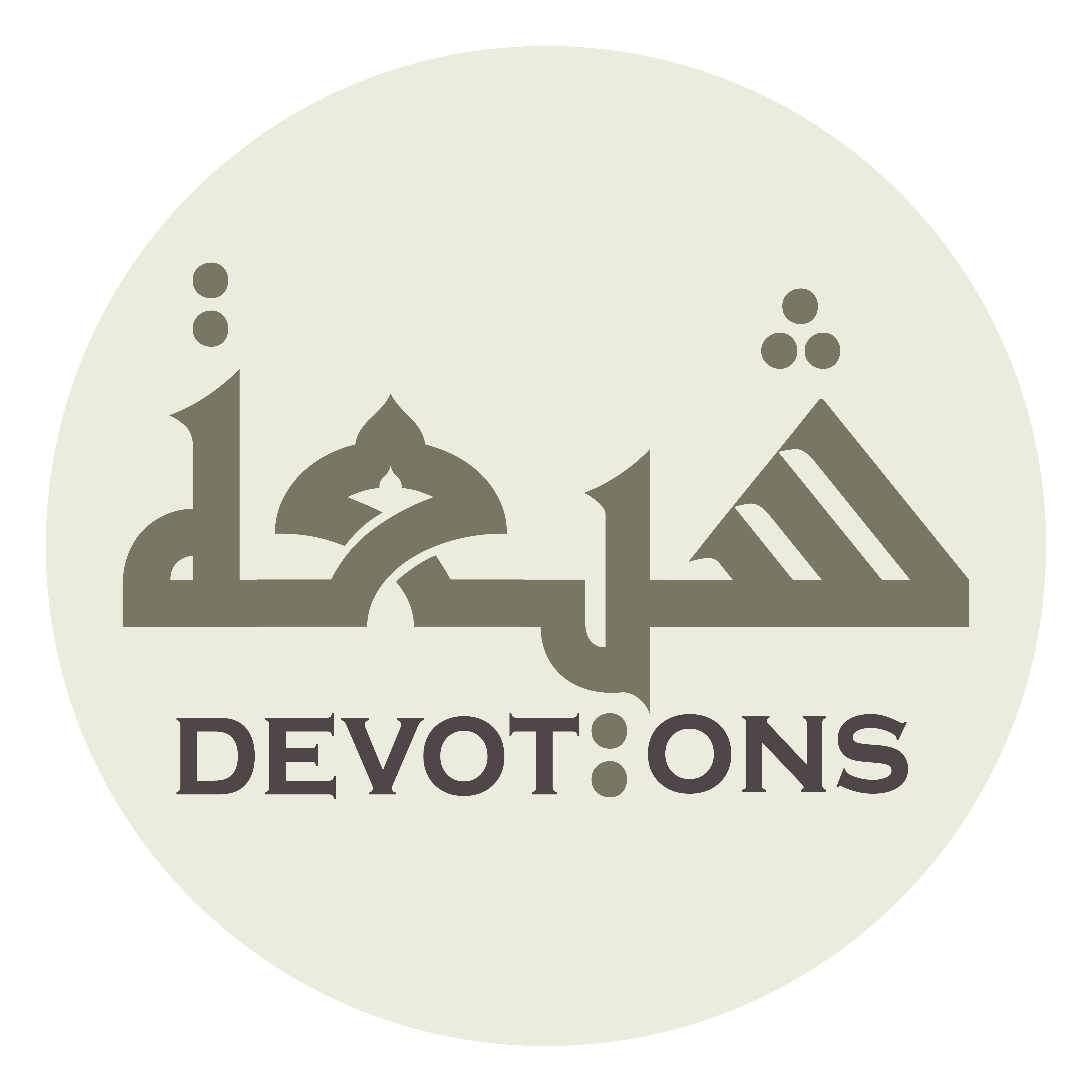 وَبَعْدَ مَا انْطَوٰى عَلَيْهِ قَلْبِىْ مِنْ مَعْرِفَتِكَ

waba`da manṭawā `alayhi qalbī min ma`rifatik

And after the knowledge of You my heart has embraced,
Dua Kumayl
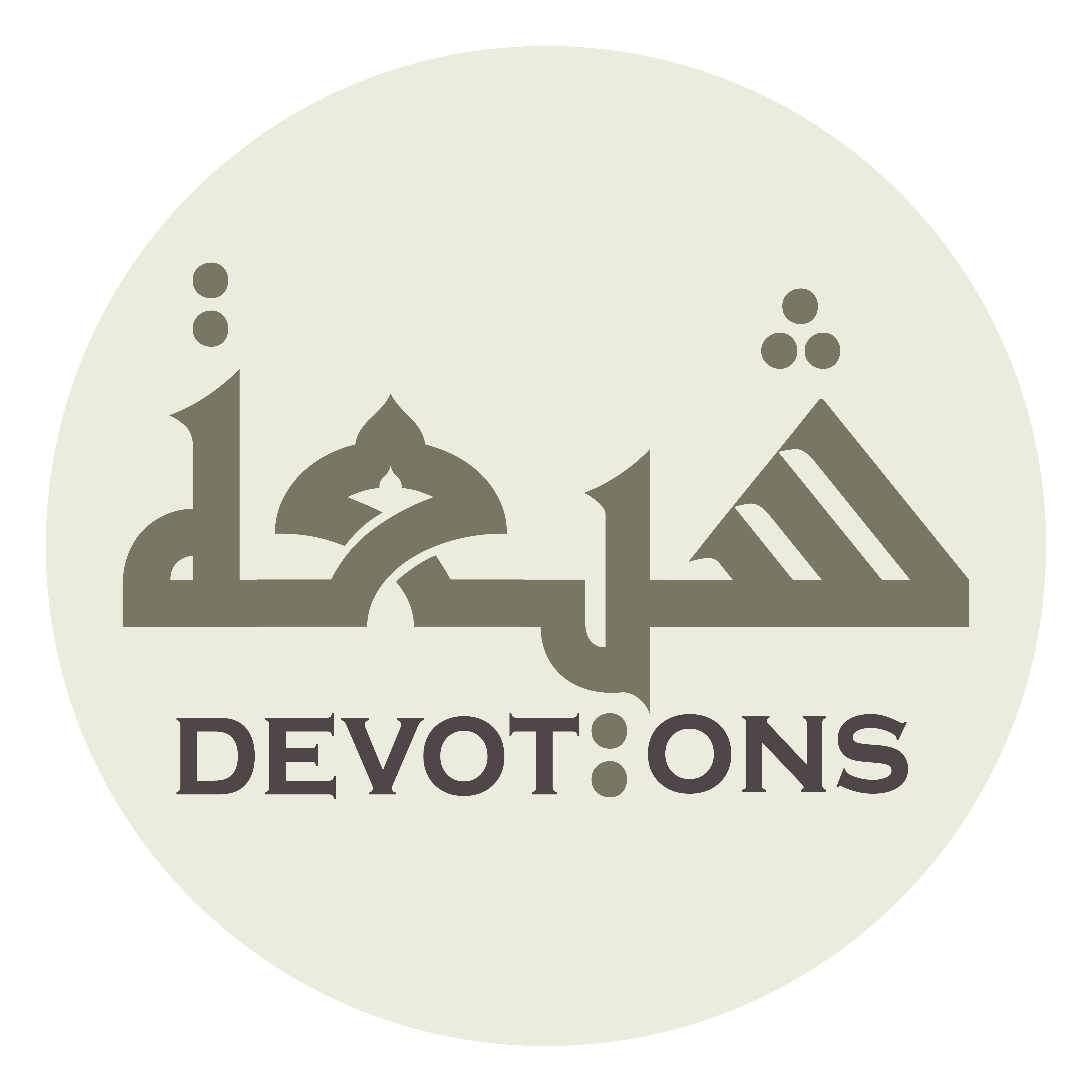 وَلَهِجَ بِهِ لِسَانِيْ مِنْ ذِكْرِكَ

walahija bihi lisānī min dhikrik

And the remembrance of You my tongue has constantly mentioned
Dua Kumayl
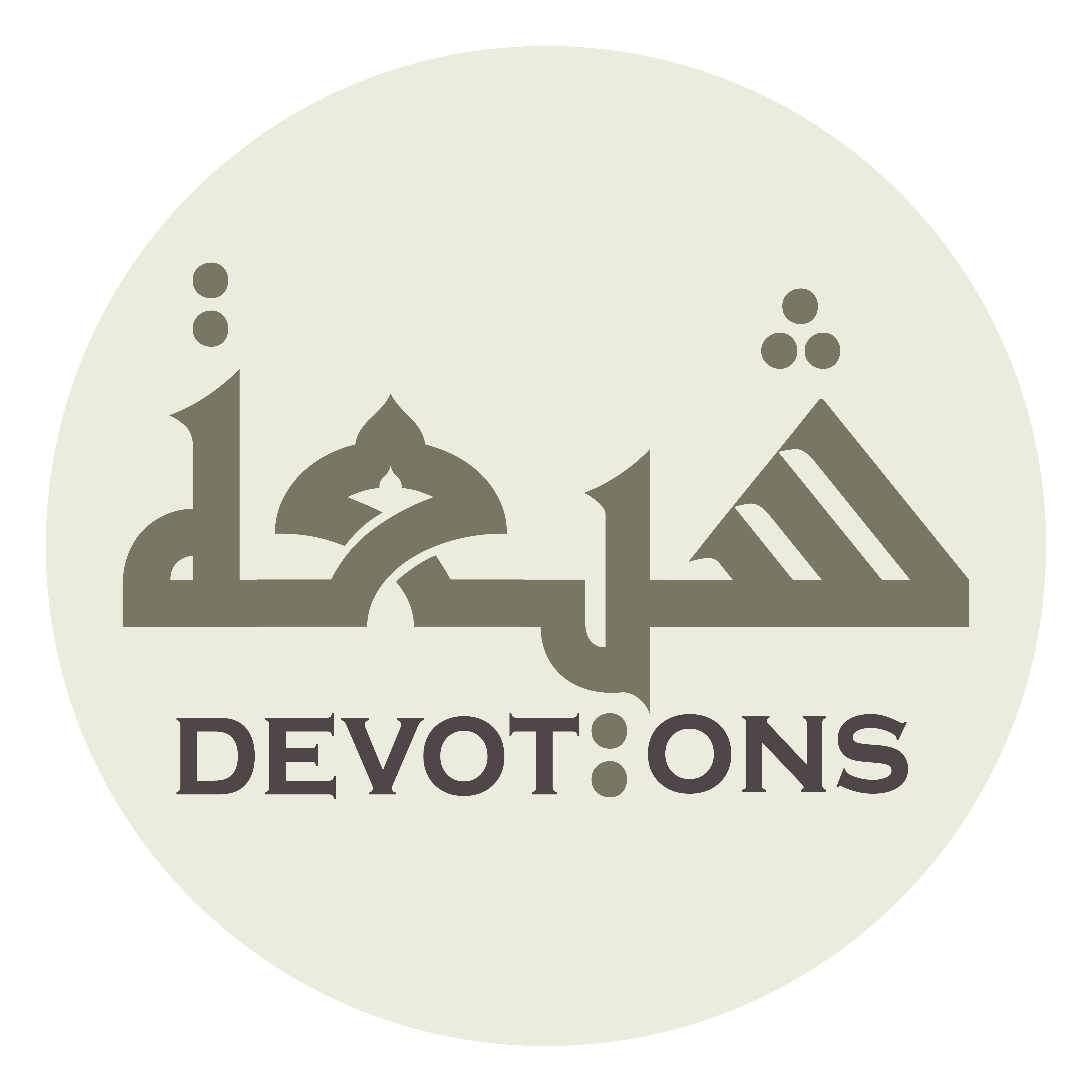 وَاعْتَقَدَهُ ضَمِيرِيْ مِنْ حُبِّكَ

wa`taqadahu ḍamīrī min ḥubbik

And the love of You to which my mind has clung,
Dua Kumayl
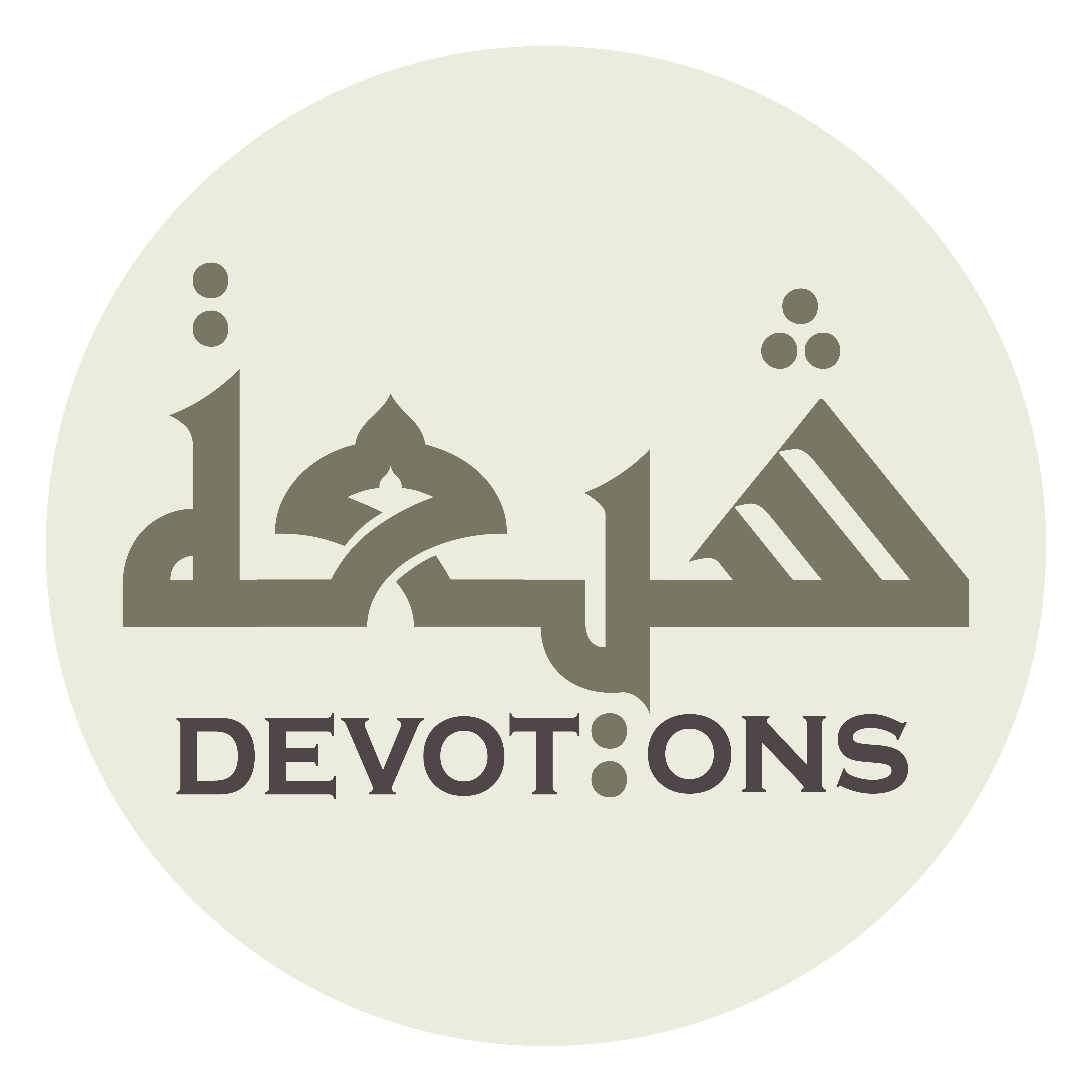 وَبَعْدَ صِدْقِ اعْتِرَافِيْ وَدُعَائِي خَاضِعًا لِرُبُوبِيَّتِكَ

waba`da ṣidqi`tirāfī wadu`ā-ī khāḍi`an lirubūbiyyatik

And after the sincerity of my confession and my supplication, humble before Your lordship?
Dua Kumayl
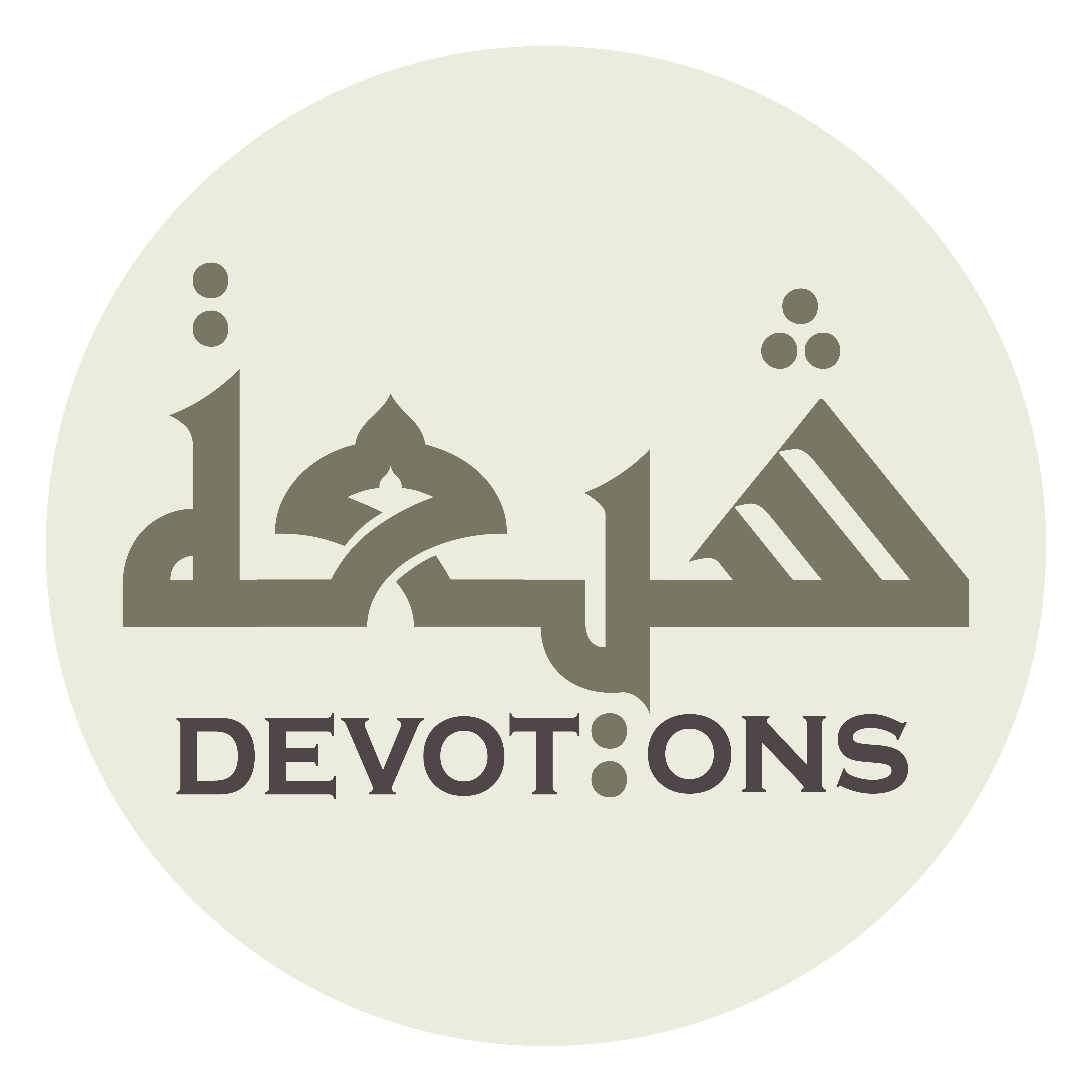 هَيْهَاتَ أَنْتَ أَكْرَمُ مِنْ أَنْ تُضَيِّعَ مَنْ رَبَّيْتَهُ

hayhāta anta akramu min an tuḍayyi`a man rabbaytah

Far be it from You! You art more generous than that You shouldst squander him whom You hast nurtured,
Dua Kumayl
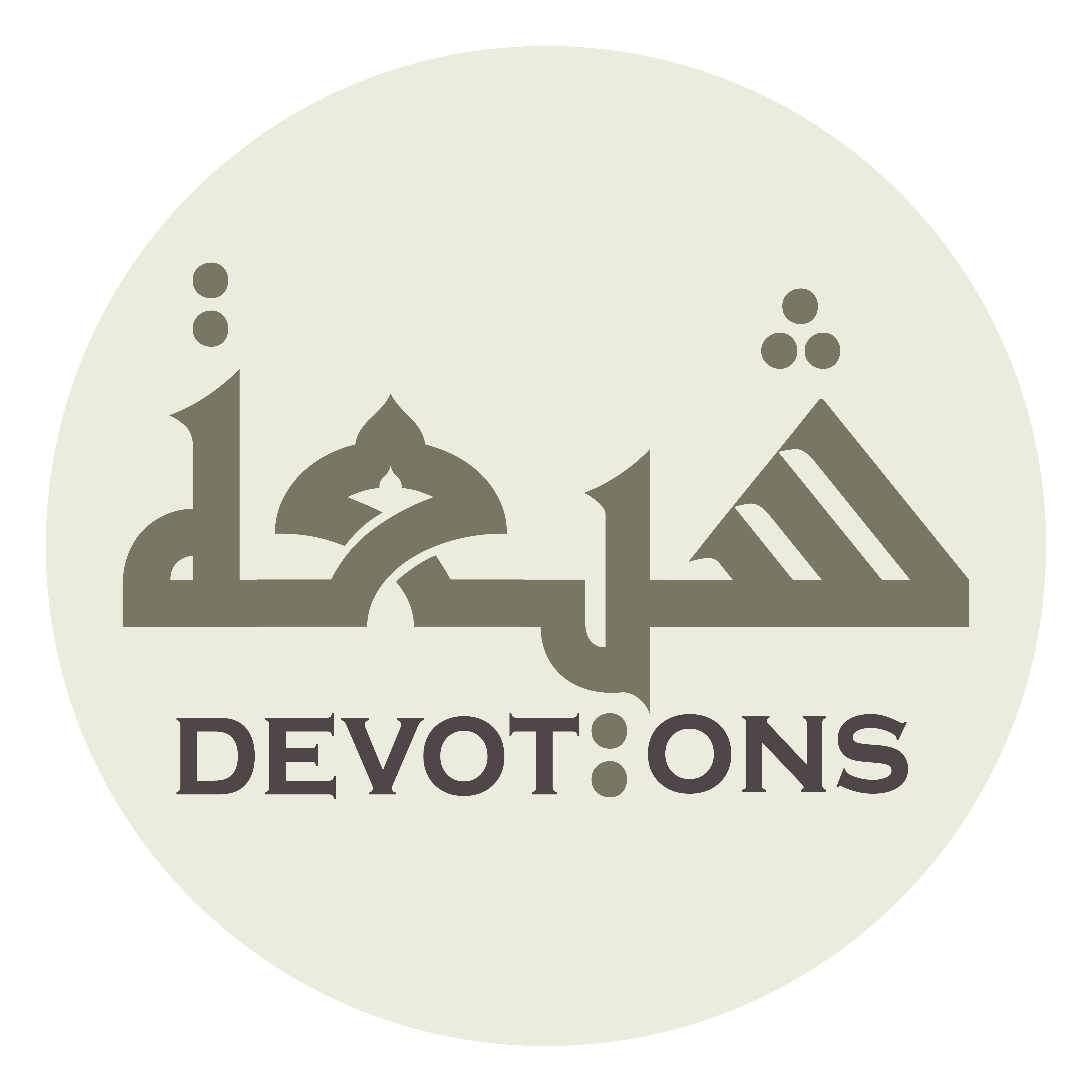 أَوْ تُبَعِّدَ مَنْ أَدْنَيْتَهُ

aw tuba``ida man adnaytah

Or banish him whom You hast brought nigh,
Dua Kumayl
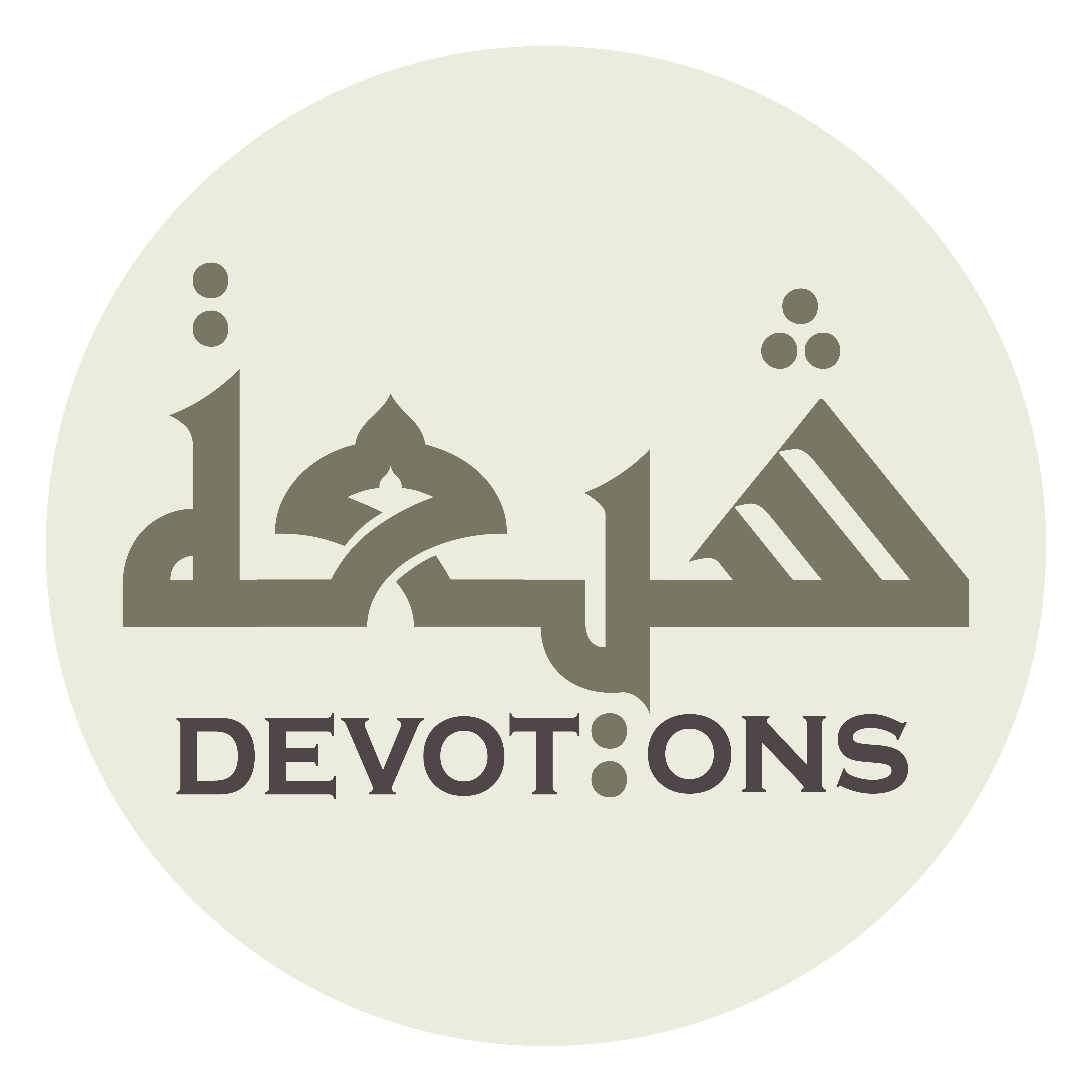 أَوْ تُشَرِّدَ مَنْ آوَيْتَهُ

aw tusharrida man-āwaytah

Or drive away him whom You hast given an abode
Dua Kumayl
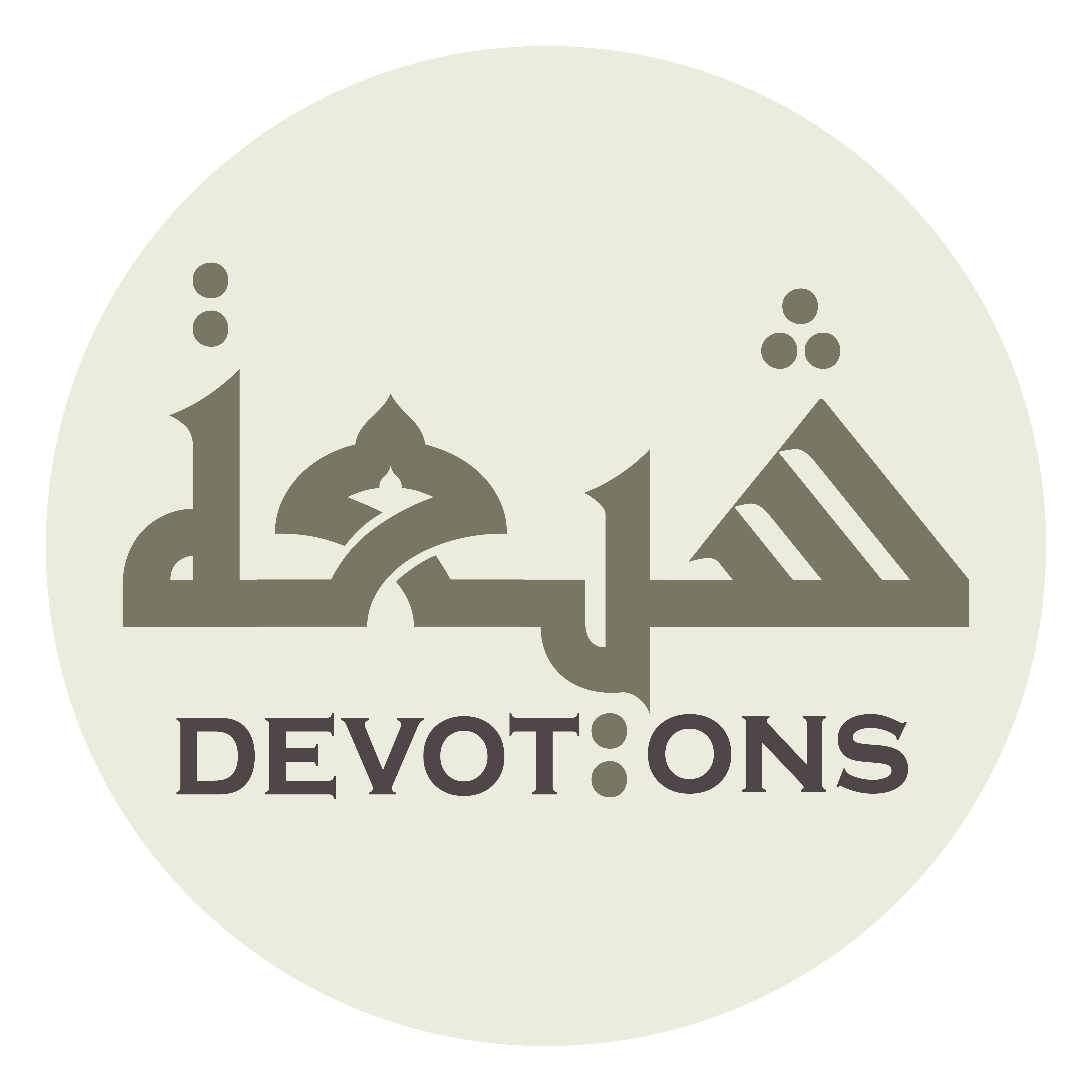 أَوْ تُسَلِّمَ إِلَى الْبَلَاءِ مَنْ كَفَيْتَهُ وَرَحِمْتَهُ

aw tusallima ilal balā-i man kafaytahu waraḥimtah

Or submit to tribulation him whom You hast spared and shown mercy.
Dua Kumayl
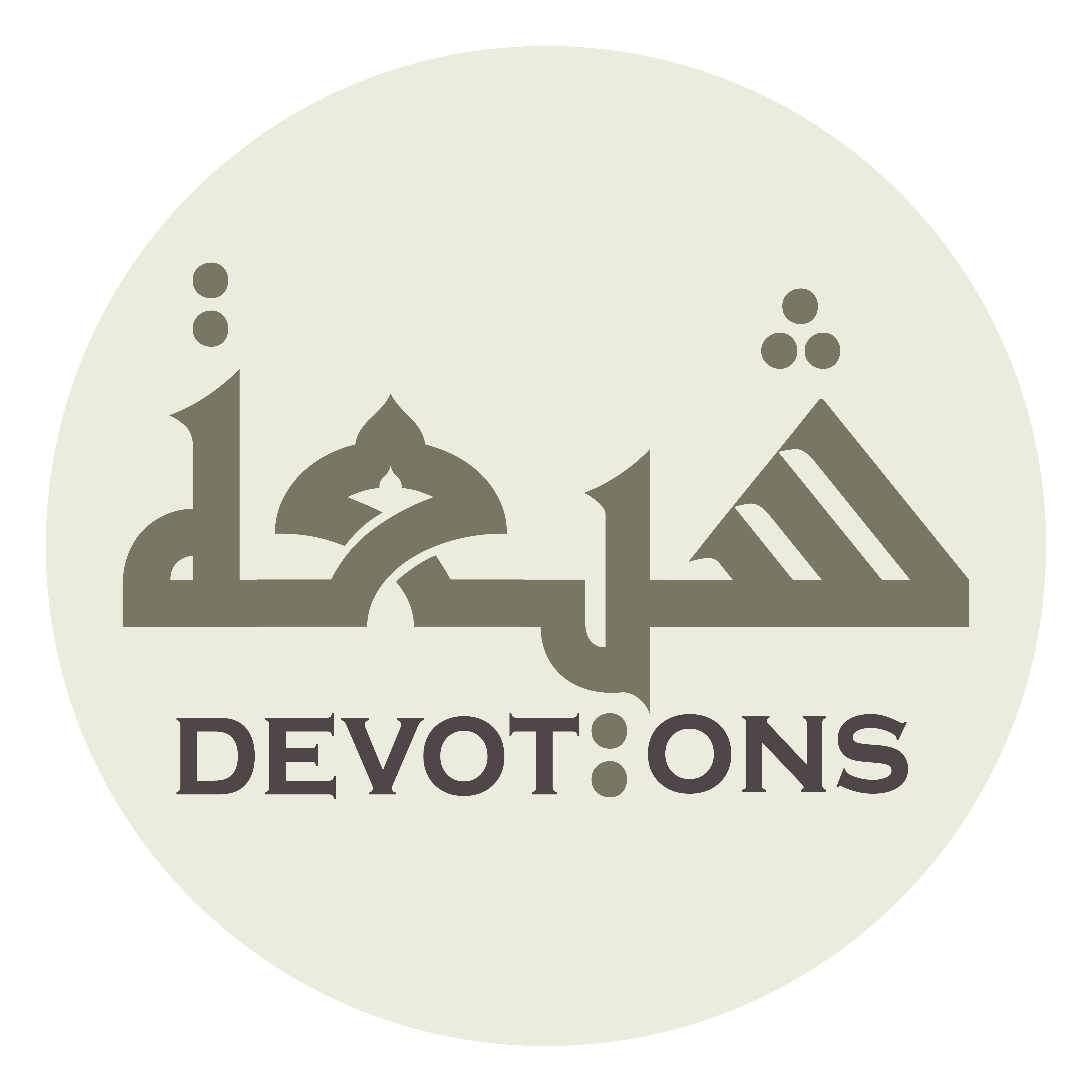 وَلَيْتَ شِعْرِيْ يَا سَيِّدِيْ وَ إِلٰهِيْ وَمَوْلَايَ

walayta shi`rī yā sayyidī wa ilāhī wamawlāy

Would that I knew, my Master, My God and my Protector,
Dua Kumayl
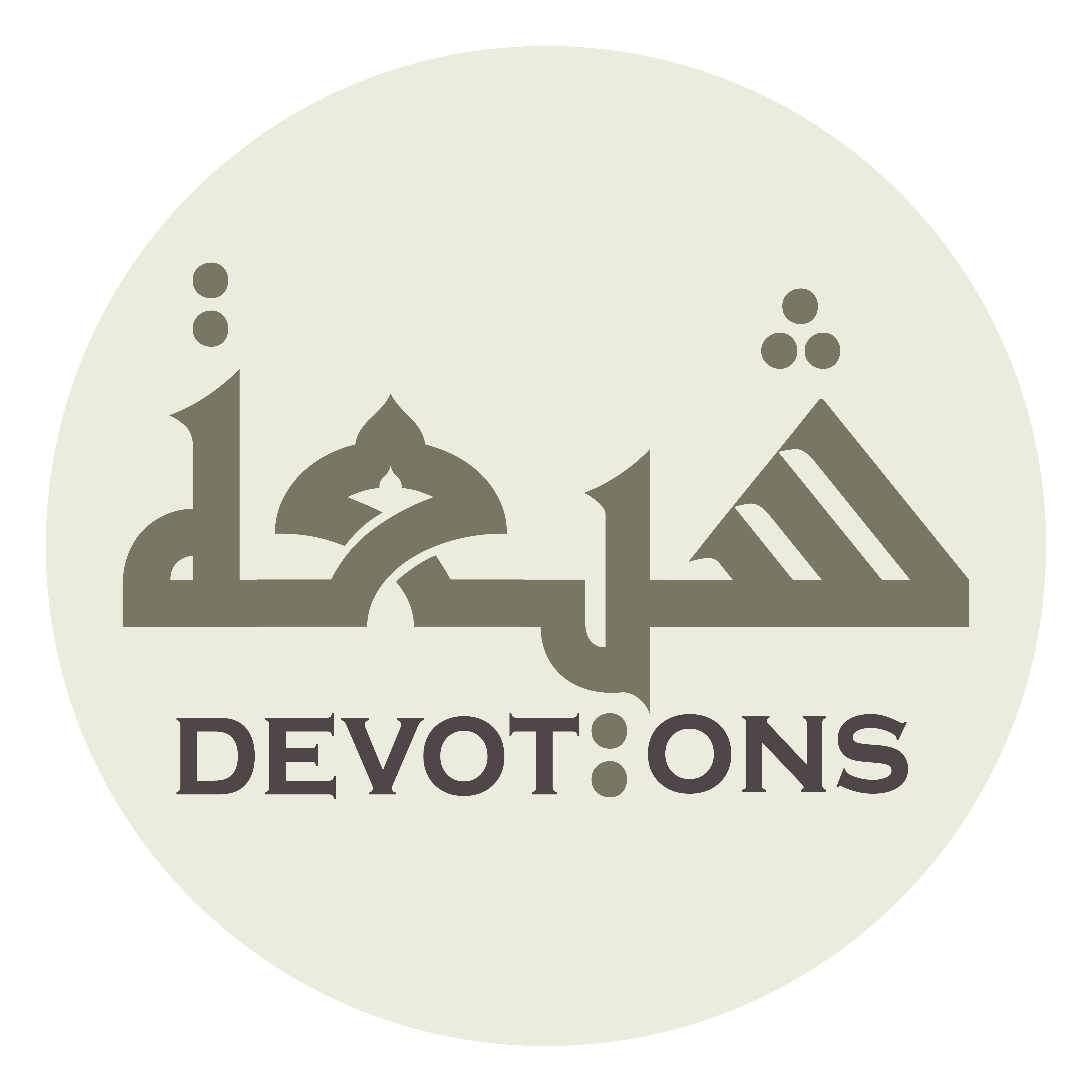 أَتُسَلِّطُ النَّارَ عَلٰى وُجُوهٍ خَرَّتْ لِعَظَمَتِكَ سَاجِدَةً

atusalliṭun nāra `alā wujūhin kharrat li`aẓamatika sājidah

Whether You wilt give the Fire dominion over faces fallen down prostrate before Your Tremendousness,
Dua Kumayl
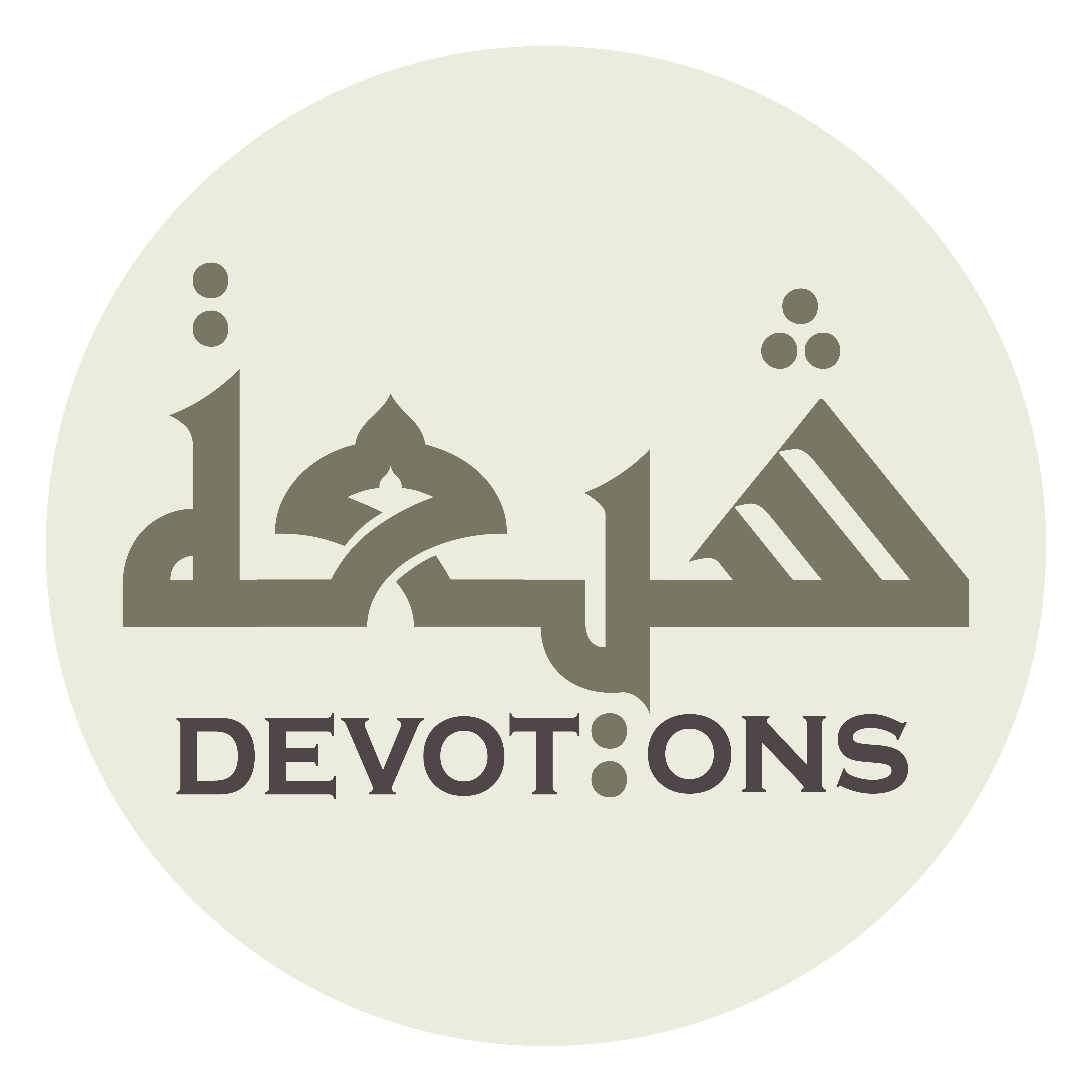 وَعَلٰى أَلْسُنٍ نَطَقَتْ بِتَوْحِيدِكَ صَادِقَةً، وَبِشُكْرِكَ مَادِحَةً

wa`alā alsunin naṭaqat bitawḥīdika ṣādiqah, wabishukrika mādiḥah

And over tongues voicing sincerely the profession of Your Unity and giving thanks to You in praise,
Dua Kumayl
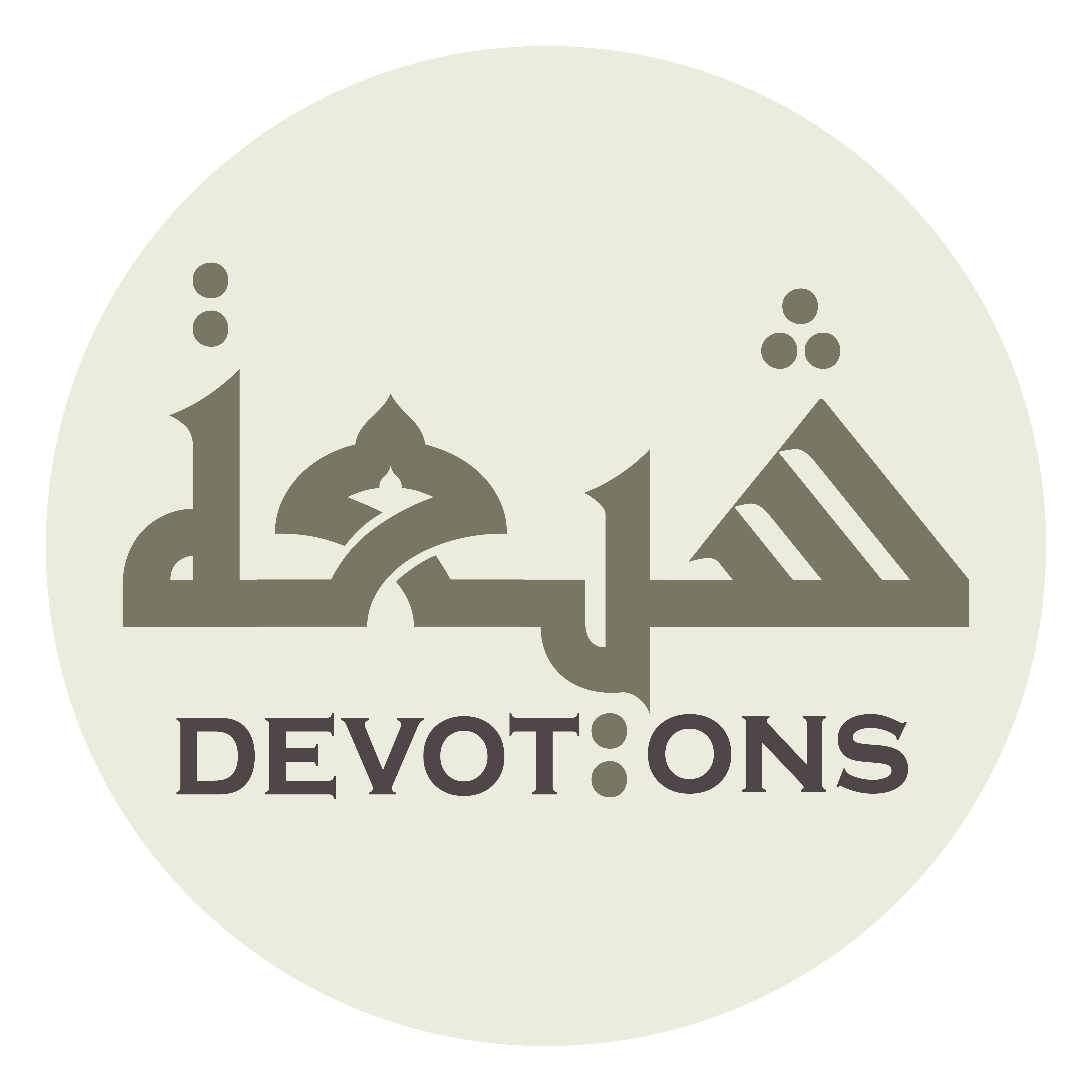 وَعَلٰى قُلُوبٍ اِعْتَرَفَتْ بِإِلٰهِيَّتِكَ مُحَقِّقَةً

wa`alā qulūbin i`tarafat bi-ilāhiyyatika muḥaqqiqah

And over hearts acknowledging Your Divinity through verification,
Dua Kumayl
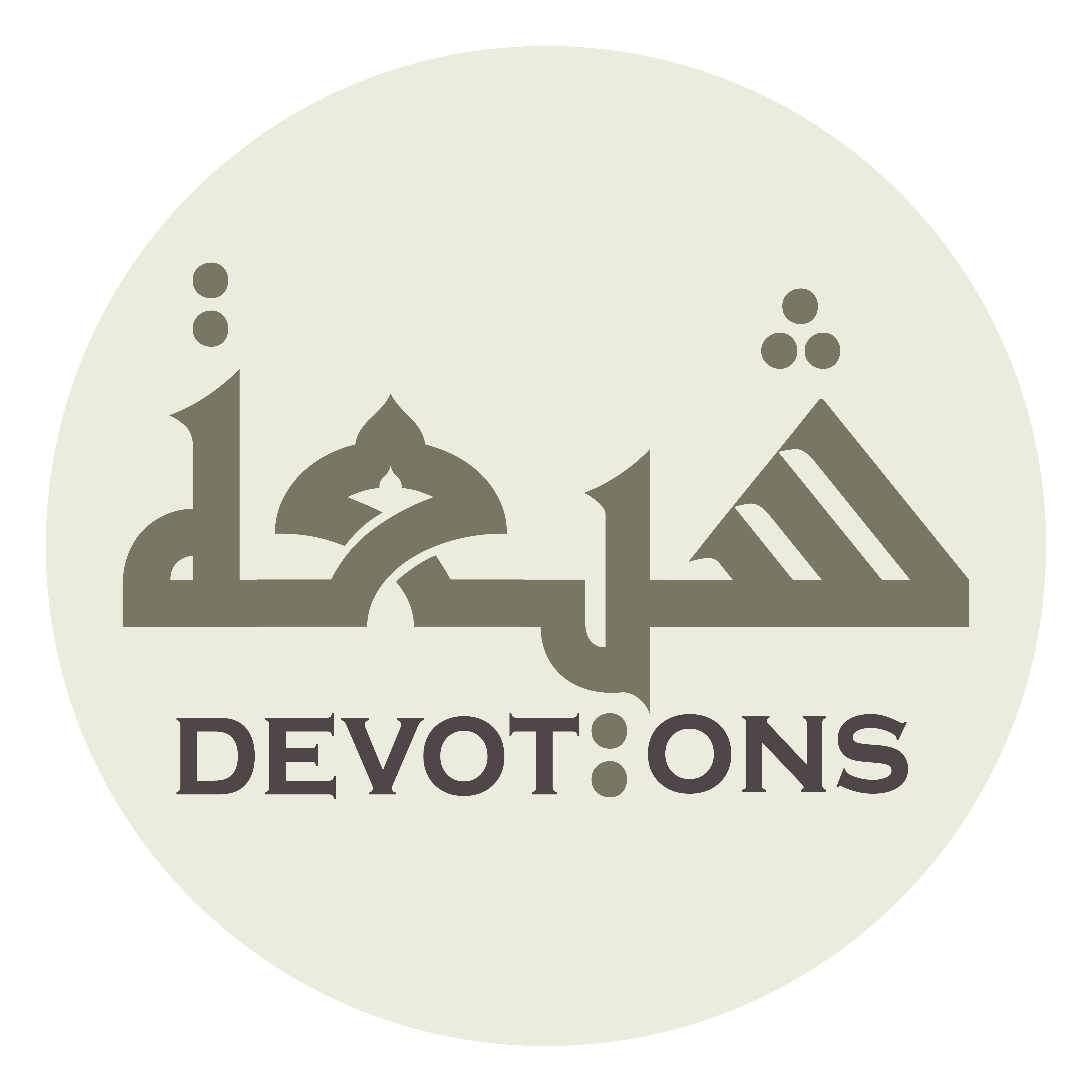 وَعَلٰى ضَمَائِرَ حَوَتْ مِنَ الْعِلْمِ بِكَ حَتَّىٰ صَارَتْ خَاشِعَةً

wa`alā ḍamā-ira ḥawat minal `ilmi bika ḥattā ṣārat khāshi`ah

And over minds encompassing knowledge of You until they have become humble
Dua Kumayl
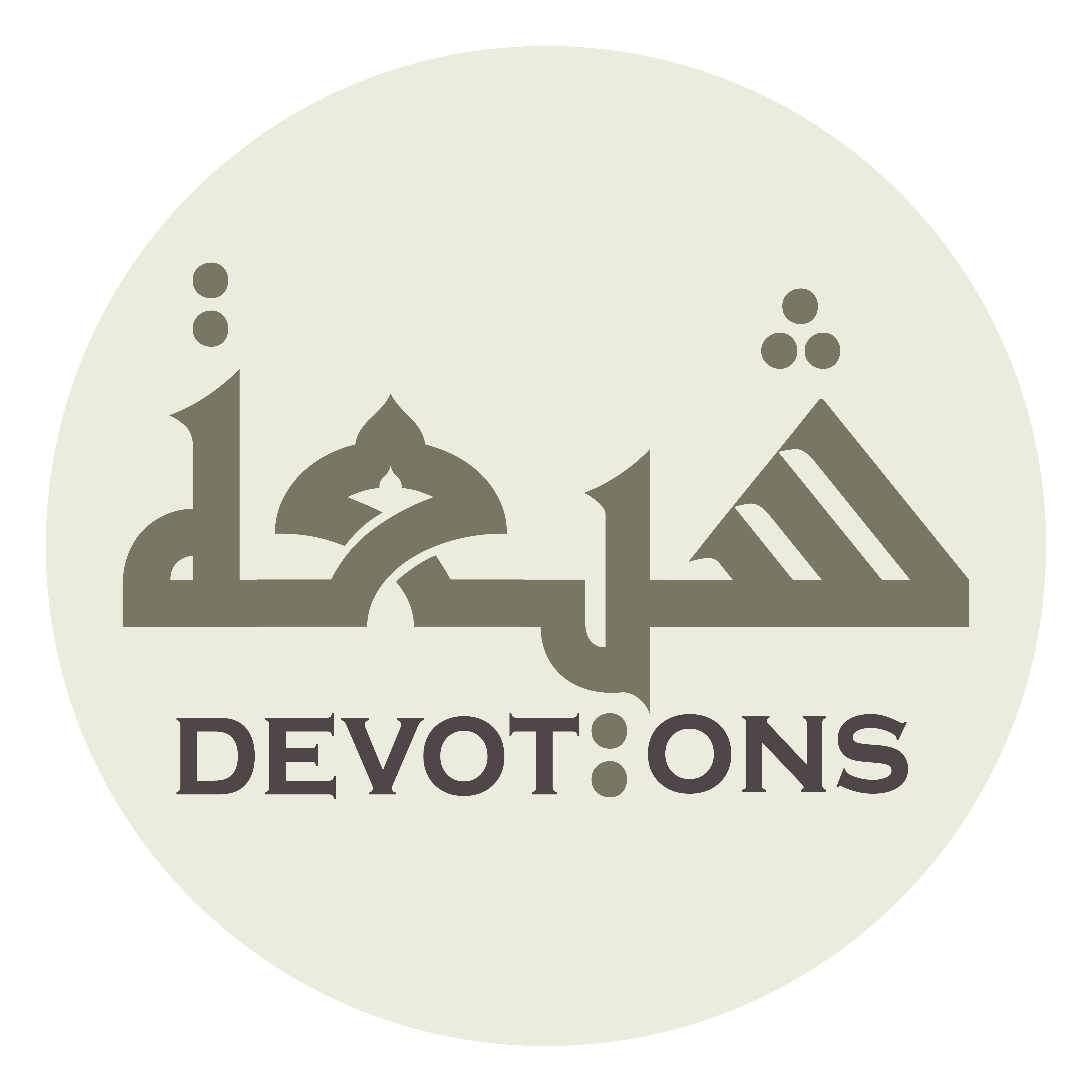 وَعَلٰى جَوَارِحَ سَعَتْ إِلٰى أَوْطَانِ تَعَبُّدِكَ طَائِعَةً، وَ أَشَارَتْ بِاسْتِغْفَارِكَ مُذْعِنَةً

wa`alā jawāriḥa sa`at ilā awṭāni ta`abbudika ṭā-i`ah, wa ashārat bistighfārika mudh`inah

And over bodily members speeding to the places of Your worship in obedience and beckoning for Your forgiveness in submission.
Dua Kumayl
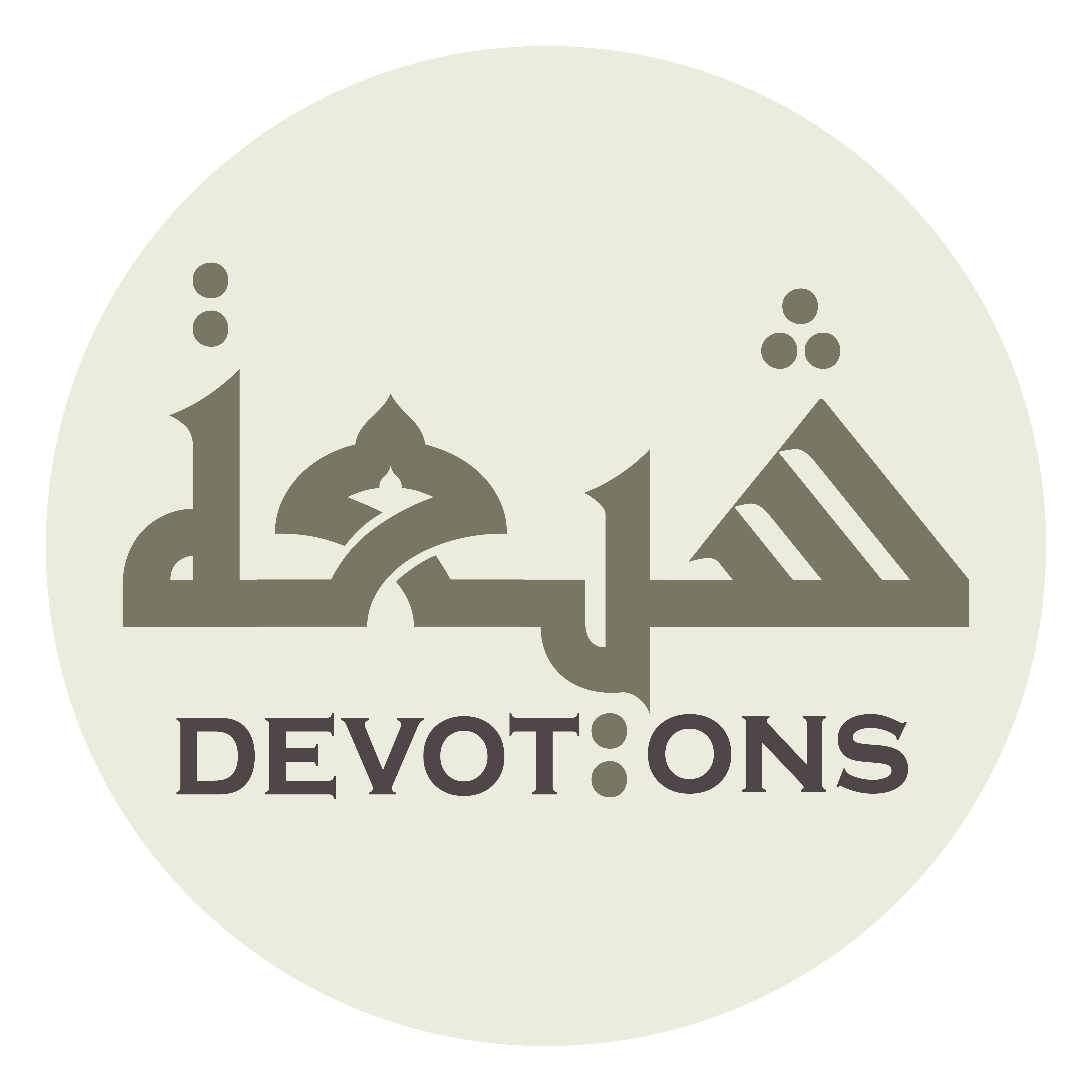 مَا هٰكَذَا الظَّنُّ بِكَ، وَلَا أُخْبِرْنَا بِفَضْلِكَ عَنْكَ يَا كَرِيْمُ

mā hākadhaẓ ẓannu bik, walā ukhbir-nā bifaḍlika `anka yā karīm

No such opinion is held of You! Nor has such been reported - thanks to Your bounty — concerning You, O All-generous!
Dua Kumayl
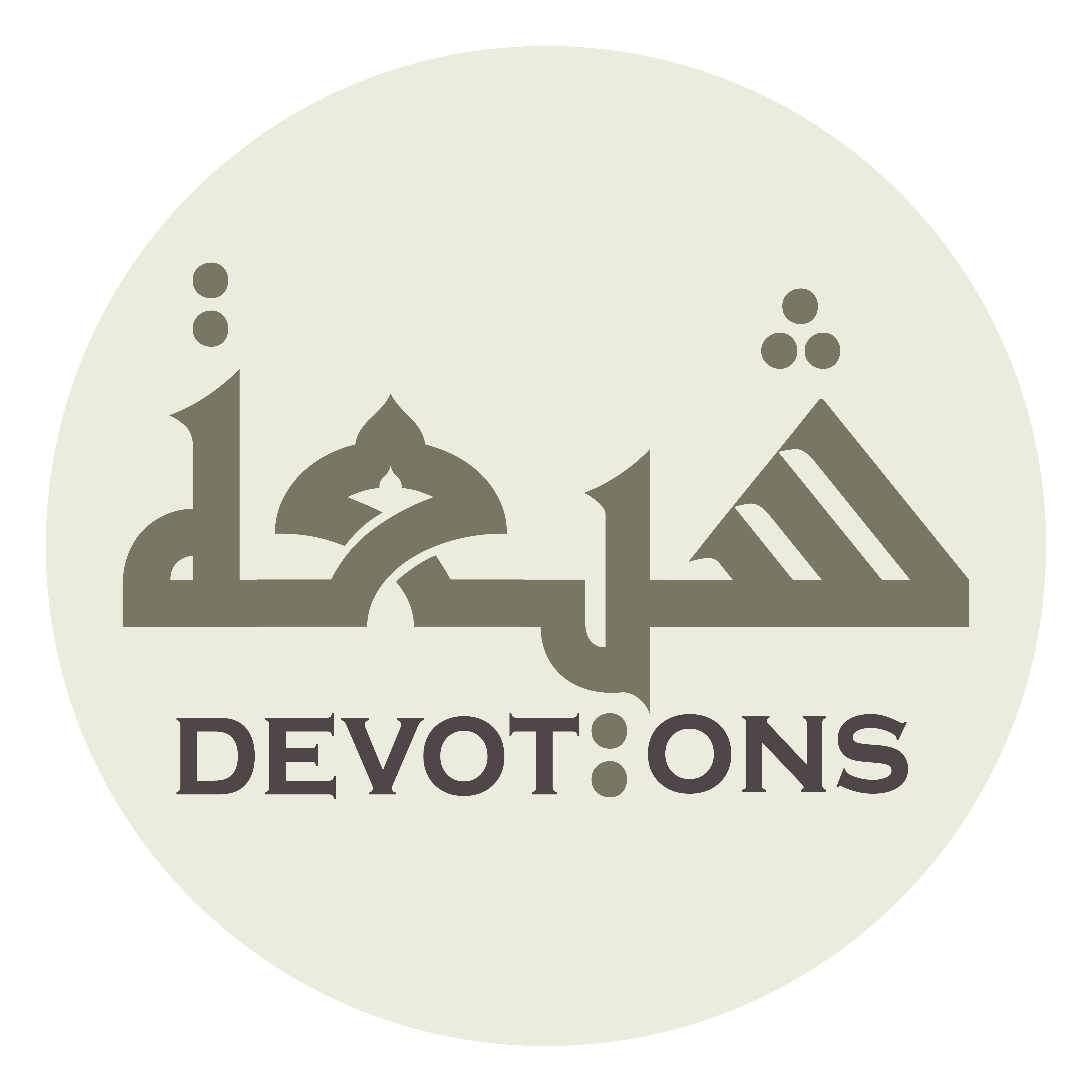 يَا رَبِّ وَأَنْتَ تَعْلَمُ ضَعْفِيْ عَنْ قَلِيلٍ مِنْ بَلاءِ الدُّنْيَا وَعُقُوبَاتِهَا

yā rabbi wa-anta ta`lamu ḍa`fī `an qalīlin min balā-id dunyā wa`uqūbātihā

My Lord, And You knowest my weakness before a little of this world's tribulations and punishments,
Dua Kumayl
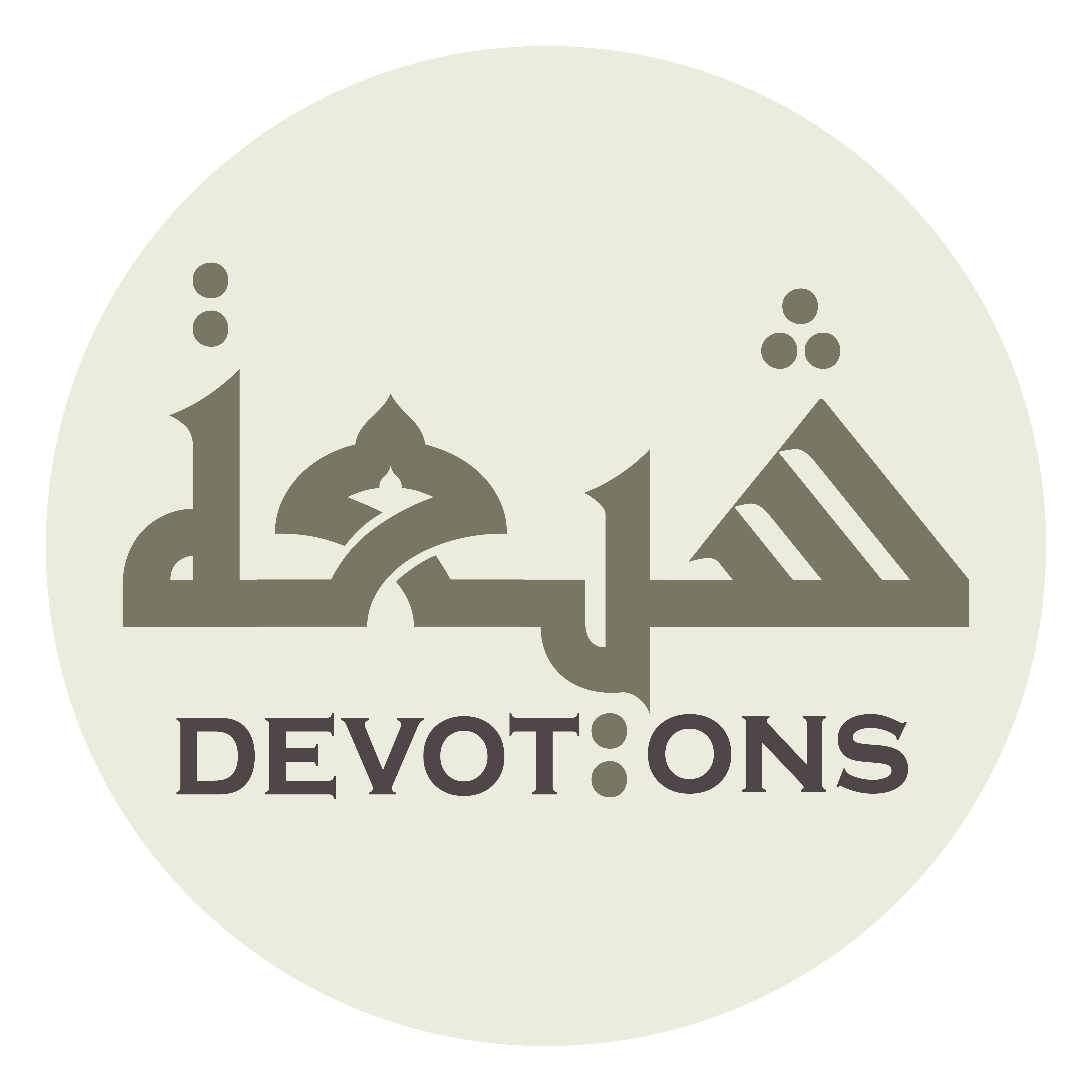 وَمَا يَجْرِيْ فِيهَا مِنَ الْمَكَارِهِ عَلٰى أَهْلِهَا

wamā yajrī fīhā minal makārihi `alā ahlihā

And before those ordeals which befall its inhabitants,
Dua Kumayl
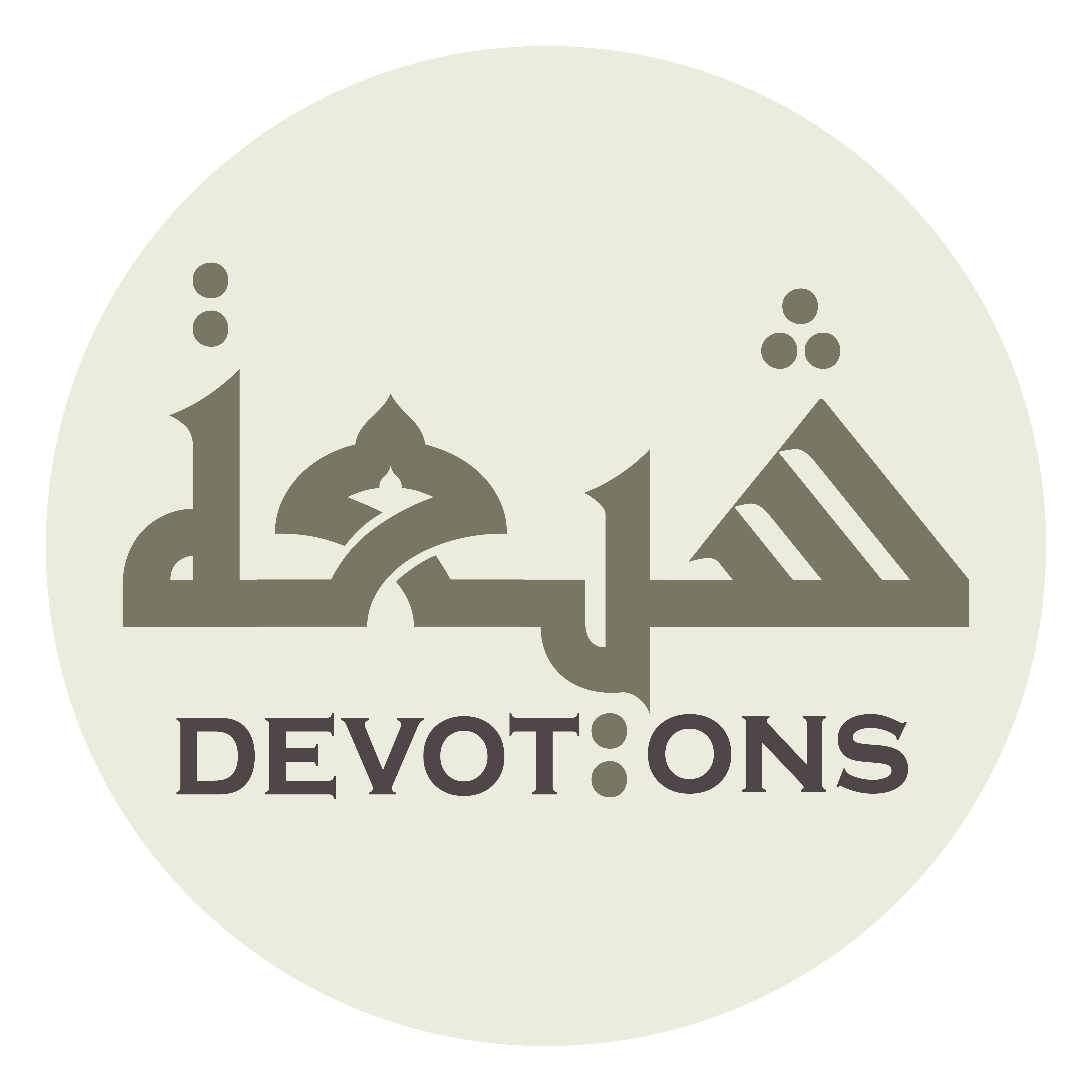 عَلَى أَنَّ ذٰلِكَ بَلَاءٌ وَمَكْرُوْهٌ قَلِيْلٌ مَكْثُهُ، يَسِيْرٌ بَقَاؤُهُ، قَصِيْرٌ مُدَّتُهُ

`alā anna dhālika balā-un wamakrūhun qalīlun makthuh, yasīrun baqa-uh, qaṣīrun muddatuh

Even though it is a tribulation and ordeal whose stay is short, whose subsistence is but little and, whose period is but fleeting.
Dua Kumayl
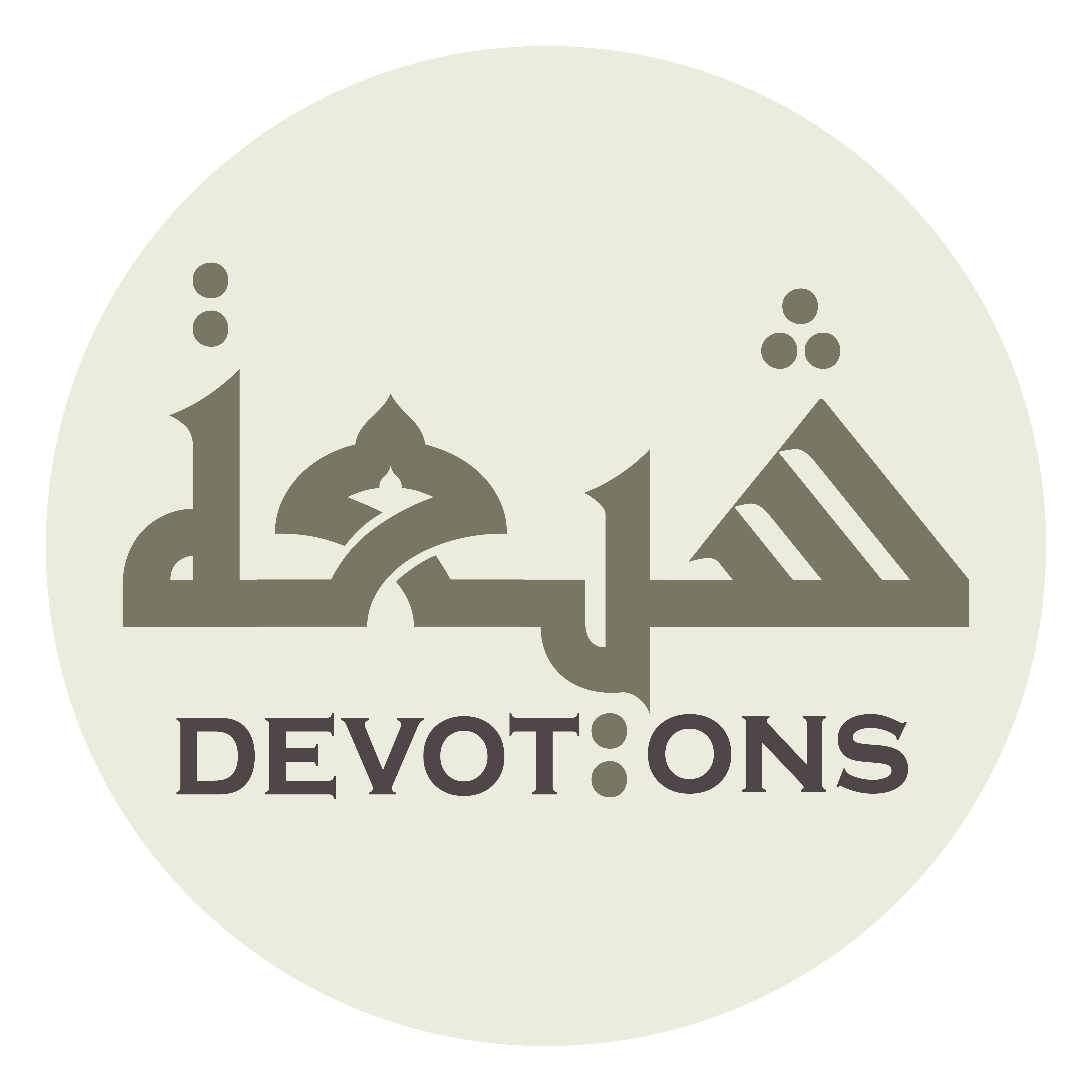 فَكَيْفَ احْتِمَالِيْ لِبَلاءِ الْآخِرَةِ وَجَلِيلِ وُقُوعِ الْمَكَارِهِ فِيْهَا

fakayfaḥtimālī libalā-il-ākhirati wajalīli wuqū`il makārihi fīhā

So how can I endure the tribulations of the next world and the great ordeals that occur within it?
Dua Kumayl
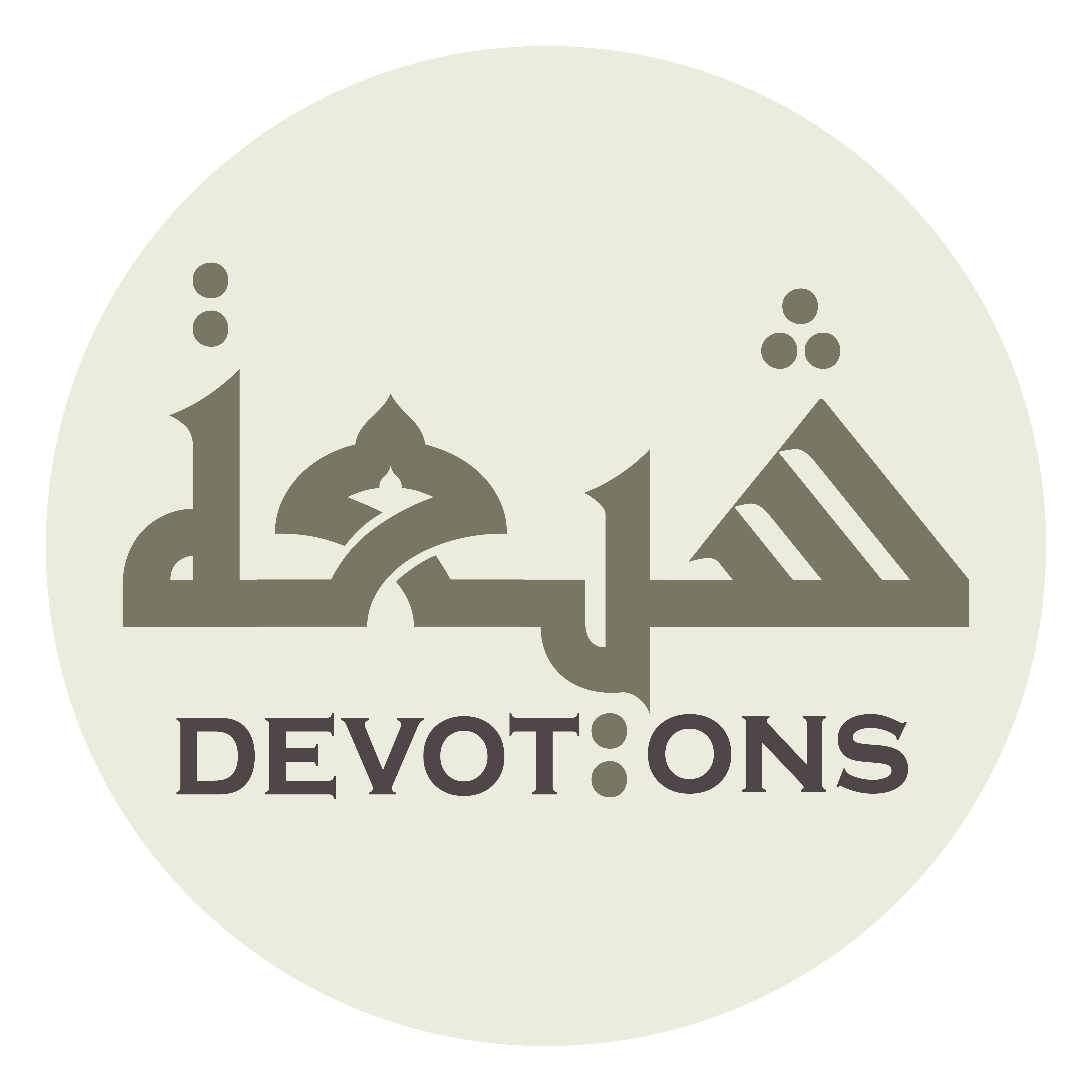 وَهُوَ بَلاءٌ تَطُولُ مُدَّتُهُ، وَيَدُومُ مَقَامُهُ، وَلَا يُخَفَّفُ عَنْ أَهْلِهِ

wahuwa balā-un taṭūlu muddatuh, wayadūmu maqāmuh, walā yukhaffafu `an ahlih

For it is a tribulation whose period is long, whose station endures and whose sufferers are given no respite,
Dua Kumayl
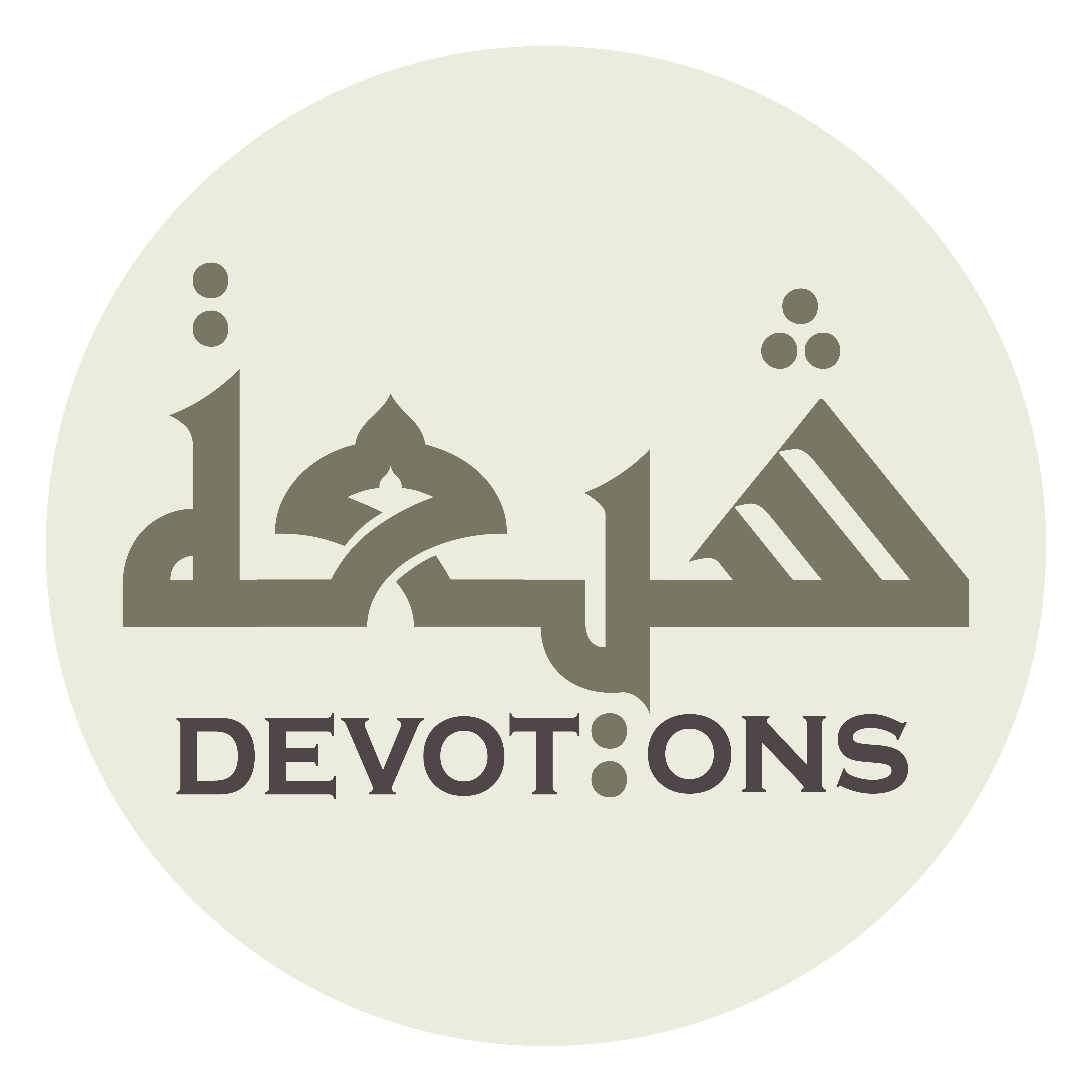 لِأَنَّهُ لَايَكُوْنُ إِلَّا عَنْ غَضَبِكَ وَانْتِقَامِكَ وَسَخَطِكَ

li-annahu lāyakūnu illā `an ghaḍabika wantiqāmika wasakhaṭik

Since it only occurs as a result of Your wrath, Your vengeance and Your anger,
Dua Kumayl
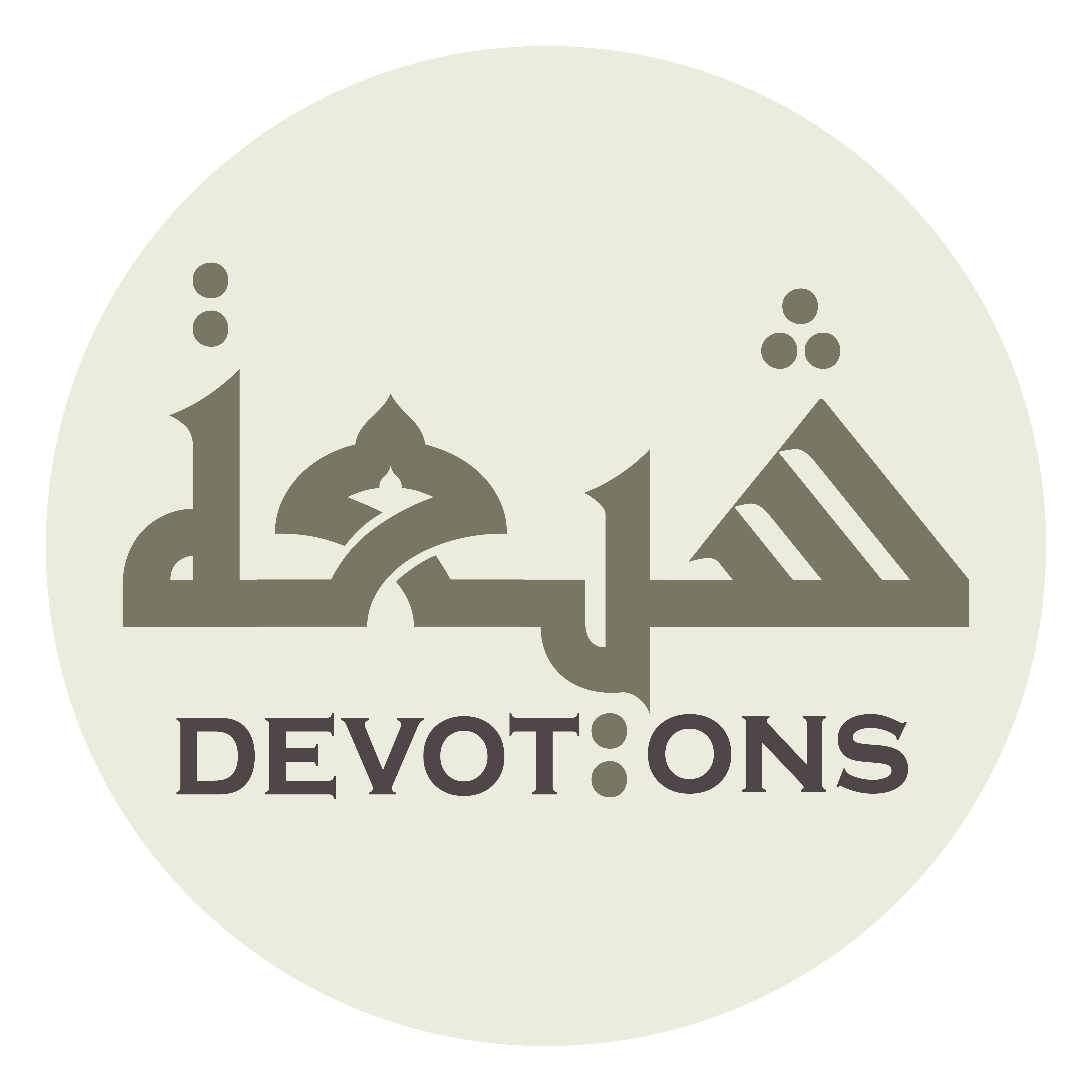 وَهٰذَا مَا لَاتَقُومُ لَهُ السَّمَاوَاتُ وَالْأَرْضُ

wahādhā mā lātaqūmu lahus samāwātu wal-ar-ḍ

And these cannot be withstood by the heavens and the earth.
Dua Kumayl
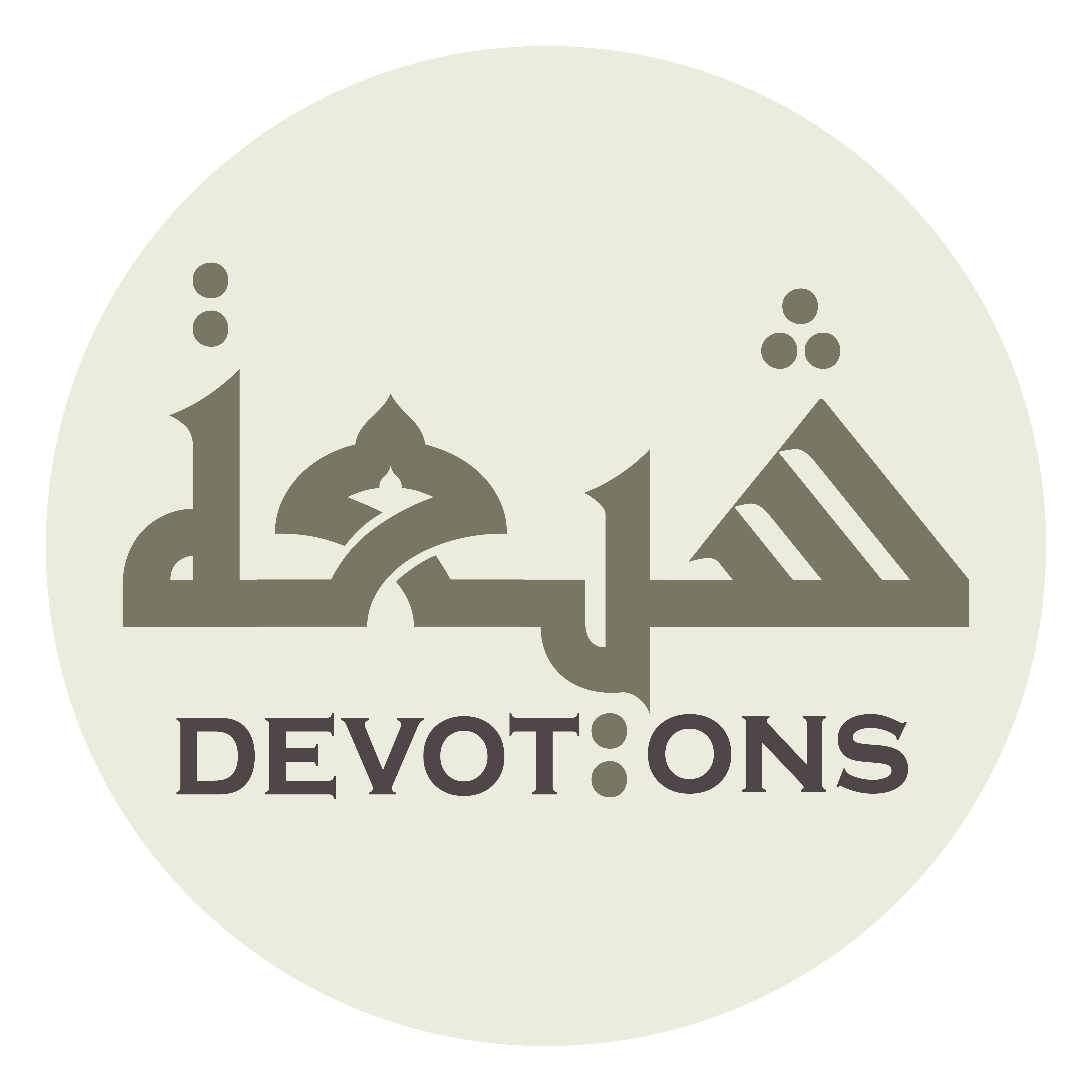 يَا سَيِّدِيْ فَكَيْفَ لِيْ

yā sayyidī fakayfa lī

O Master, so what about me?!
Dua Kumayl
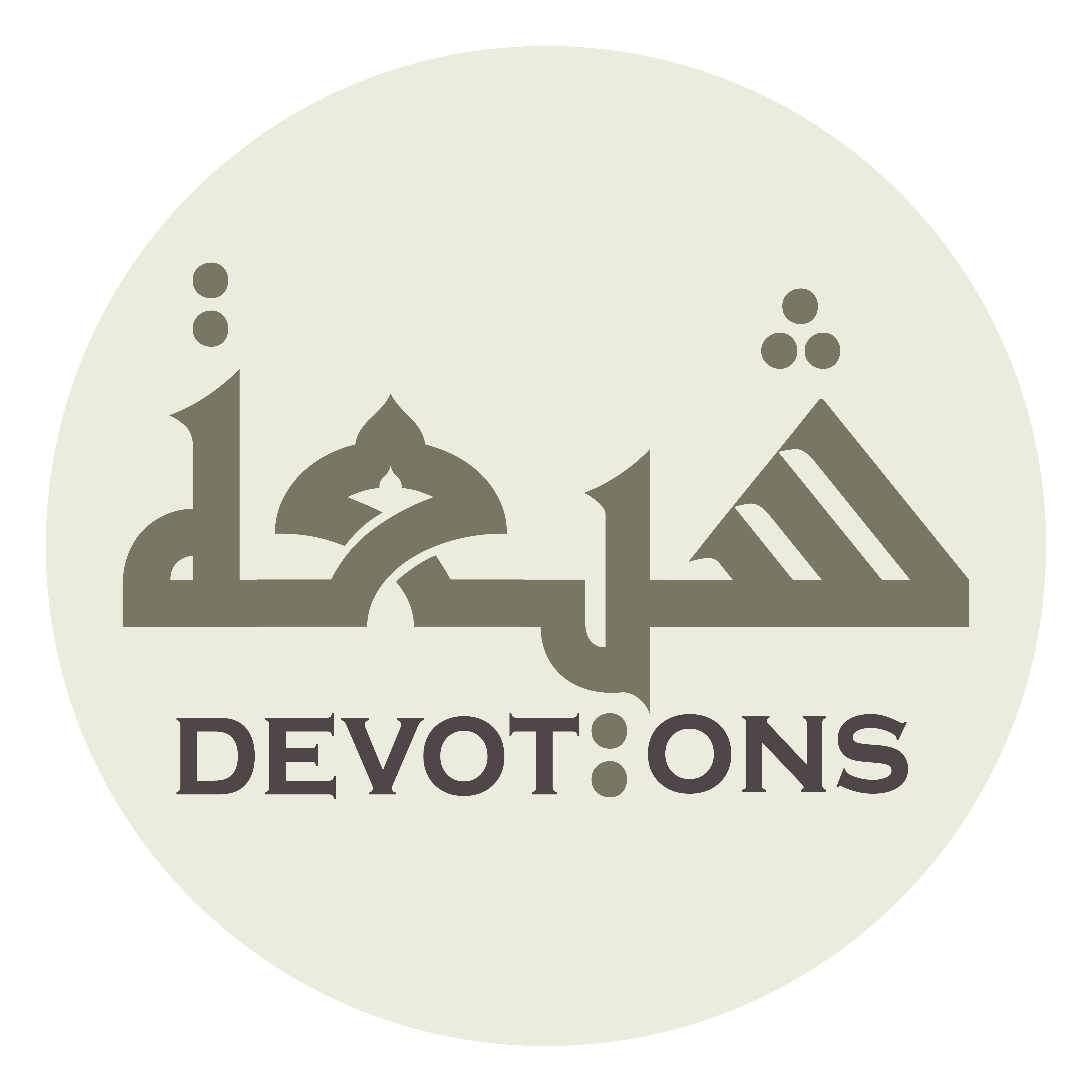 وَأَنَا عَبْدُكَ الضَّعِيفُ الذَّلِيلُ الْحَقِيرُ الْمِسْكِينُ الْمُسْتَكِيْنُ

wa-ana `abdukaḍ ḍa`īfudh dhalīlul ḥaqīrul miskīnul mustakīn

For I am Your weak, lowly, base, wretched and miserable slave.
Dua Kumayl
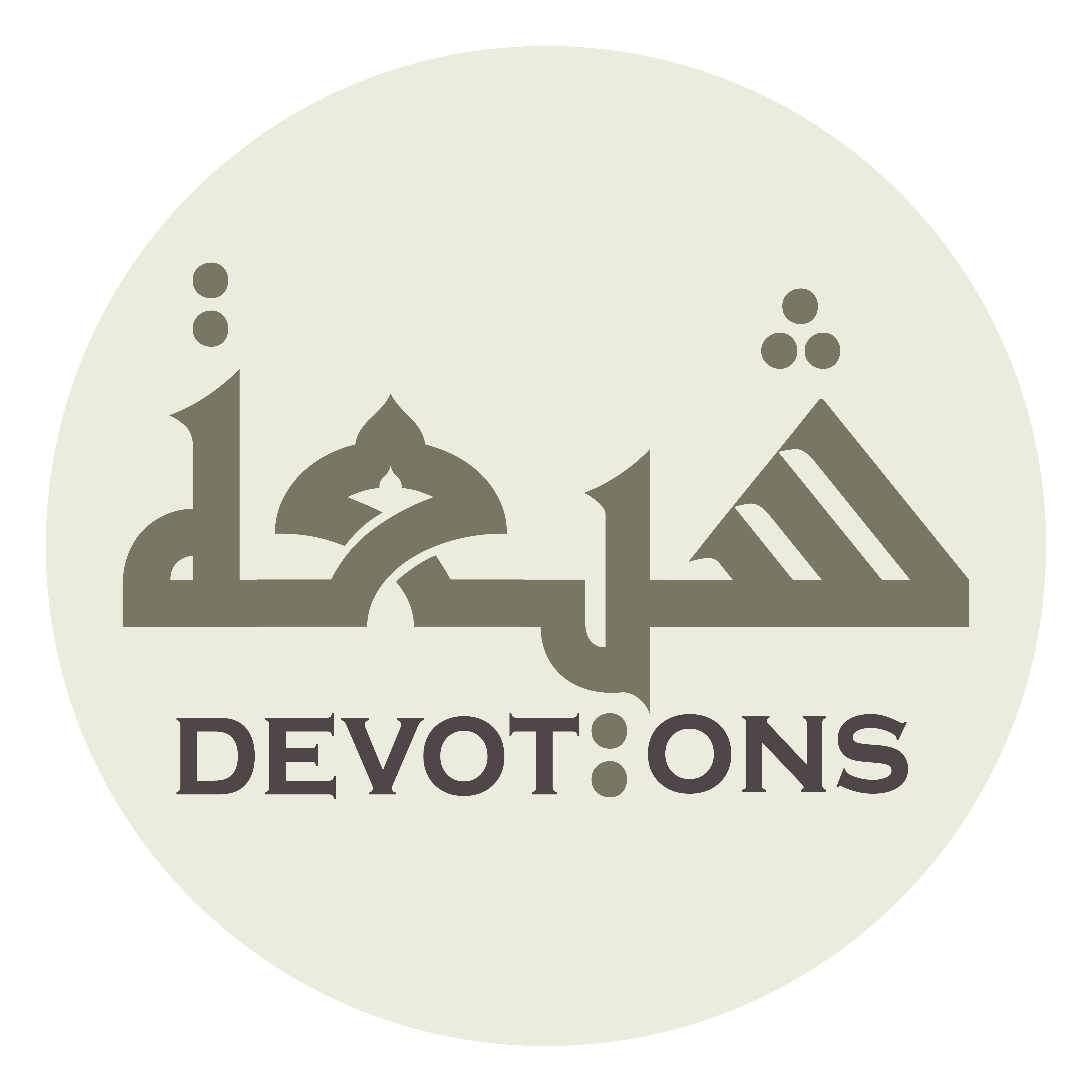 يَا إِلٰهِيْ وَرَبِّي وَسَيِّدِيْ وَمَوْلَايَ

yā ilāhī warabbī wasayyidī wamawlāy

My God! My Lord! My Master! My Protector!
Dua Kumayl
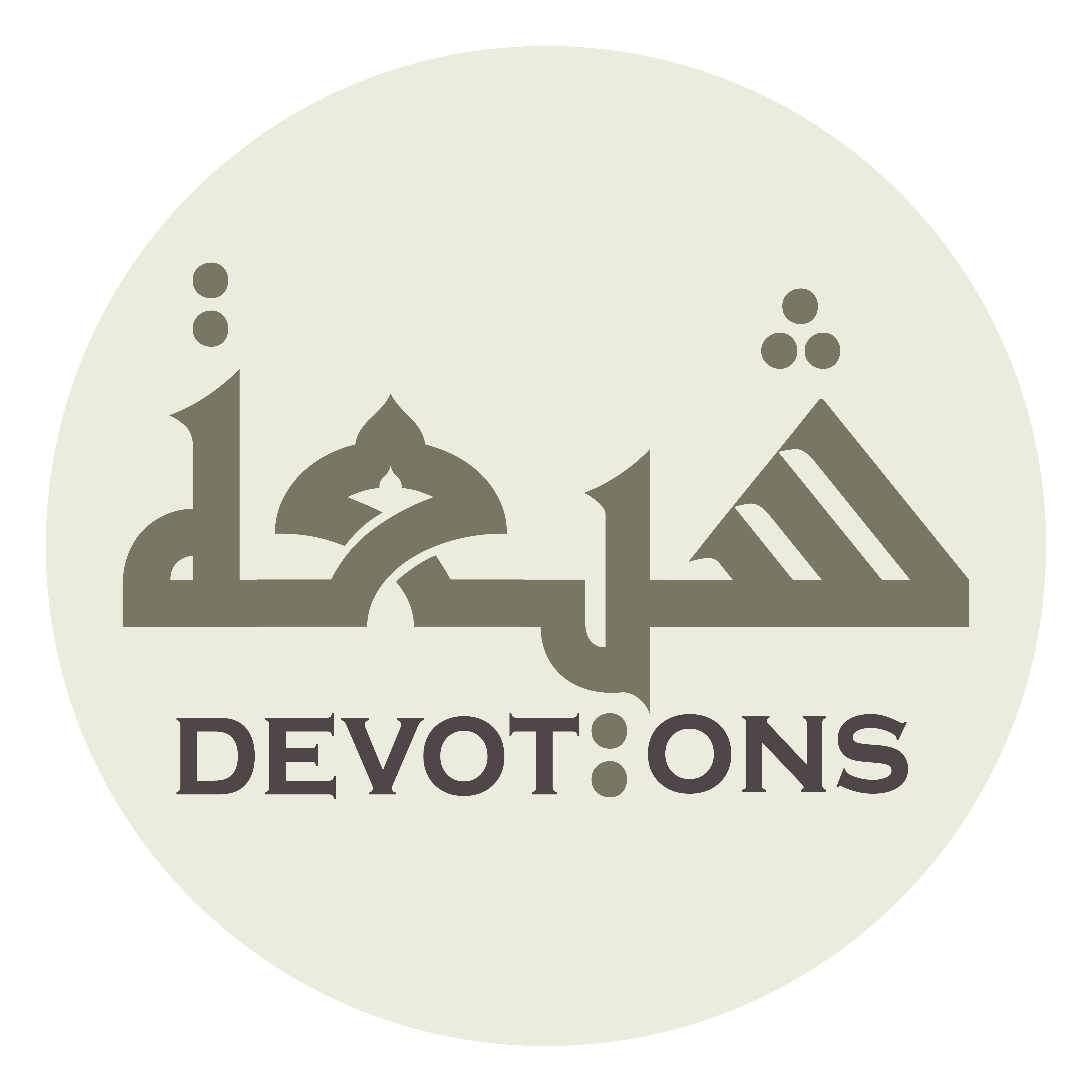 لِأَيِّ الْأُمُورِ إِلَيْكَ أَشْكُوْ

li-ayyil umūri ilayka ashkū

For which things would I complain to You?
Dua Kumayl
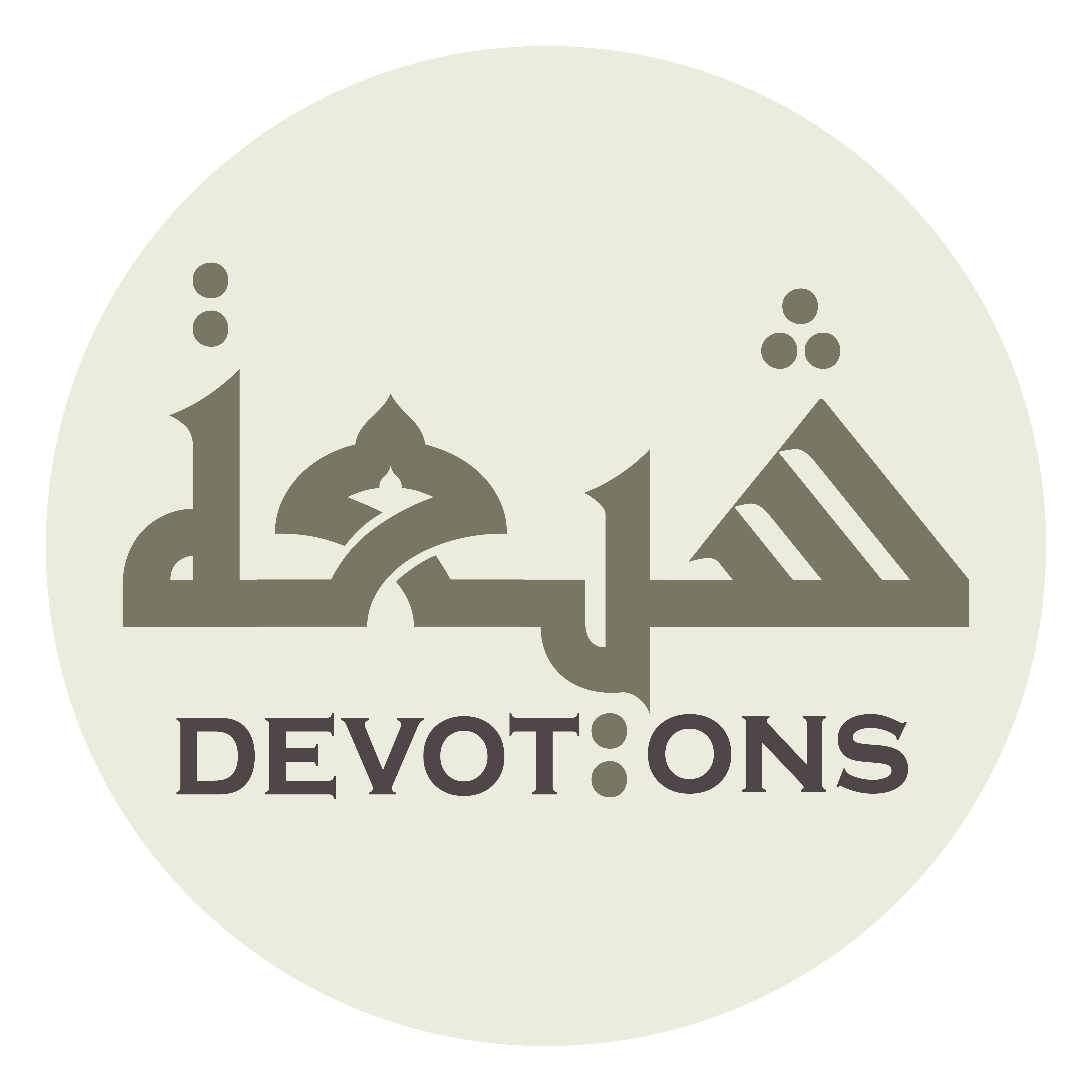 وَلِمَا مِنْهَا أَضِجُّ وَأَبْكِيْ

walimā minhā aḍijju wa-abkī

And for which of them would I lament and weep?
Dua Kumayl
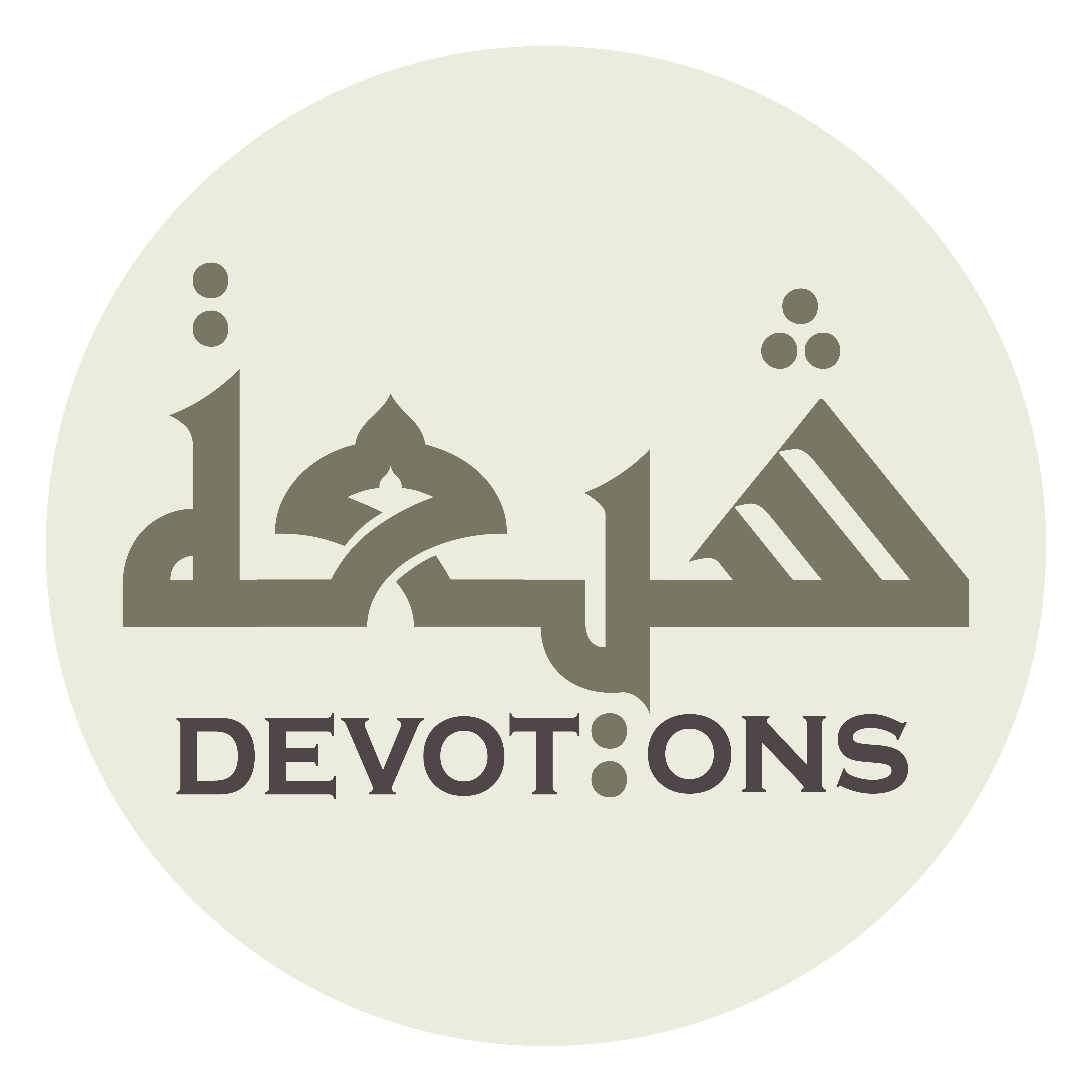 لِأَلِيمِ الْعَذَابِ وَشِدَّتِهِ

li-alīmil `adhābi washiddatih

For the pain and severity of chastisement?
Dua Kumayl
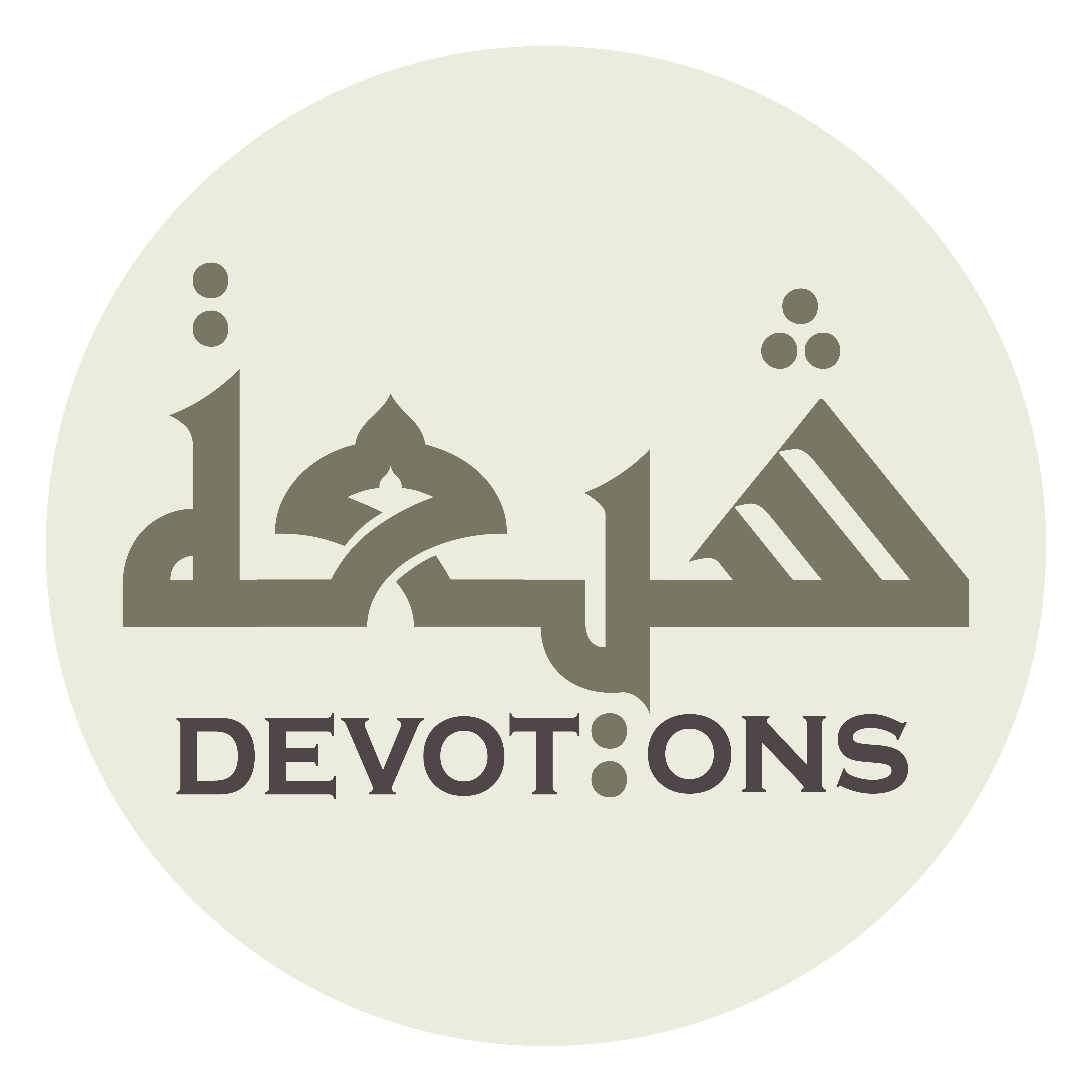 أَمْ لِطُولِ الْبَلَاءِ وَمُدَّتِهِ

am liṭūlil balā-i wamuddatih

Or for the length and period of tribulation?
Dua Kumayl
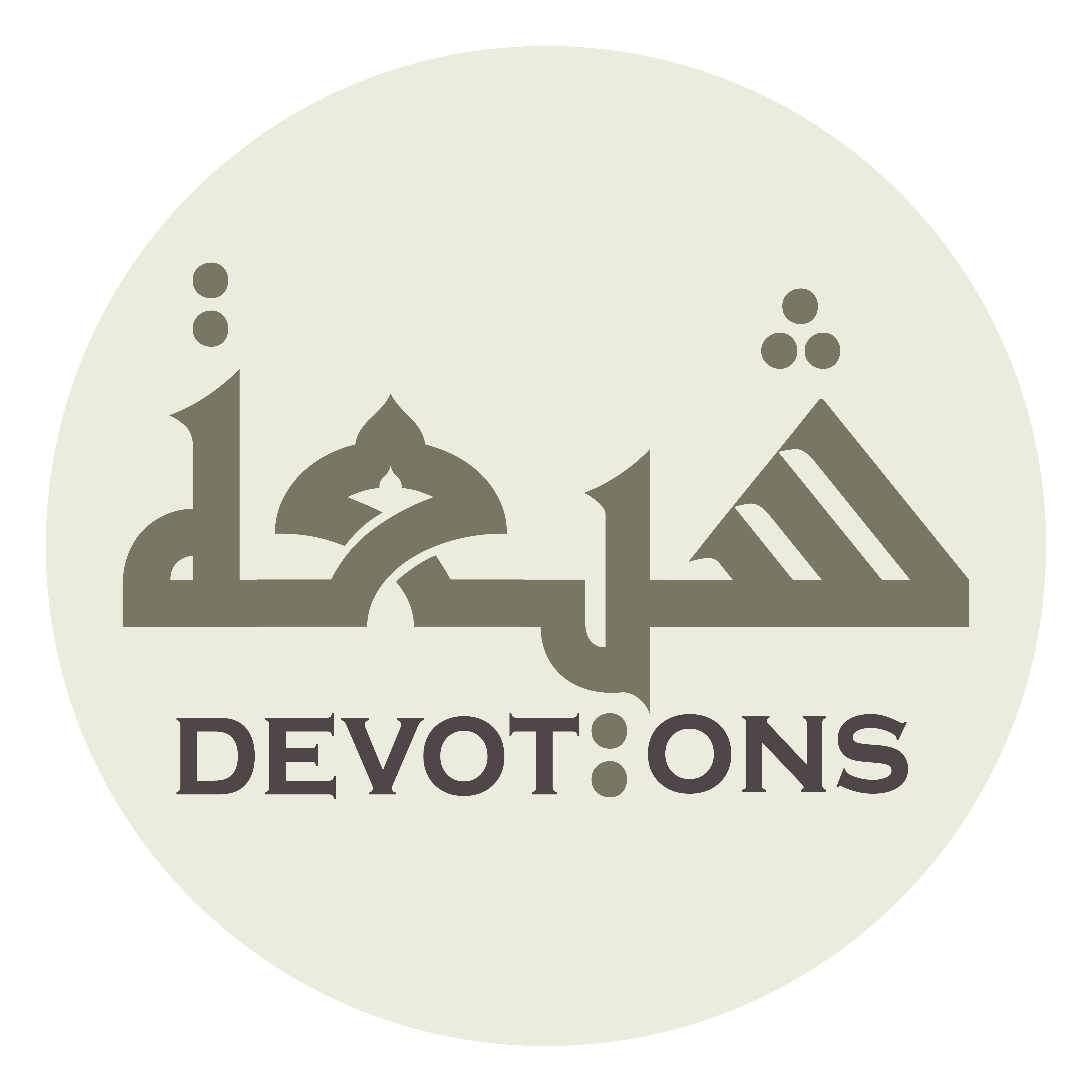 فَلَئِنْ صَيَّرْتَنِيْ لِلْعُقُوبَاتِ مَعَ أَعْدَائِكَ

fala-in ṣayyar-tanī lil`uqūbāti ma`a a`dā-ik

So if You takest me to the punishments with Your enemies,
Dua Kumayl
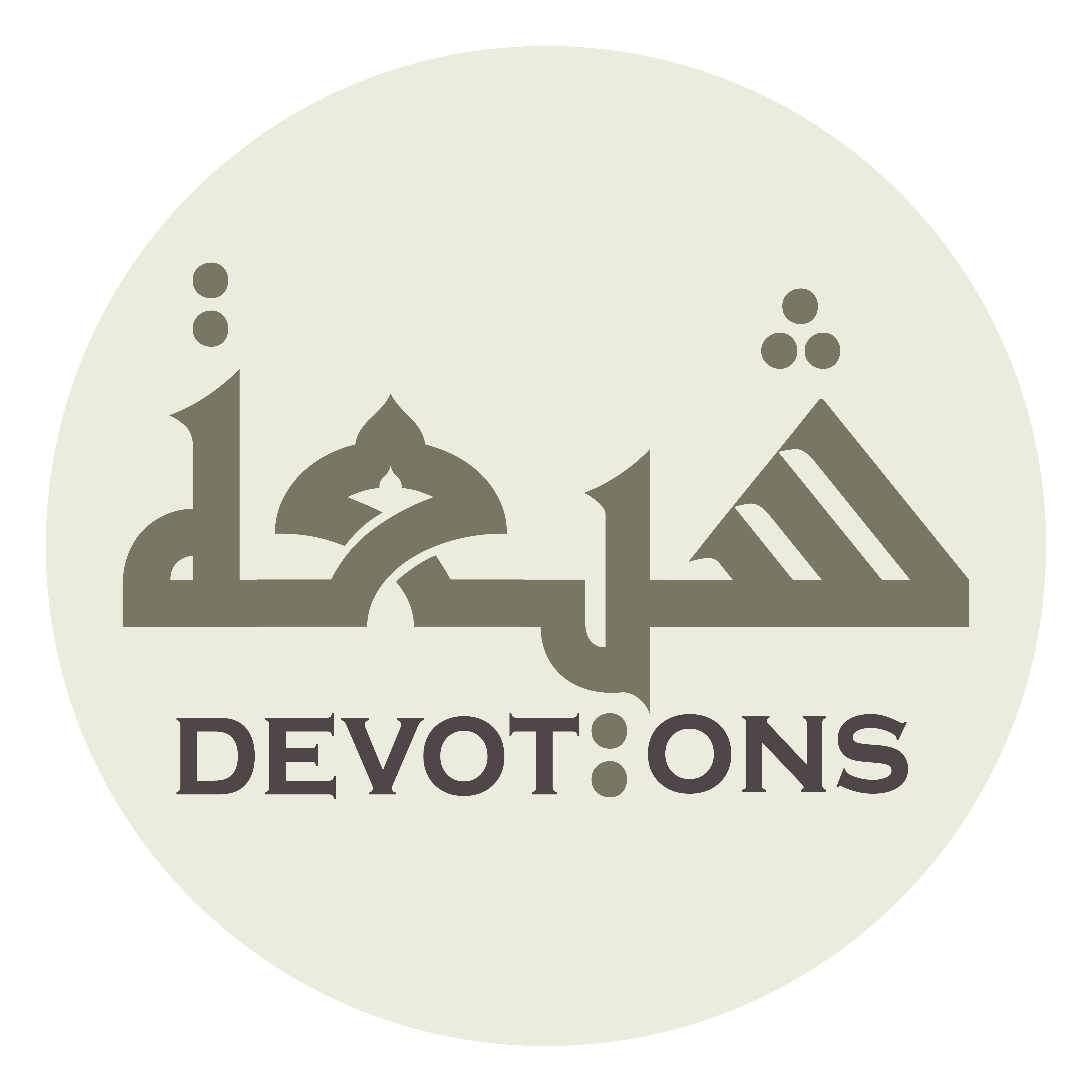 وَجَمَعْتَ بَيْنِيْ وَبَيْنَ أَهْلِ بَلَائِكَ

wajama`ta baynī wabayna ahli balā-ik

And gatherest me with the people of Your tribulation
Dua Kumayl
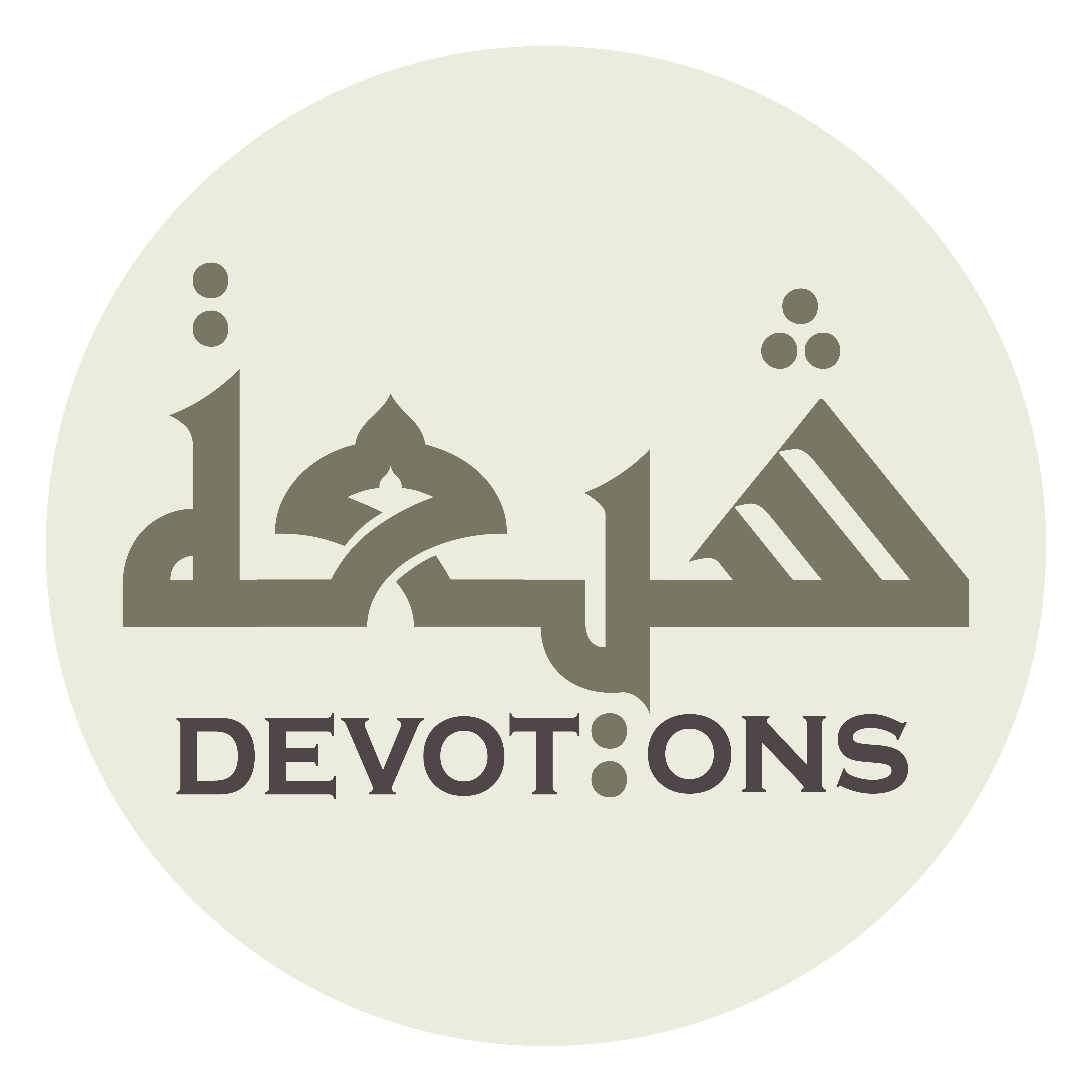 وَفَرَّقْتَ بَيْنِيْ وَبَيْنَ أَحِبَّائِكَ وَأَوْلِيَائِكَ

wafarraqta baynī wabayna aḥibbā-ika wa-awliyā-ik

And separatest me from Your friends and saints,
Dua Kumayl
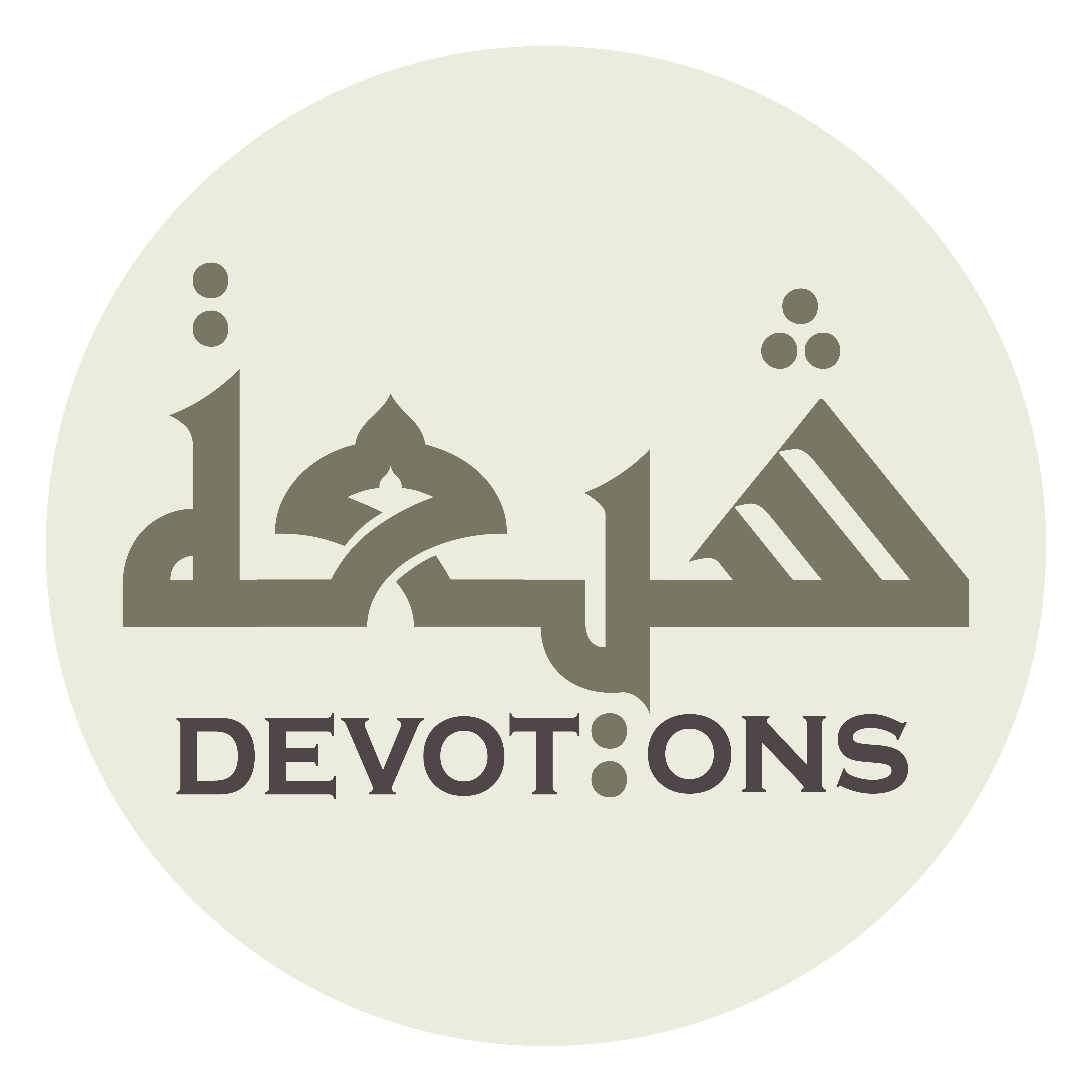 فَهَبْنِيْ يَا إِلٰهِيْ وَسَيِّدِيْ وَمَوْلَايَ وَرَبِّي، صَبَرْتُ عَلٰى عَذَابِكَ

fahabnī yā ilāhī wasayyidī wamawlāya warabbī, ṣabar-tu `alā `adhābik

Then suppose, My God, my Master, my Protector and my Lord that I am able to endure Your chastisement,
Dua Kumayl
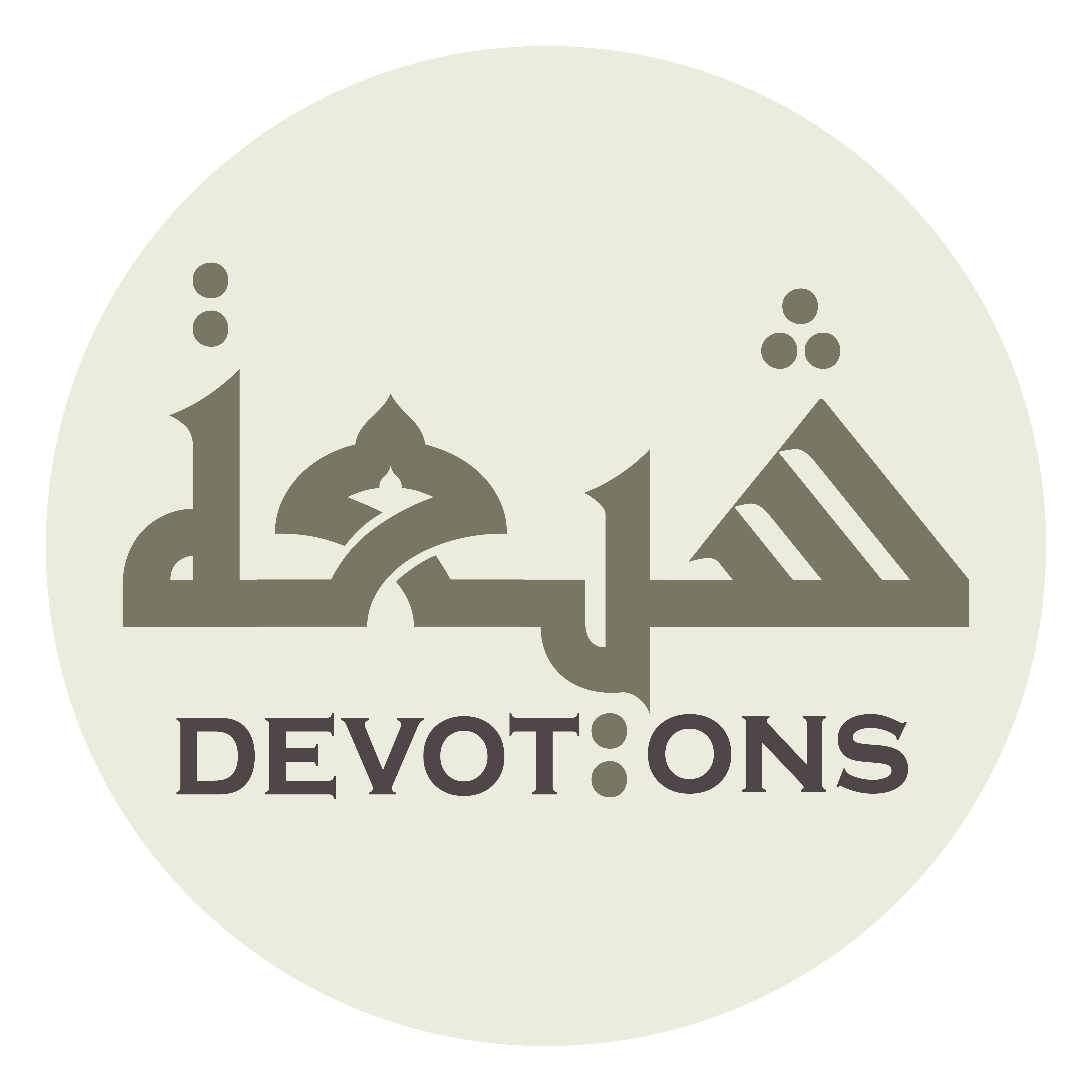 فَكَيْفَ أَصْبِرُ عَلٰى فِرَاقِكَ

fakayfa aṣbiru `alā firāqik

How can I endure separation from You?
Dua Kumayl
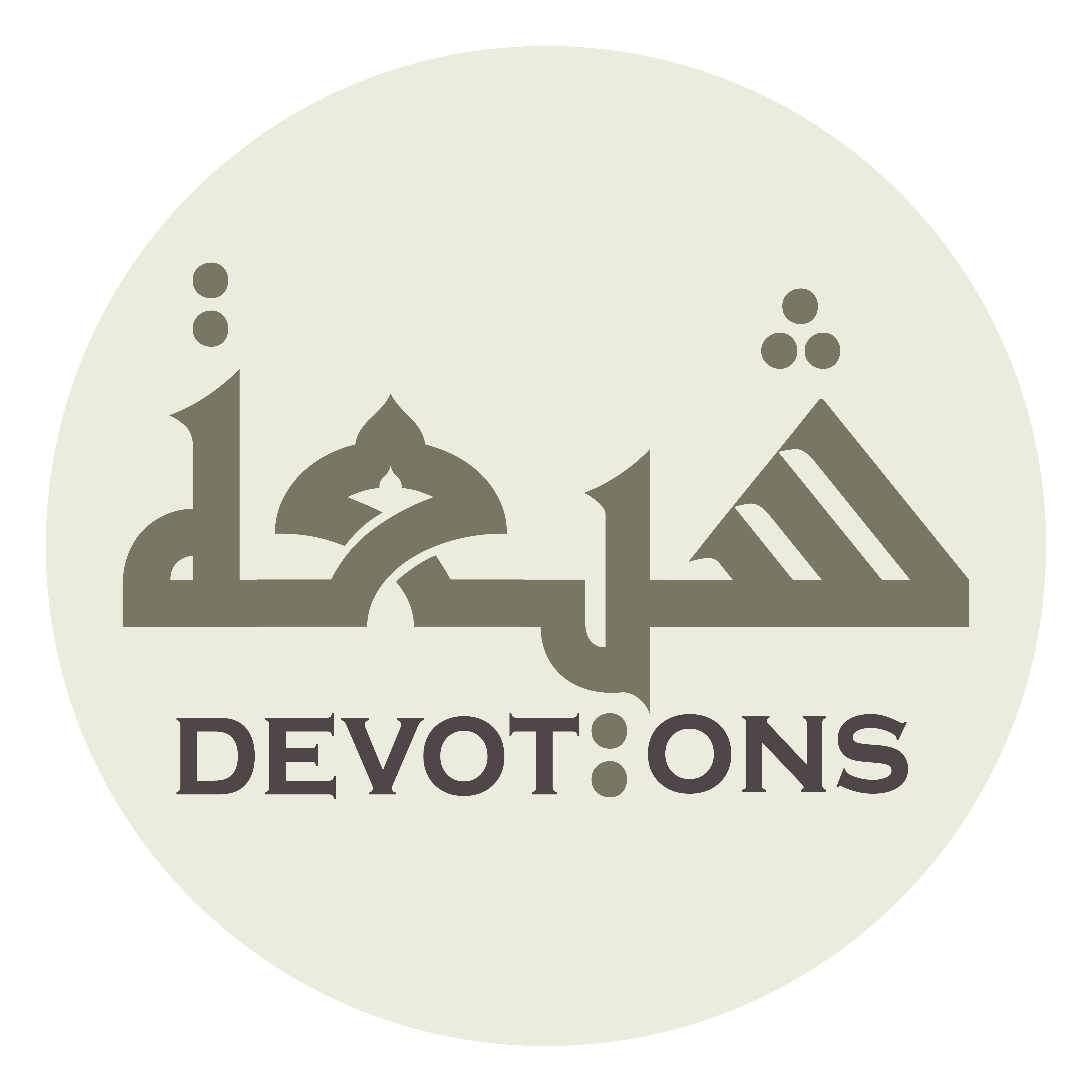 وَهَبْنِيْ صَبَرْتُ عَلَى حَرِّ نَارِكَ

wahabnī ṣabar-tu `alā ḥarri nārik

And suppose that I am able to endure the heat of Your fire,
Dua Kumayl
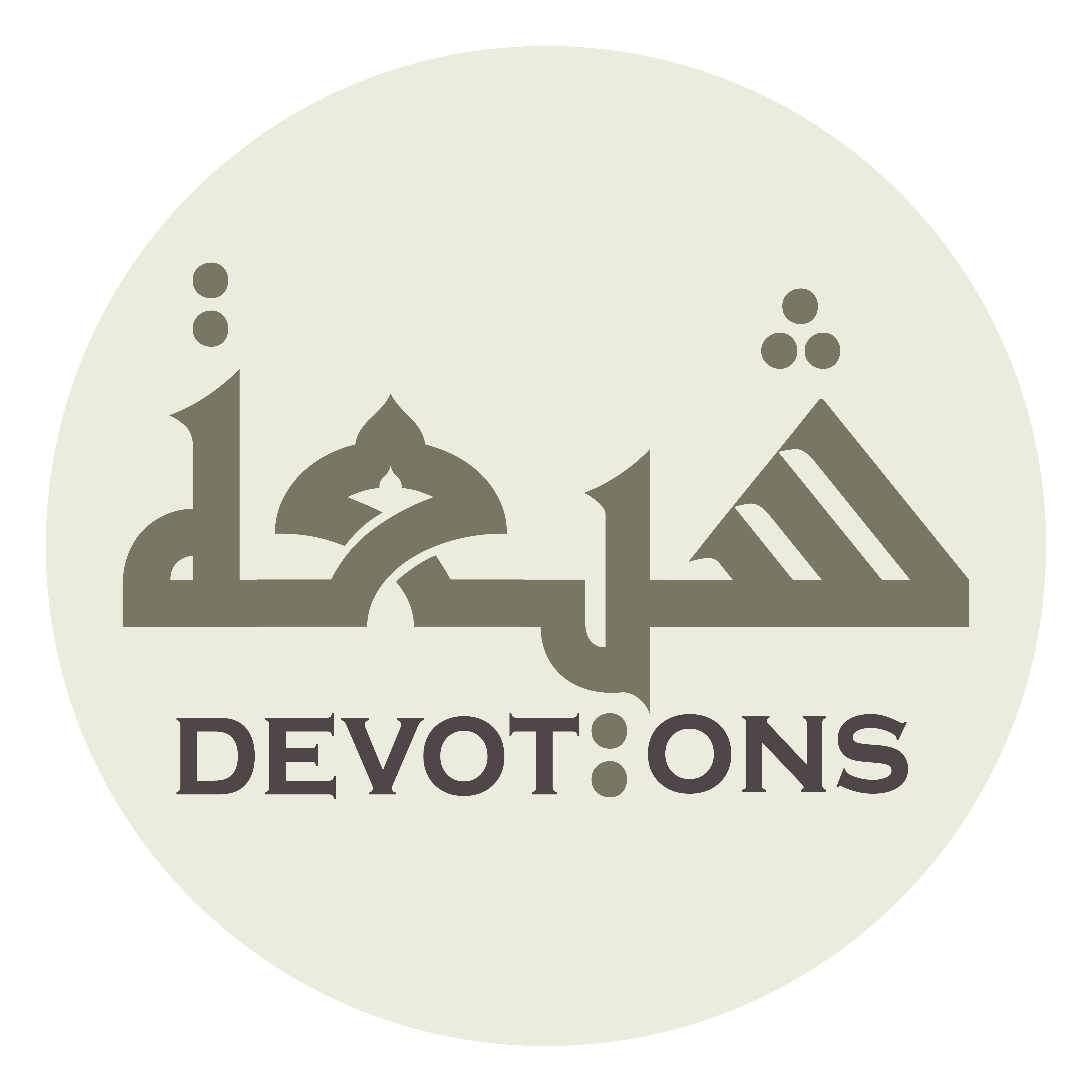 فَكَيْفَ أَصْبِرُ عَنِ النَّظَرِ إِلٰى كَرَامَتِكَ

fakayfa aṣbiru `anin naẓari ilā karāmatik

How can I endure not gazing upon Your generosity?
Dua Kumayl
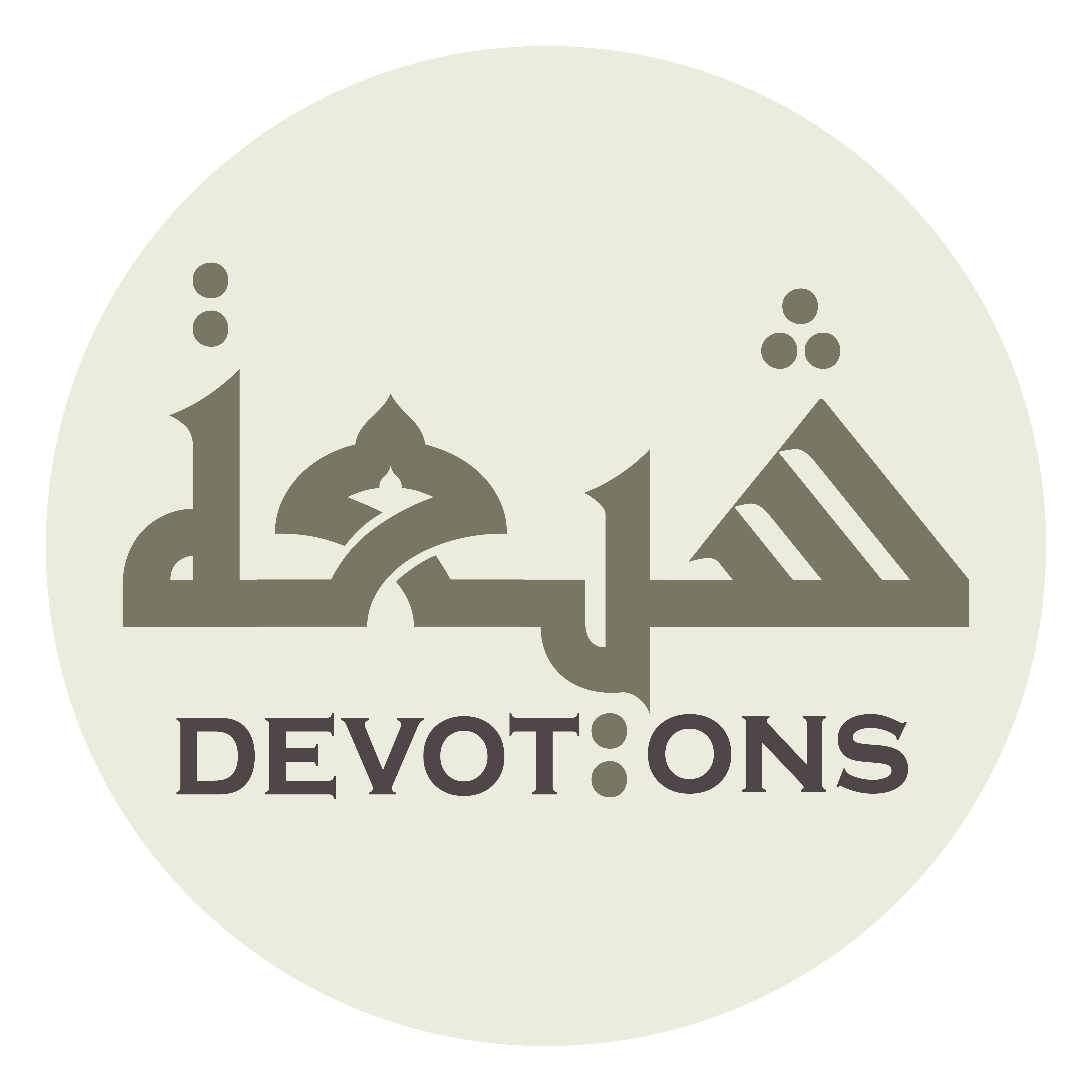 أَمْ كَيْفَ أَسْكُنُ فِيْ النَّارِ وَرَجَائِي عَفْوُكَ

am kayfa askunu fin nāri warajā-ī `afwuk

Or how can I dwell in the Fire while my hope is Your pardon?
Dua Kumayl
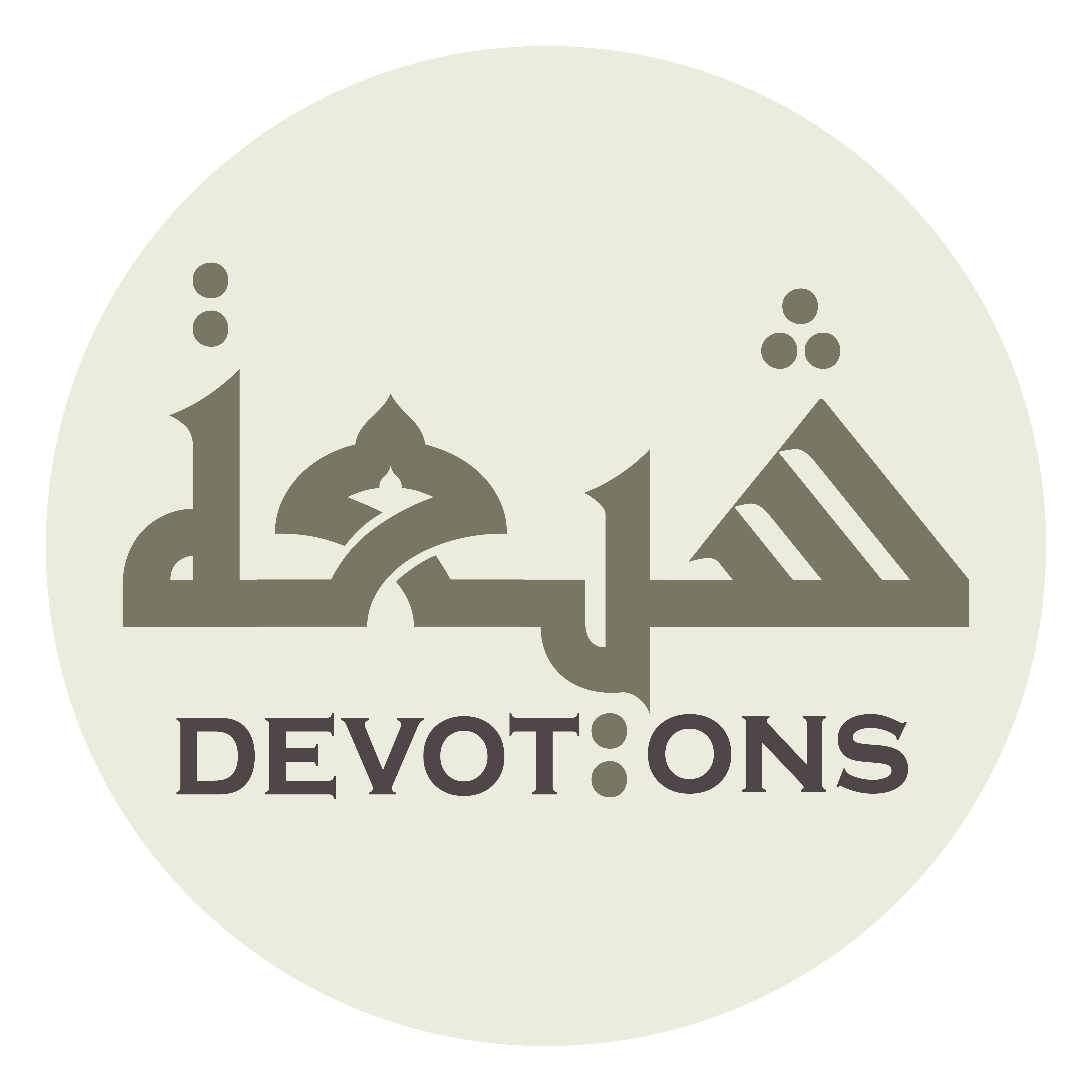 فَبِعِزَّتِكَ يَا سَيِّدِيْ وَمَوْلَايَ أُقْسِمُ صَادِقًا، لَئِنْ تَرَكْتَنِيْ نَاطِقًا

fabi`izzatika yā sayyidī wamawlāya uqsimu ṣādiqā, la-in taraktanī nāṭiqā

So by Your might, my Master and my protector, I swear sincerely, if You leavest me with speech,
Dua Kumayl
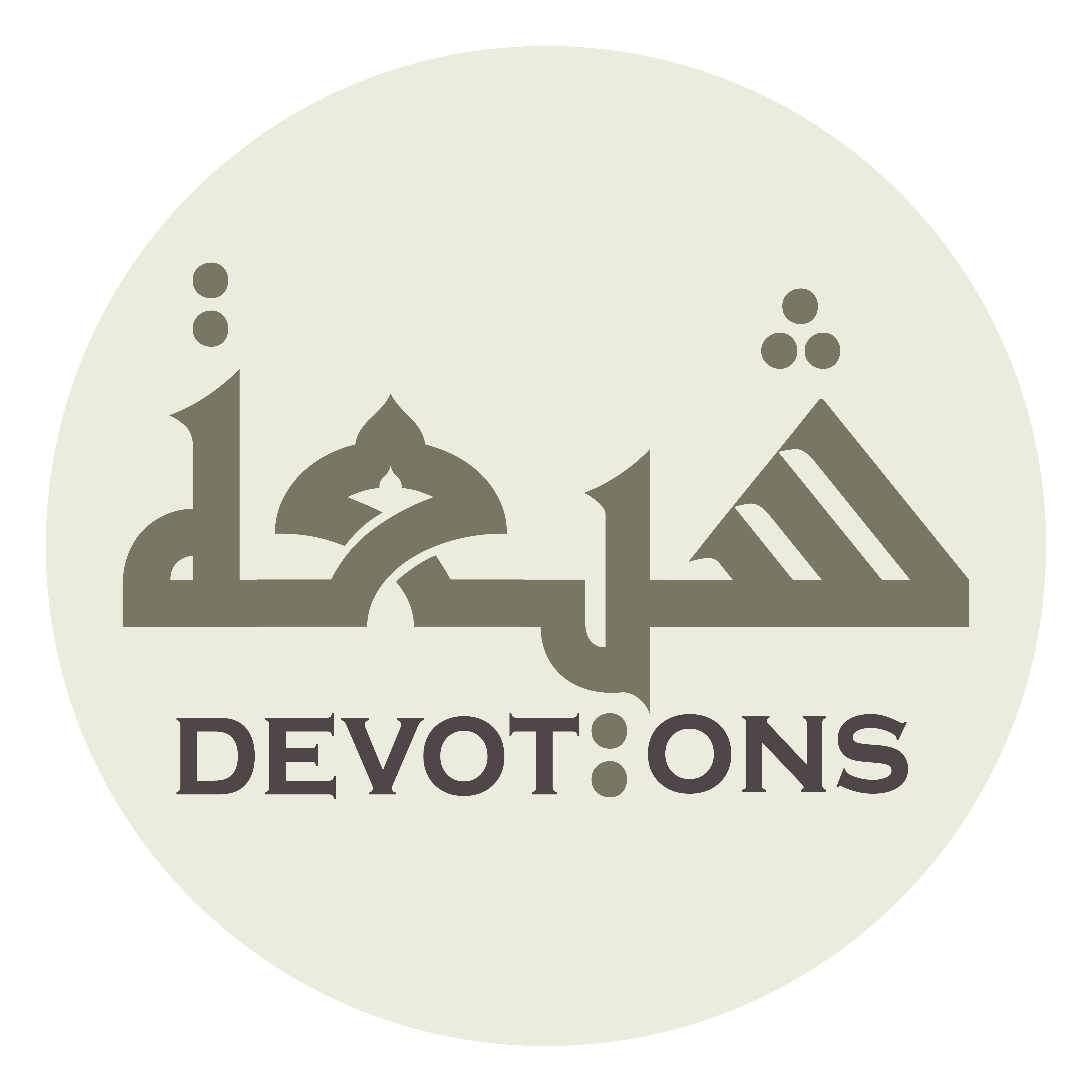 لَأَضِجَّنَّ إِلَيْكَ بَيْنَ أَهْلِهَا ضَجِيجَ الْآمِلِيْنَ

la-aḍijjanna ilayka bayna ahlihā ḍajījal-āmilīn

I will lament to You from the midst of the Fire's inhabitants with lamentation of the hopeful;
Dua Kumayl
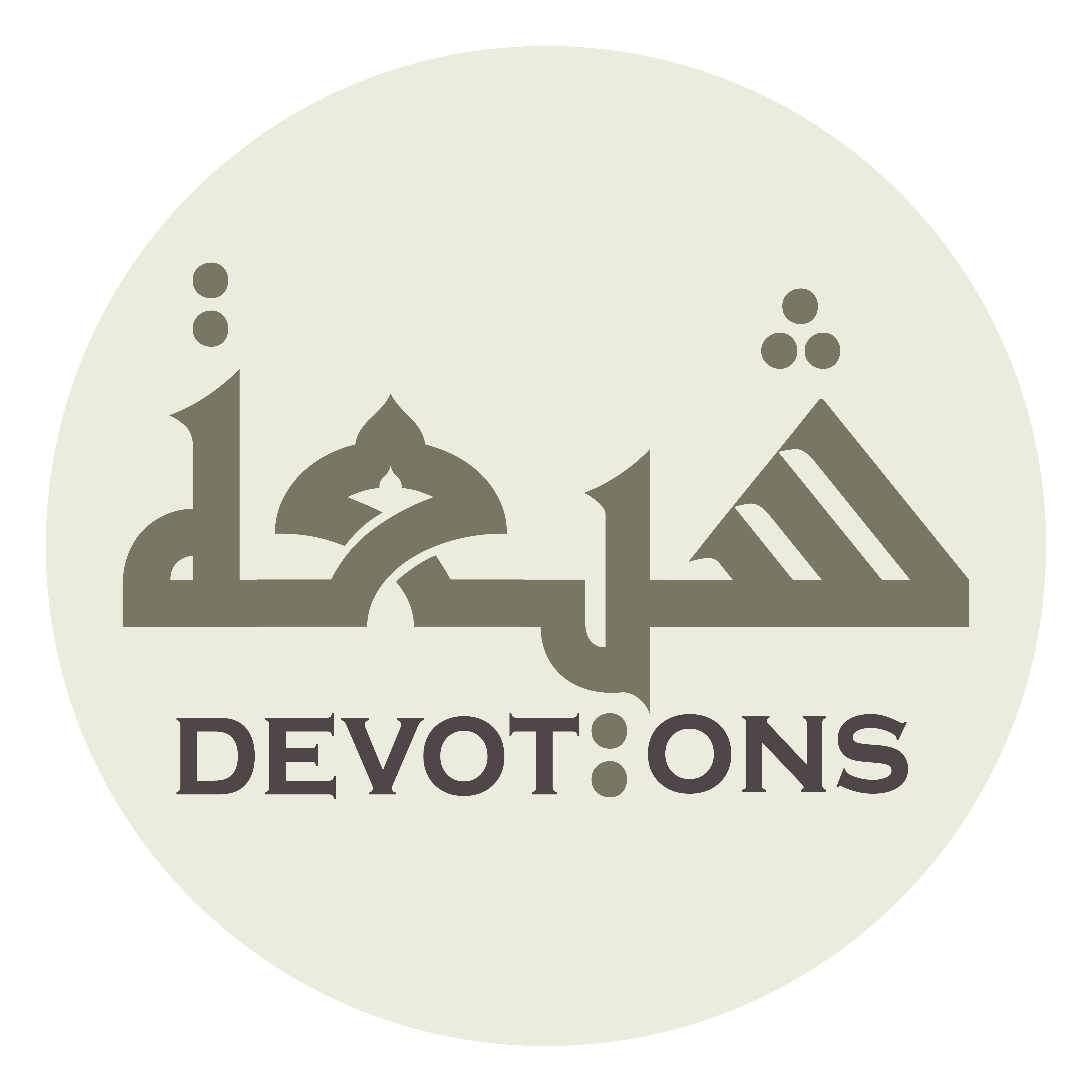 وَلَأَصْرُخَنَّ إِلَيْكَ صُرَاخَ الْمُسْتَصْرِخِينَ

wala-aṣrukhanna ilayka ṣurākhal mustaṣrikhīn

I will cry to You with the cry of those crying for help;
Dua Kumayl
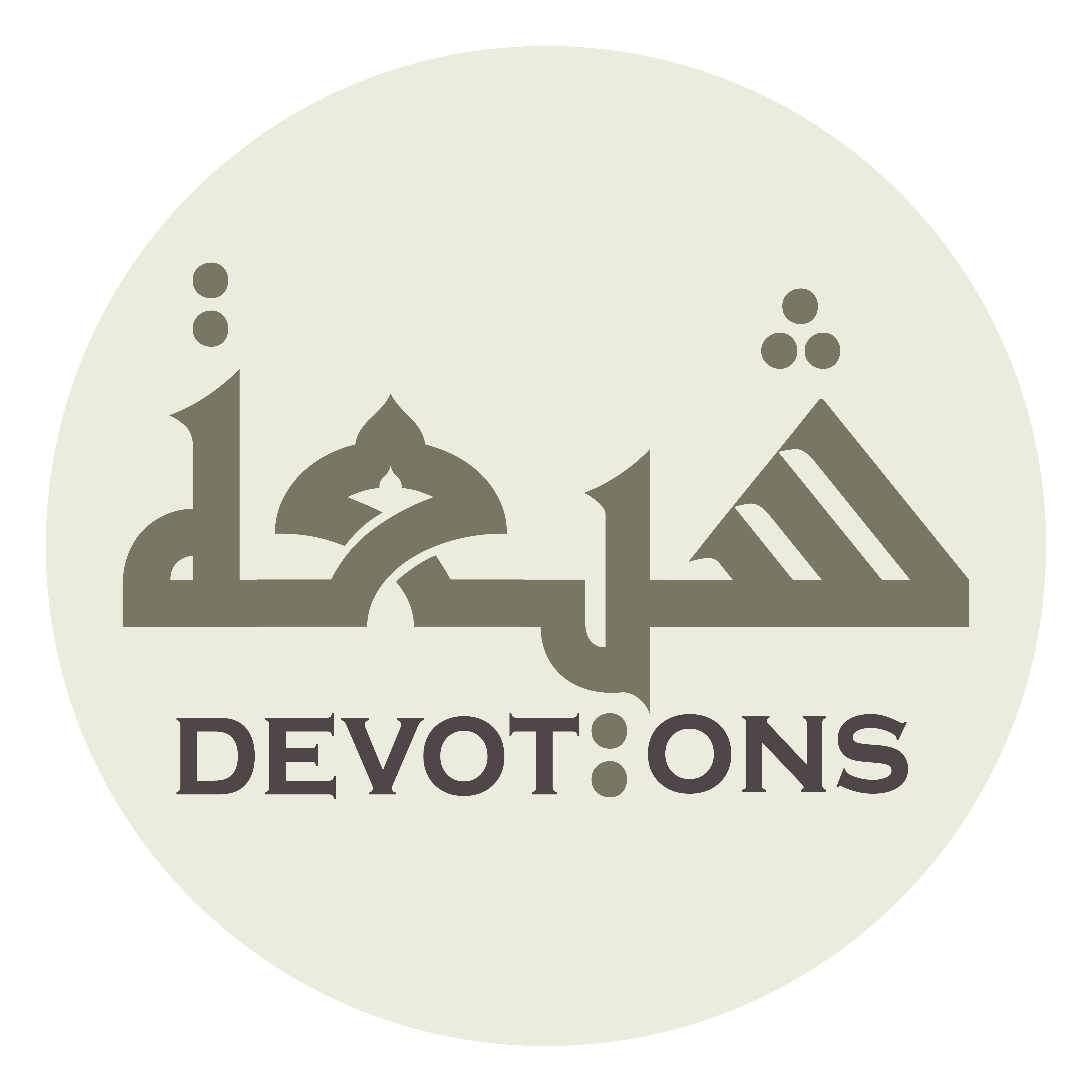 وَلَأَبْكِيَنَّ عَلَيْكَ بُكَاءَ الْفَاقِدِيْنَ

wala-abkiyanna `alayka bukā-al fāqidīn

I will weep to You with the weeping of the bereft;
Dua Kumayl
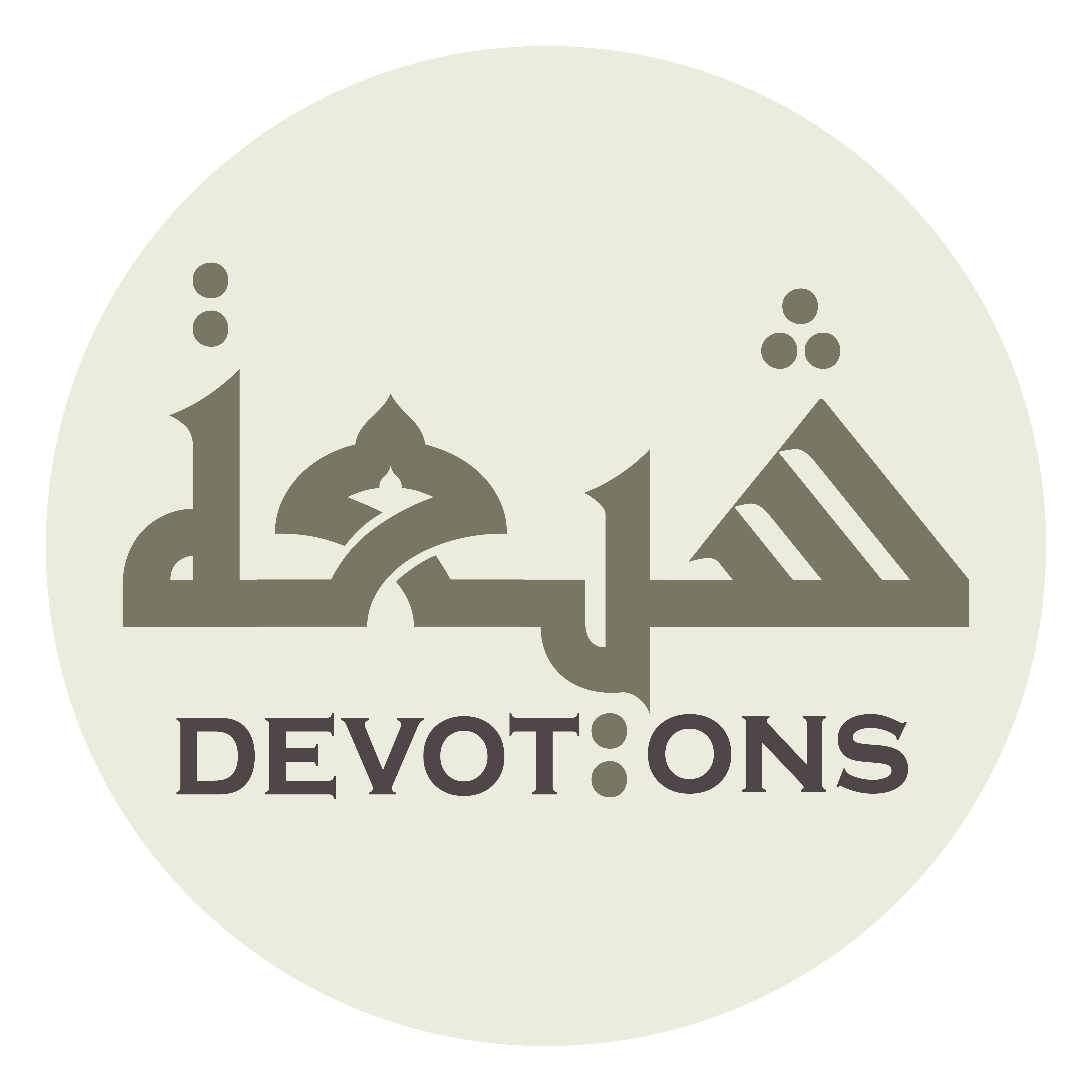 وَلَأُنَادِيَنَّكَ أَيْنَ كُنْتَ يَا وَلِيَّ الْمُؤْمِنِيْنَ

wala-unādiyannaka ayna kunta yā waliyyal mu-minīn

And I will call to You, Where art You, O Sponsor of the believers,
Dua Kumayl
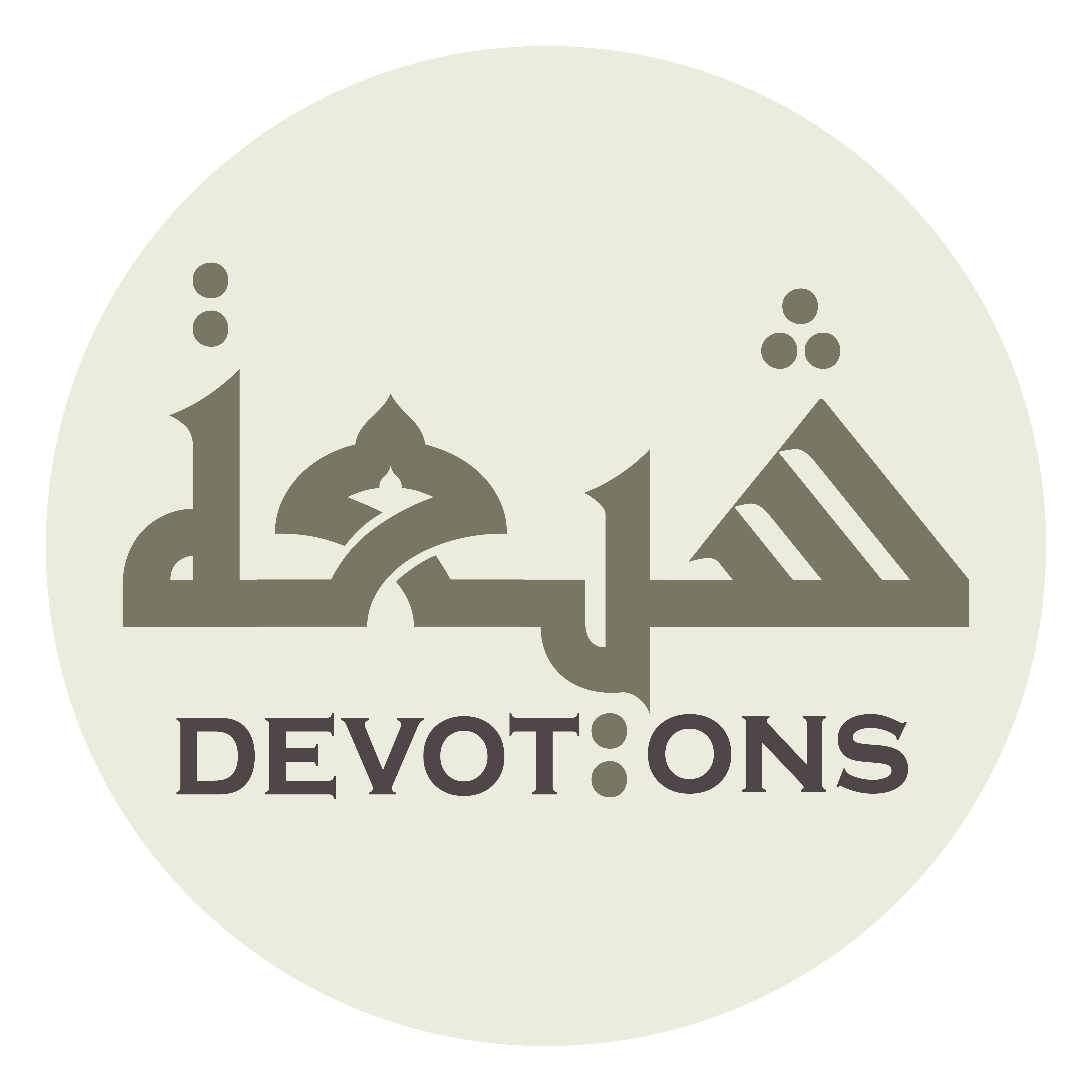 يَا غَايَةَ آمَالِ الْعَارِفِينَ

yā ghāyata-āmālil `ārifīn

O Goal of the hopes of Your knowers,
Dua Kumayl
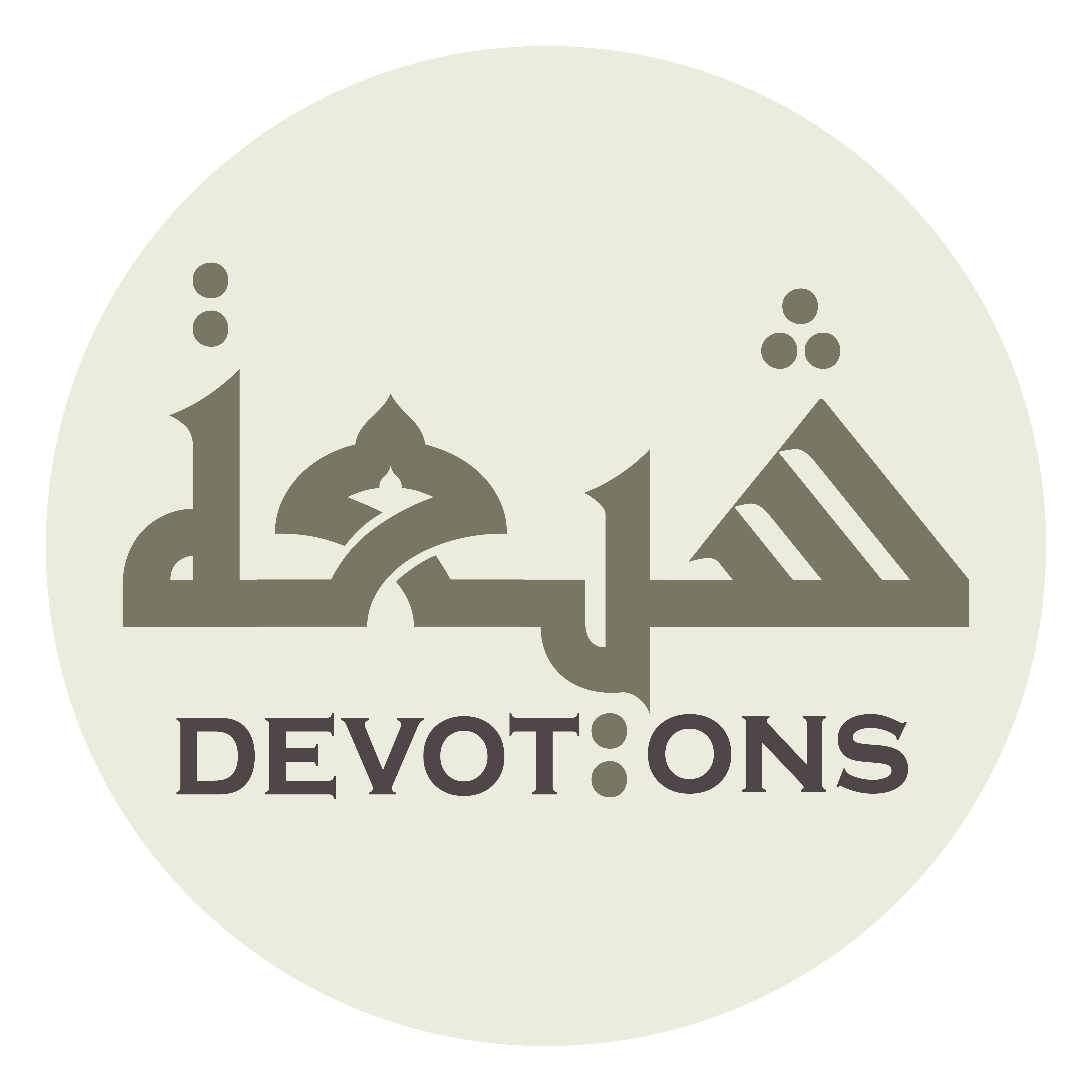 يَا غِيَاثَ الْمُسْتَغِيثِينَ

yā ghiyāthal mustaghīthīn

O Aid of those who seek assistance,
Dua Kumayl
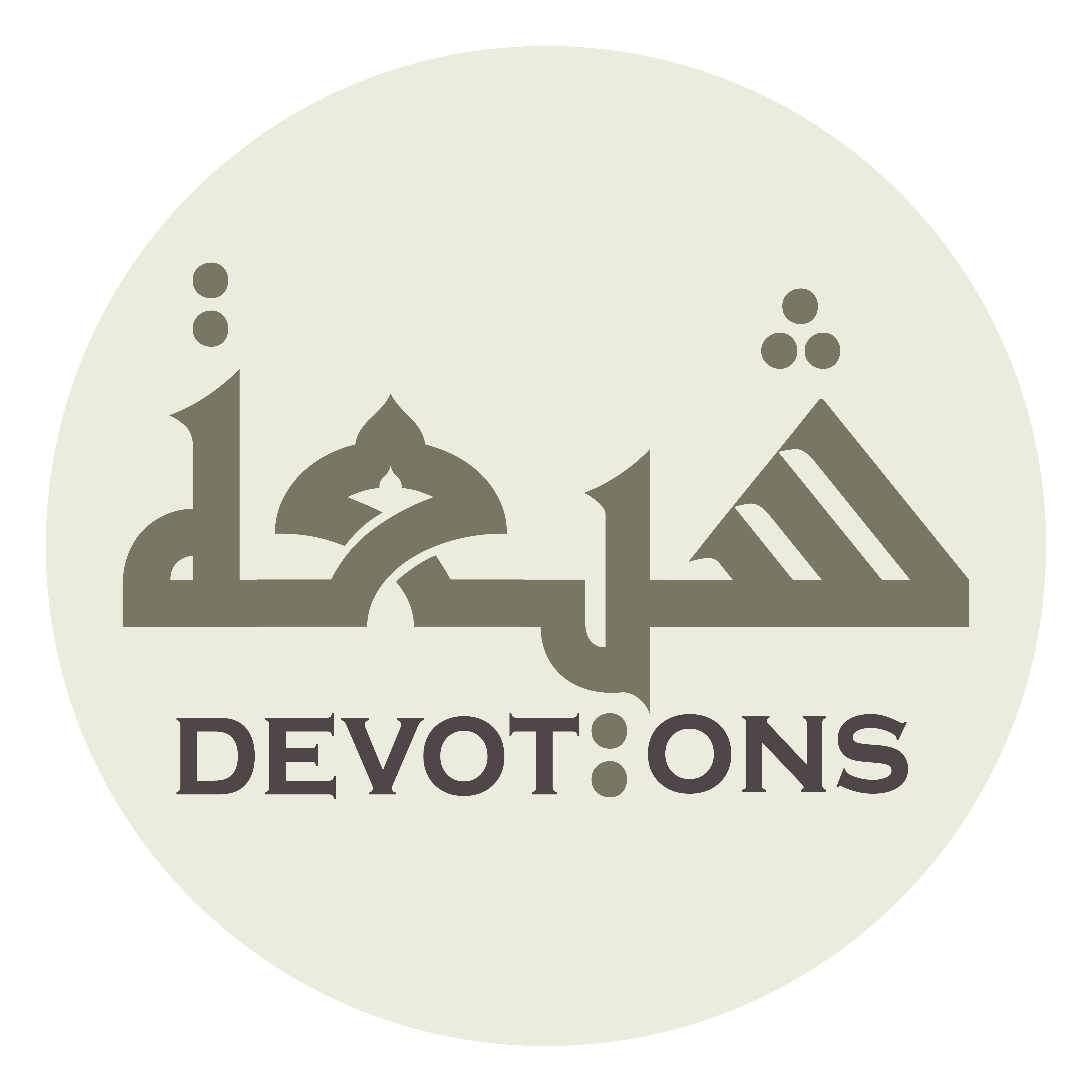 يَا حَبِيبَ قُلُوبِ الصَّادِقِينَ

yā ḥabība qulūbiṣ ṣādiqīn

O Friend of the hearts of the sincere
Dua Kumayl
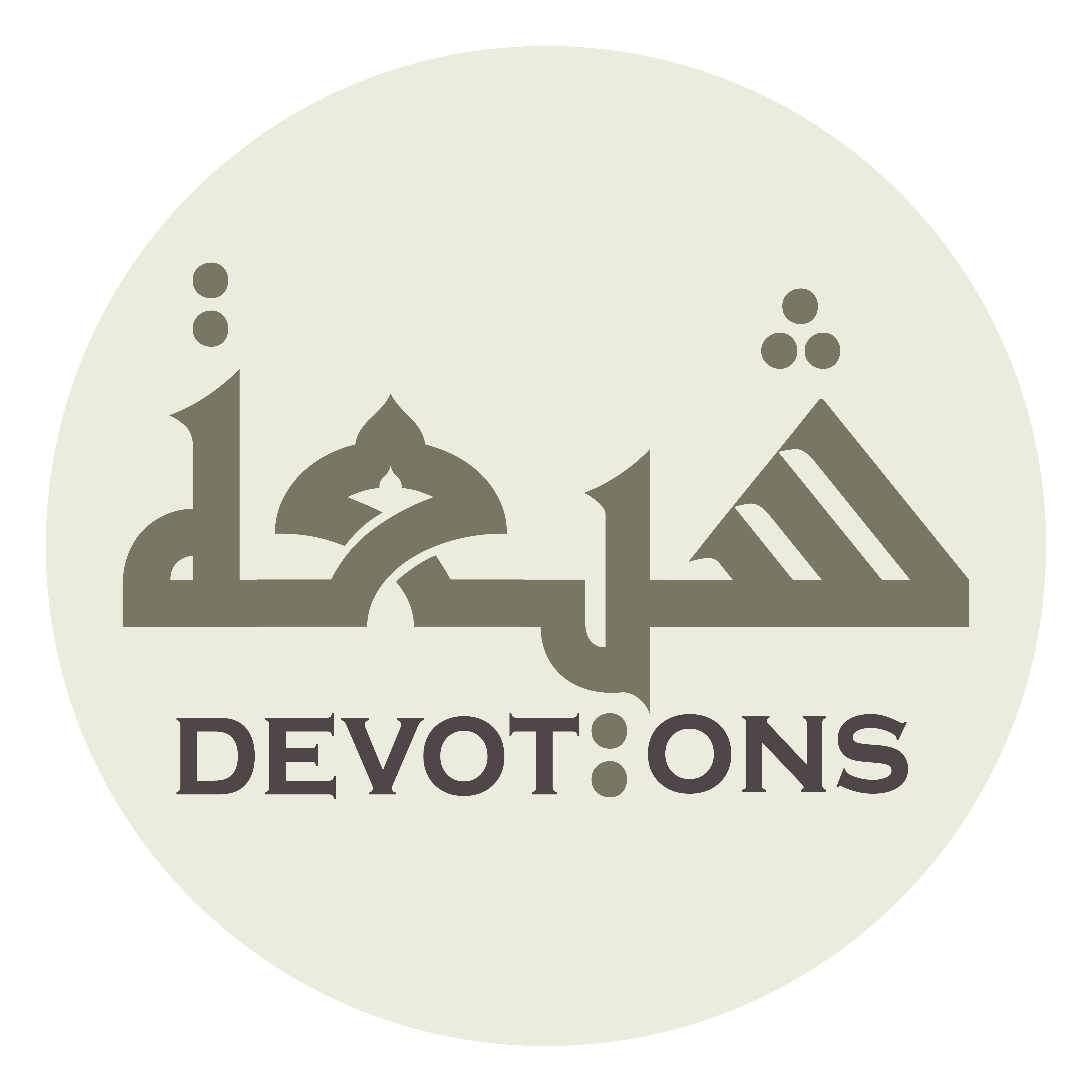 وَيَا إِلٰهَ الْعَالَمِيْنَ

wayā ilāhal `ālamīn

And O God of all the world's inhabitants!
Dua Kumayl
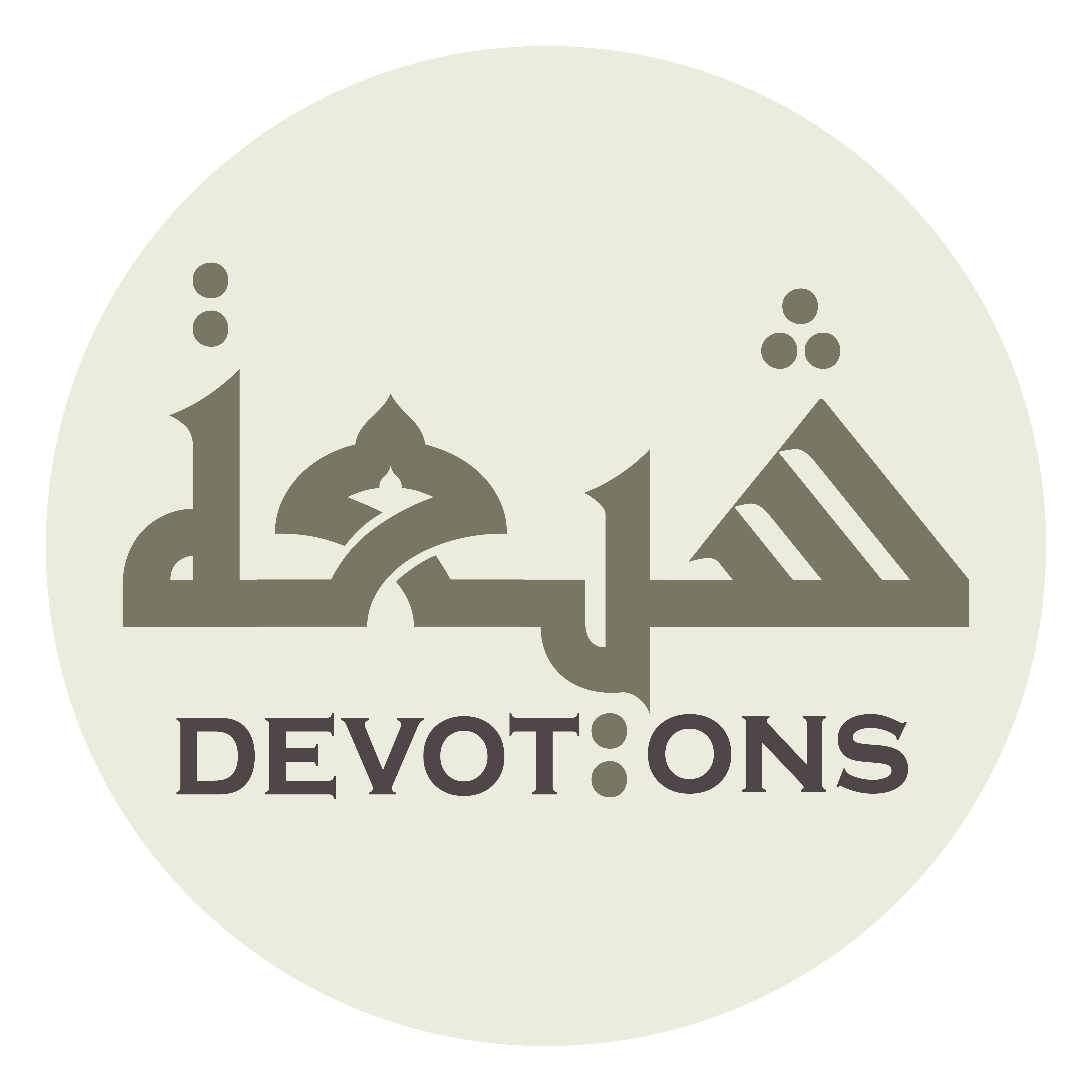 أَفَتُرَاكَ سُبْحَانَكَ يَا إِلٰهِيْ وَبِحَمْدِكَ تَسْمَعُ فِيهَا صَوْتَ عَبْدٍ مُسْلِمٍ

afaturāka subḥānaka yā ilāhī wabiḥamdika tasma`u fīhā ṣawta `abdin muslim

Canst You see Yourself — Glory be to You My God, and Thine is the praised — hearing within the Fire the voice of a slave surrendered to You,
Dua Kumayl
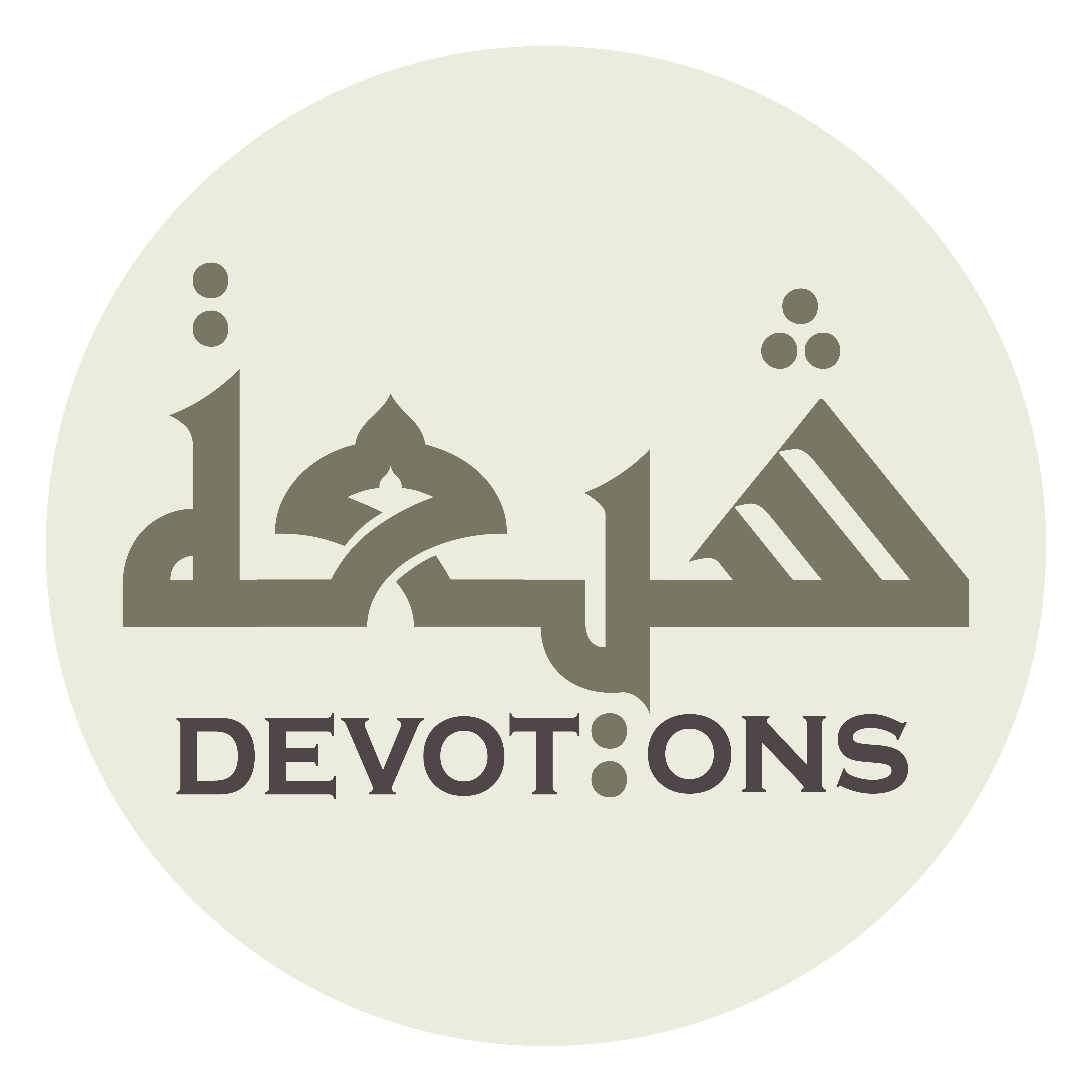 سُجِنَ فِيهَا بِمُخَالَفَتِهِ

sujina fīhā bimukhālafatih

Imprisoned there because of his violations,
Dua Kumayl
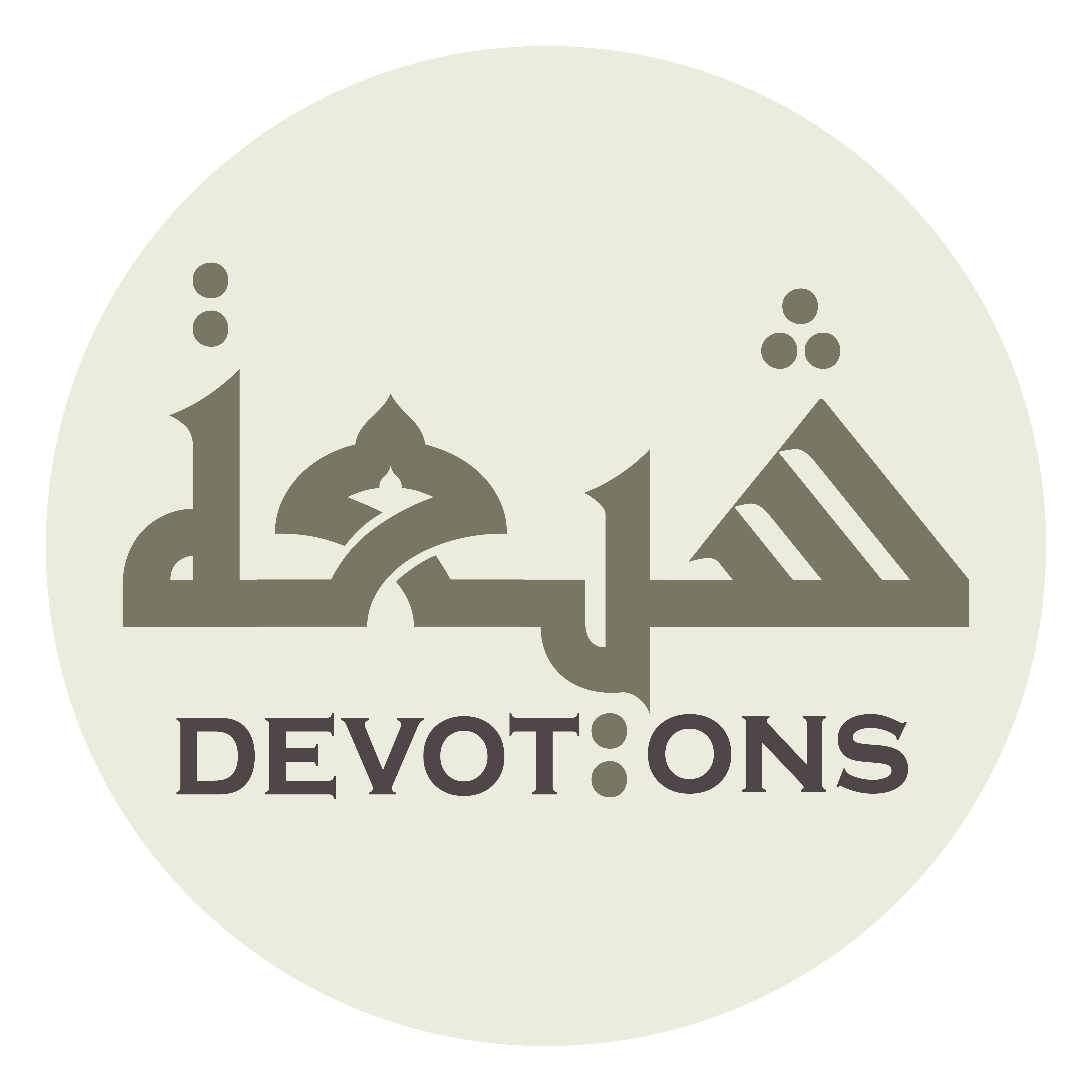 وَذَاقَ طَعْمَ عَذَابِهَا بِمَعْصِيَتِهِ

wadhāqa ṭa`ma `adhābihā bima`ṣiyatih

Tasting the favour of its torment because of his disobedience,
Dua Kumayl
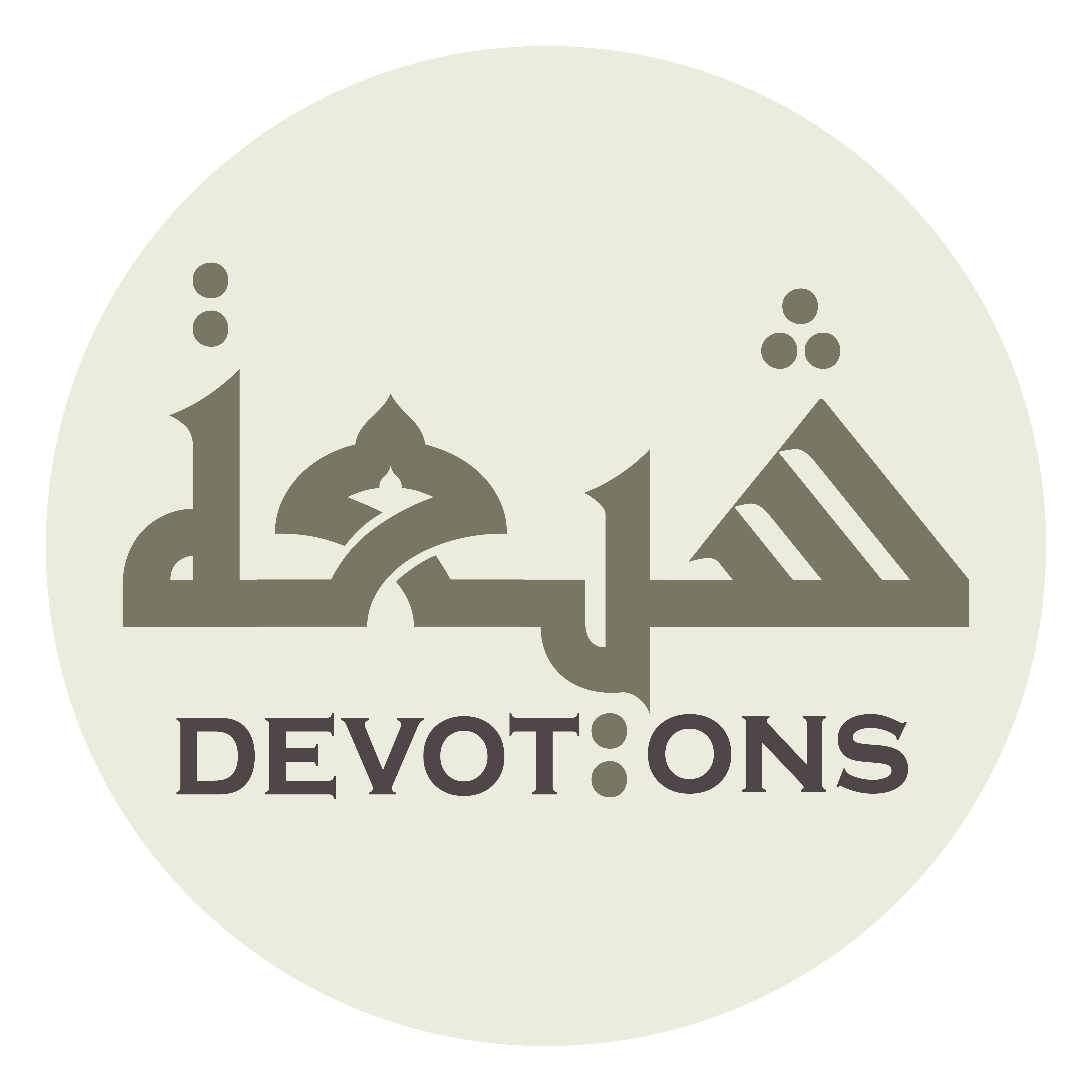 وَحُبِسَ بَيْنَ أَطْبَاقِهَا بِجُرْمِهِ وَجَرِيرَتِهِ

waḥubisa bayna aṭbāqihā bijur-mihi wajarīratih

And confined within its levels because of his sin and crime,
Dua Kumayl
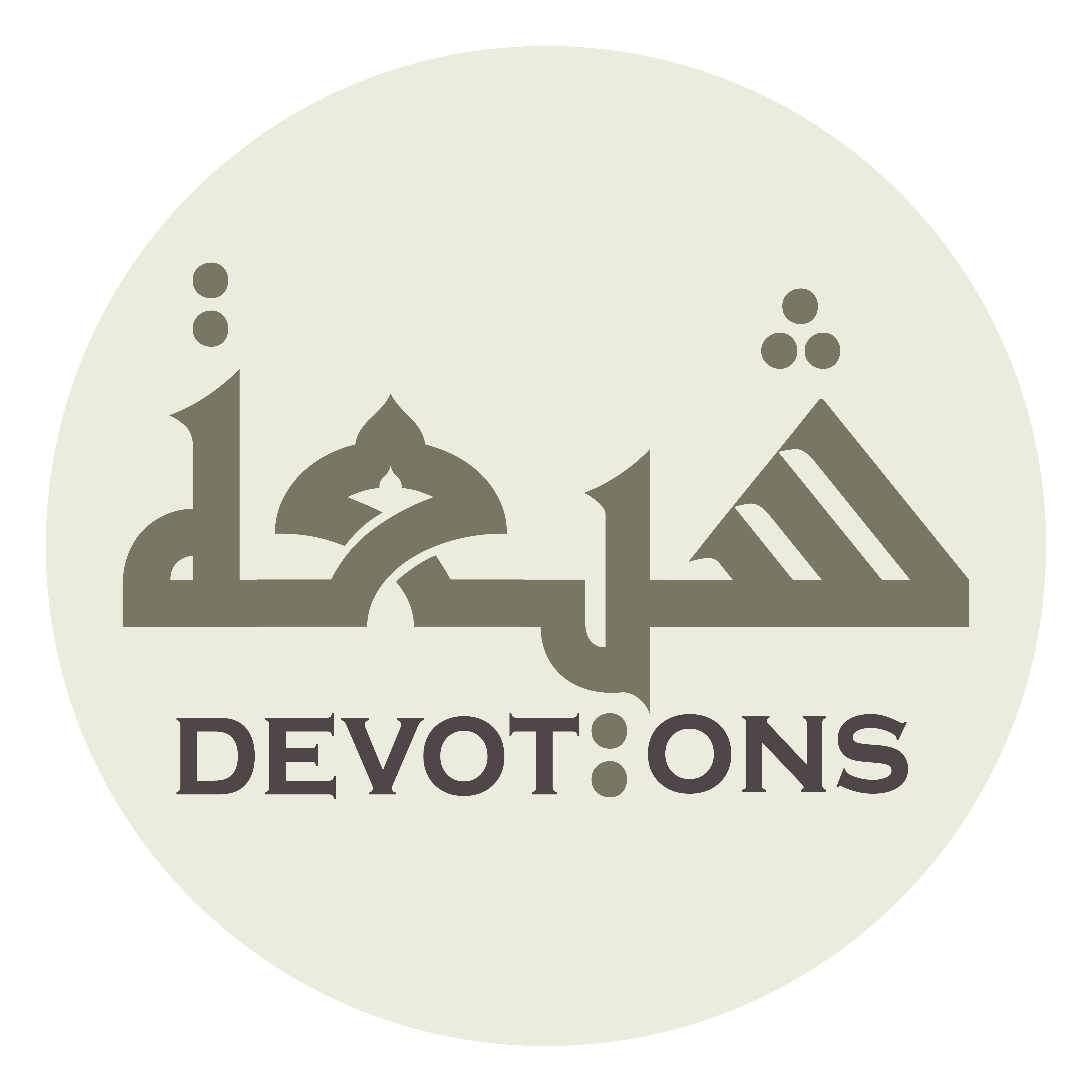 وَهُوَ يَضِجُّ إِلَيْكَ ضَجِيجَ مُؤَمِّلٍ لِرَحْمَتِكَ

wahuwa yaḍijju ilayka ḍajīja mu-ammilin liraḥmatik

While he laments to You with the lament of one hopeful for Your mercy,
Dua Kumayl
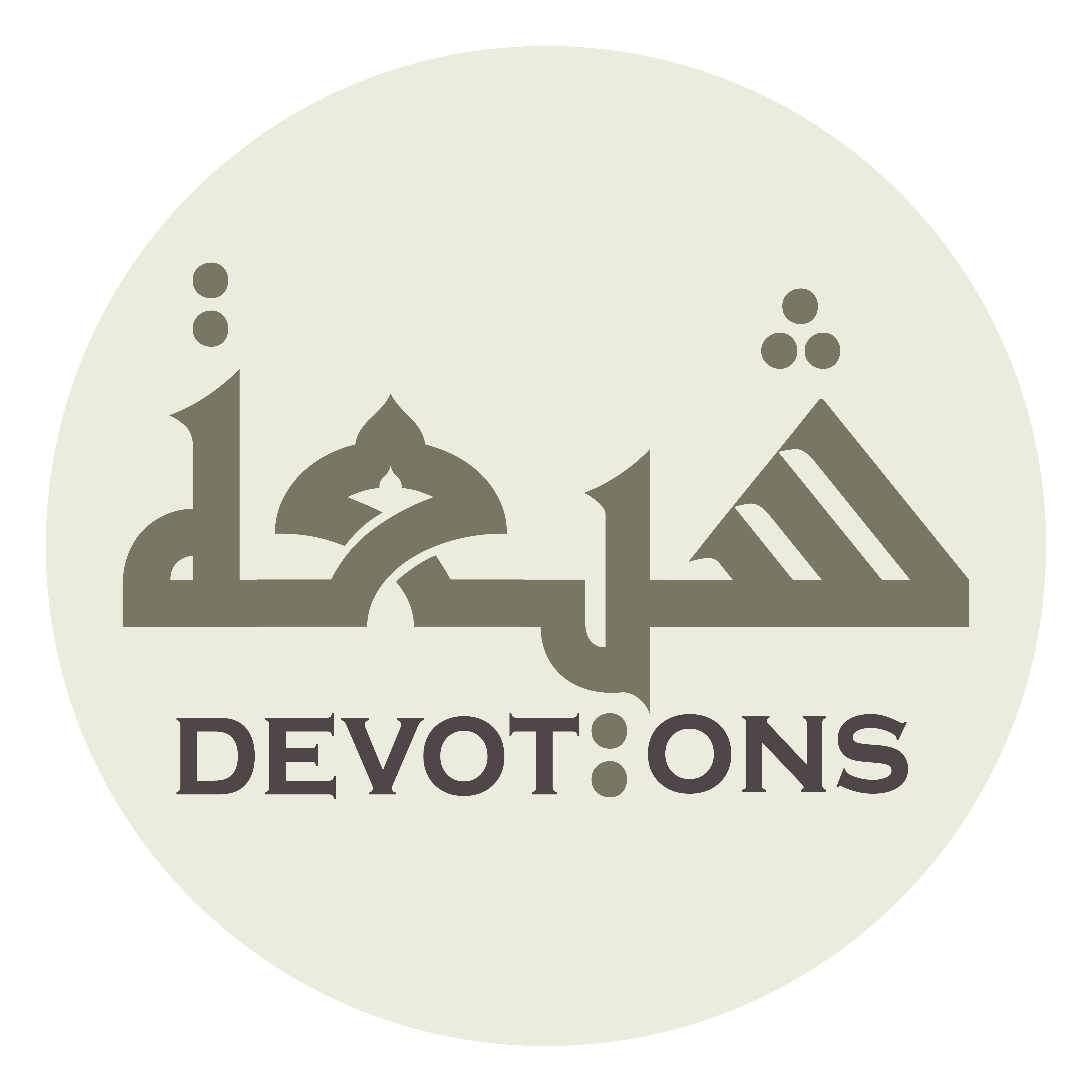 وَيُنَادِيْكَ بِلِسَانِ أَهْلِ تَوْحِيدِكَ

wayunādīka bilisāni ahli tawḥīdik

And calls to You with the tongue of those who profess Your Unity
Dua Kumayl
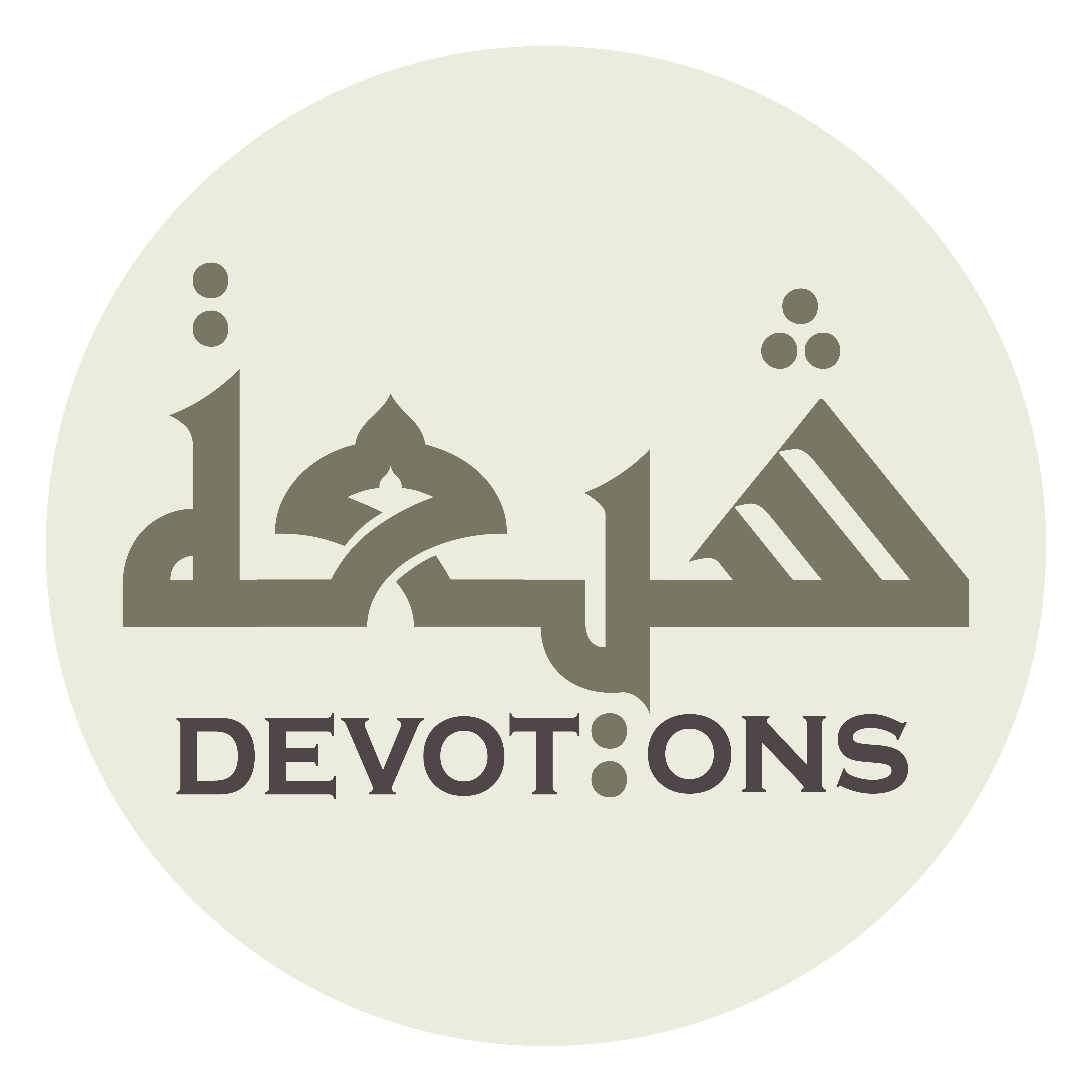 وَيَتَوَسَّلُ إِلَيْكَ بِرُبُوبِيَّتِكَ

wayatawassalu ilayka birubūbiyyatik

And entreats You by Your lordship!
Dua Kumayl
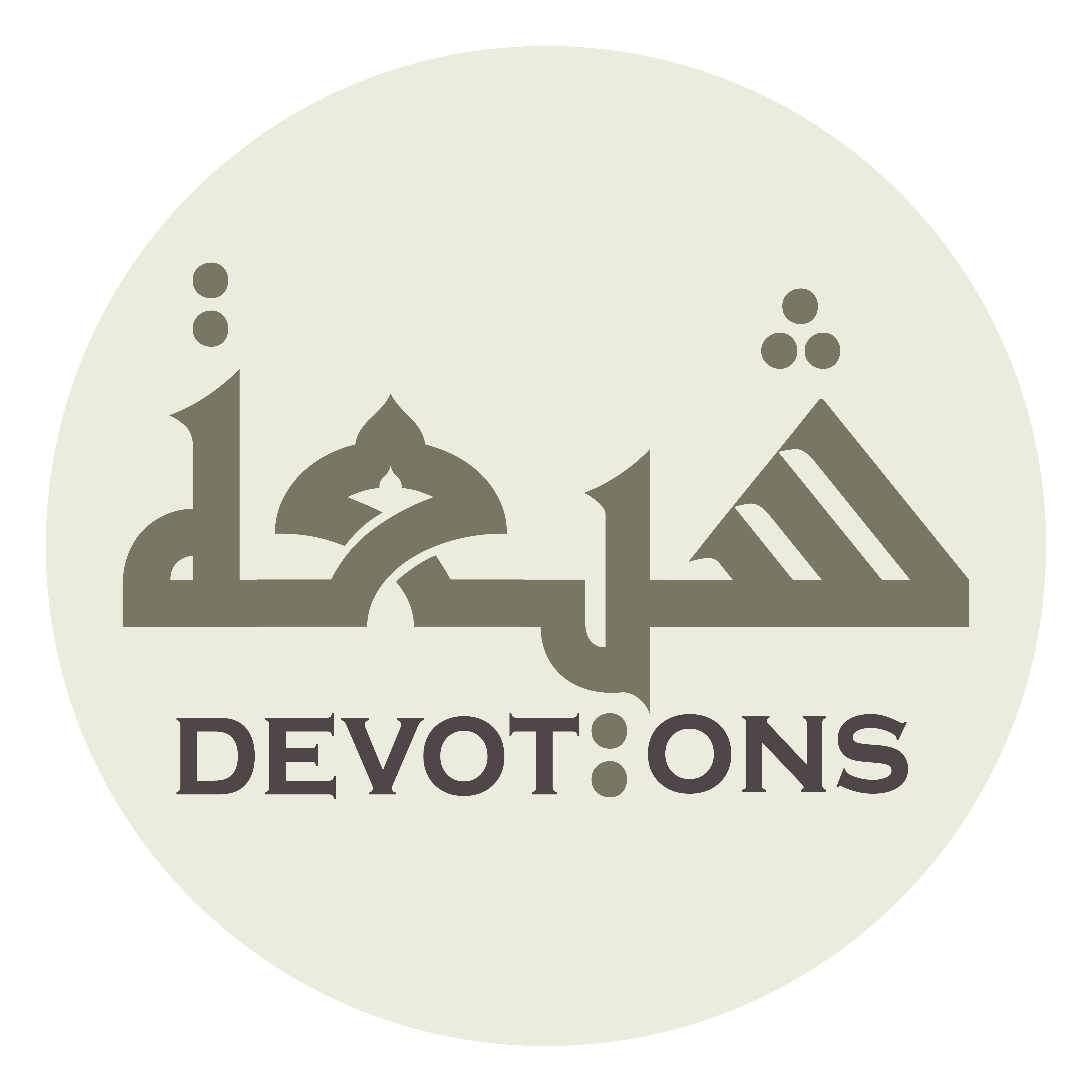 يَا مَوْلاَيَ فَكَيْفَ يَبْقٰى فِيْ الْعَذَابِ وَهُوَ يَرْجُوْ مَا سَلَفَ مِنْ حِلْمِكَ

yā mawlāya fakayfa yabqā fil `adhābi wahuwa yar-jū mā salafa min ḥilmik

My Protector, so how should he remain in the chastisement, while he has hope for Your previous clemency?
Dua Kumayl
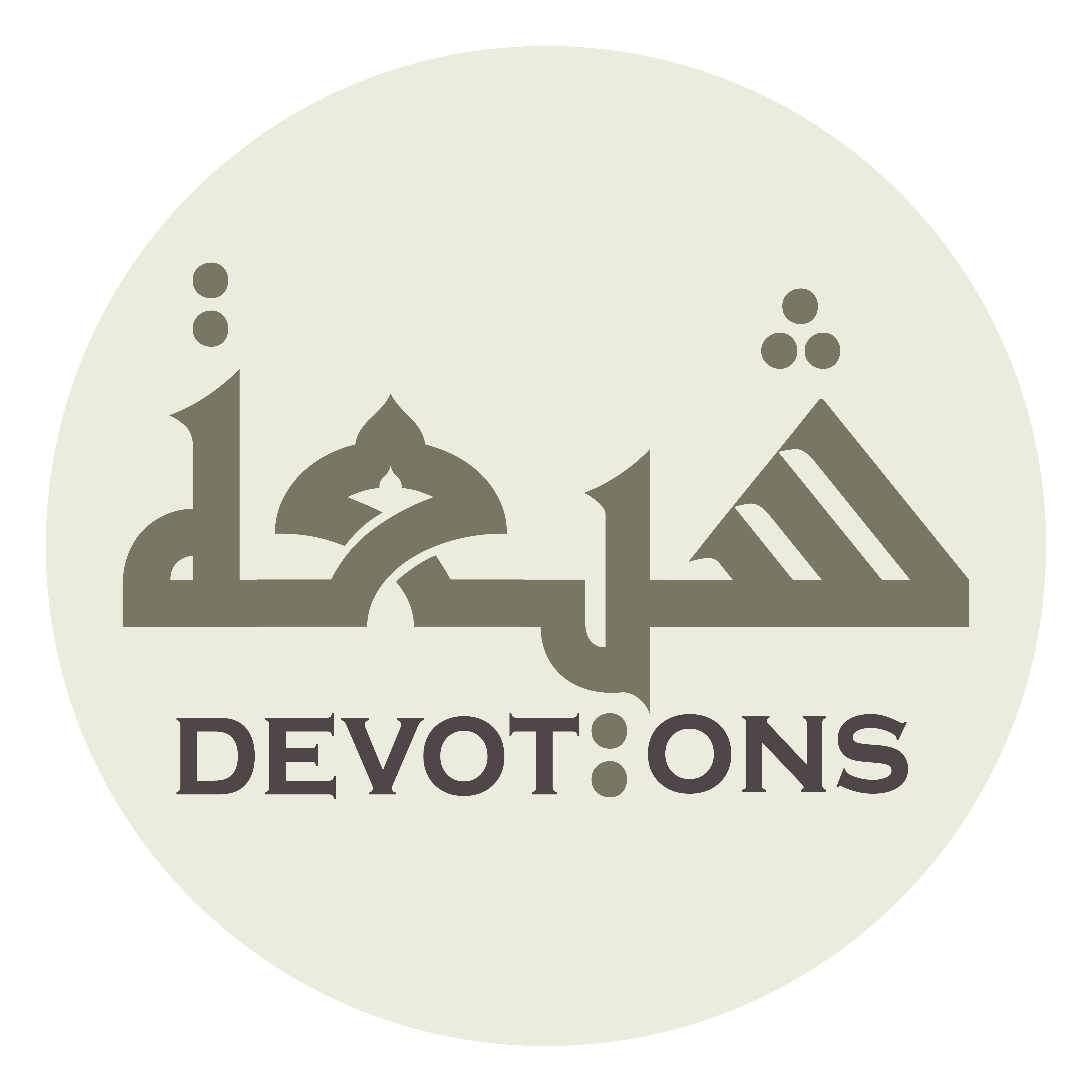 أَمْ كَيْفَ تُؤْلِمُهُ النَّارُ وَهُوَ يَأْمُلُ فَضْلَكَ وَرَحْمَتَكَ

am kayfa tu-limuhun nāru wahuwa ya-mulu faḍlaka waraḥmatak

Or how should the Fire cause him pain while he expects Your bounty and mercy?
Dua Kumayl
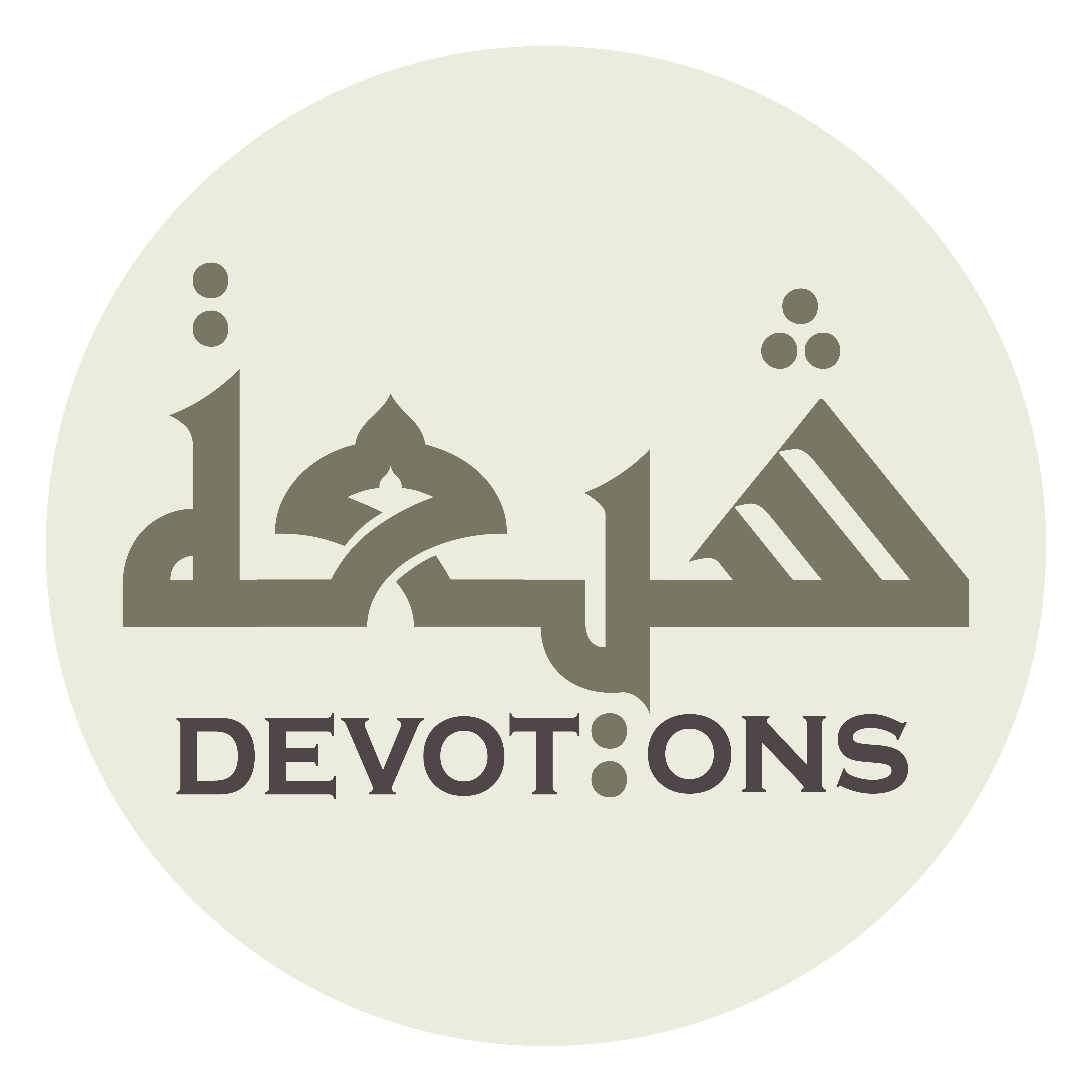 أَمْ كَيْفَ يُحْرِقُهُ لَهِيبُهَا وَأَنْتَ تَسْمَعُ صَوْتَهُ وَتَرىٰ مَكَانَهُ

am kayfa yuḥriquhu lahībuhā wa-anta tasma`u ṣawtahu watarā makānah

Or how should its flames burn him, while You hearest his voice and seest his place?
Dua Kumayl
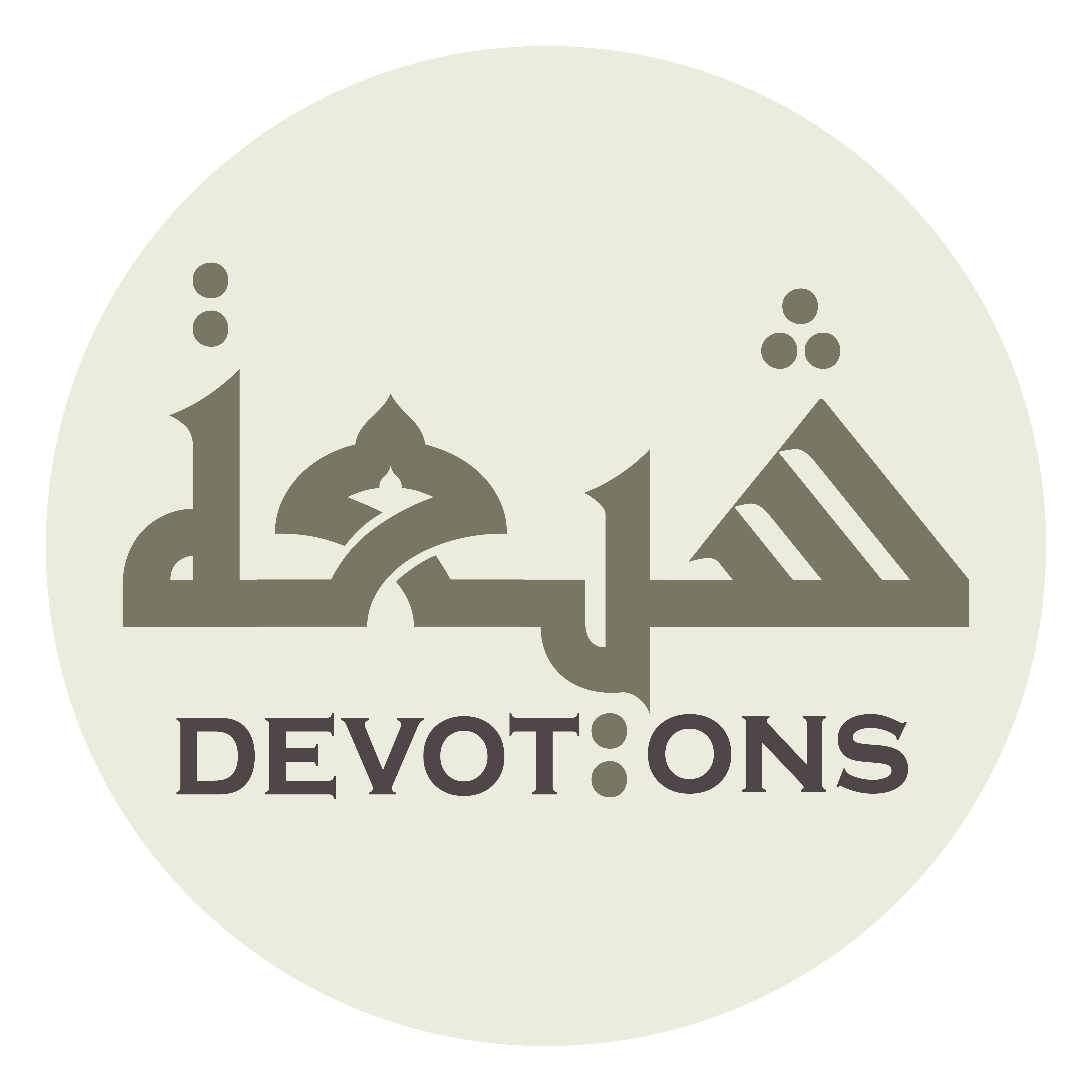 أَمْ كَيْفَ يَشْتَمِلُ عَلَيْهِ زَفِيرُهَا وَأَنْتَ تَعْلَمُ ضَعْفَهُ

am kayfa yashtamilu `alayhi zafīruhā wa-anta ta`lamu ḍa`fah

Or how should its groaning encompass him, while You knowest his weakness?
Dua Kumayl
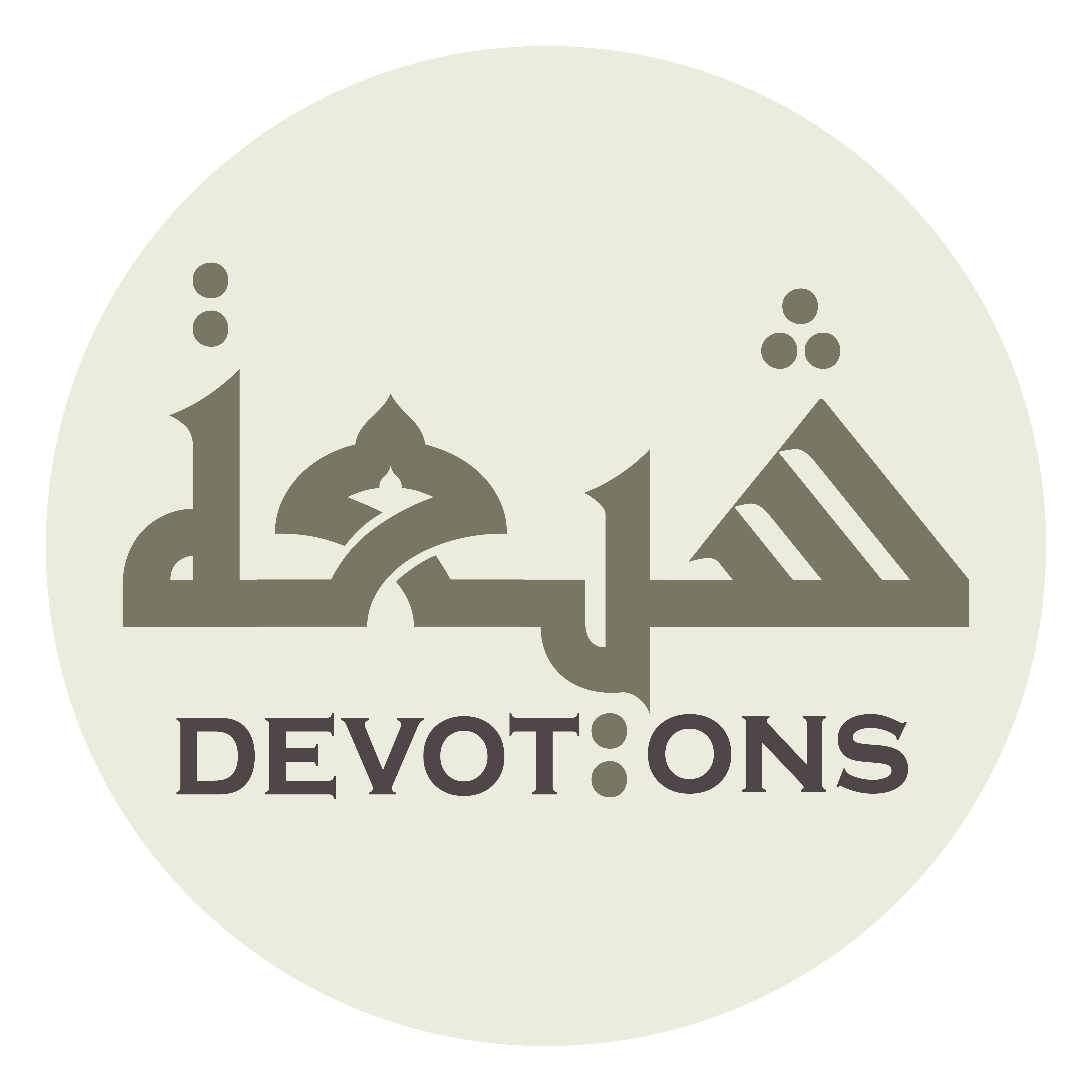 أَمْ كَيْفَ يَتَقَلْقَلُ بَيْنَ أَطْبَاقِهَا وَأَنْتَ تَعْلَمُ صِدْقَهُ

am kayfa yataqalqalu bayna aṭbāqihā wa-anta ta`lamu ṣidqah

Or how should he be convulsed among its levels, while You knowest his sincerity?
Dua Kumayl
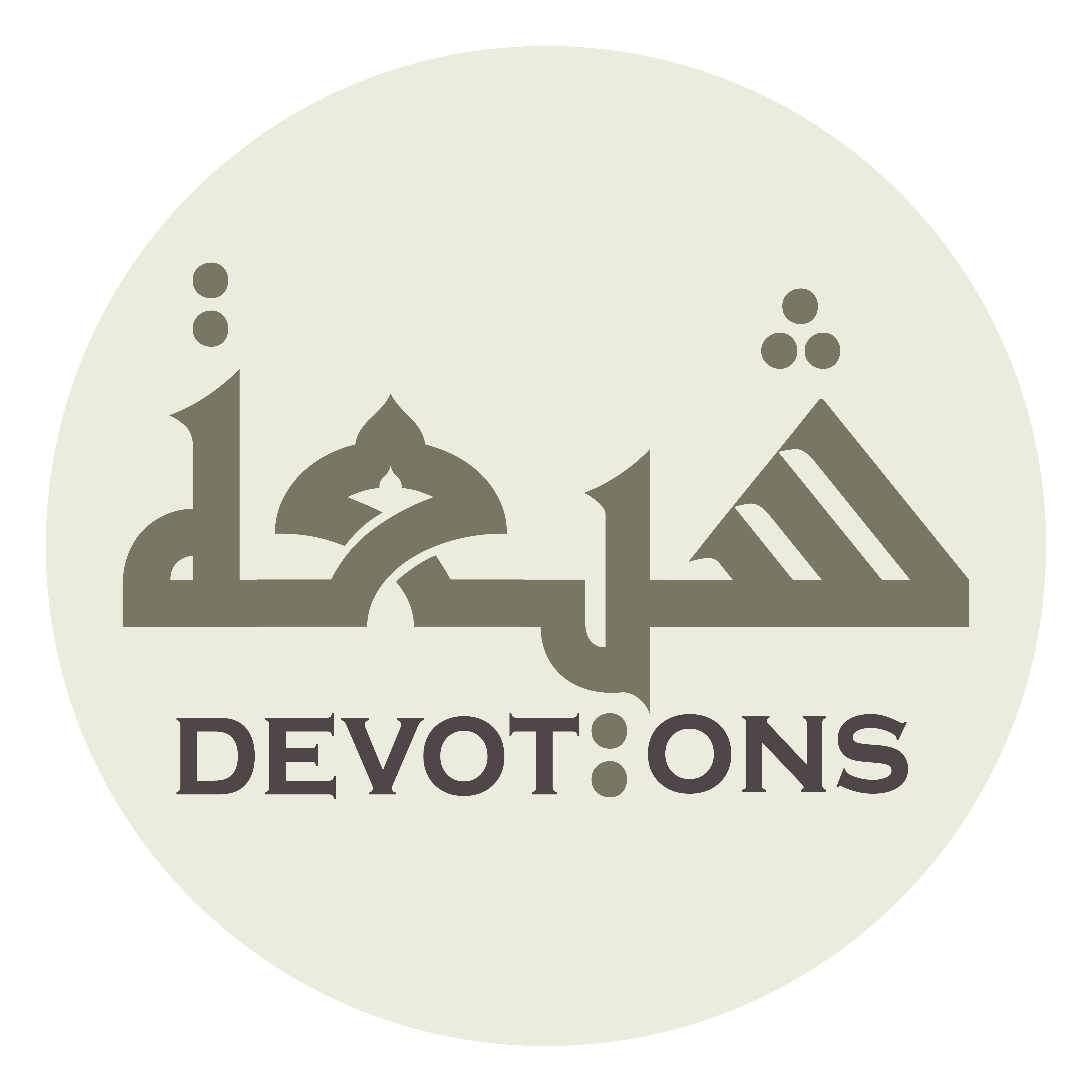 أَمْ كَيْفَ تَزْجُرُهُ زَبَانِيَتُهَا وَهُوَ يُنَادِيْكَ يَا رَبَّهُ

am kayfa tazjuruhu zabāniyatuhā wahuwa yunādīka yā rabbah

Or how should its keepers torture him while he calls out to You, O Lord?
Dua Kumayl
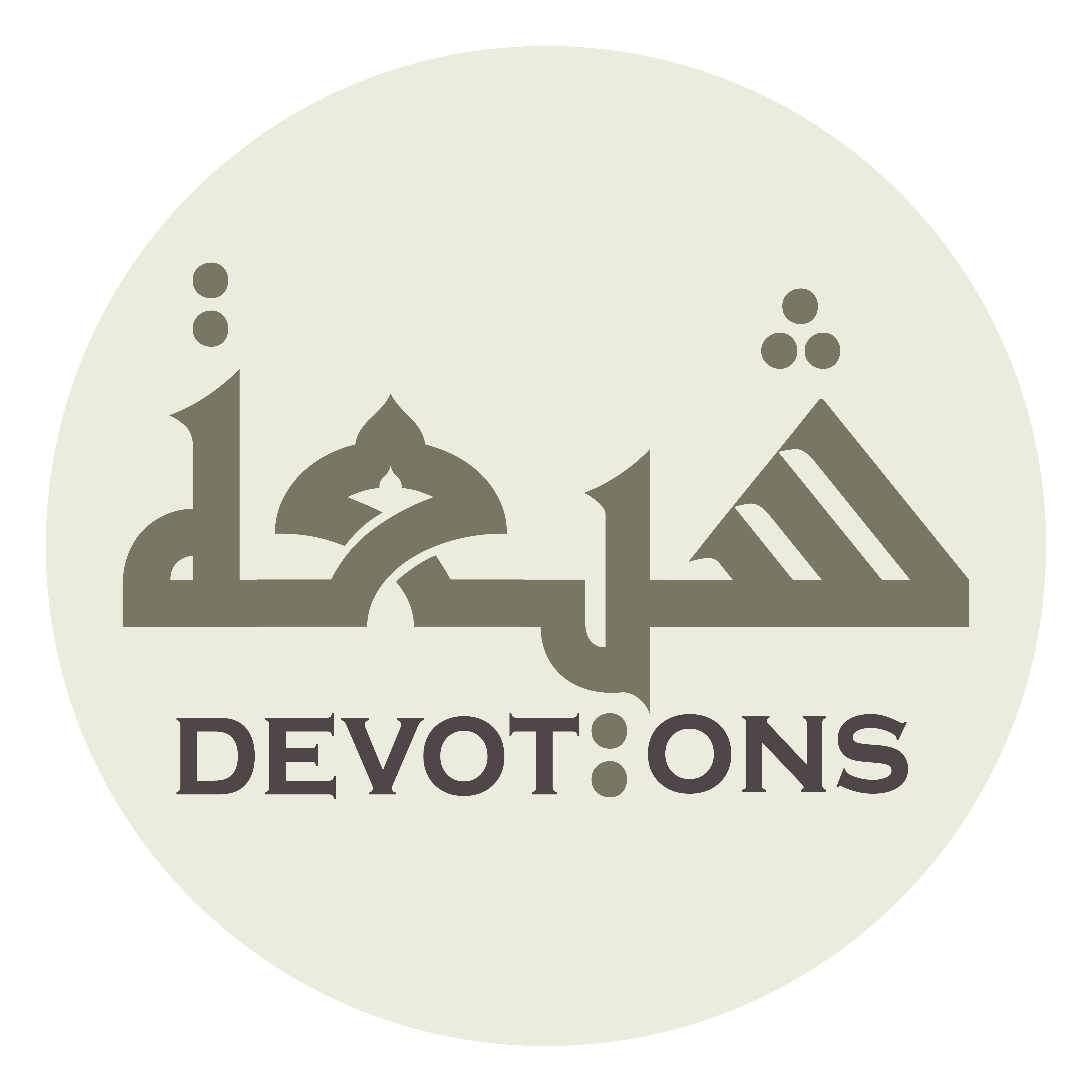 أَمْ كَيْفَ يَرْجُوْ فَضْلَكَ فِيْ عِتْقِهِ مِنْهَا فَتَتْرُكُهُ فِيْهَا

am kayfa yar-jū faḍlaka fī `itqihi minhā fatatrukuhu fīhā

Or how should he have hope of Your bounty in freeing him from it, while You abandonest him within it?
Dua Kumayl
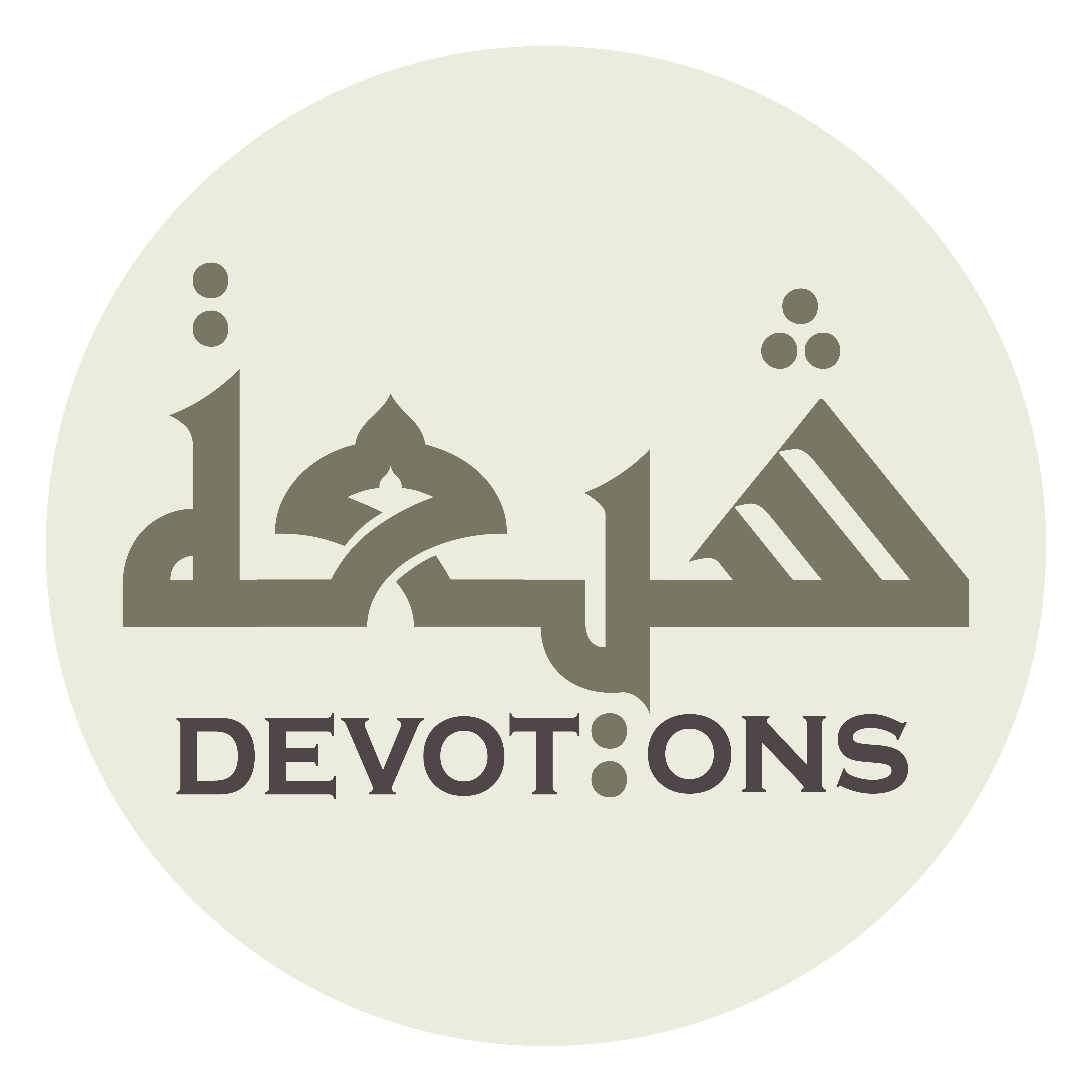 هَيْهَاتَ مَا ذٰلِكَ الظَّنُّ بِكَ

hayhāta mā dhālikaẓ ẓannu bik

Far be it from You! That is not what is expected of You,
Dua Kumayl
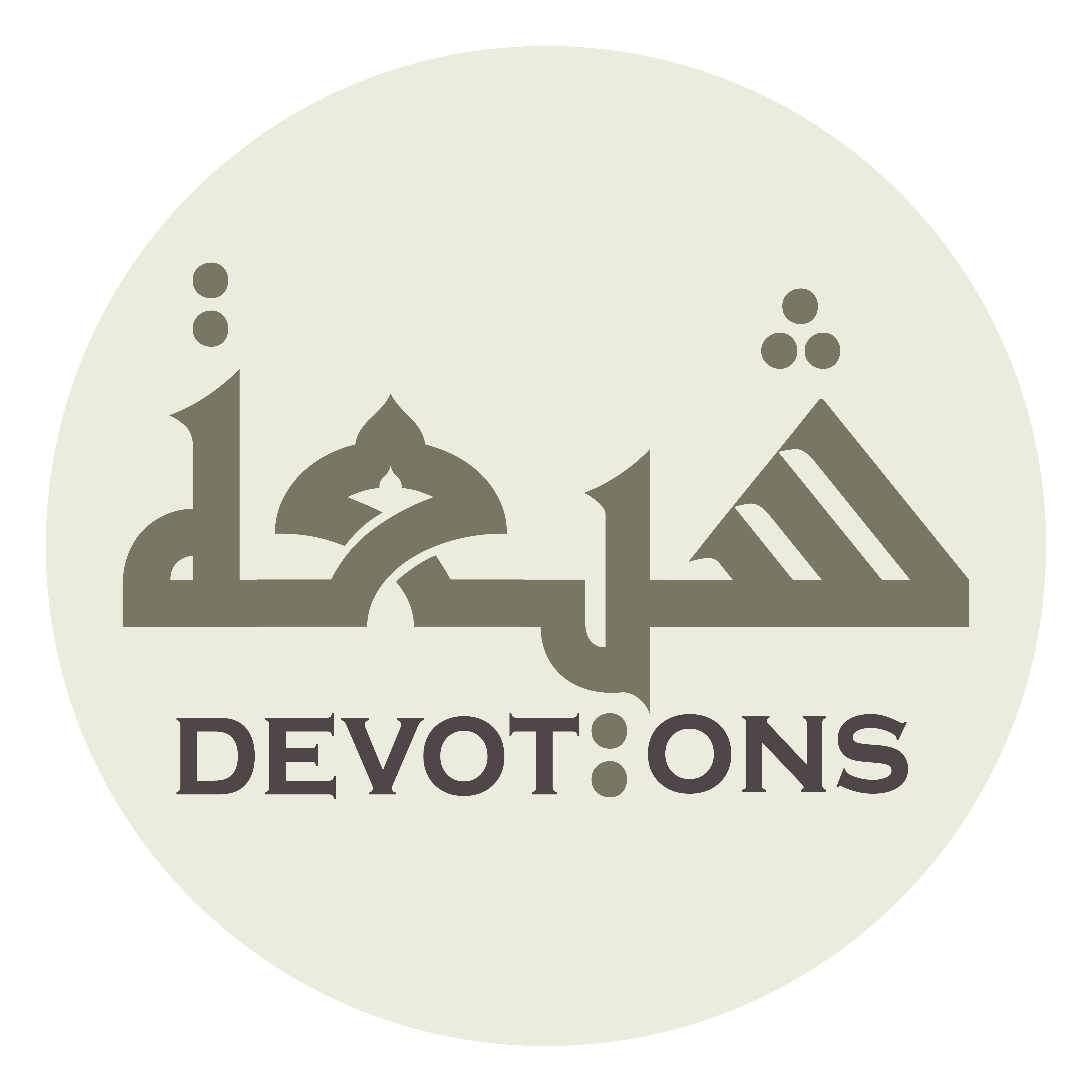 وَلَا الْمَعْرُوفُ مِنْ فَضْلِكَ

walal ma`rūfu min faḍlik

Nor what is well-known of Your bounty,
Dua Kumayl
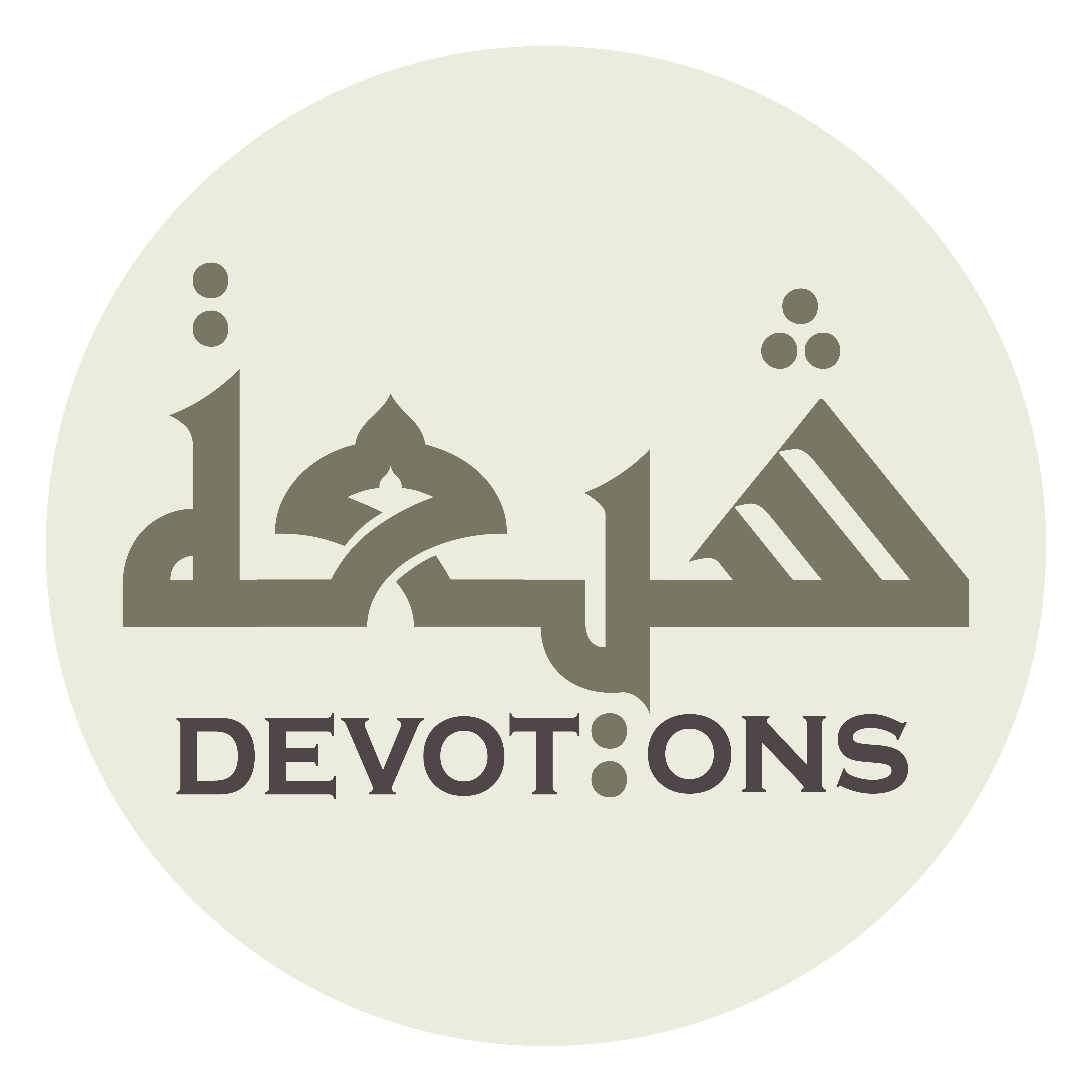 وَلَا مُشْبِهٌ لِمَا عَامَلْتَ بِهِ الْمُوَحِّدِيْنَ مِنْ بِرِّكَ وَ إِحْسَانِكَ

walā mushbihun limā `āmalta bihil muwaḥḥidīna min birrika wa iḥsānik

Nor it is similar to the goodness and kindness You hast shown to those who profess Your Unity.
Dua Kumayl
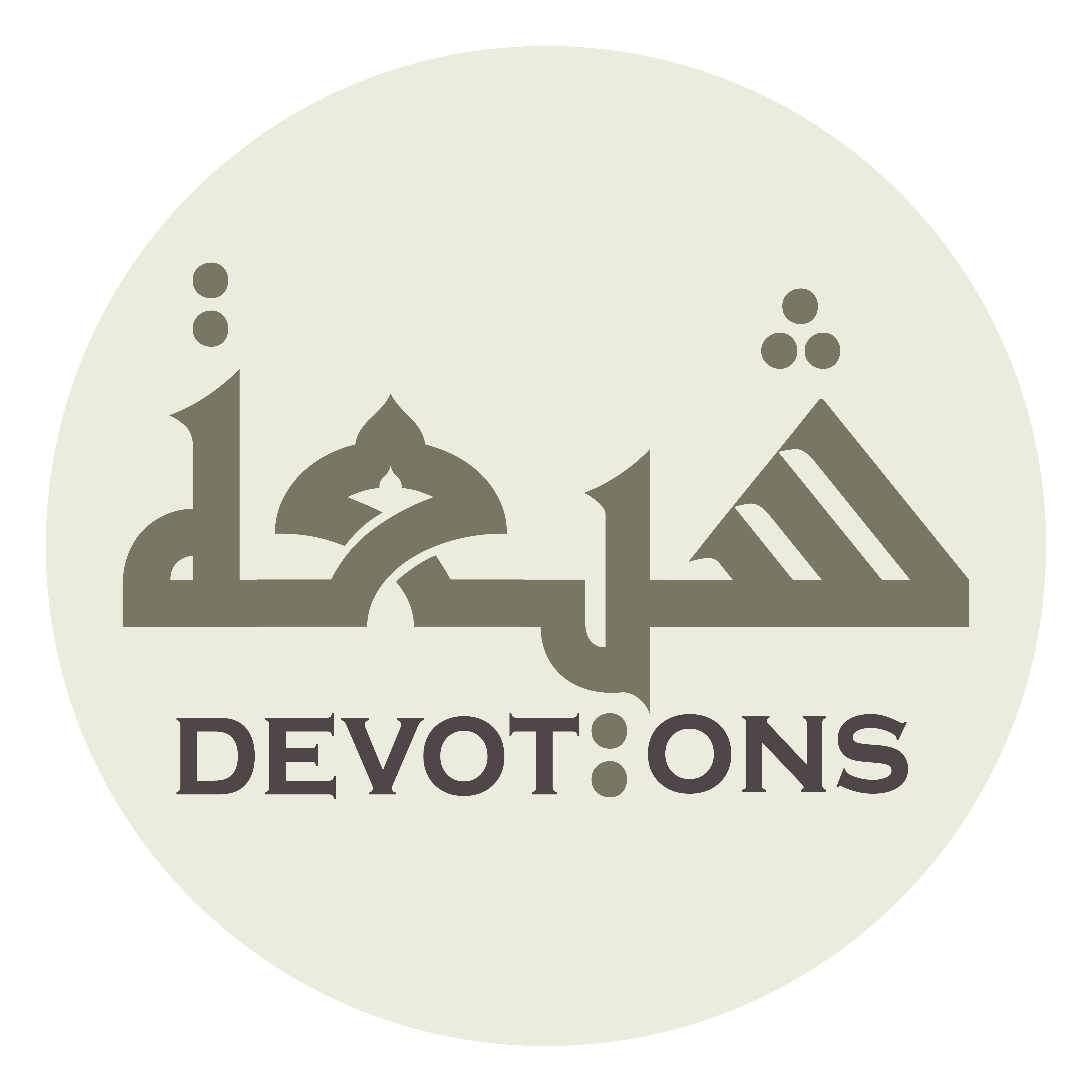 فَبِالْيَقِينِ أَقْطَعُ، لَوْلَا مَا حَكَمْتَ بِهِ مِنْ تَعْذِيبِ جَاحِدِيْكَ

fabil yaqīni aqṭa`, lawlā mā ḥakamta bihi min ta`dhībi jāḥidīk

So I declare with certainty that were it not for what You hast decreed concerning the chastisement of Your deniers
Dua Kumayl
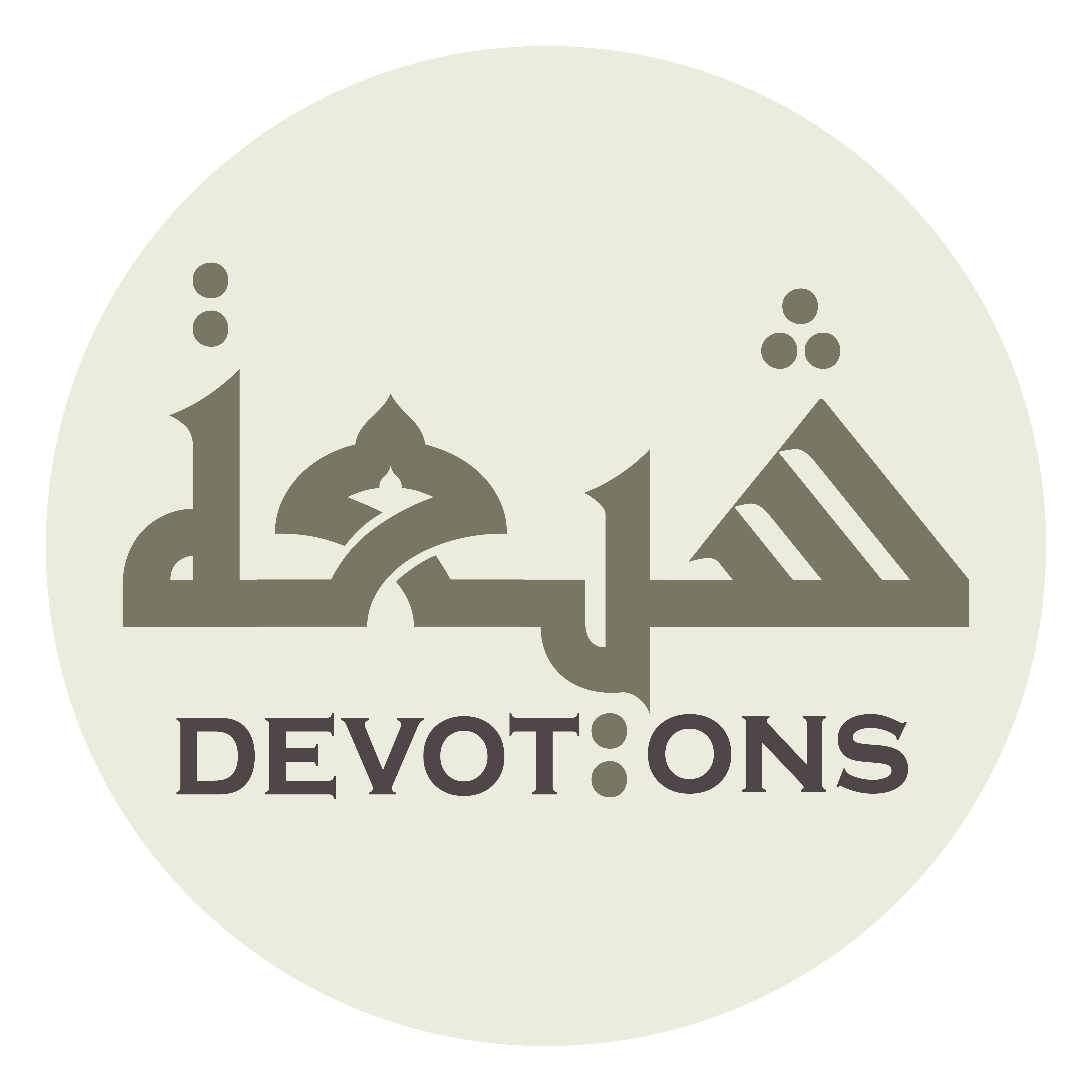 وَقَضَيْتَ بِهِ مِنْ إِخْلاَدِ مُعَانِدِيْكَ

waqaḍayta bihi min ikhlādi mu`ānidīk

And what You hast foreordained concerning the everlasting home of those who stubbornly resist,
Dua Kumayl
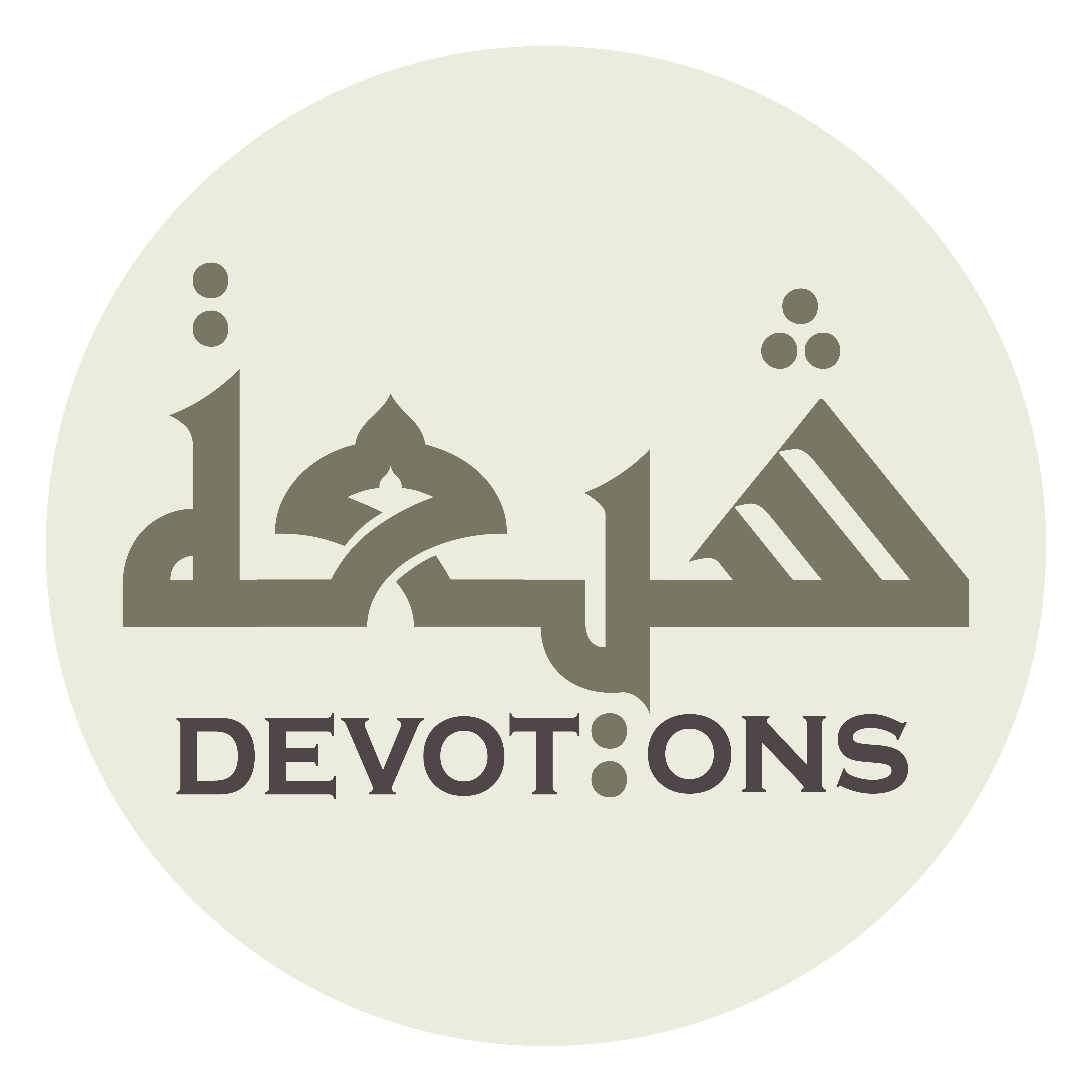 لَجَعَلْتَ النَّارَ كُلَّهَا بَرْدًا وَسَلامًا

laja`altan nāra kullahā bar-dan wasalāmā

You wouldst make the Fire, all of it, coolness and safety,
Dua Kumayl
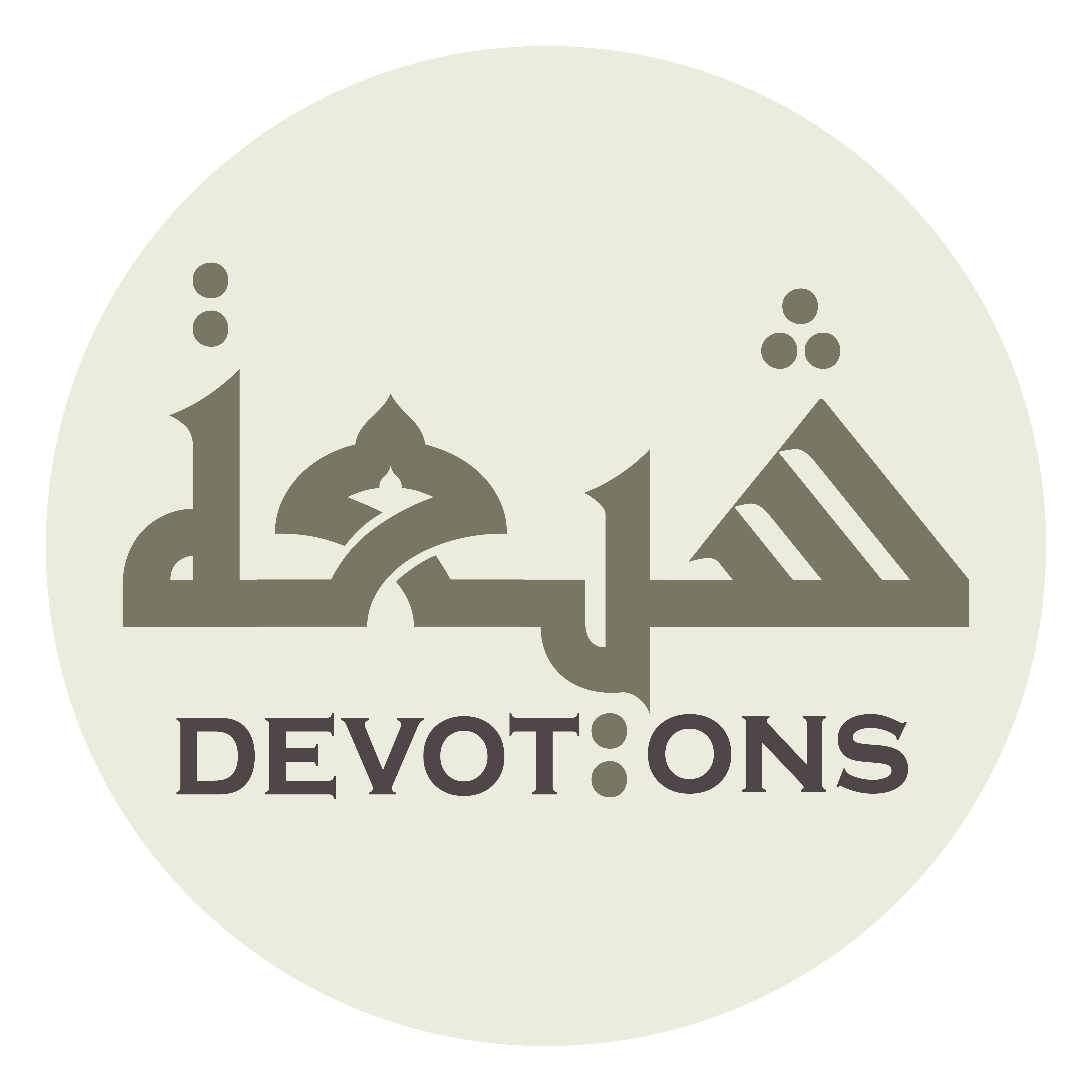 وَمَا كَانَ لِأَحَدٍ فِيهَا مَقَرًّا وَلَا مُقَامًا

wamā kāna li-aḥadin fīhā maqarran walā muqāmā

And no one would have a place of rest or abode within it.
Dua Kumayl
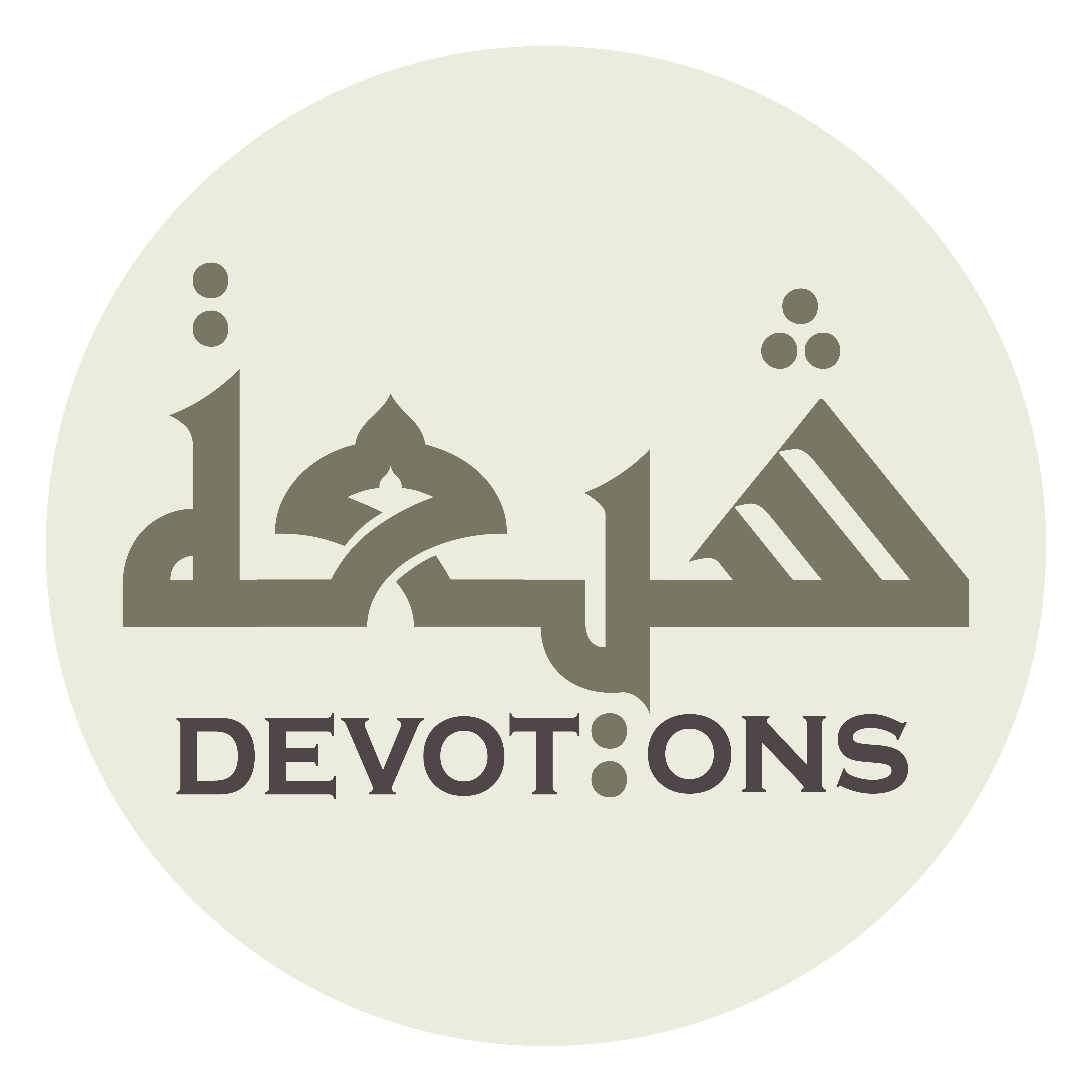 لَكِنَّكَ تَقَدَّسَتْ أَسْمَاؤُكَ أَقْسَمْتَ أَنْ تَمْلَأَهَا مِنَ الْكَافِرِيْنَ

lakinnaka taqaddasat asma-uka aqsamta an tamla-ahā minal kāfirīn

But You—holy are Your Names—hast sworn that You wilt fill it with the unbelievers,
Dua Kumayl
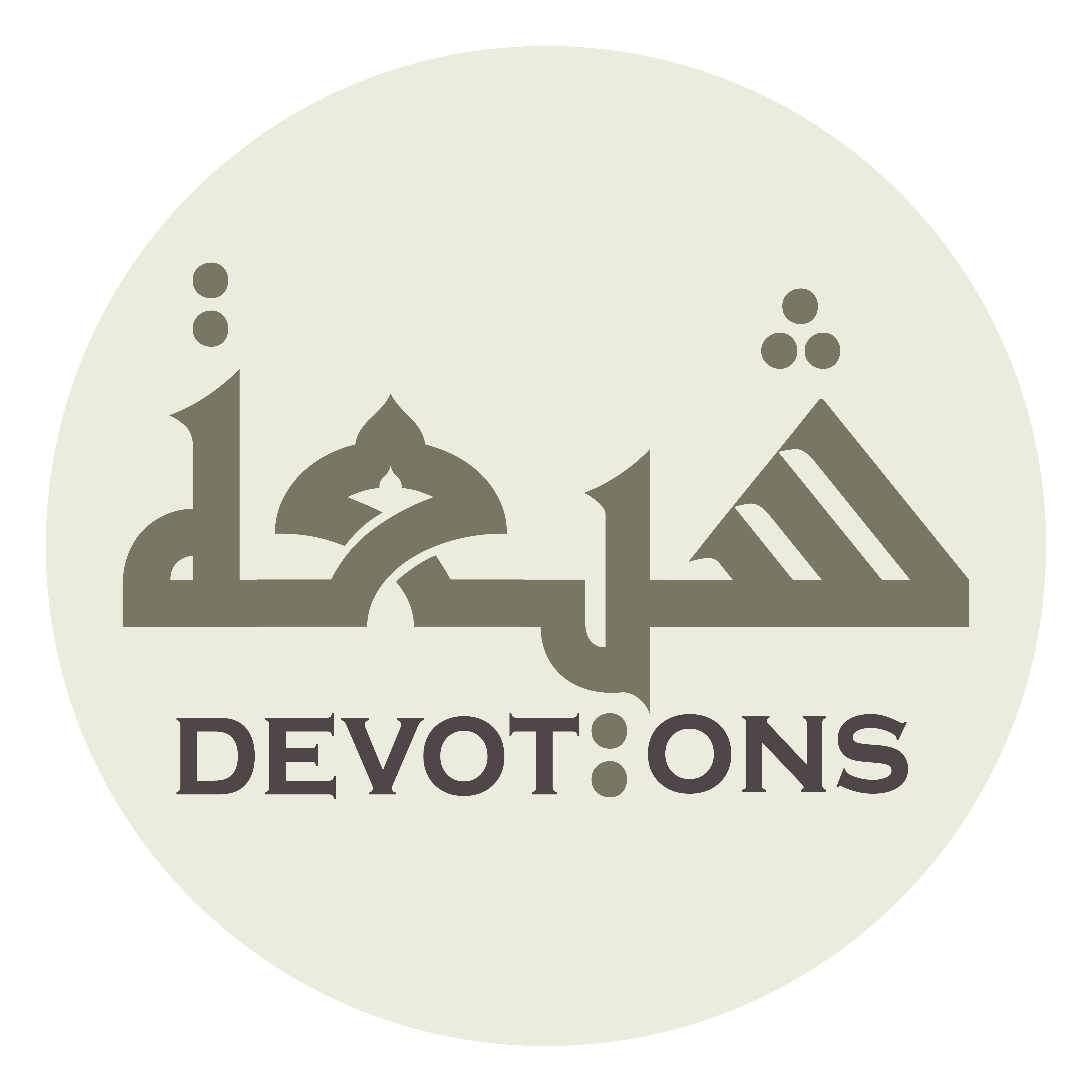 مِنَ الْجِنَّةِ وَالنَّاسِ أَجْمَعِيْنَ

minal jinnati wan nāsi ajma`īn

Both Jinn and men together,
Dua Kumayl
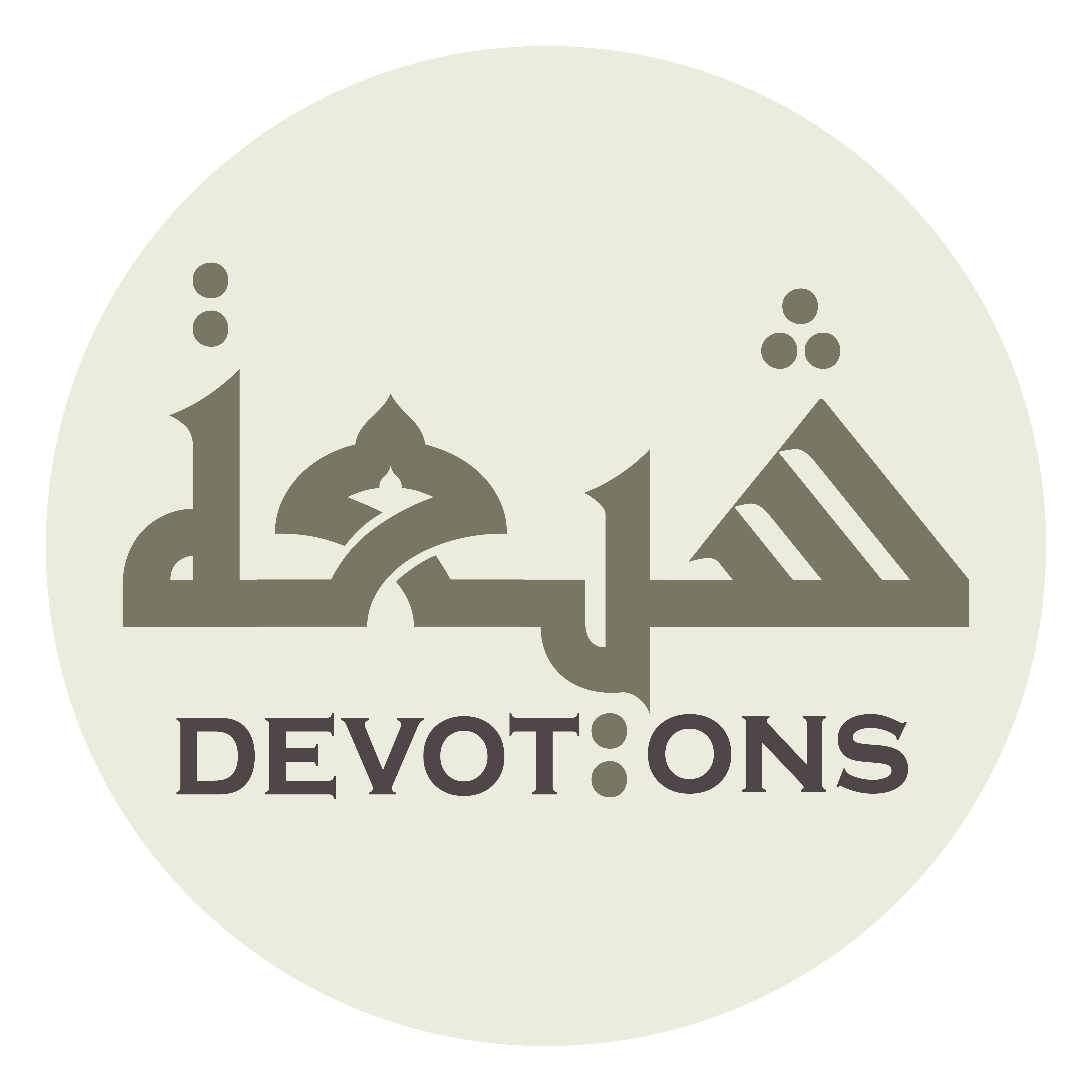 وَأَنْ تُخَلِّدَ فِيهَا الْمُعَانِدِيْنَ

wa-an tukhallida fīhal mu`ānidīn

And that You wilt place those who stubbornly resist therein forever.
Dua Kumayl
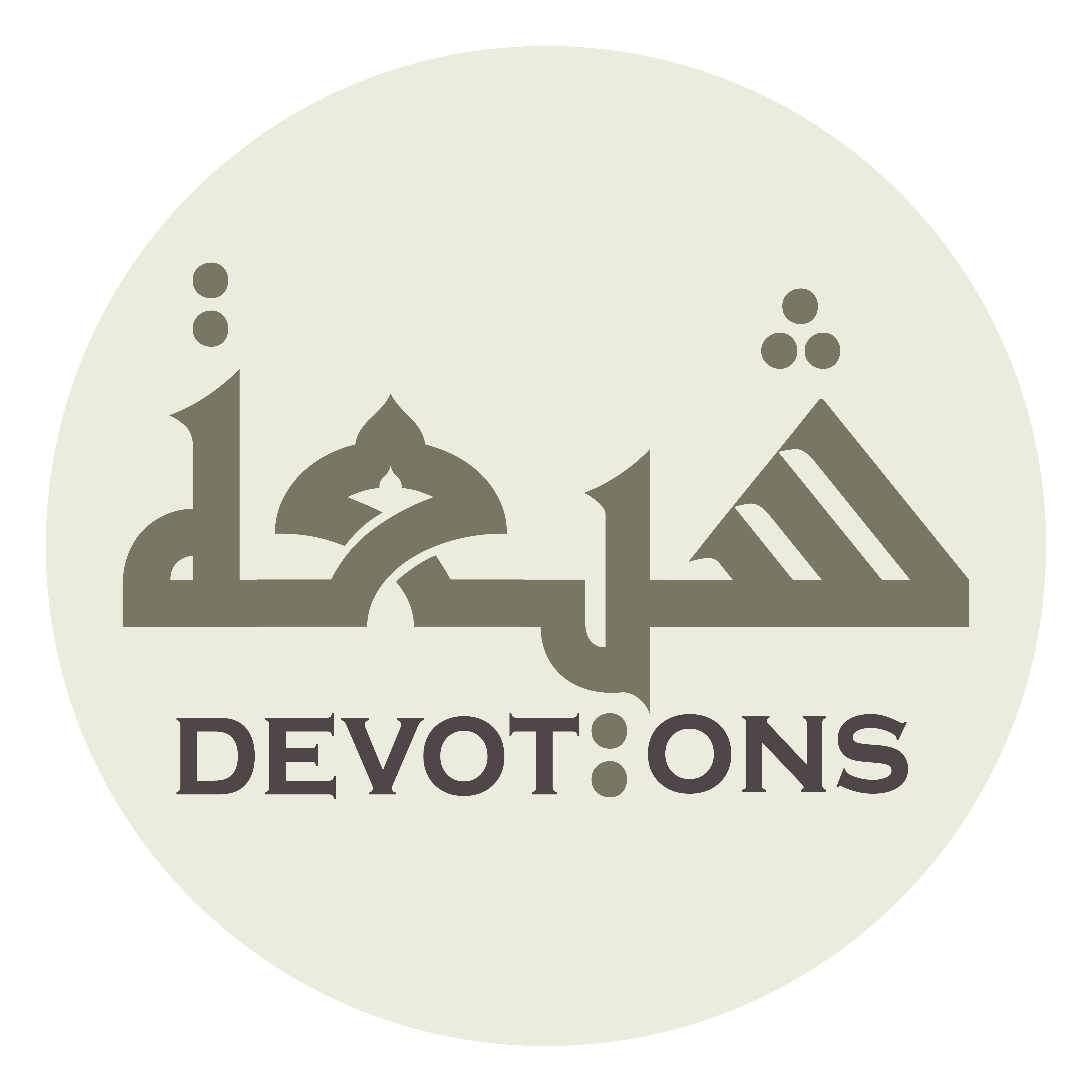 وَأَنْتَ جَلَّ ثَنَاؤُكَ قُلْتَ مُبْتَدِئًا، وَتَطَوَّلْتَ بِالْإِنْعَامِ مُتَكَرِّمًا

wa-anta jalla thana-uka qulta mubtadi-ā, wataṭawwalta bil in`āmi mutakarrimā

And You— majestic is Your eulogy— said at the beginning and wernt gracious through kindness as a favour,
Dua Kumayl
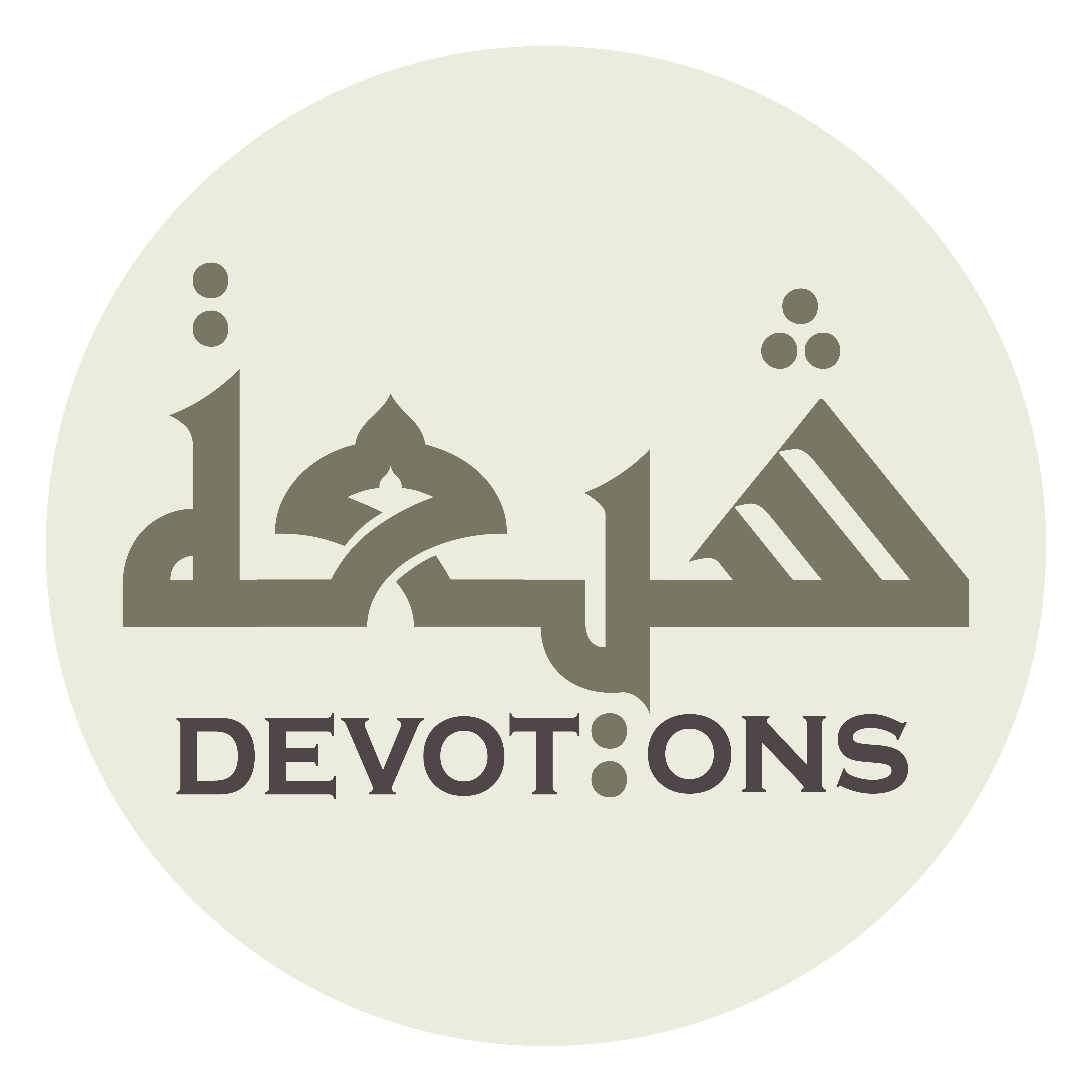 أَفَمَنْ كَانَ مُؤْمِنًا كَمَنْ كَانَ فَاسِقًا لَا يَسْتَوُوْنَ

afaman kāna mu-minan kaman kāna fāsiqan lā yastawūn

(What? Is he who has been believer like unto him who has been ungodly? They are not equal)
Dua Kumayl
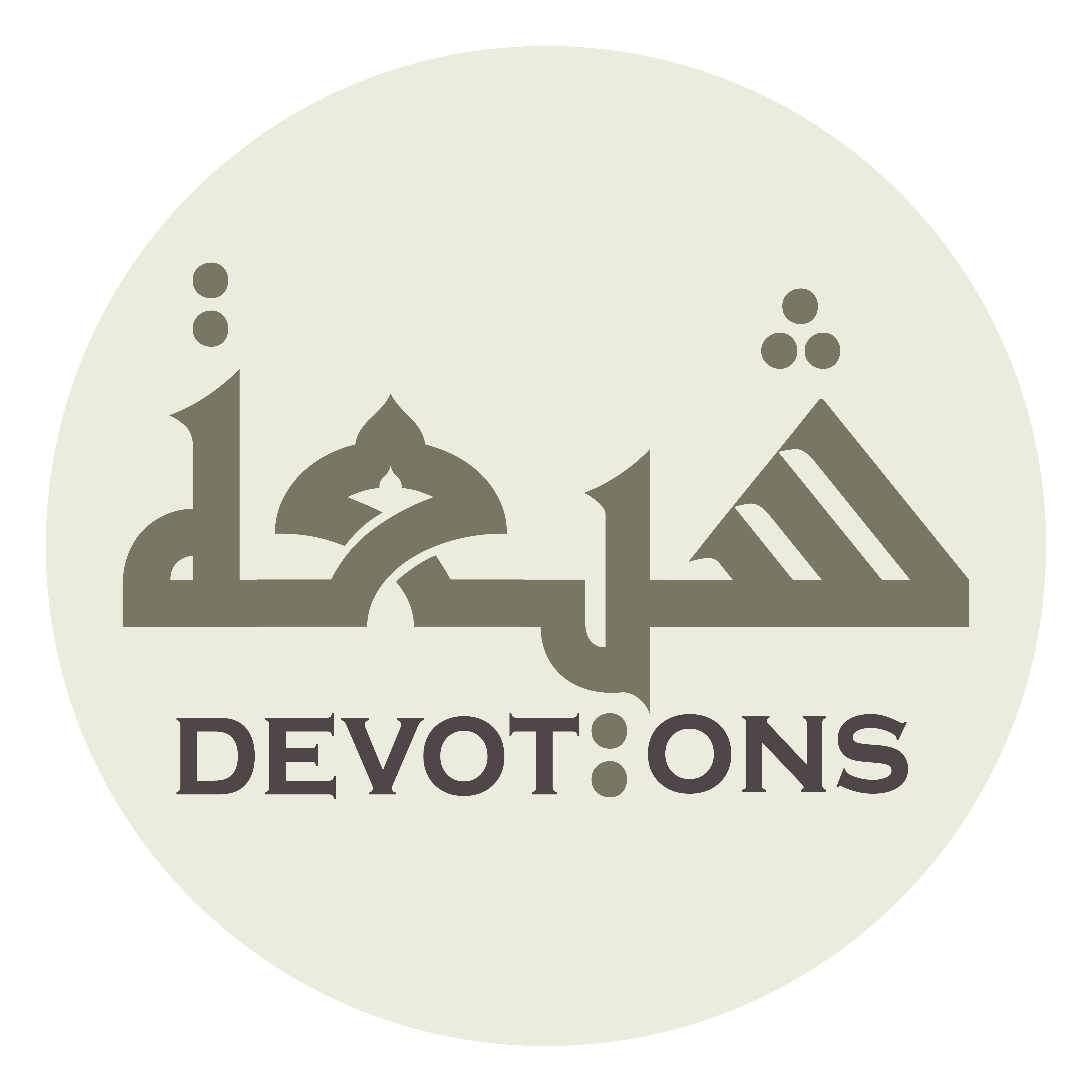 إِلٰهِيْ وَسَيِّدِيْ، فَأَسْأَلُكَ بِالْقُدْرَةِ الَّتِيْ قَدَّرْتَهَا

ilāhī wasayyidī, fa-as-aluka bil qudratil latī qaddar-tahā

My God and my Master! So I ask You by the power You hast apportioned
Dua Kumayl
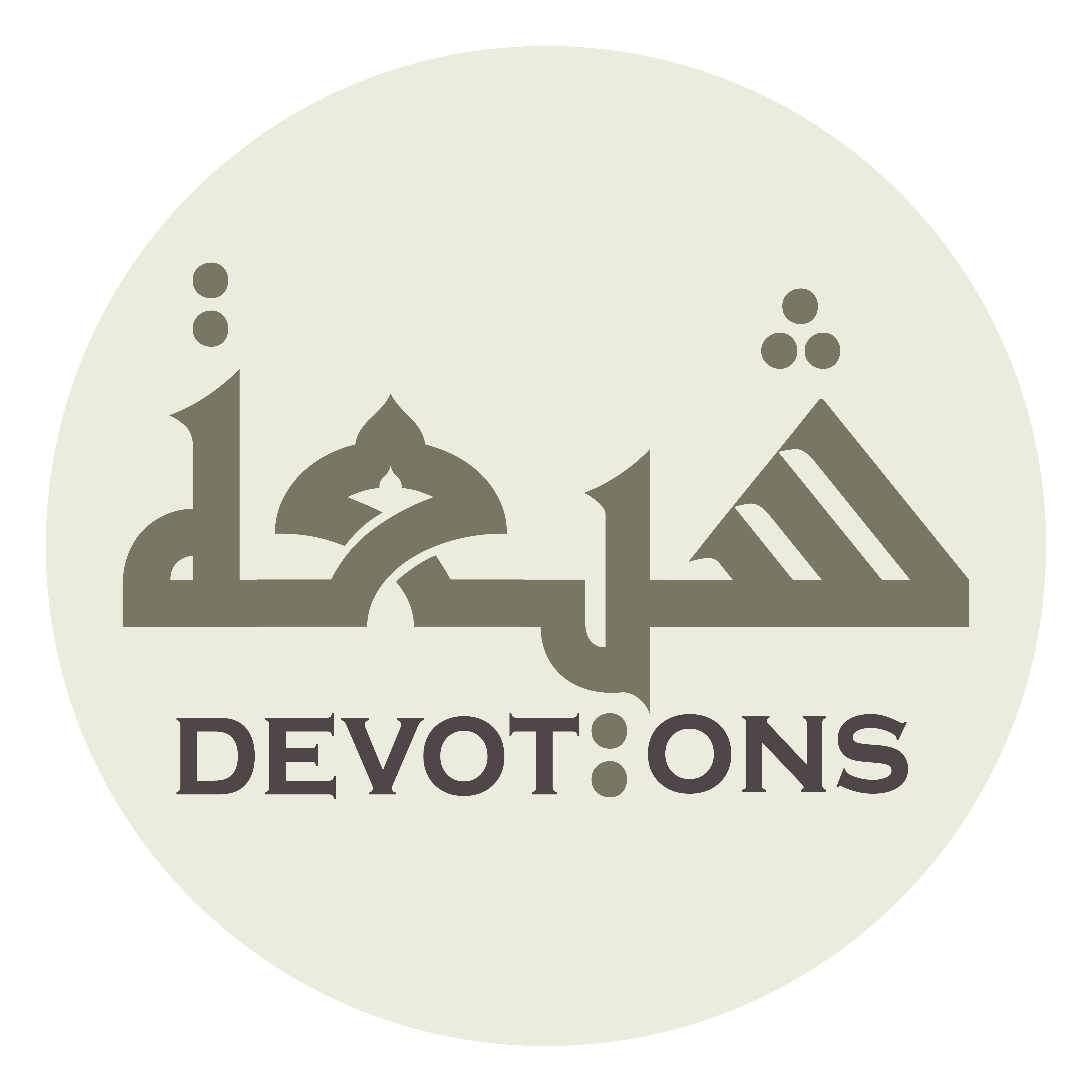 وَبِالْقَضِيَّةِ الَّتِيْ حَتَمْتَهَا وَحَكَمْتَهَا، وَغَلَبْتَ مَنْ عَلَيْهِ أَجْرَيْتَهَا

wabil qaḍiyyatil latī ḥatamtahā waḥakamtahā, waghalabta man `alayhi ajraytahā

And by the decision which You hast determined and imposed and through which You hast overcome him toward whom it has been put into effect,
Dua Kumayl
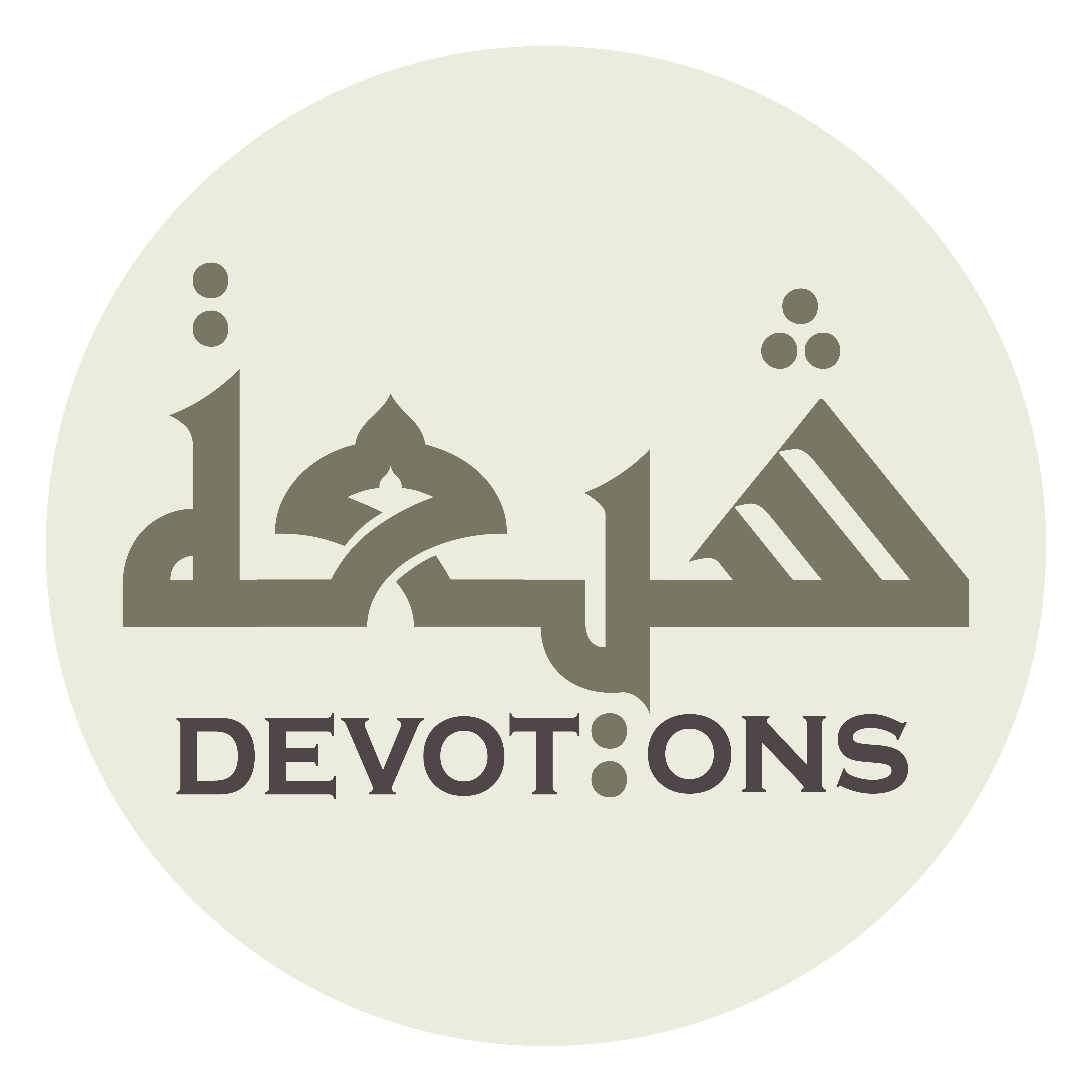 أَنْ تَهَبَ لِيْ فِيْ هَذِهِ اللَّيْلَةِ وَفِيْ هَذِهِ السَّاعَةِ

an tahaba lī fī hadhihil laylati wafī hadhihis sā`ah

That You forgivest me in this night and at this hour
Dua Kumayl
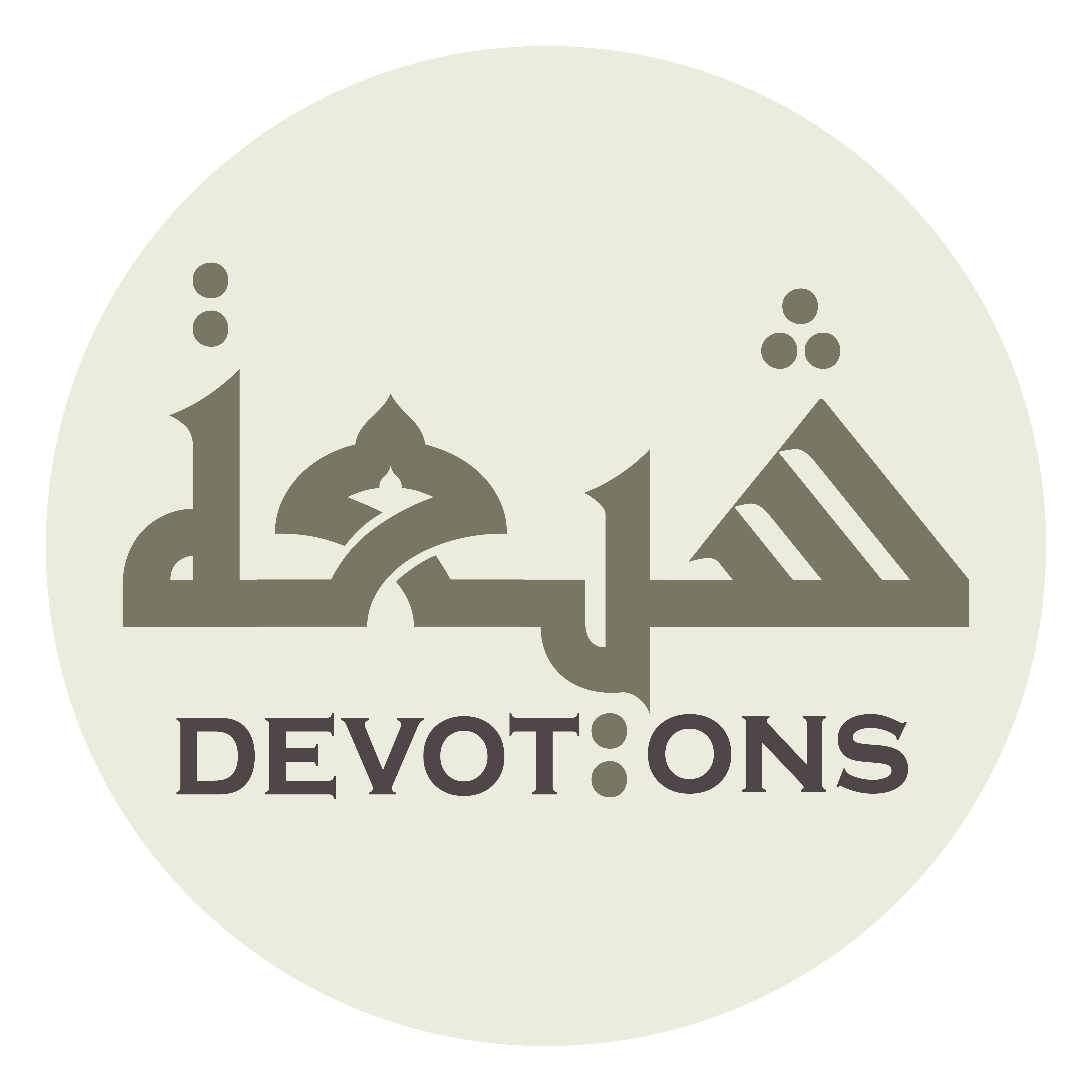 كُلَّ جُرْمٍ أَجْرَمْتُهُ

kulla jur-min ajramtuh

Every offence I have committed,
Dua Kumayl
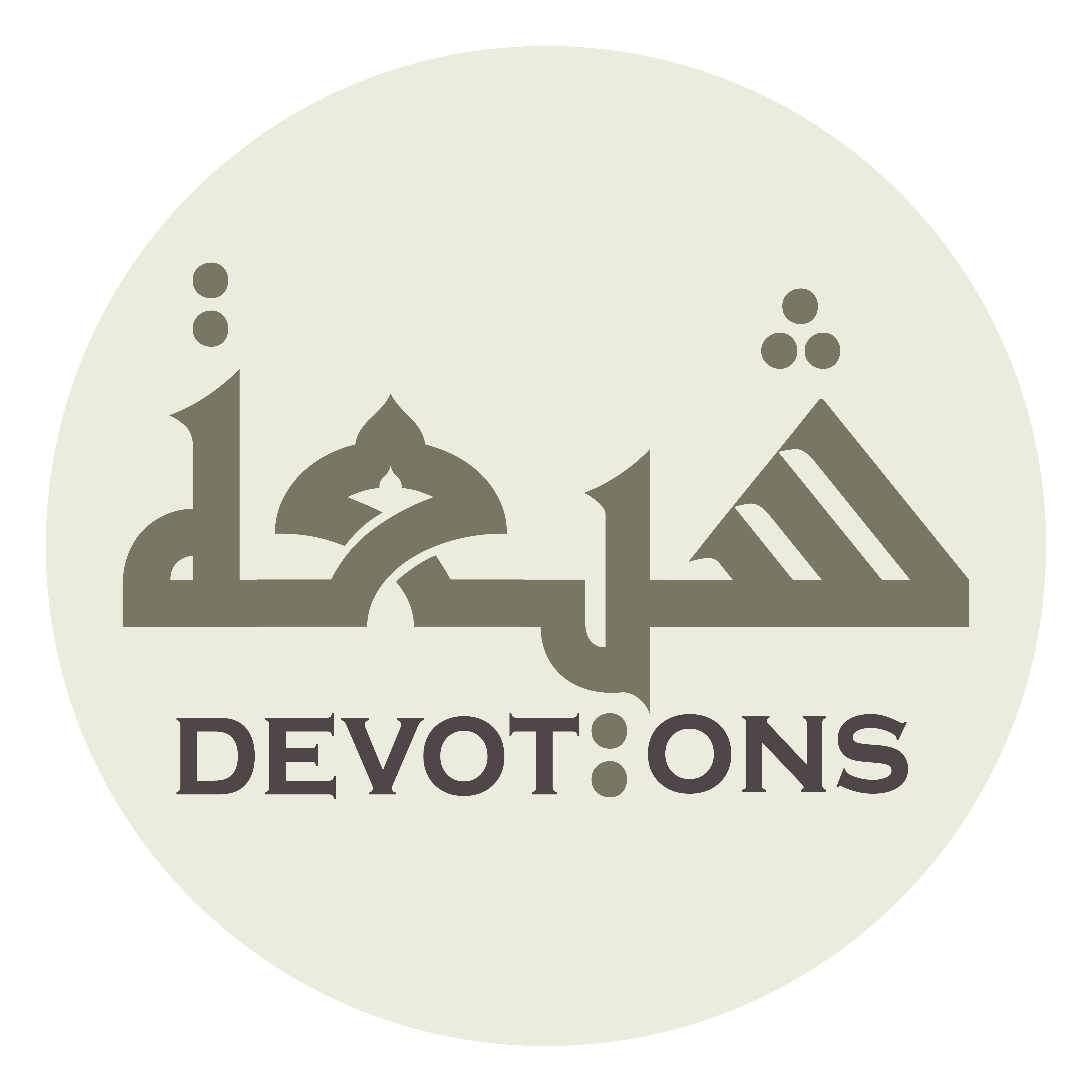 وَكُلَّ ذَنْبٍ أَذْنَبْتُهُ

wakulla dhanbin adhnabtuh

And every sin I have performed,
Dua Kumayl
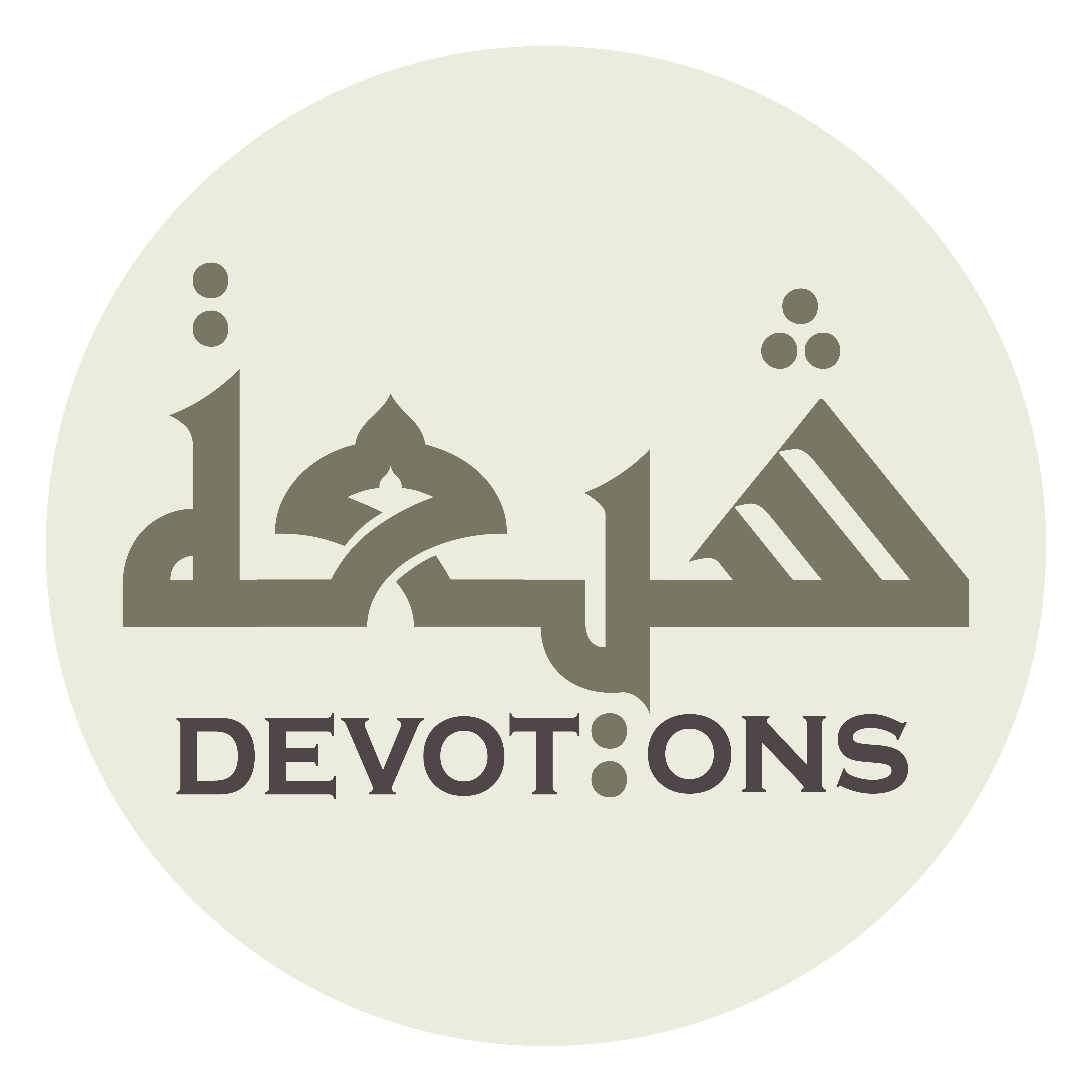 وَكُلَّ قَبِيحٍ أَسْرَرْتُهُ

wakulla qabīḥin asrar-tuh

And every ugly thing I have concealed
Dua Kumayl
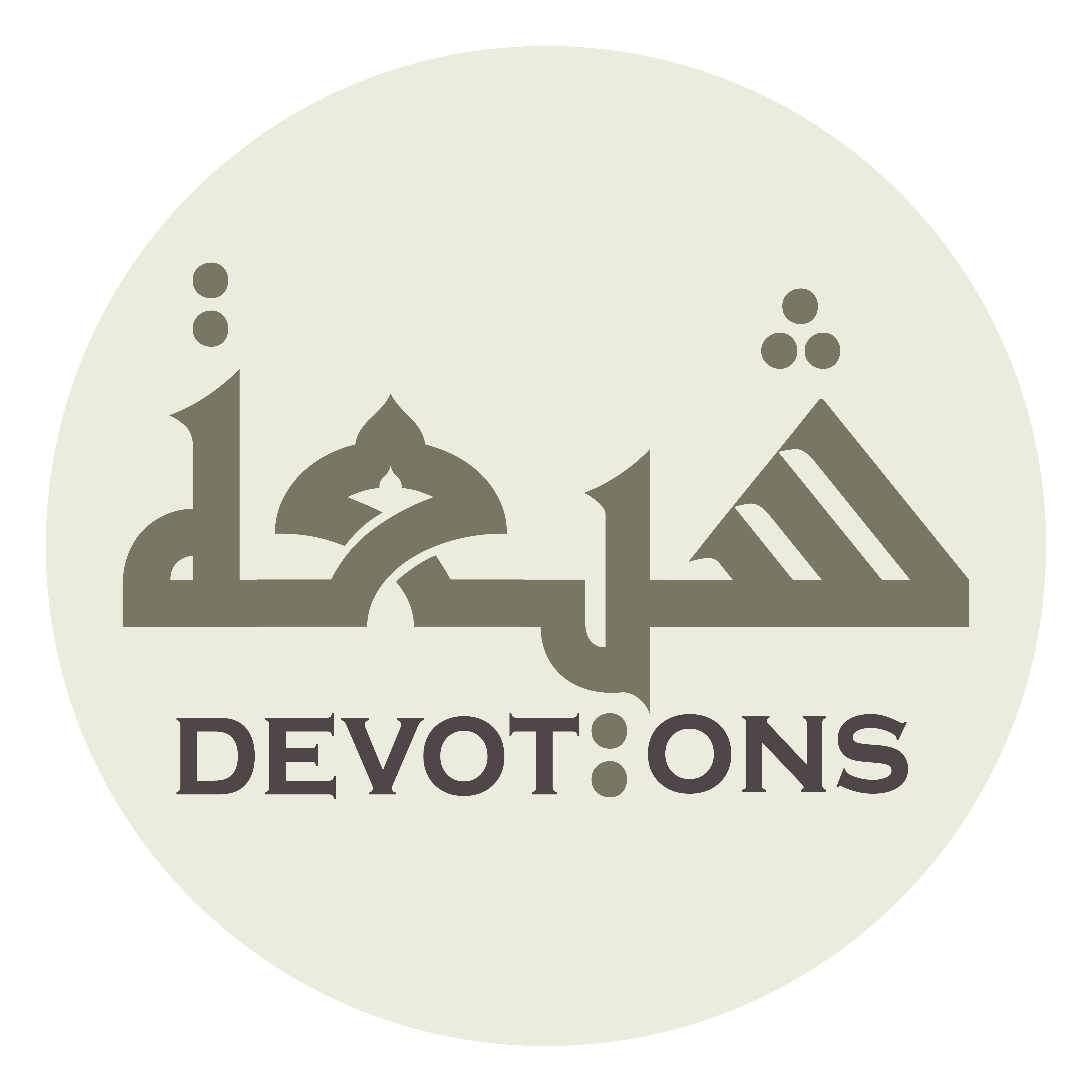 وَكُلَّ جَهْلٍ عَمِلْتُهُ

wakulla jahlin `amiltuh

And every folly I have enacted
Dua Kumayl
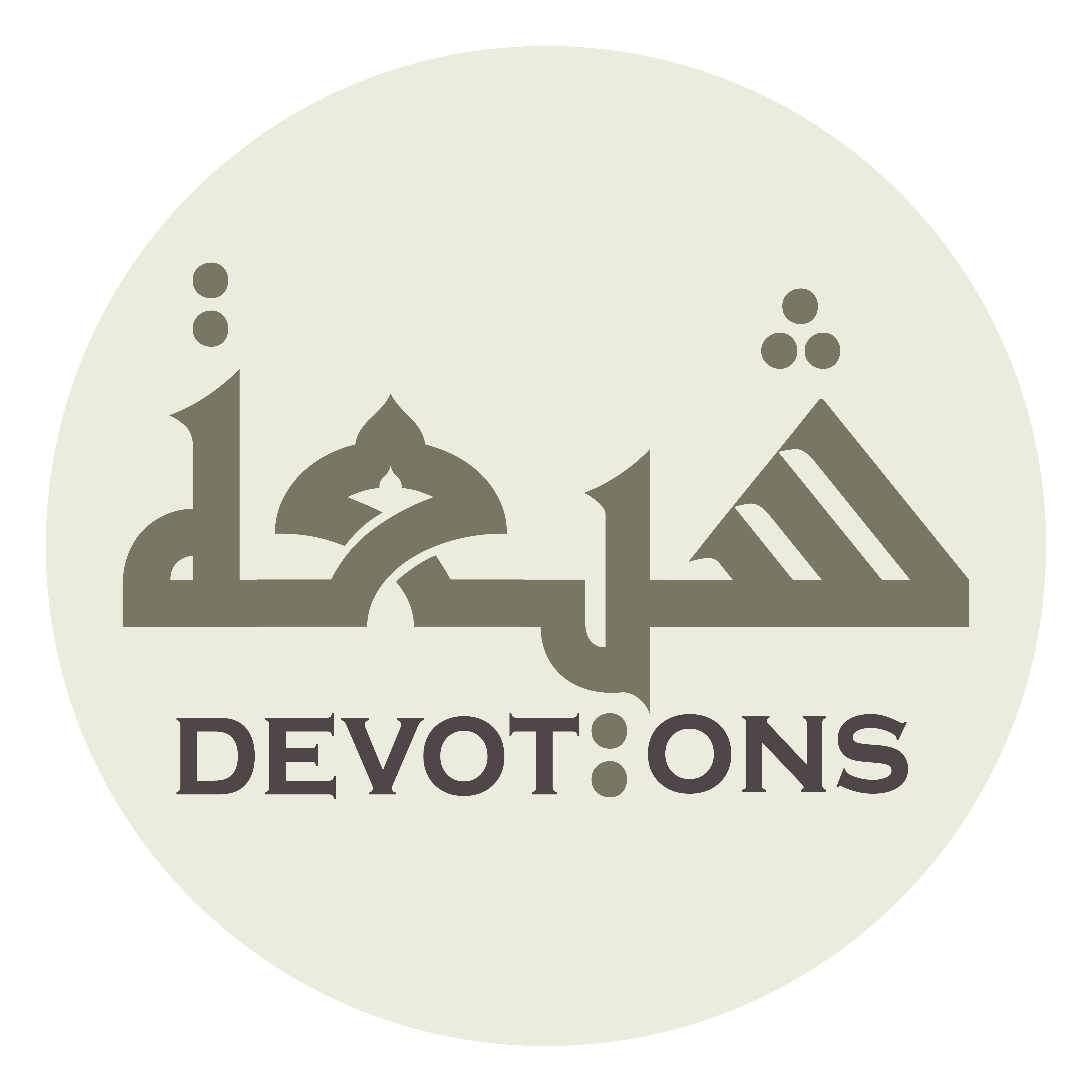 كَتَمْتُهُ أَوْ أَعْلَنْتُهُ

katamtuhu aw a`lantuh

Whether I have hidden or announced it,
Dua Kumayl
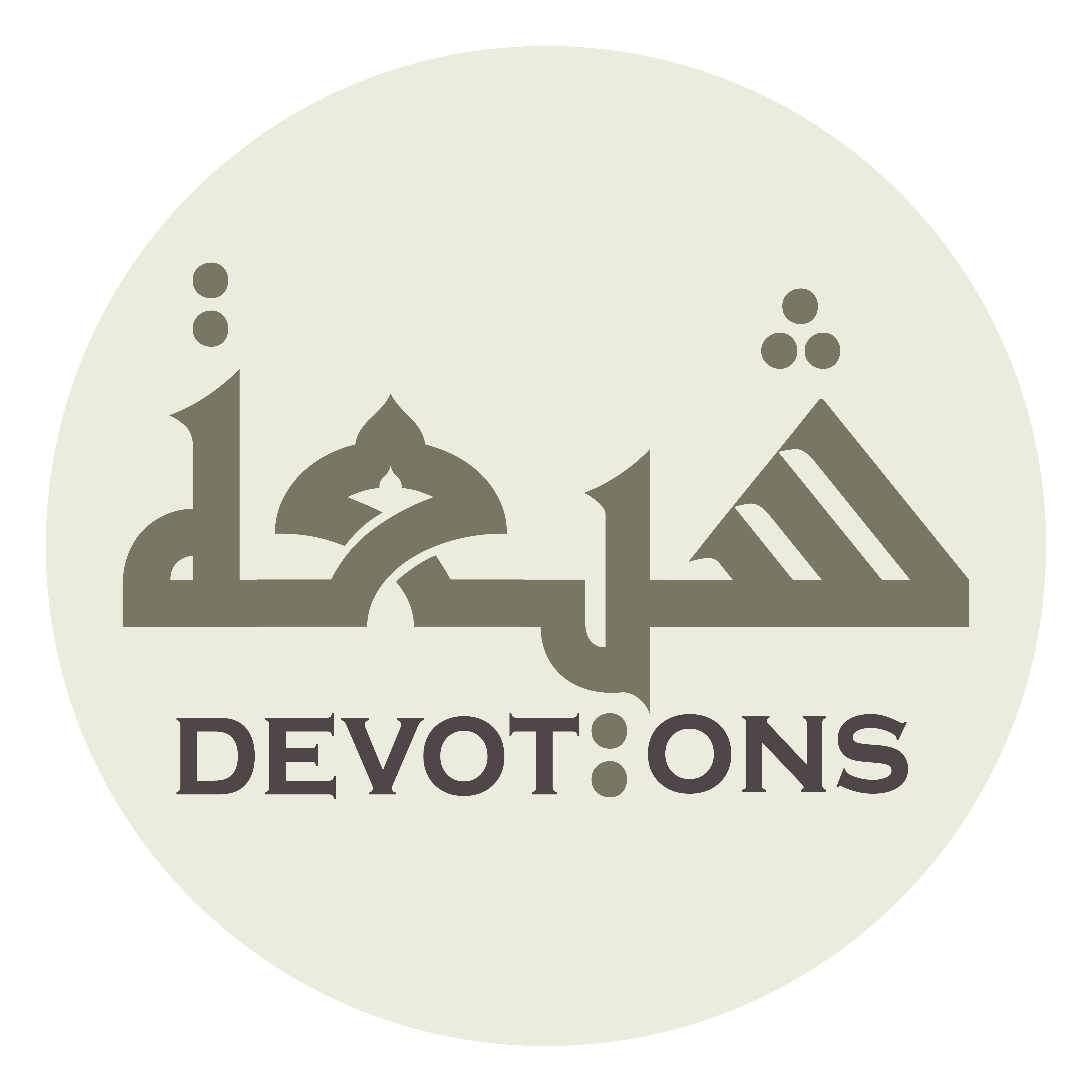 أَخْفَيْتُهُ أَوْ أَظْهَرْتُهُ

akhfaytuhu aw aẓhar-tuh

Or I have concealed it or manifested it
Dua Kumayl
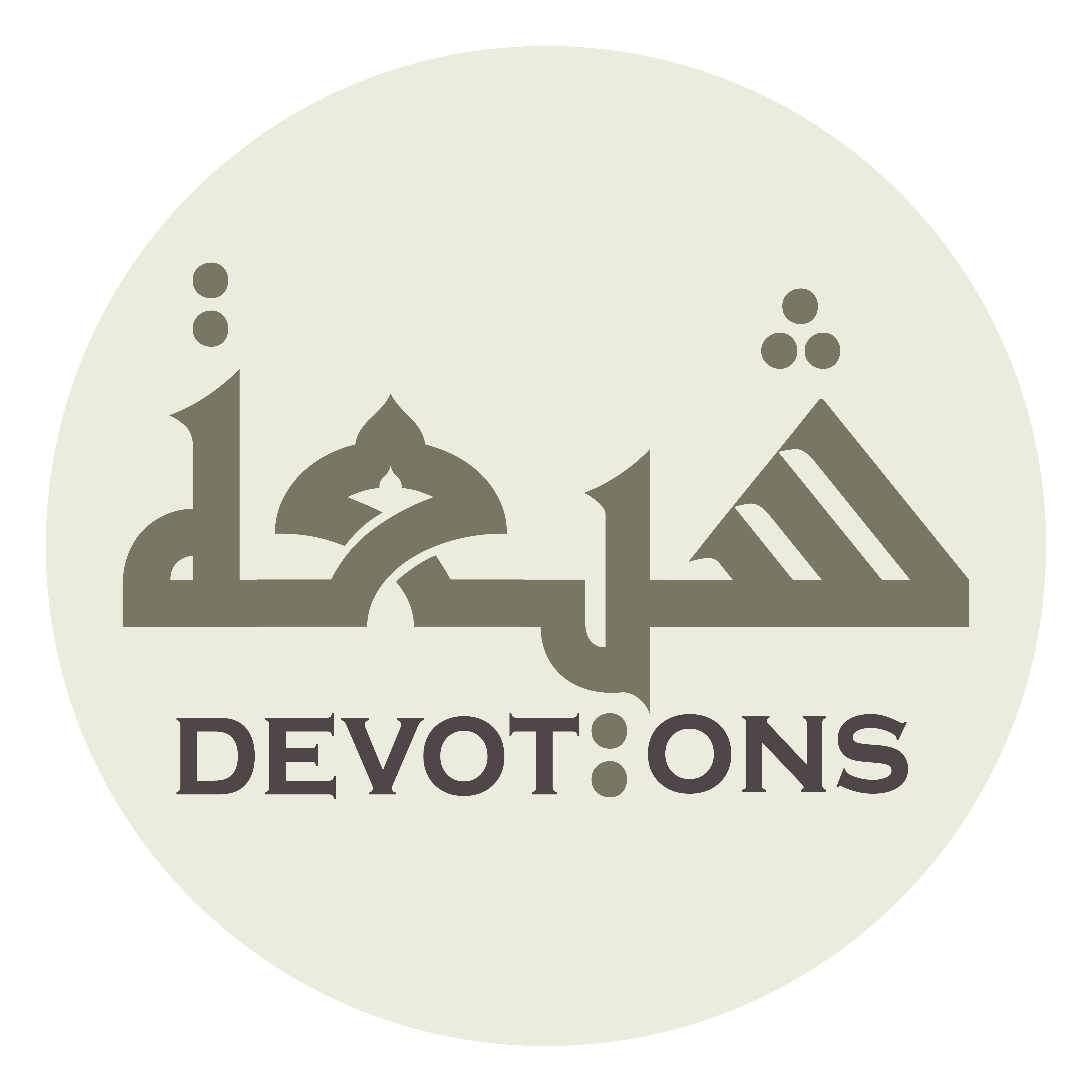 وَكُلَّ سَيِّئَةٍ أَمَرْتَ بِإِثْبَاتِهَا الْكِرَامَ الْكَاتِبِيْنَ

wakulla sayyi-atin amar-ta bi-ithbātihal kirāmal kātibīn

And every evil act which You hast commanded the Noble Writers to record,
Dua Kumayl
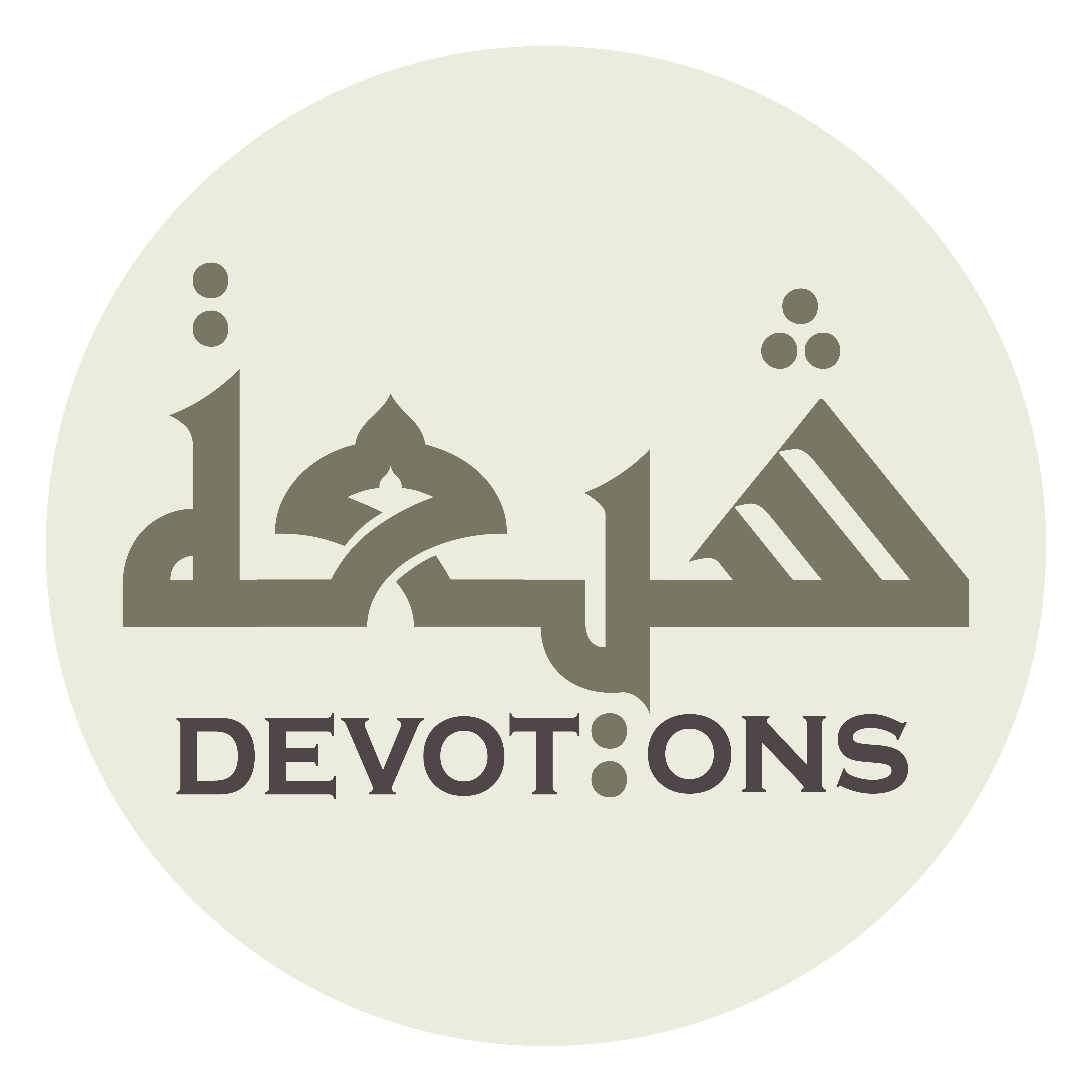 اَلَّذِيْنَ وَكَّلْتَهُمْ بِحِفْظِ مَا يَكُونُ مِنِّيْ

al ladhīna wakkaltahum biḥifẓi mā yakūnu minnī

Those whom You hast appointed to watch over what appears from me
Dua Kumayl
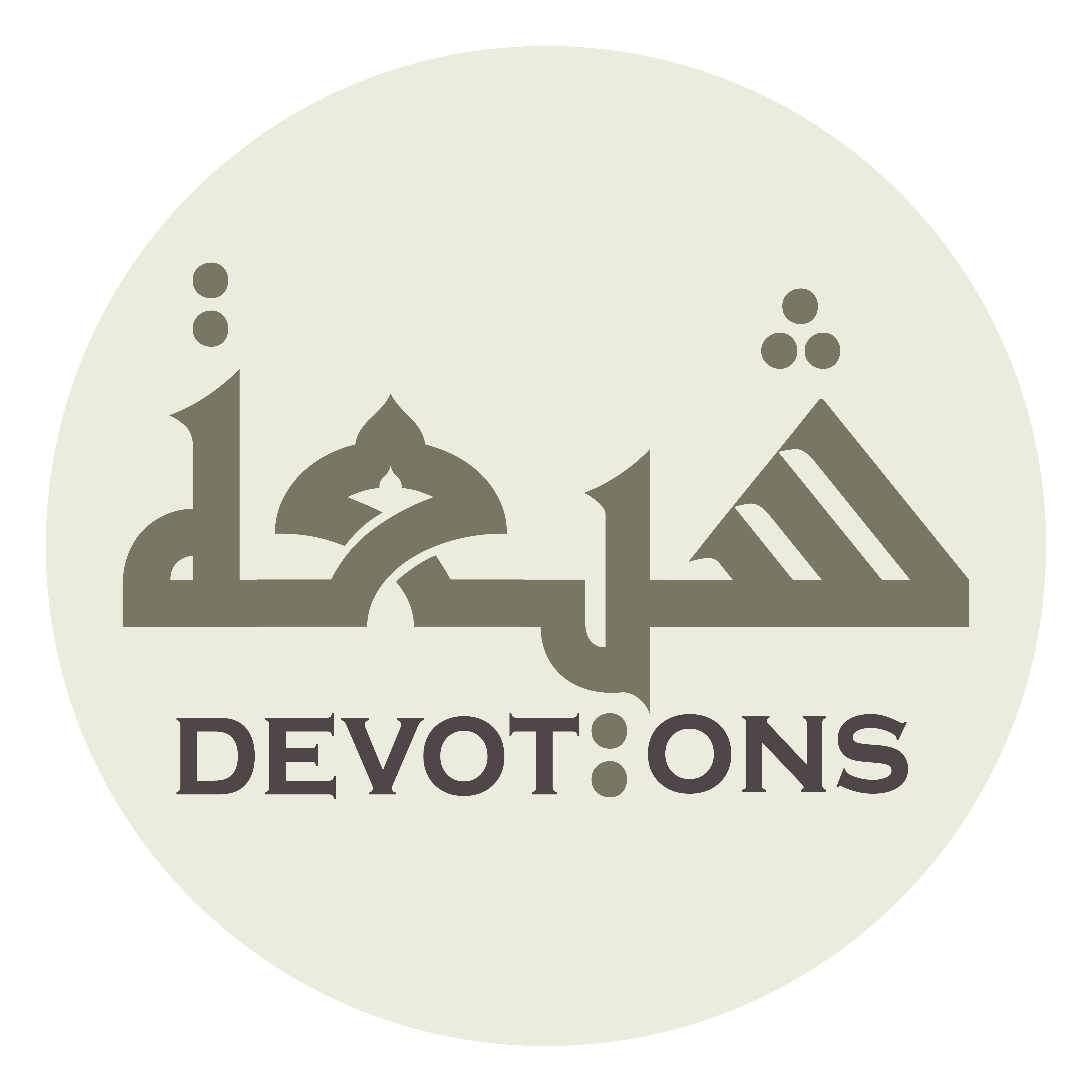 وَجَعَلْتَهُمْ شُهُودًا عَلَيَّ مَعَ جَوَارِحِيْ

waja`altahum shuhūdan `alayya ma`a jawāriḥī

And whom You hast made, along with my bodily members, witness against me.
Dua Kumayl
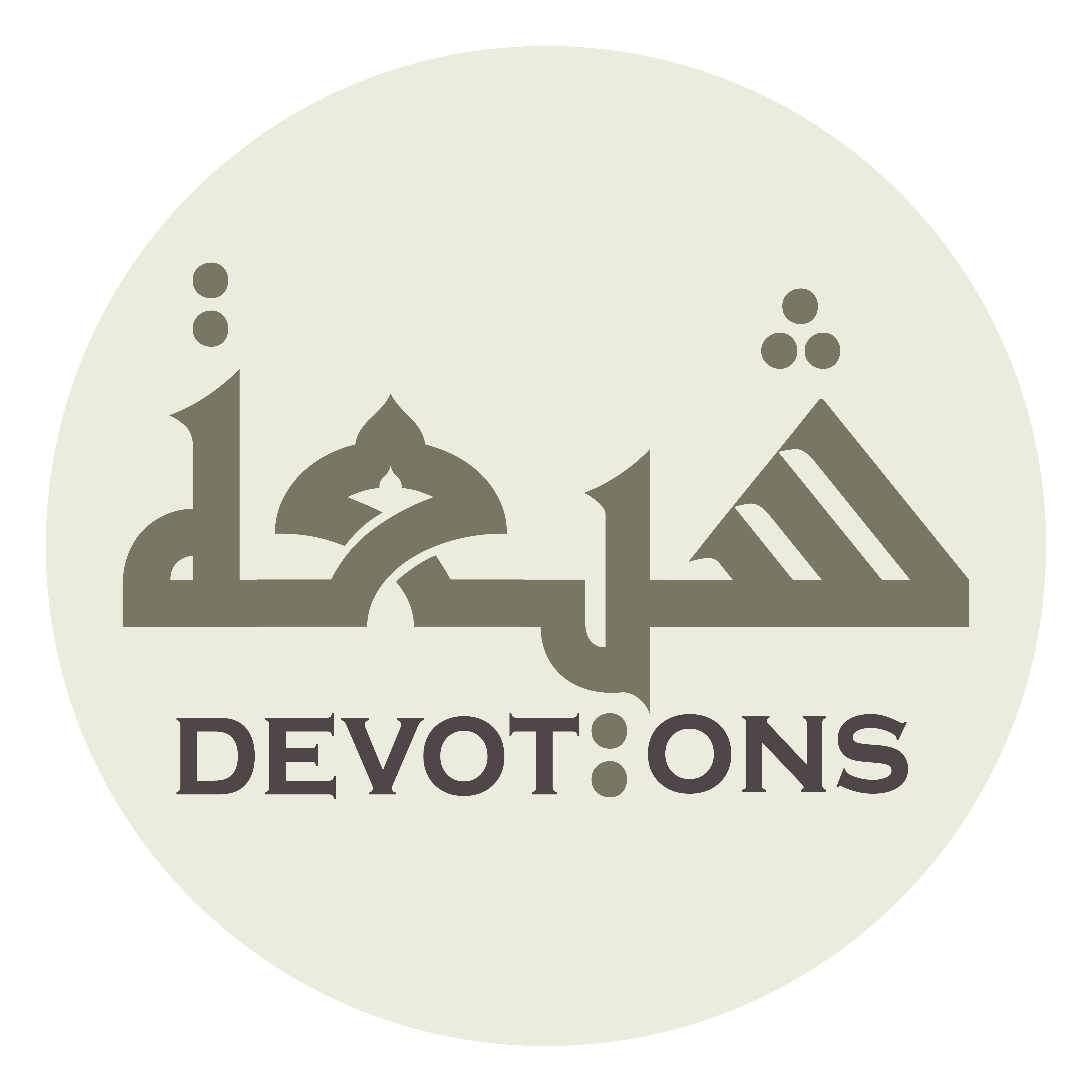 وَكُنْتَ أَنْتَ الرَّقِيبَ عَلَيَّ مِنْ وَرَائِهِمْ

wakunta antar raqība `alayya min warā-ihim

And You wast Yourself the Watcher over me from behind them,
Dua Kumayl
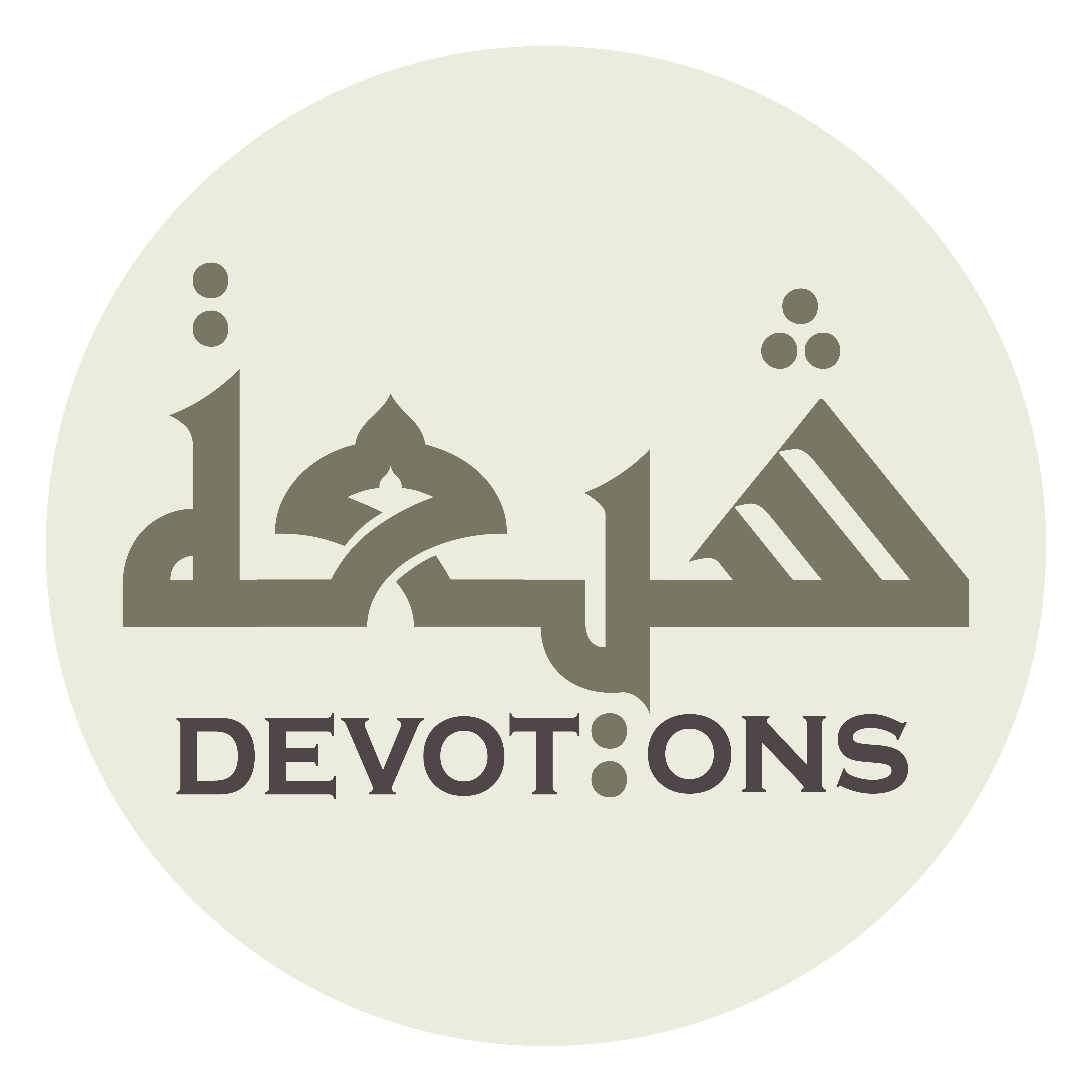 وَالشَّاهِدَ لِمَا خَفِيَ عَنْهُمْ

wash shāhida limā khafiya `anhum

And the Witness of what is hidden from them
Dua Kumayl
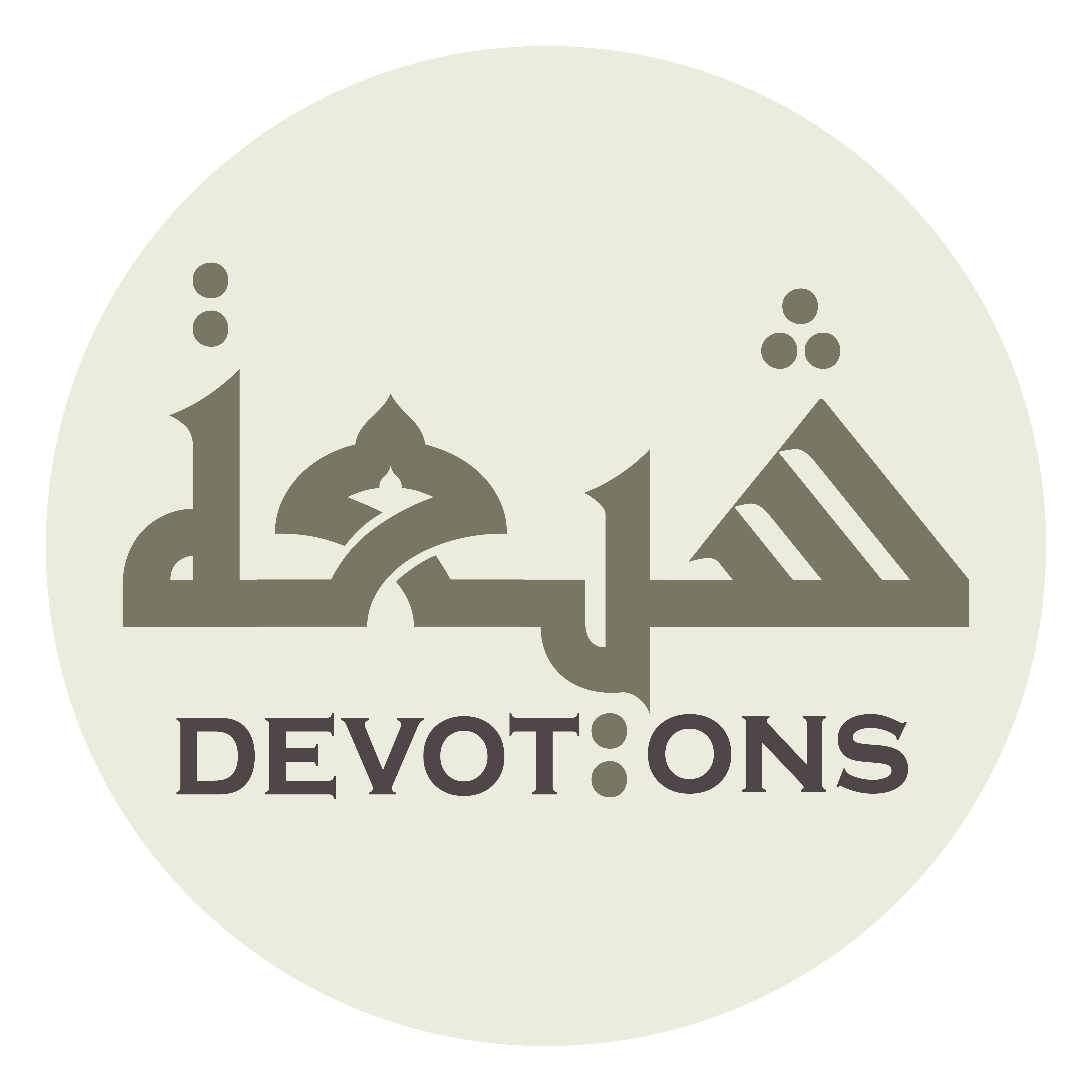 وَبِرَحْمَتِكَ أَخْفَيْتَهُ

wabiraḥmatika akhfaytah

But through Your mercy You concealed it
Dua Kumayl
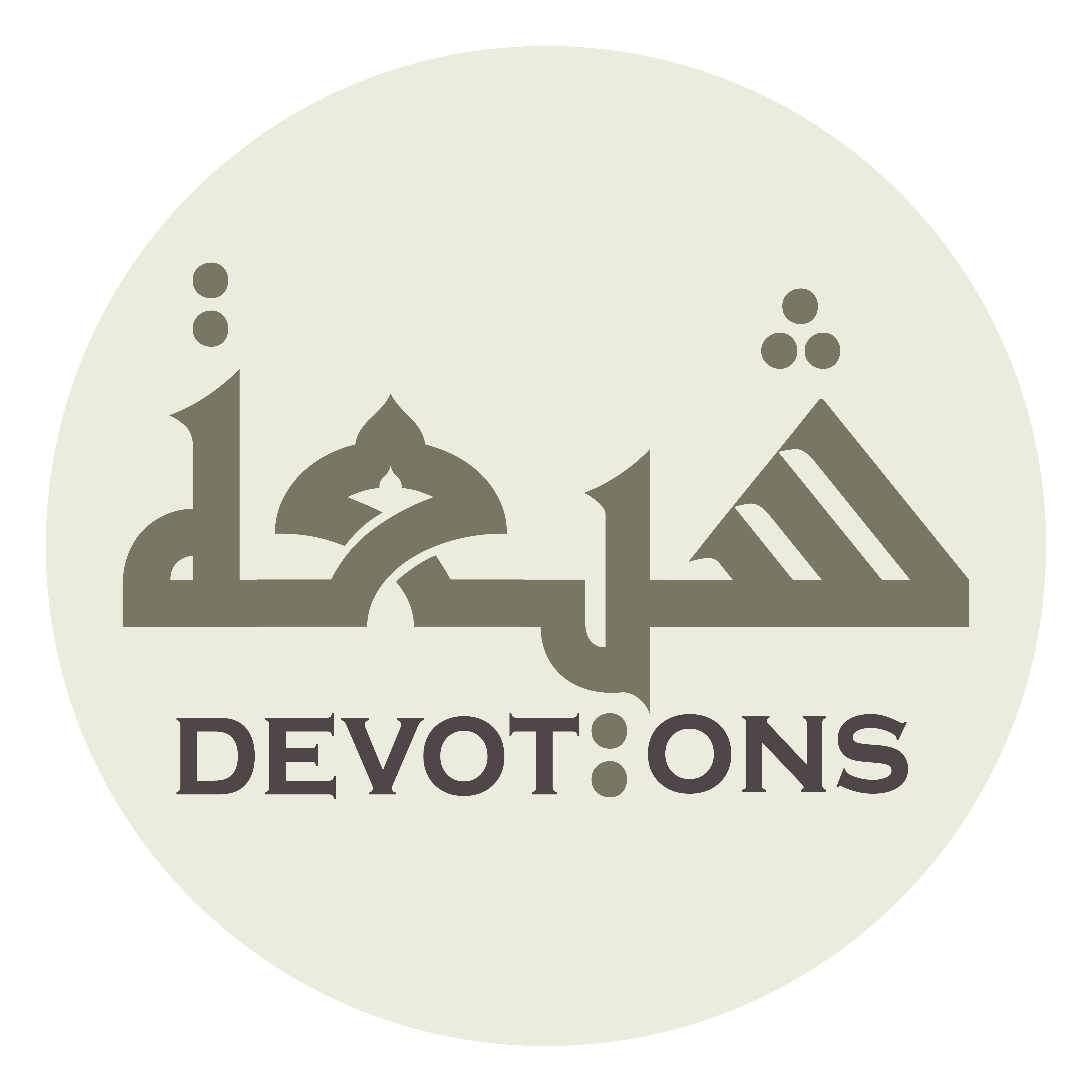 وَبِفَضْلِكَ سَتَرْتَهُ

wabifaḍlika satar-tah

And through Your bounty You veiled it.
Dua Kumayl
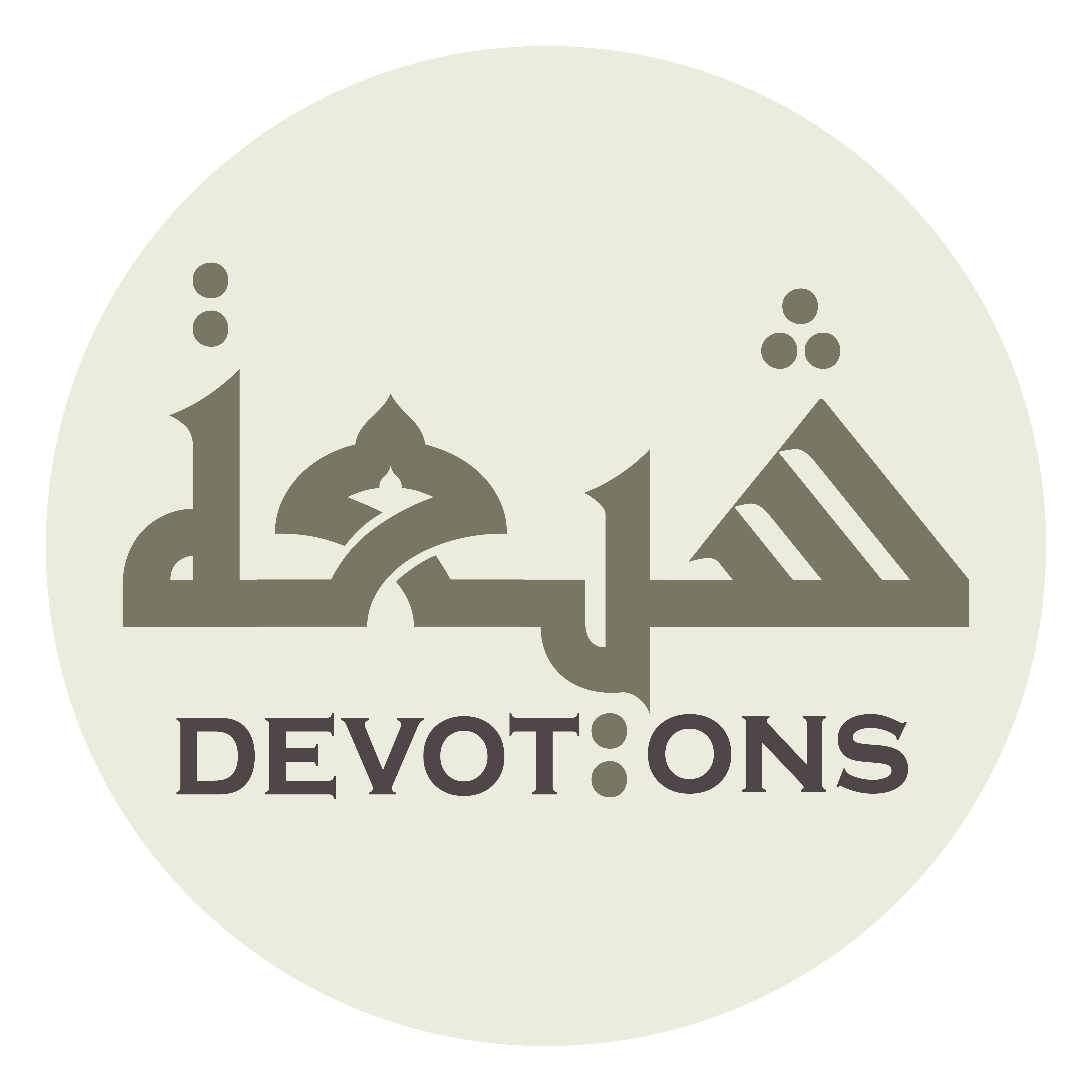 وَأَنْ تُوَفِّرَ حَظِّى مِنْ كُلِّ خَيْرٍ أَنْزَلْتَهُ

wa-an tuwaffira ḥaẓẓī min kulli khayrin anzaltah

[And I ask You] that You bestowest upon me an abundant share of every good You sendest down,
Dua Kumayl
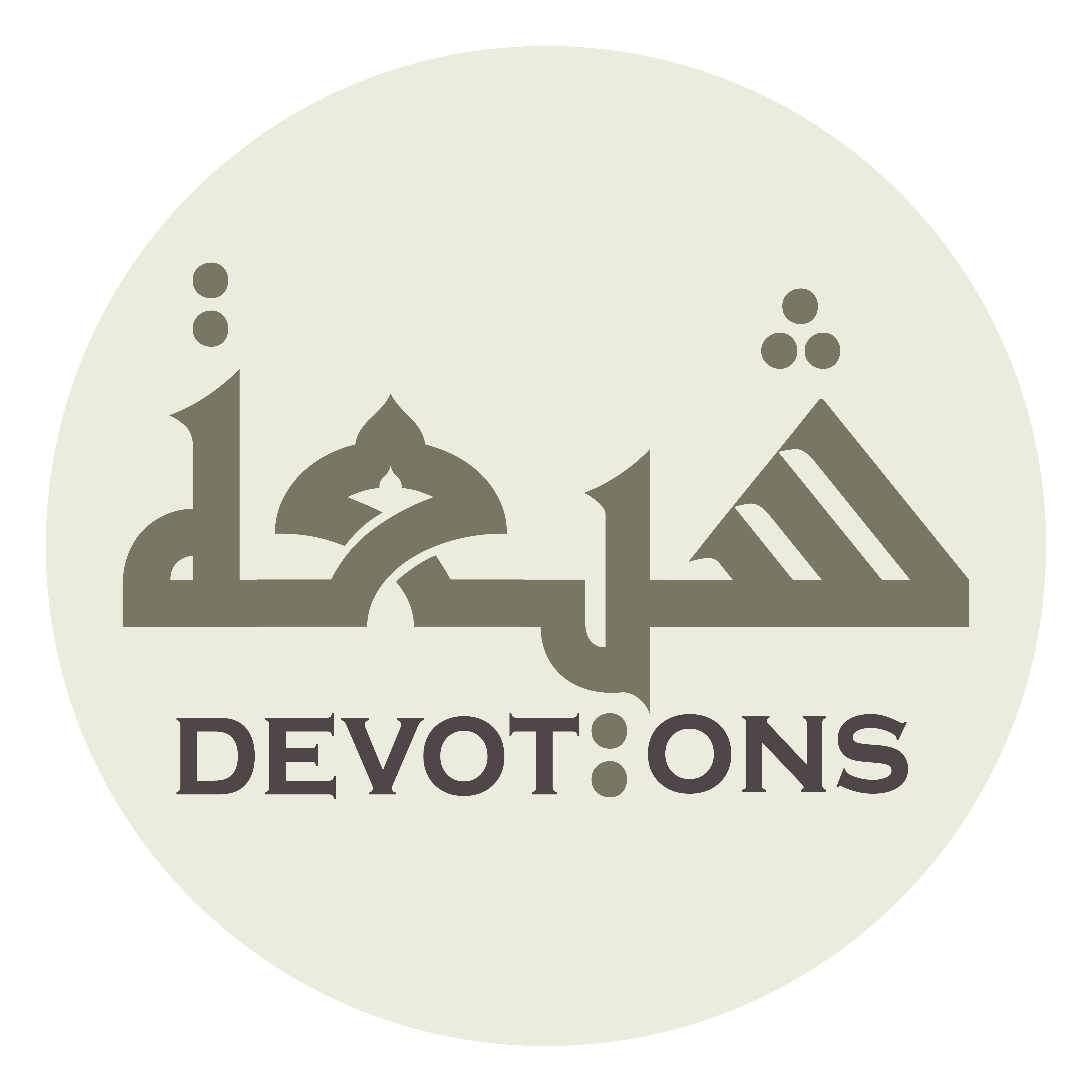 أَوْ إِحْسَانٍ فَضَّلْتَه

aw iḥsānin faḍḍaltah

Or kindness You conferrest,
Dua Kumayl
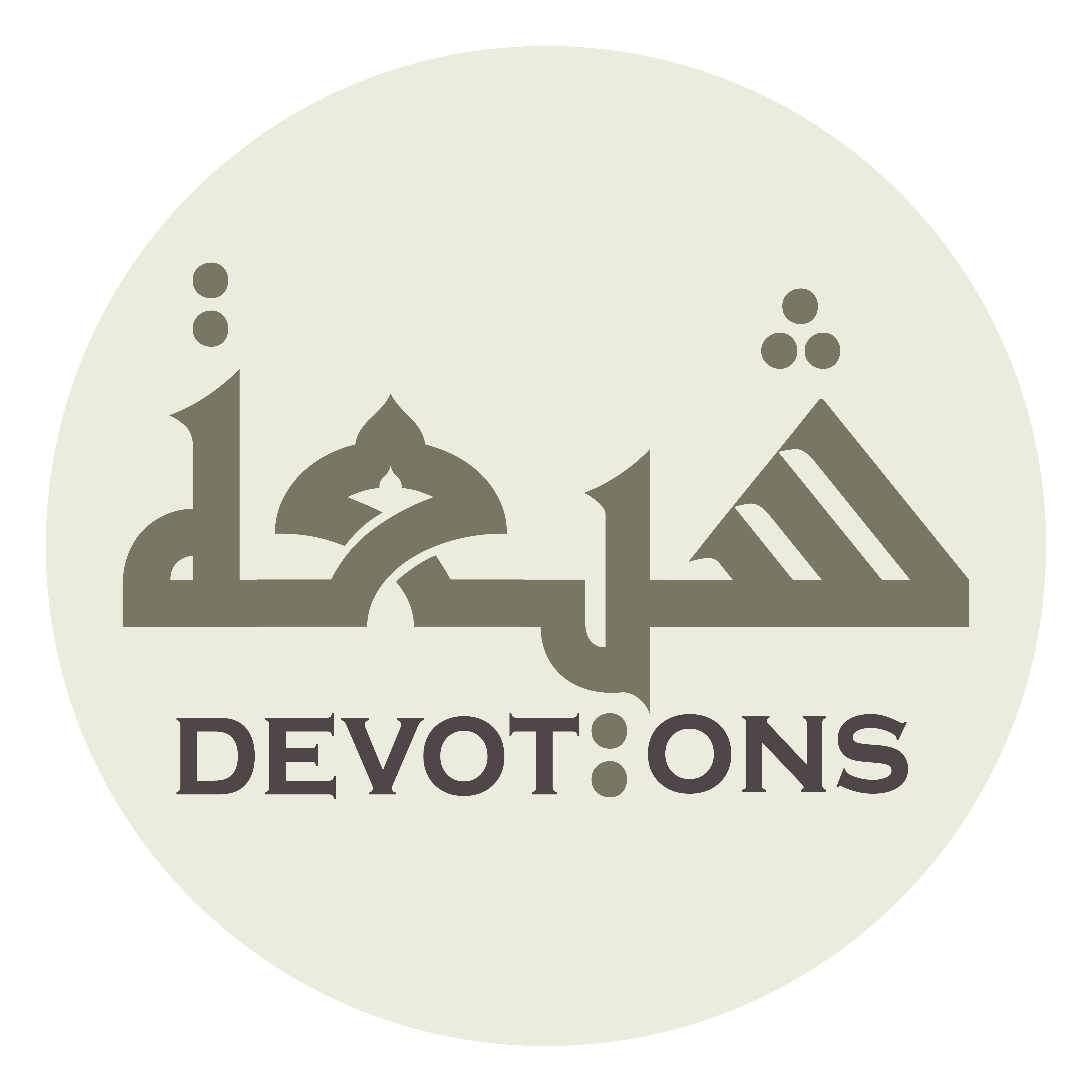 أَوْ بِرٍّ نَشَرْتَهُ

aw birrin nashar-tah

Or goodness You unfoldest,
Dua Kumayl
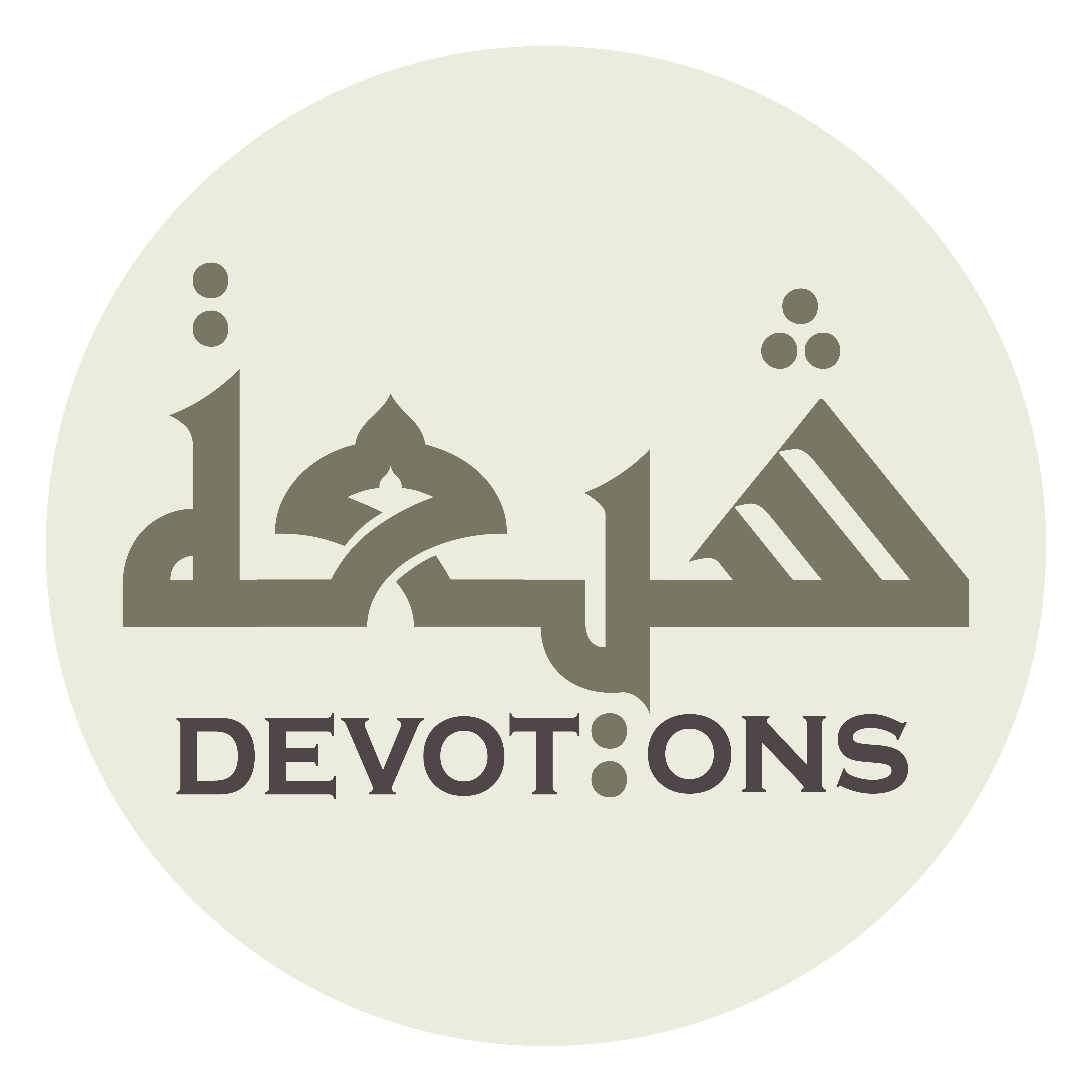 أَوْ رِزْقٍ بَسَطْتَهُ

aw rizqin basaṭtah

Or provision You spreadest out,
Dua Kumayl
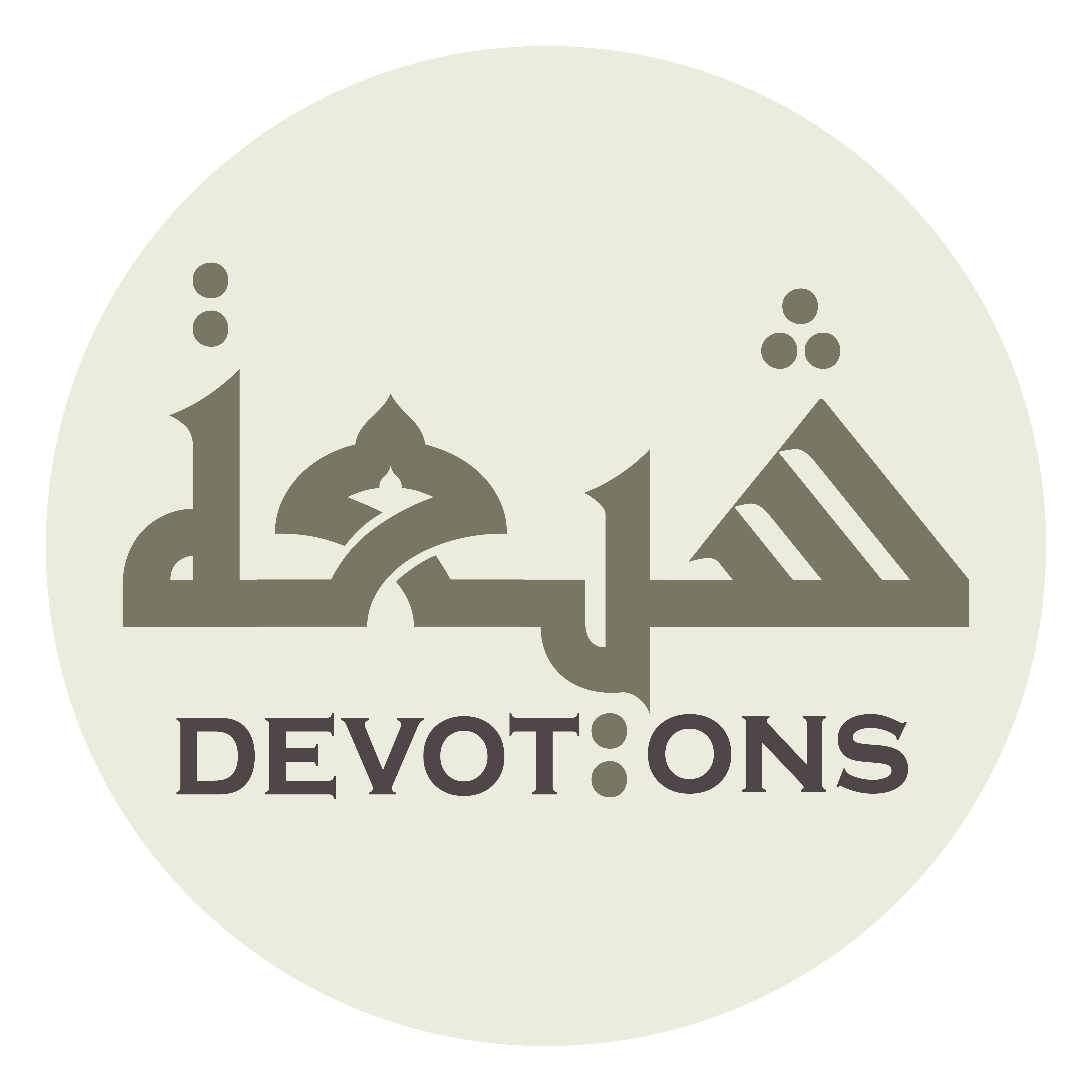 أَوْ ذَنْبٍ تَغْفِرُهُ

aw dhanbin taghfiruh

Or sin You forgivest,
Dua Kumayl
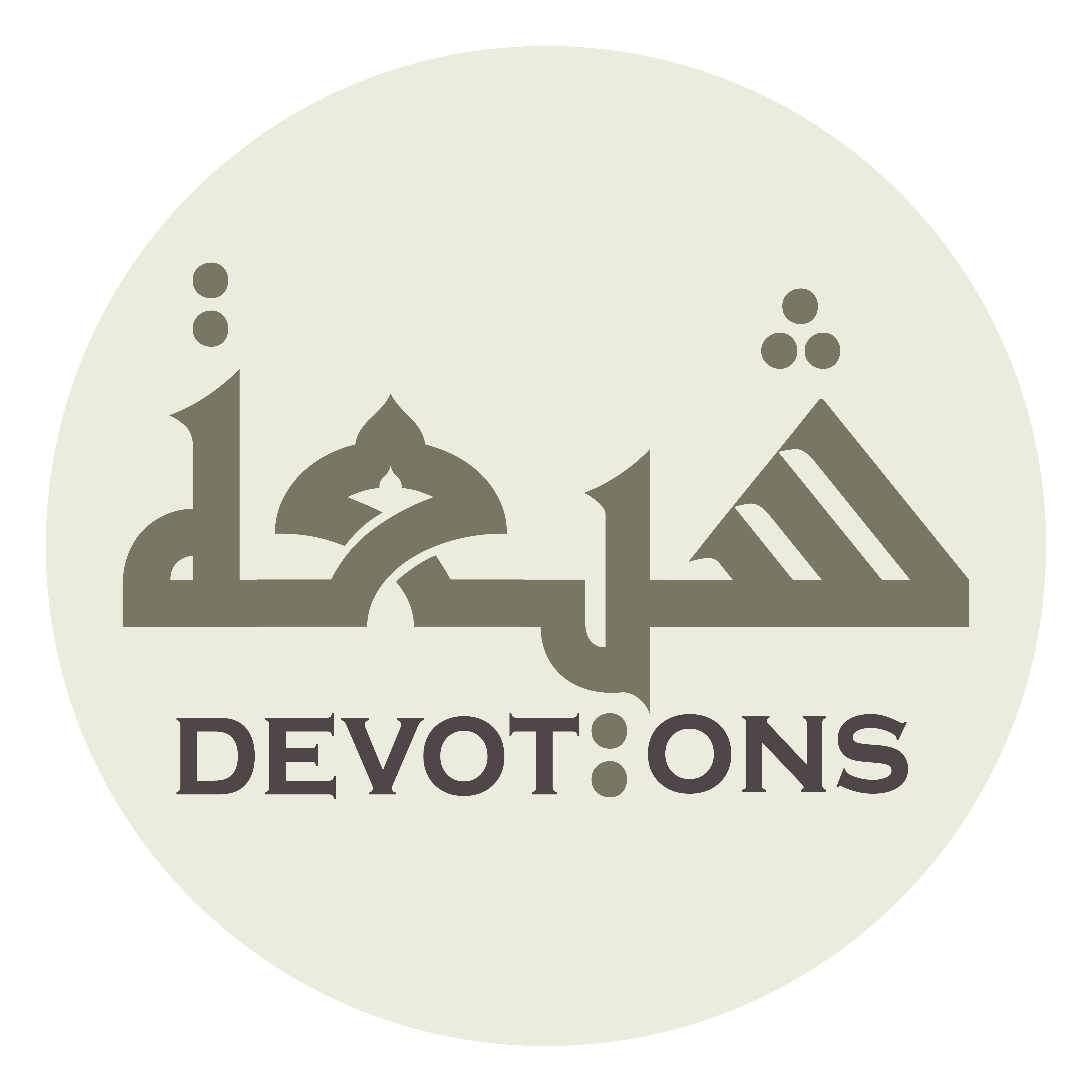 أَوْ خَطًا تَسْتُرُهُ

aw khaṭan tasturuh

Or error You coverest.
Dua Kumayl
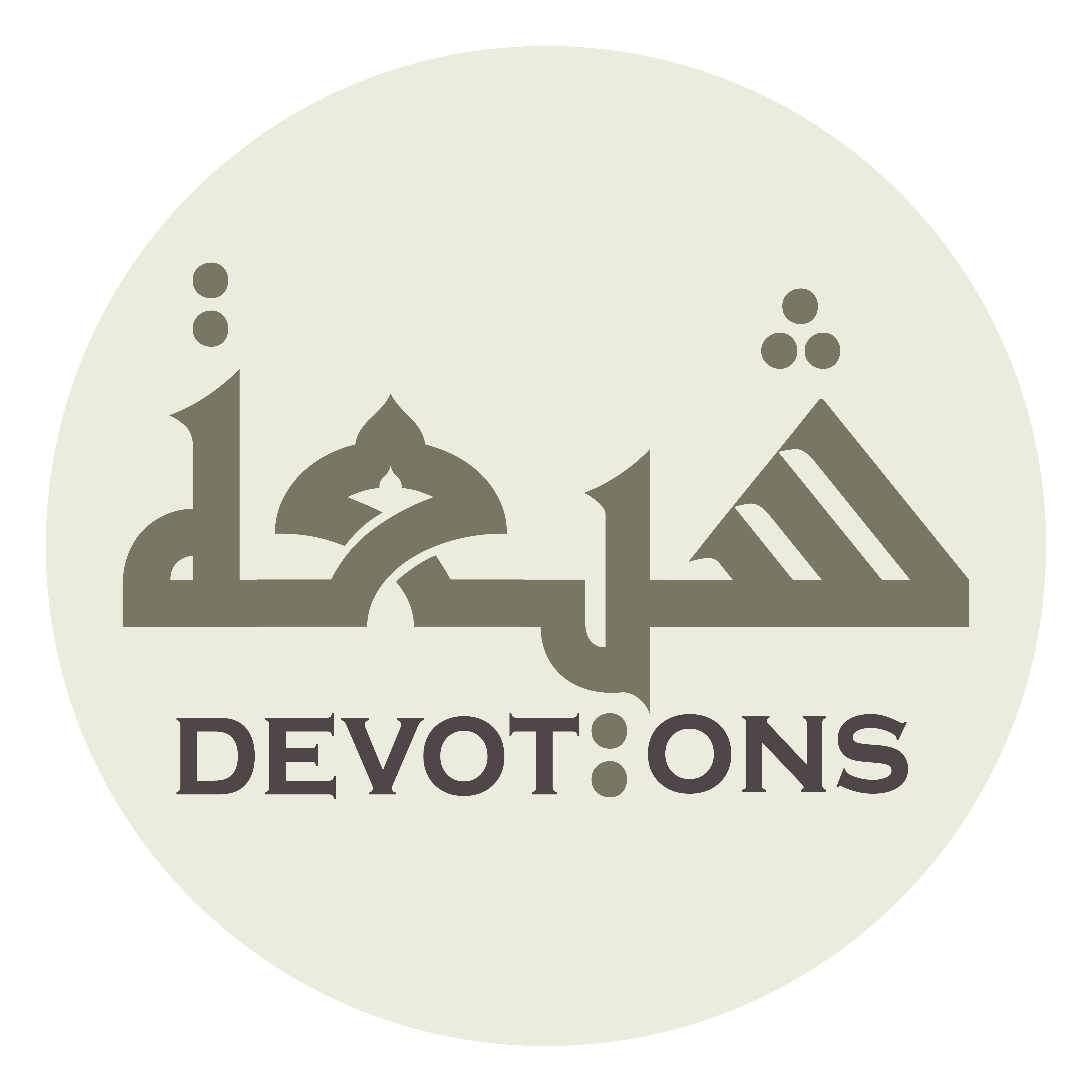 يَا رَبِّ يَا رَبِّ يَا رَبِّ

yā rabbi yā rabbi yā rabb

My Lord! My Lord! My Lord!
Dua Kumayl
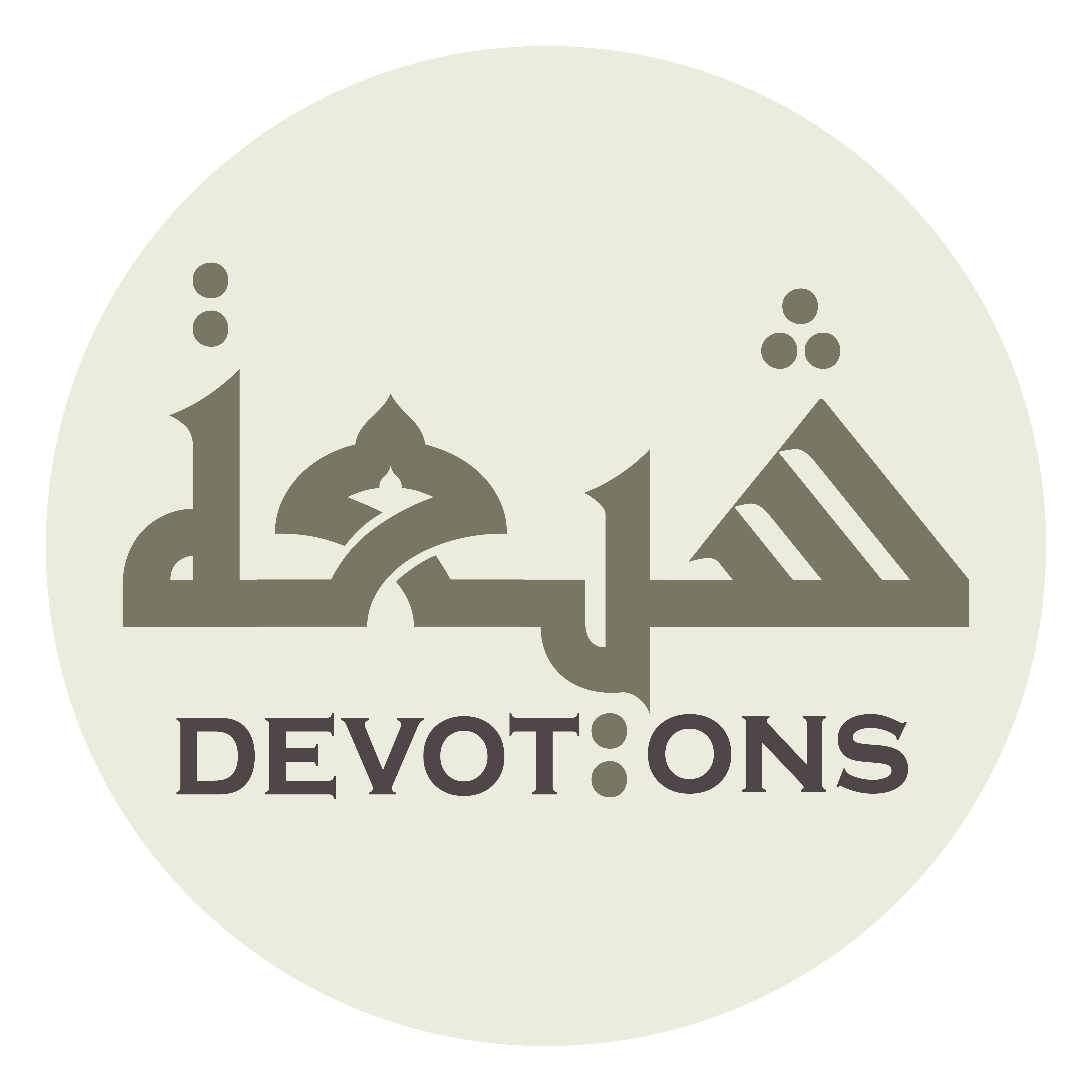 يَا إِلٰهِيْ وَسَيِّدِيْ وَمَوْلَايَ وَمَالِكَ رِقِّيْ

yā ilāhī wasayyidī wamawlāya wamālika riqqī

My God! My Master! My Protector! Owner of my bondage!
Dua Kumayl
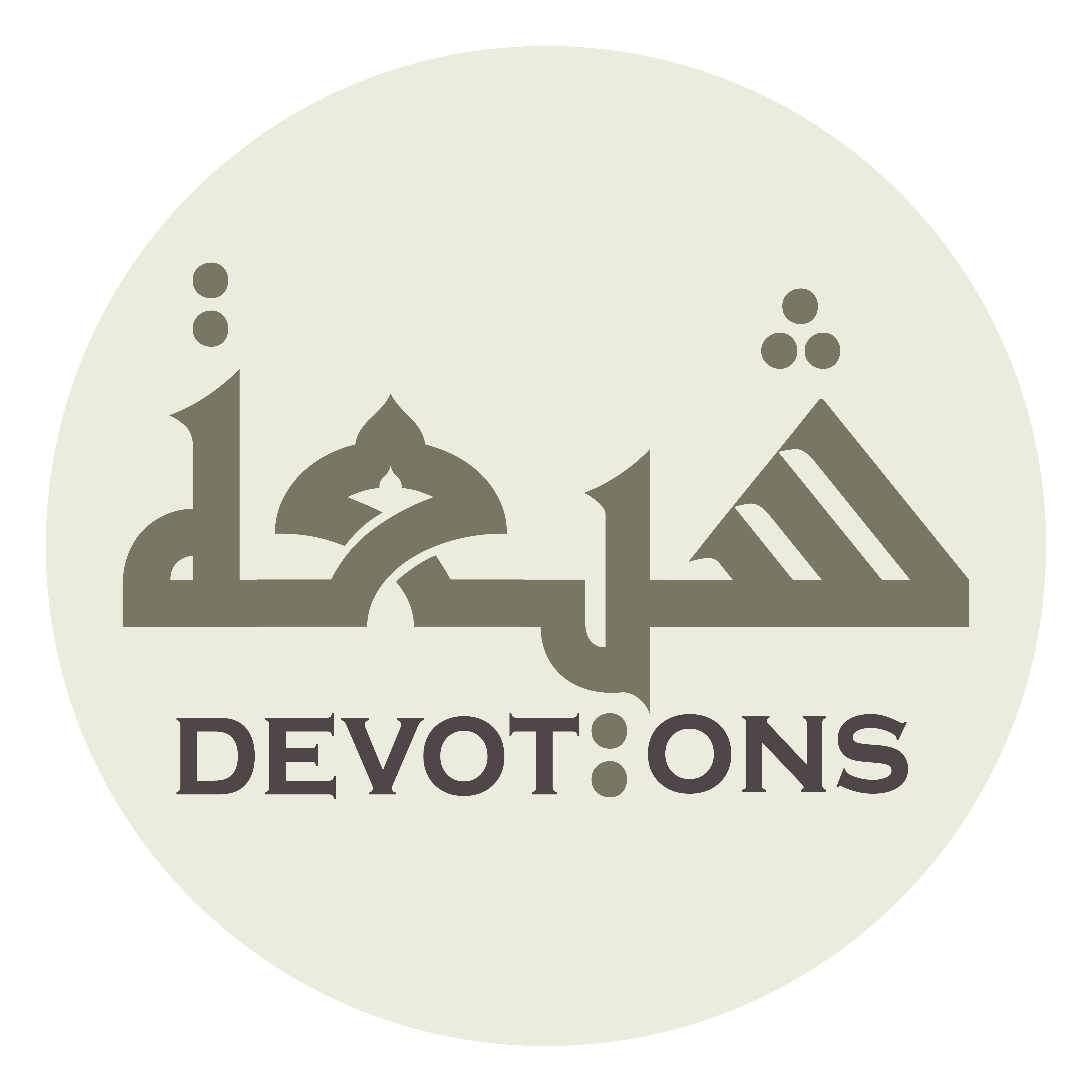 يَا مَنْ بِيَدِهِ نَاصِيَتِيْ

yā man biyadihi nāṣiyatī

O He in whose hand is my forelock!
Dua Kumayl
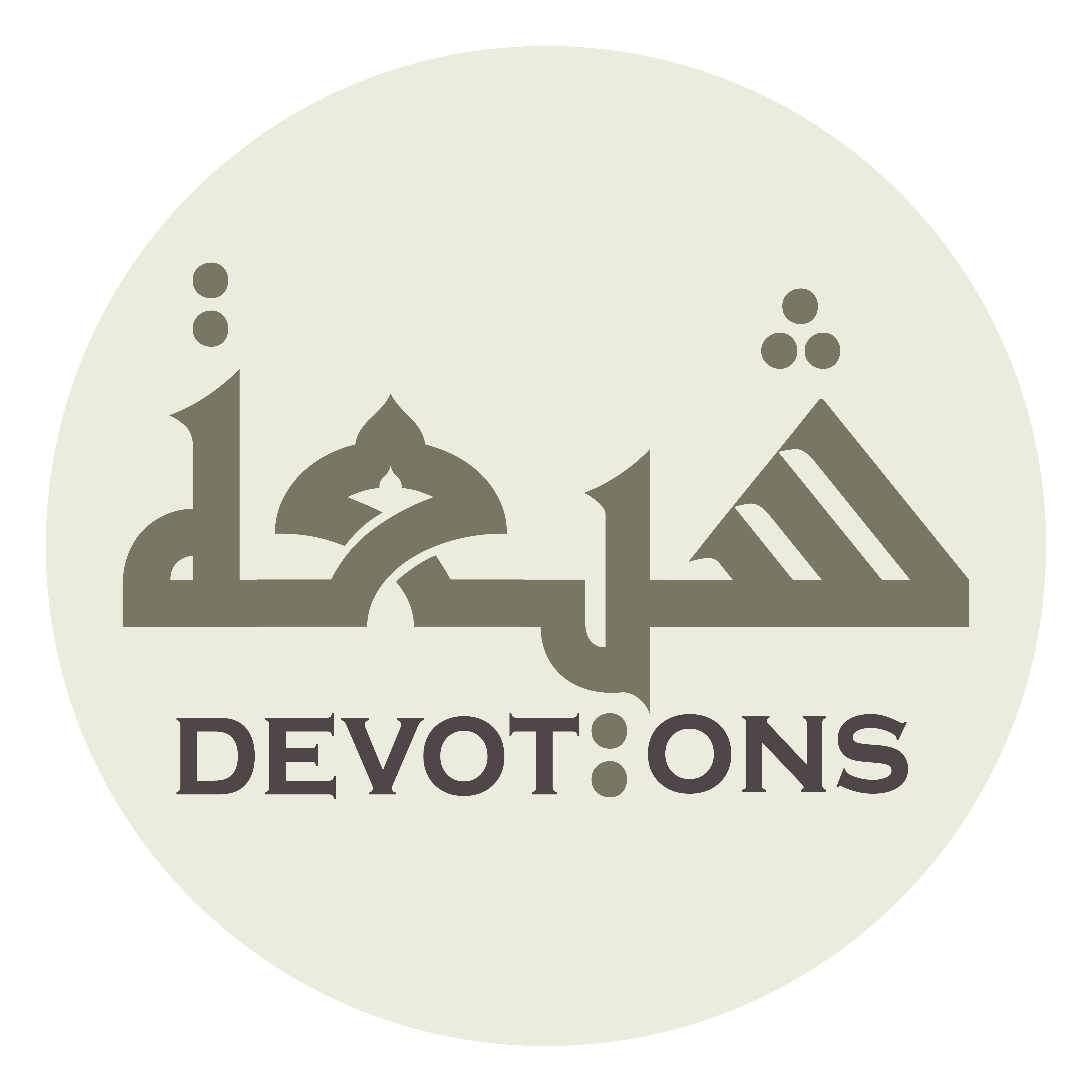 يَا عَلِيمًا بِضُرِّى وَمَسْكَنَتِيْ

yā `alīman biḍurrī wamaskanatī

O He who knows my affliction and my misery!
Dua Kumayl
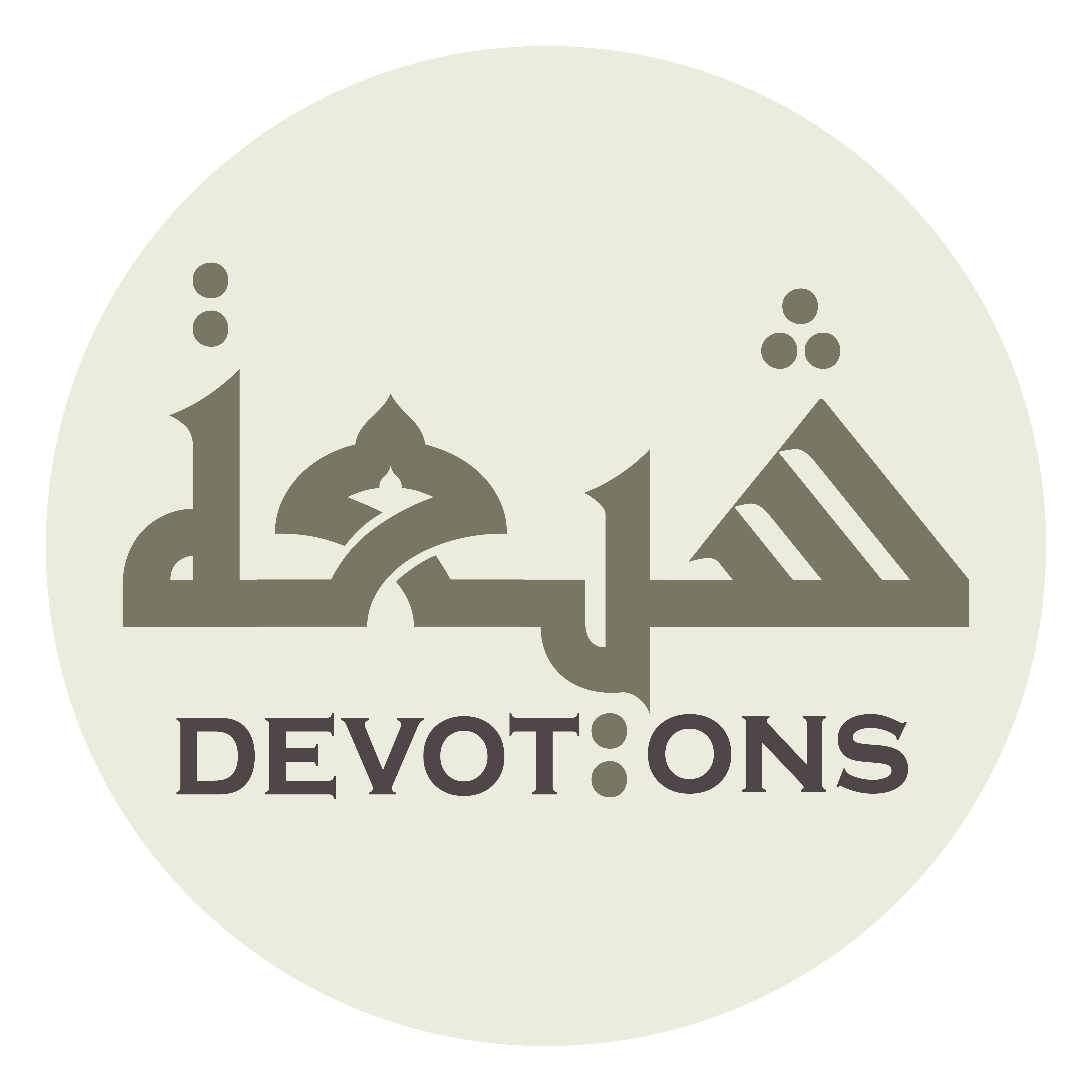 يَا خَبِيرًا بِفَقْرِيْ وَفَاقَتِيْ

yā khabīran bifaqrī wafāqatī

O He who is aware of my poverty and indigence!
Dua Kumayl
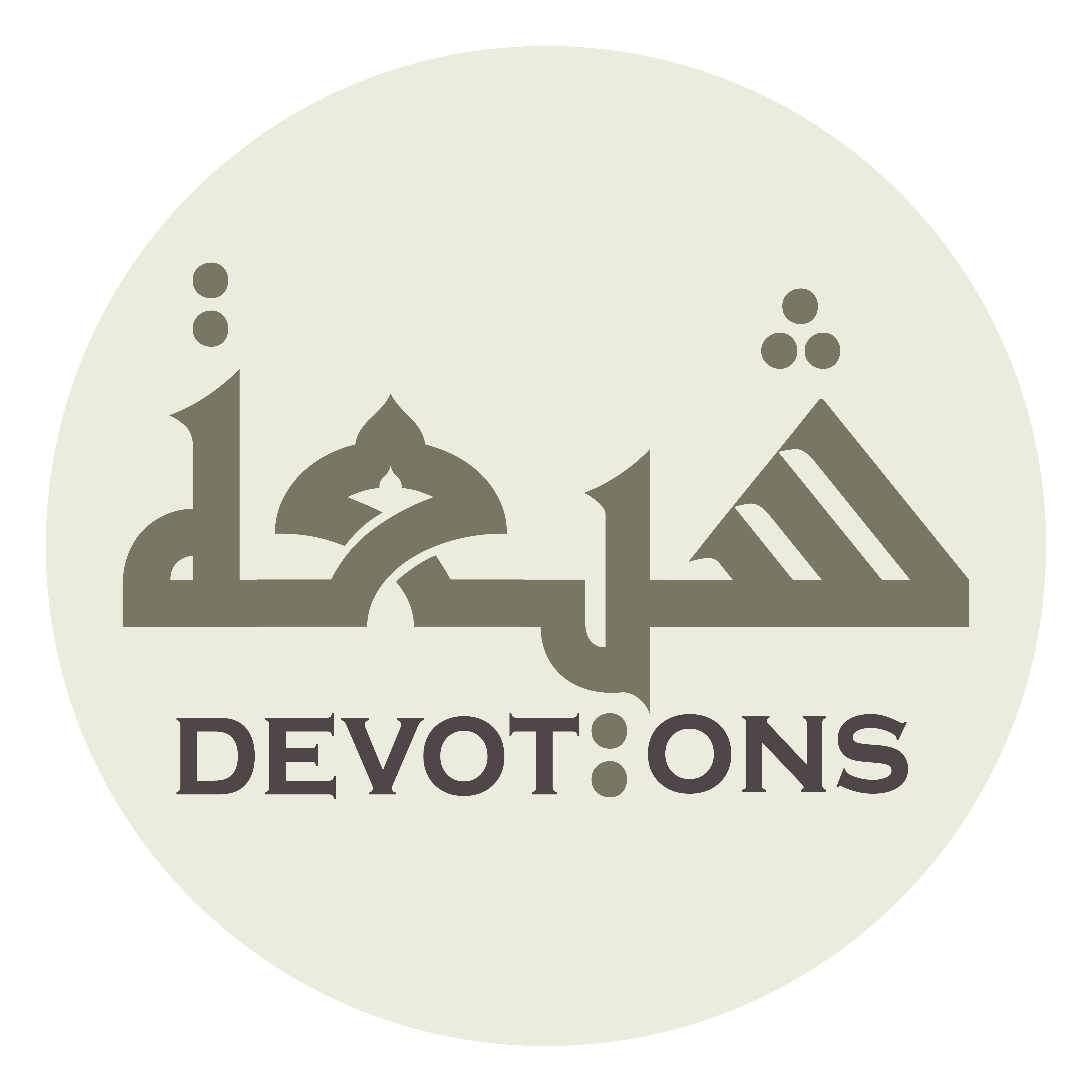 يَا رَبِّ يَا رَبِّ يَا رَبِّ

yā rabbi yā rabbi yā rabb

My Lord! My Lord! My Lord!
Dua Kumayl
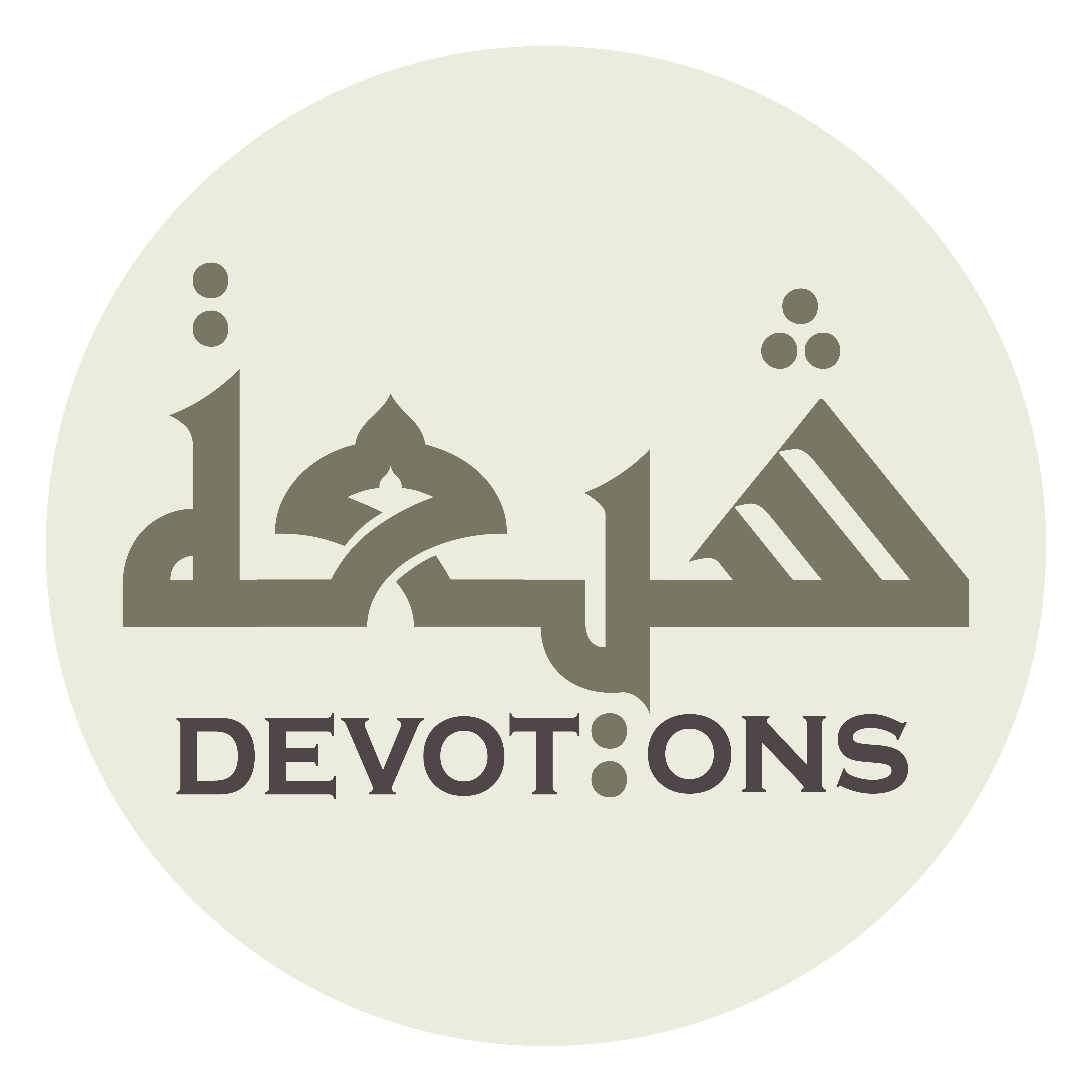 أَسْأَلُكَ بِحَقِّكَ وَقُدْسِكَ

as-aluka biḥaqqika waqudsik

I ask You by Your Truth and Your Holiness
Dua Kumayl
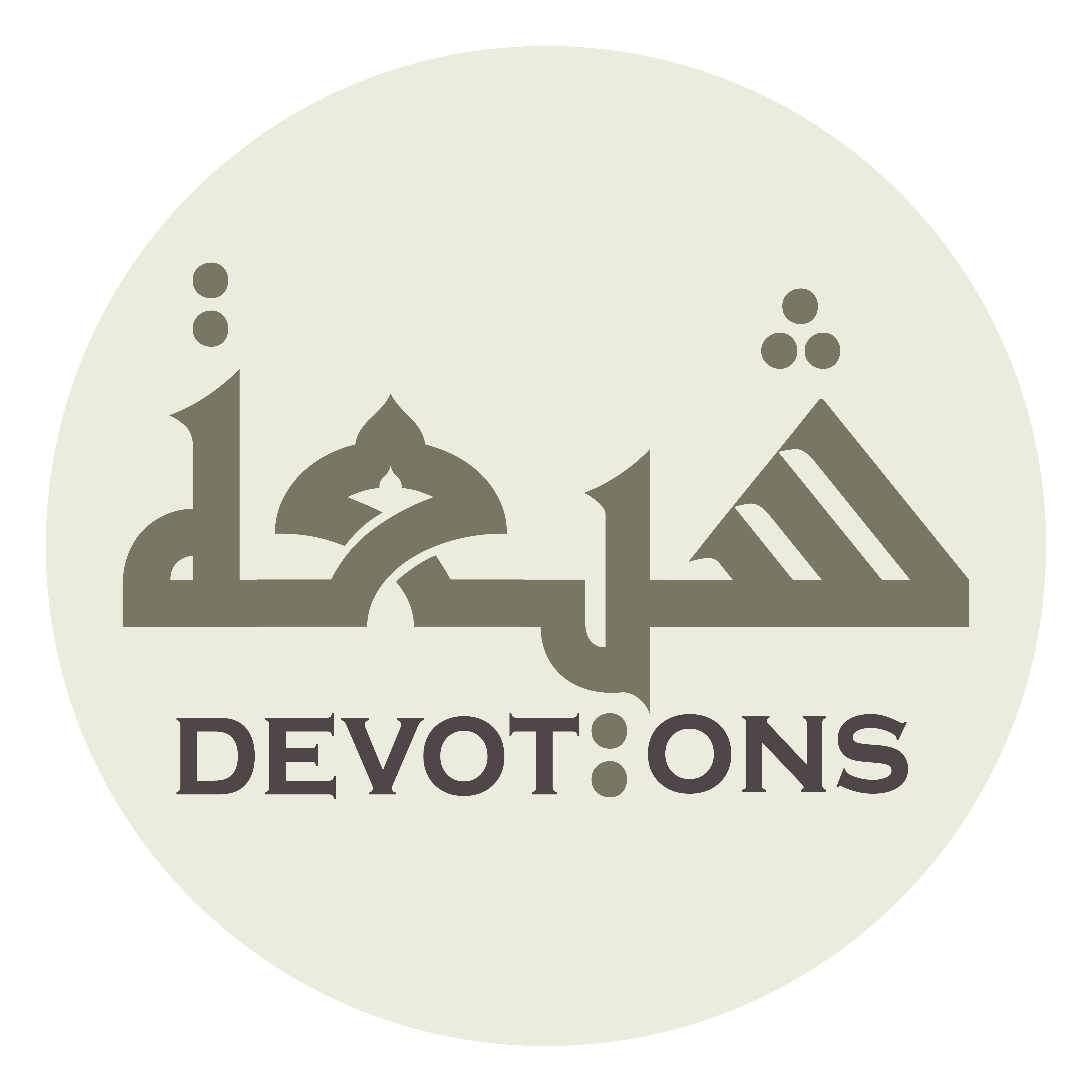 وَأَعْظَمِ صِفَاتِكَ وَأَسْمَائِكَ

wa-a`ẓami ṣifātika wa-asmā-ik

And the greatest of Your Attributes and Names,
Dua Kumayl
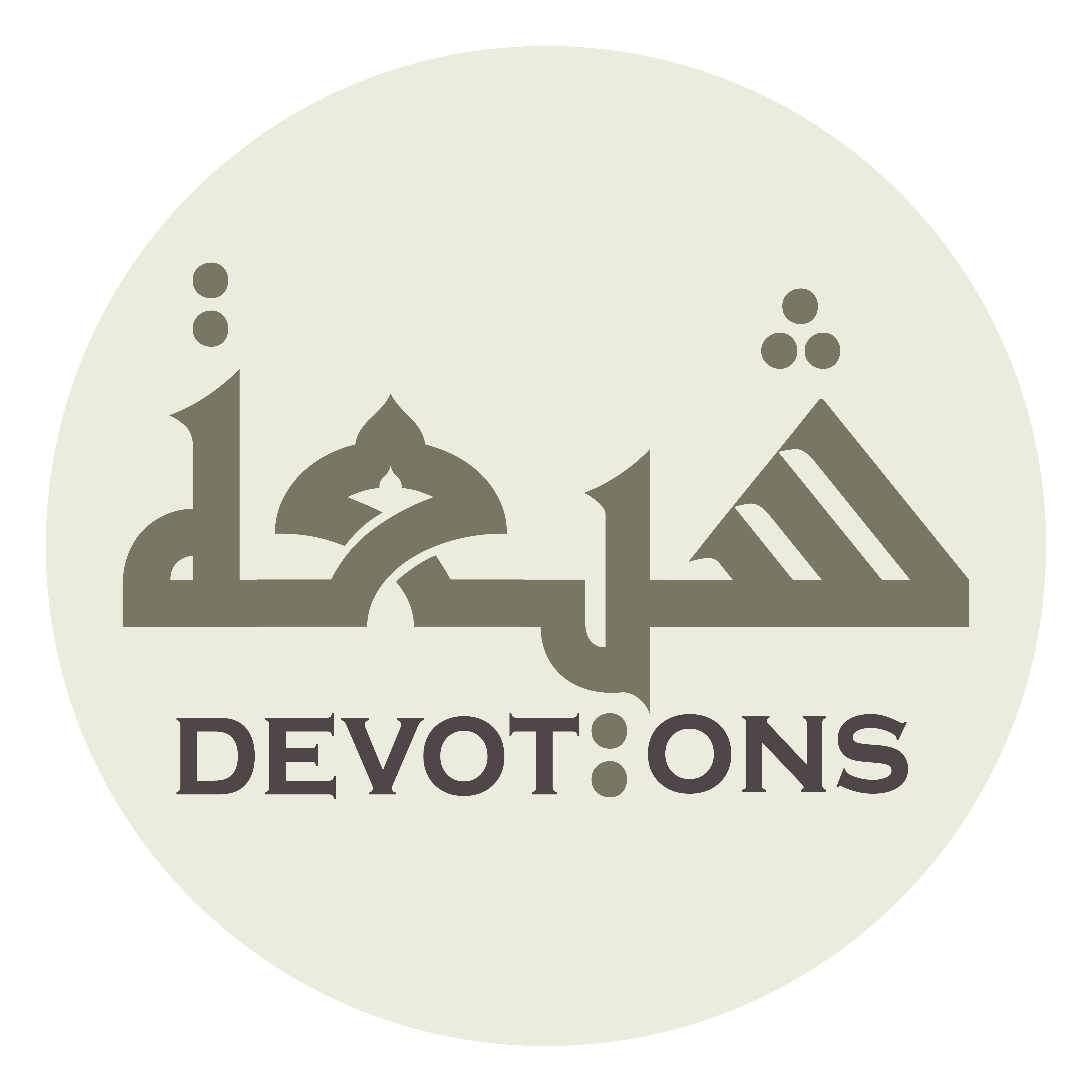 أَنْ تَجْعَلَ أَوْقَاتِيْ مِنَ اللَّيْلِ وَالنَّهَارِ بِذِكْرِكَ مَعْمُورَةً

an taj`ala awqātī minal layli wan nahāri bidhikrika ma`mūrah

That You makest my times in the night and the day inhabited by Your remembrance,
Dua Kumayl
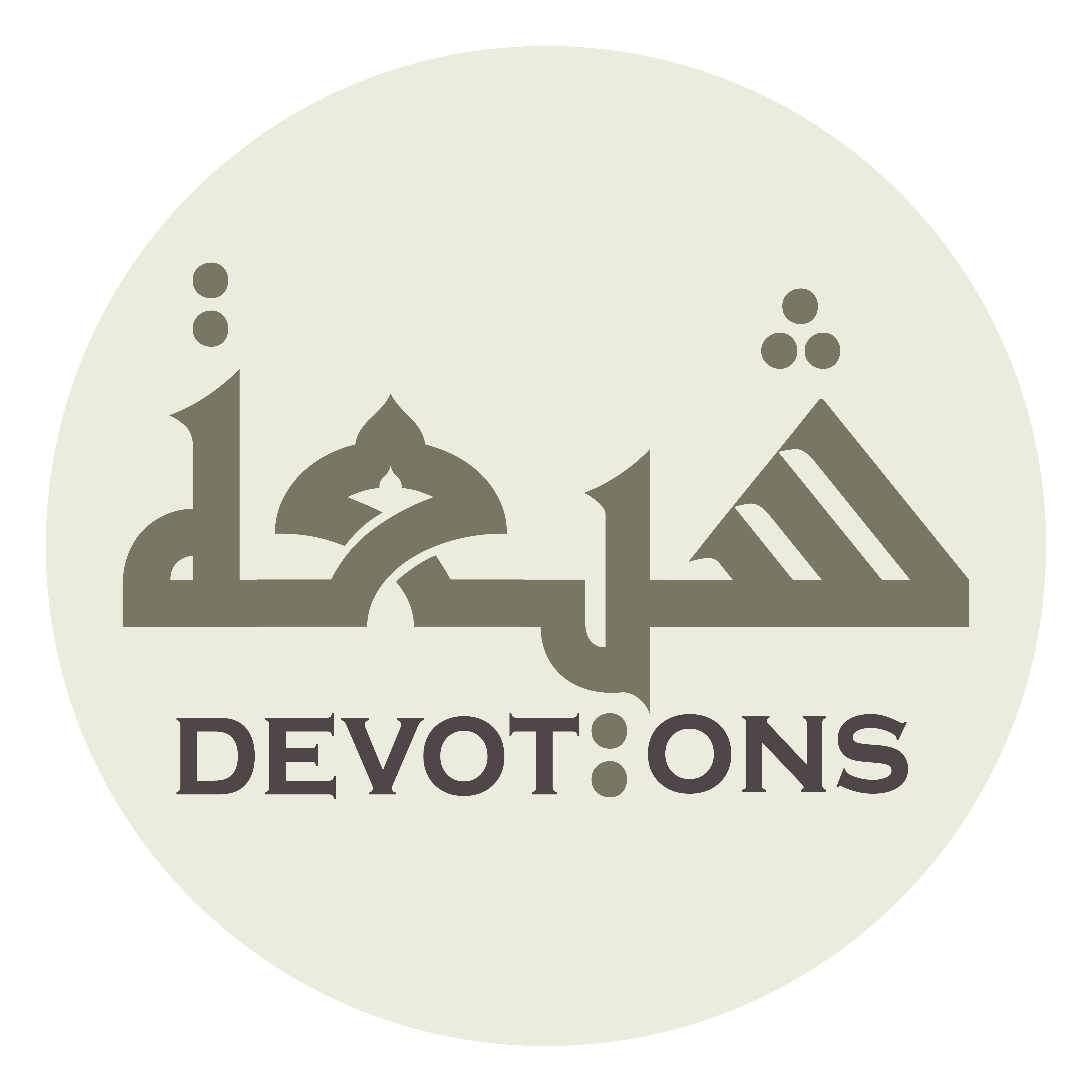 وَبِخِدْمَتِكَ مَوْصُولَةً

wabikhidmatika mawṣūlah

And joined to Your service
Dua Kumayl
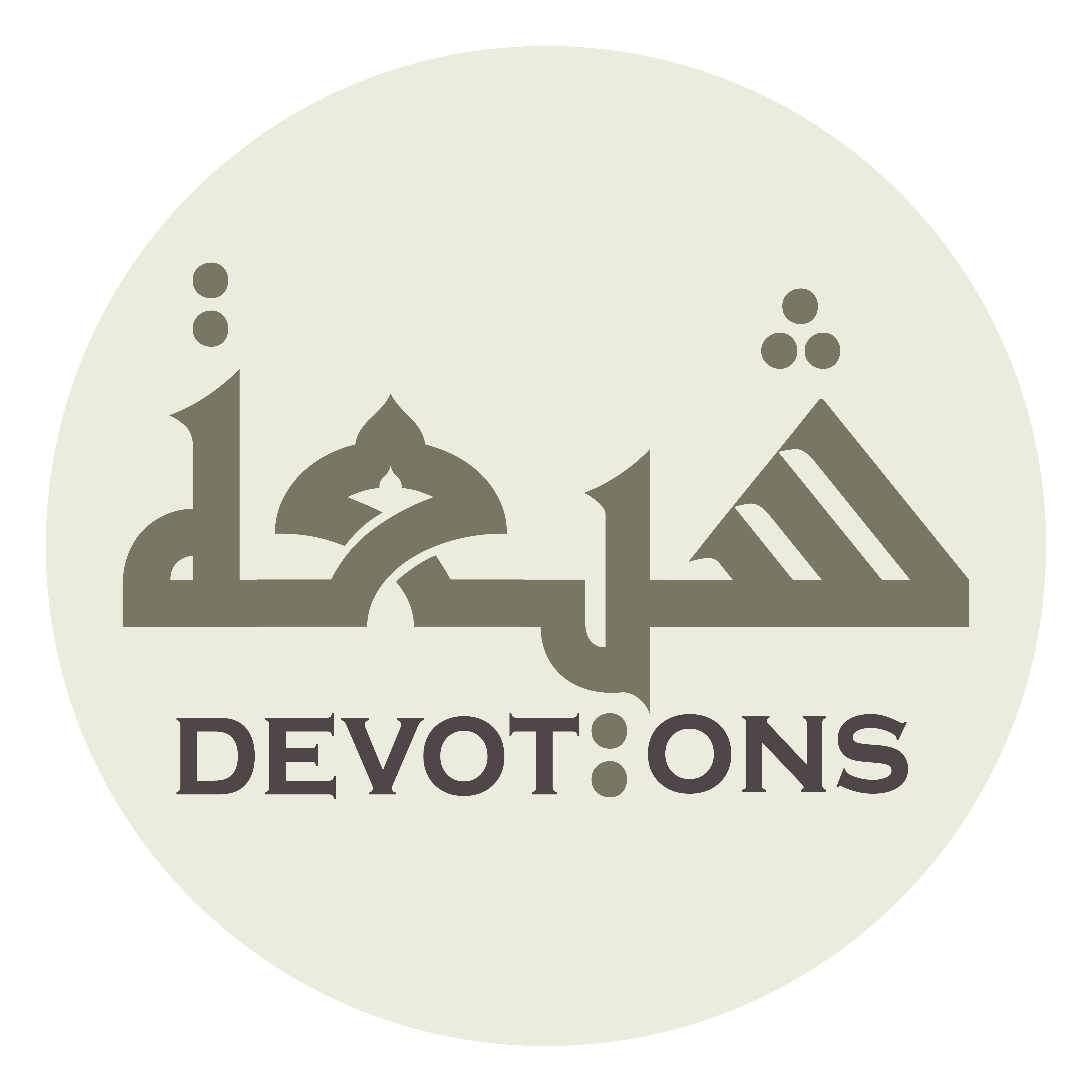 وَأَعْمَالِيْ عِنْدَكَ مَقْبُولَةً

wa-a`mālī `indaka maqbūlah

And my works acceptable to You,
Dua Kumayl
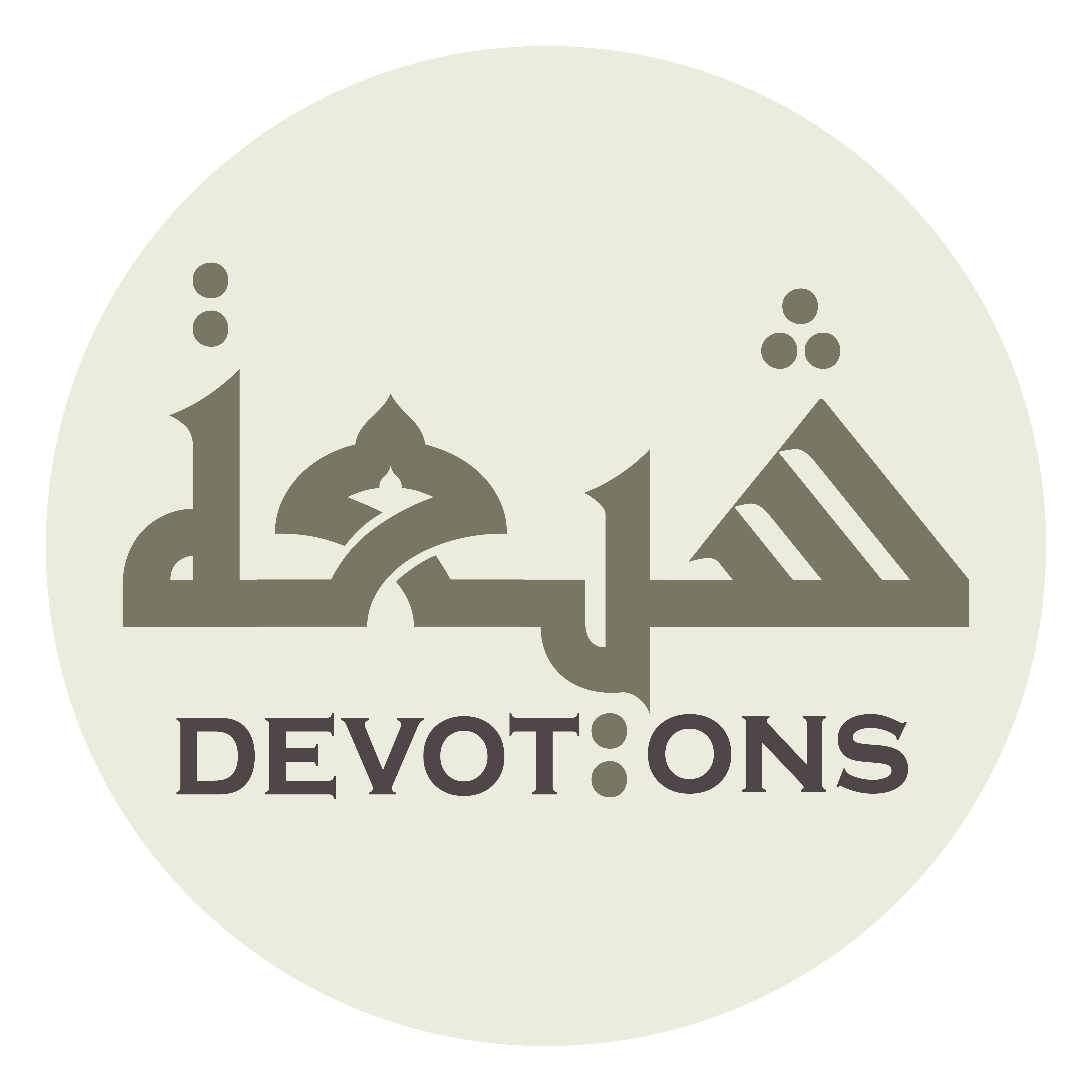 حَتَّىٰ تَكُونَ أَعْمَالِيْ وَأَوْرَادِيْ كُلُّهَا وِرْدًا وَاحِدًا

ḥattā takūna a`mālī wa-awrādī kulluhā wir-dan wāḥidā

So that my works and my litanies may all be a single litany
Dua Kumayl
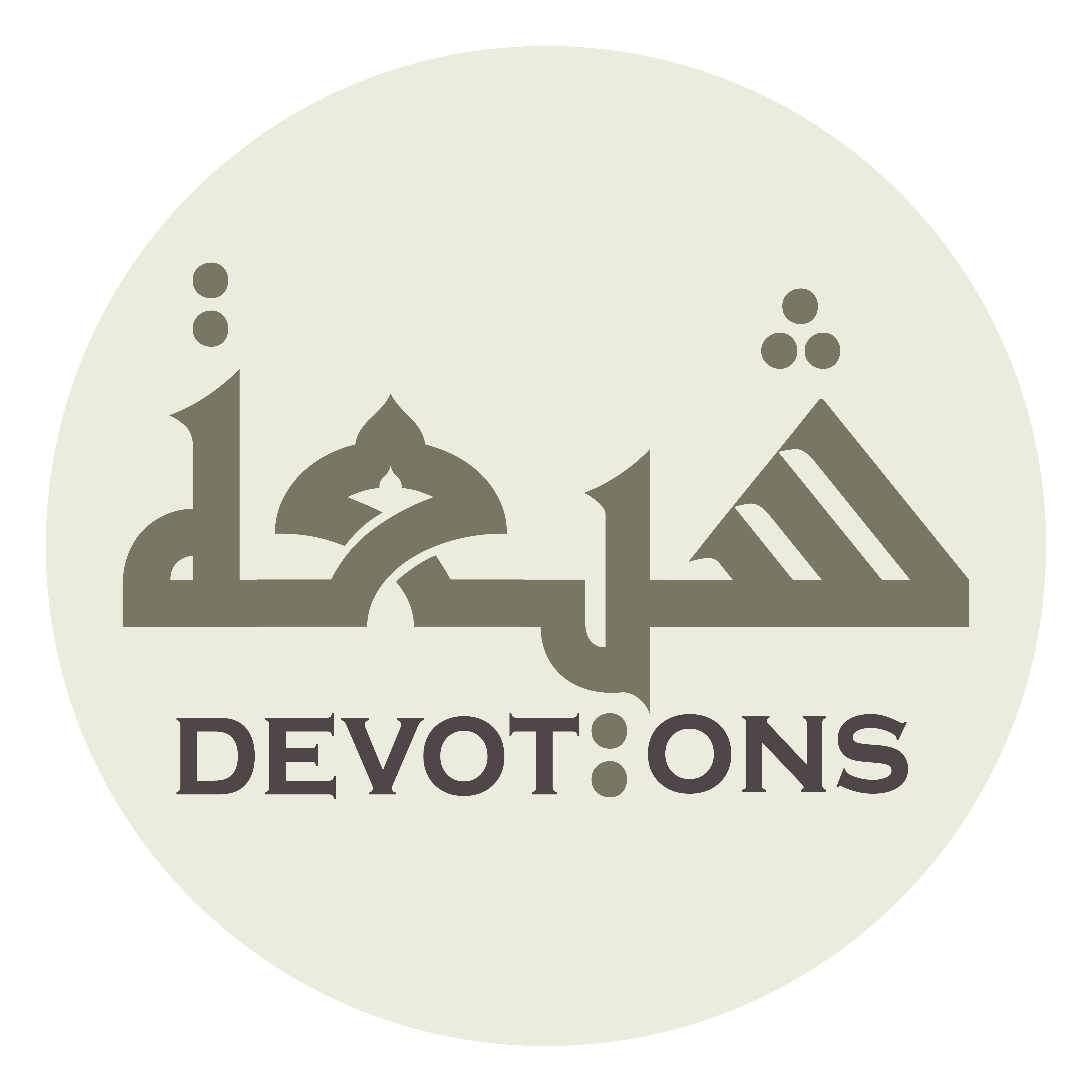 وَحَالِيْ فِيْ خِدْمَتِكَ سَرْمَدًا

waḥālī fī khidmatika sar-madā

And my occupation with Your service everlasting.
Dua Kumayl
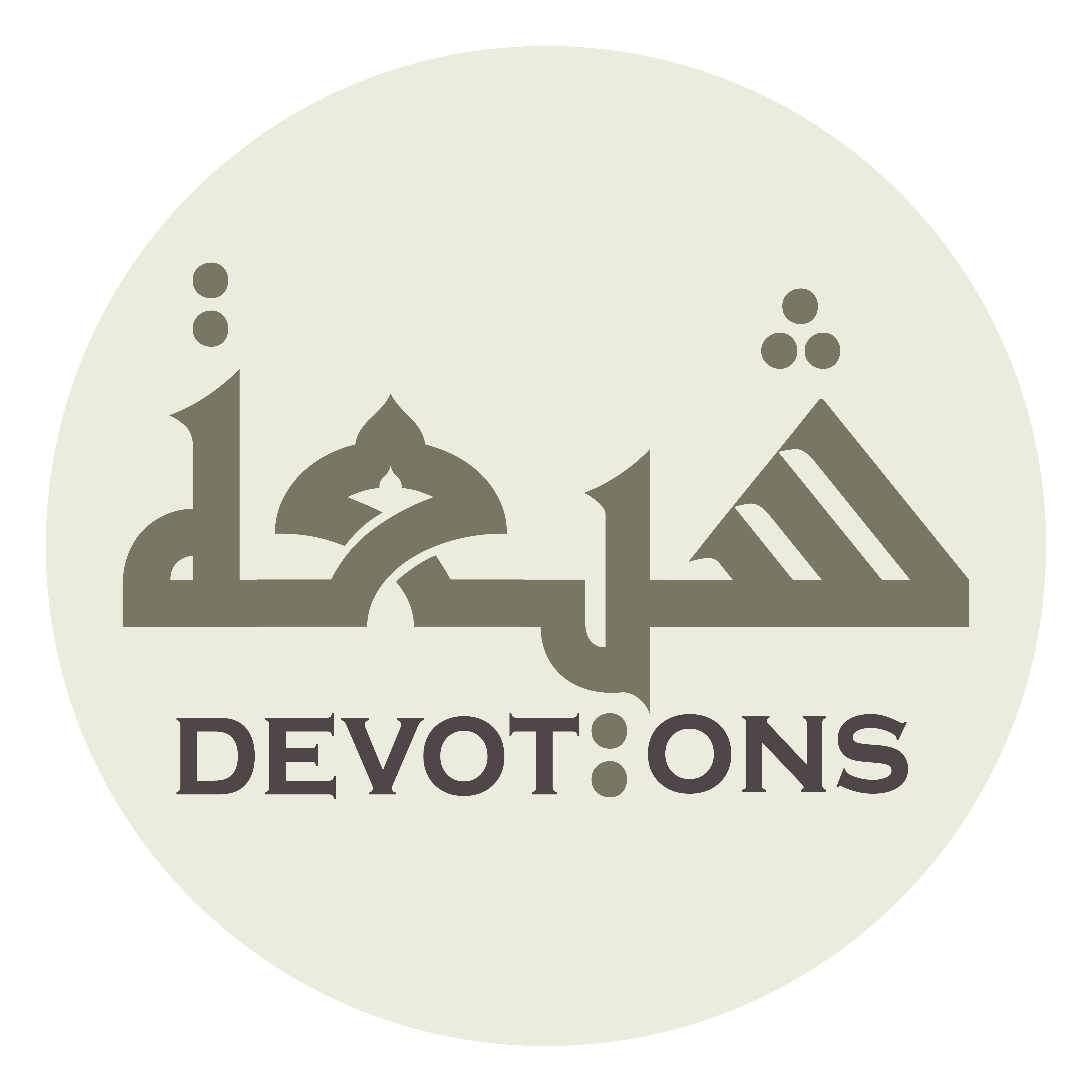 يَا سَيِّدِيْ يَا مَنْ عَلَيْهِ مُعَوَّلِيْ

yā sayyidī yā man `alayhi mu`awwalī

My Master! O He upon whom I depend!
Dua Kumayl
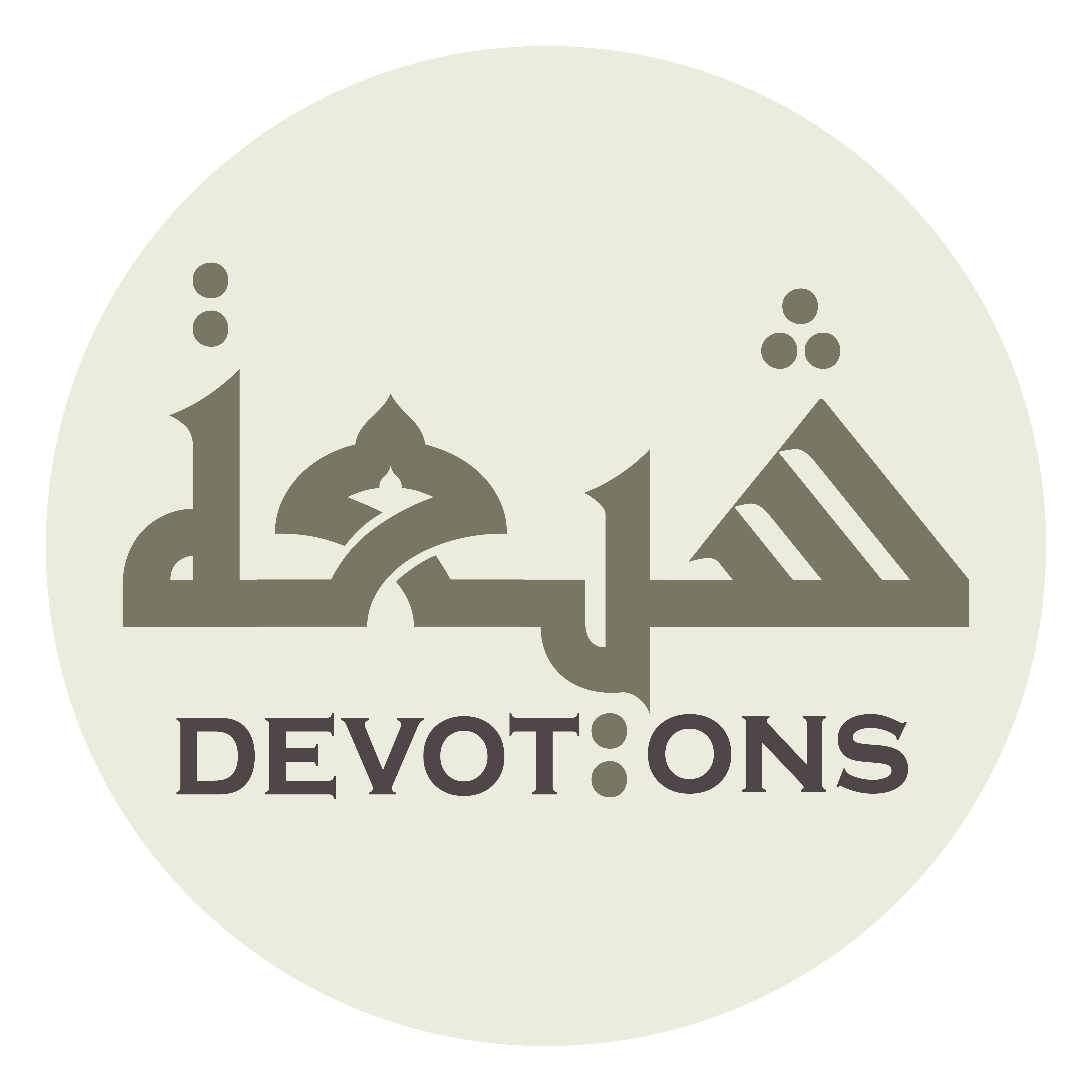 يَا مَنْ إِلَيْهِ شَكَوْتُ أَحْوَالِيْ

yā man ilayhi shakawtu aḥwālī

O He to whom I complain about my states!
Dua Kumayl
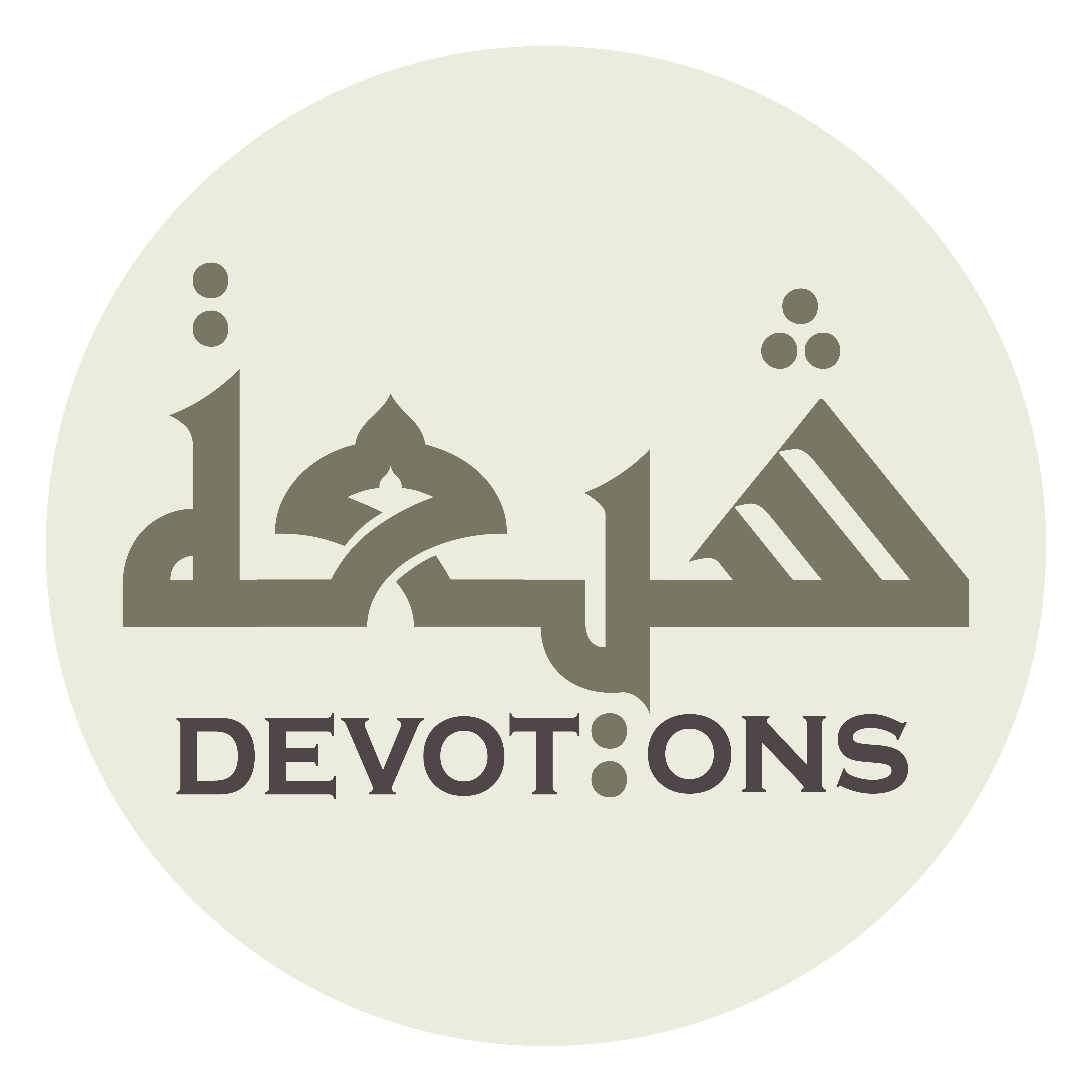 يَا رَبِّ يَا رَبِّ يَا رَبِّ

yā rabbi yā rabbi yā rabb

My Lord! My Lord! My Lord!
Dua Kumayl
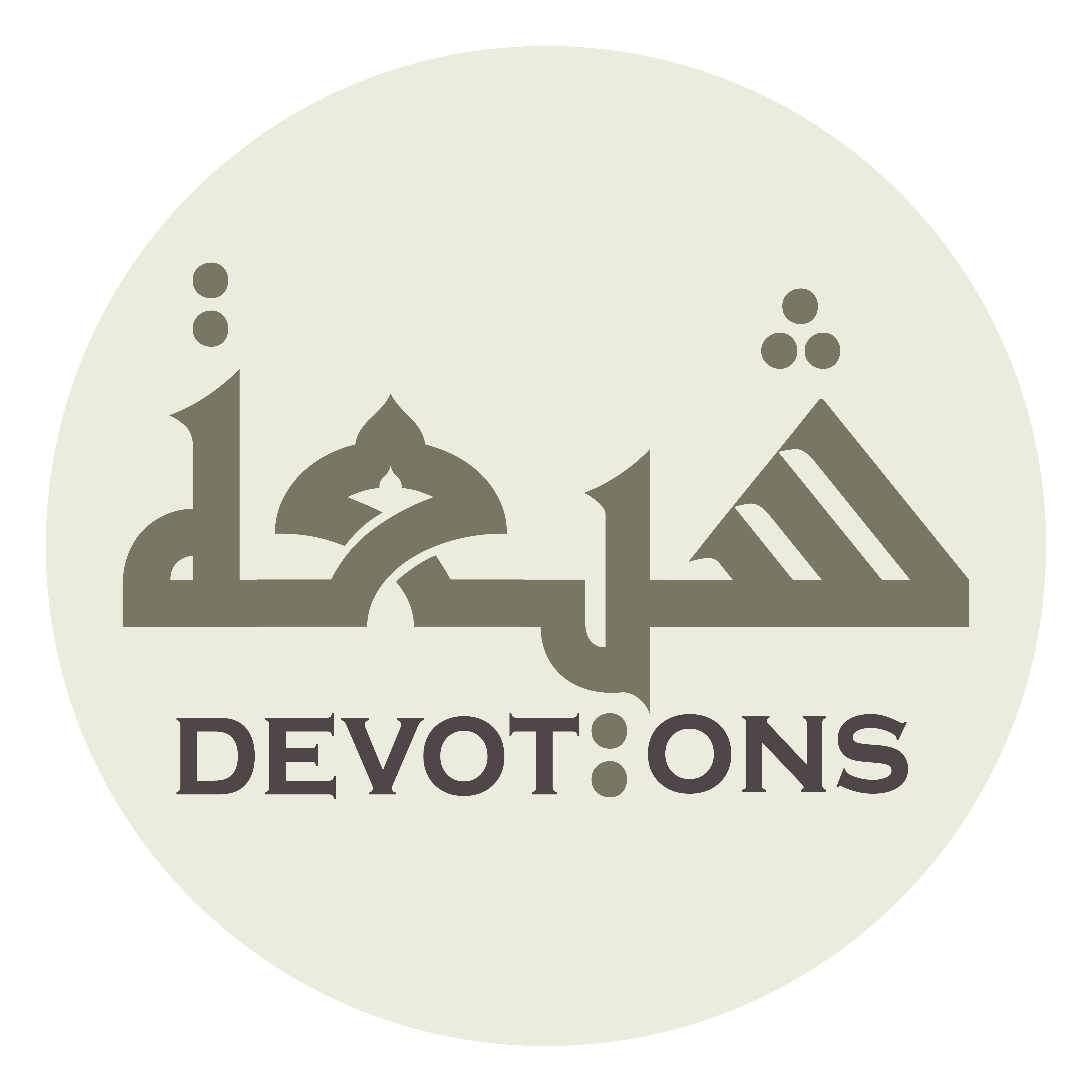 قَوِّ عَلَى خِدْمَتِكَ جَوَارِحِيْ

qawwi `alā khidmatika jawāriḥī

Strengthen my bodily members in Your service,
Dua Kumayl
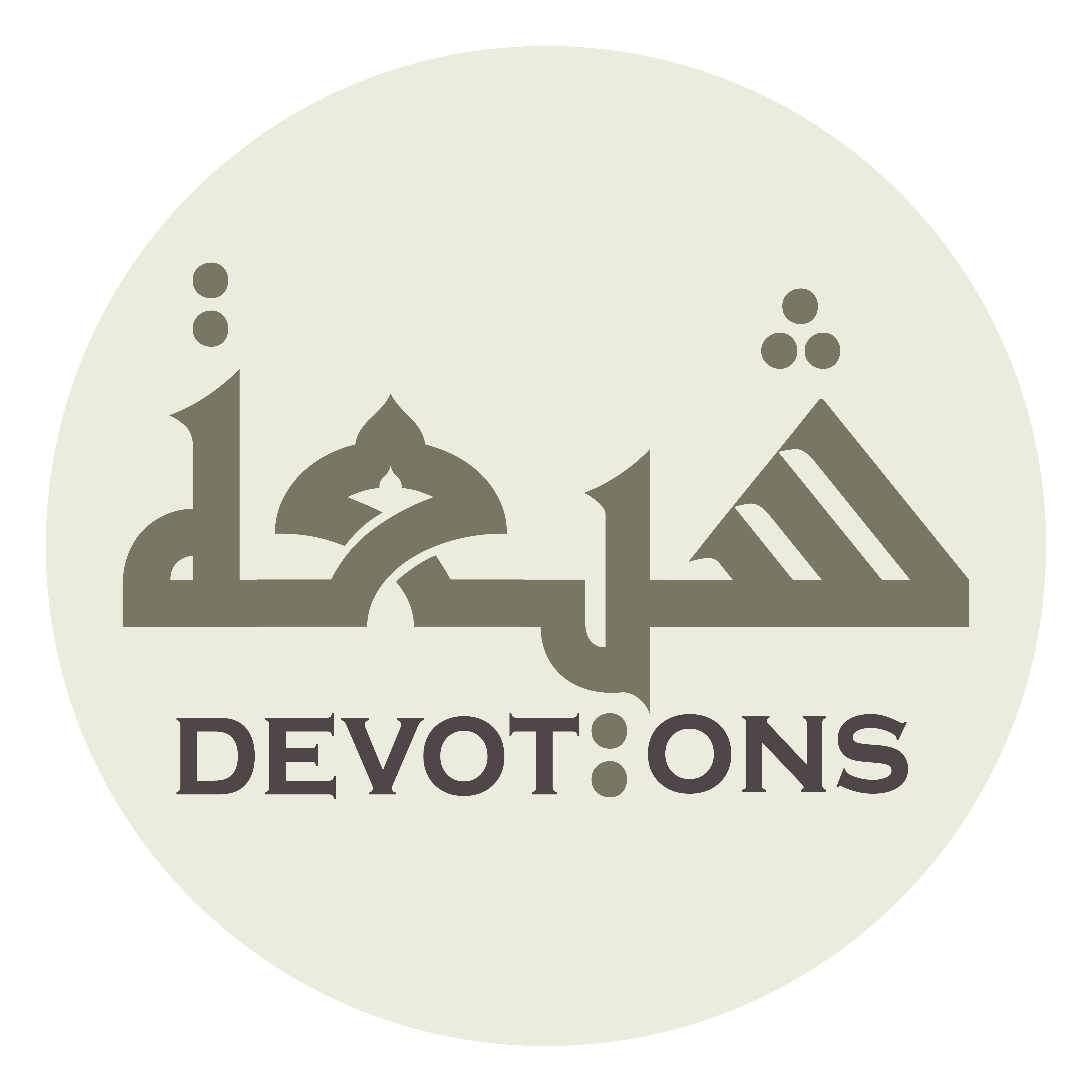 وَاشْدُدْ عَلَى الْعَزِيمَةِ جَوَانِحِيْ

washdud `alal `azīmati jawāniḥī

And fortify my ribs in determination
Dua Kumayl
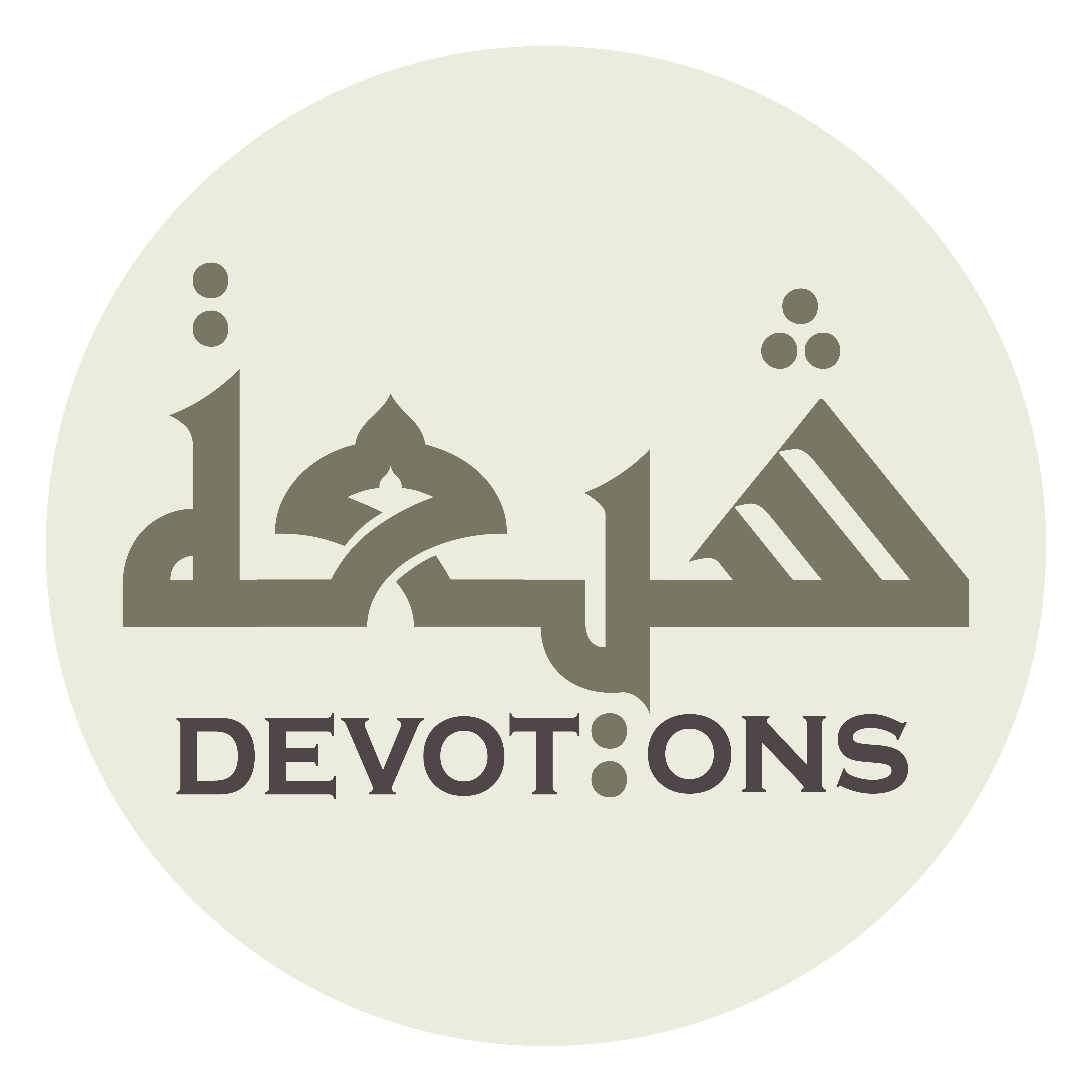 وَهَبْ لِيَ الْجِدَّ فِيْ خَشْيَتِكَ

wahab liyal jidda fī khashyatik

And bestow upon me earnestness in my fear of You
Dua Kumayl
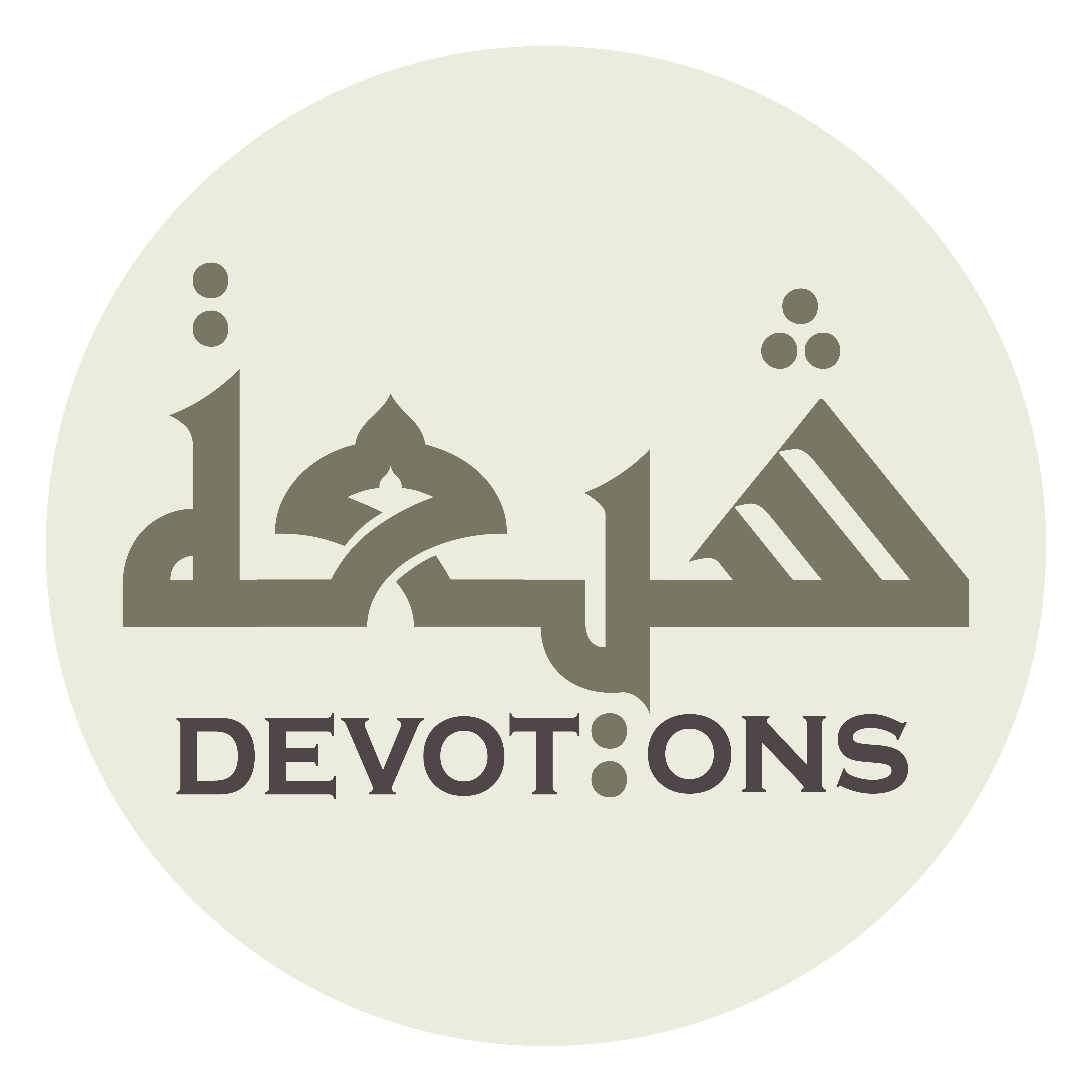 وَالدَّوَامَ فِيْ الْاِتِّصَالِ بِخِدْمَتِكَ

wad dawāma fil ittiṣāli bikhidmatik

And continuity in my being joined to Your service
Dua Kumayl
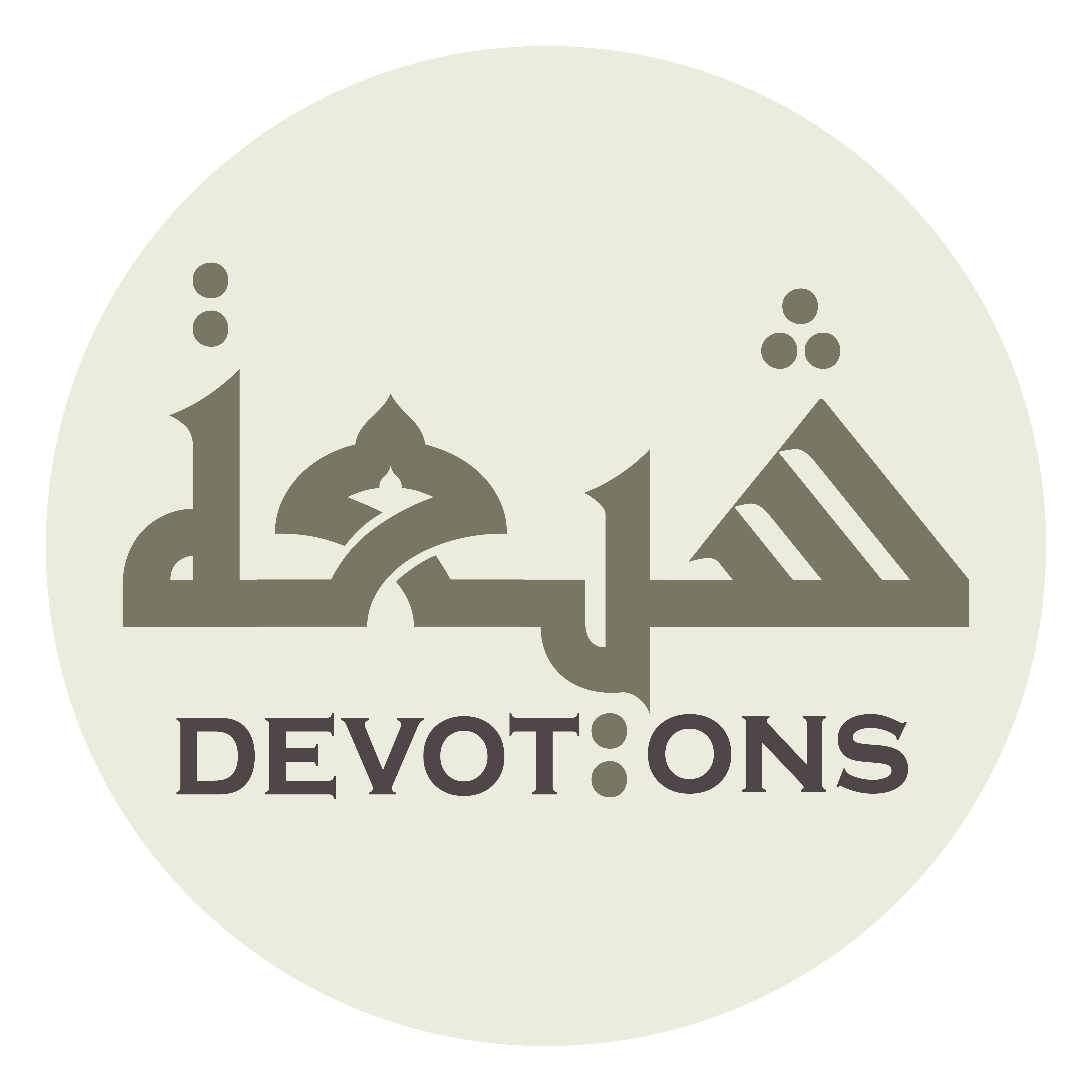 حَتّىٰ أَسْرَحَ إِلَيْكَ فِيْ مَيَادِينِ السَّابِقِينَ

ḥattā asraḥa ilayka fī mayādīnis sābiqīn

So that I may move easily toward You in the battlefields of the foremost
Dua Kumayl
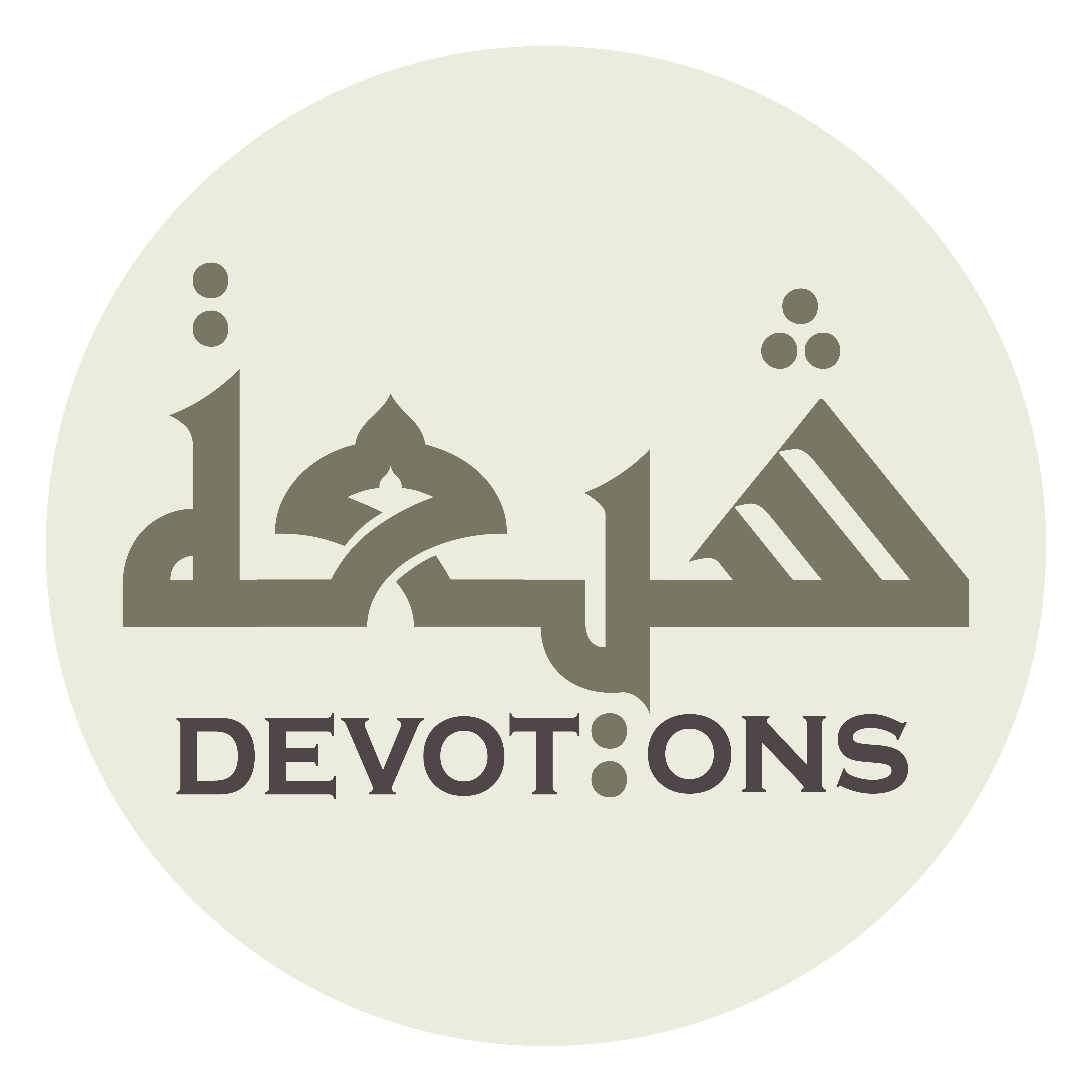 وَأُسْرِعَ إِلَيْكَ فِيْ البَارِزِينَ

wa-usri`a ilayka fil bārizīn

And hurry to You among the prominent
Dua Kumayl
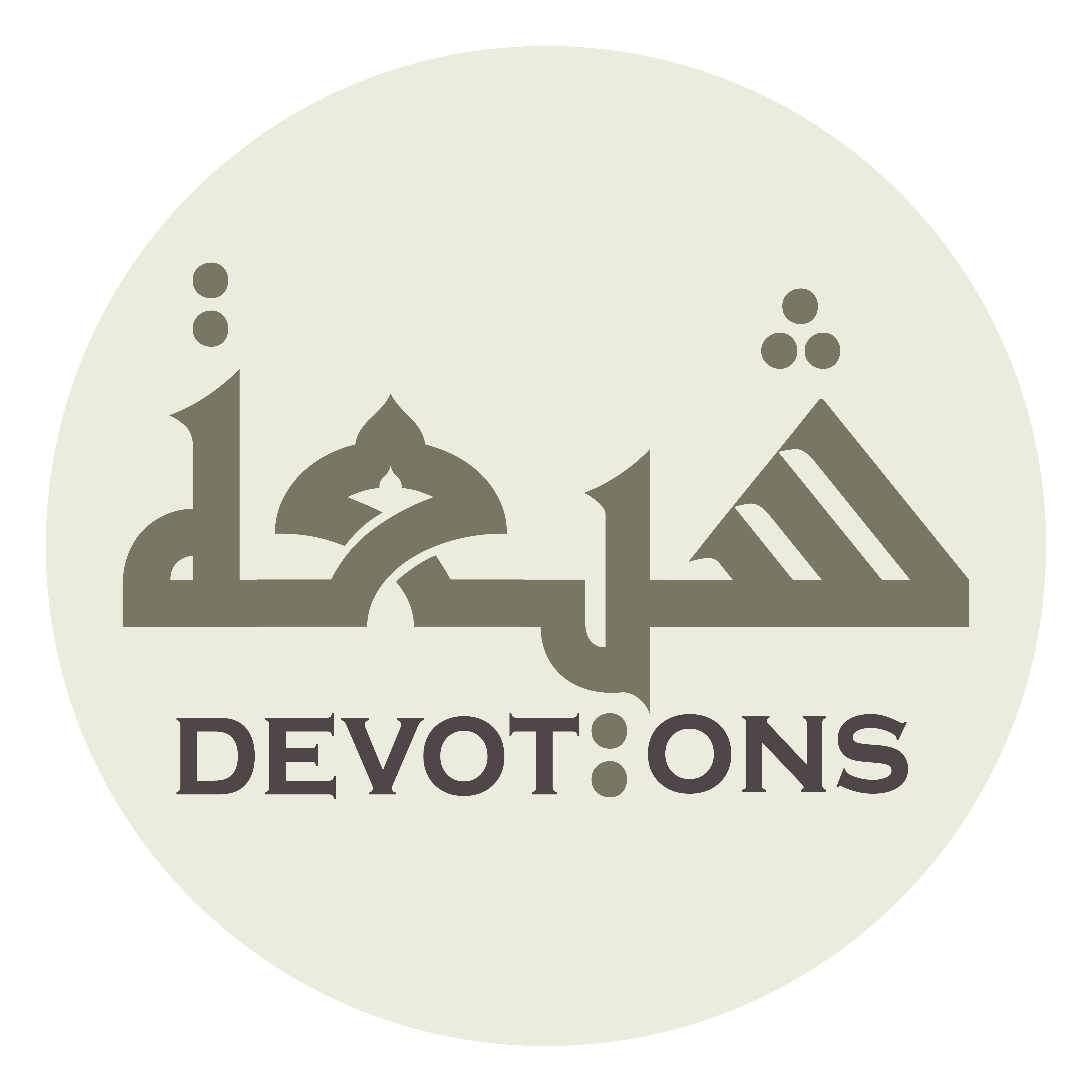 وَأَشْتَاقَ إِلٰى قُرْبِكَ فِيْ الْمُشْتَاقِينَ

wa-ashtāqa ilā qur-bika fil mushtāqīn

And desire fervently Your proximity among the fervently desirous
Dua Kumayl
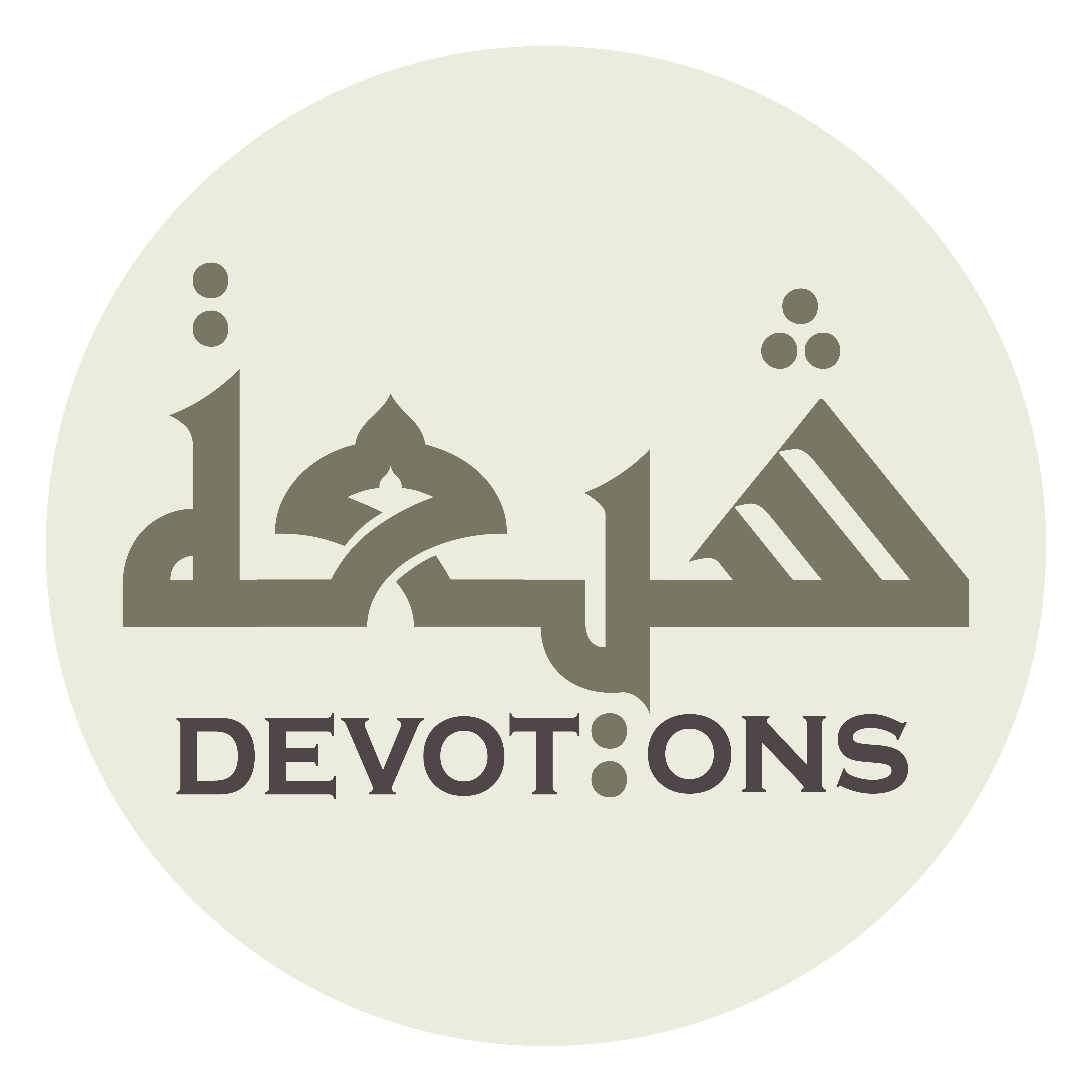 وَأَدْنُوَ مِنْكَ دُنُوَّ الْمُخْلِصِينَ

wa-adnuwa minka dunuwwal mukhliṣīn

And move nearer to You with the nearness of the sincere
Dua Kumayl
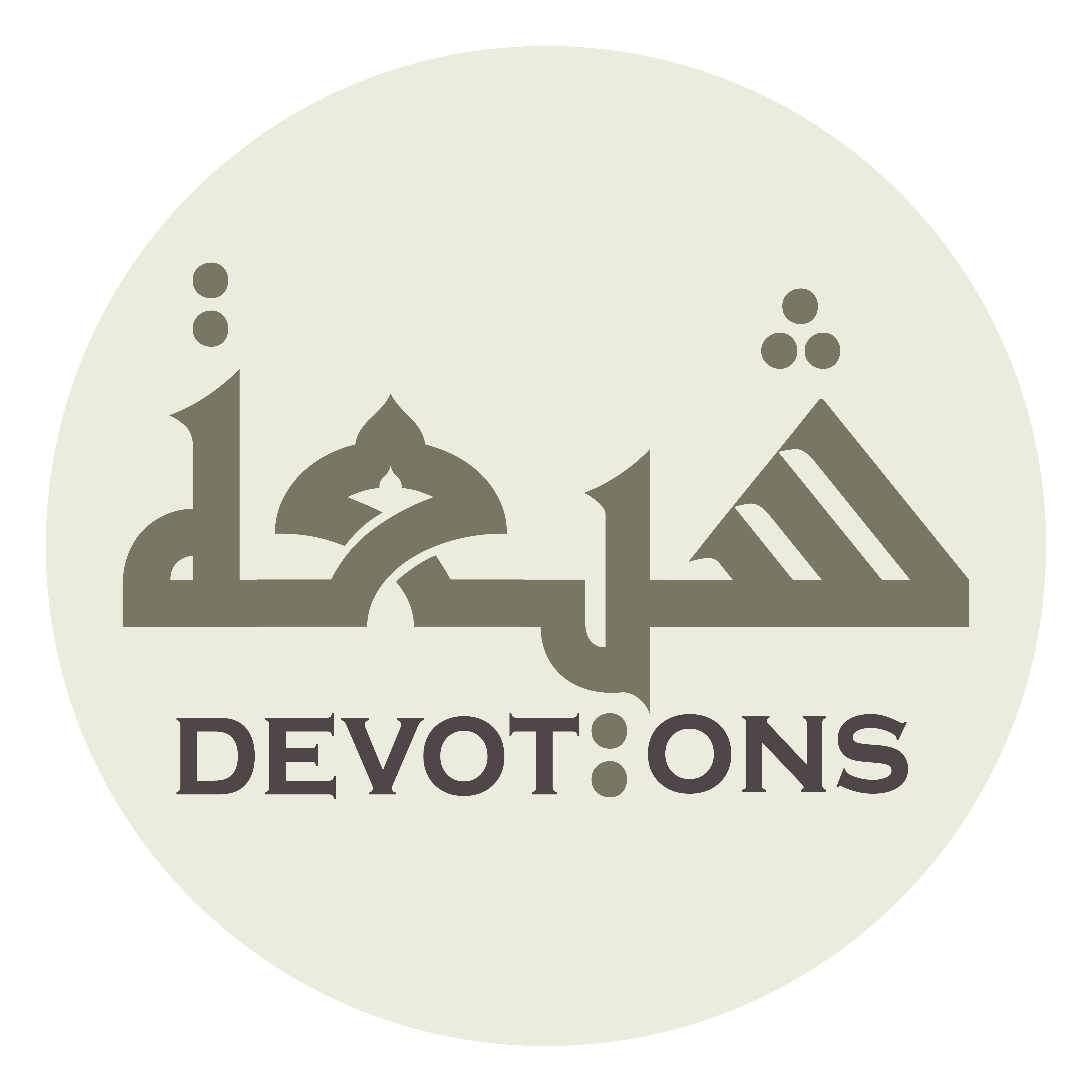 وَأَخَافَكَ مَخَافَةَ الْمُوقِنِيْنَ

wa-akhāfaka makhāfatal mūqinīn

And fear You with the fear of those who have certitude
Dua Kumayl
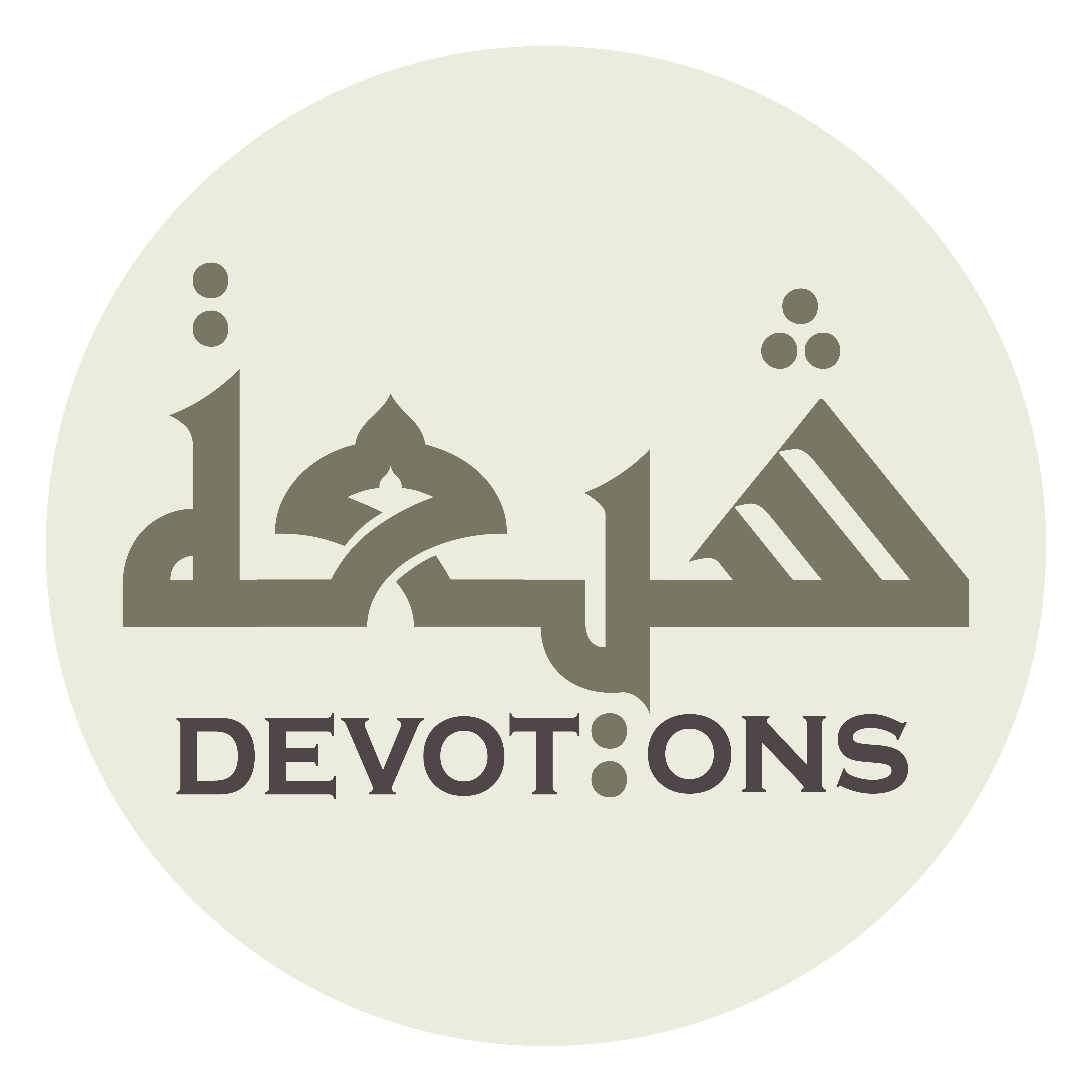 وَأَجْتَمِعَ فِيْ جِوَارِكَ مَعَ الْمُؤْمِنِيْنَ

wa-ajtami`a fī jiwārika ma`al mu-minīn

And gather with the believers in Your vicinity.
Dua Kumayl
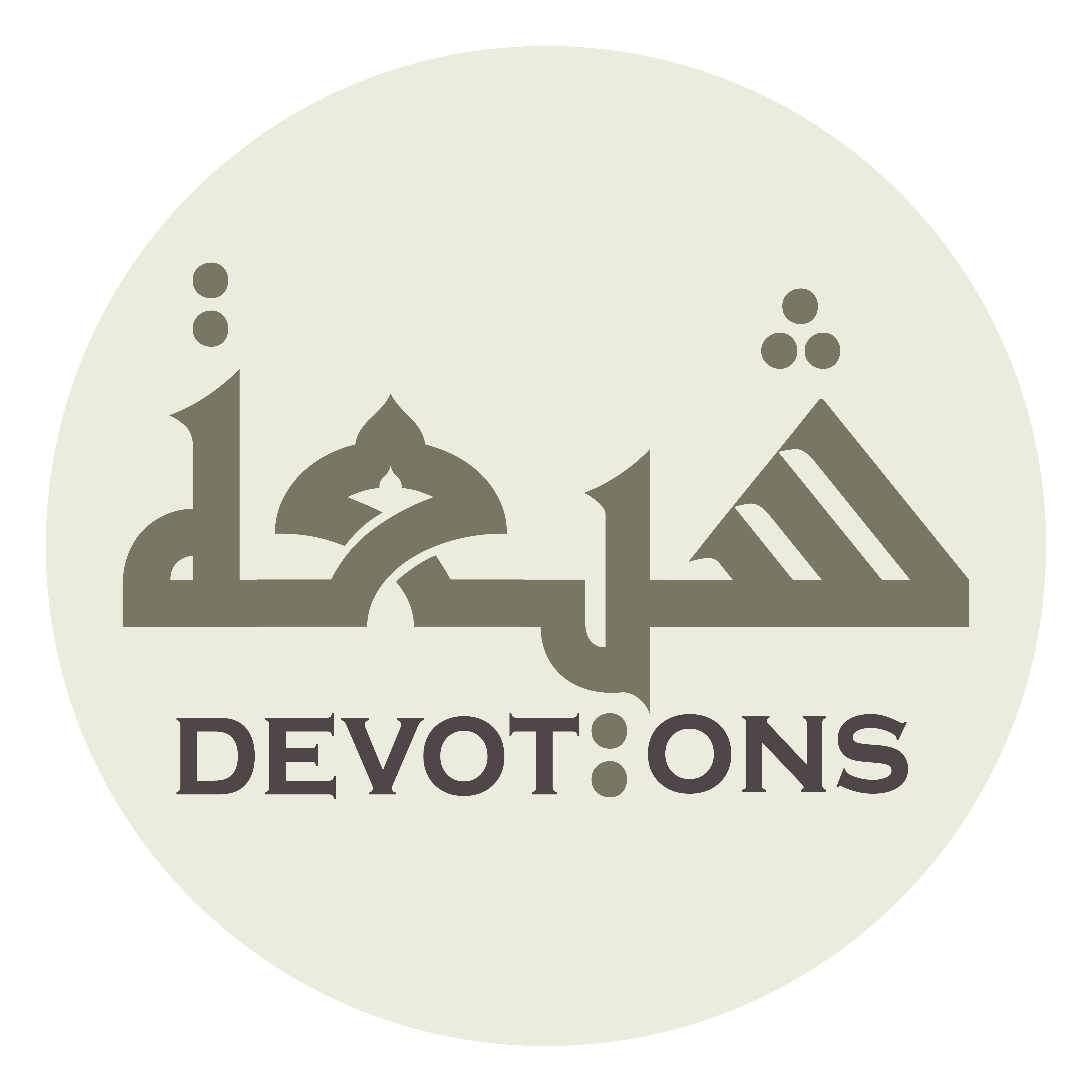 اَللّٰهُمَّ وَمَنْ أَرَادَنِيْ بِسُوءٍ فَأَرِدْهُ

allāhumma waman arādanī bisū-in fa-arid-h

O Allah, whoever desires evil for me, desire [it] for him!
Dua Kumayl
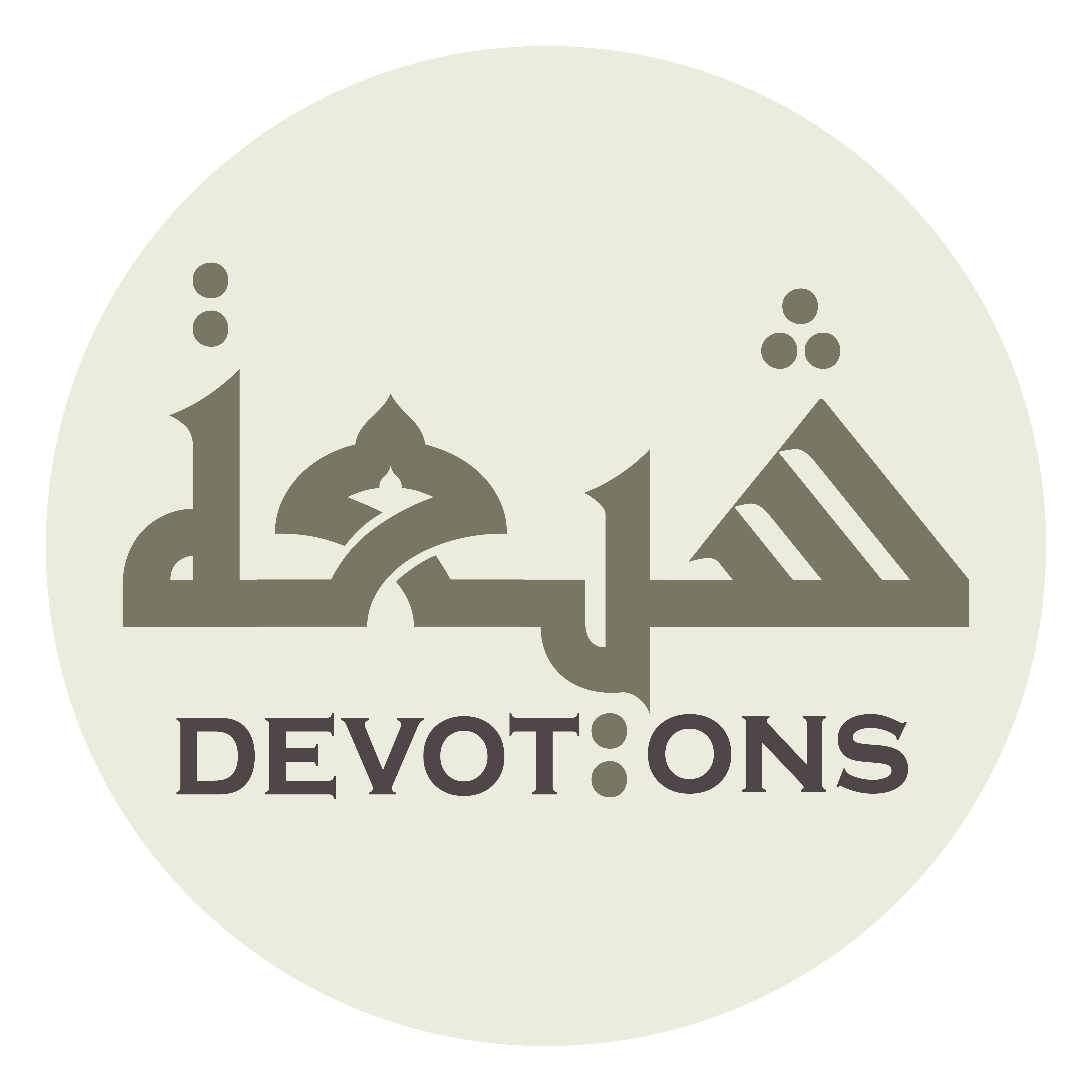 وَمَنْ كَادَنِيْ فَكِدْهُ

waman kādanī fakid-h

whoever deceives me-deceive him!
Dua Kumayl
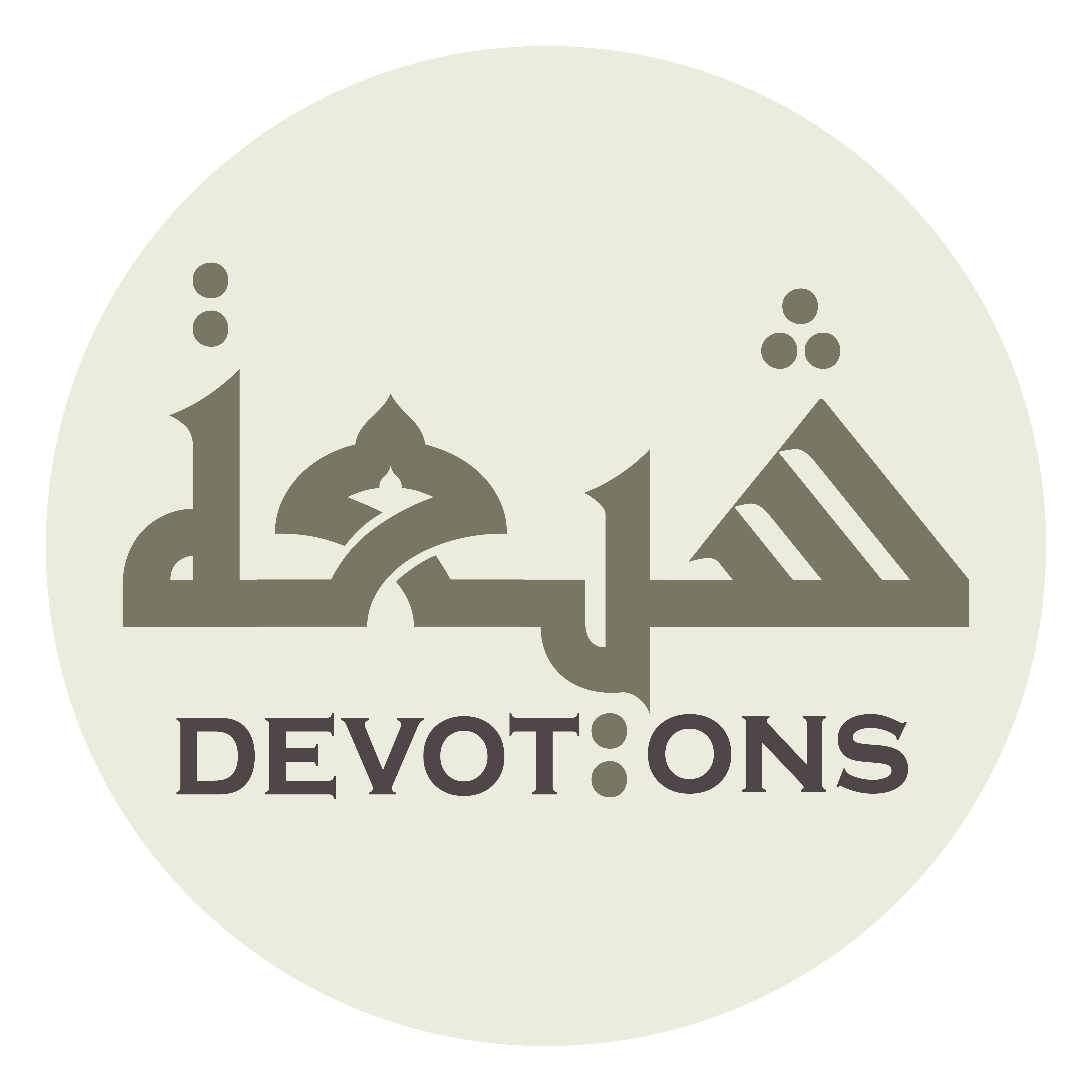 وَاجْعَلْنِيْ مِنْ أَحْسَنِ عَبِيدِكَ نَصِيبًا عِنْدَكَ

waj`alnī min aḥsani `abīdika naṣīban `indak

And make me one of the most excellent of Your slaves in Portion from You,
Dua Kumayl
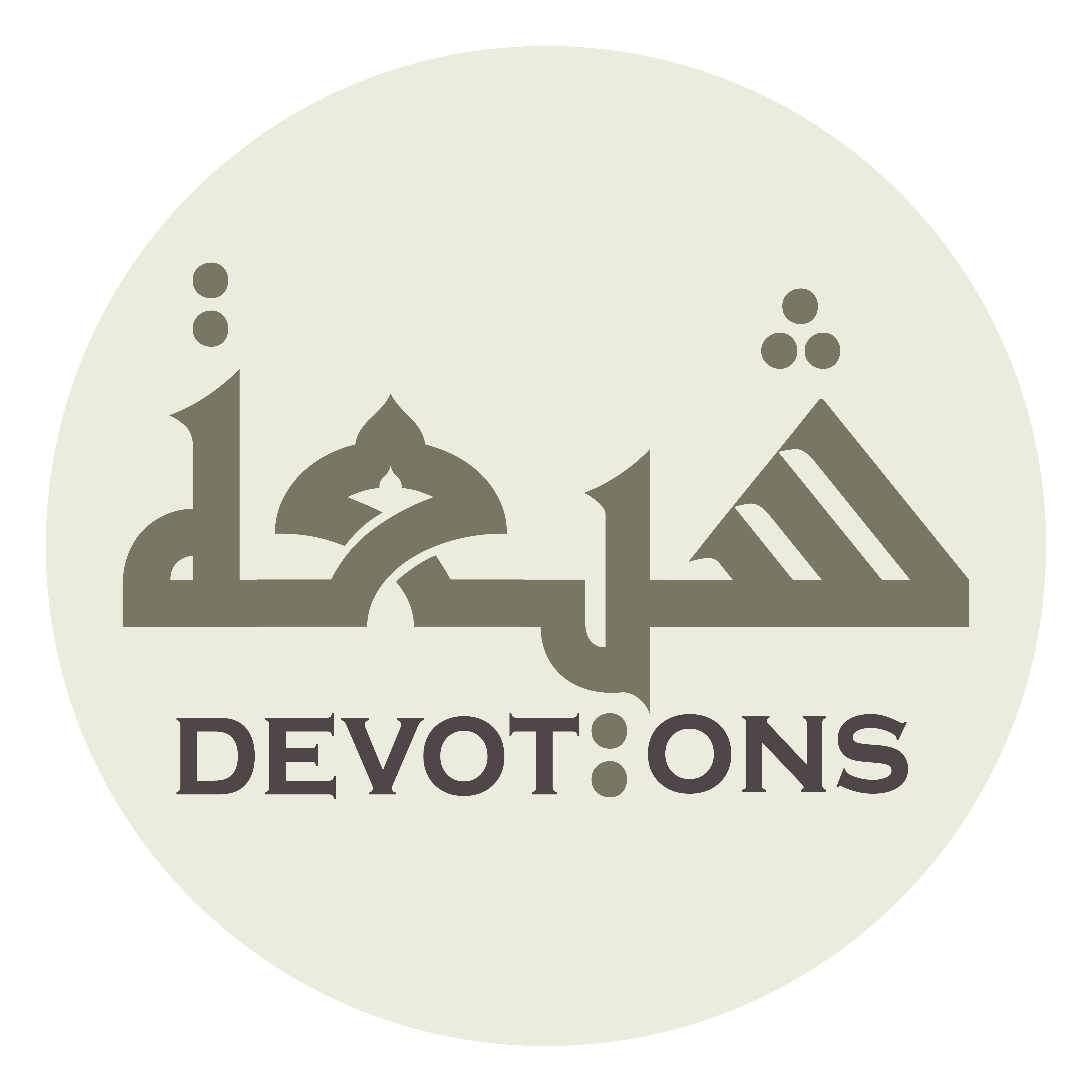 وَأَقْرَبِهِمْ مَنْزِلَةً مِنْكَ

wa-aqrabihim manzilatan mink

And the nearest of them in station to You
Dua Kumayl
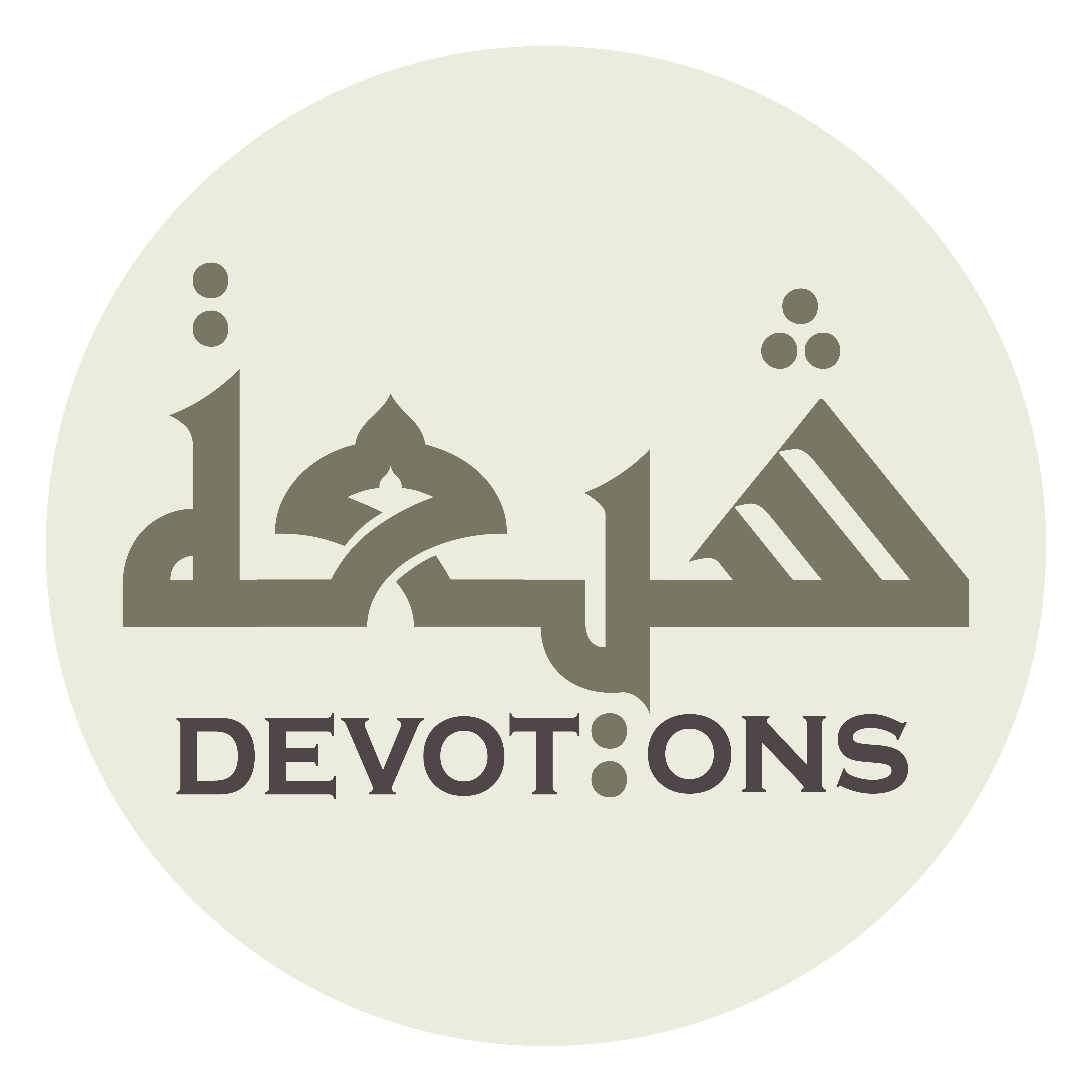 وَأَخَصِّهِمْ زُلْفَةً لَدَيْكَ

wa-akhaṣṣihim zulfatan ladayk

And the most elected of them in proximity to You.
Dua Kumayl
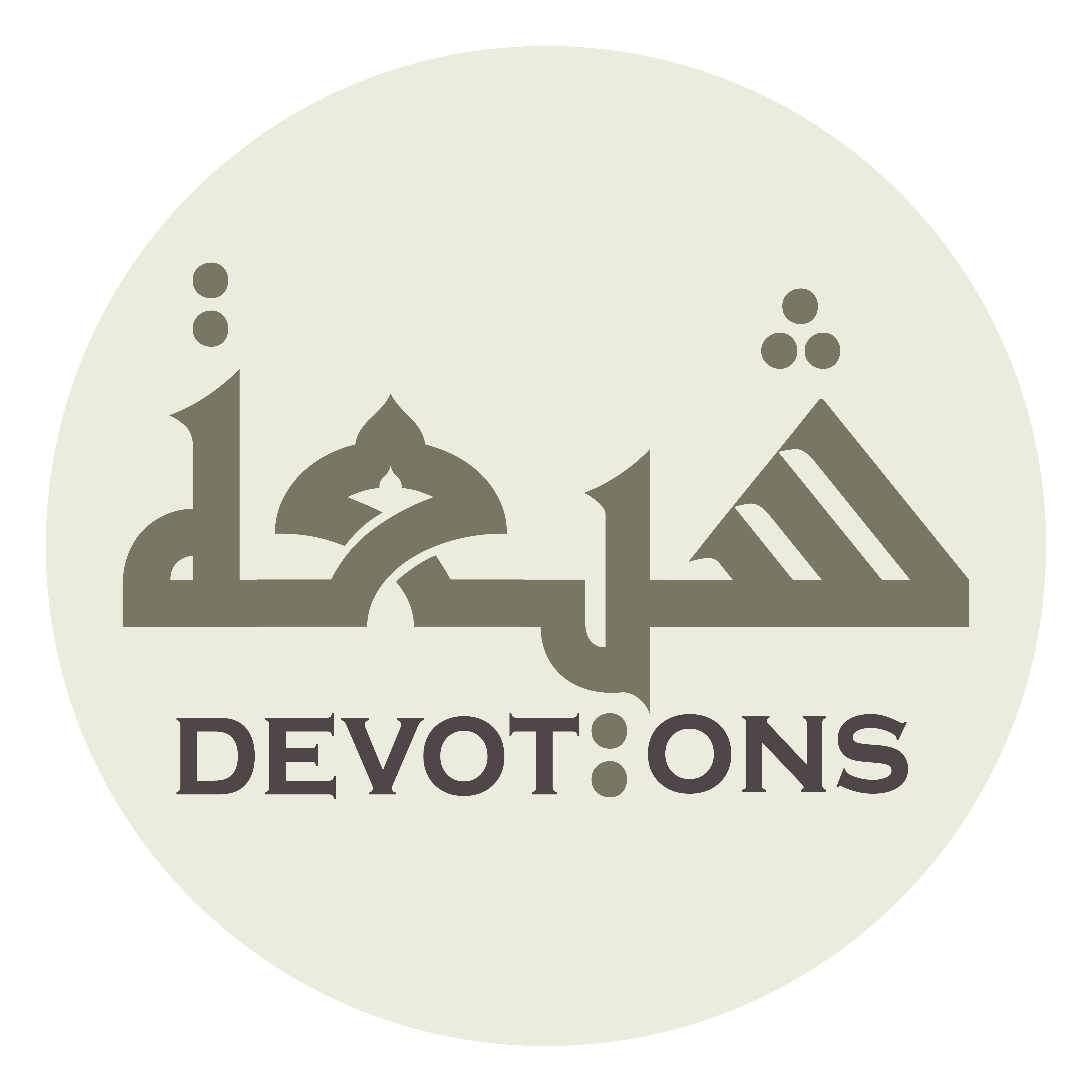 فَإِنَّهُ لَايُنَالُ ذٰلِكَ إِلَّا بِفَضْلِكَ

fa-innahu lāyunālu dhālika illā bifaḍlik

For that cannot be attained except by Your bounty.
Dua Kumayl
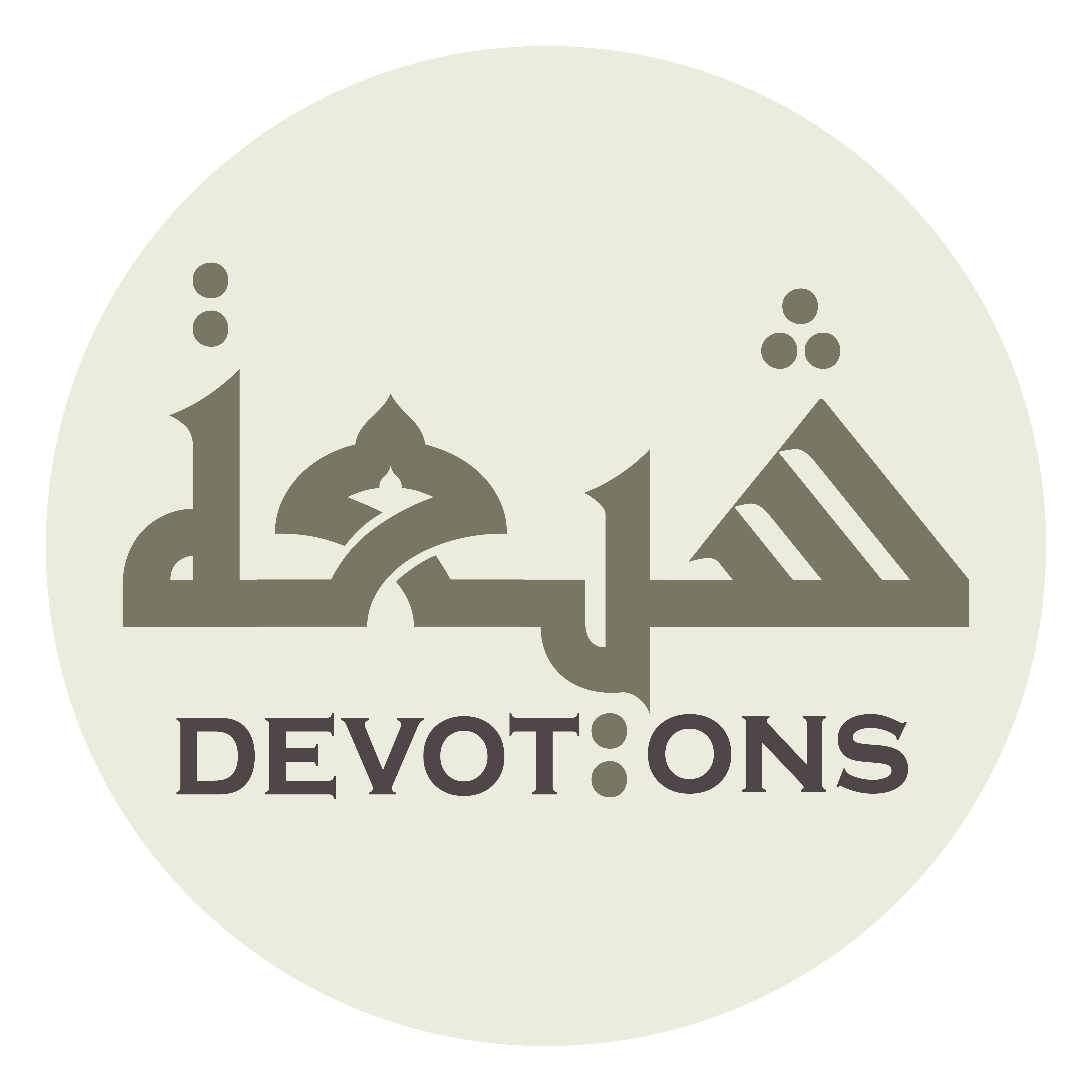 وَجُدْ لِيْ بِجُودِكَ

wajud lī bijūdik

And grant generously to me through Your munificence,
Dua Kumayl
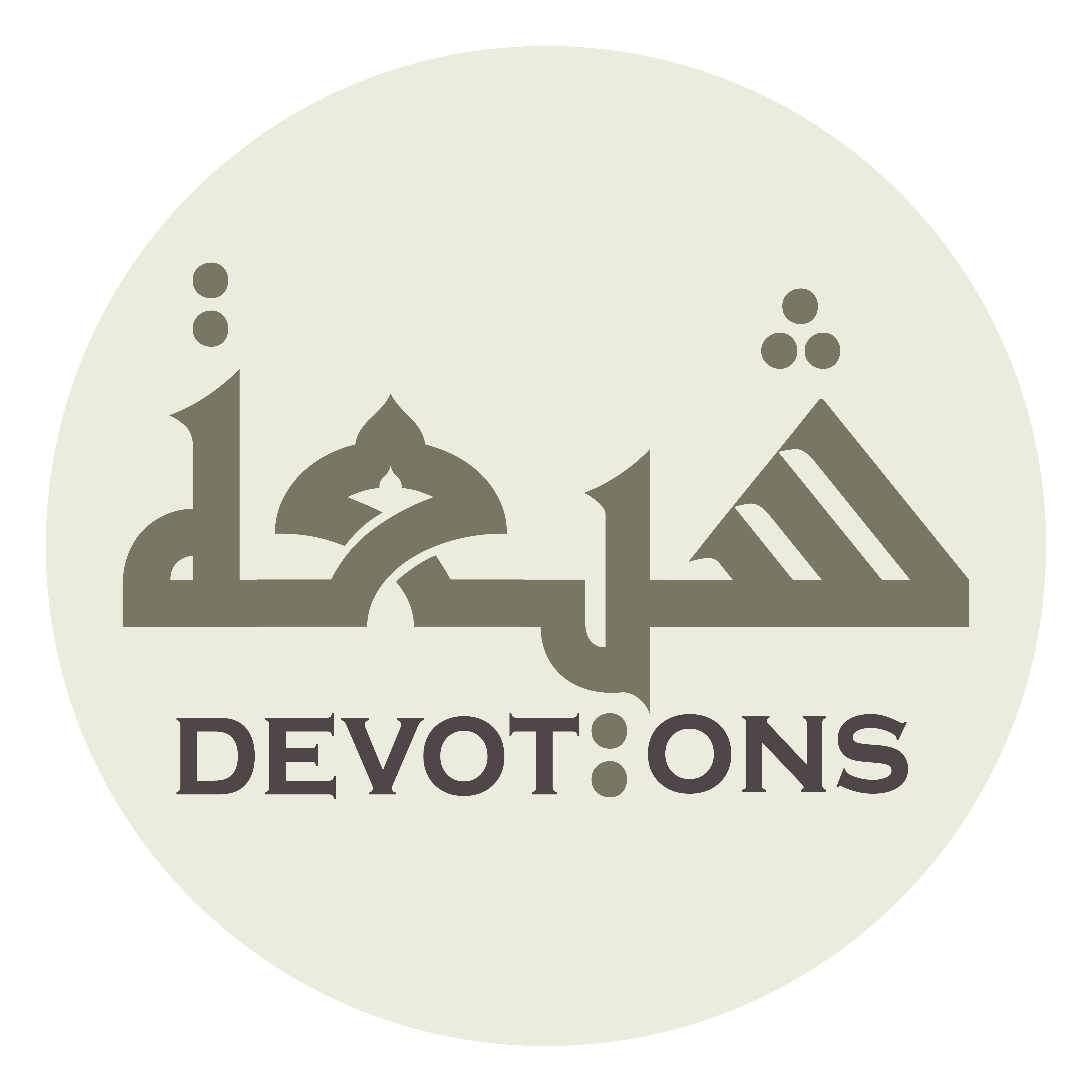 وَاعْطِفْ عَلَيَّ بِمَجْدِكَ

wa`ṭif `alayya bimajdik

And incline toward me with Your splendour
Dua Kumayl
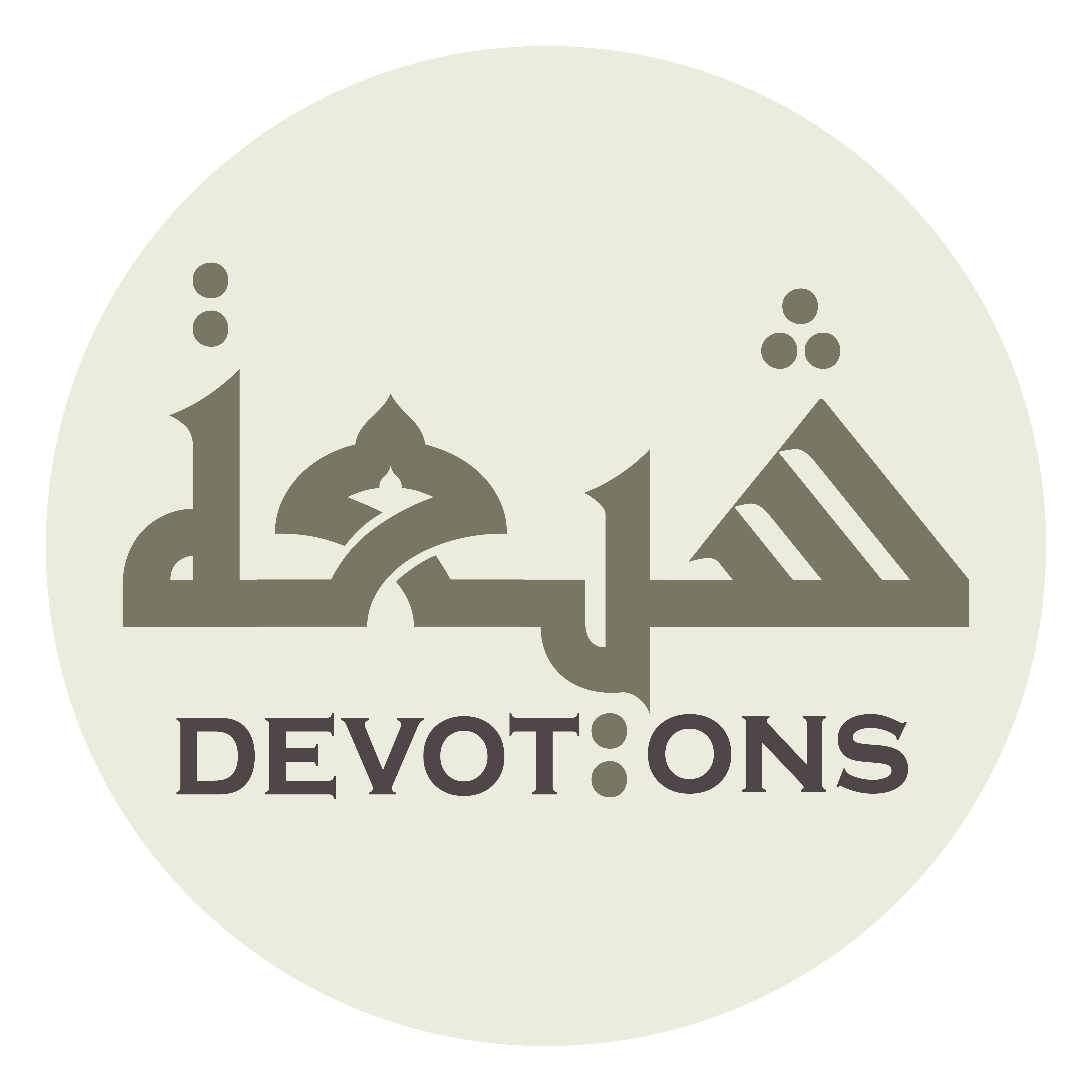 وَاحْفَظْنِيْ بِرَحْمَتِكَ

waḥfaẓnī biraḥmatik

And protect me with Your mercy!
Dua Kumayl
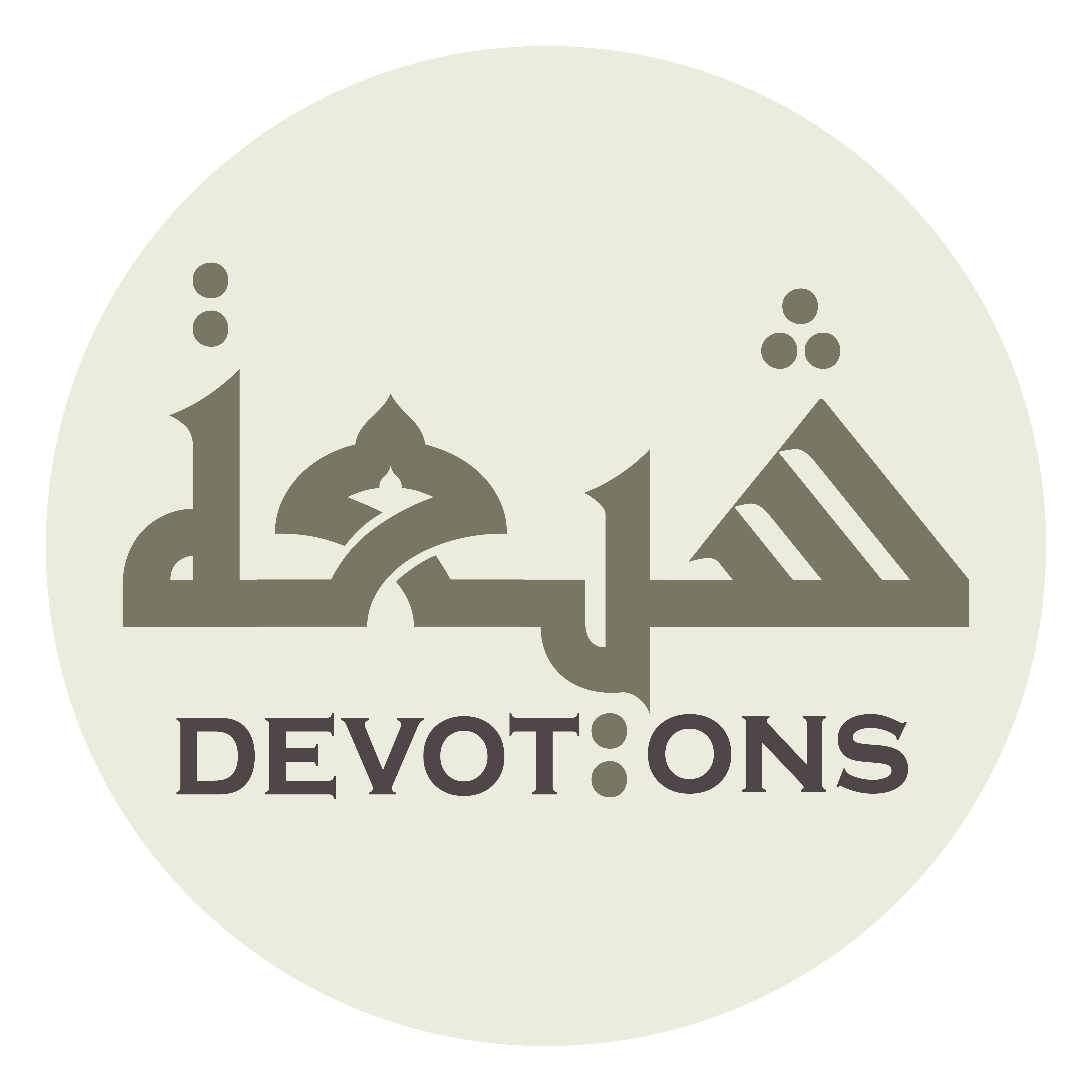 وَاجْعَلْ لِسَانِيْ بِذِكْرِكَ لَهِجًا

waj`al lisānī bidhikrika lahijā

And make my tongue remember You without ceasing
Dua Kumayl
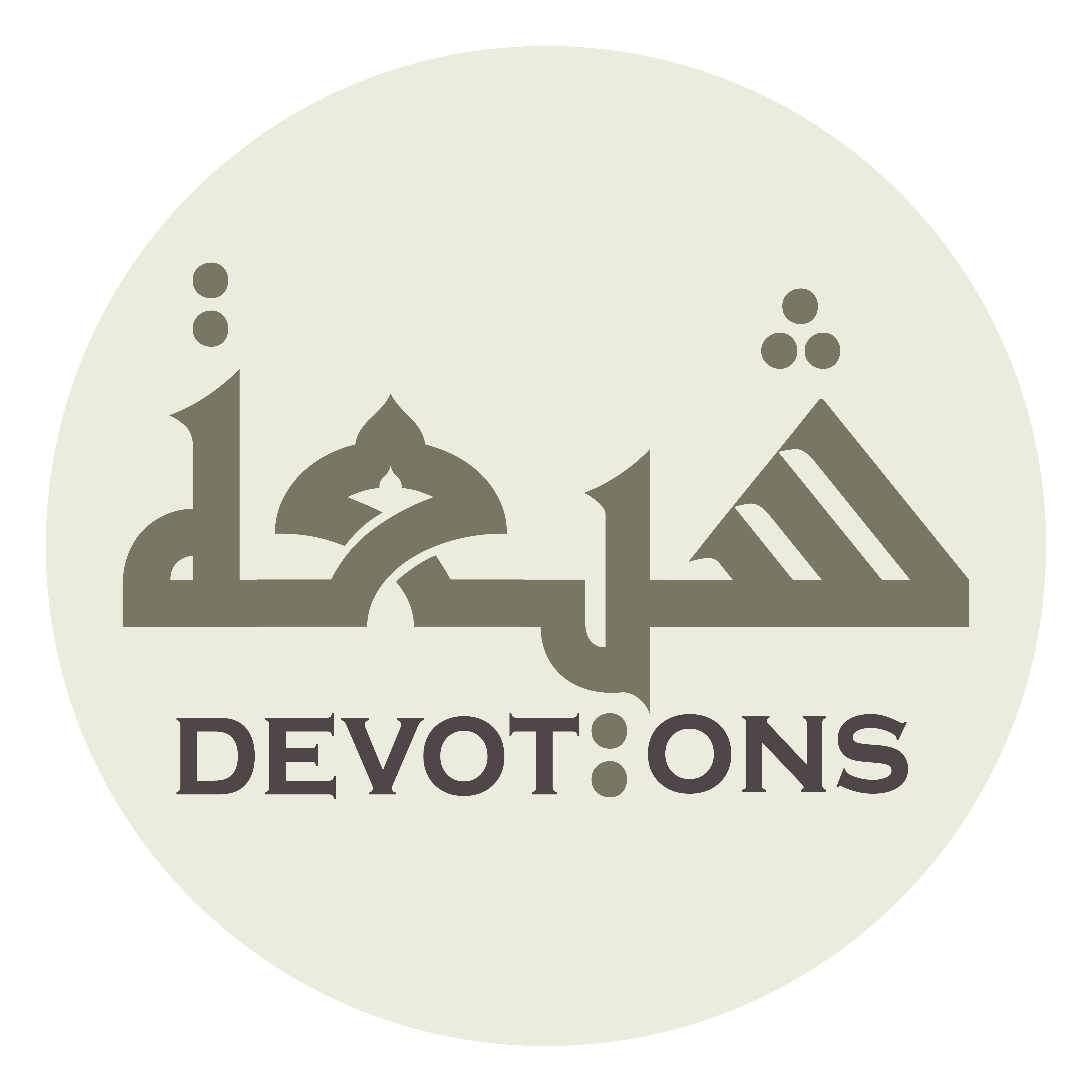 وَقَلْبِىْ بِحُبِّكَ مُتَيَّمًا

waqalbī biḥubbika mutayyamā

And my heart enthralled by Your love!
Dua Kumayl
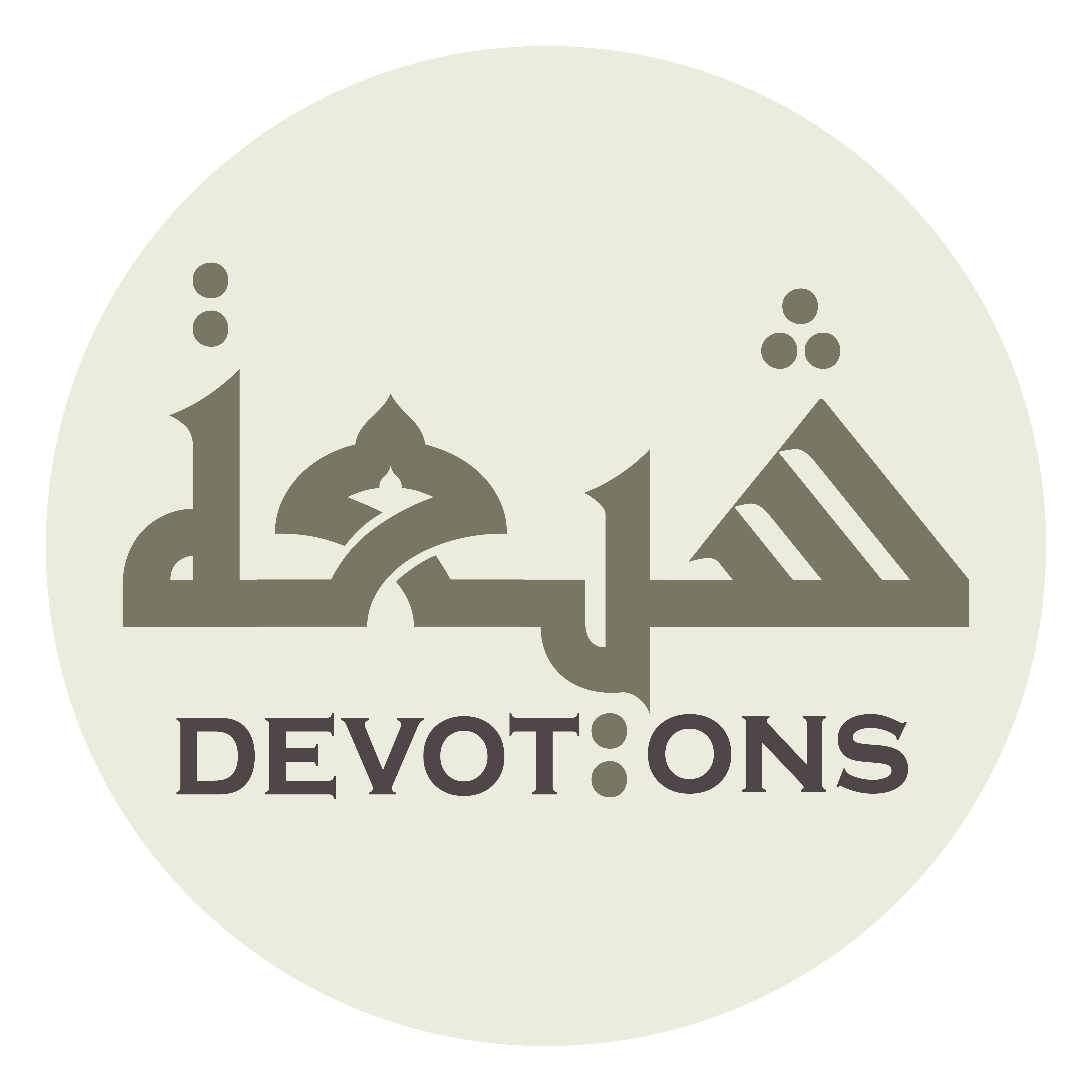 وَمُنَّ عَلَيَّ بِحُسْنِ إِجَابَتِكَ

wamunna `alayya biḥusni ijābatik

And be gracious to me by answering me favourably,
Dua Kumayl
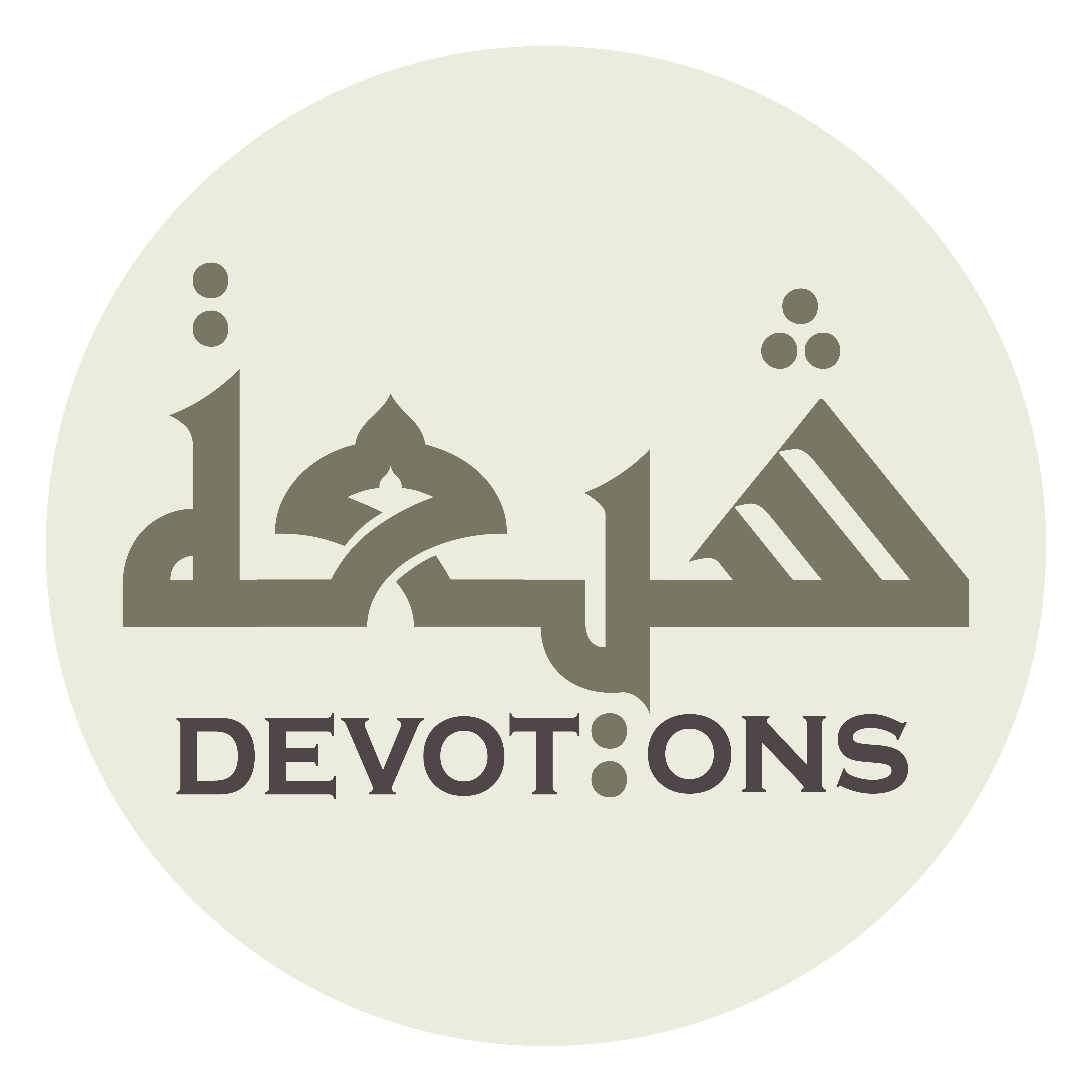 وَأَقِلْنِيْ عَثْرَتِيْ

wa-aqilnī `athratī

And nullify my slips
Dua Kumayl
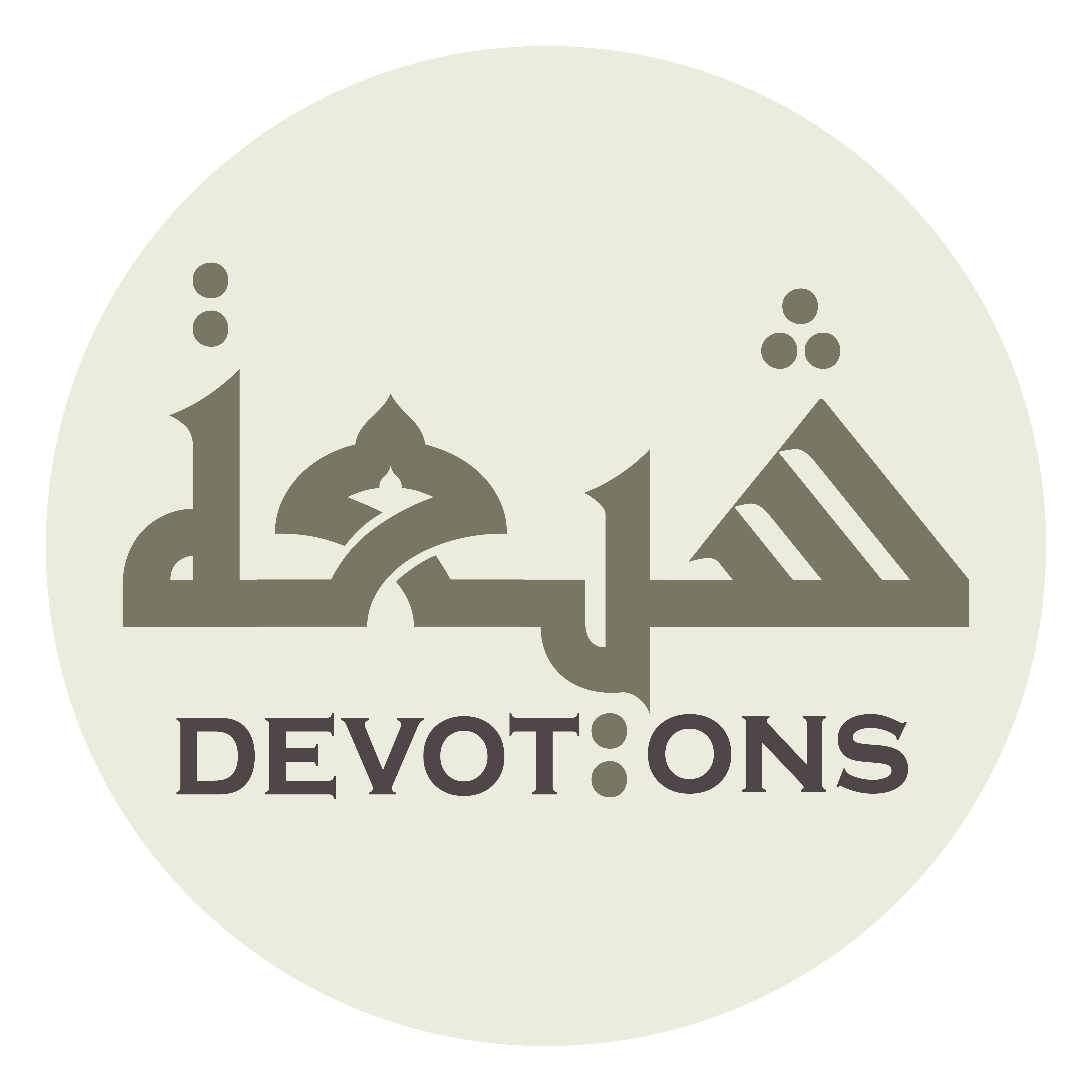 وَاغْفِرْ زَلَّتِيْ

waghfir zallatī

And forgive my lapses!
Dua Kumayl
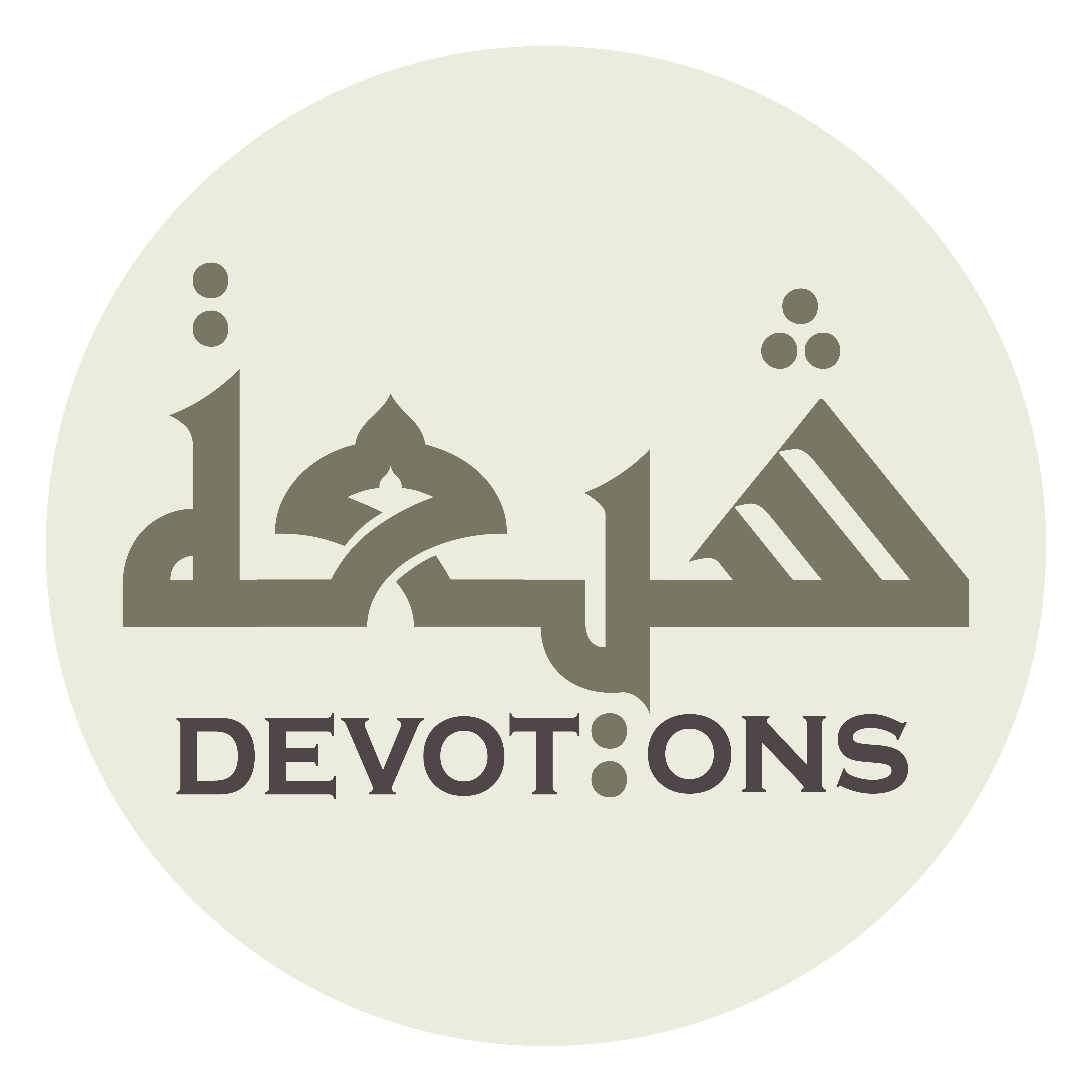 فَإِنَّكَ قَضَيْتَ عَلَى عِبَادِكَ بِعِبَادَتِكَ

fa-innaka qaḍayta `alā `ibādika bi`ibādatik

For You hast decreed Your worship for Your servants
Dua Kumayl
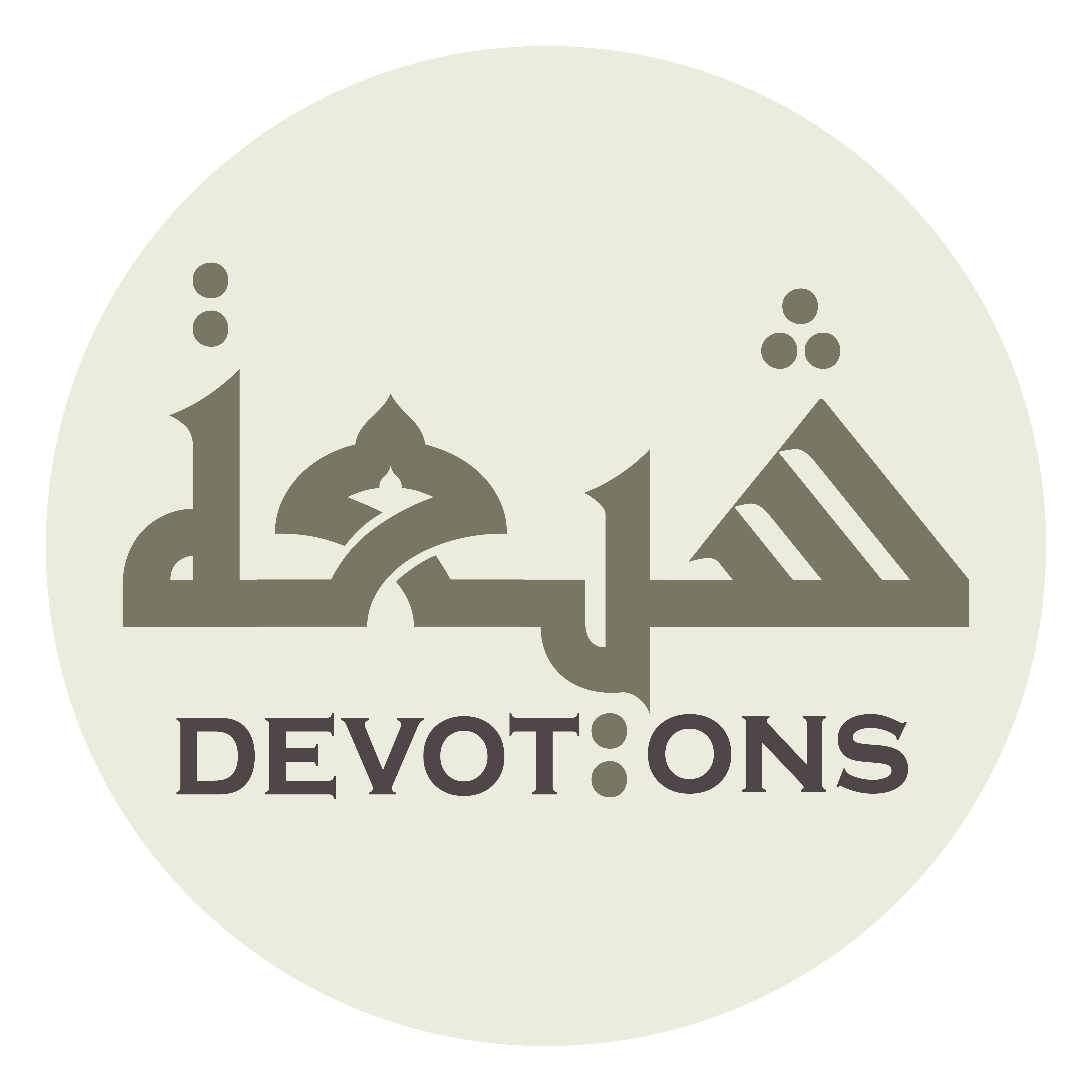 وَأَمَرْتَهُمْ بِدُعَائِكَ

wa-amar-tahum bidu`ā-ik

And commanded them to supplicate You
Dua Kumayl
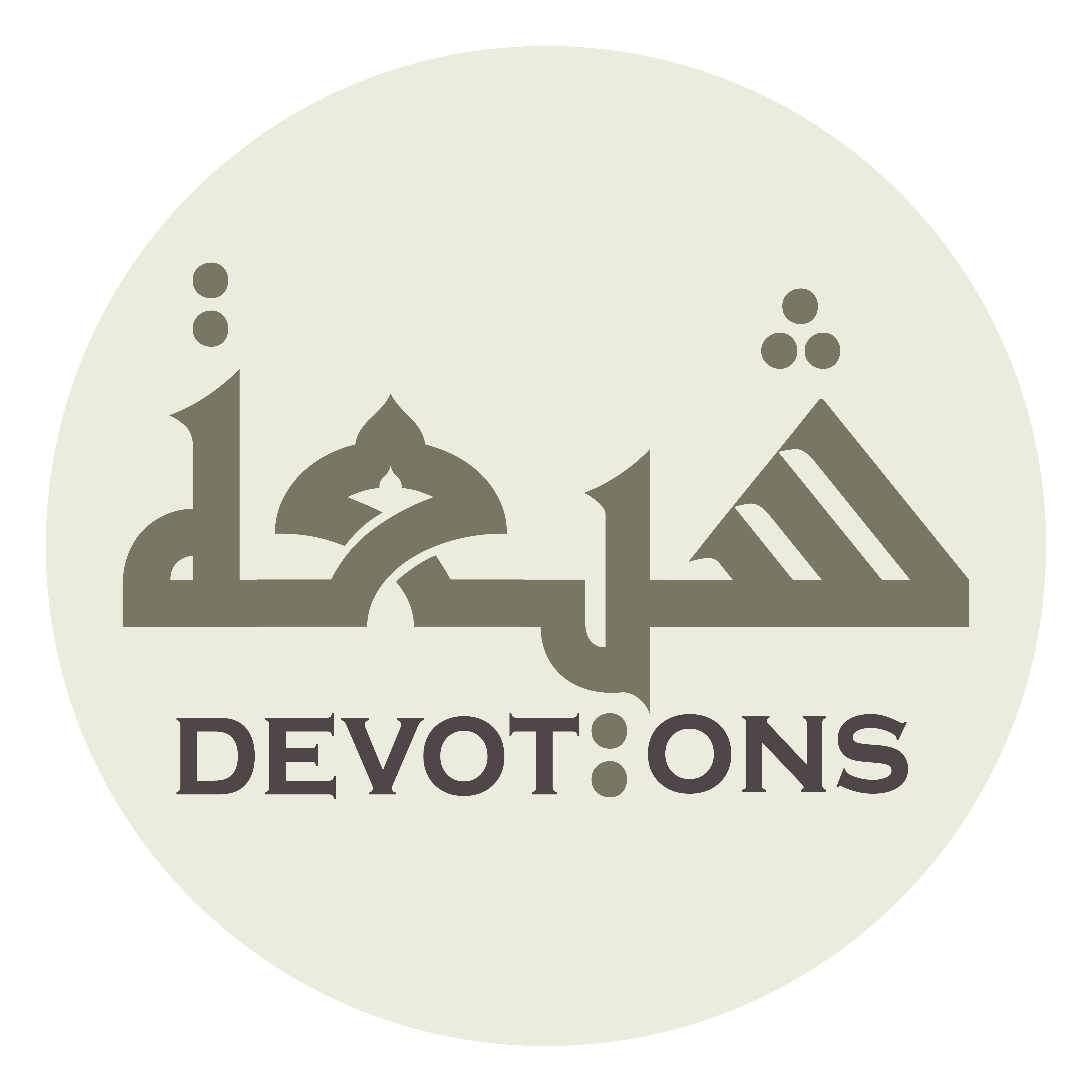 وَضَمِنْتَ لَهُمُ الْإِجَابَةَ

waḍaminta lahumul ijābah

And assured them that they would be answered.
Dua Kumayl
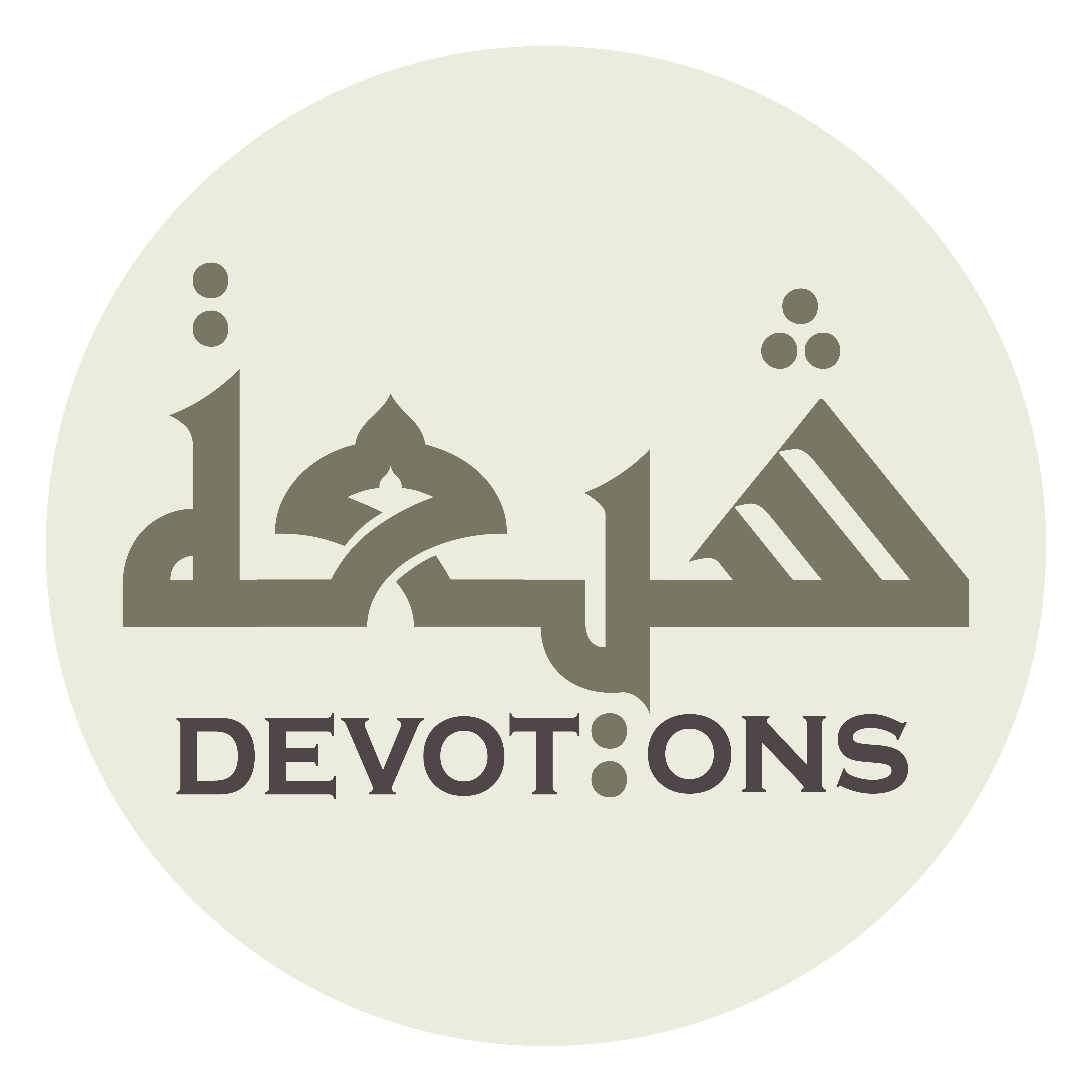 فَإِلَيْكَ يَارَبِّ نَصَبْتُ وَجْهِيْ

fa-ilayka yārabbi naṣabtu wajhī

So toward You, my Lord, I have turned my face
Dua Kumayl
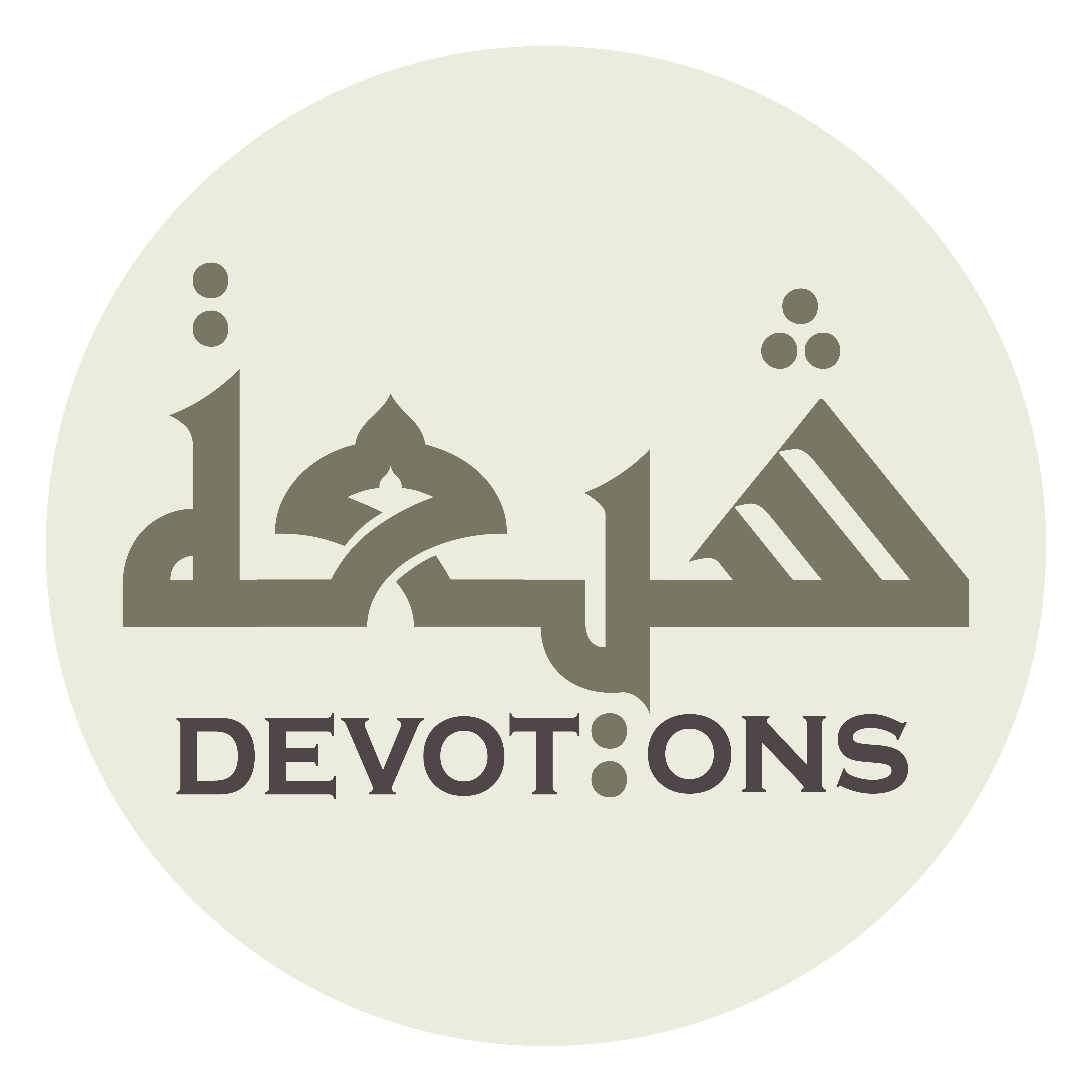 وَإِلَيْكَ يَا رَبِّ مَدَدْتُ يَدِيْ

wa-ilayka yā rabbi madadtu yadī

And toward You, my Lord, I have extended my hand.
Dua Kumayl
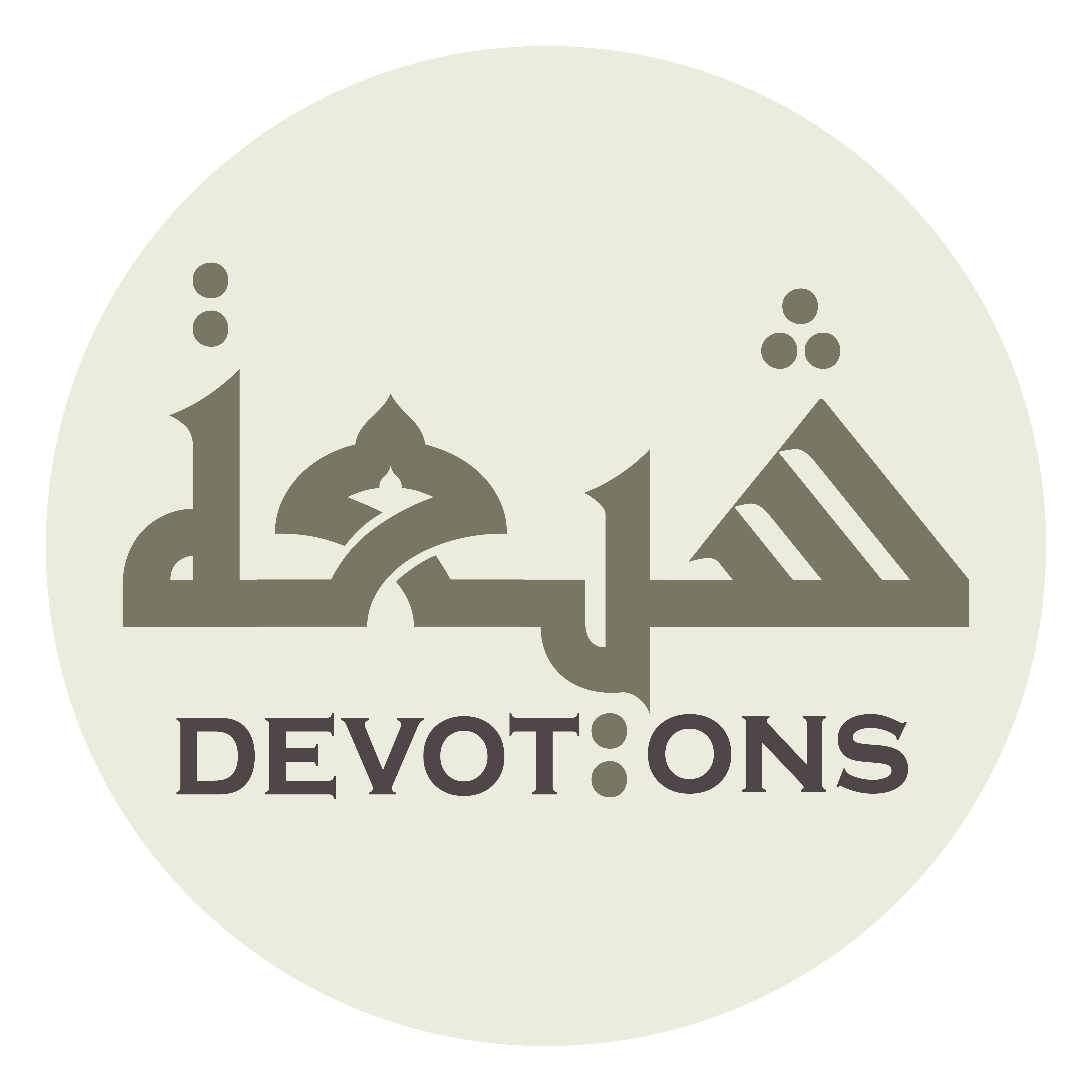 فَبِعِزَّتِكَ اسْتَجِبْ لِيْ دُعَائِيْ

fabi`izzatikastajib lī du`ā-ī

So by Your might, comply with my supplication
Dua Kumayl
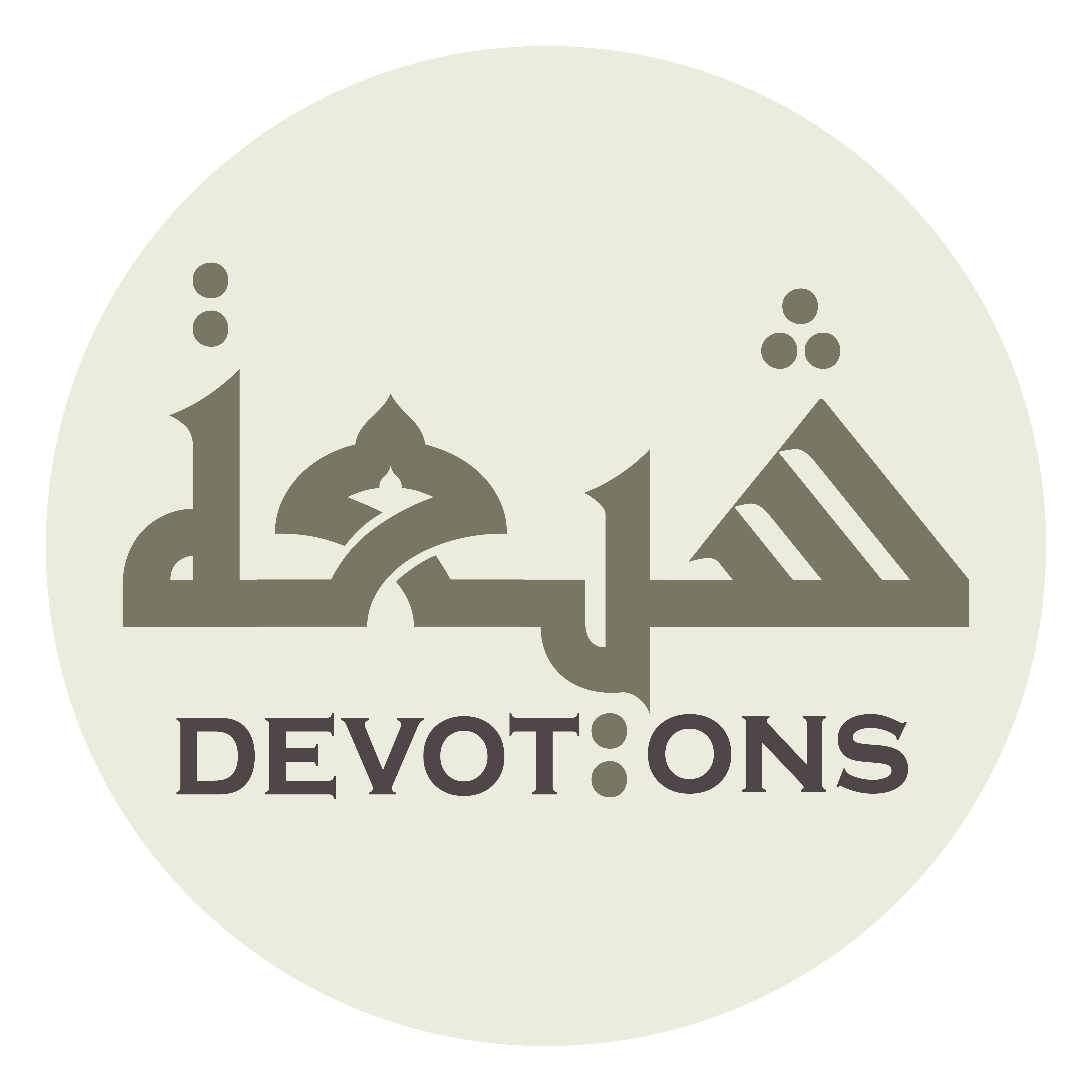 وَبَلِّغْنِيْ مُنَايَ

waballighnī munāy

And make me attain my desires!
Dua Kumayl
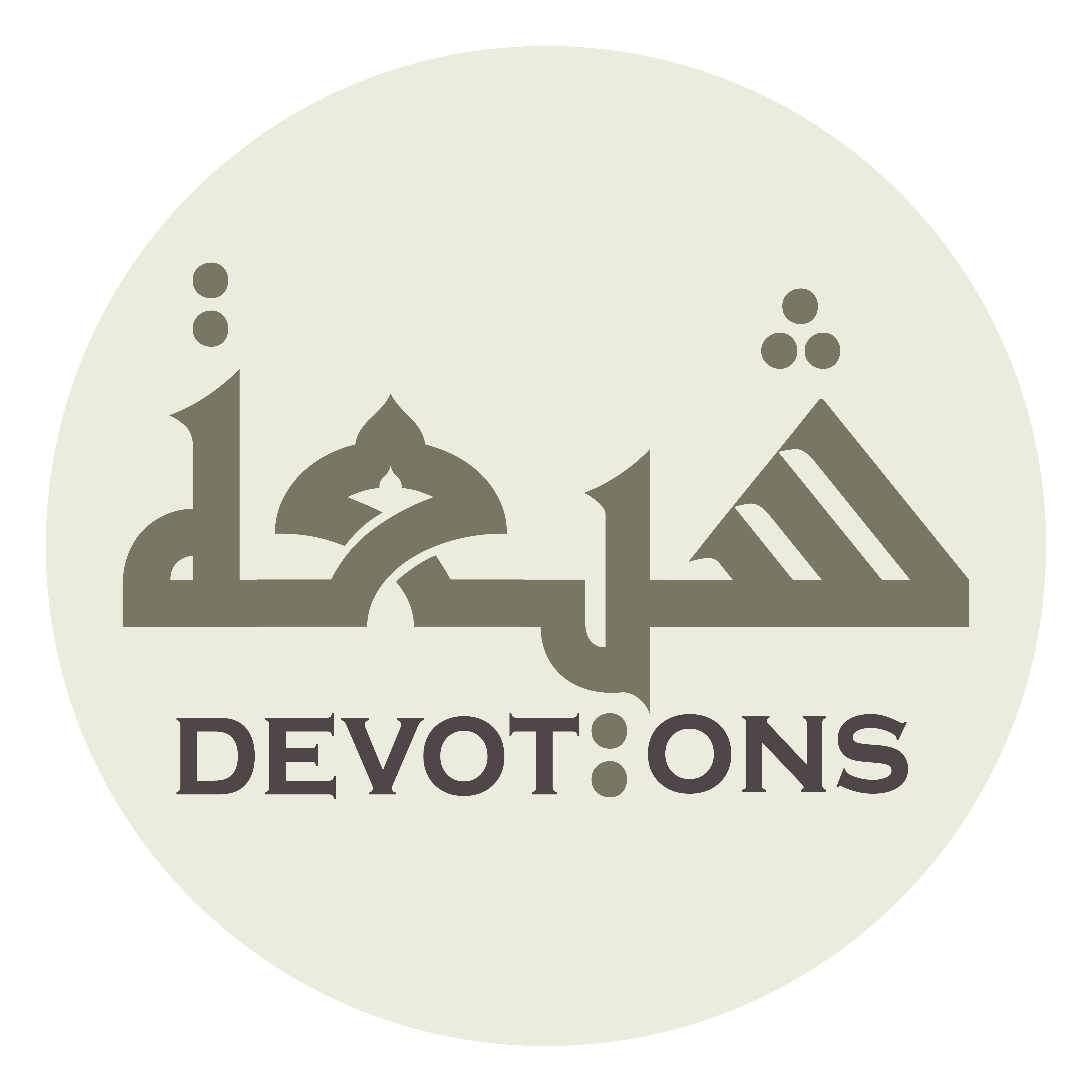 وَلَا تَقْطَعْ مِنْ فَضْلِكَ رَجَائِيْ

walā taqṭa` min faḍlika rajā-ī

Do not severe my hoping for Your Favours
Dua Kumayl
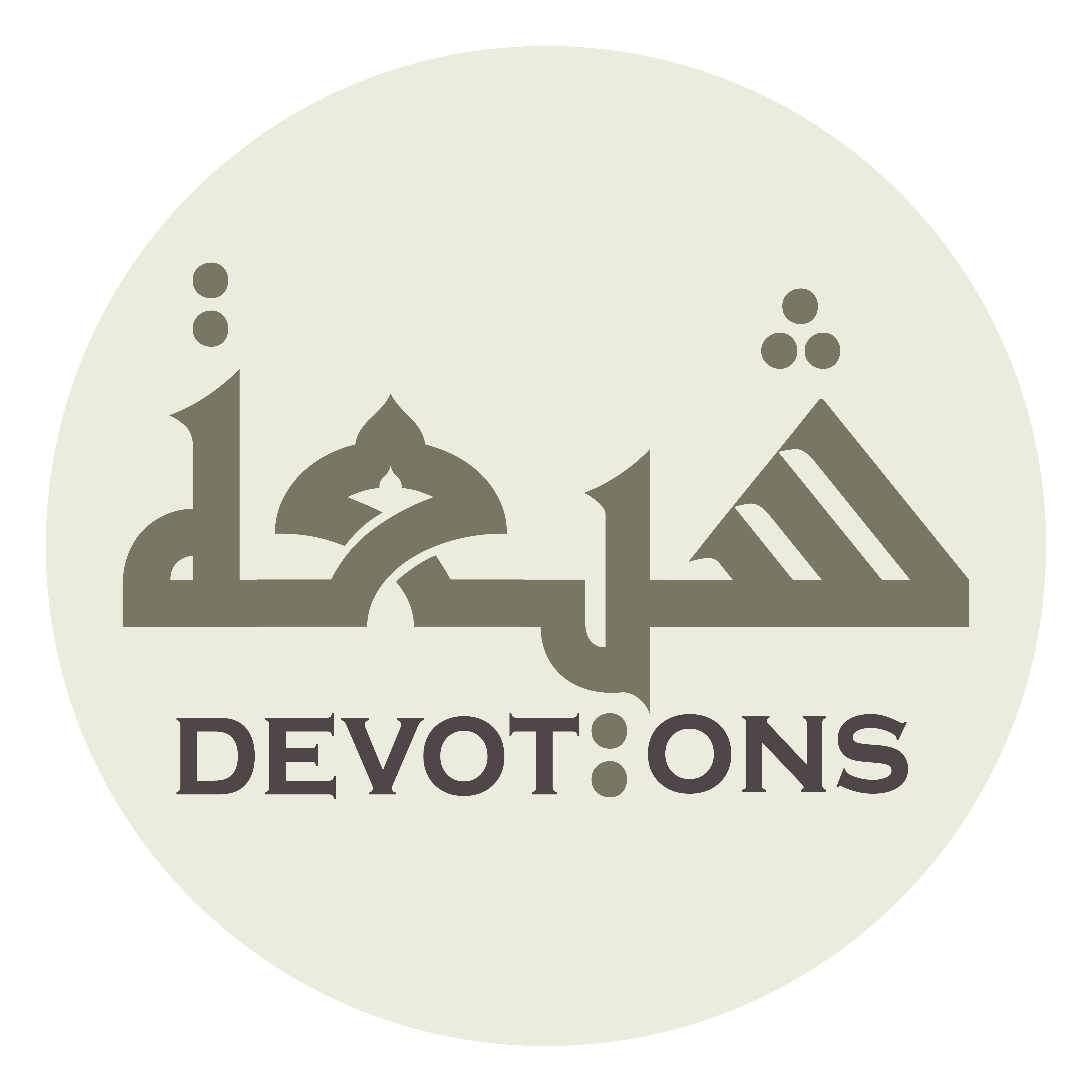 وَاكْفِنِيْ شَرَّ الْجِنِّ وَالْإِنْسِ مِنْ أَعْدَائِيْ

wakfinī sharral jinni wal-insi min a`dā-ī

And spare me the evil of my enemies from among the jinn and men!
Dua Kumayl
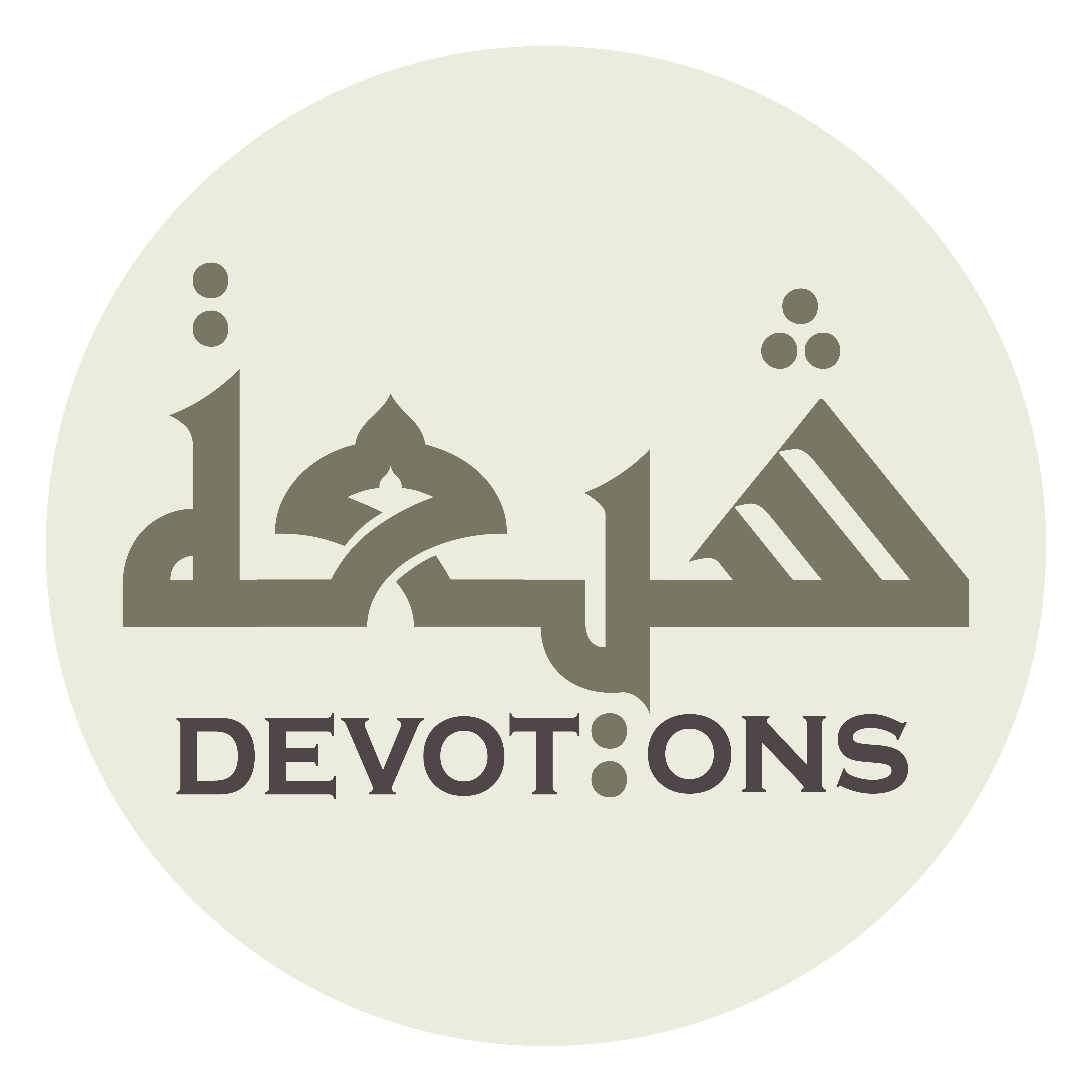 يَا سَرِيْعَ الرِّضَا

yā sarī`ar riḍā

O He, whose pleasure is quickly achieved!
Dua Kumayl
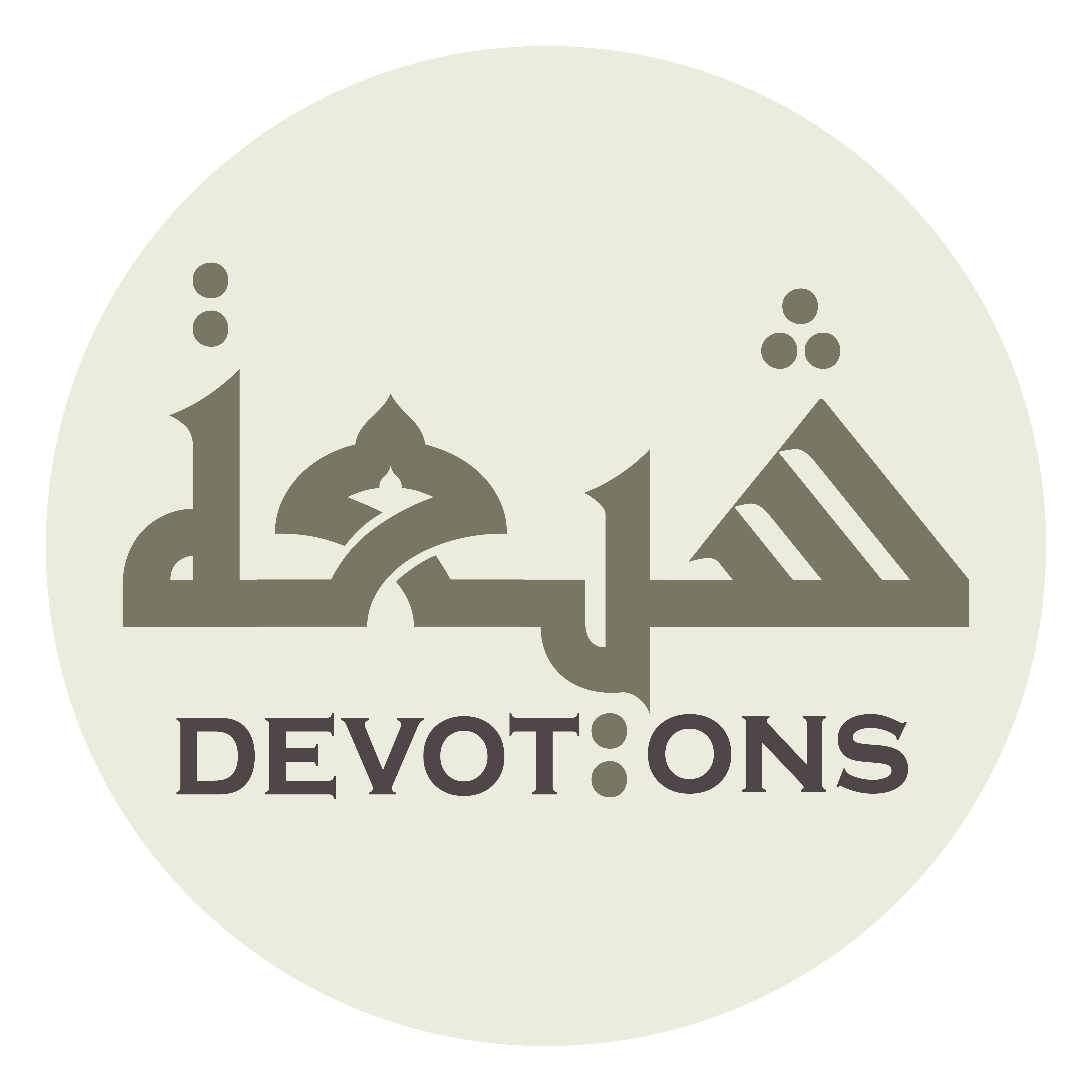 اِغْفِرْ لِمَنْ لَايَمْلِكُ إِلَّا الدُّعَاءَ

ighfir liman lāyamliku illad du`ā

Forgive him who owns nothing but supplication
Dua Kumayl
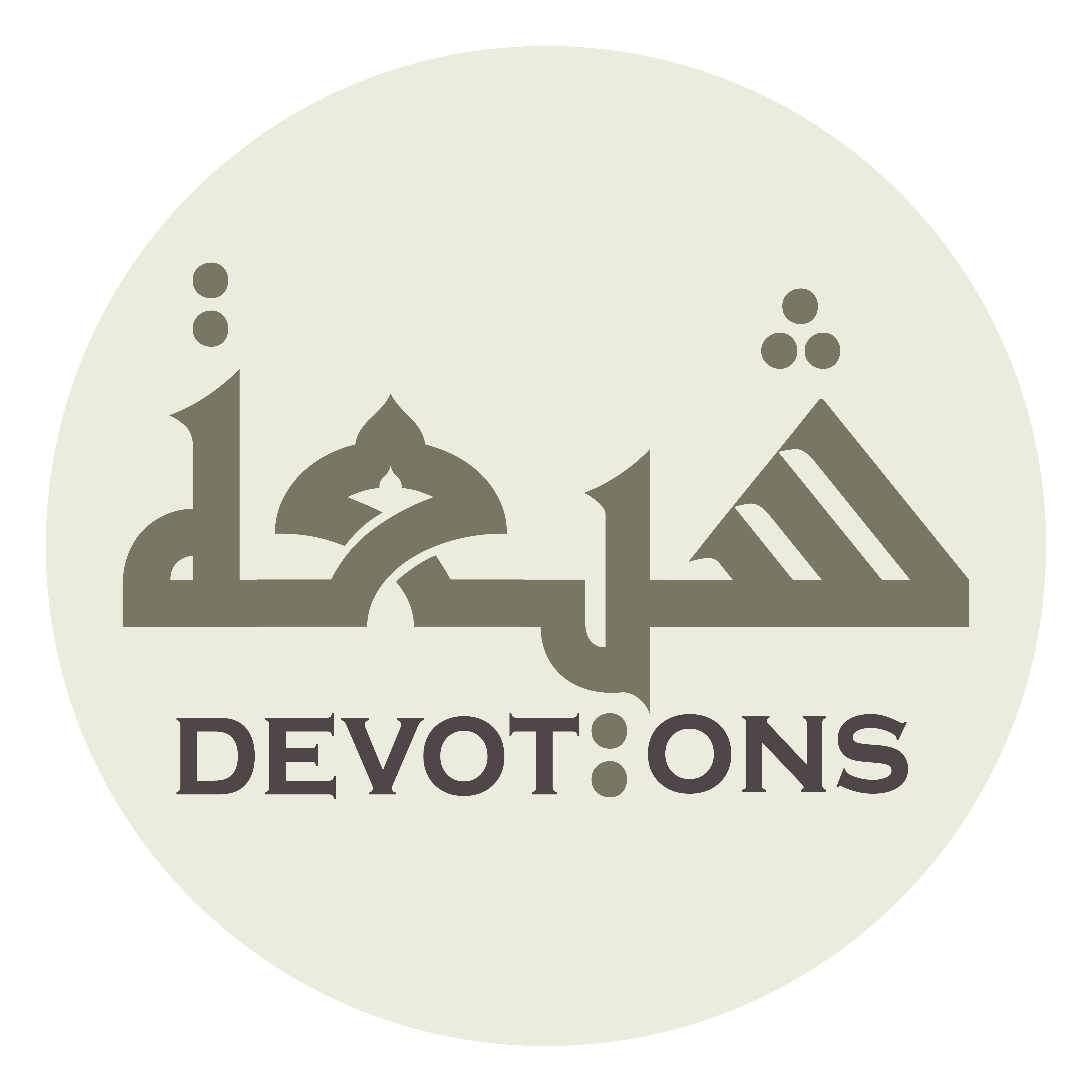 فَإِنَّكَ فَعَّالٌ لِمَا تَشَاءُ

fa-innaka fa``ālun limā tashā

For You dost what You wilt.
Dua Kumayl
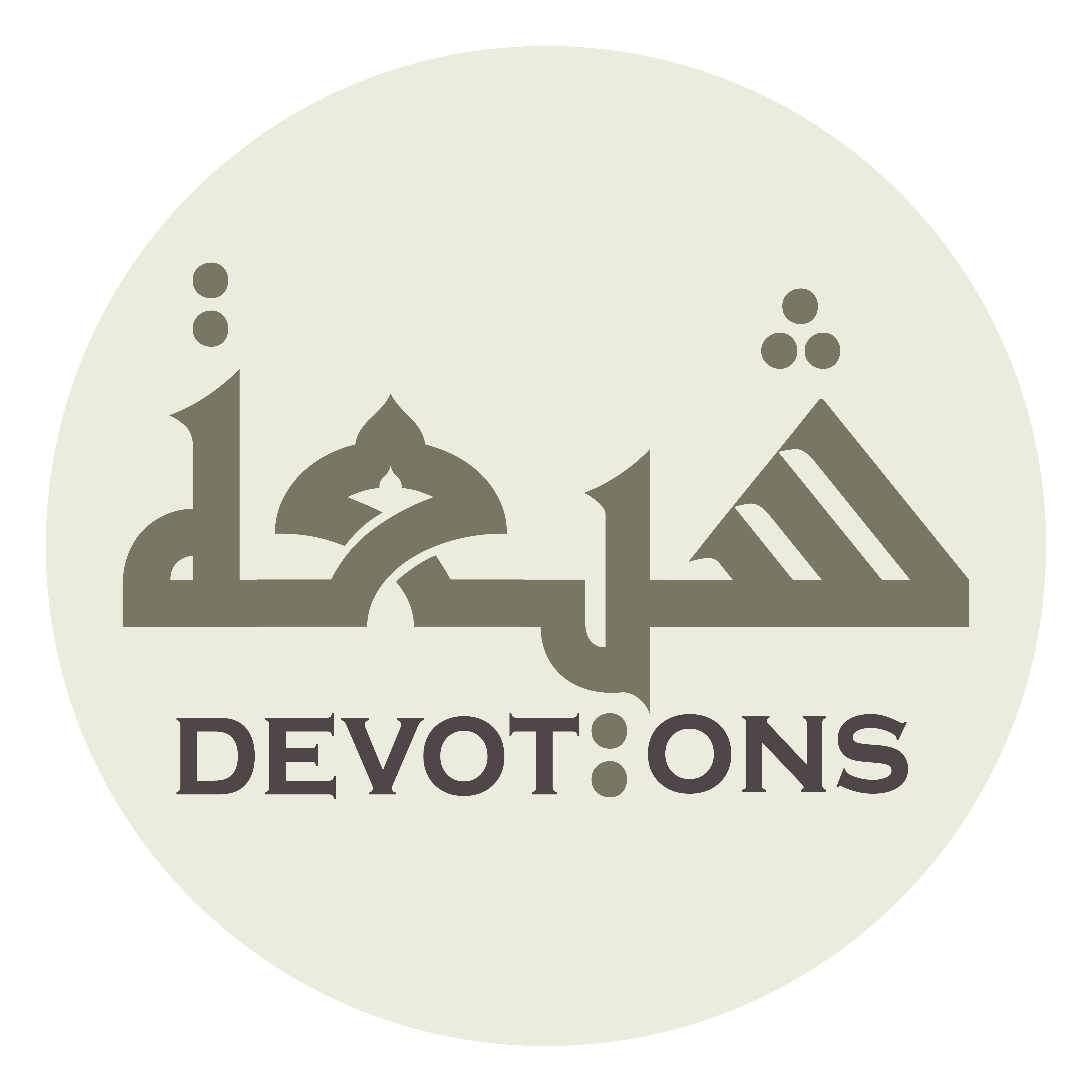 يَا مَنِ اسْمُهُ دَوَاءٌ

yā manismuhu dawā

O He whose Name is a remedy,
Dua Kumayl
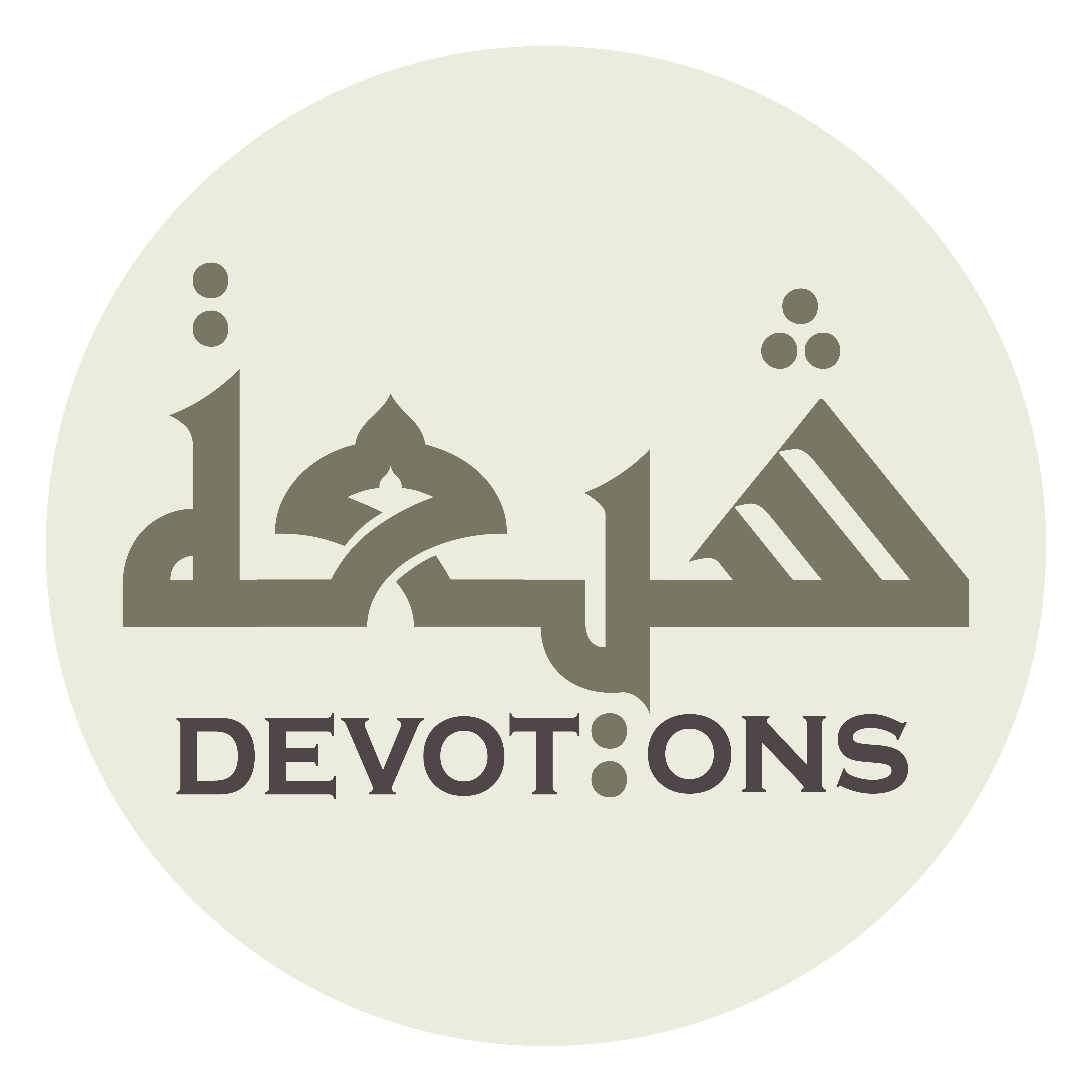 وَذِكْرُهُ شِفَاءٌ

wadhikruhu shifā

And whose remembrance is a cure,
Dua Kumayl
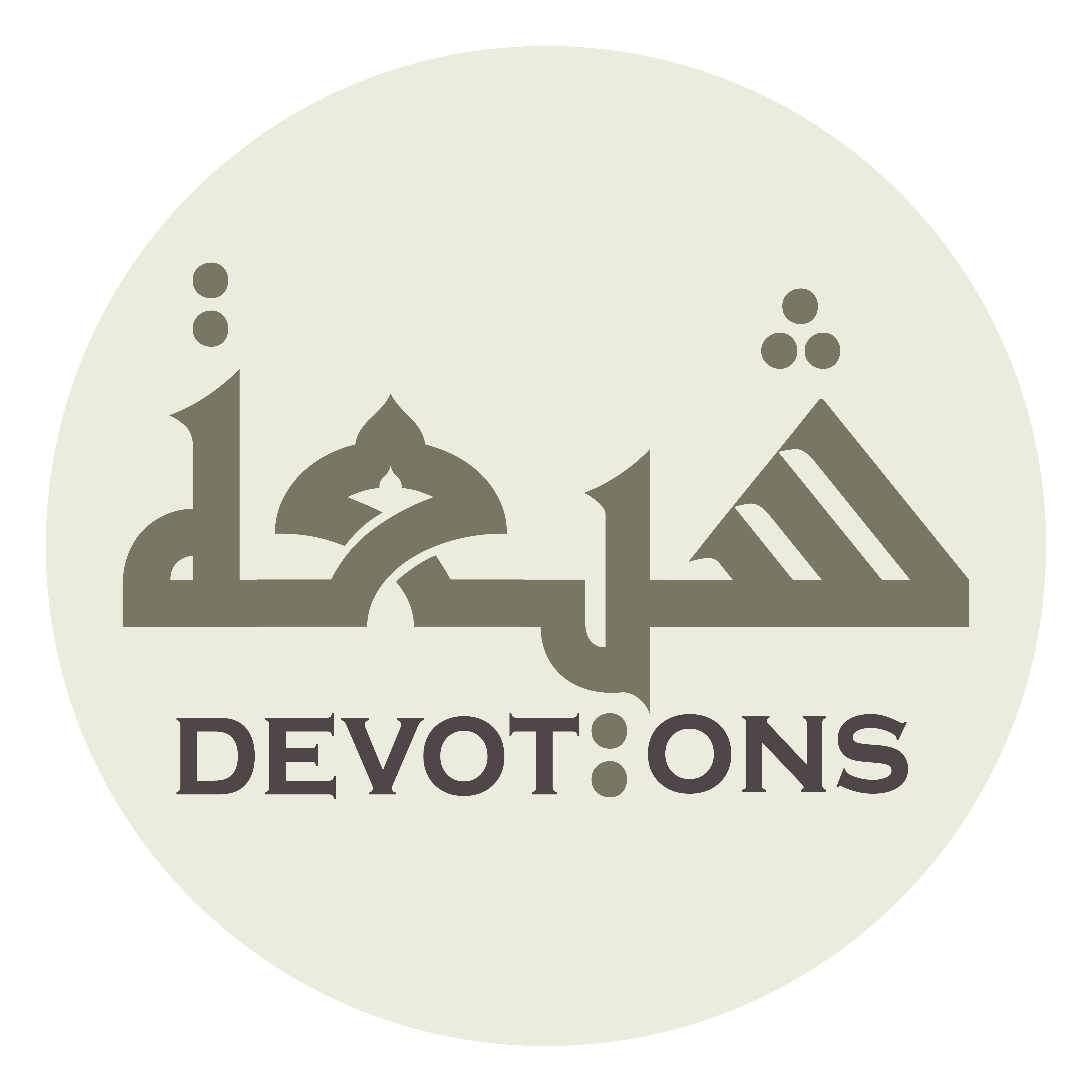 وَطَاعَتُهُ غِنًى

waṭā`atuhu ghinā

And whose obedience is wealth!
Dua Kumayl
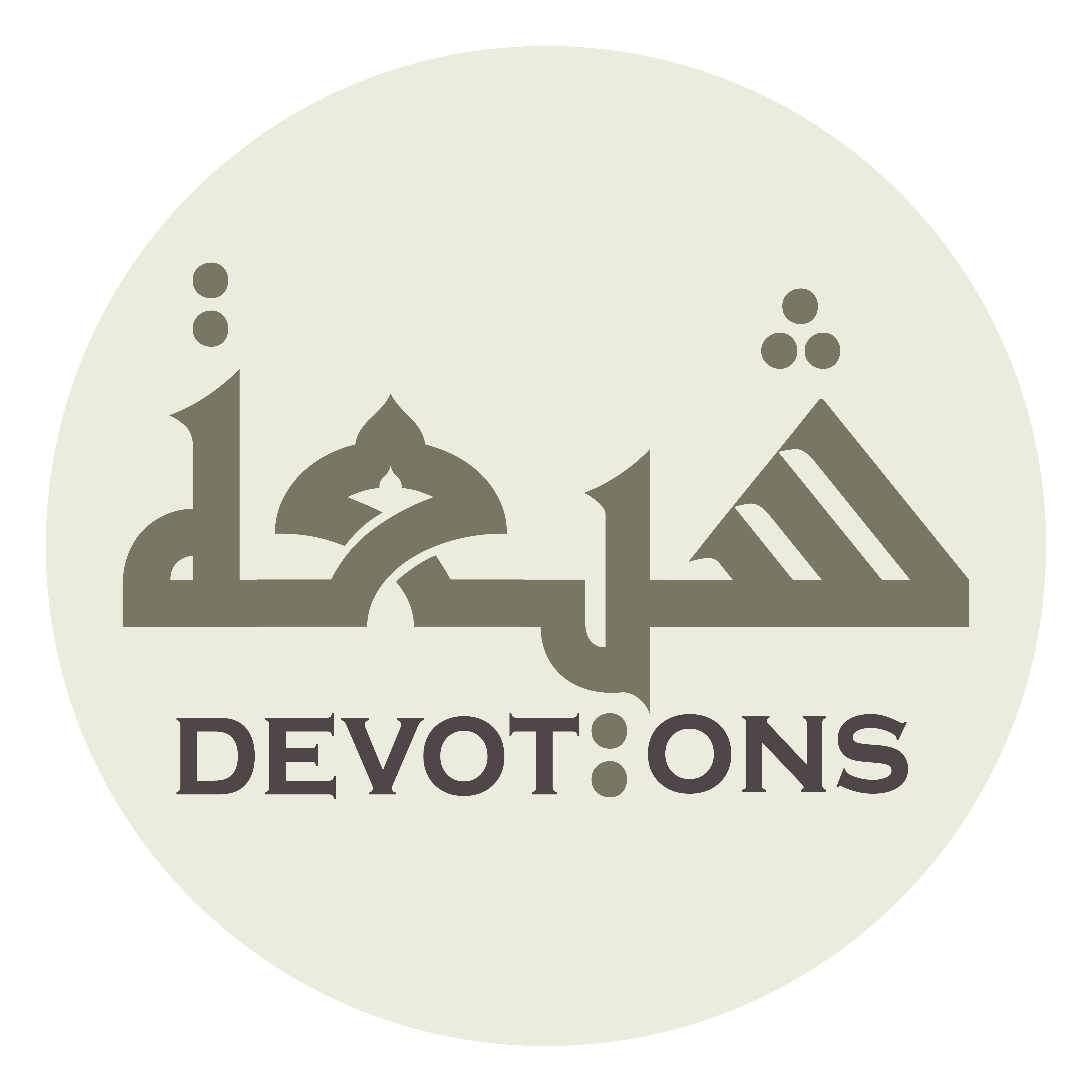 اِرْحَمْ مَنْ رَأْسُ مَالِهِ الرَّجَاءُ

ir-ḥam man ra-su mālihir rajā

Have mercy upon him whose capital is hope
Dua Kumayl
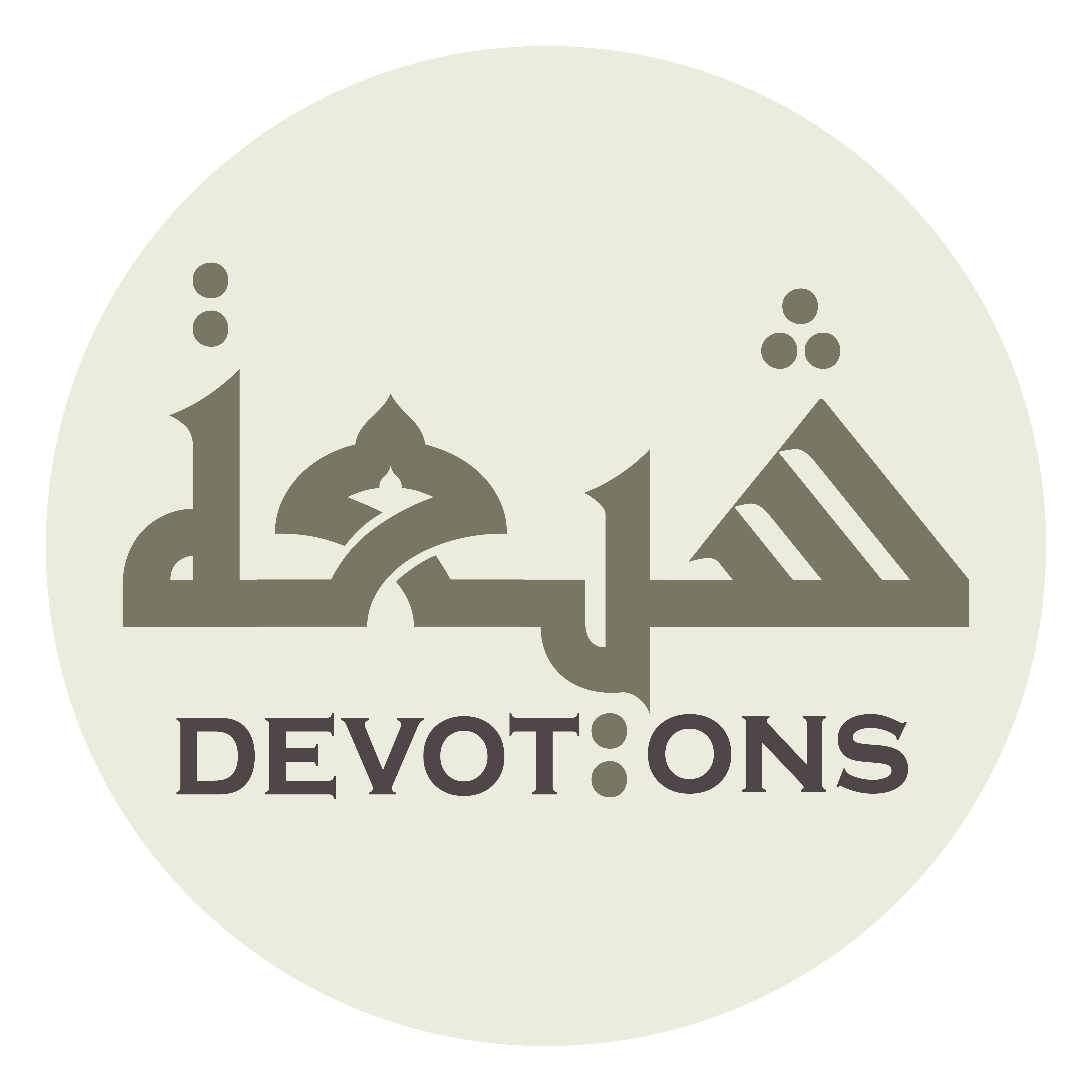 وَسِلاحُهُ الْبُكَاءُ

wasilāḥuhul bukā

And whose weapon is tears!
Dua Kumayl
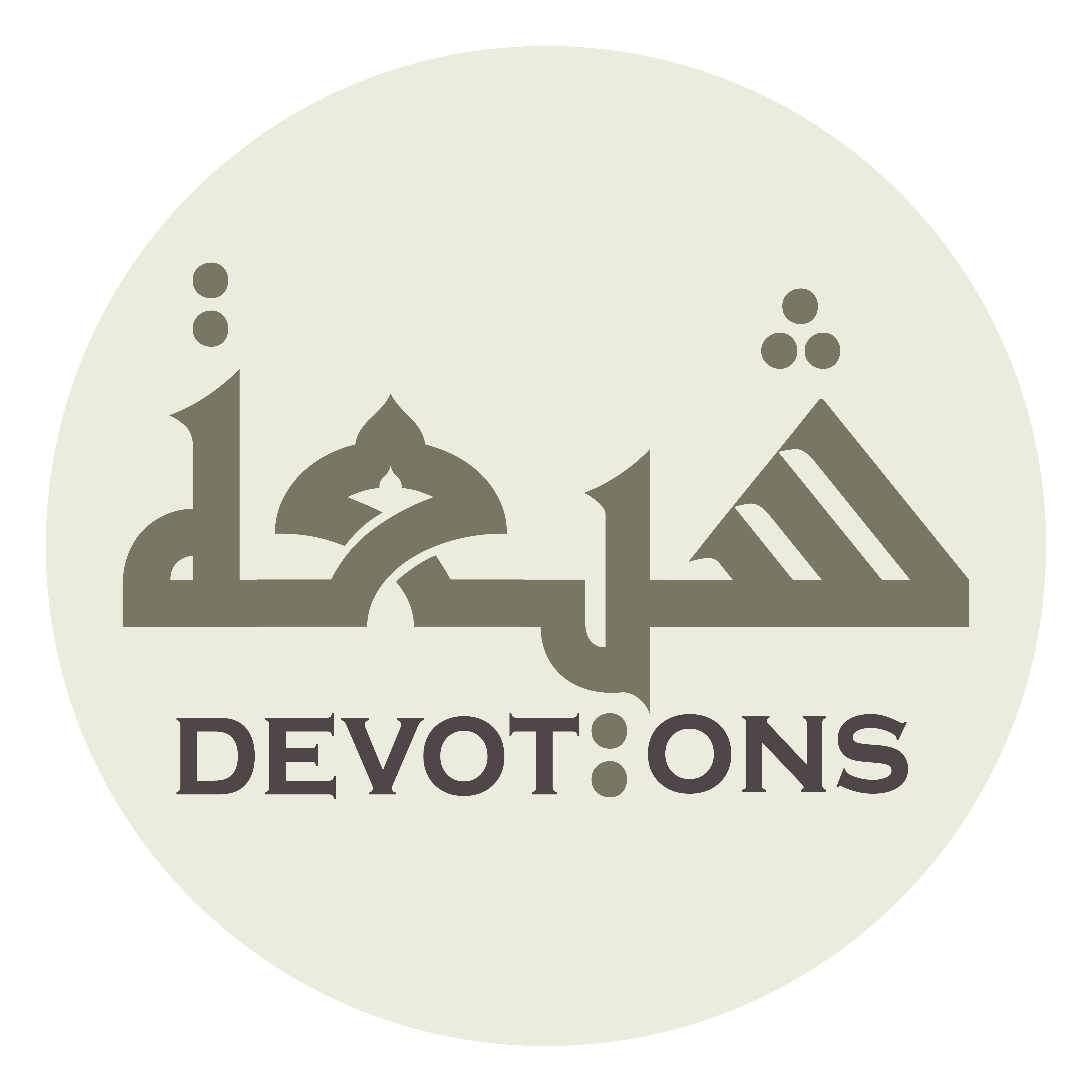 يَا سَابِغَ النِّعَمِ

yā sābighan ni`am

O Ample in blessings!
Dua Kumayl
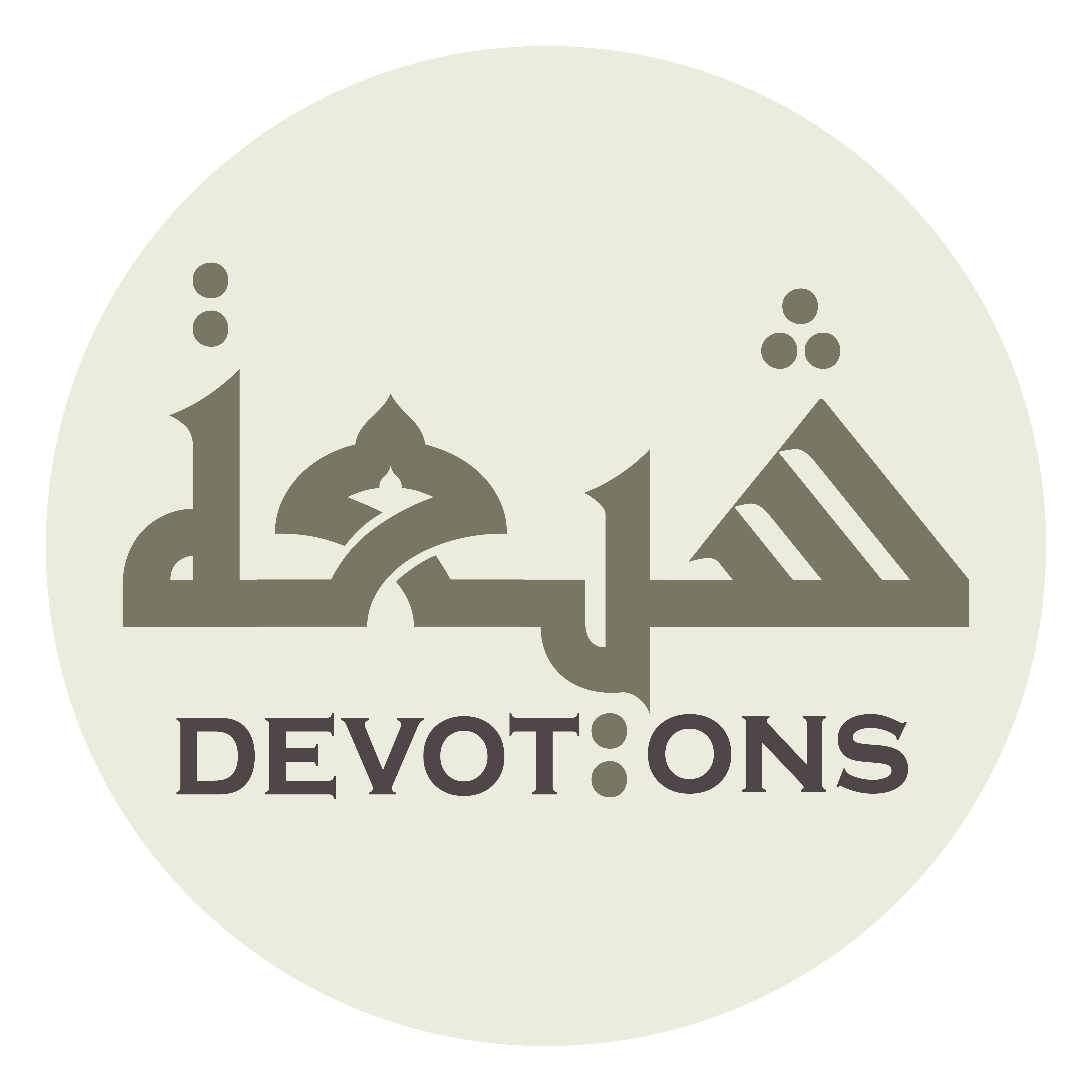 يَا دَافِعَ النِّقَمِ

yā dāfi`an niqam

O Repeller of adversities!
Dua Kumayl
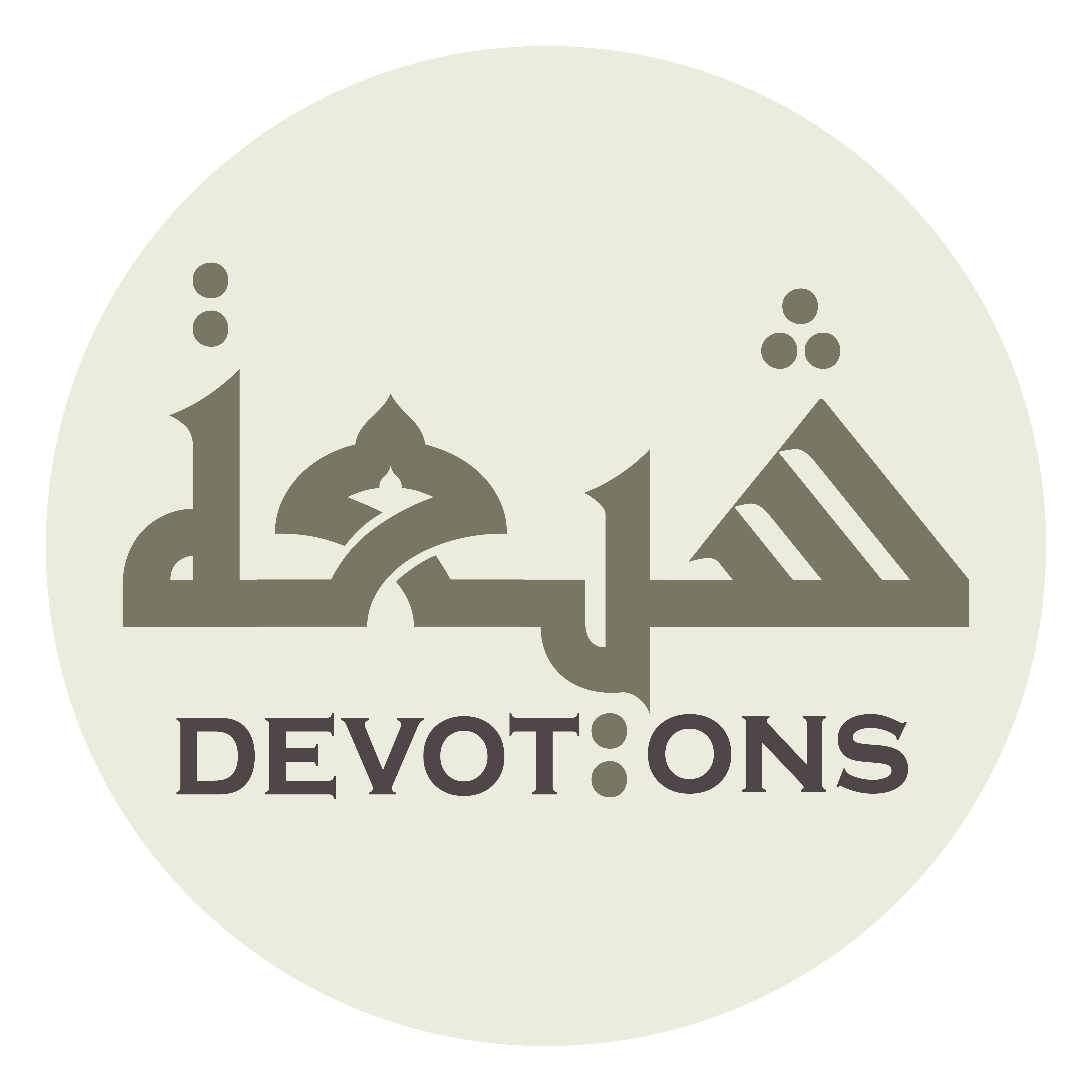 يَا نُورَ الْمُسْتَوْحِشِينَ فِيْ الظُّلَمِ

yā nūral mustawḥishīna fiẓ ẓulam

O Light of those who are lonely in the darkness!
Dua Kumayl
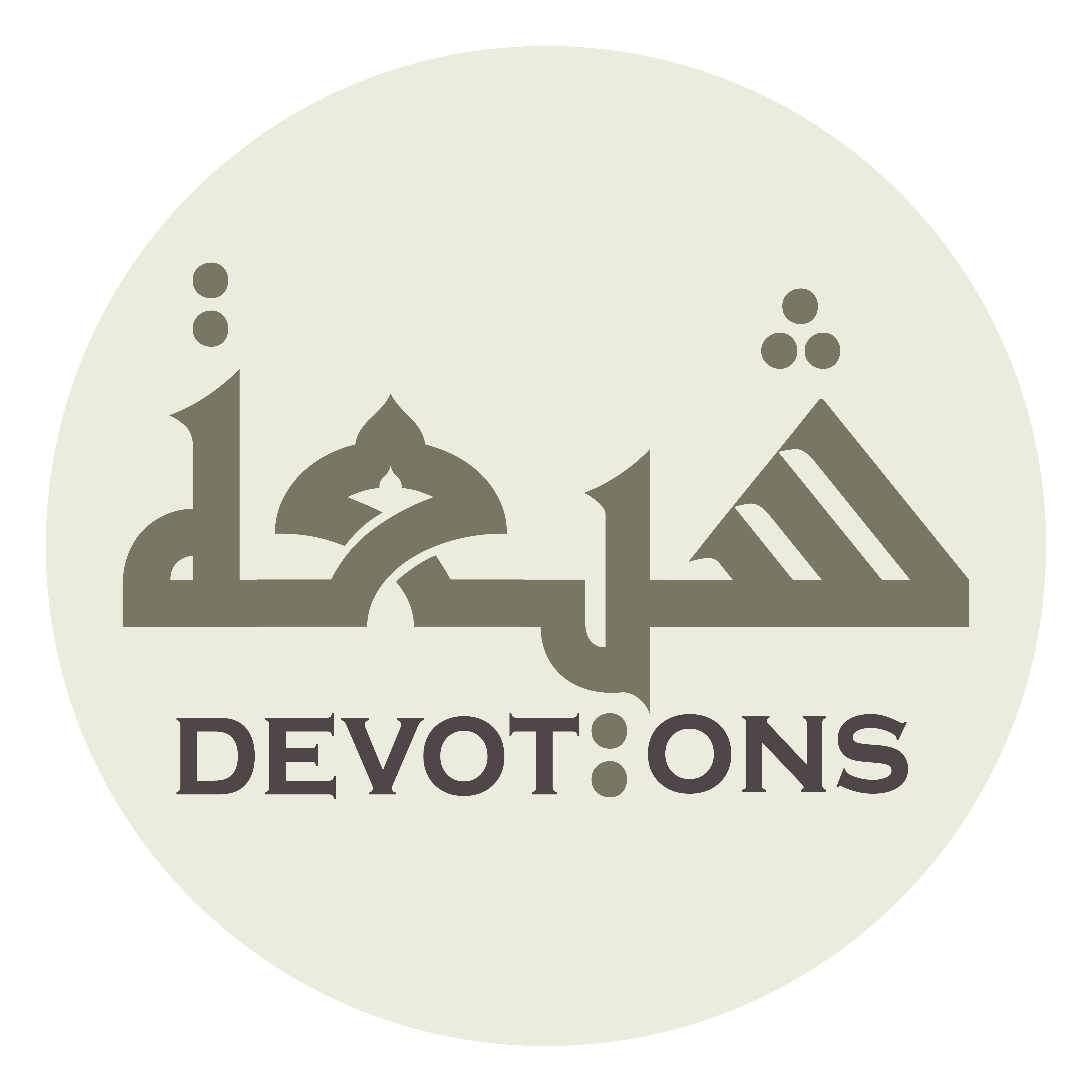 يَا عَالِمًا لَايُعَلَّمُ

yā `āliman lāyu`allam

O Knower who was never taught!
Dua Kumayl
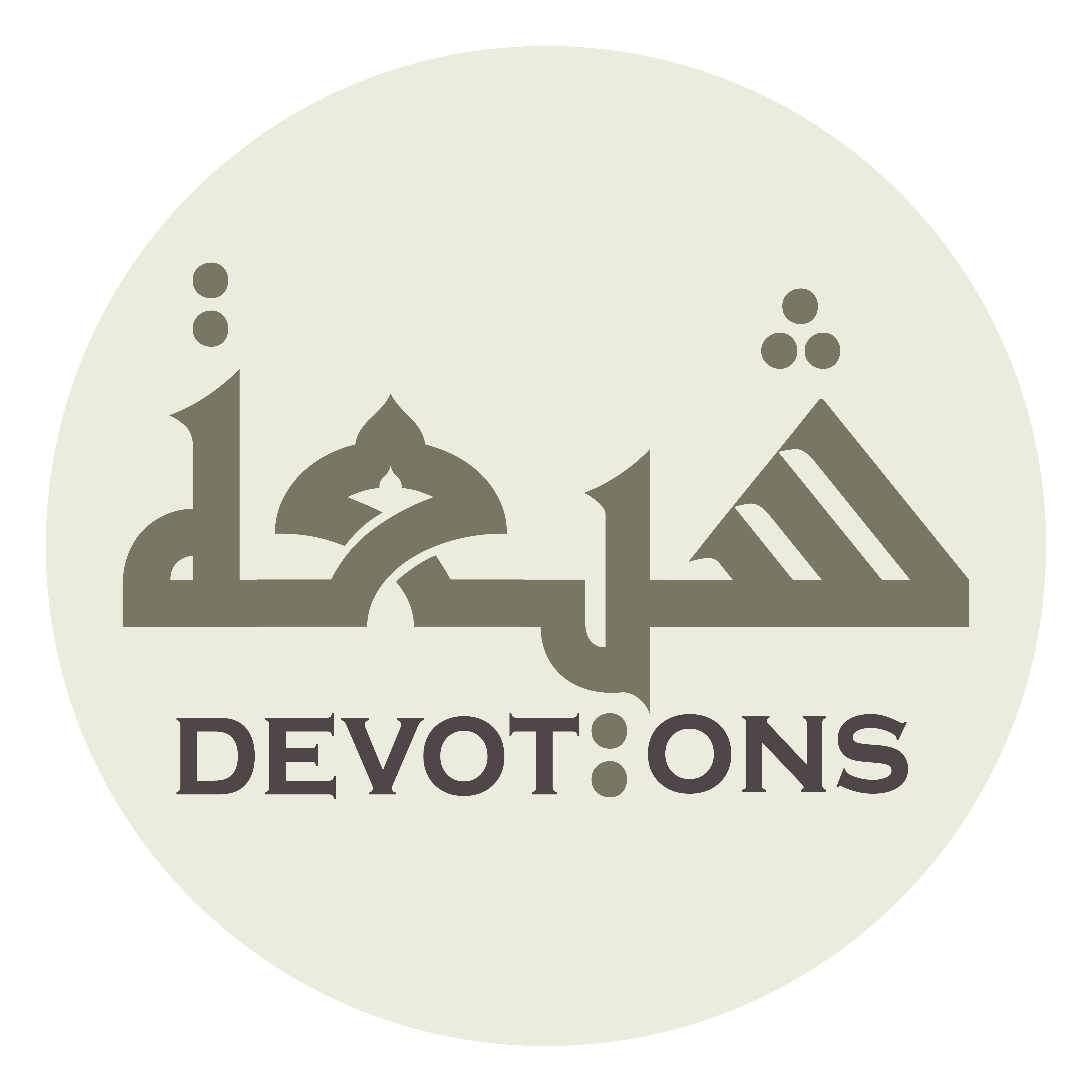 صَلِّ عَلٰى مُحَمَّدٍ وَ آلِ مُحَمَّدٍ

ṣalli `alā muḥammadin wa āli muḥammad

Bless Muhammad and Muhammad's household!
Dua Kumayl
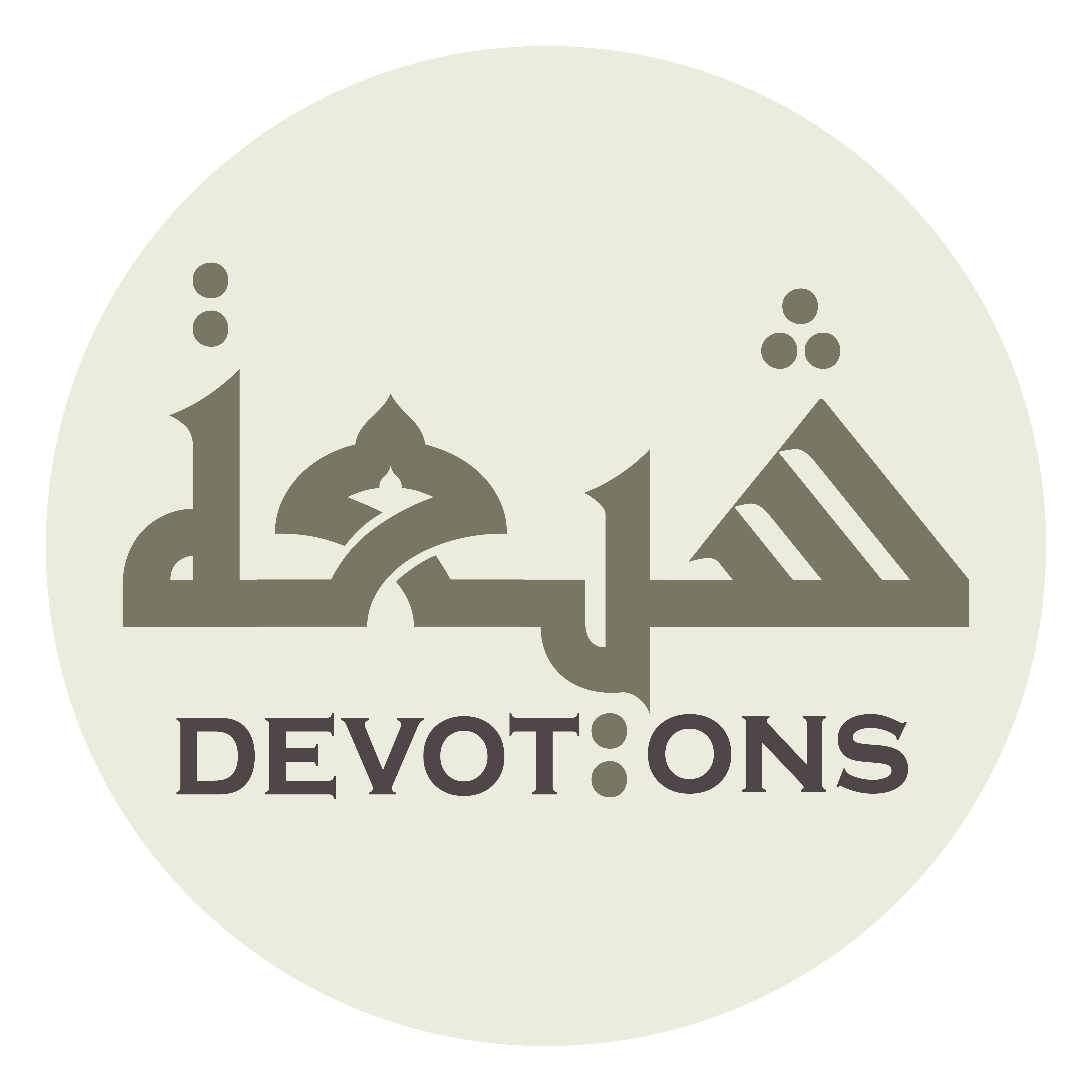 وَافْعَلْ بِىْ مَا أَنْتَ أَهْلُهُ

waf`al bī mā anta ahluh

And do with me what is worthy of You!
Dua Kumayl
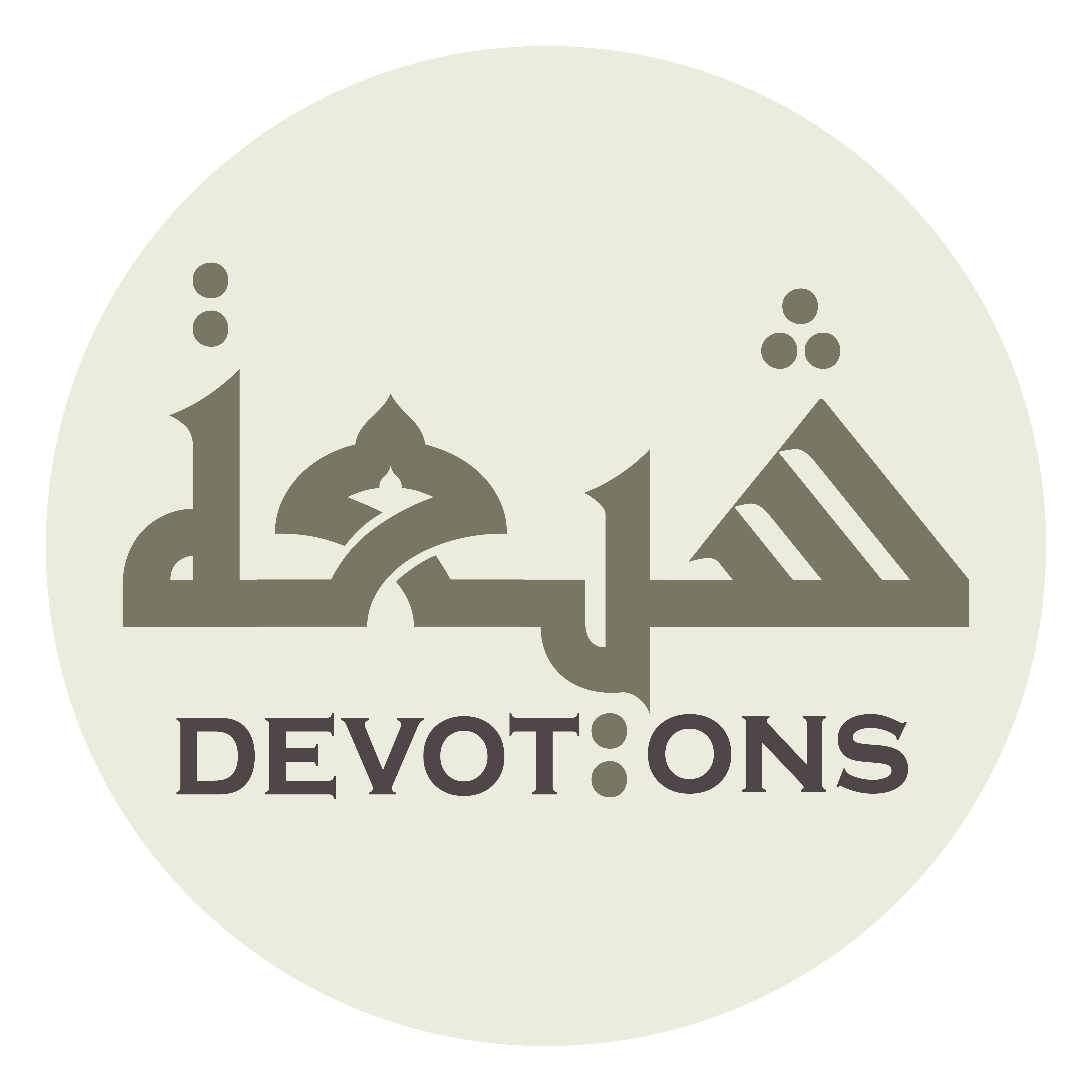 وَصَلَّى اللَّهُ عَلَى رَسُوْ لِهِ وَالْأَئِمَّةِ الْمَيَامِيْنَ مِنْ آلِهِ

waṣallallāhu `alā rasū lihi wal-a-immatil mayāmīna min-ālih

And Allah bless His messenger and the holy Imams of his household
Dua Kumayl
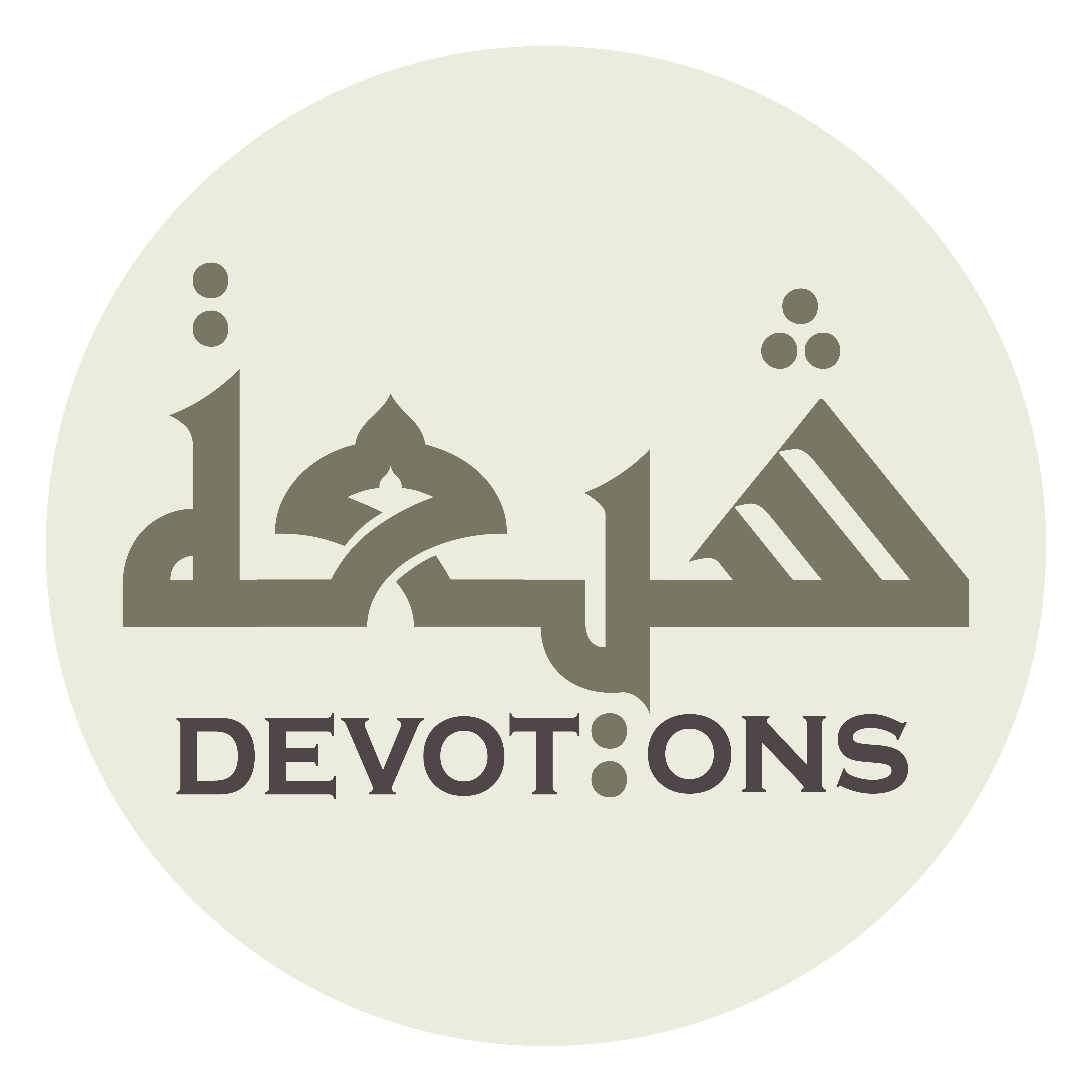 وَسَلَّمَ تَسْلِيْمًا كَثِيرًا

wasallama taslīman kathīrā

And give them abundant peace!
Dua Kumayl